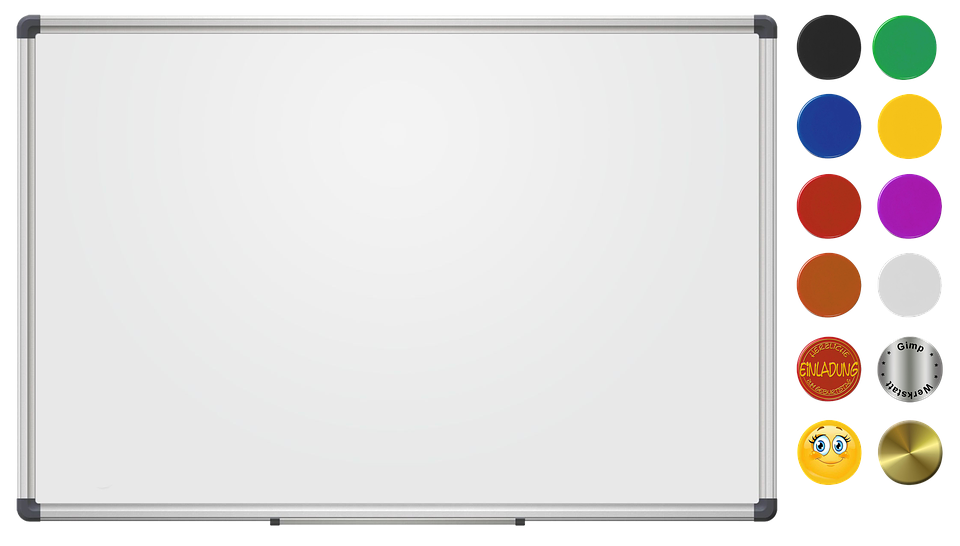 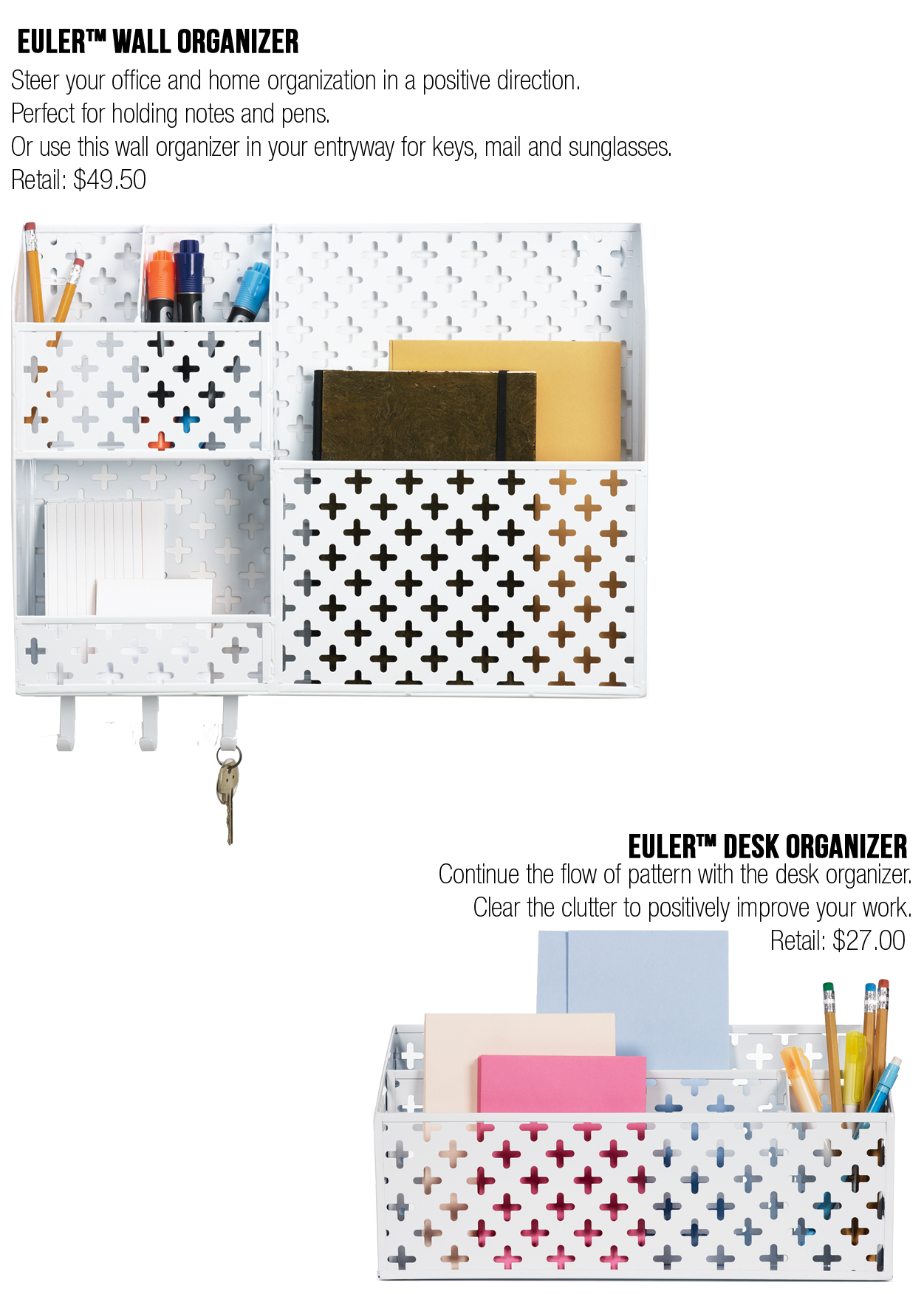 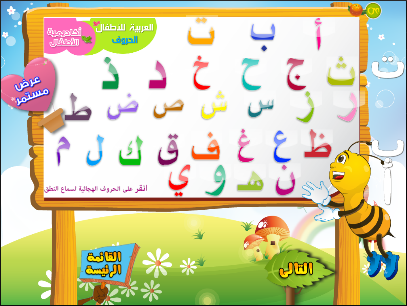 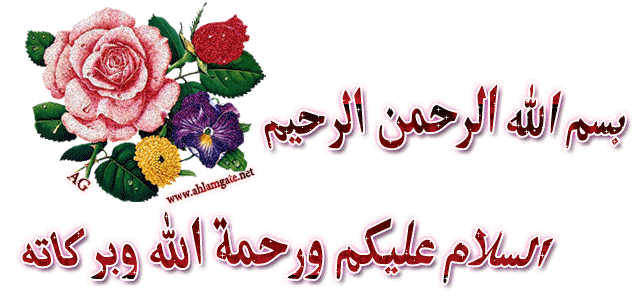 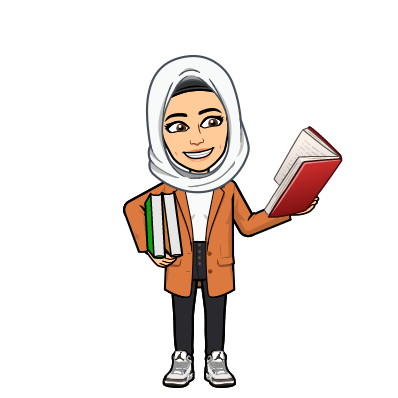 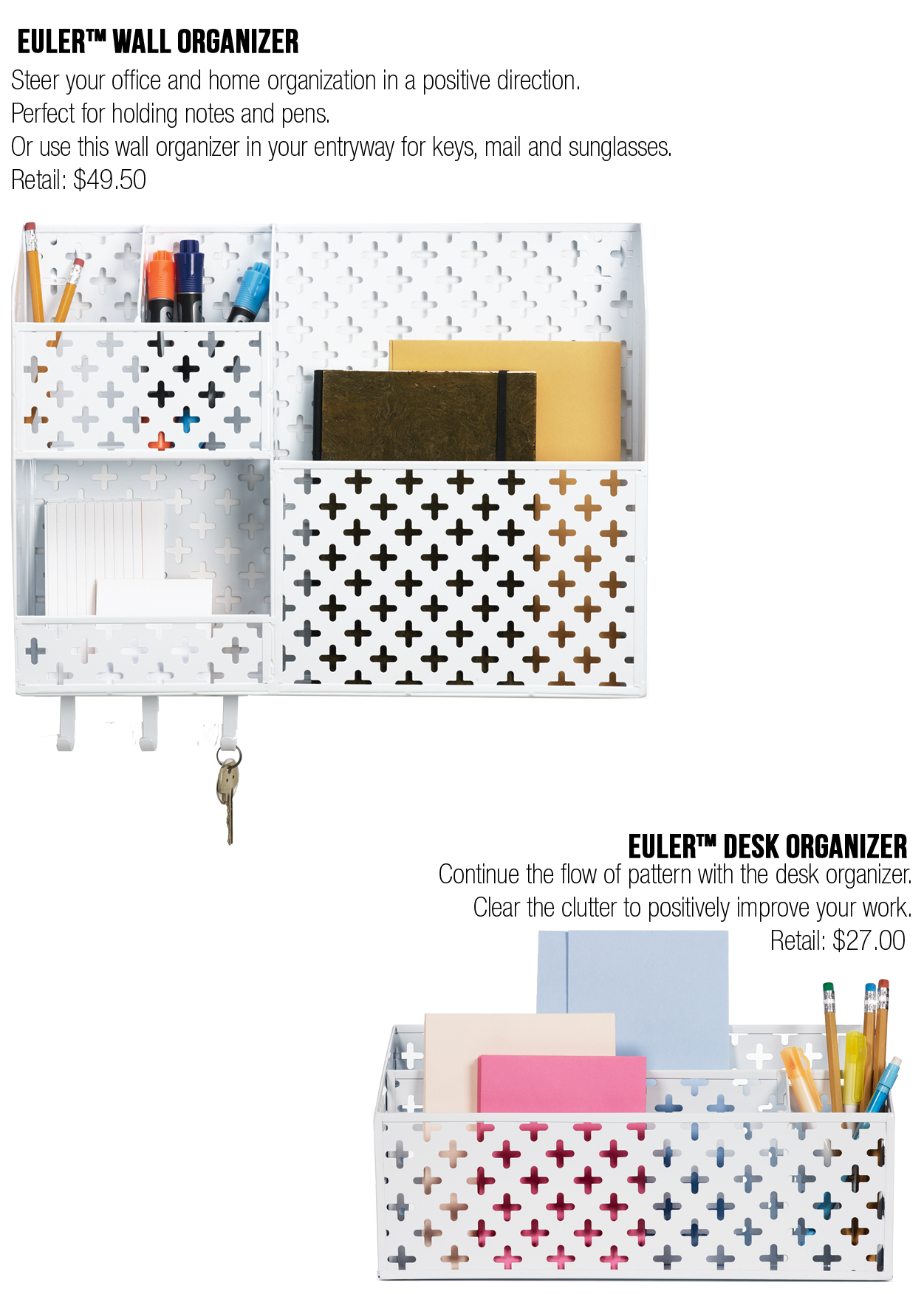 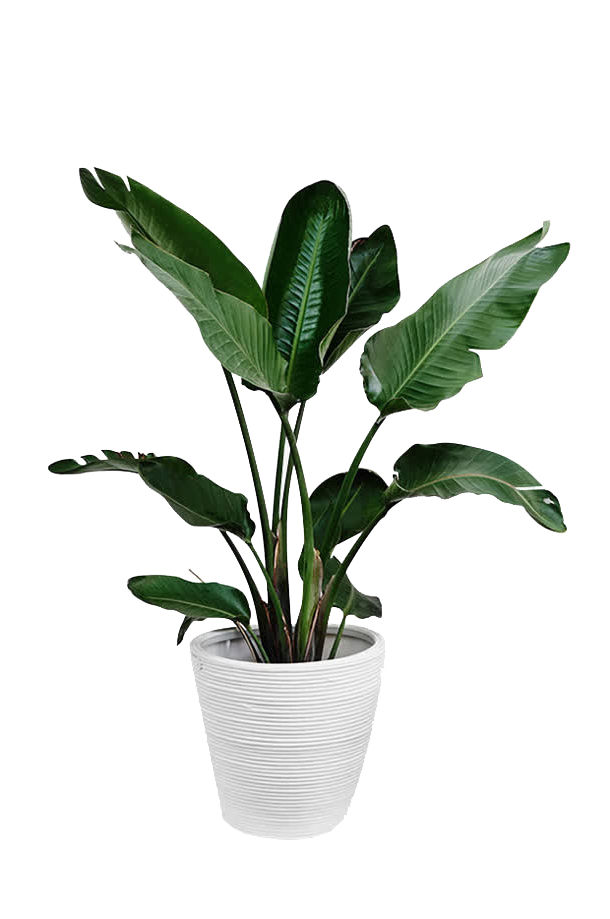 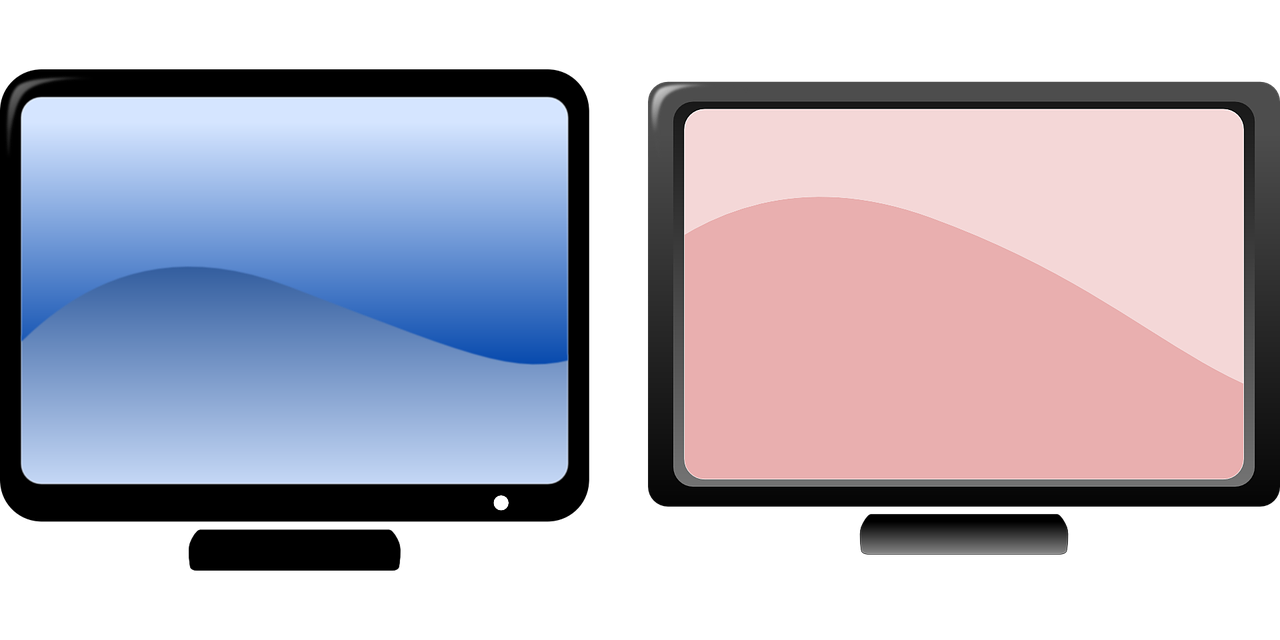 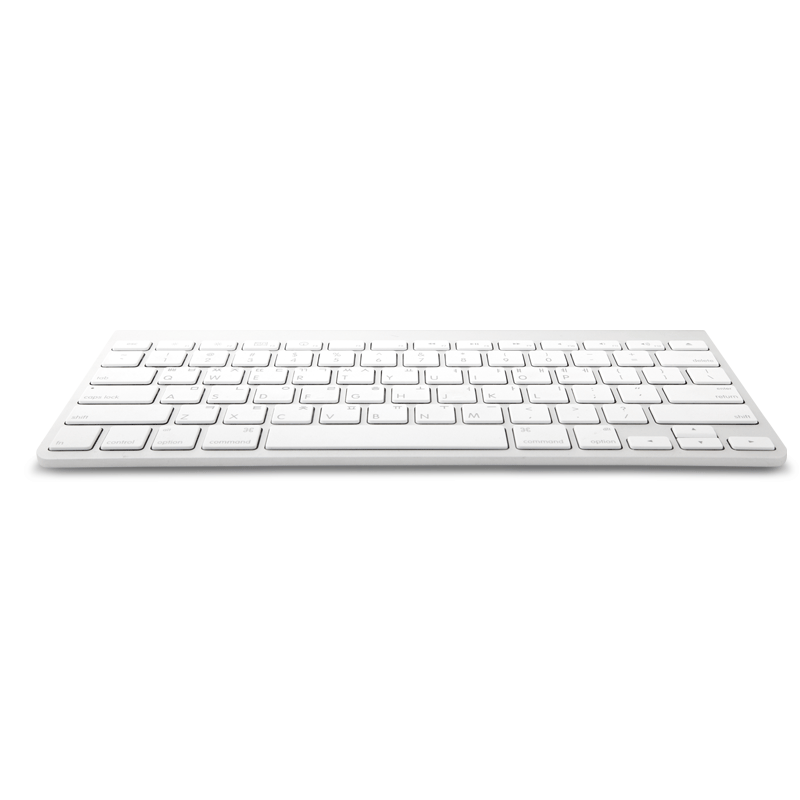 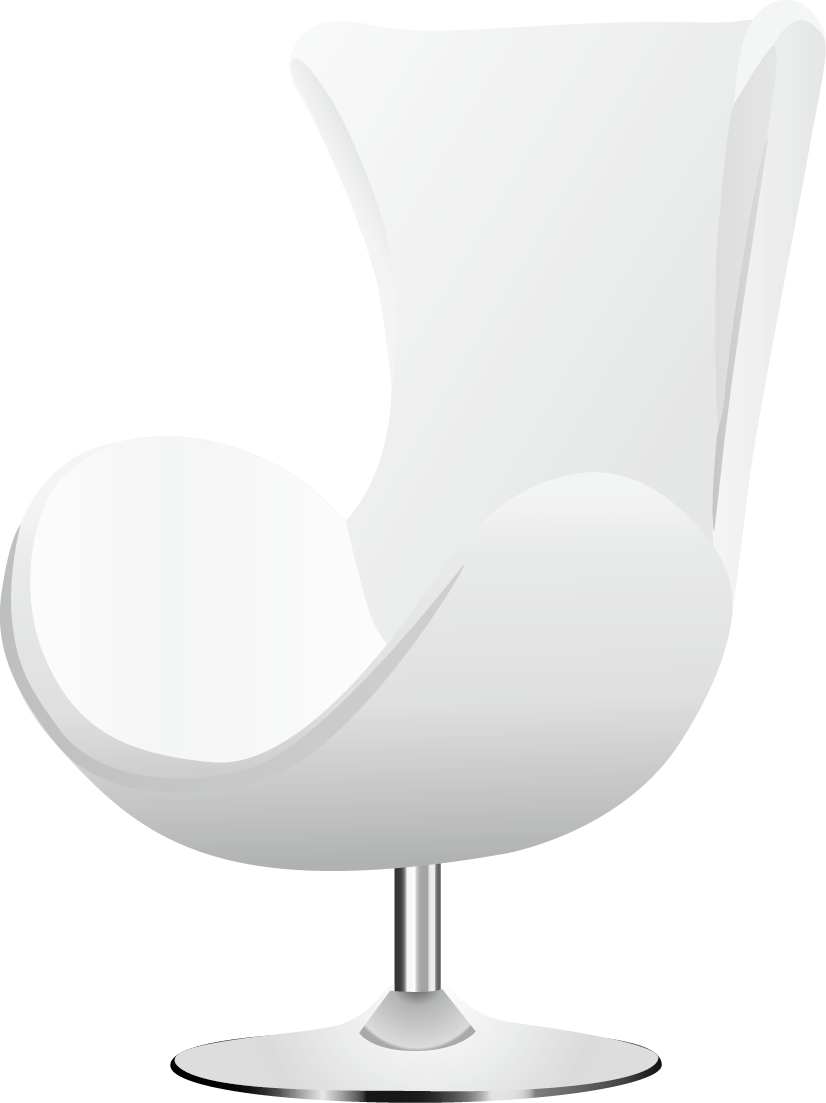 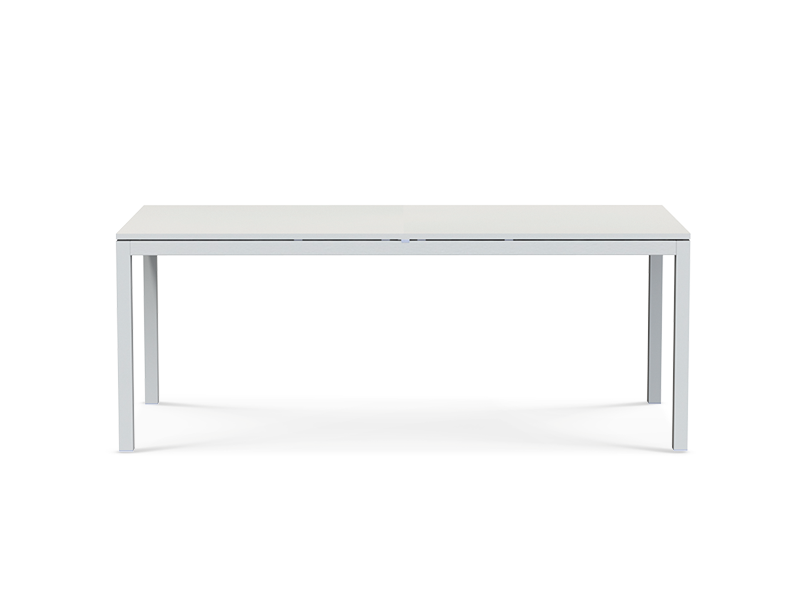 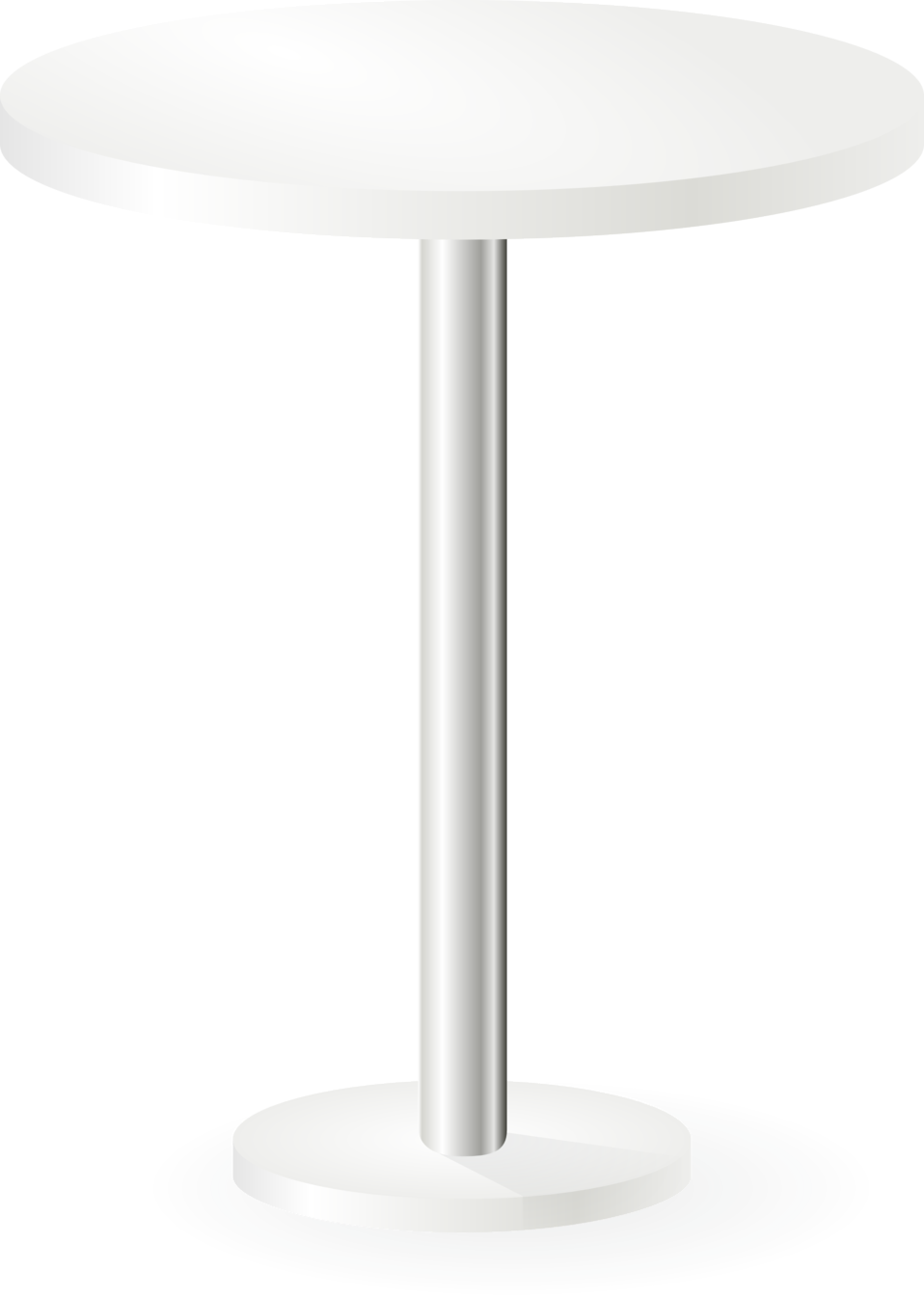 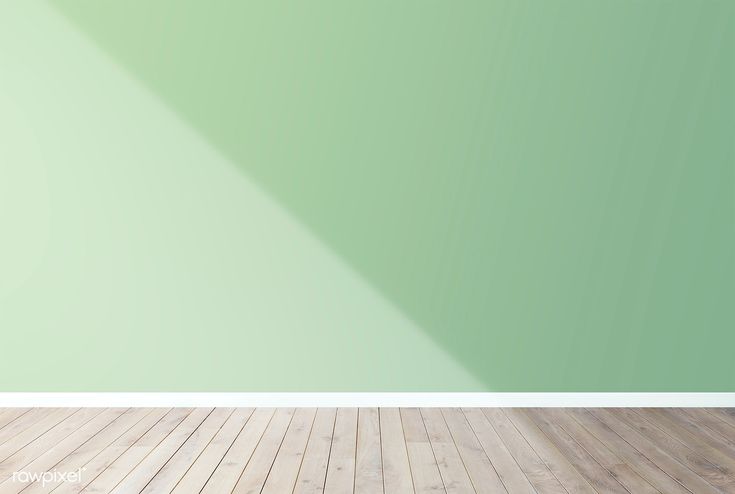 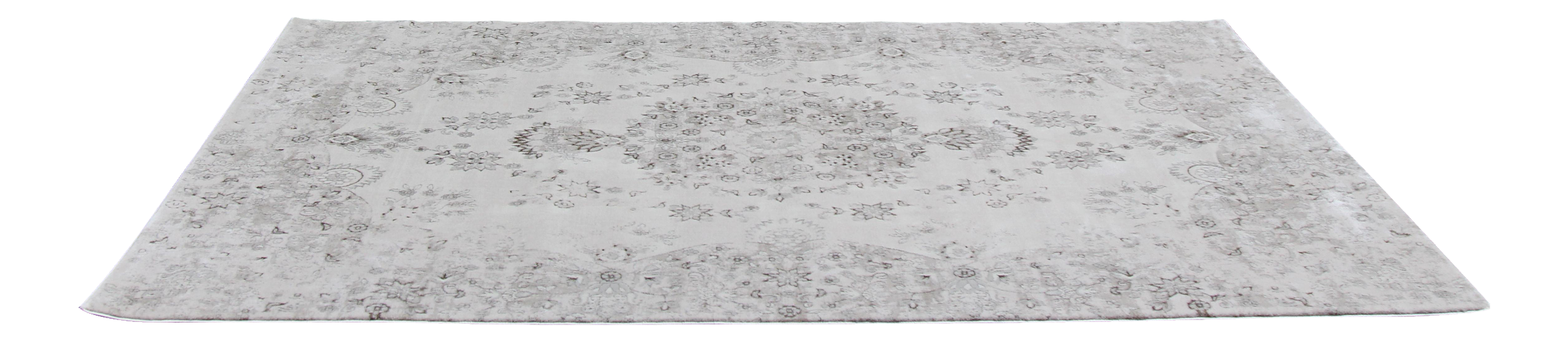 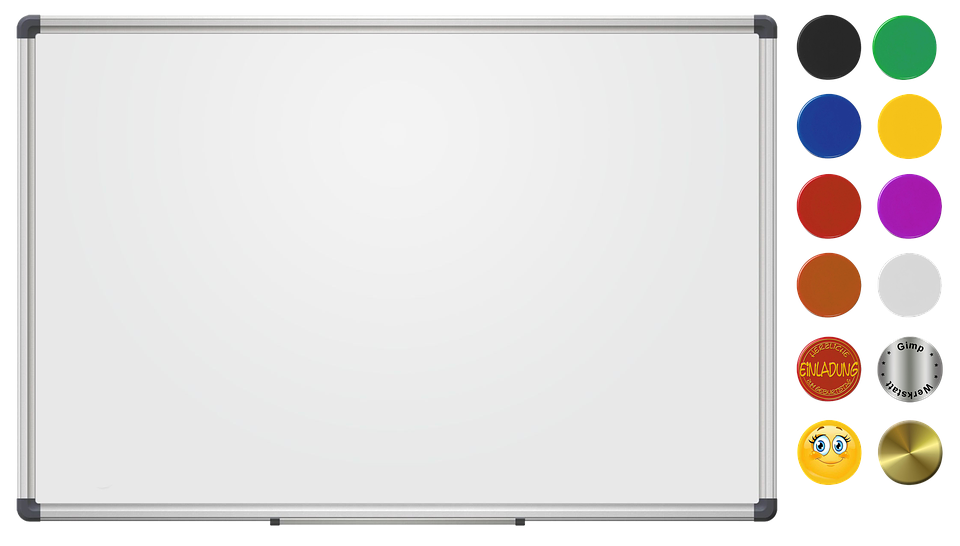 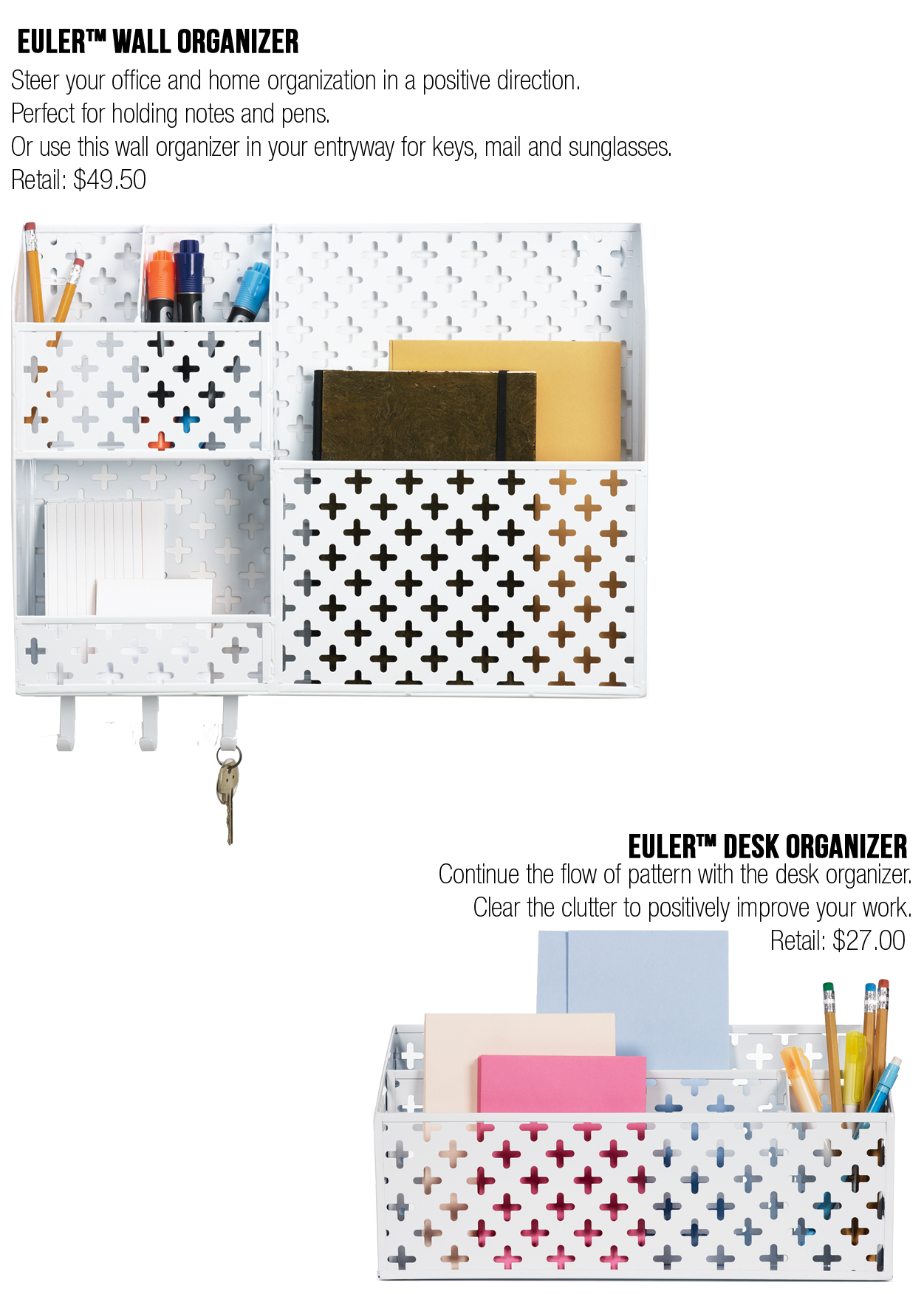 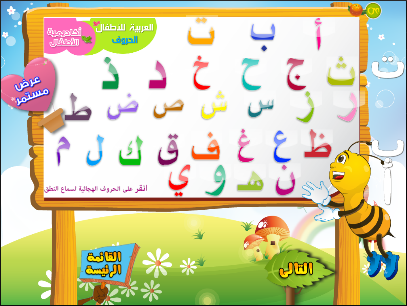 دعــــــــــــاء
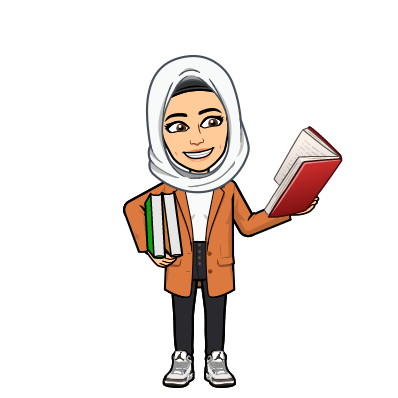 بسم الله والحمد الله والصلاة والسلام على نبينا محمد صلى الله عليه وسلم
 اللهم افتح على قلوبنا
 اللهم يا معلم إبراهيم علمنا ويا مفهم سليمان فهمنا وعلمنا ما جهلنا 
وانفعنا بما علمتنا وزدنا علما اللهم افتح علينا فتحًا مبينًا
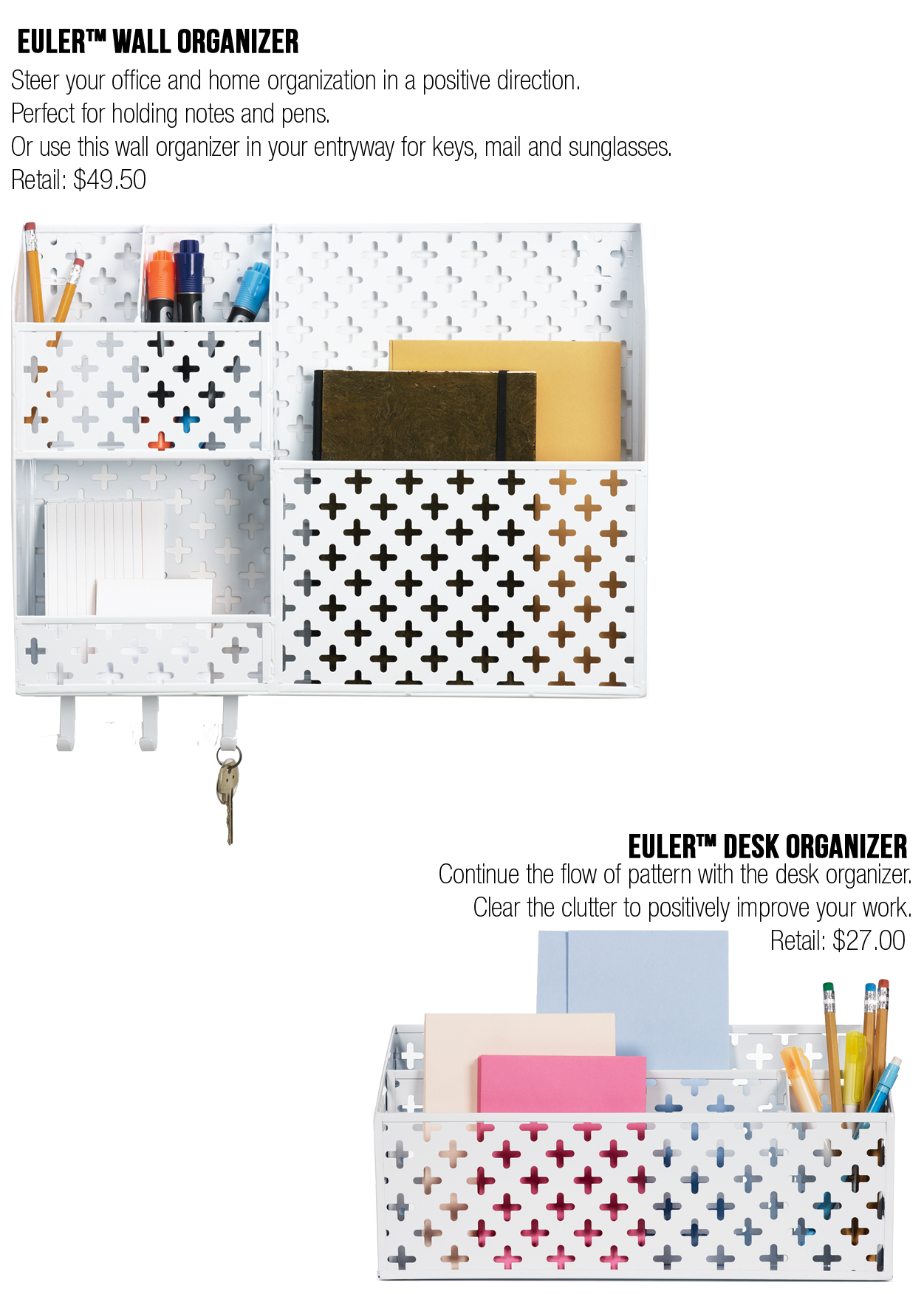 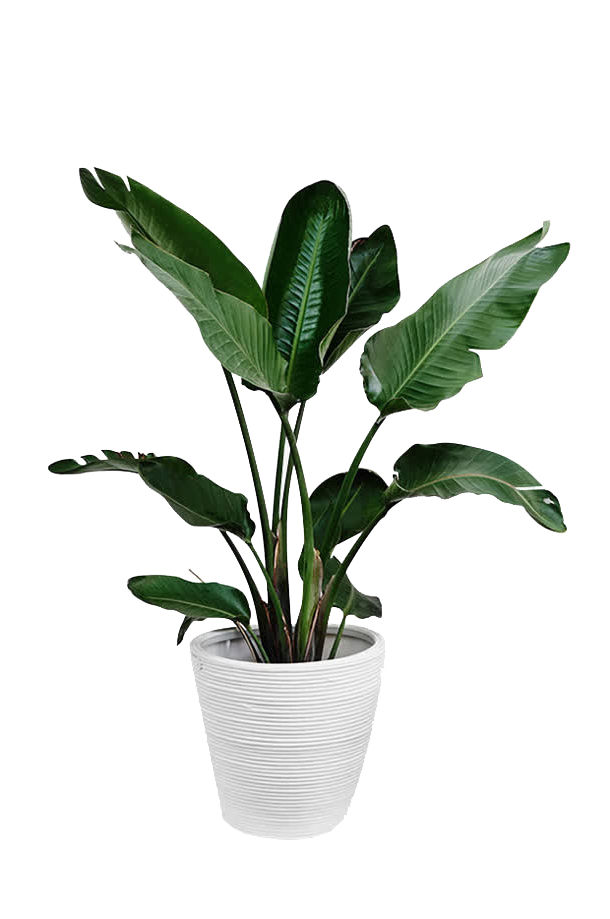 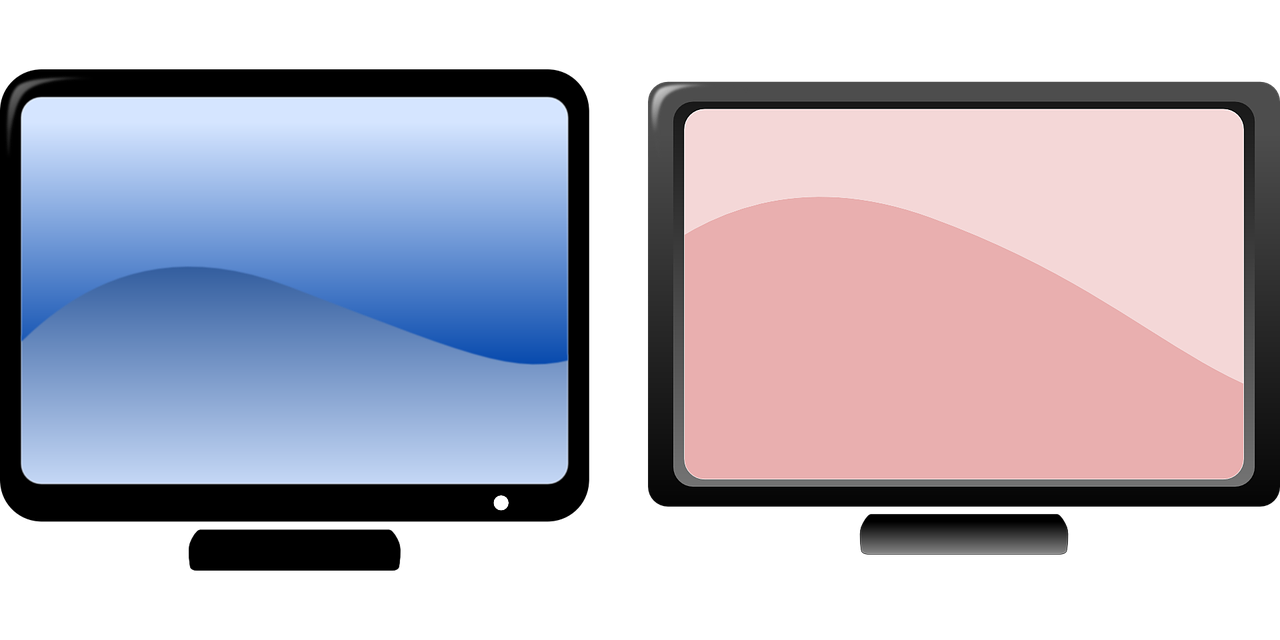 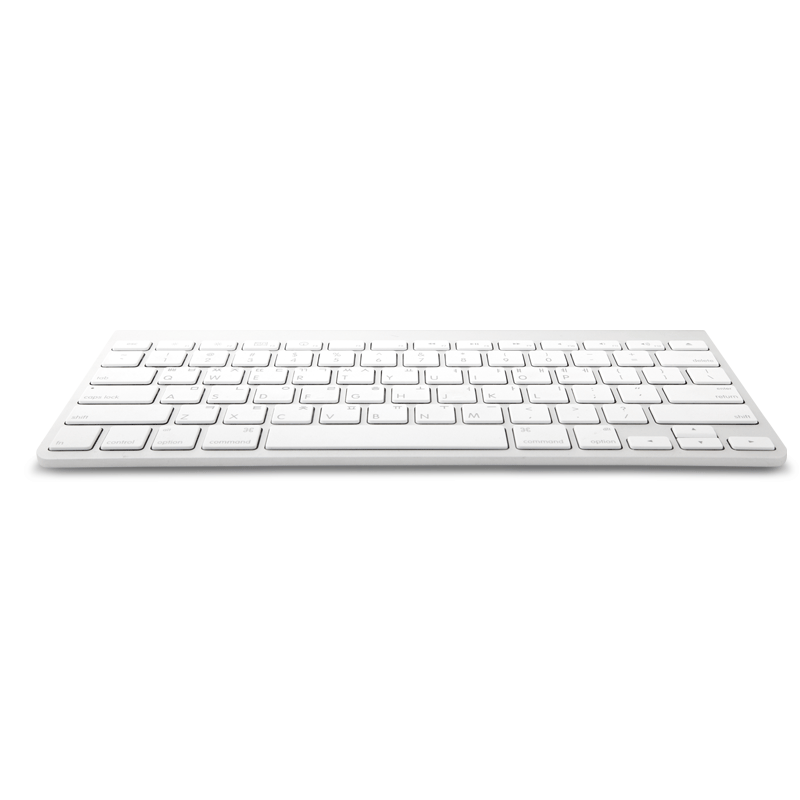 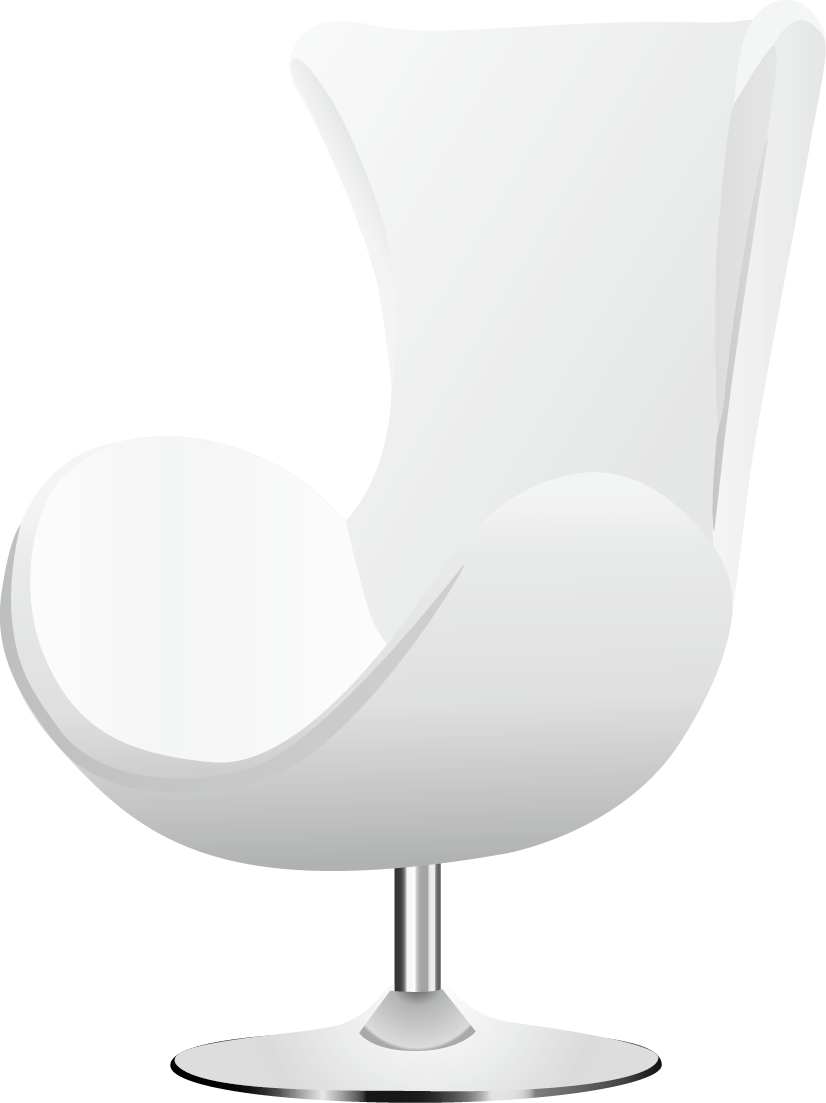 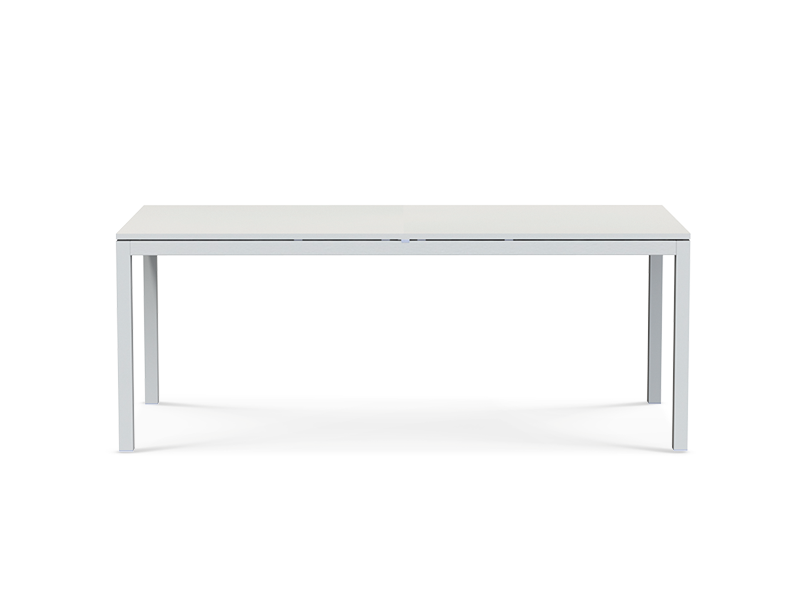 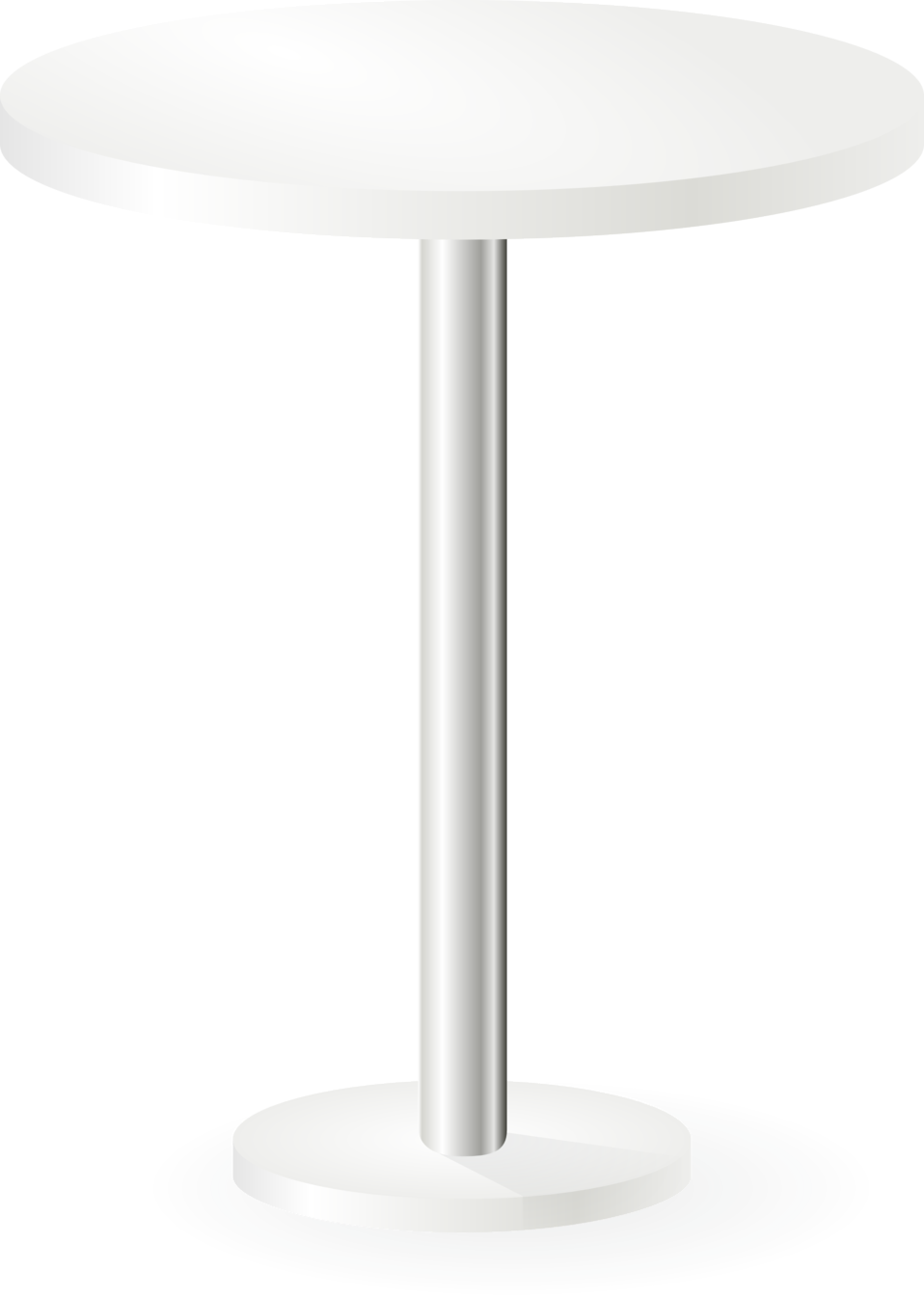 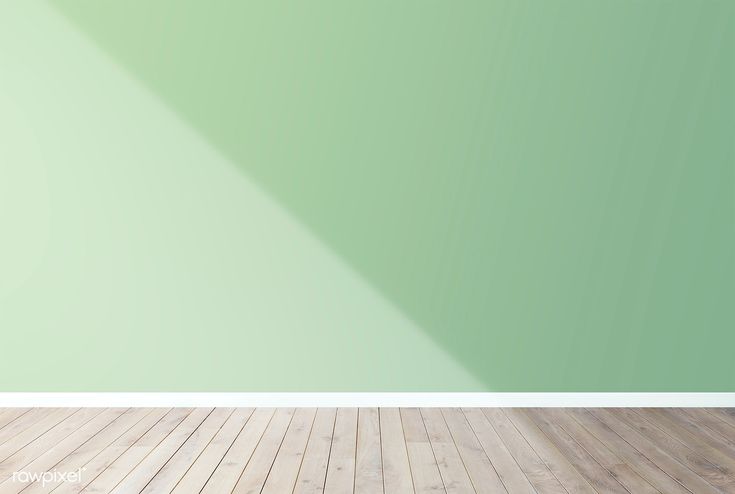 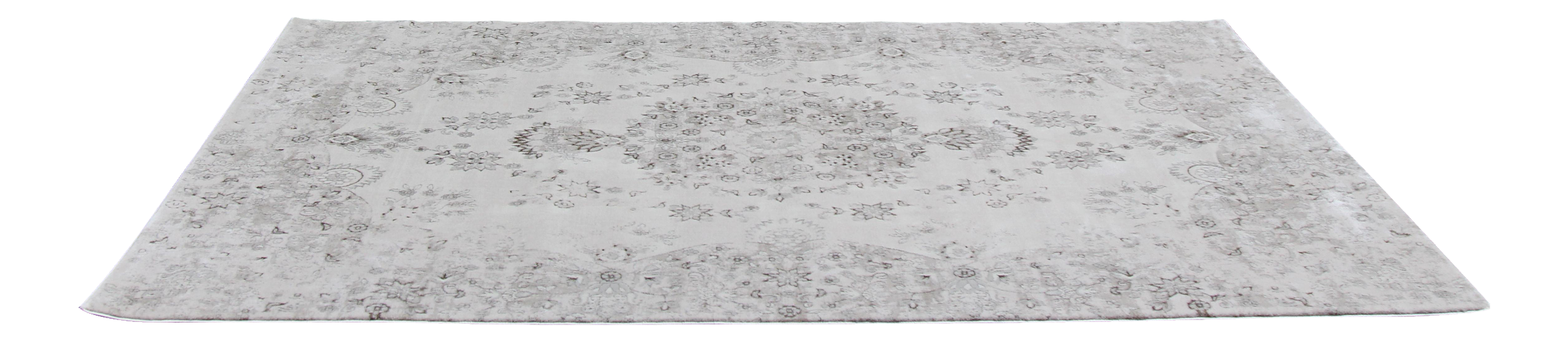 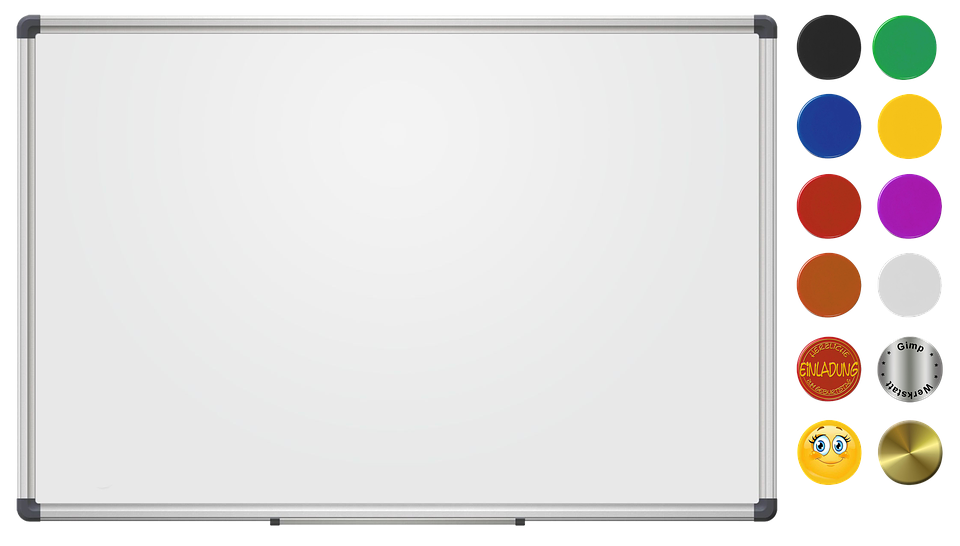 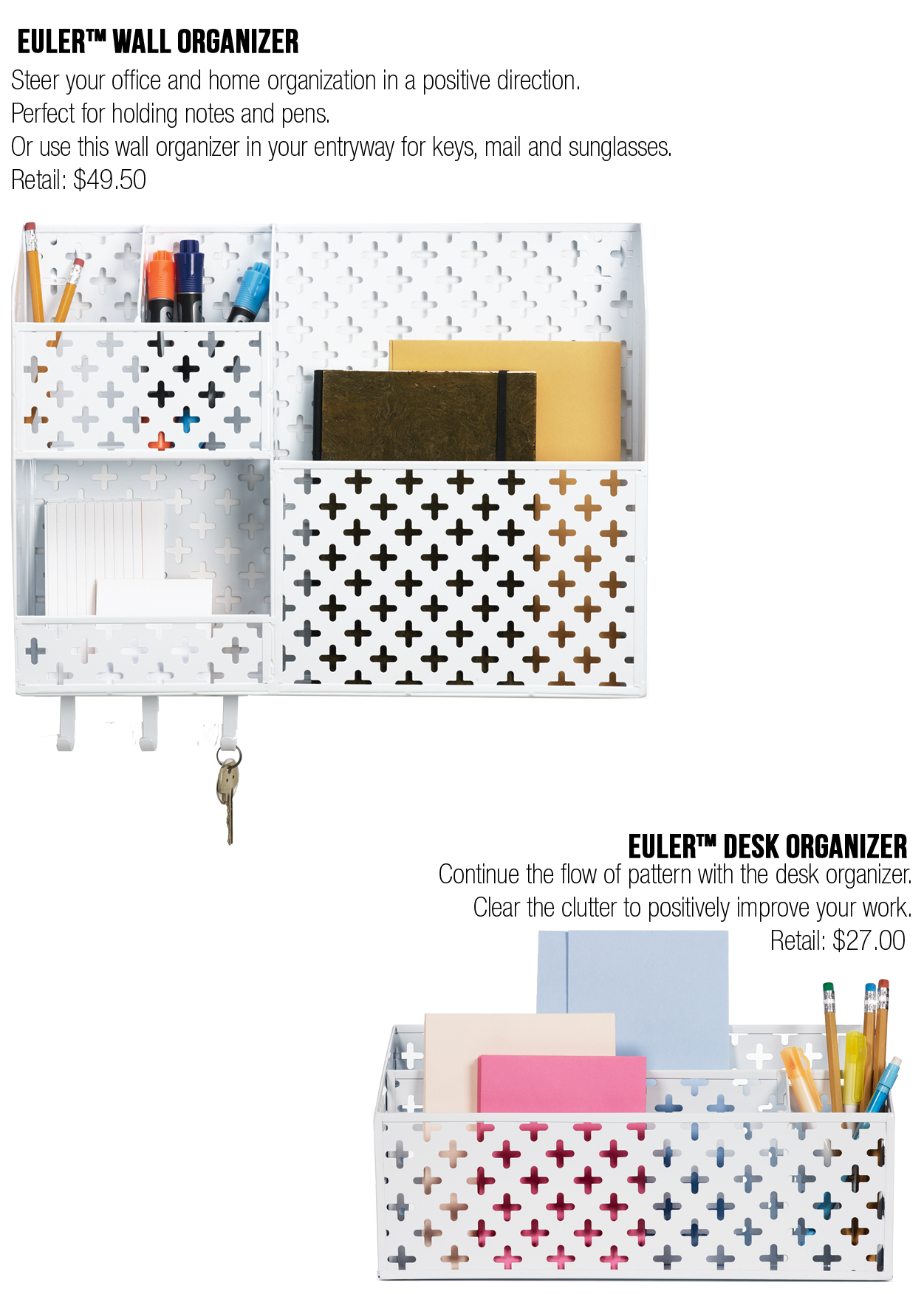 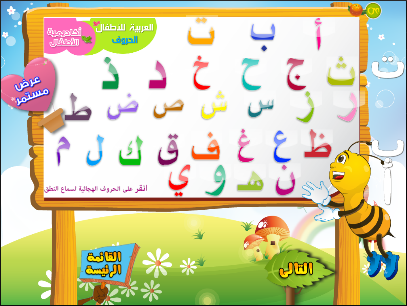 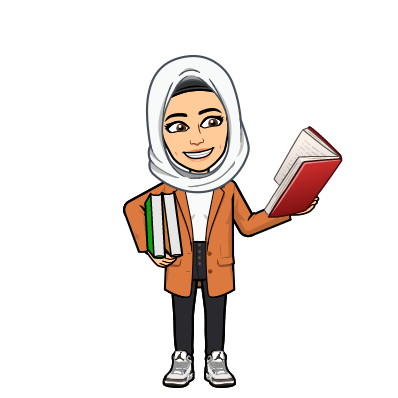 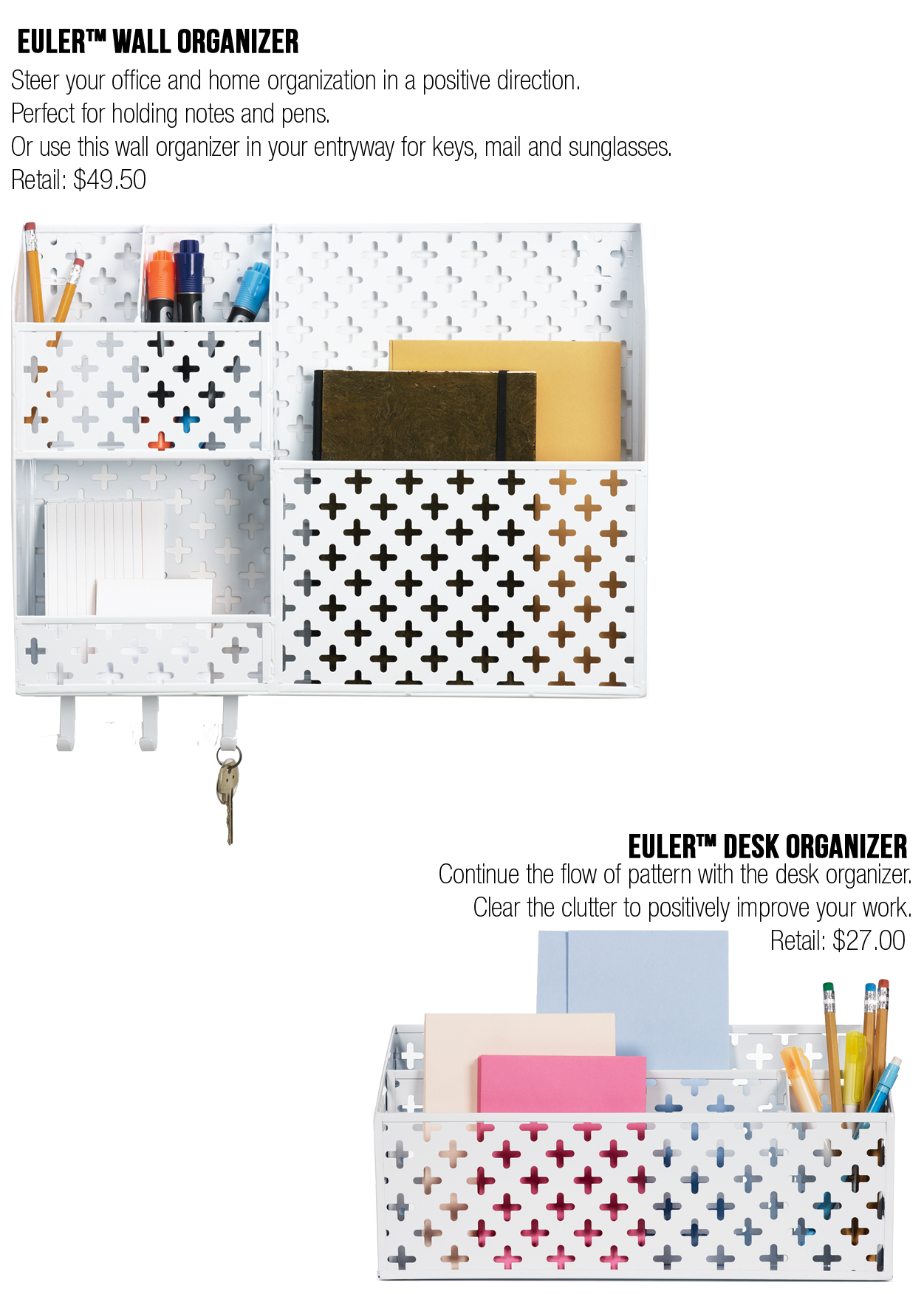 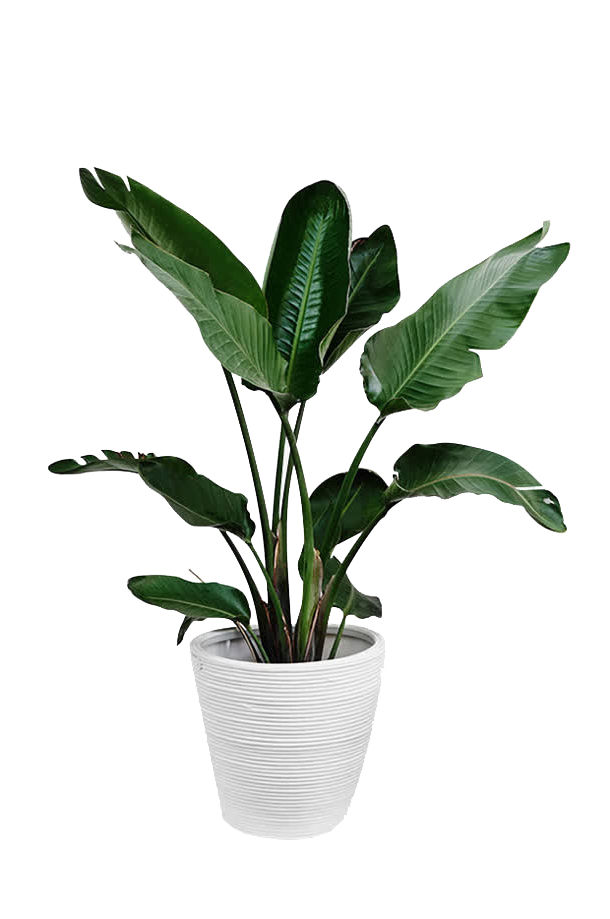 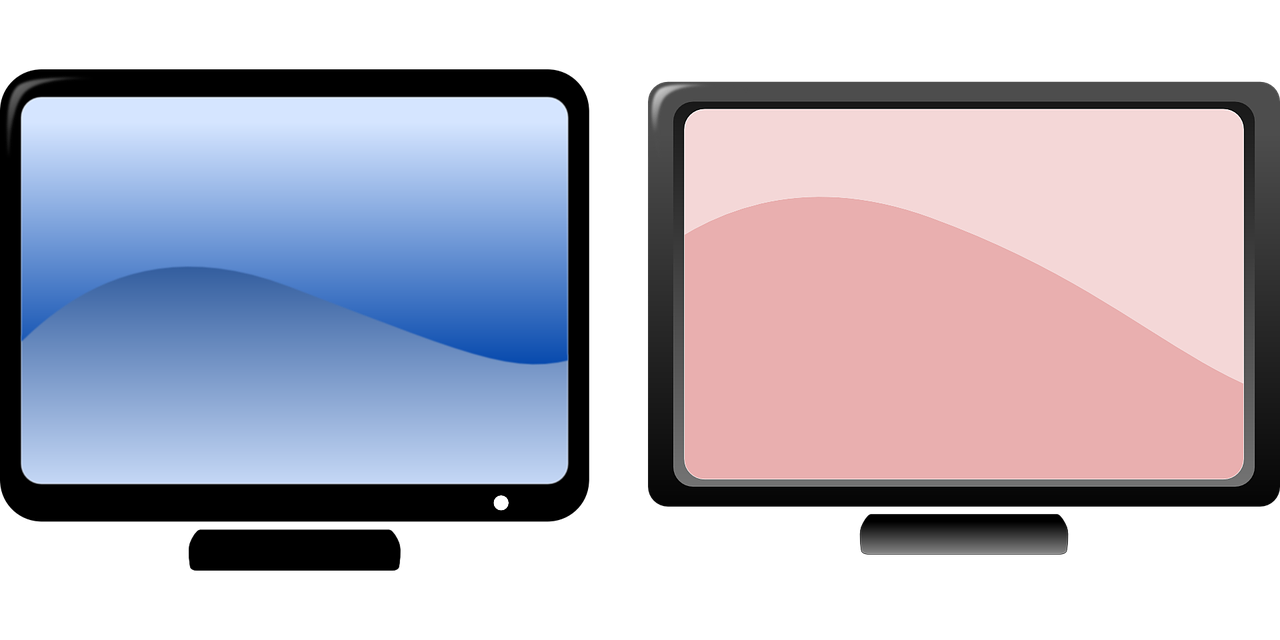 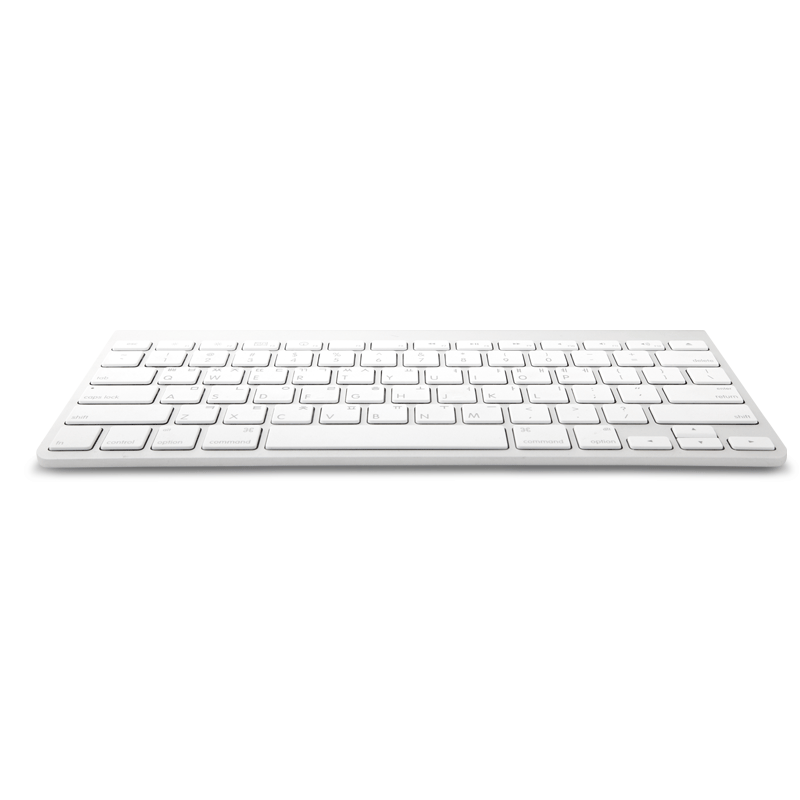 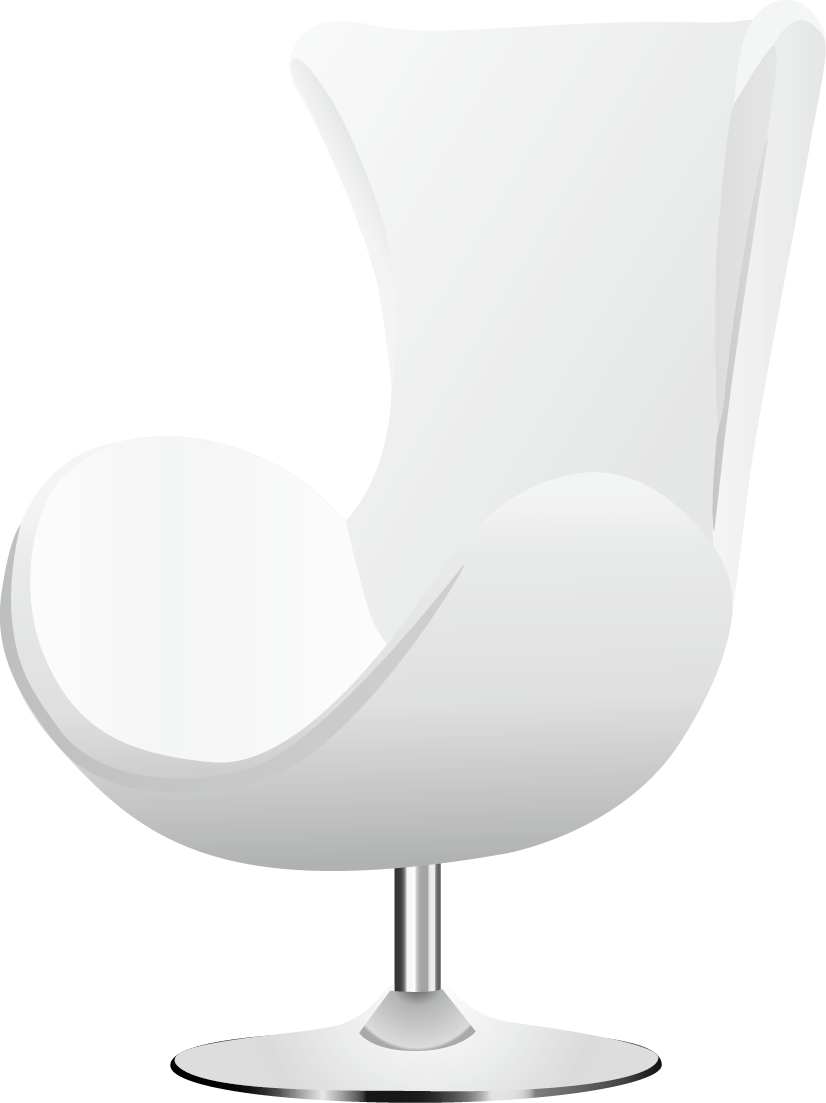 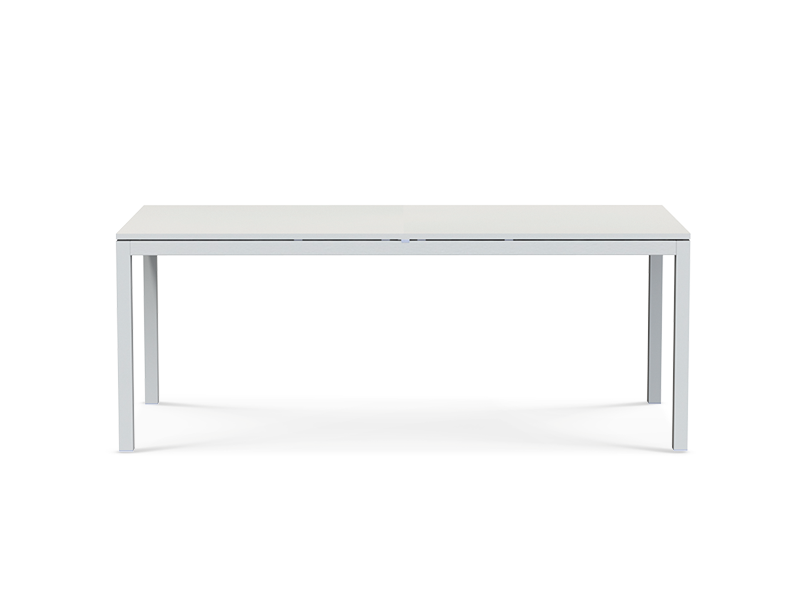 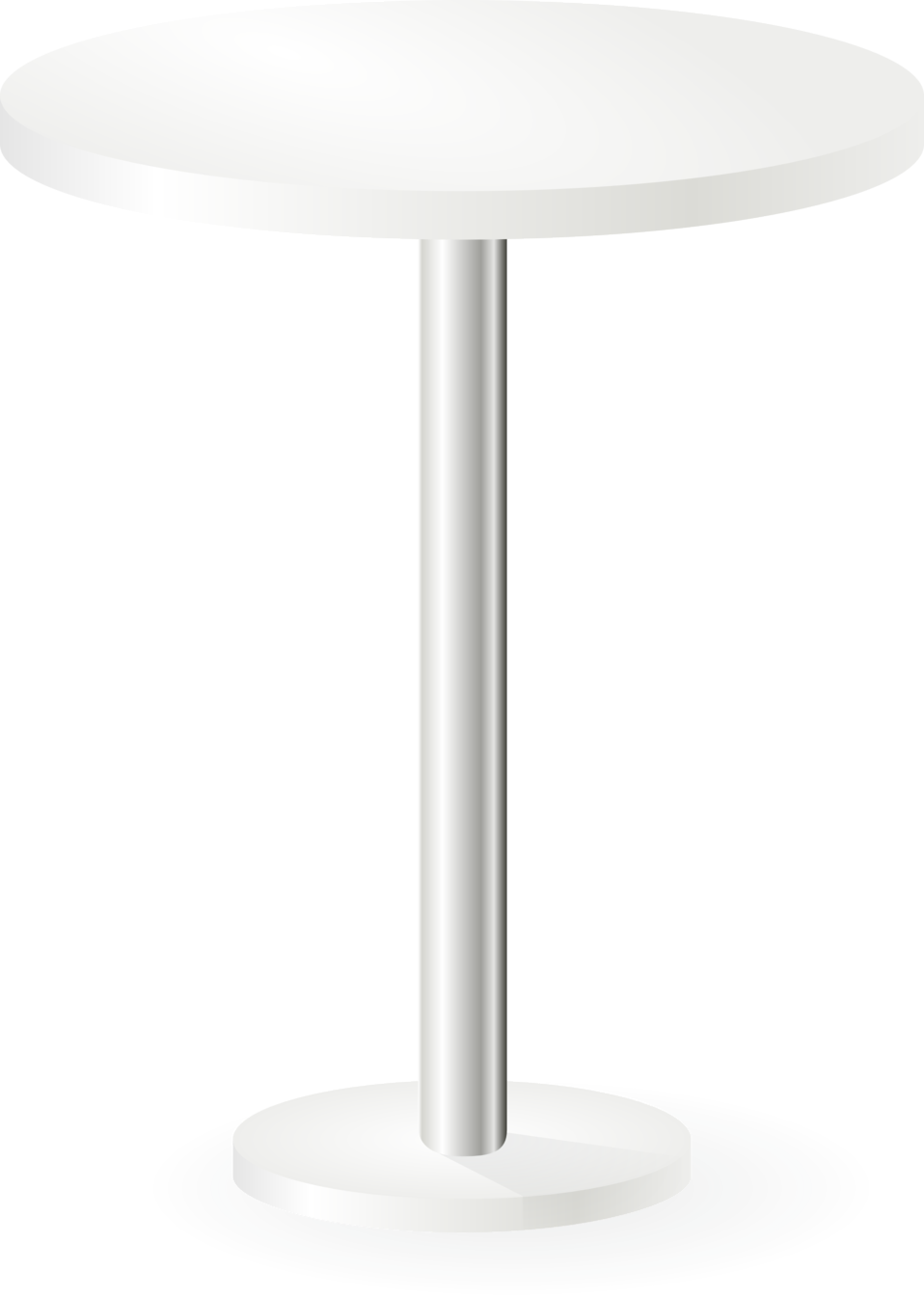 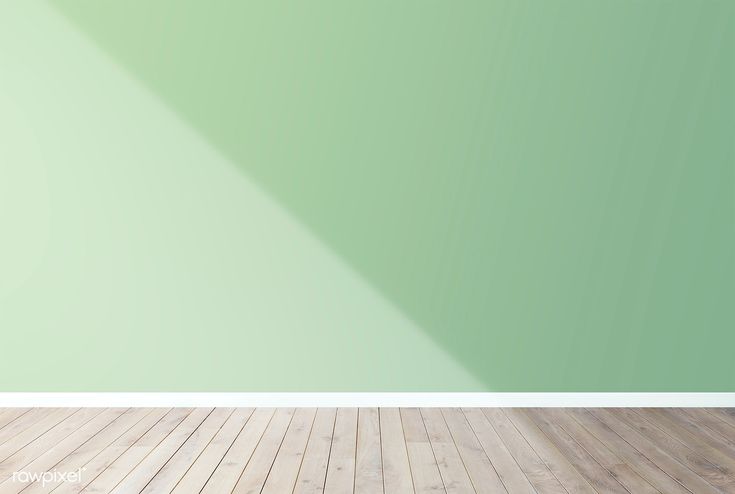 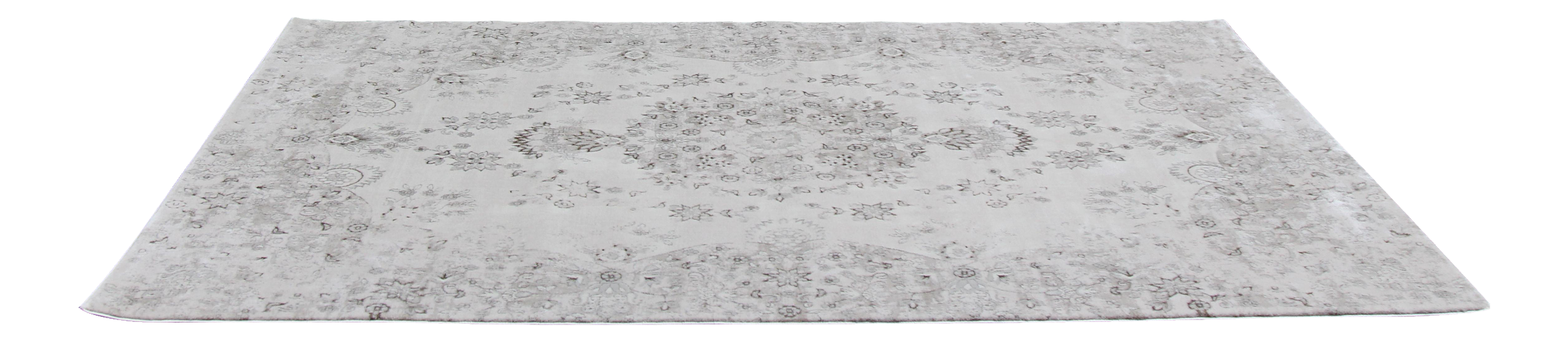 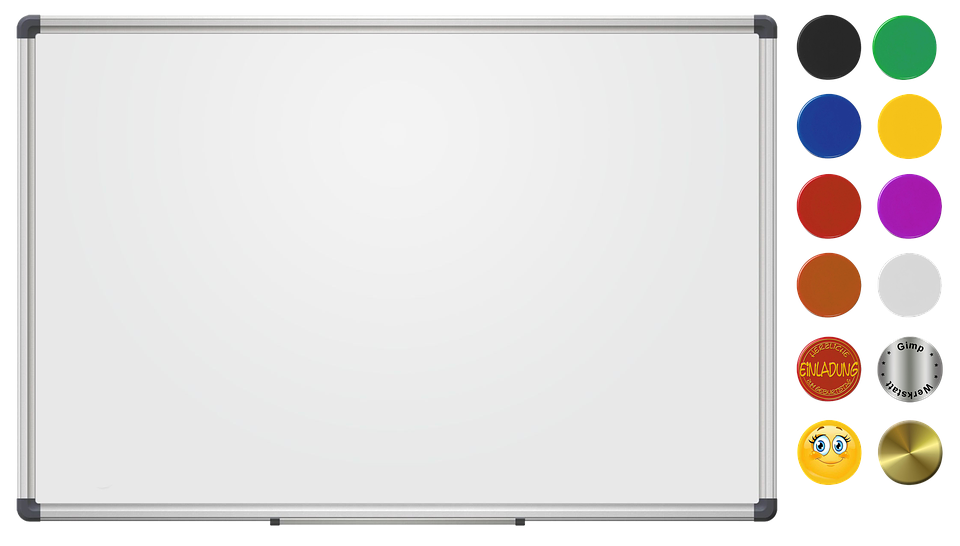 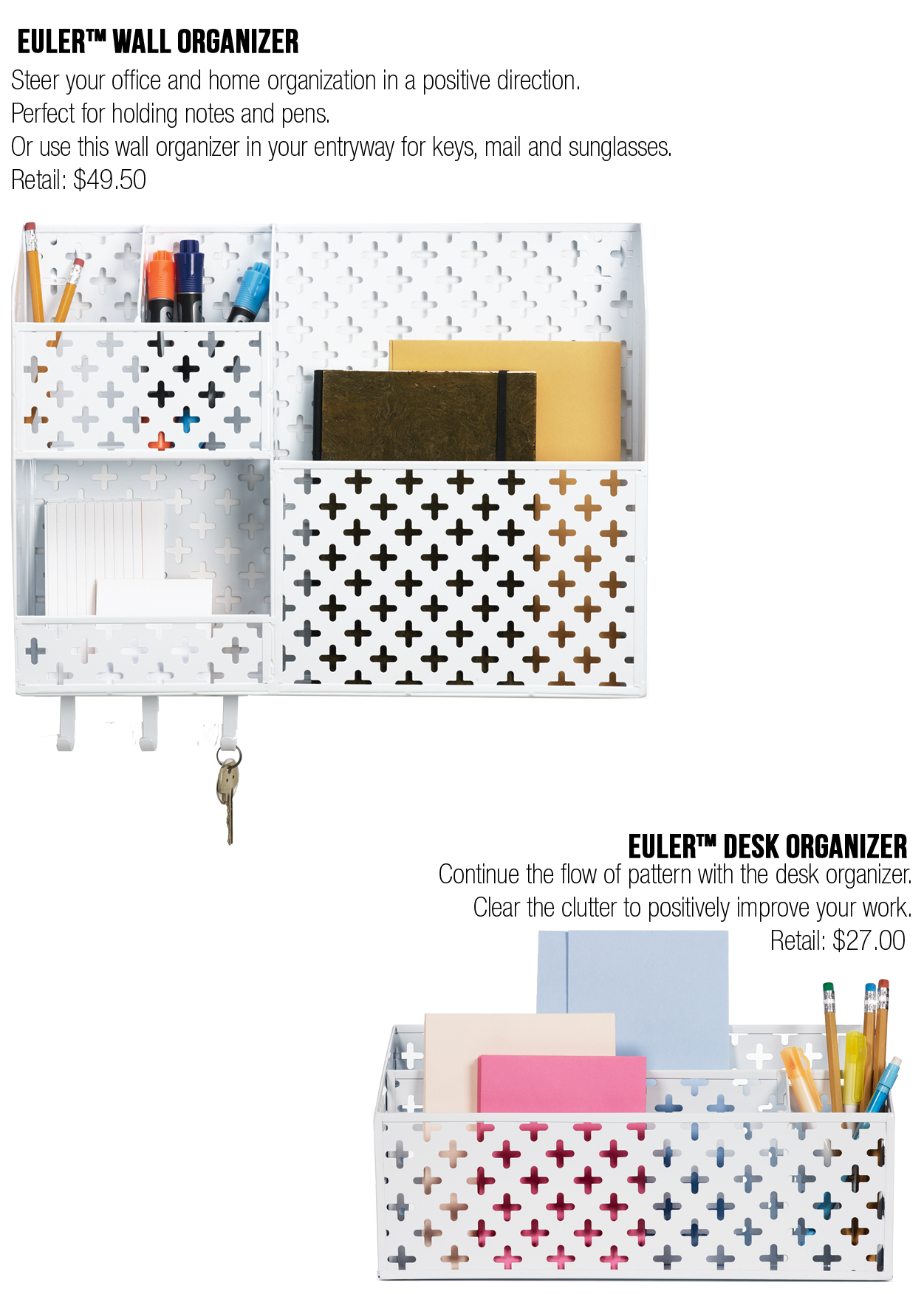 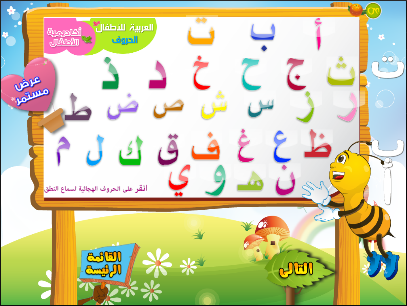 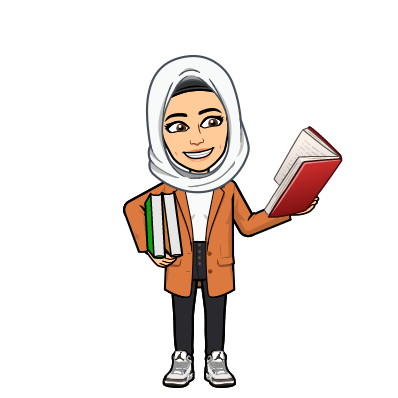 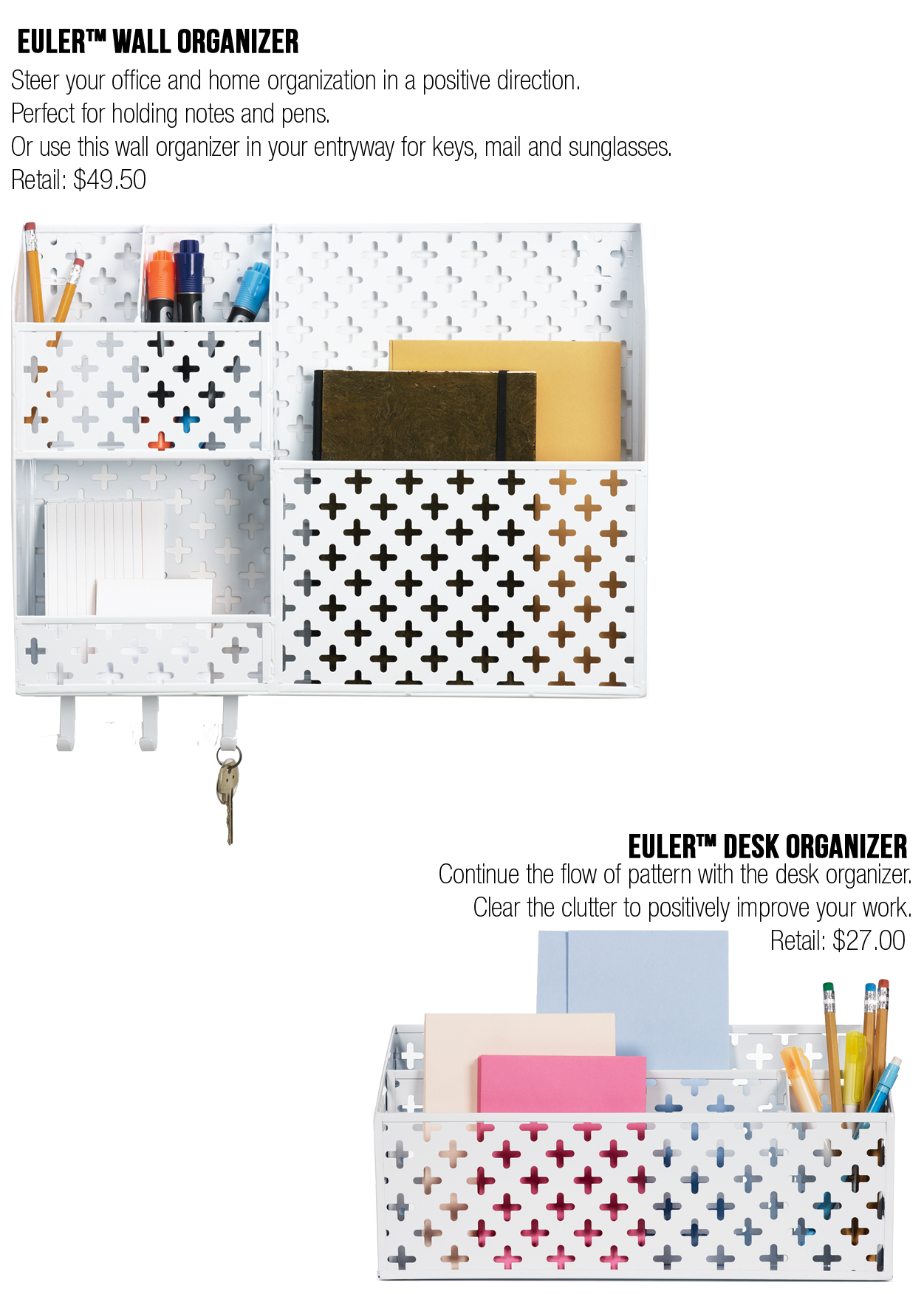 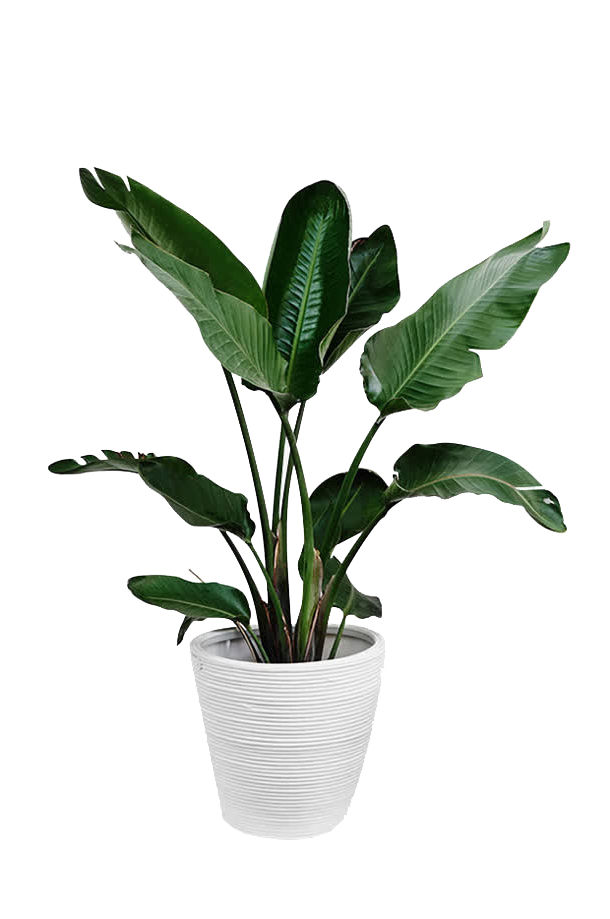 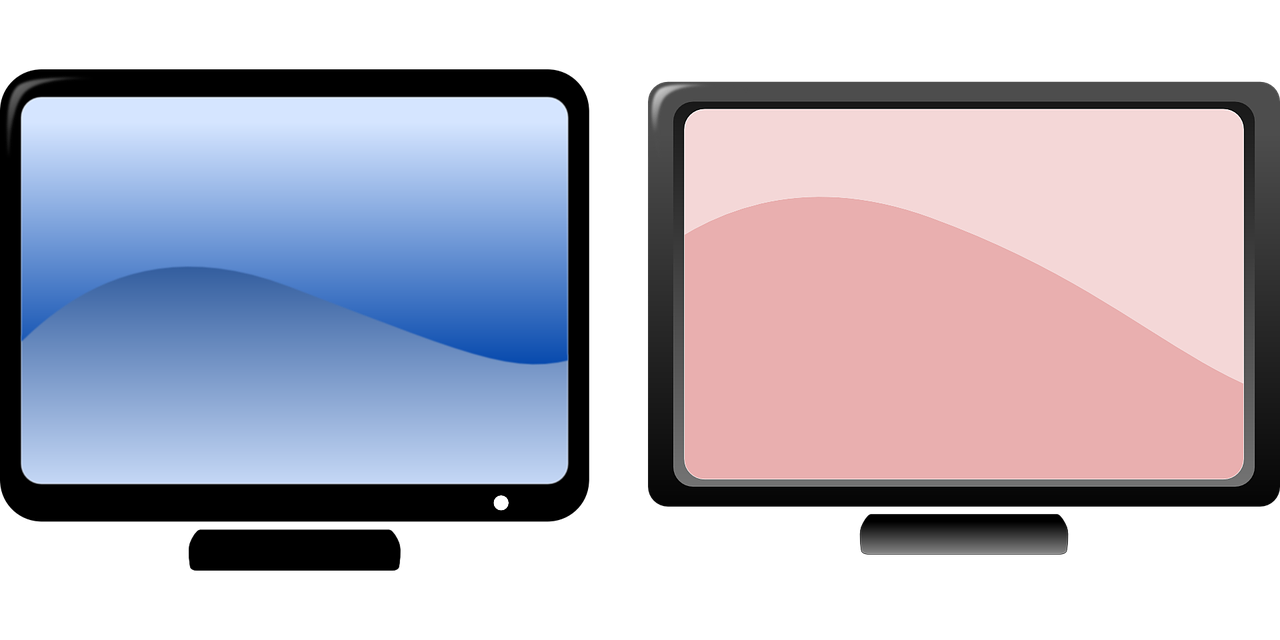 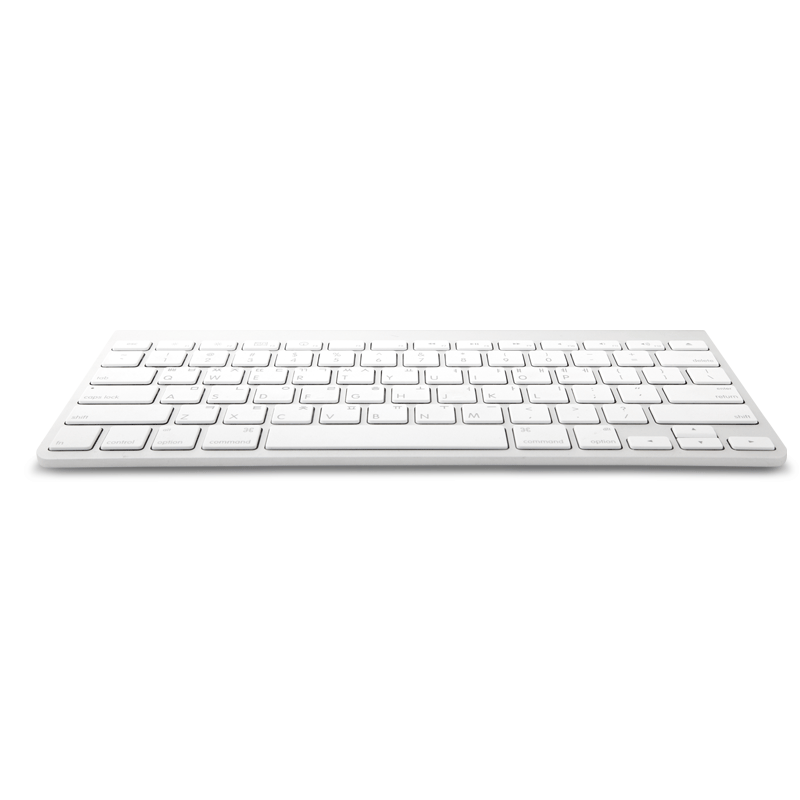 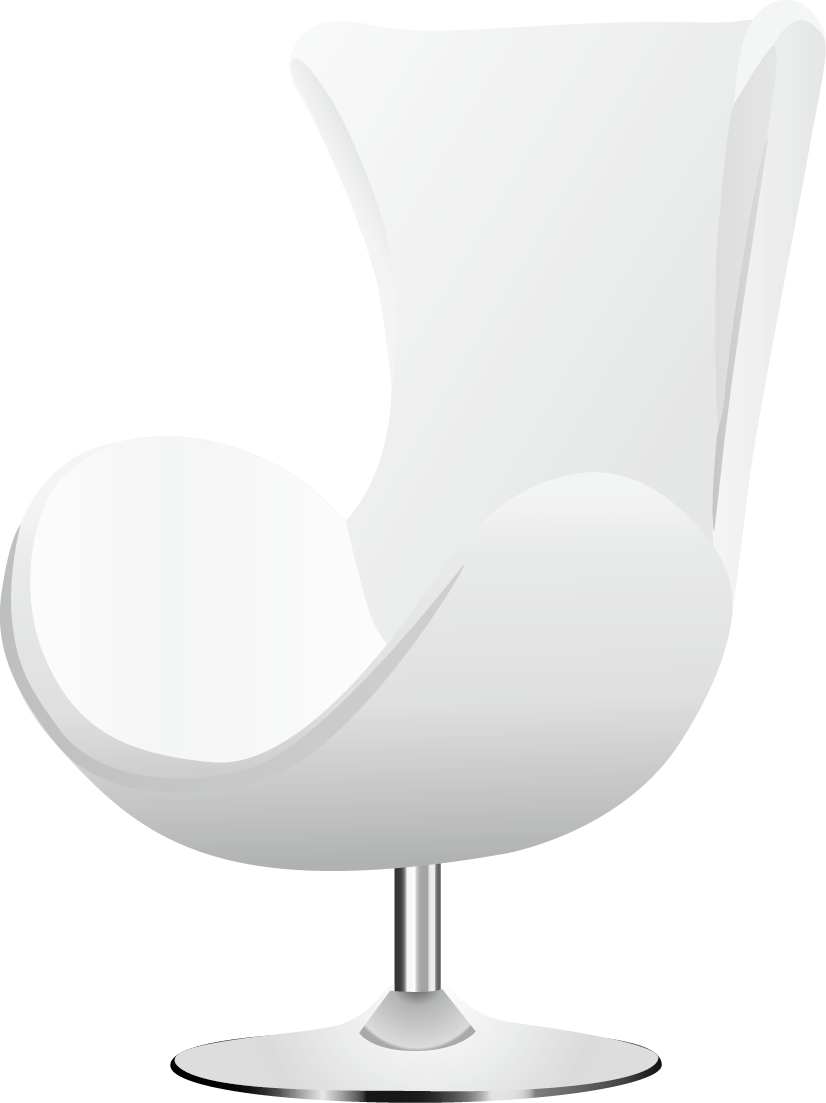 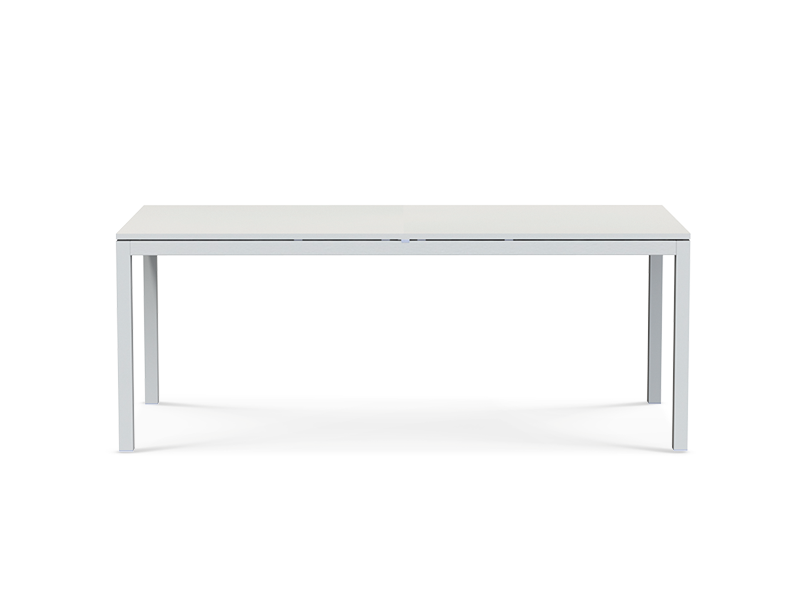 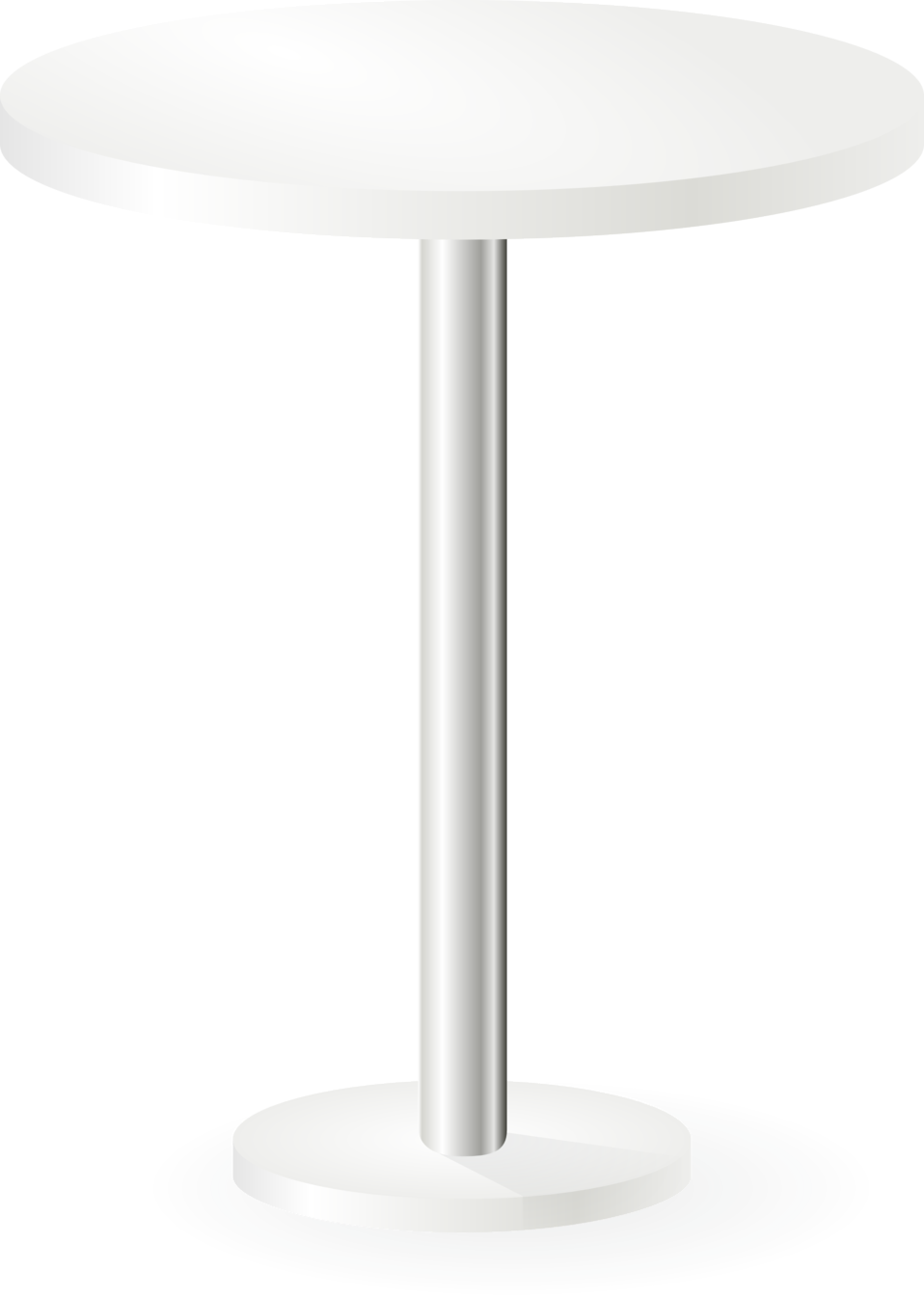 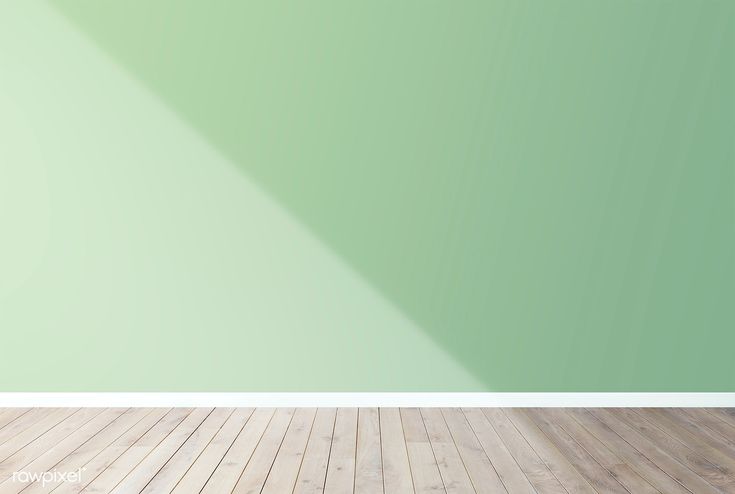 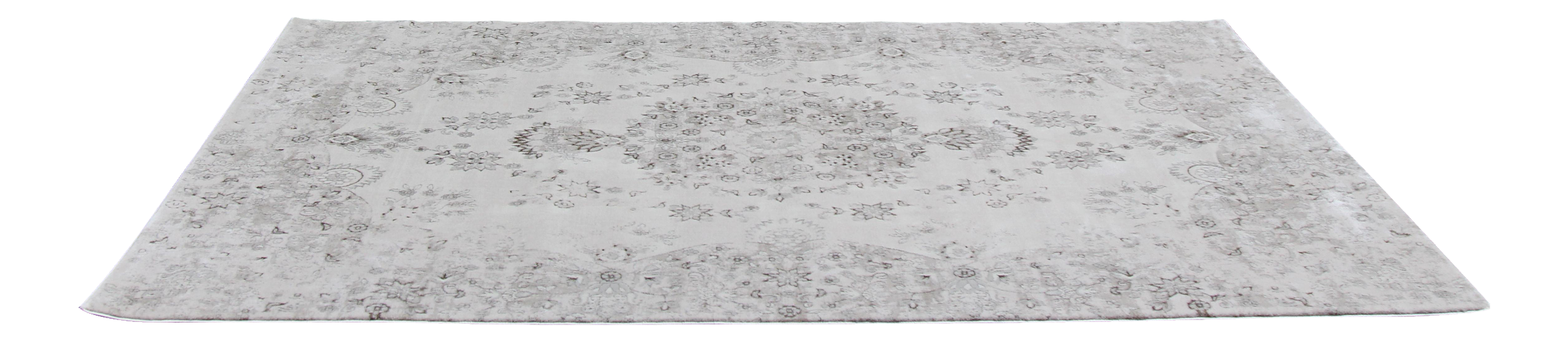 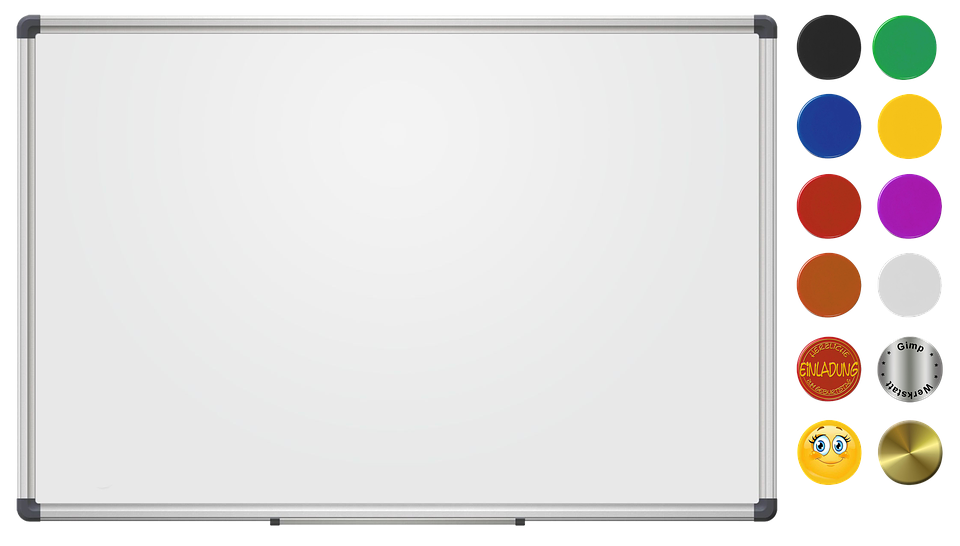 قوانين التعلم عن بعد
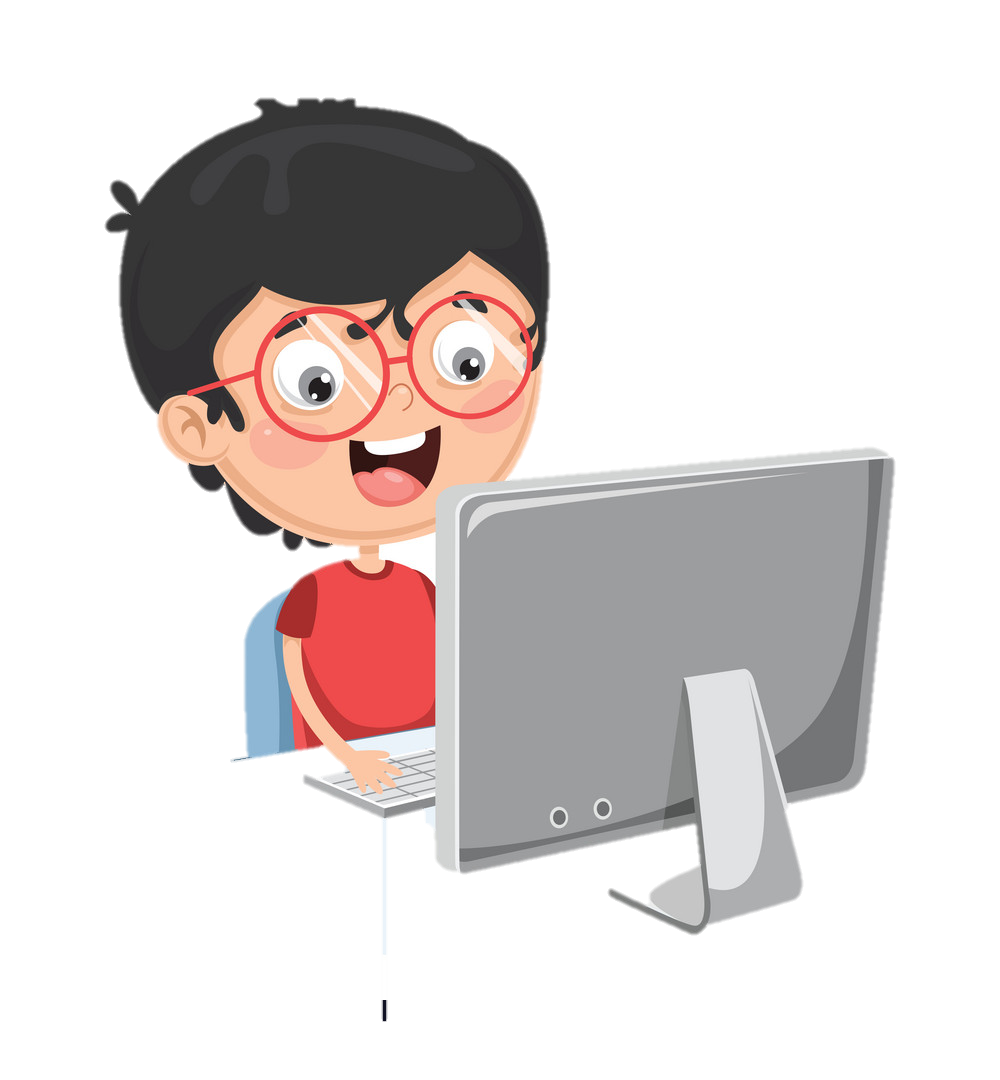 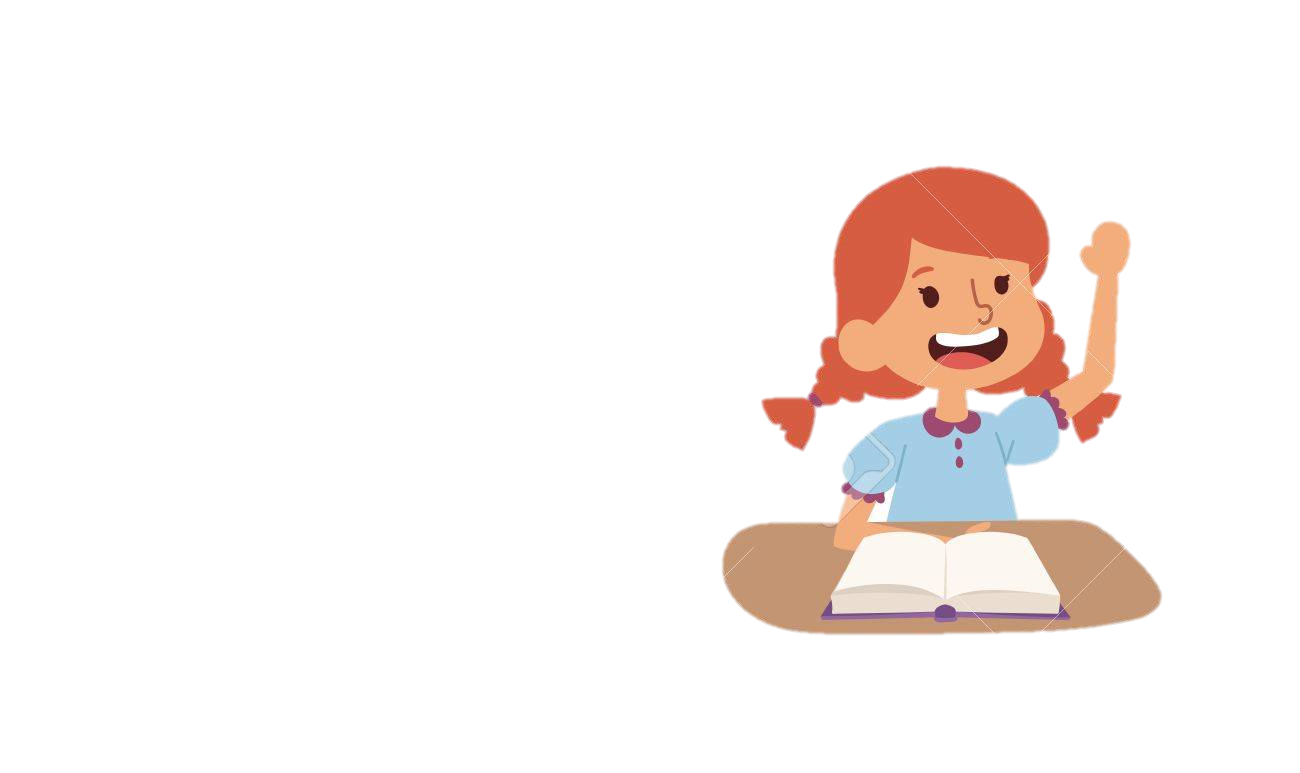 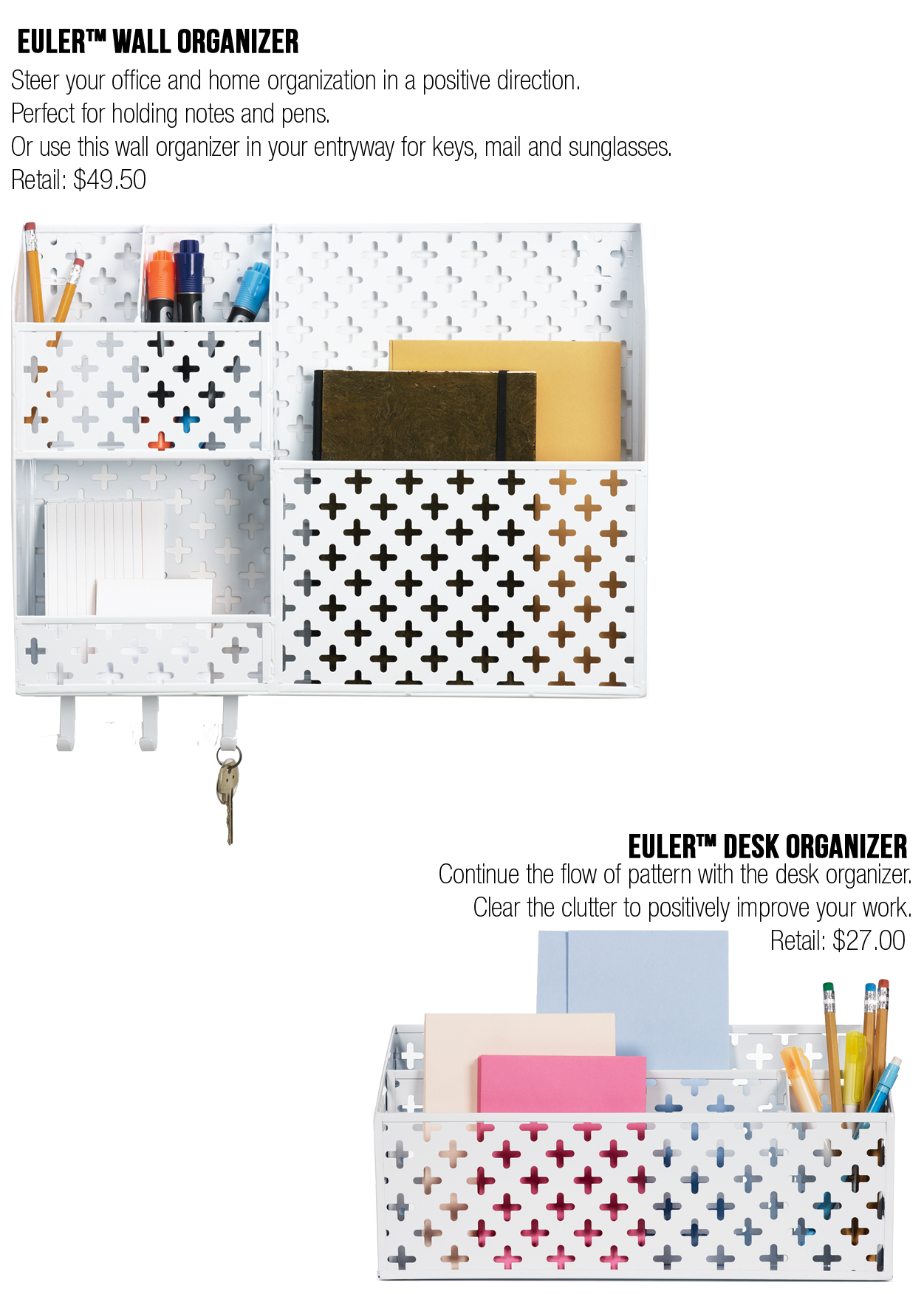 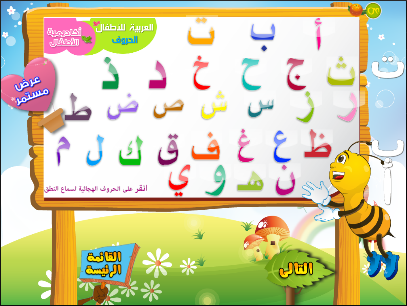 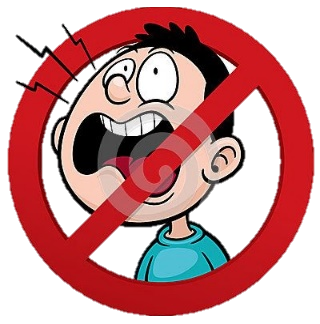 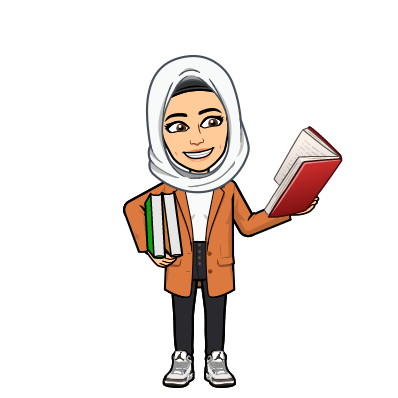 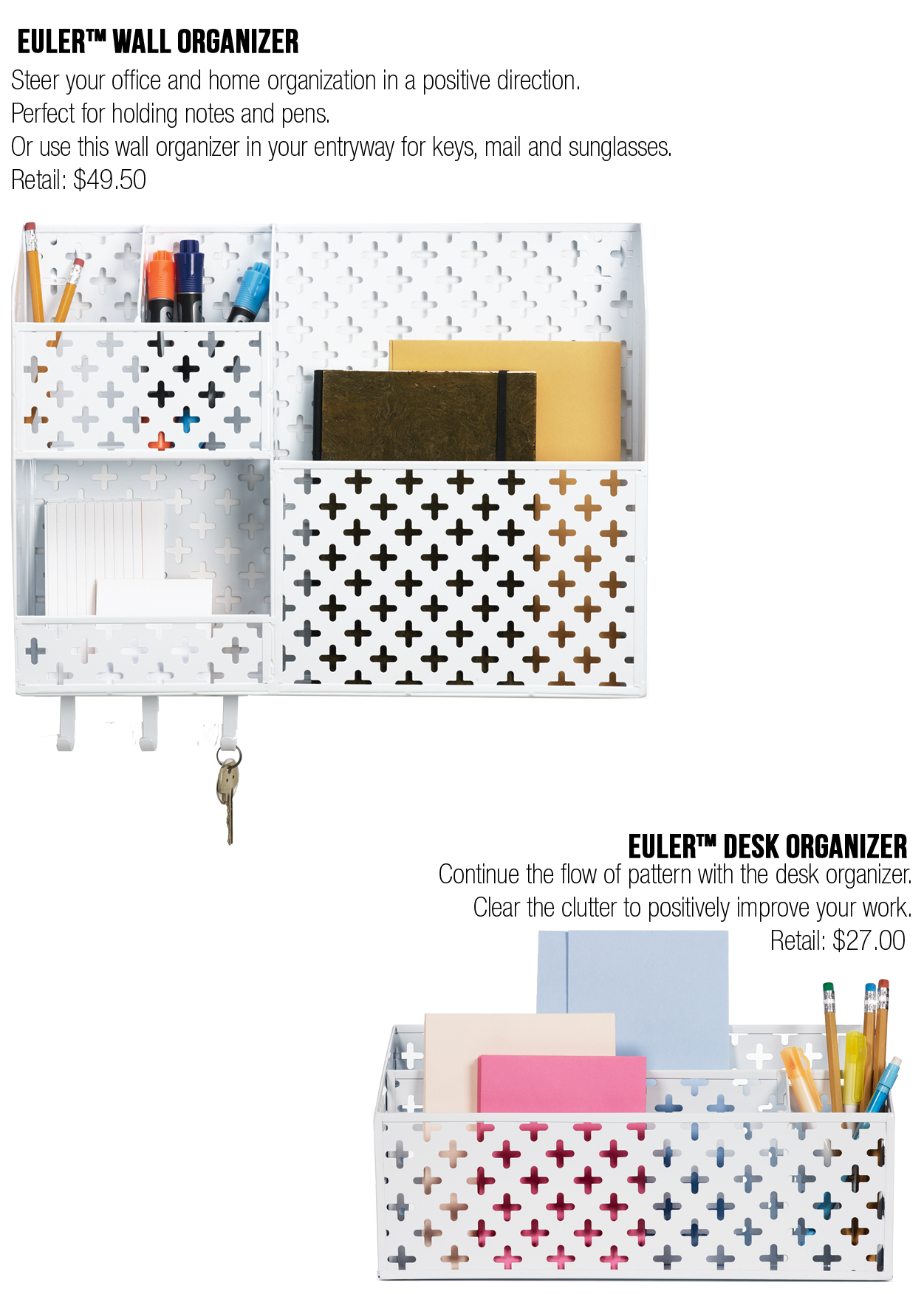 أِسْتأْذِن قَبْلِ التَّحّدًّث
أَبْتَعِد عَنْ الضّجيج مَنْ حَوْلي
أجلس جلسة صحيحة مقابل الجهاز
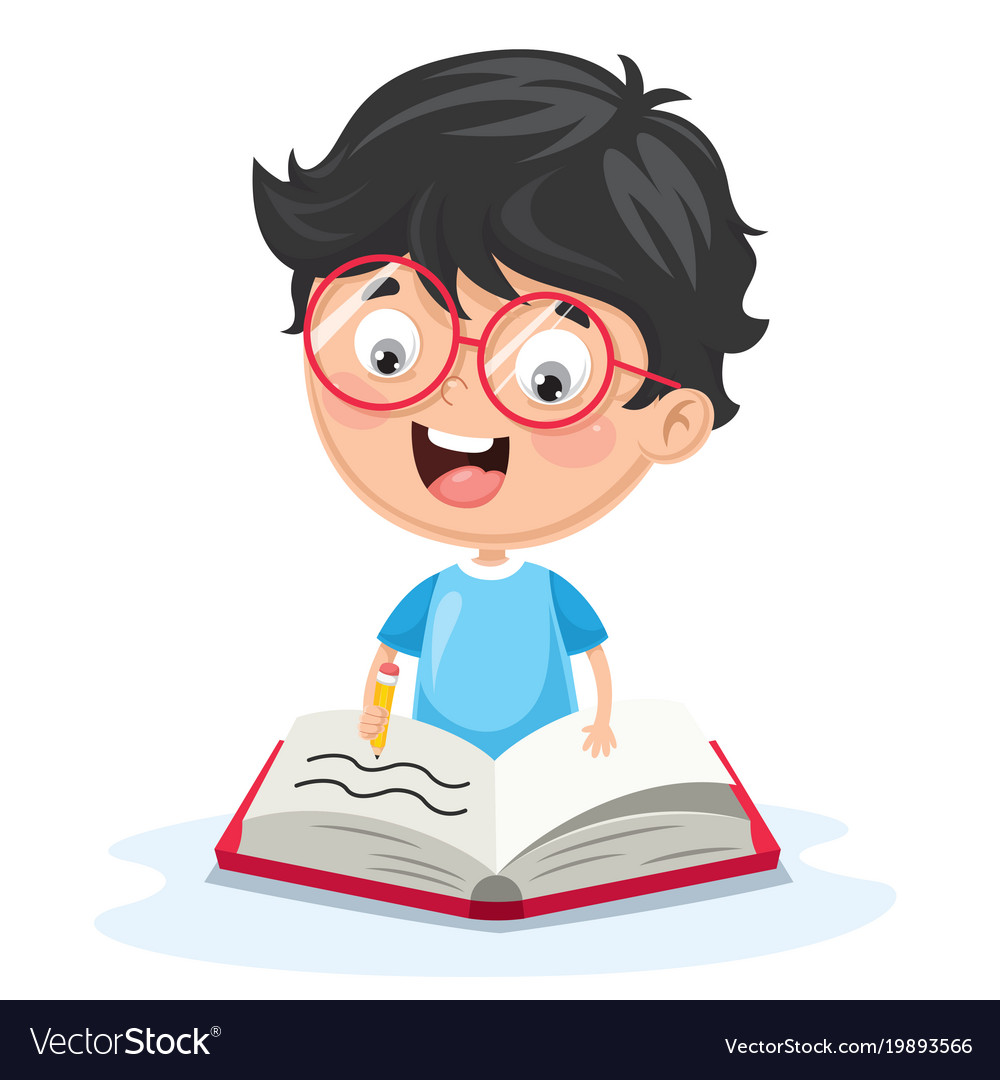 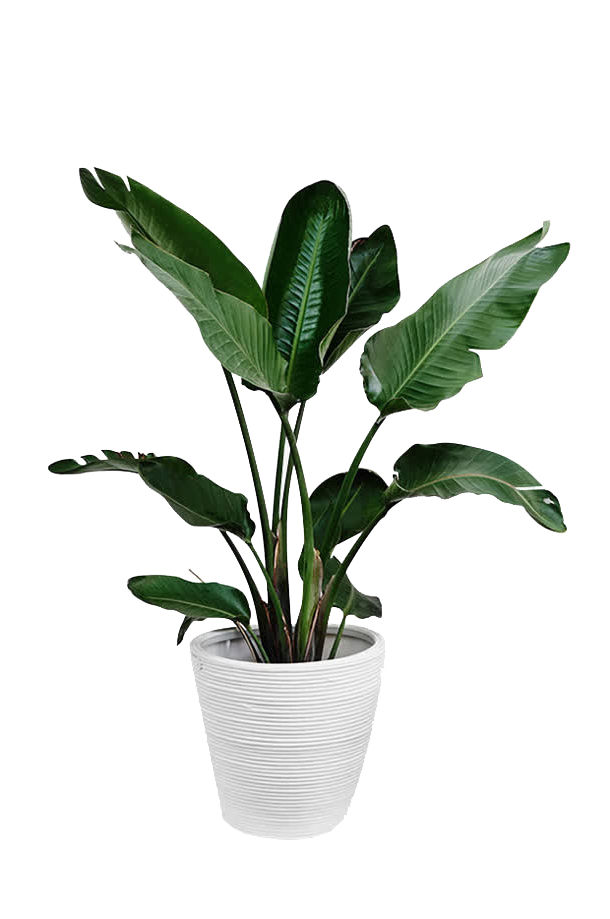 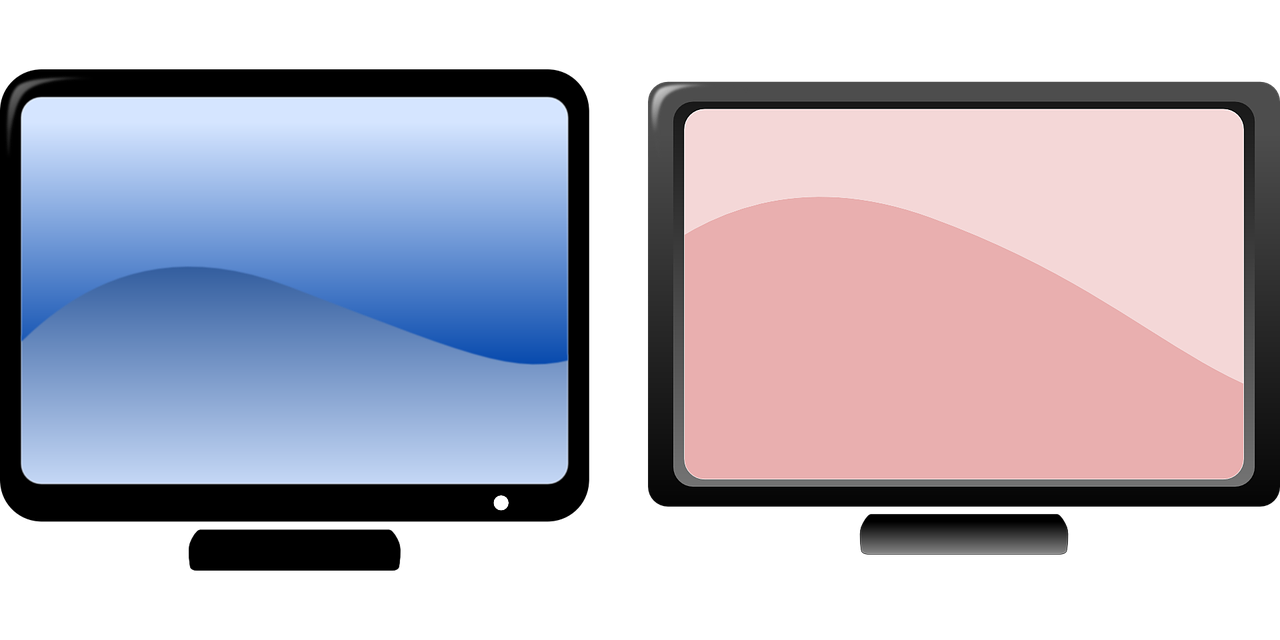 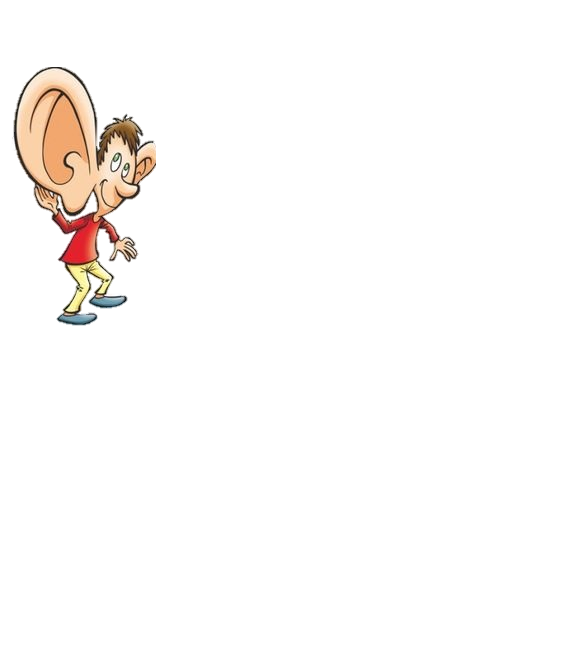 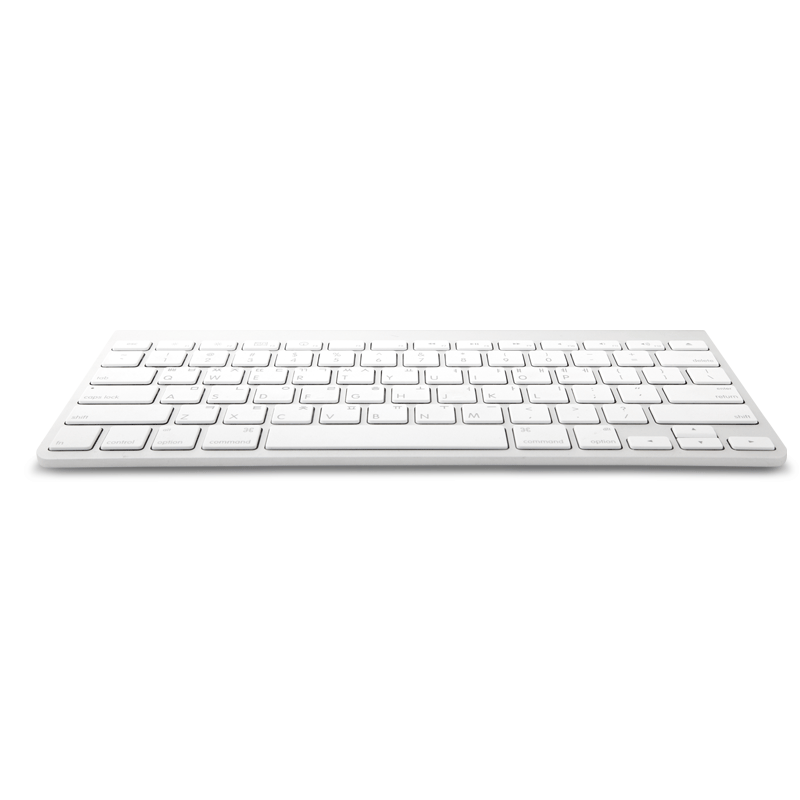 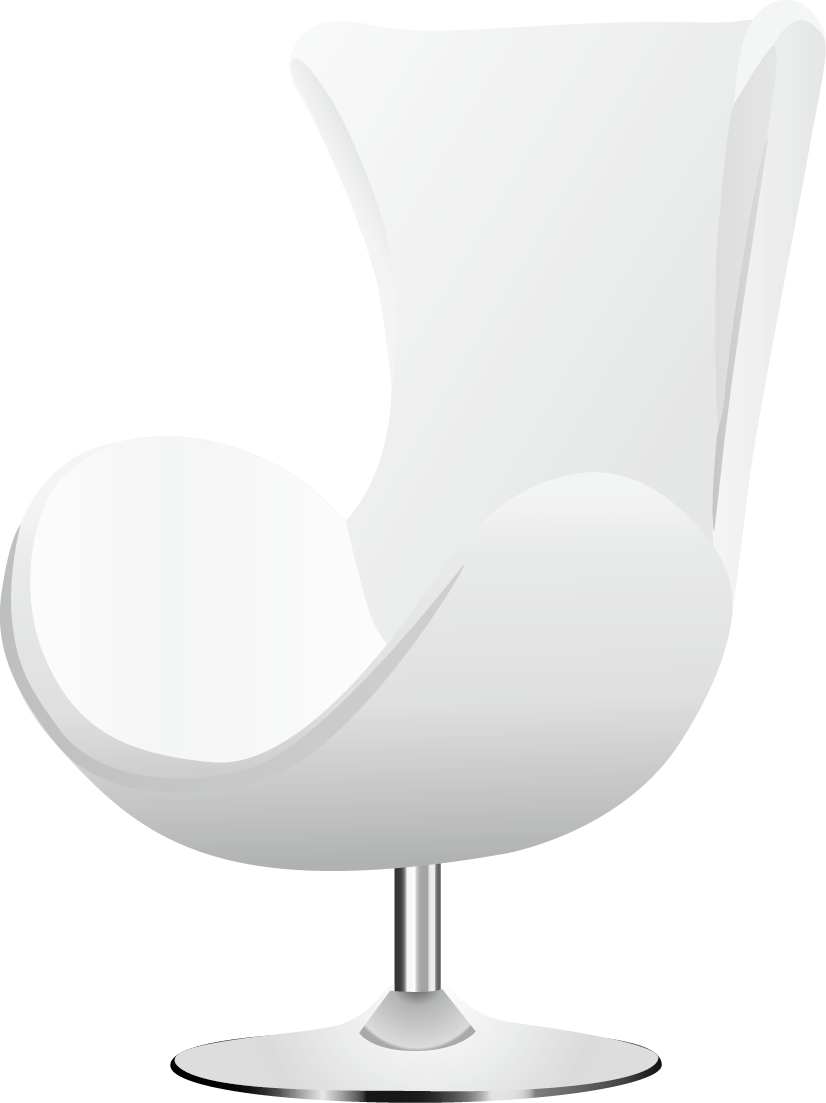 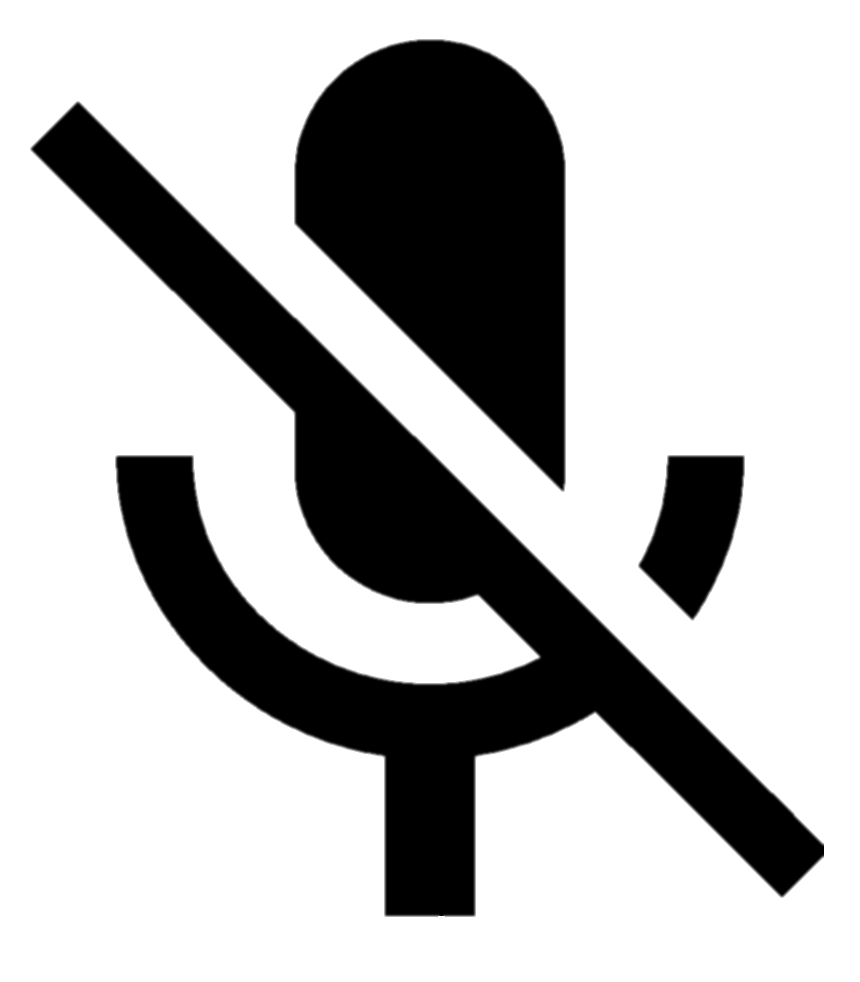 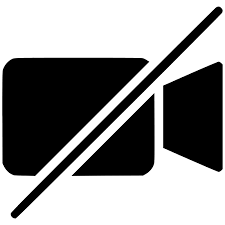 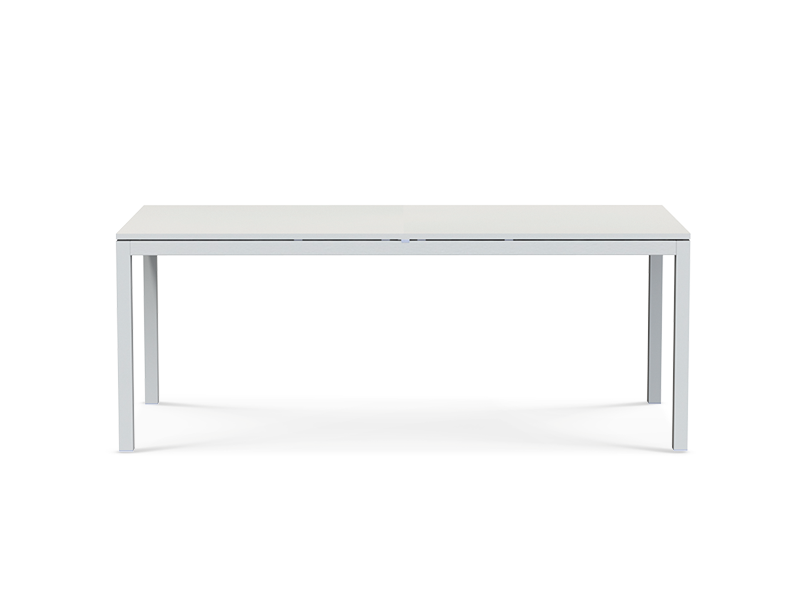 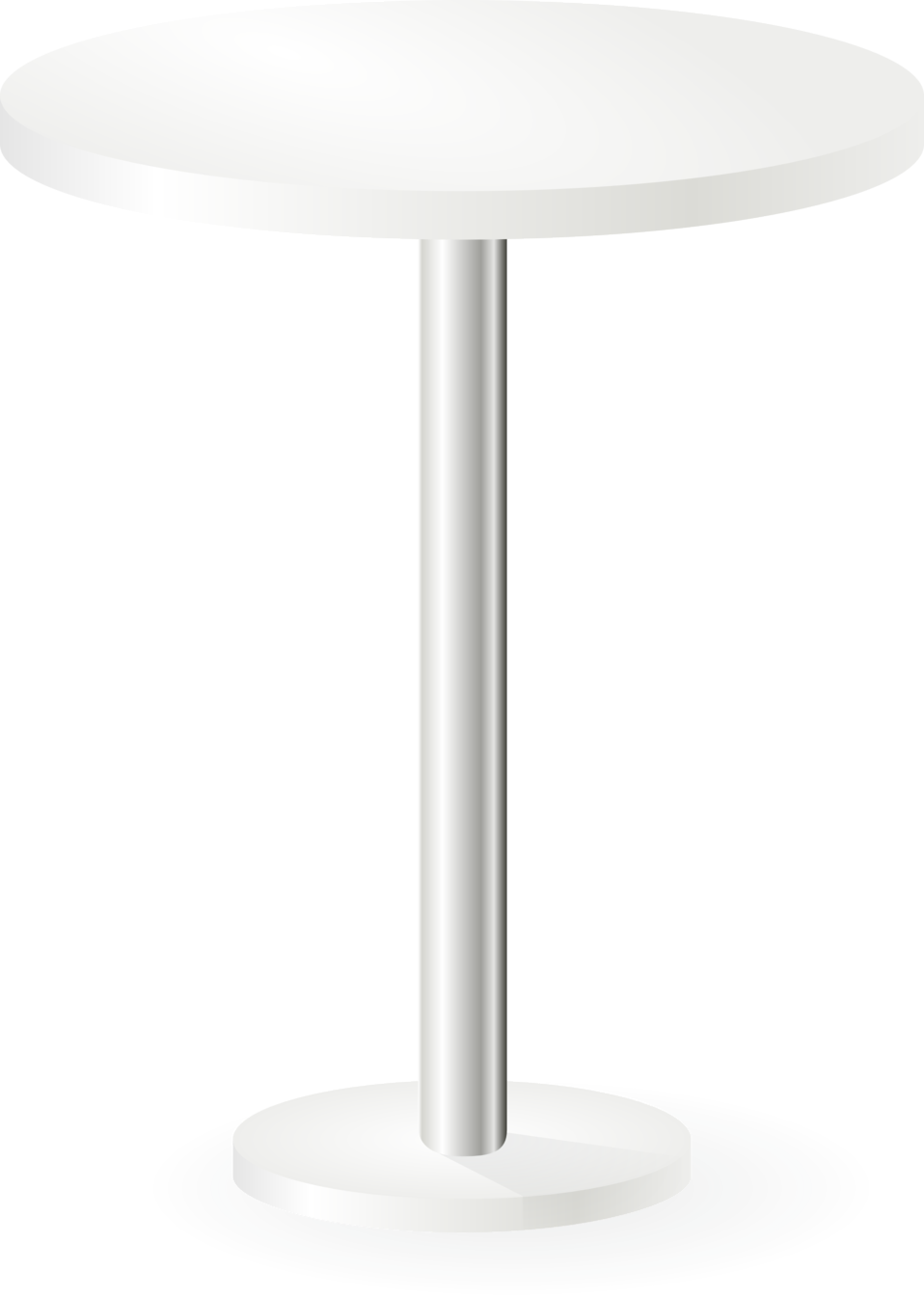 واخيراً لا انسى أن اعتمد على نفسي في حل واجباتي
احرص على إغلاق الميكرفون والكاميرا
 و فتحه عندما تسمح لي المعلمة.
أَسْتَمِع إلى الْمُعَلَّمة بِتِرْكيز
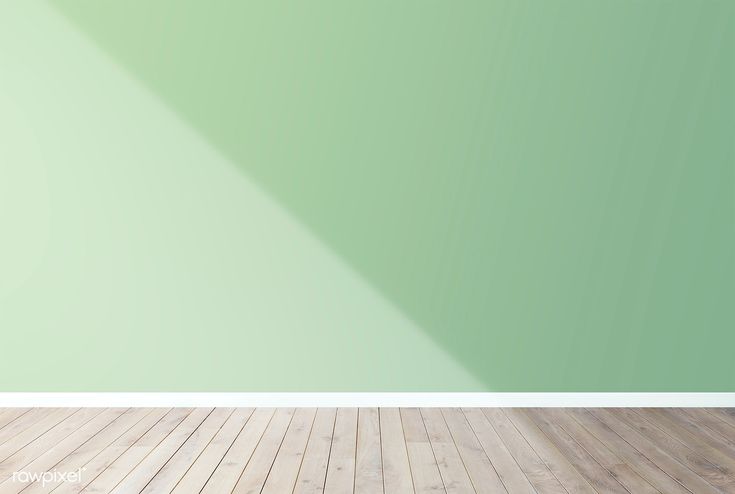 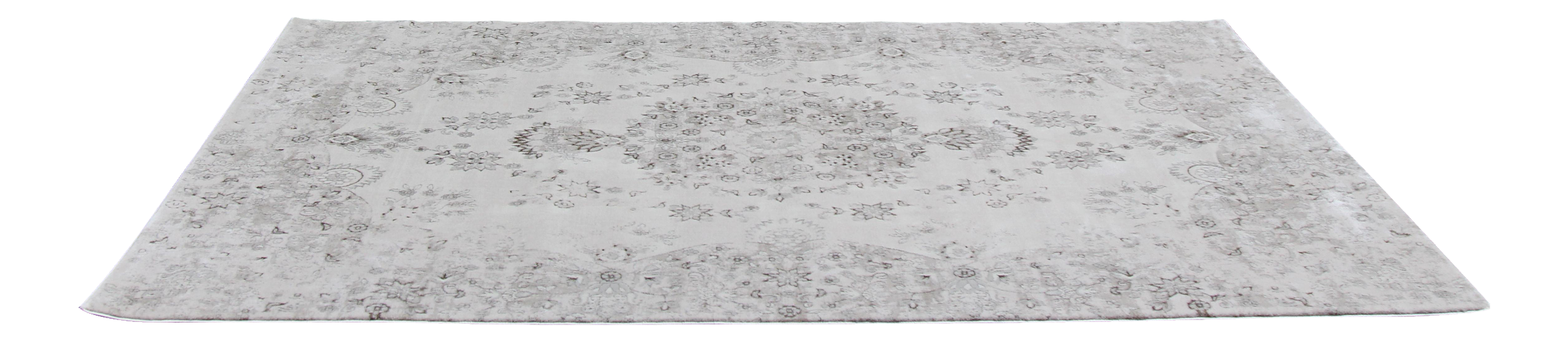 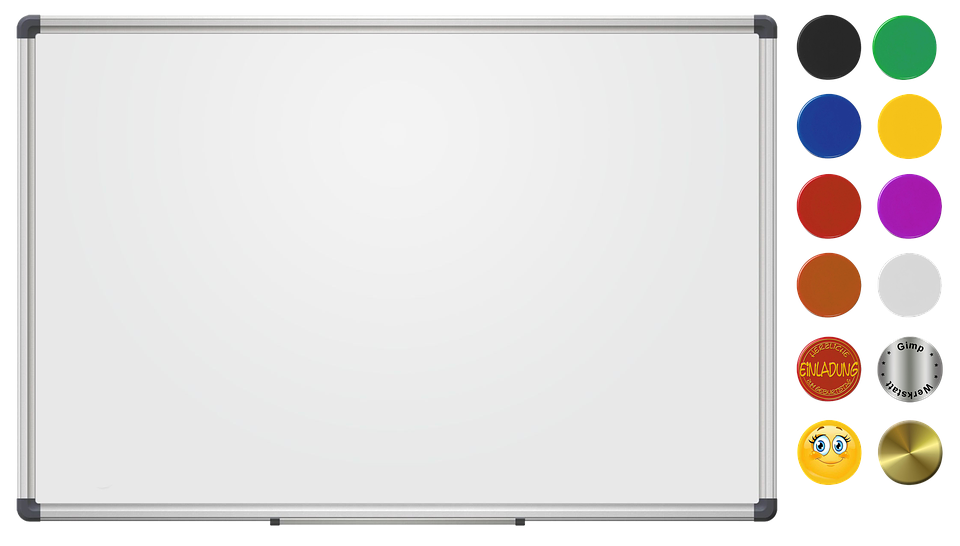 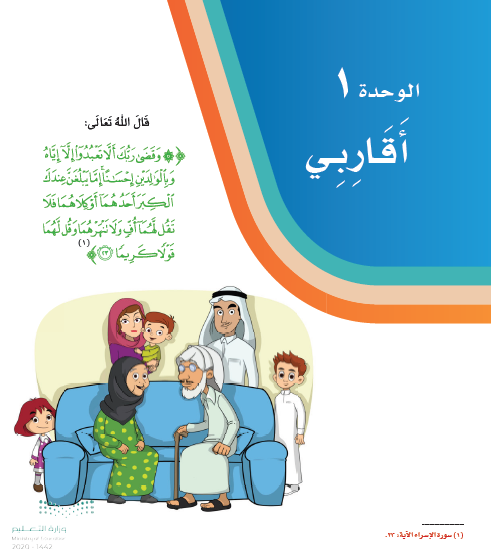 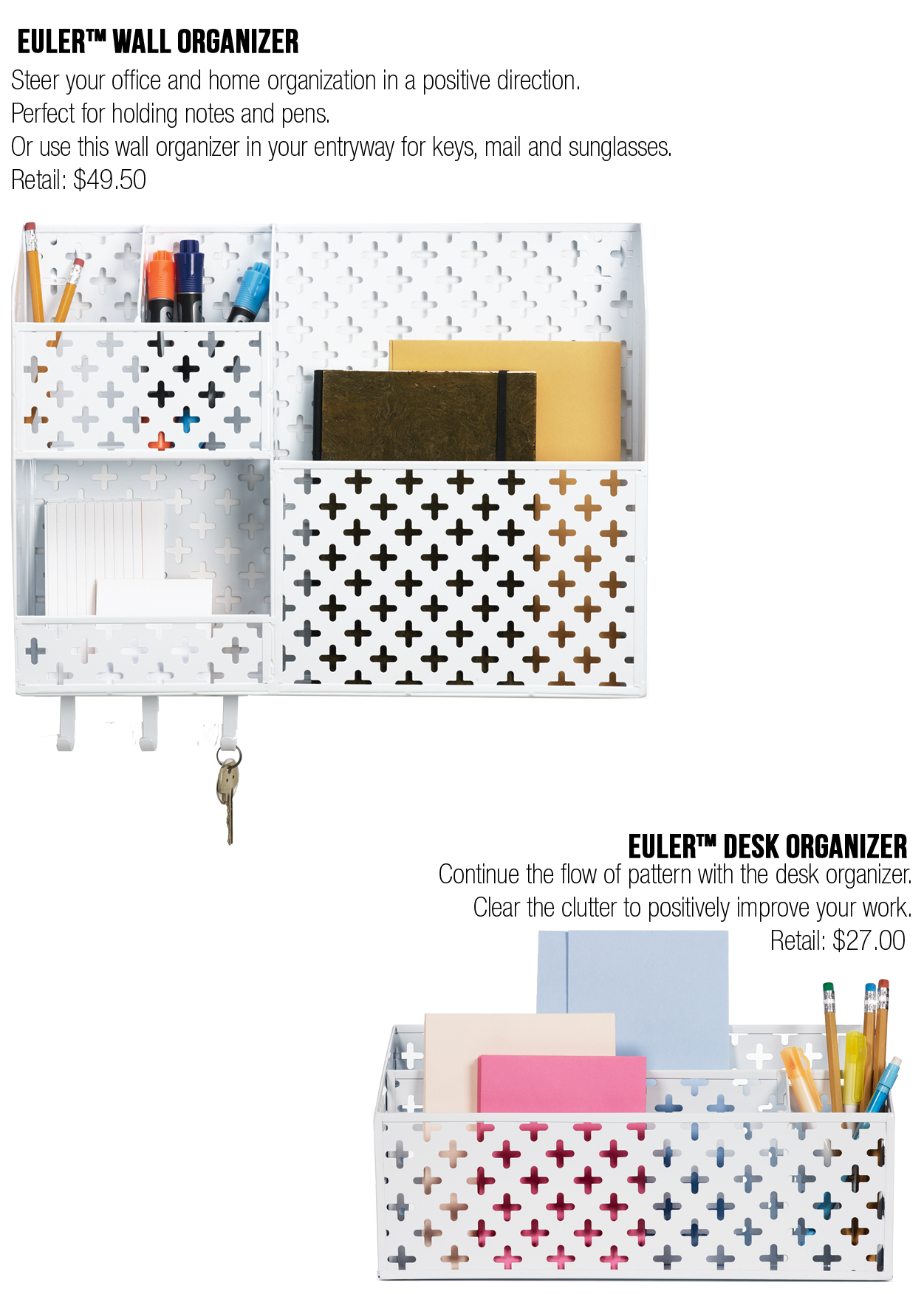 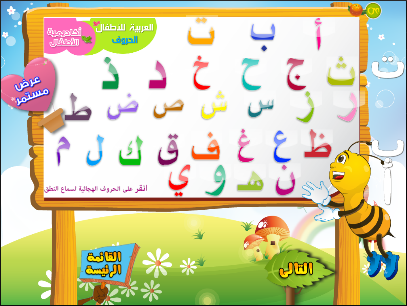 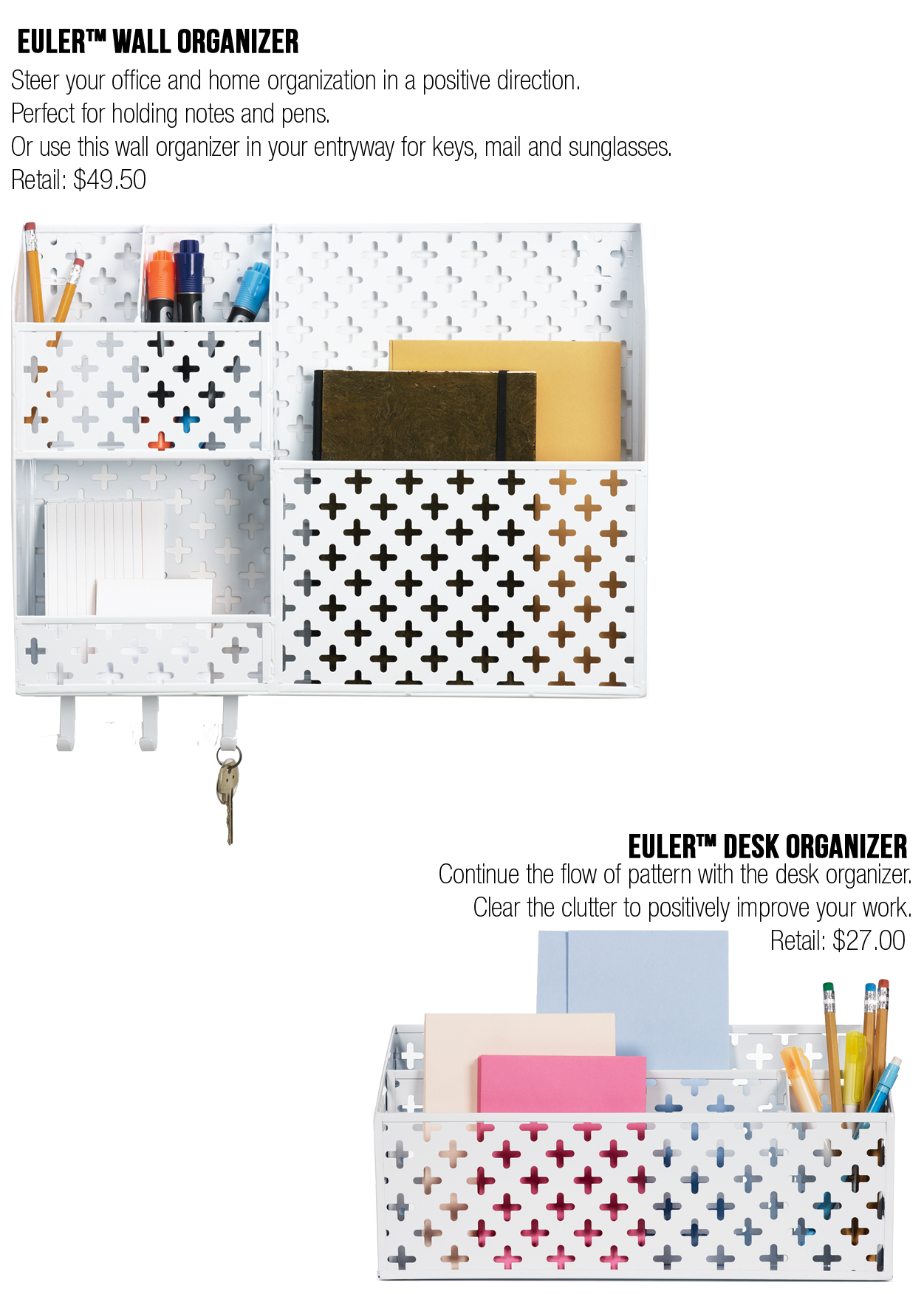 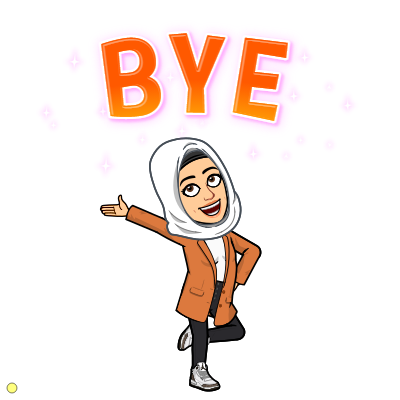 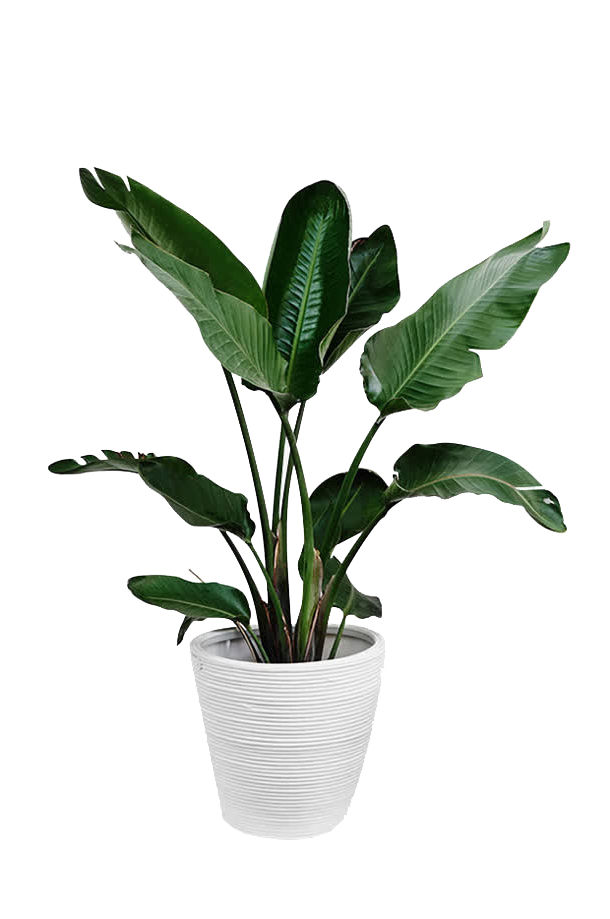 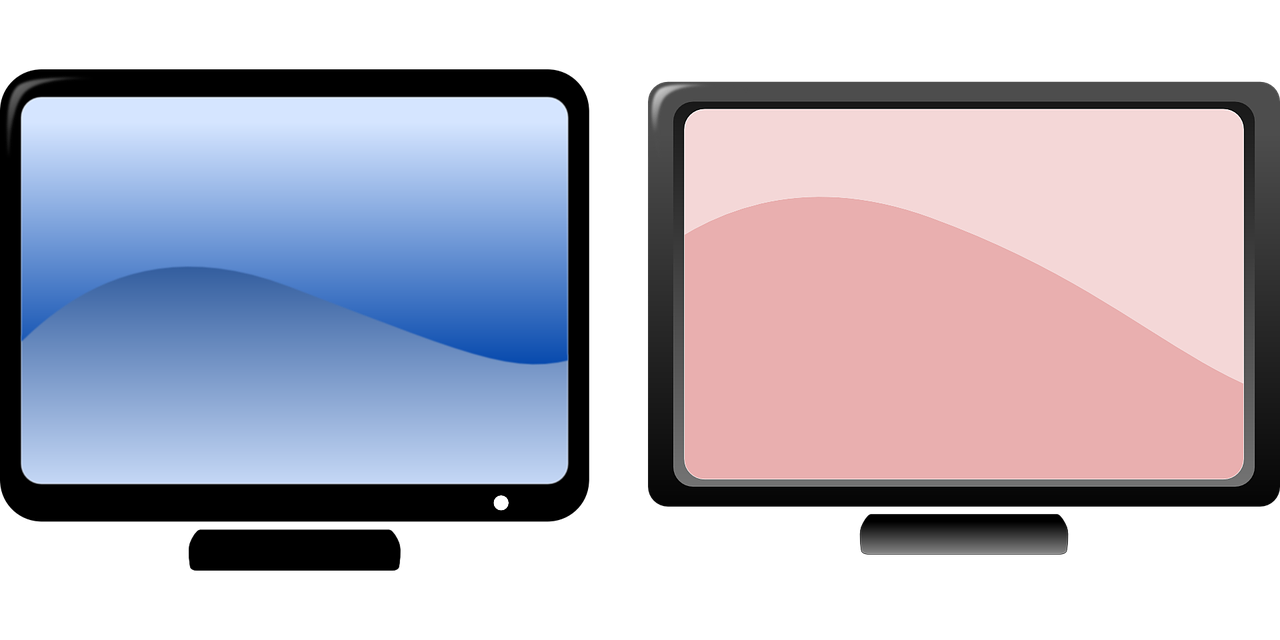 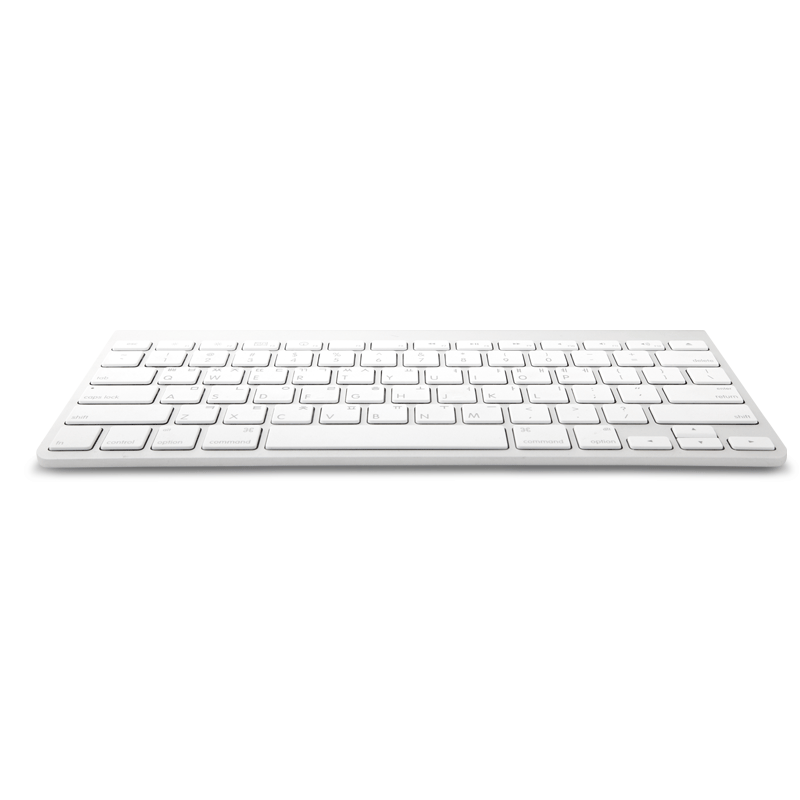 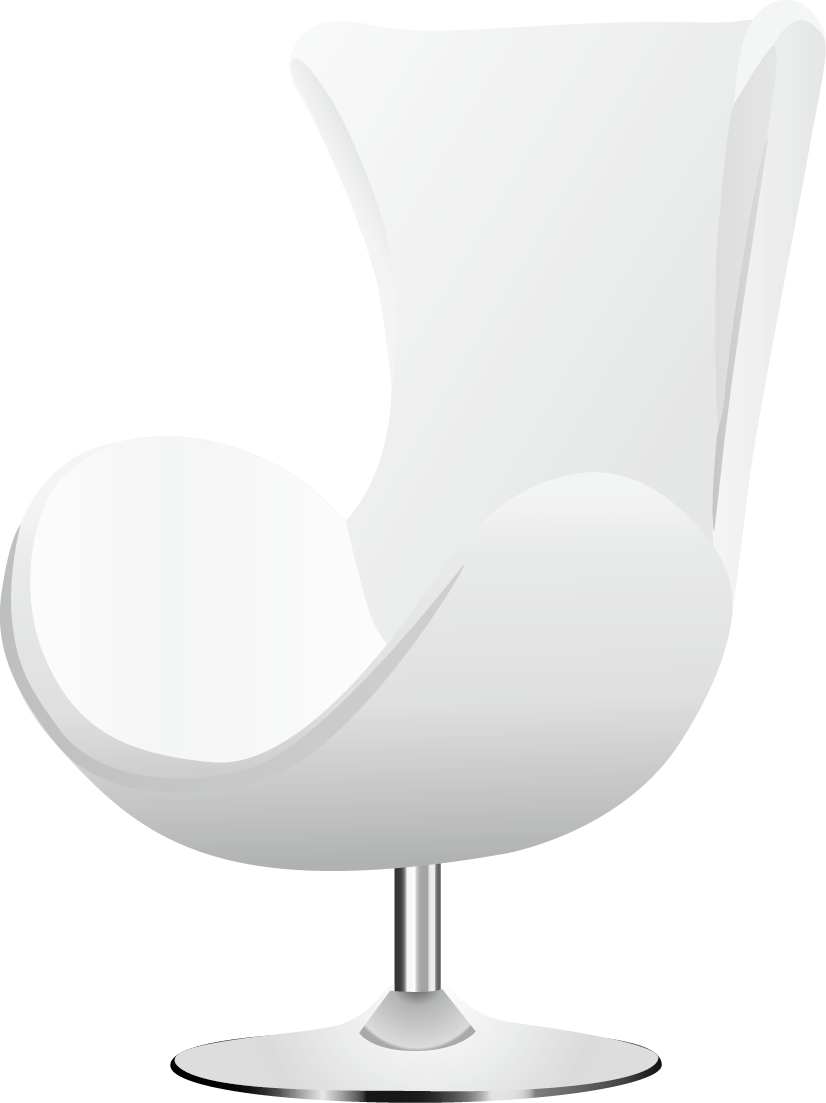 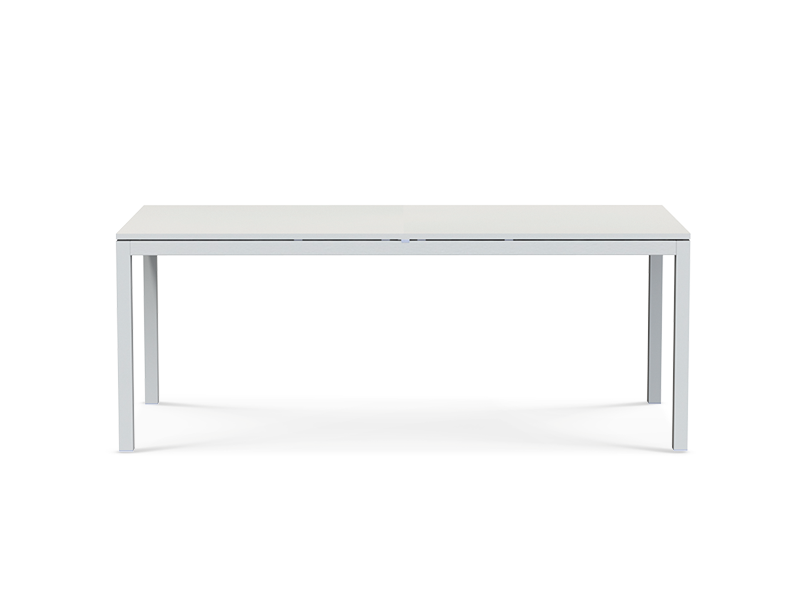 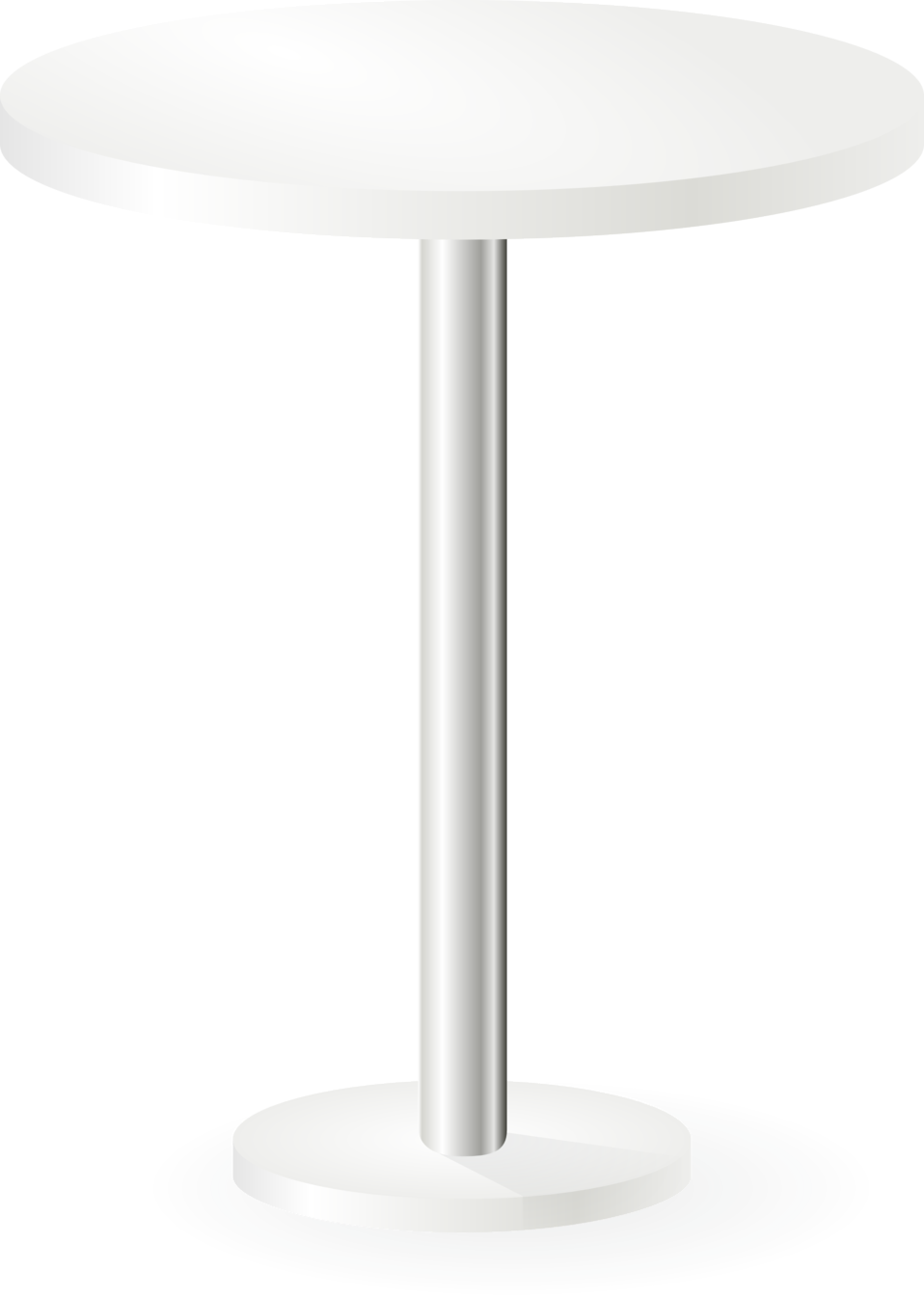 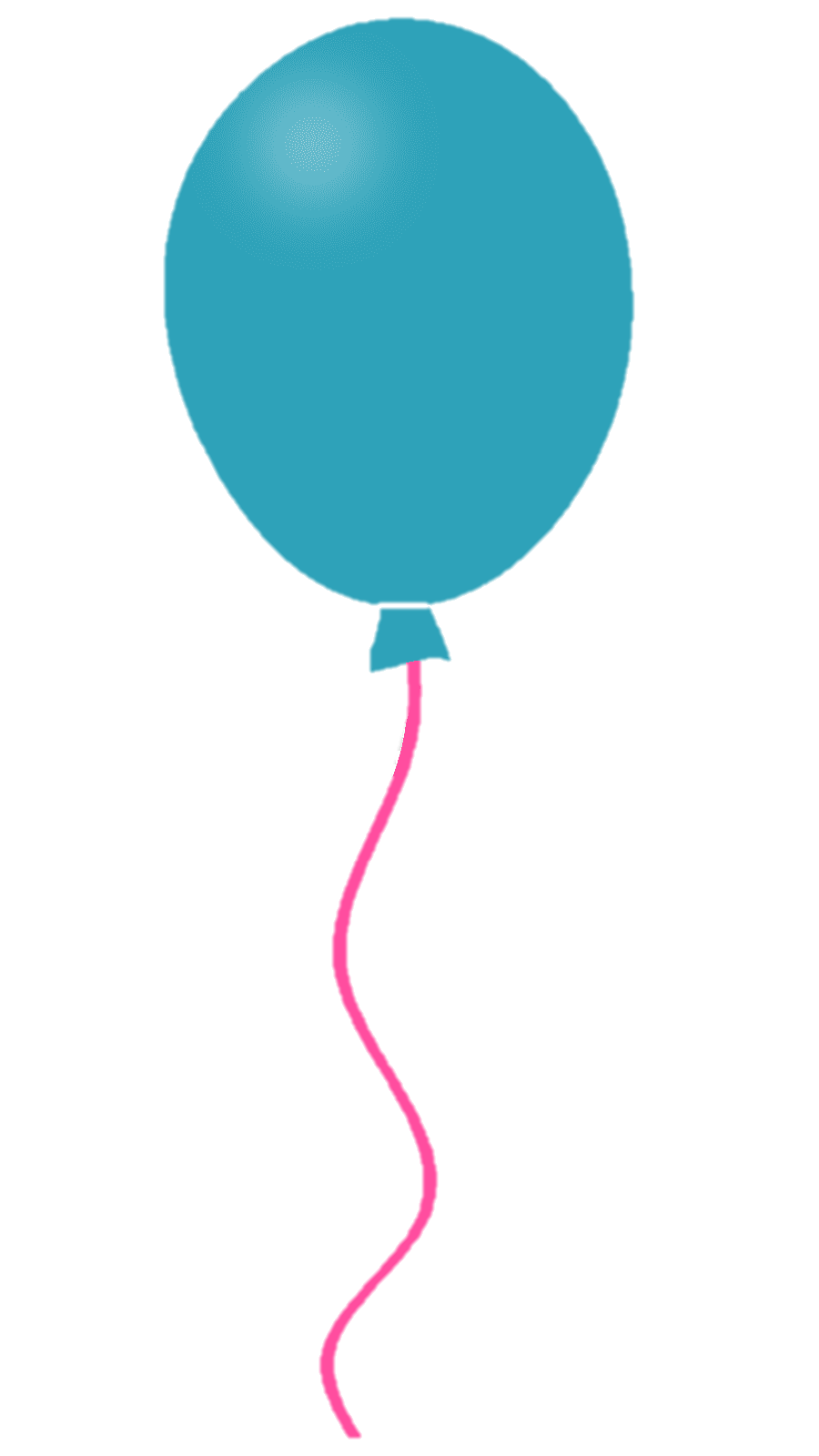 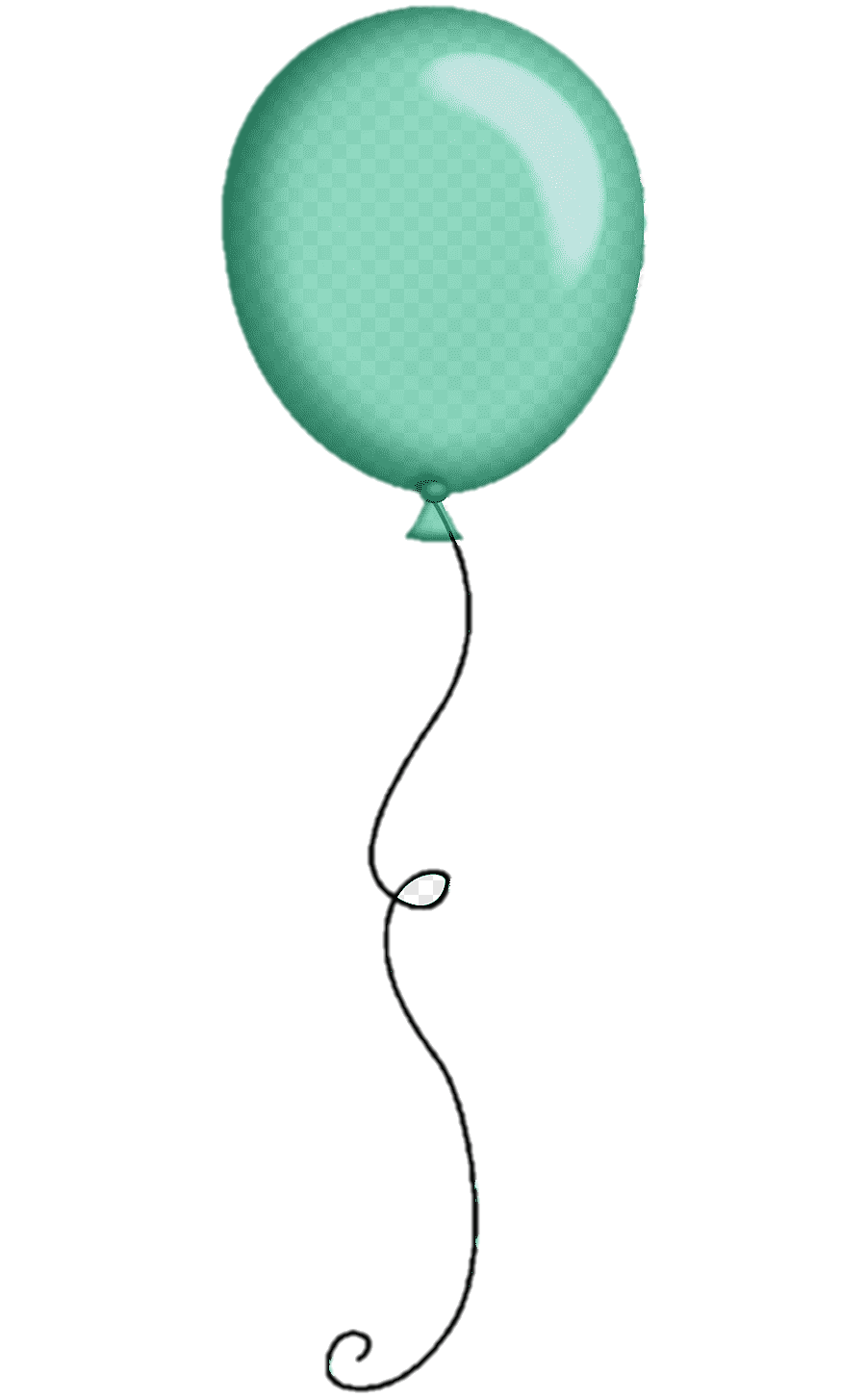 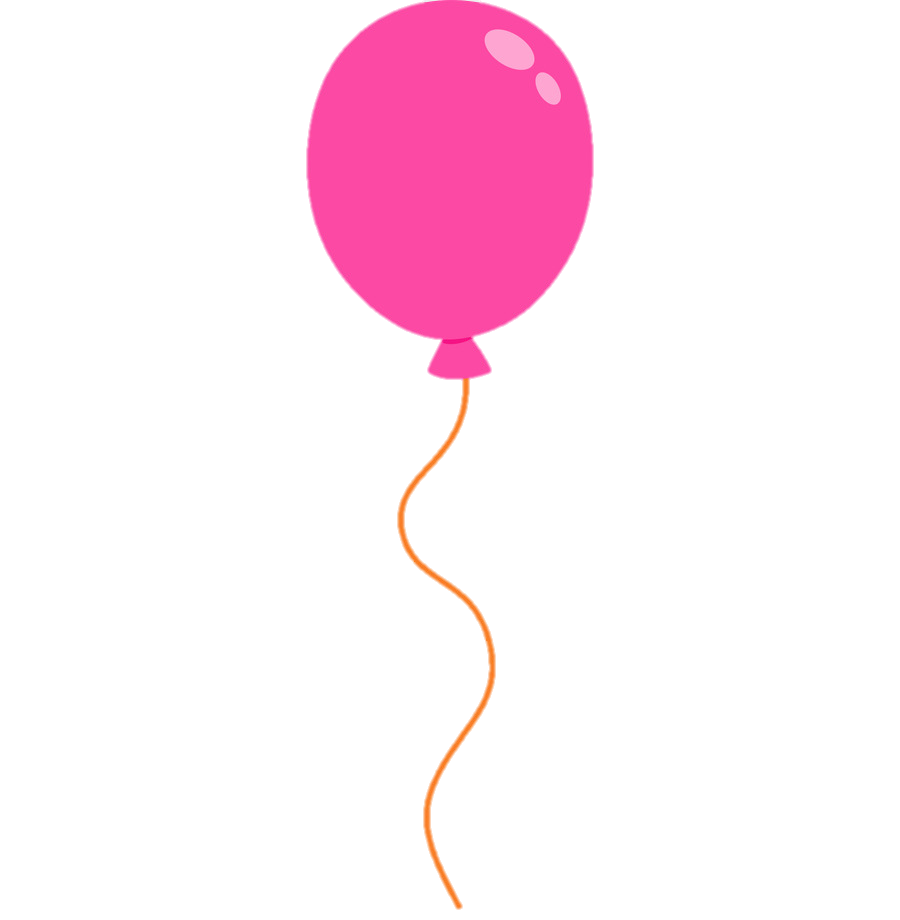 اسم الوحدة
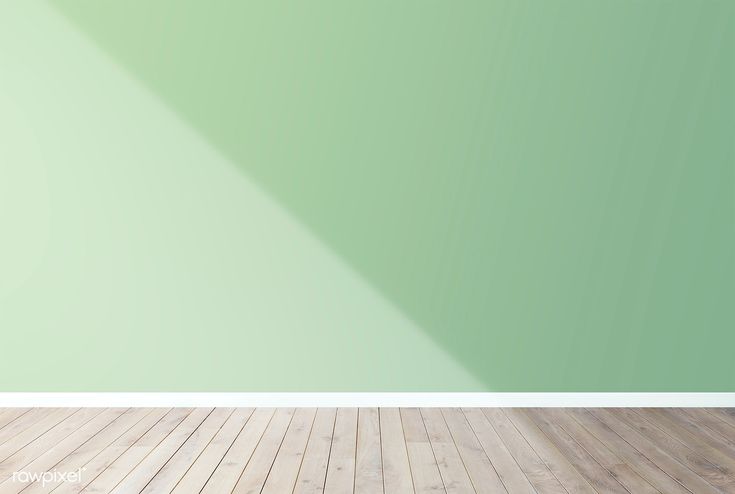 رقم الوحدة
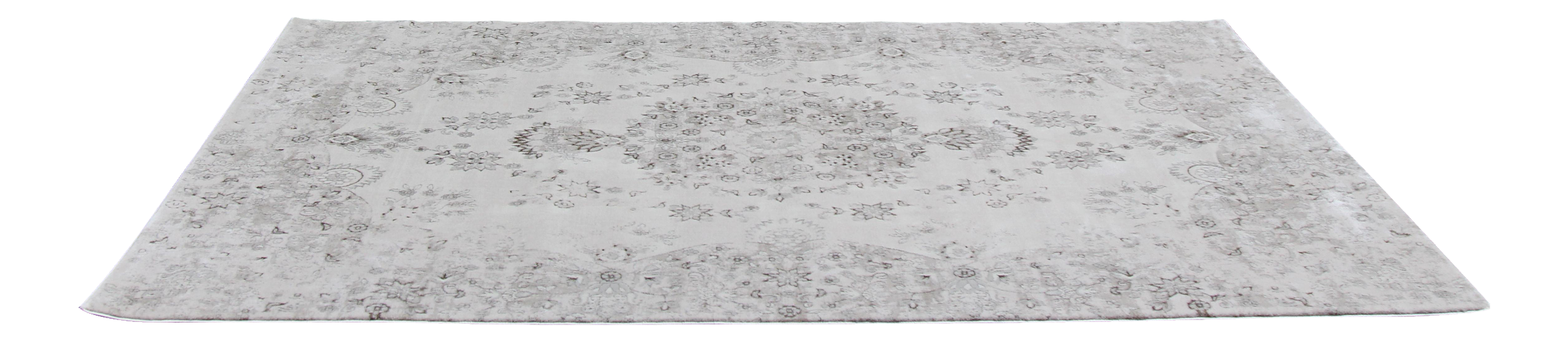 لون الوحدة
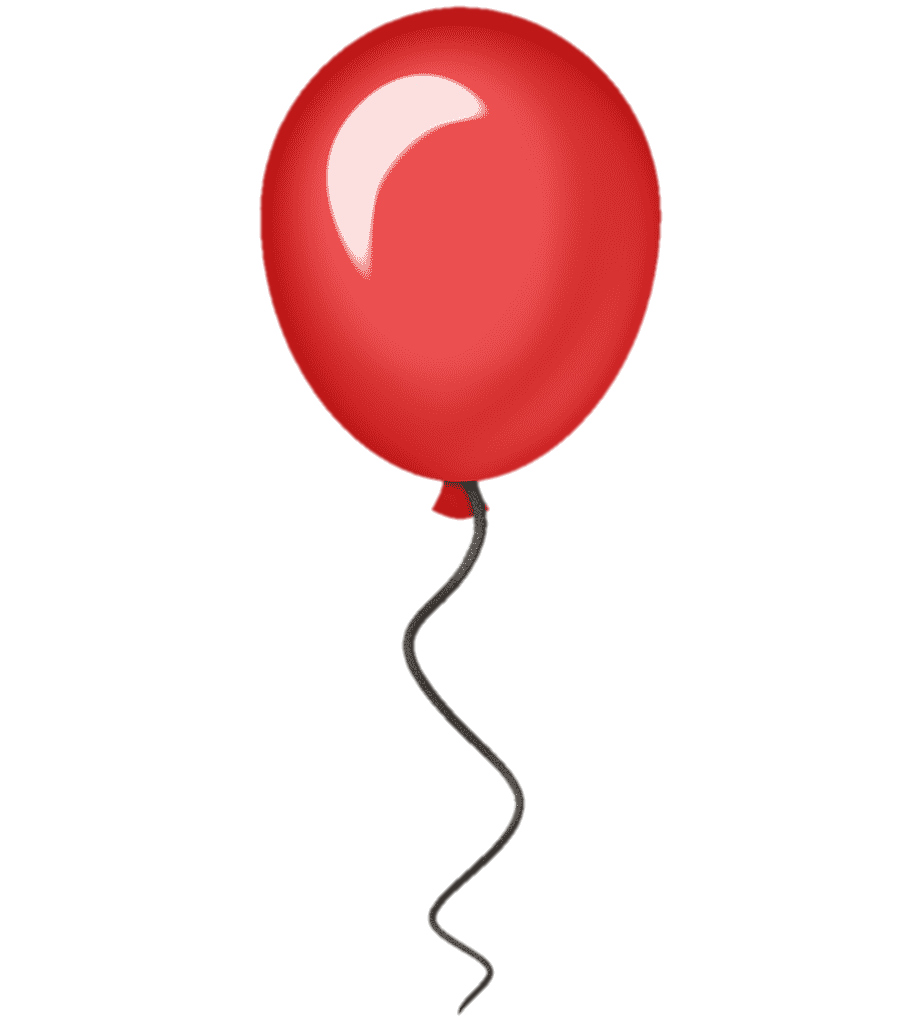 نشيد الوحدة
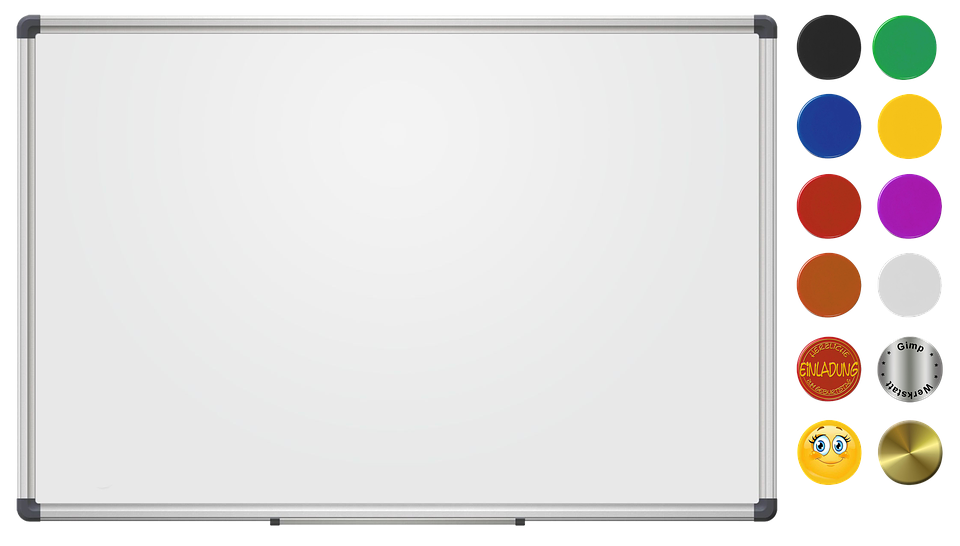 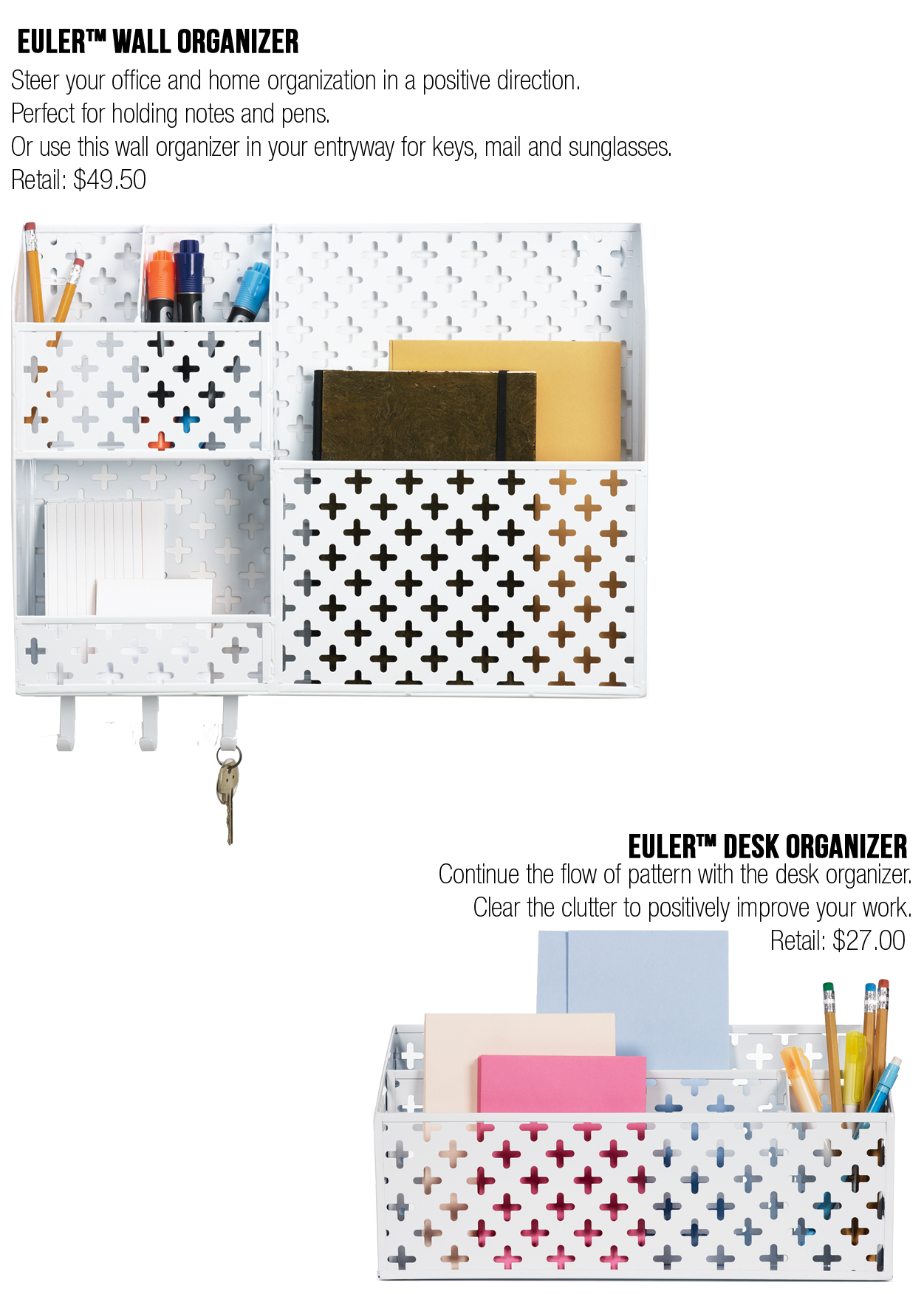 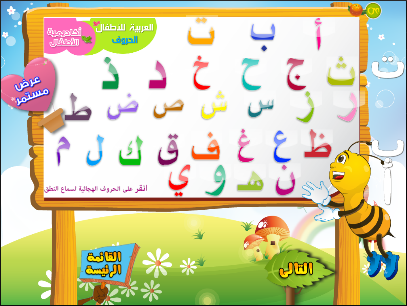 -
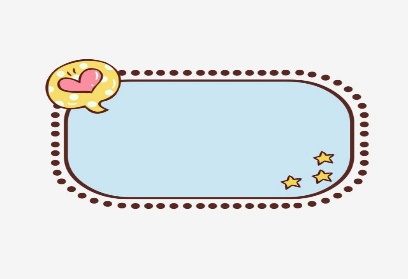 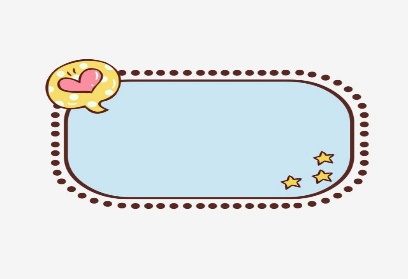 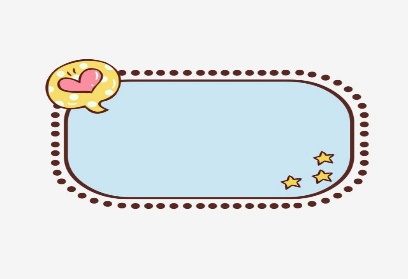 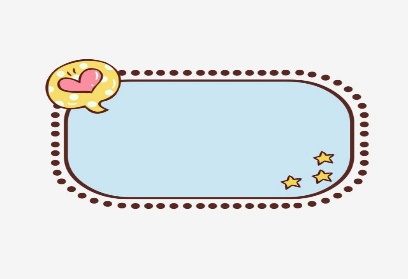 التاريخ
المادة
الحصة
الموضوع
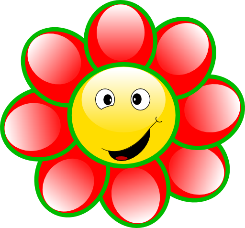 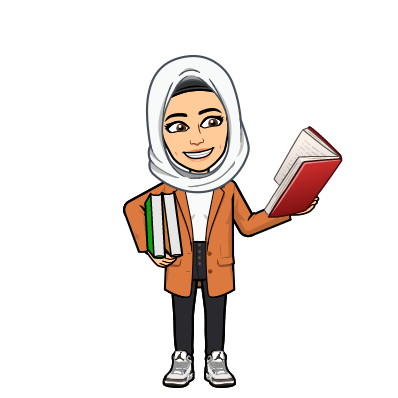 لغتي
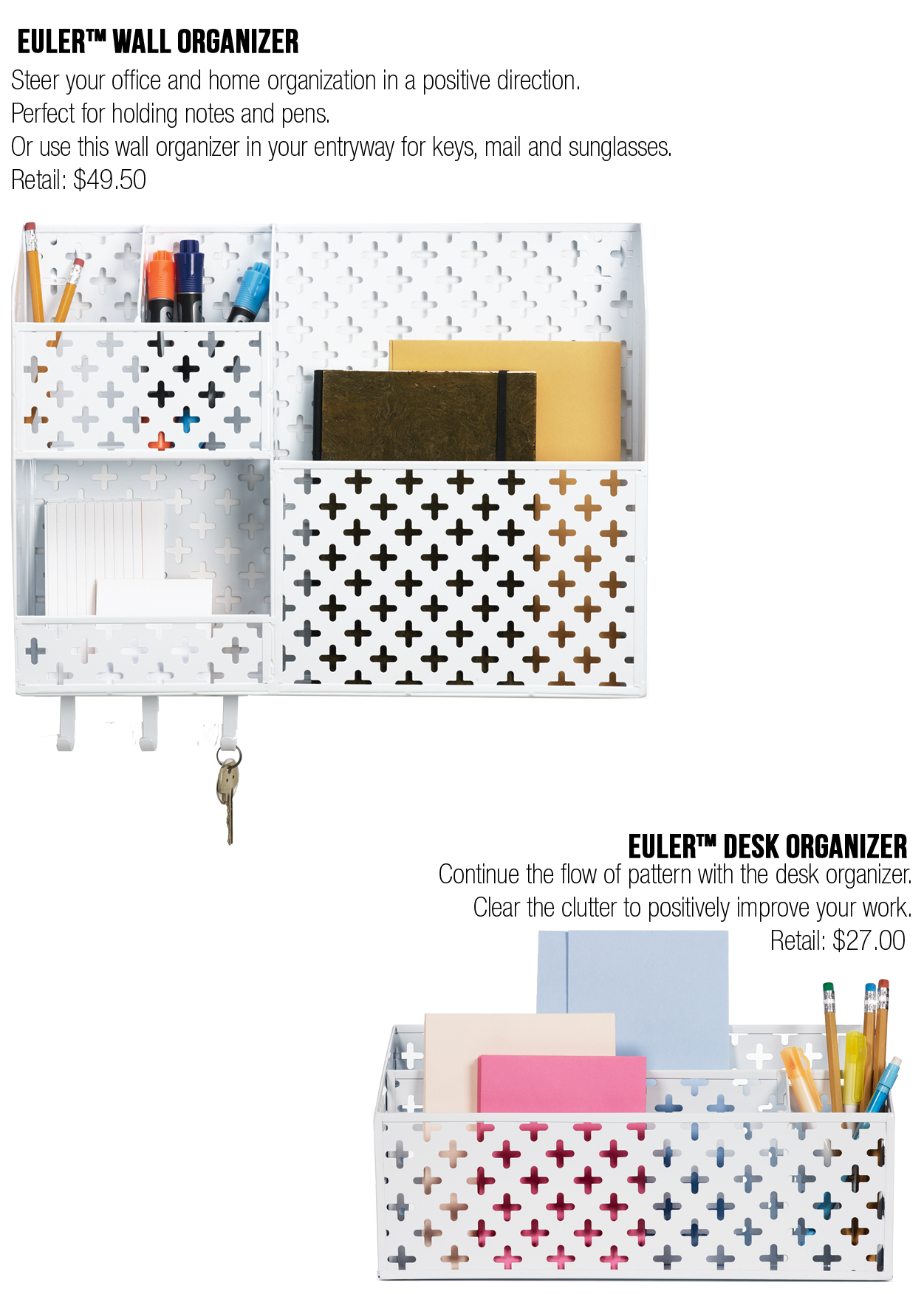 -
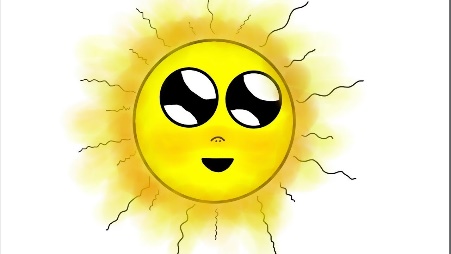 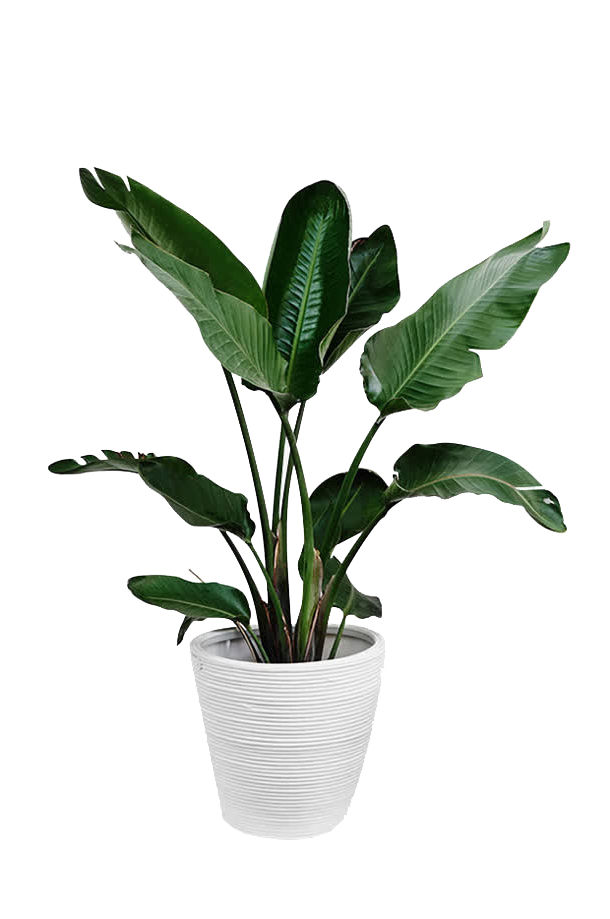 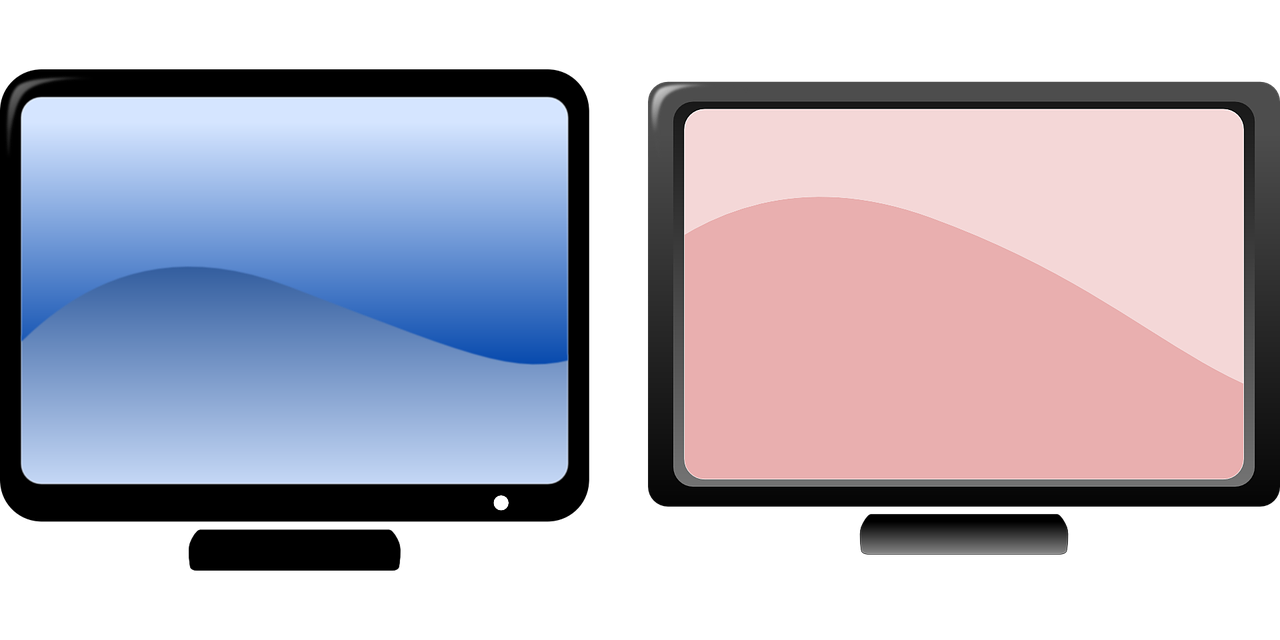 التقويم التجميعي
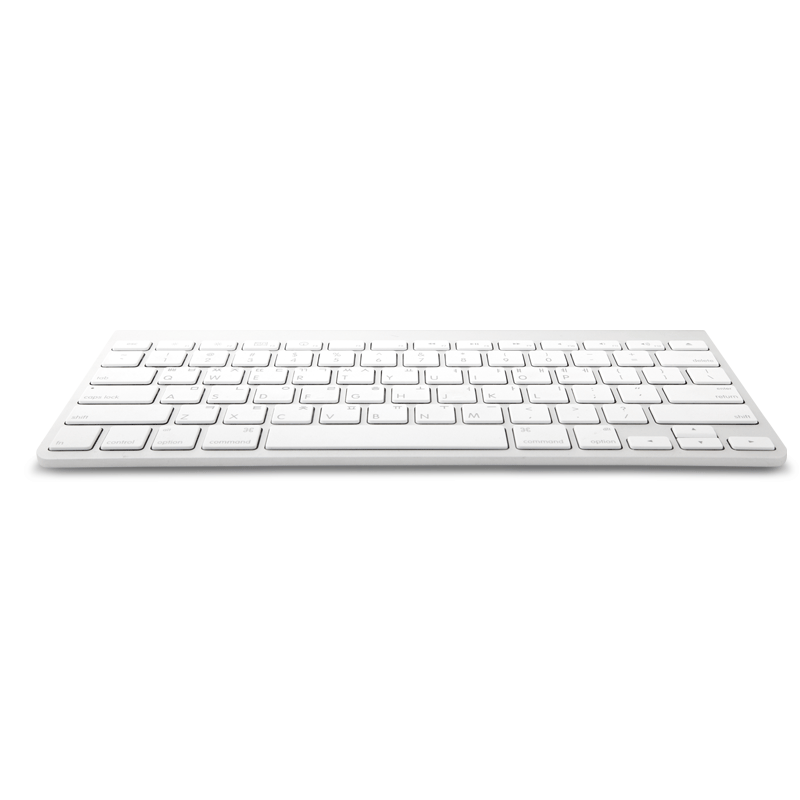 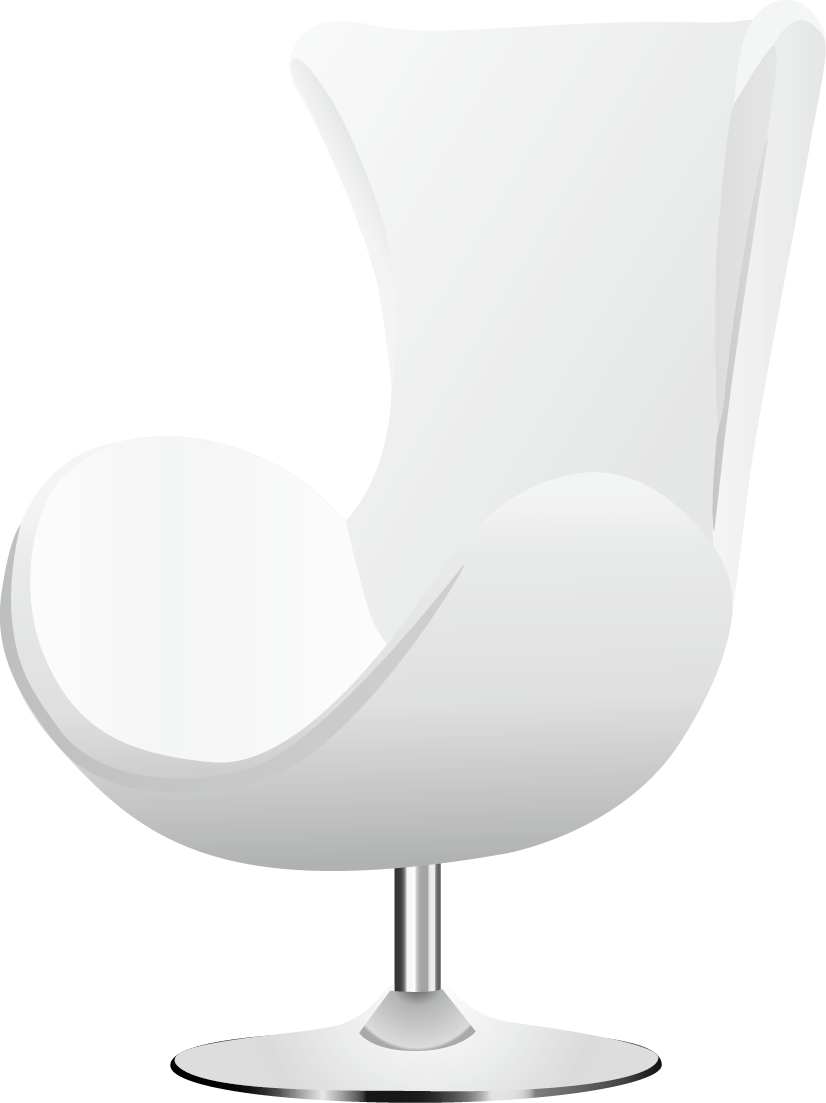 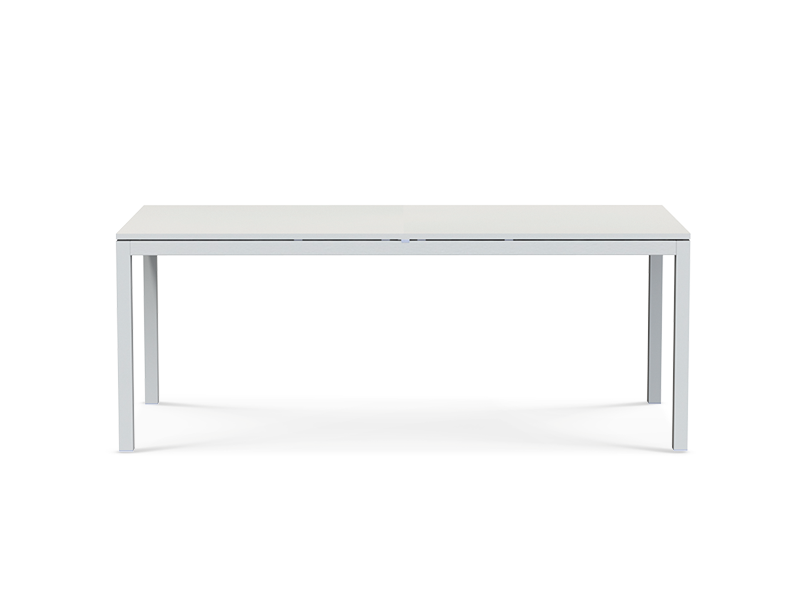 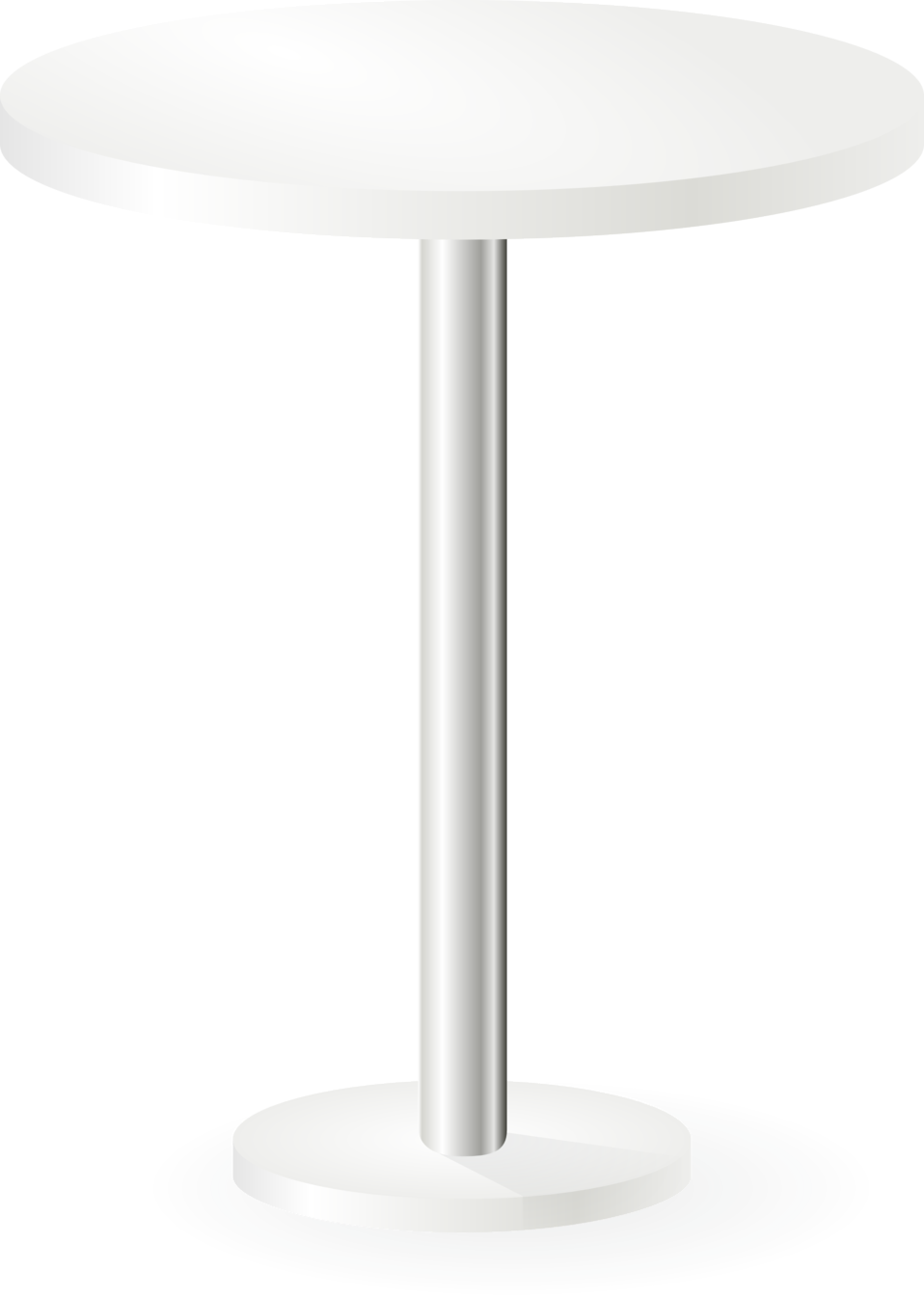 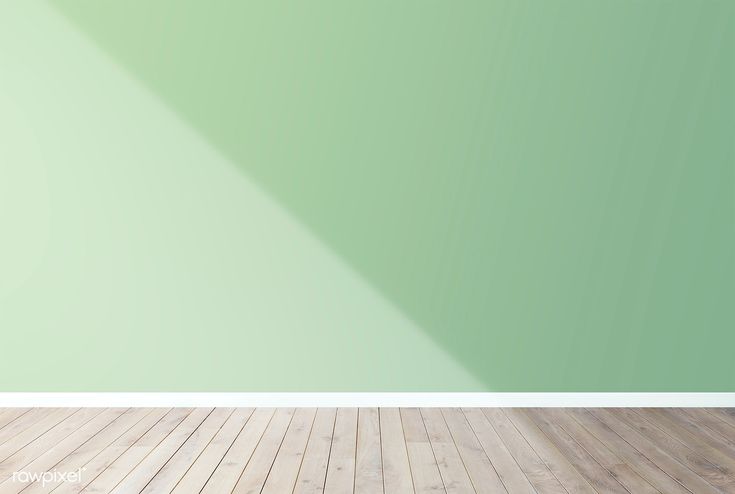 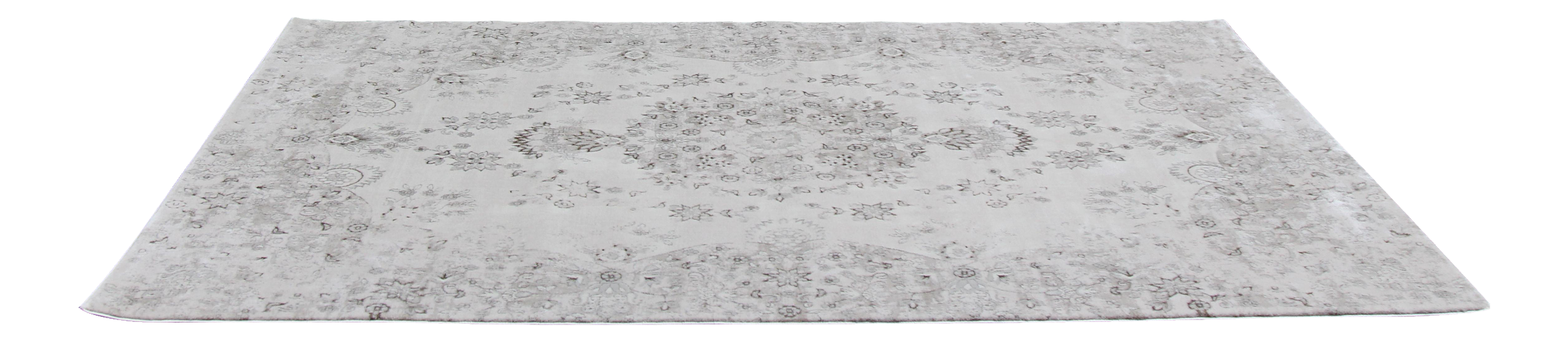 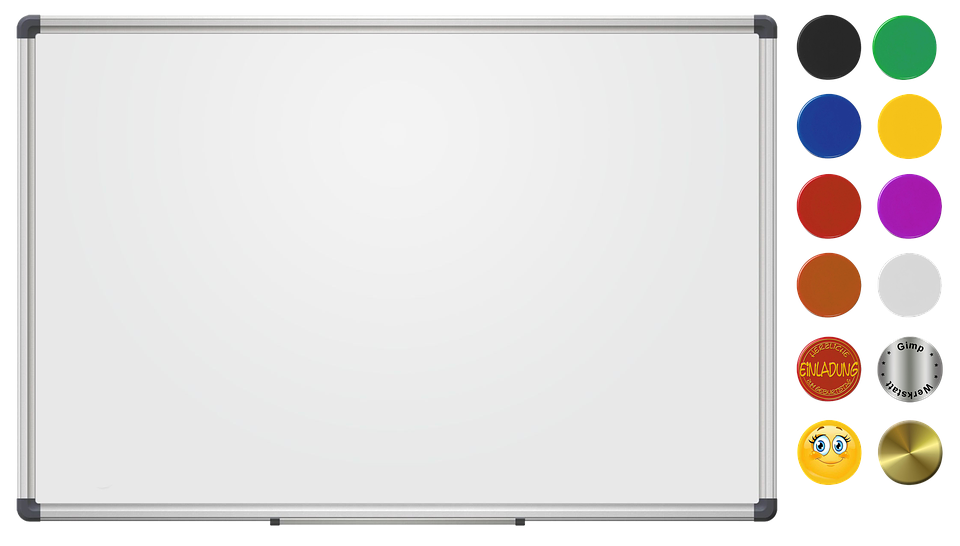 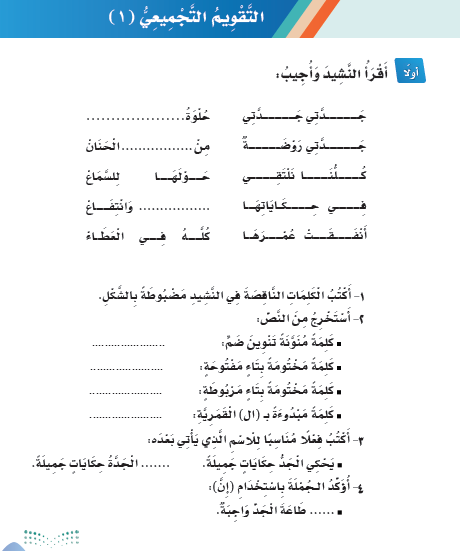 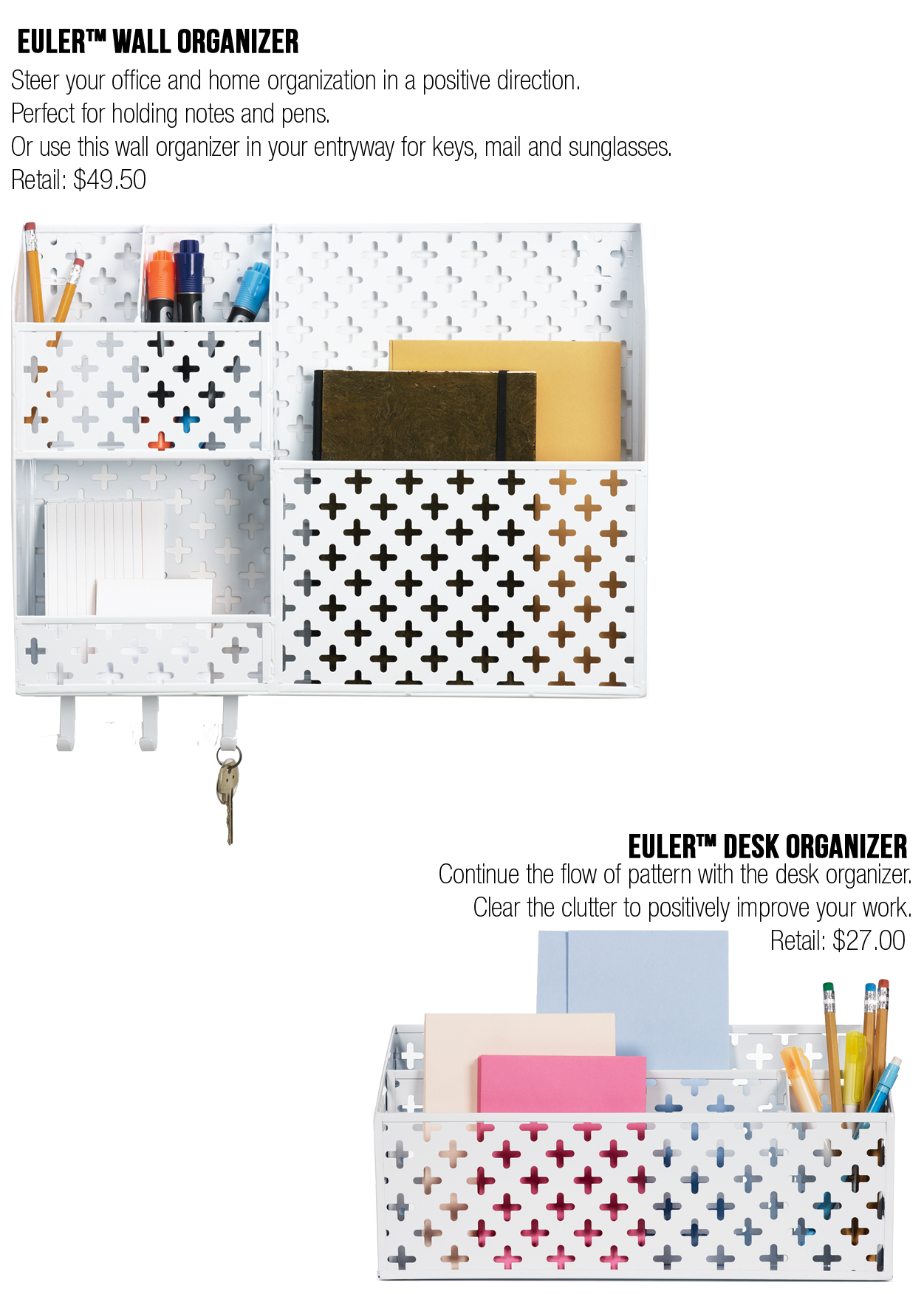 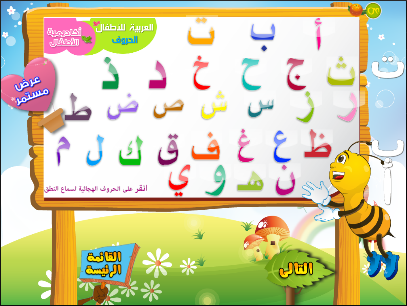 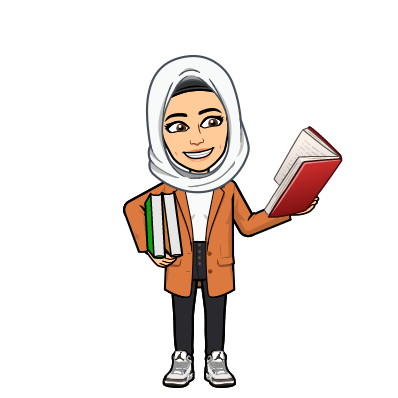 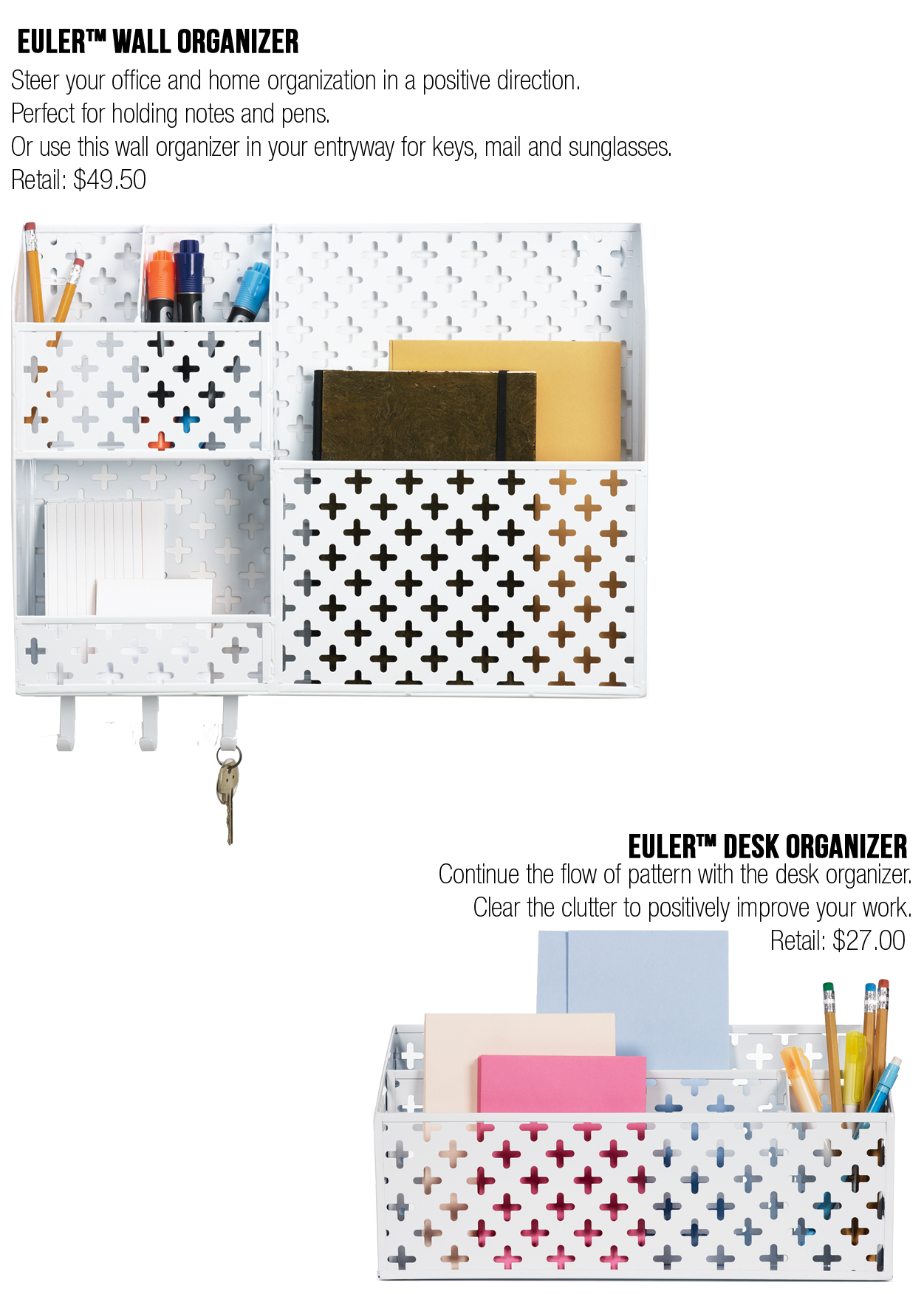 ص:47
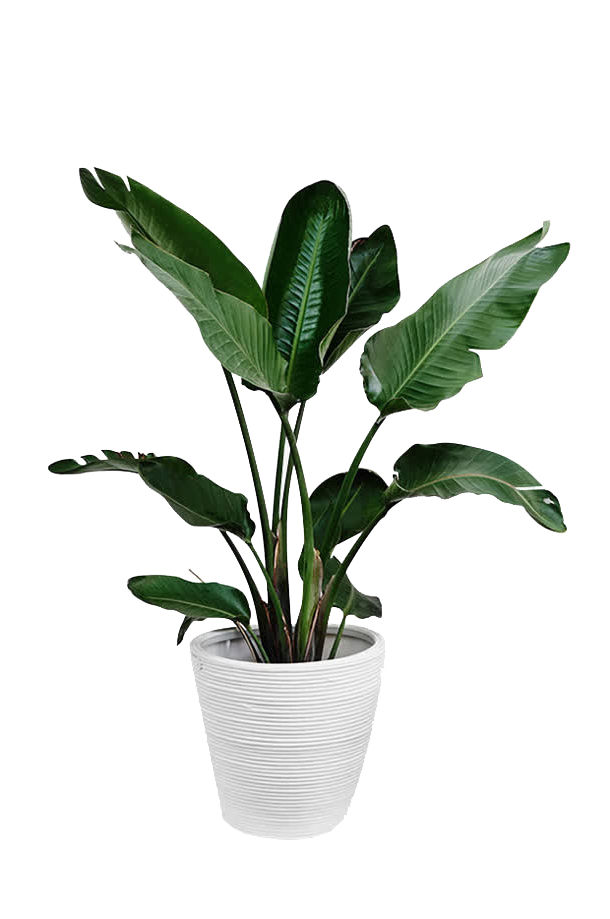 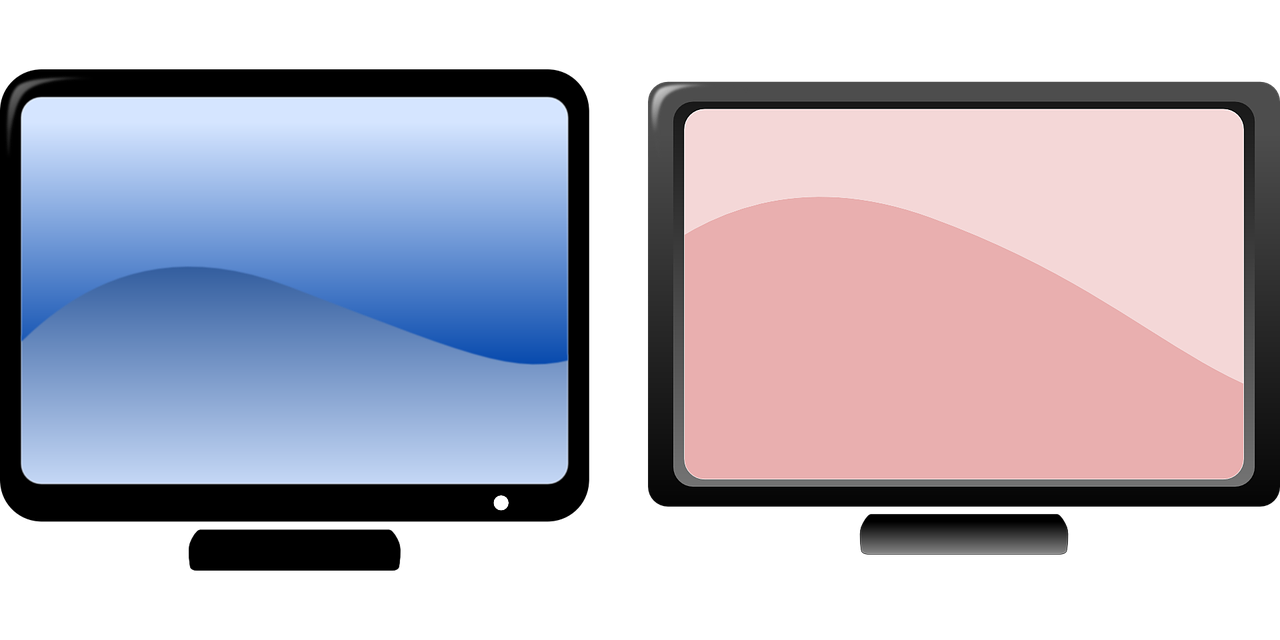 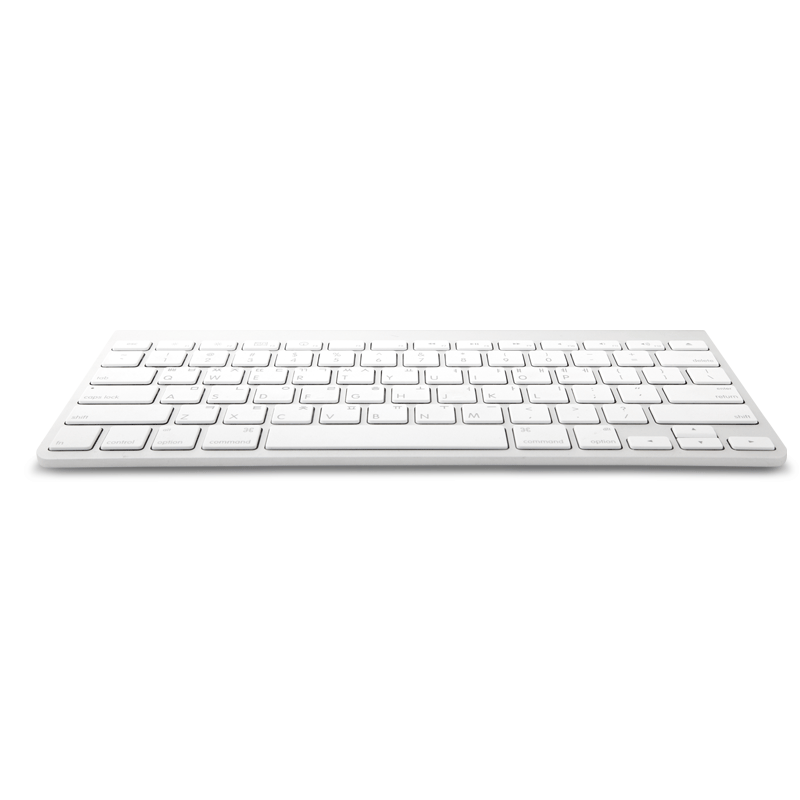 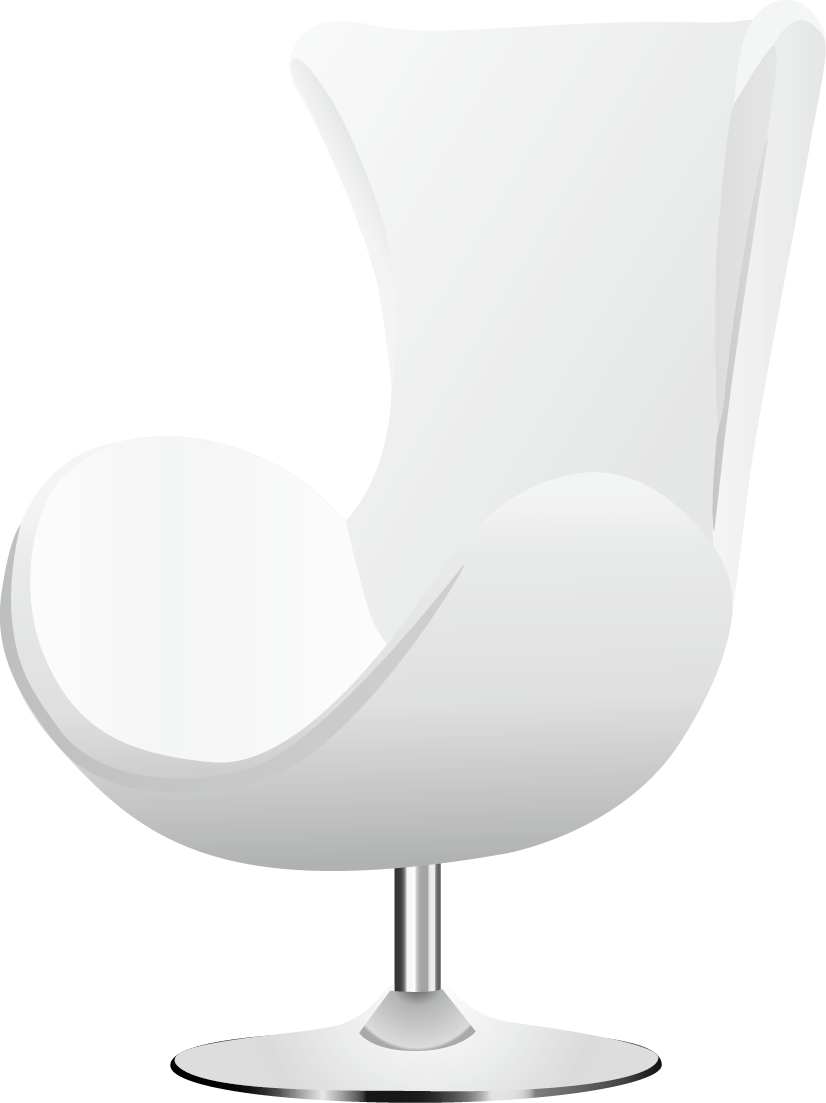 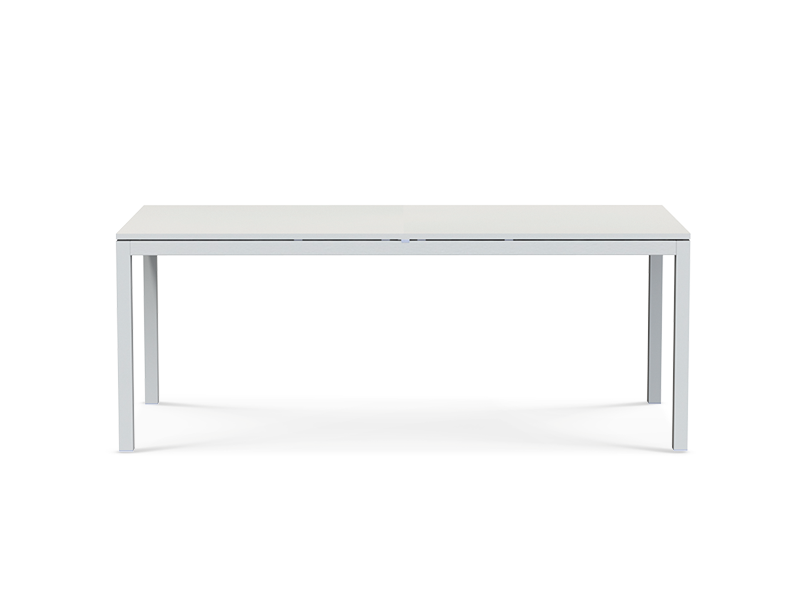 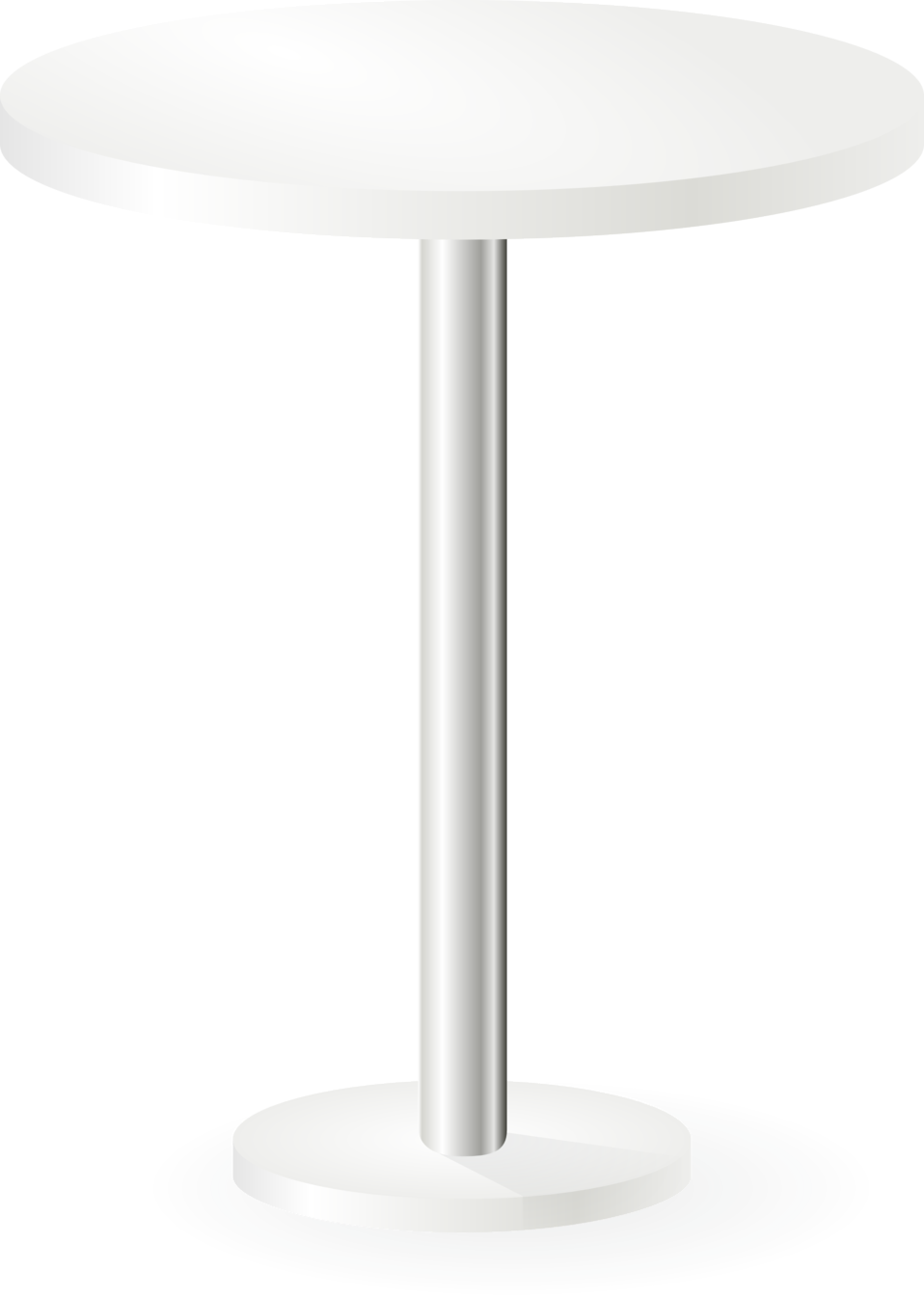 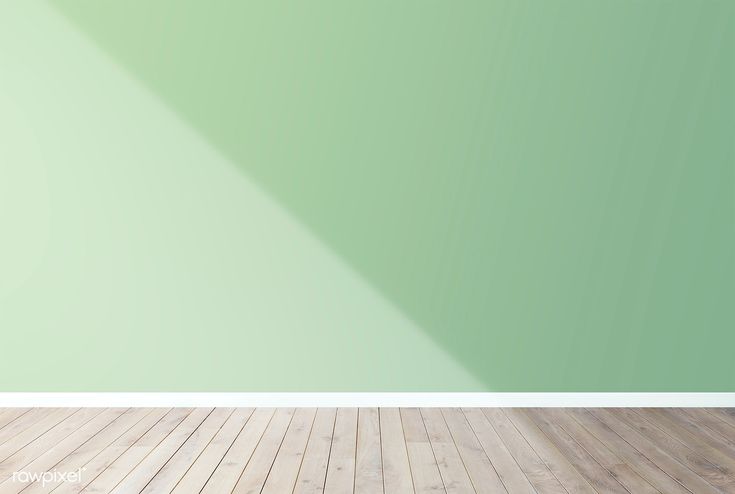 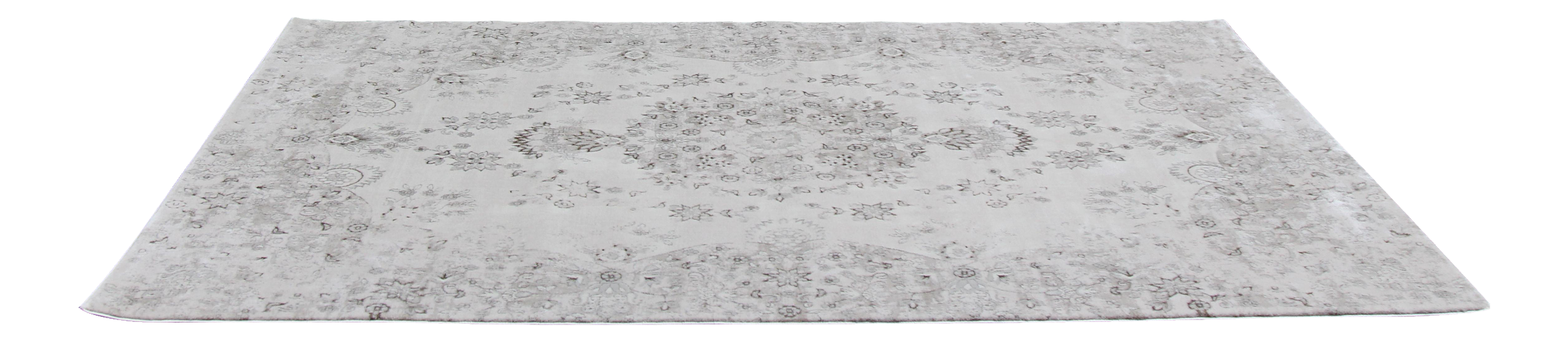 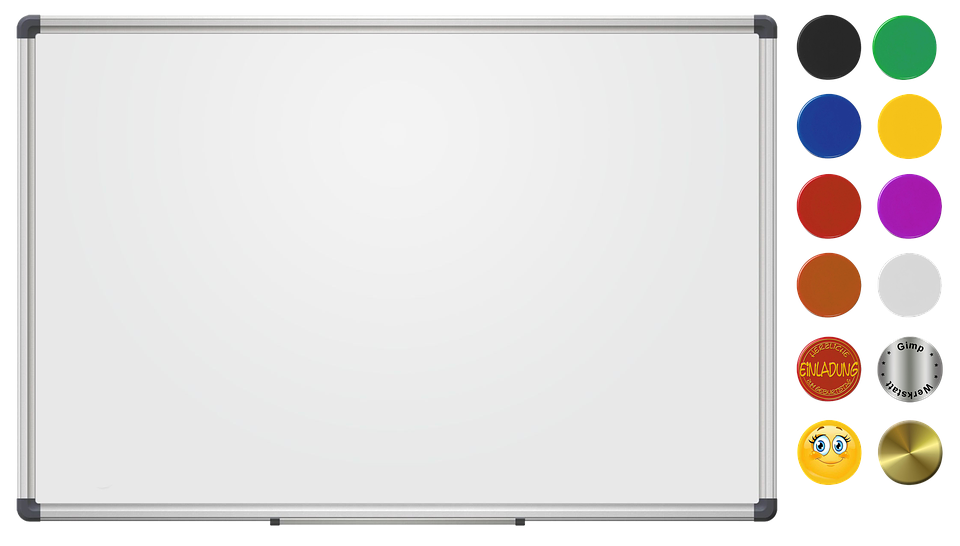 رتبي نشيد جدتي
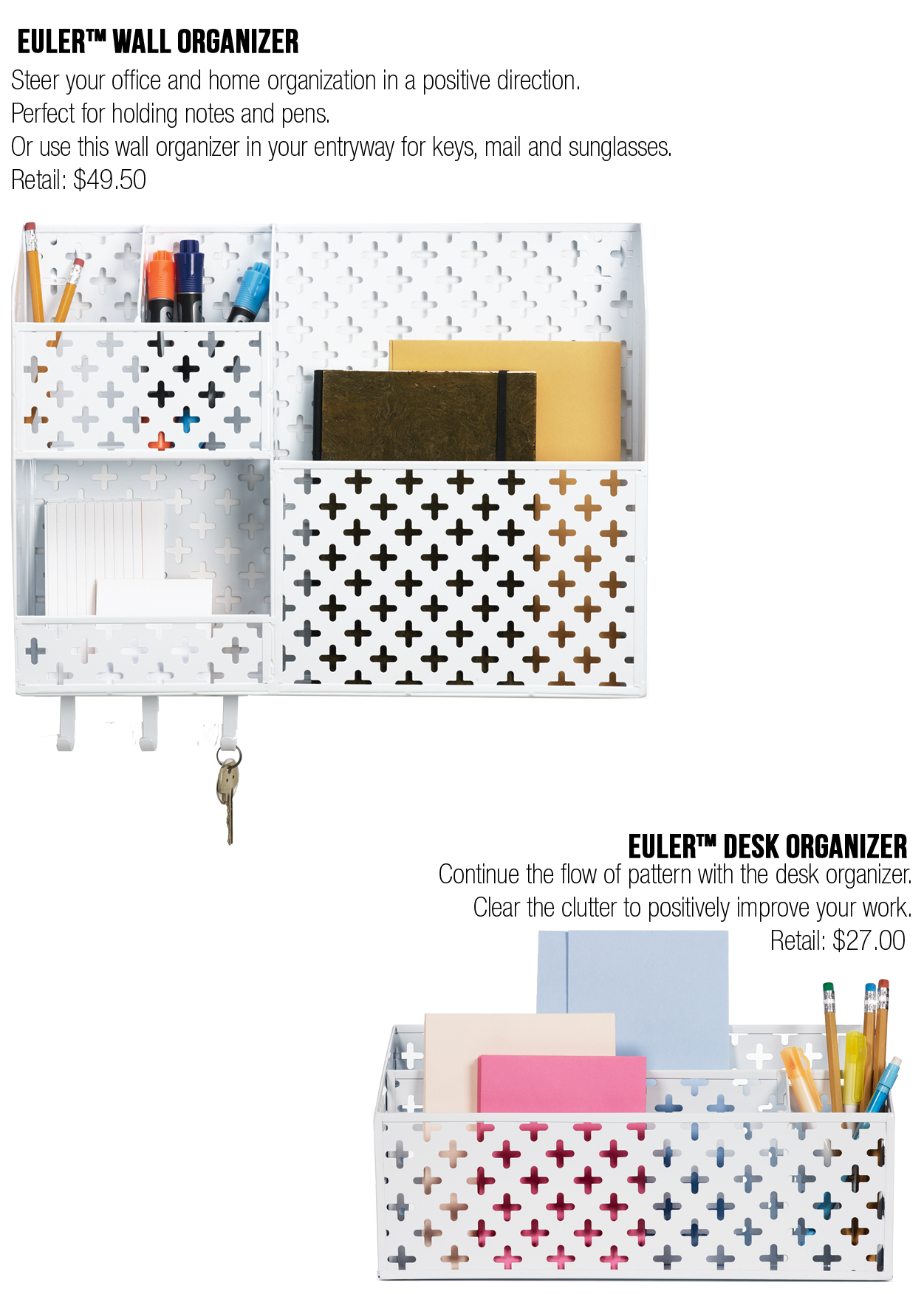 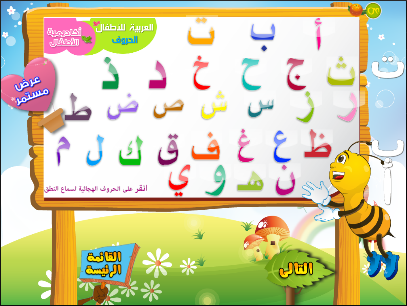 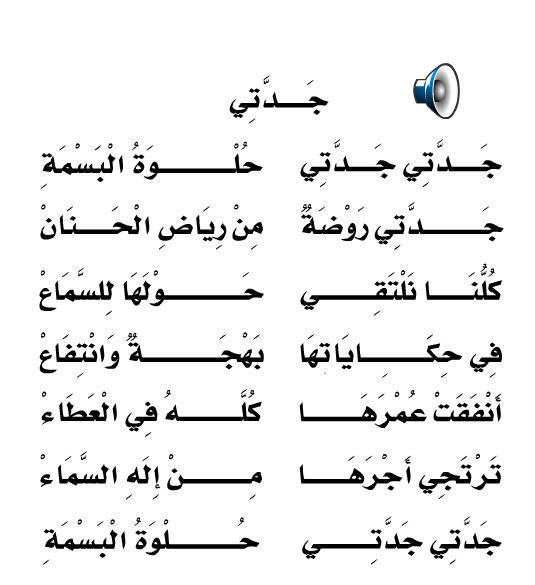 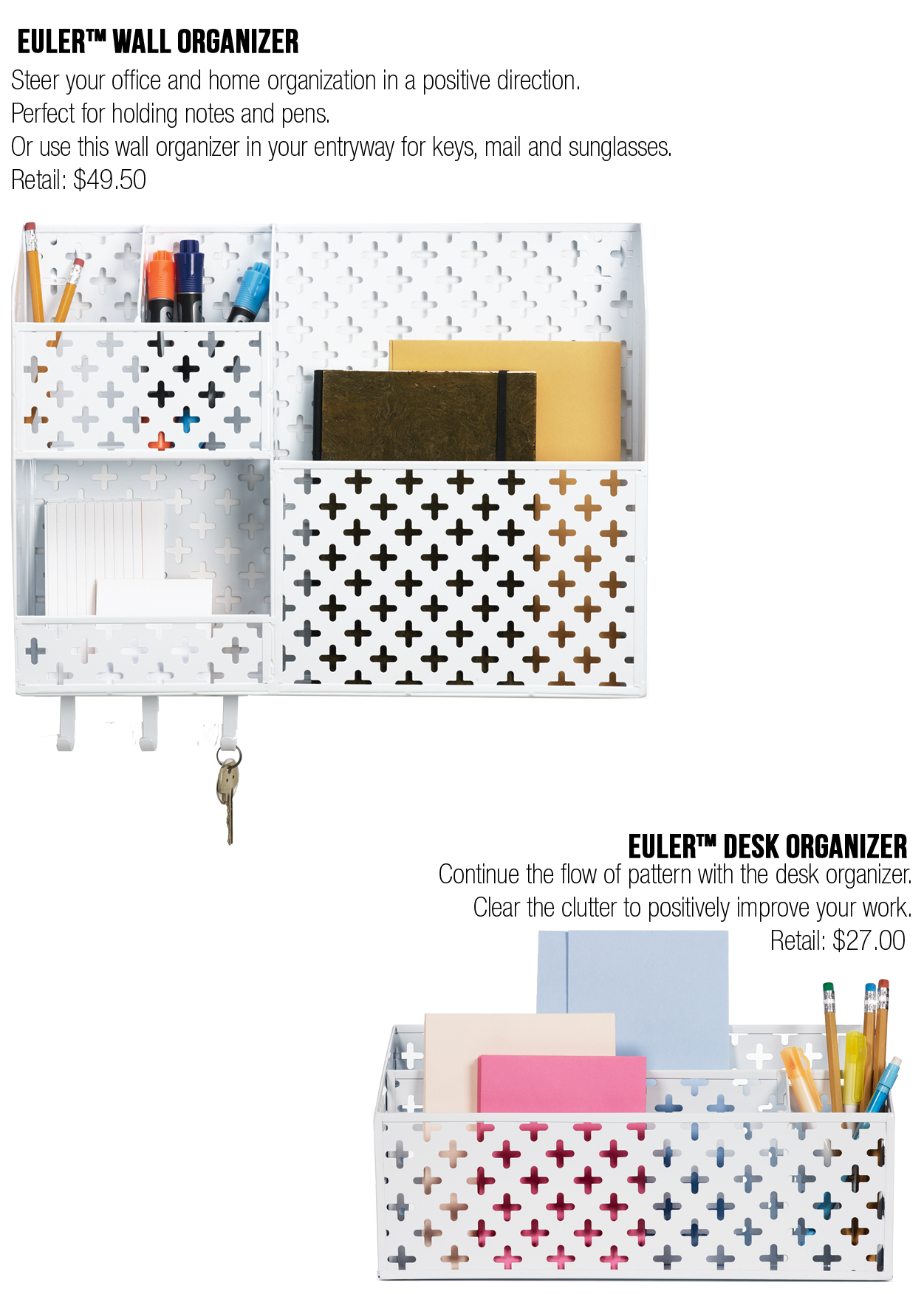 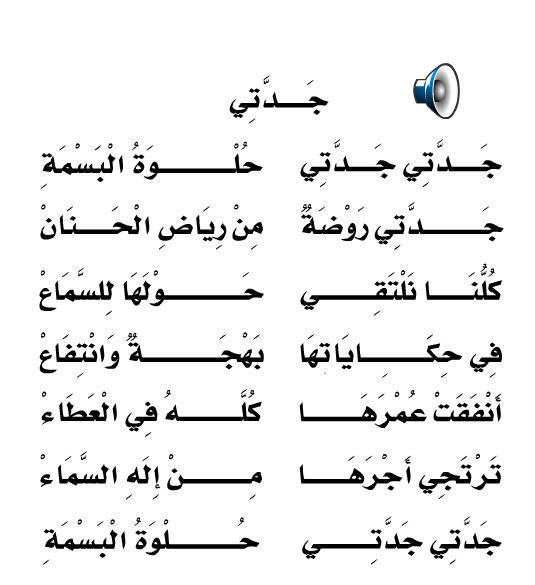 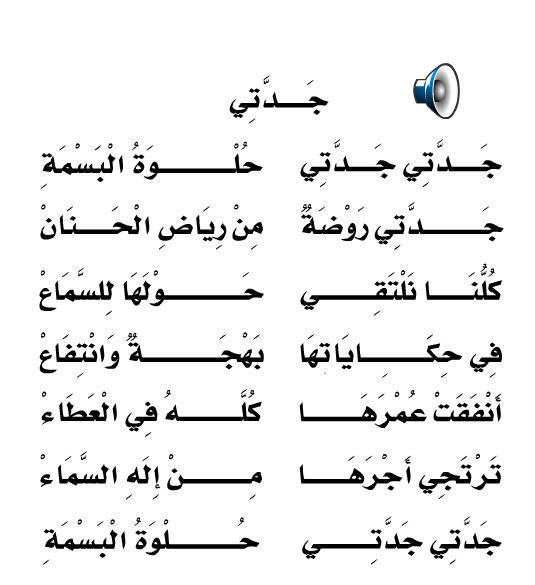 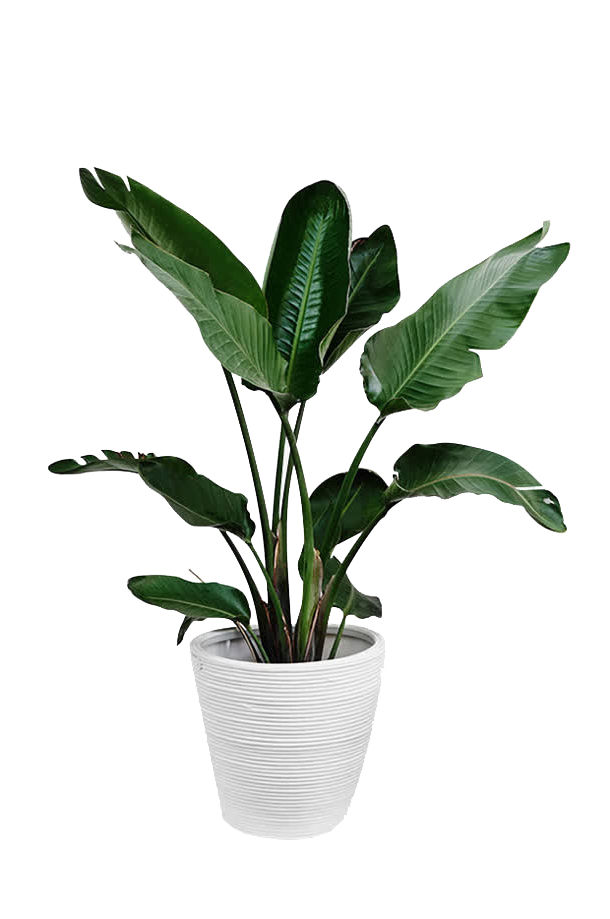 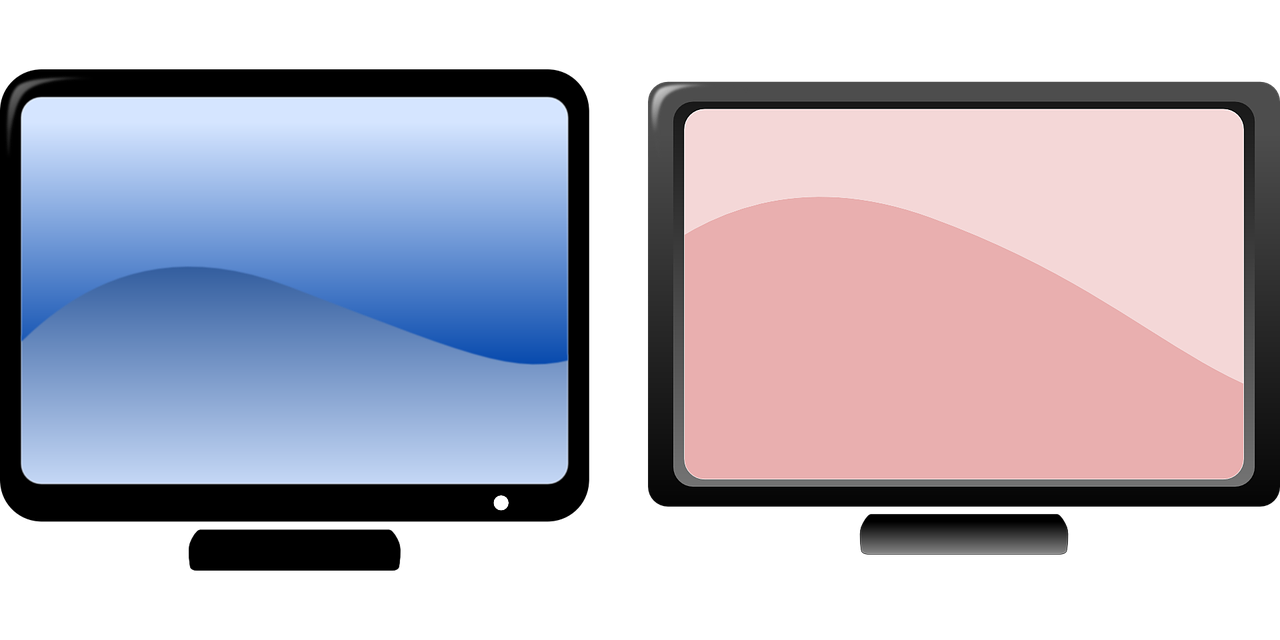 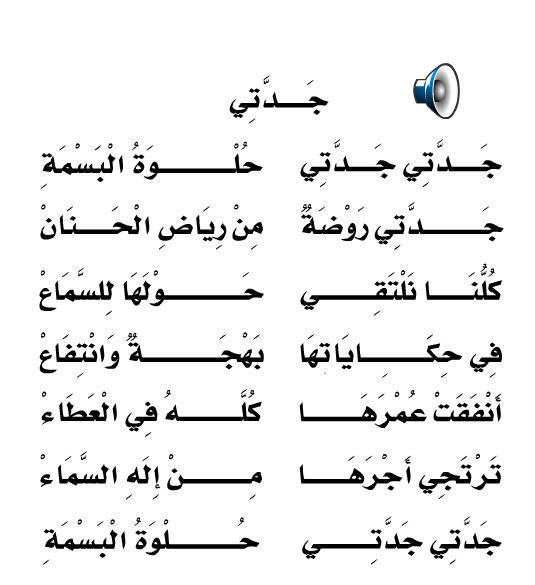 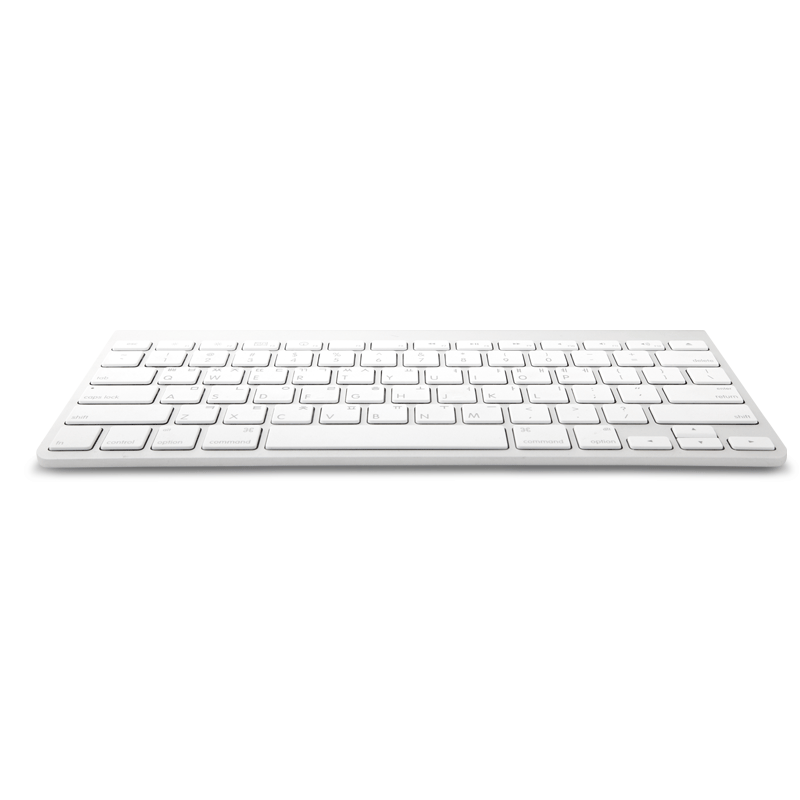 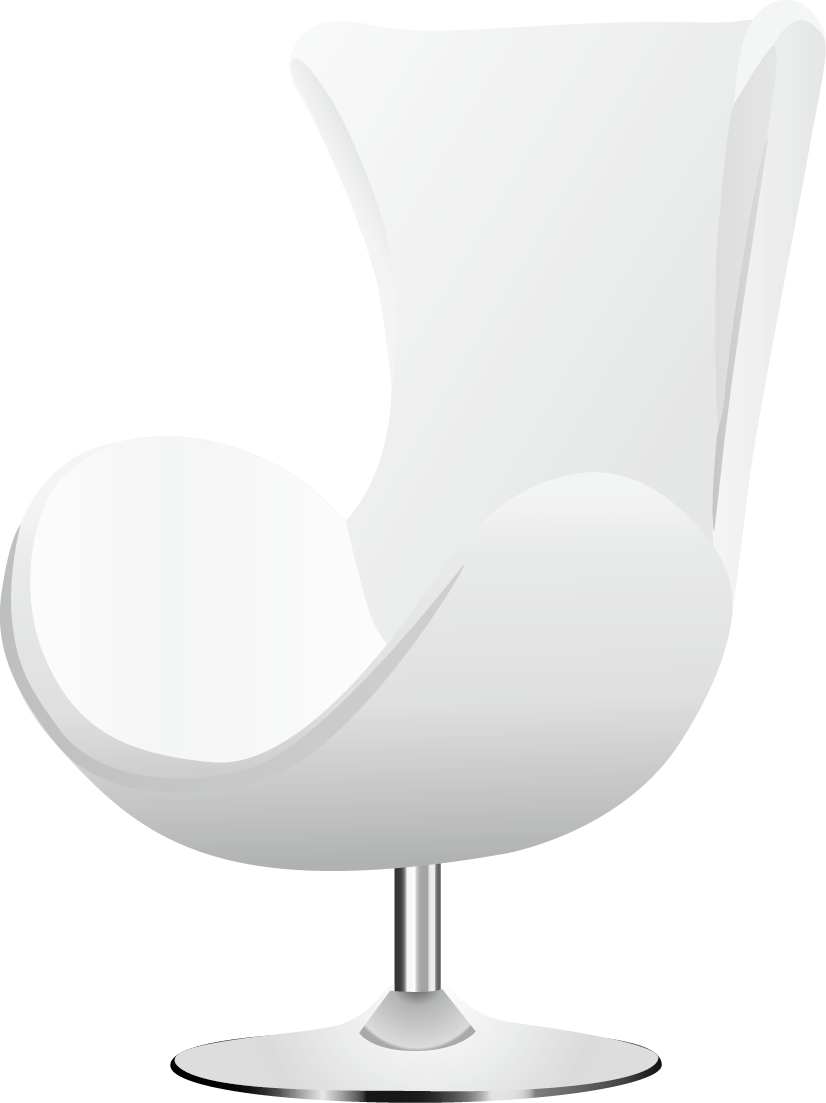 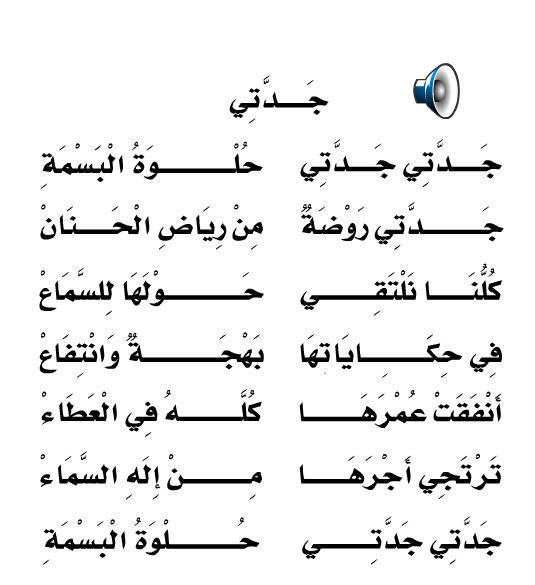 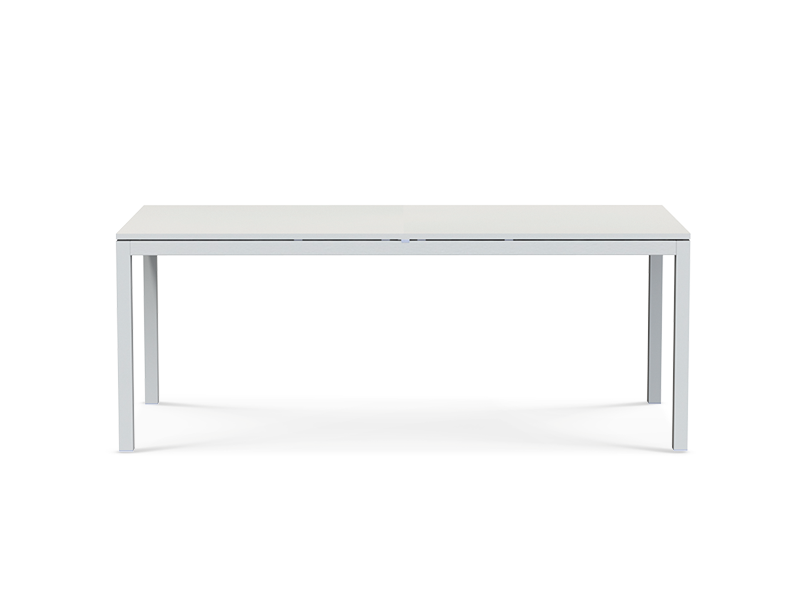 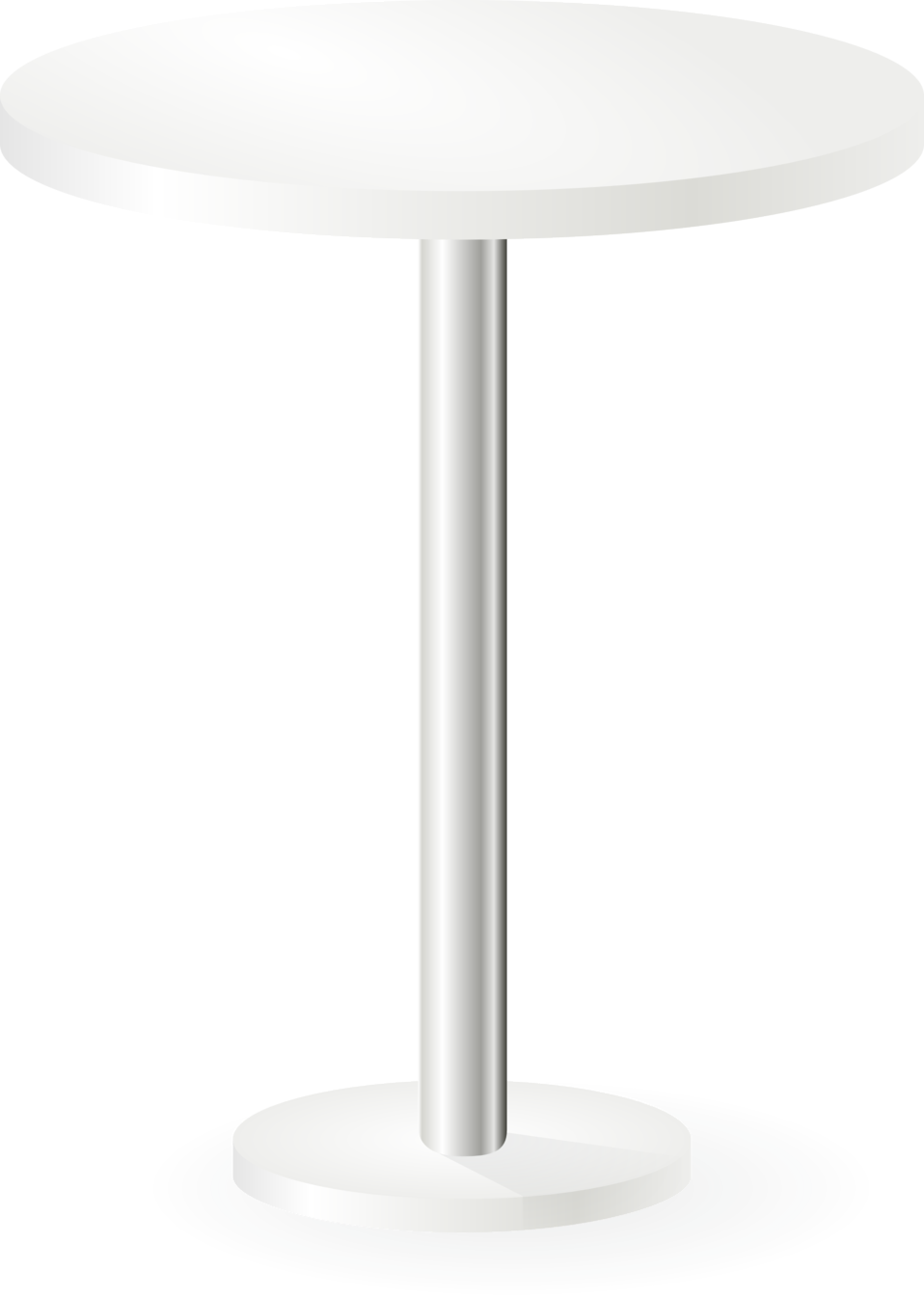 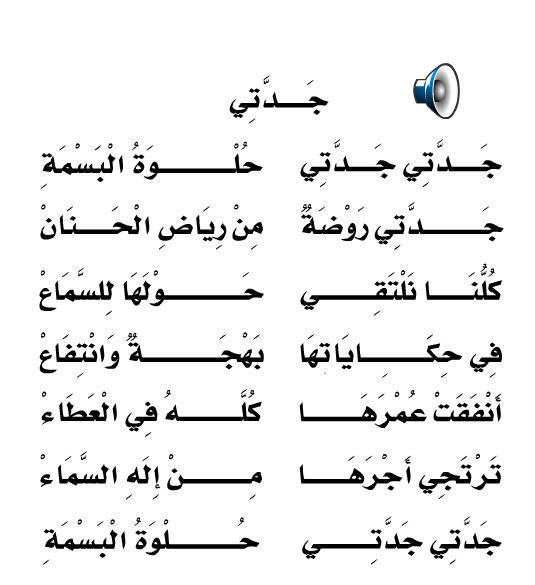 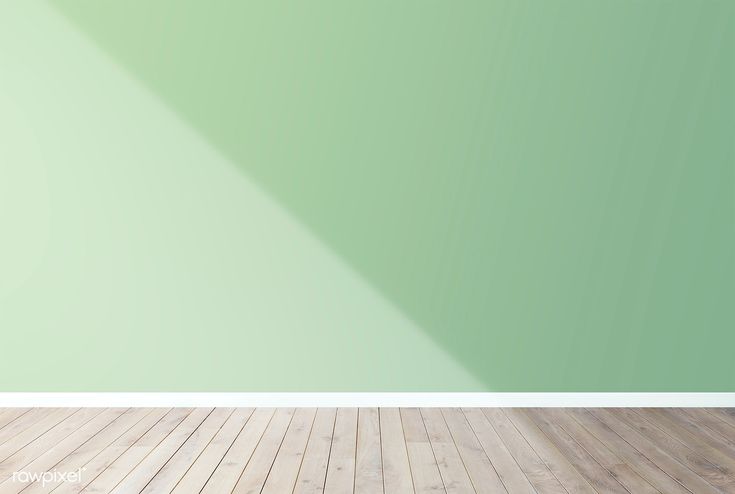 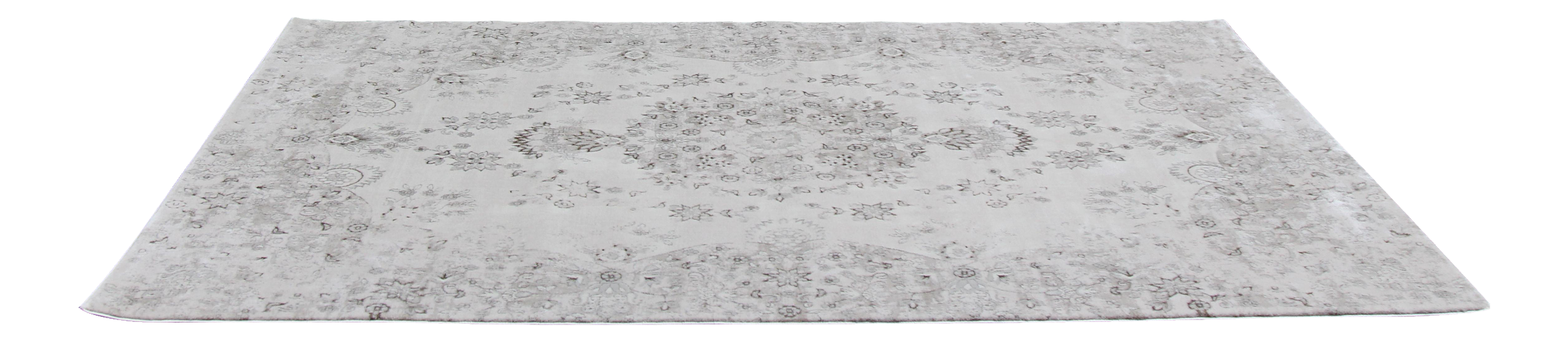 ترتيب
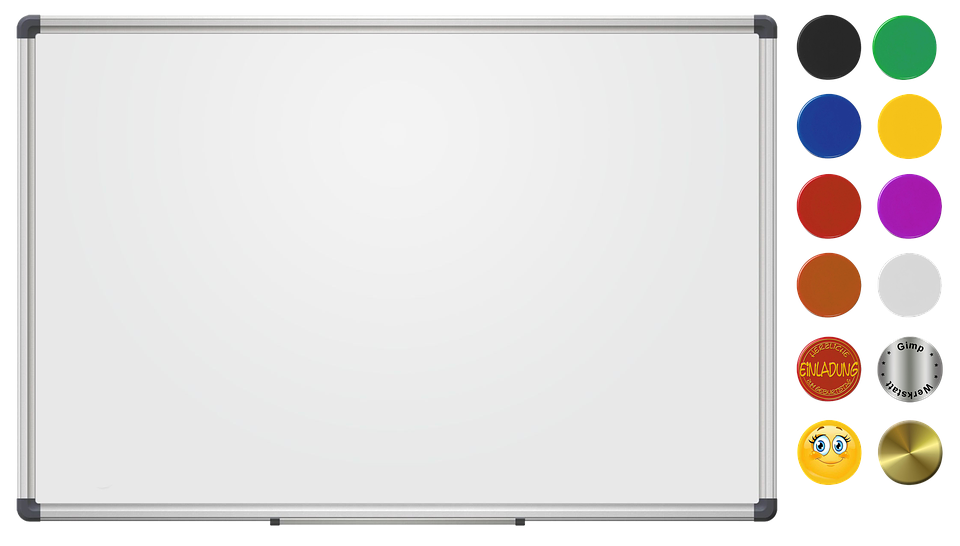 رتبي نشيد جدتي
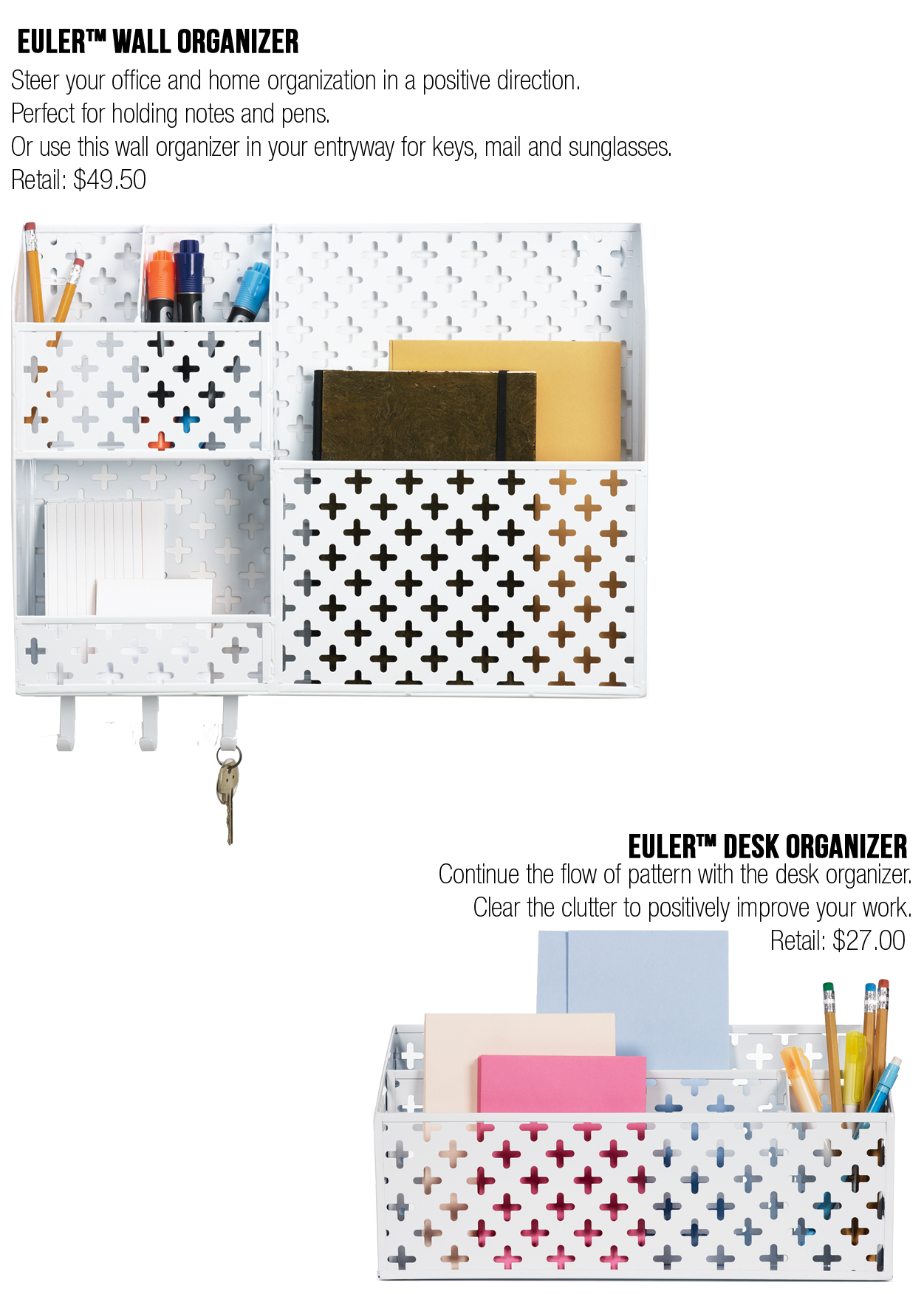 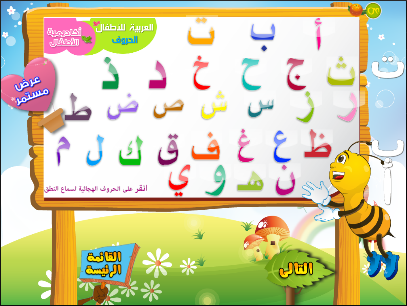 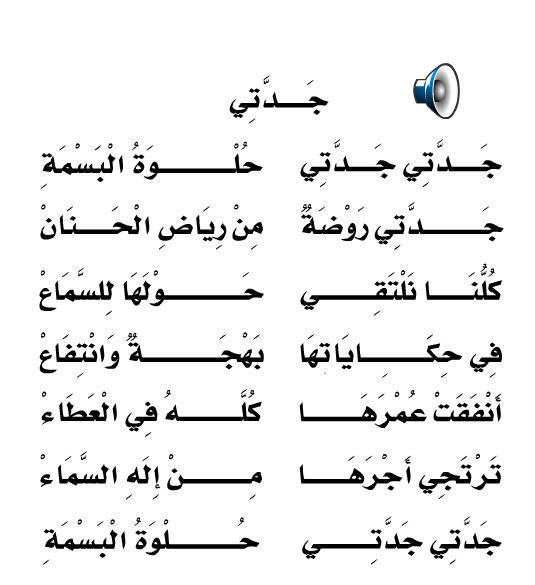 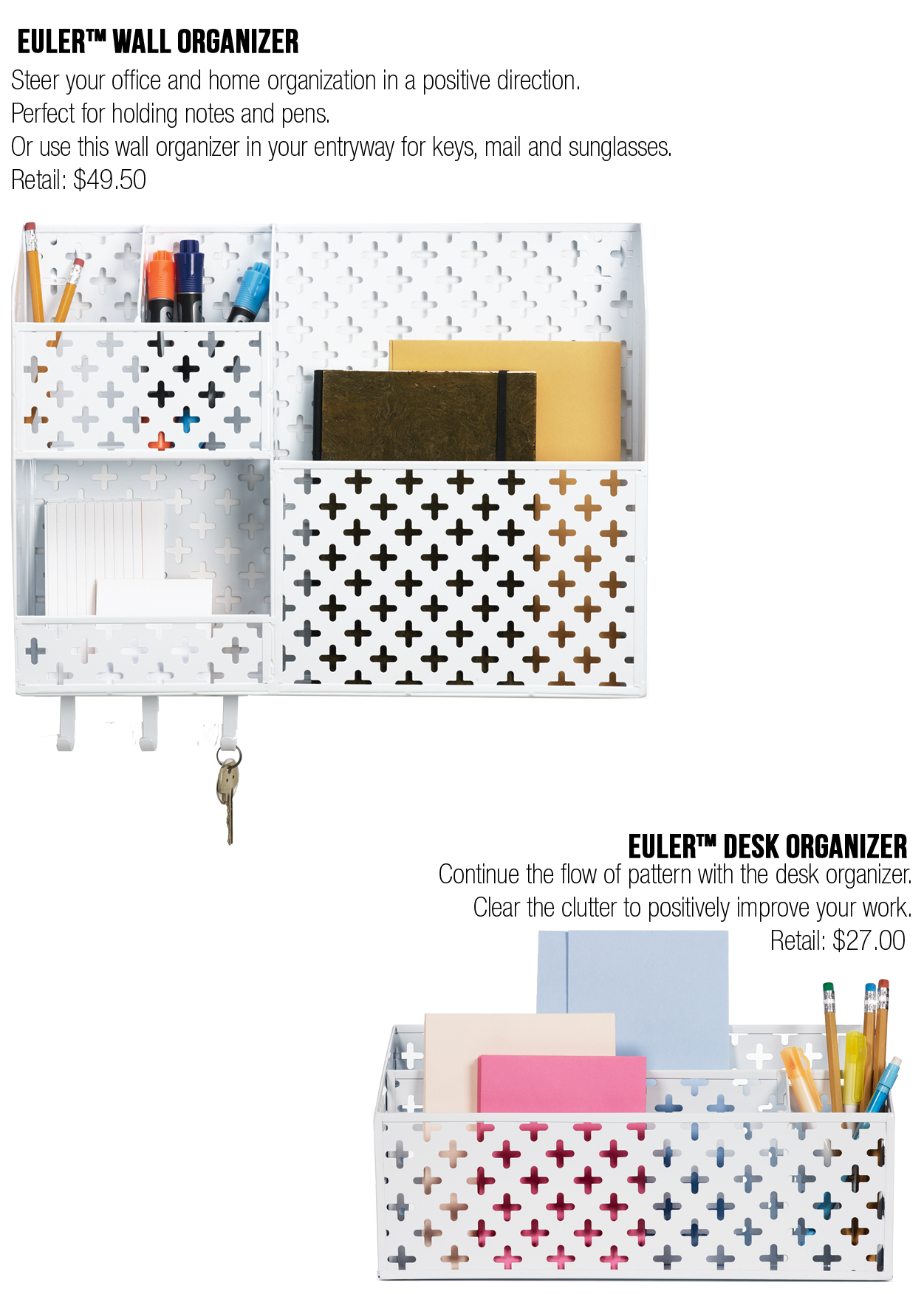 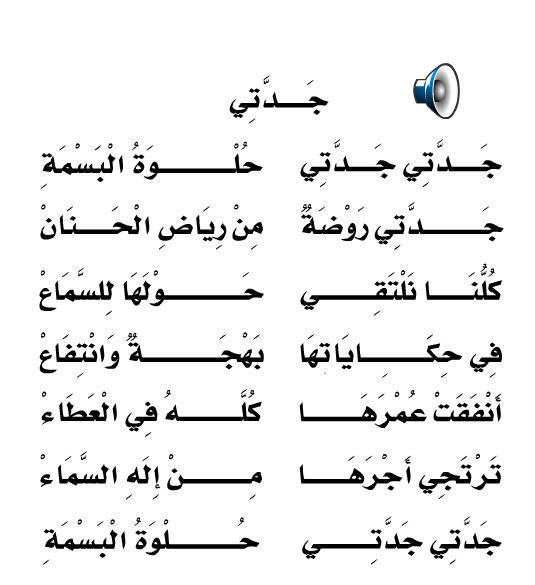 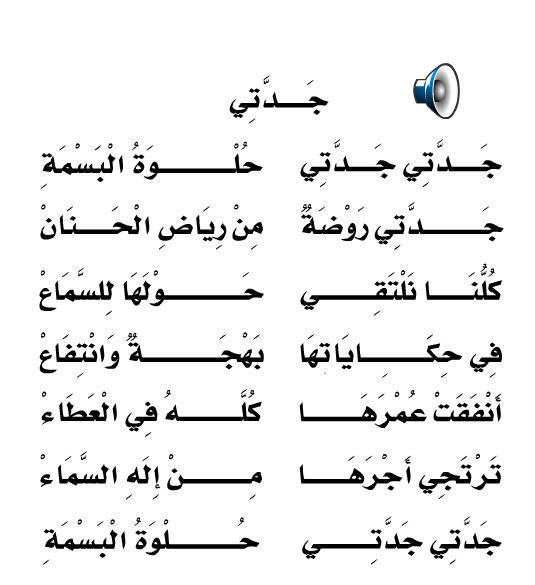 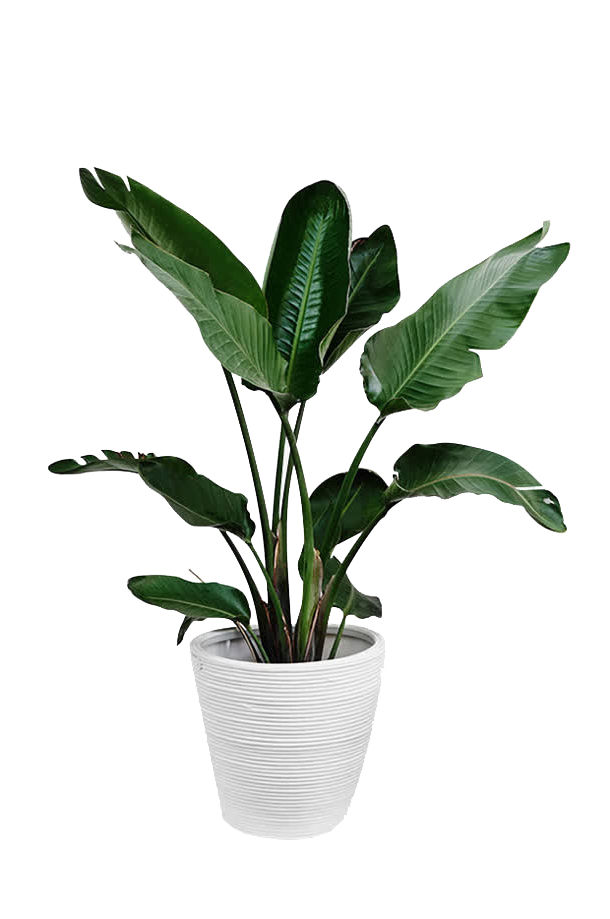 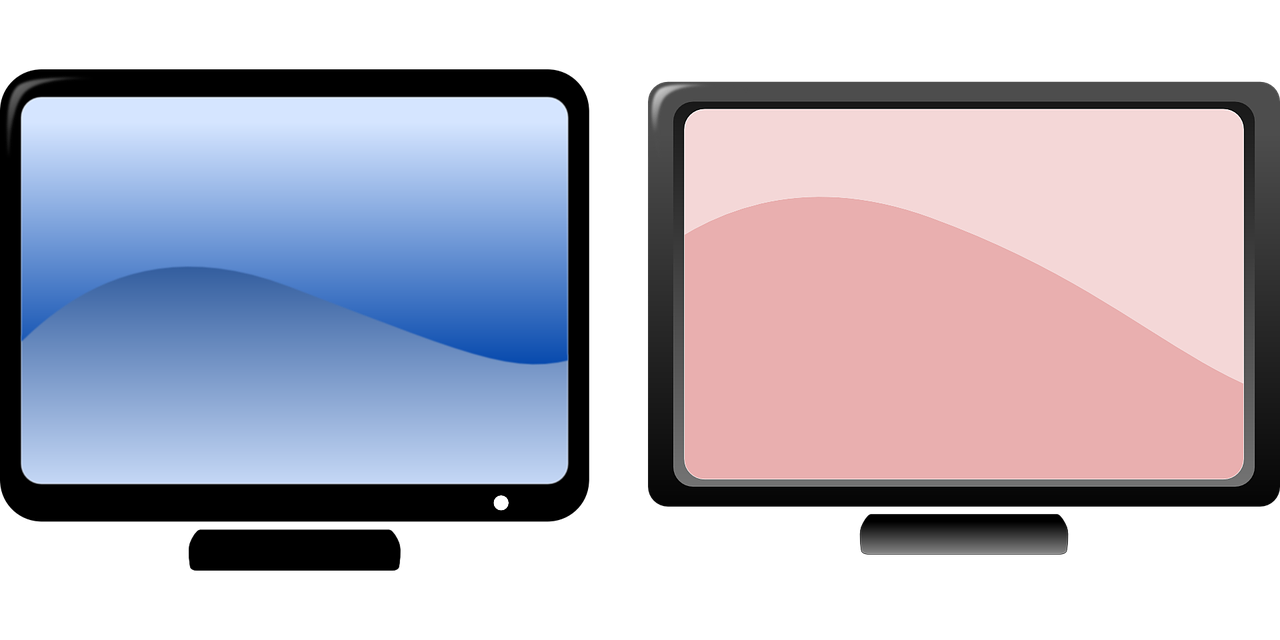 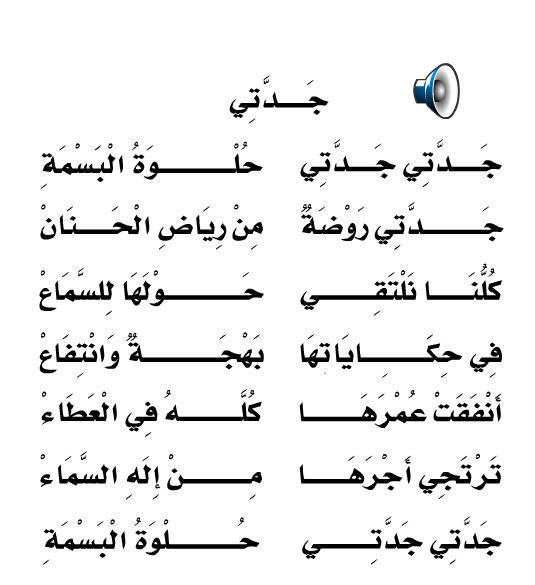 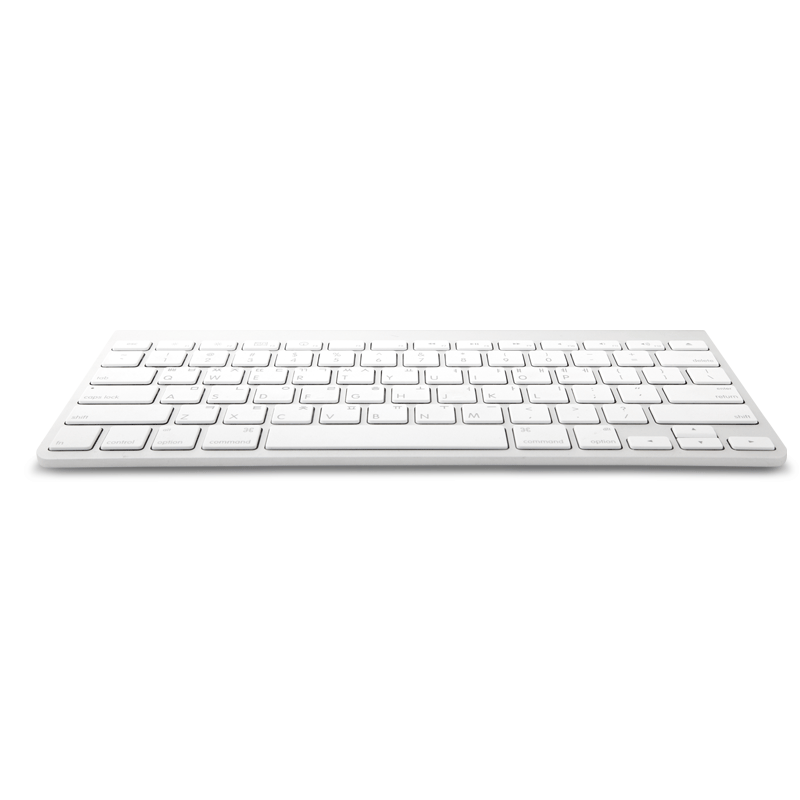 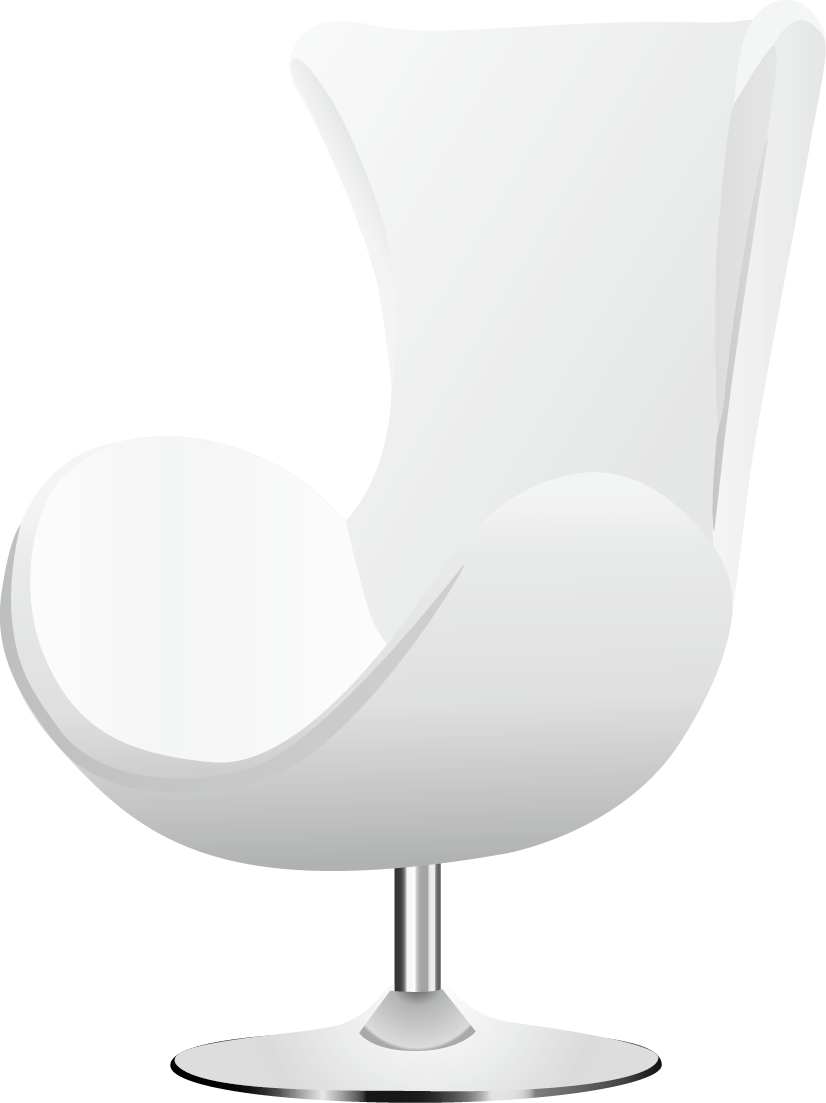 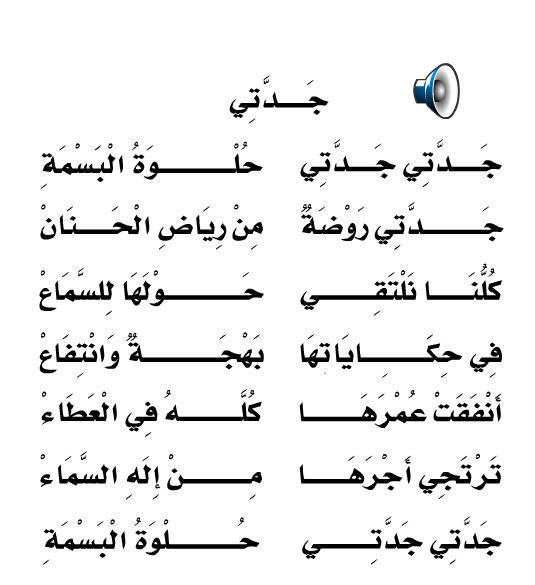 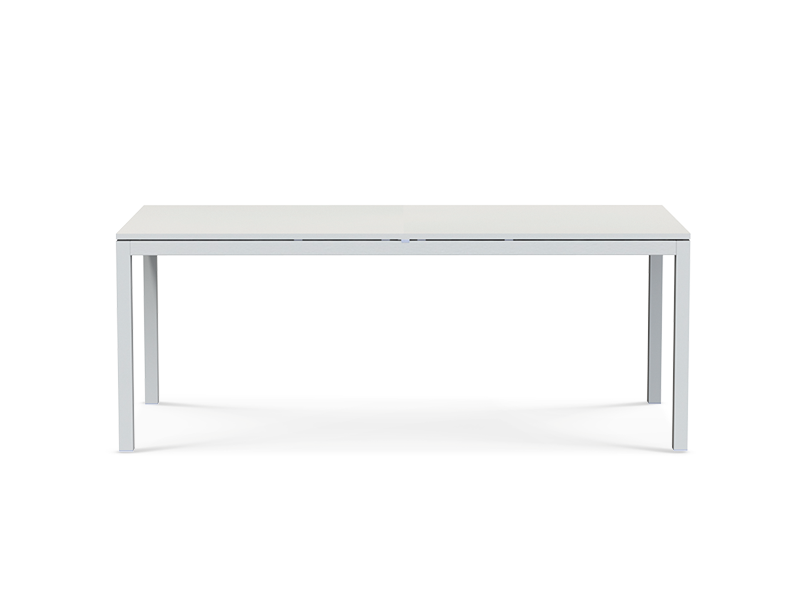 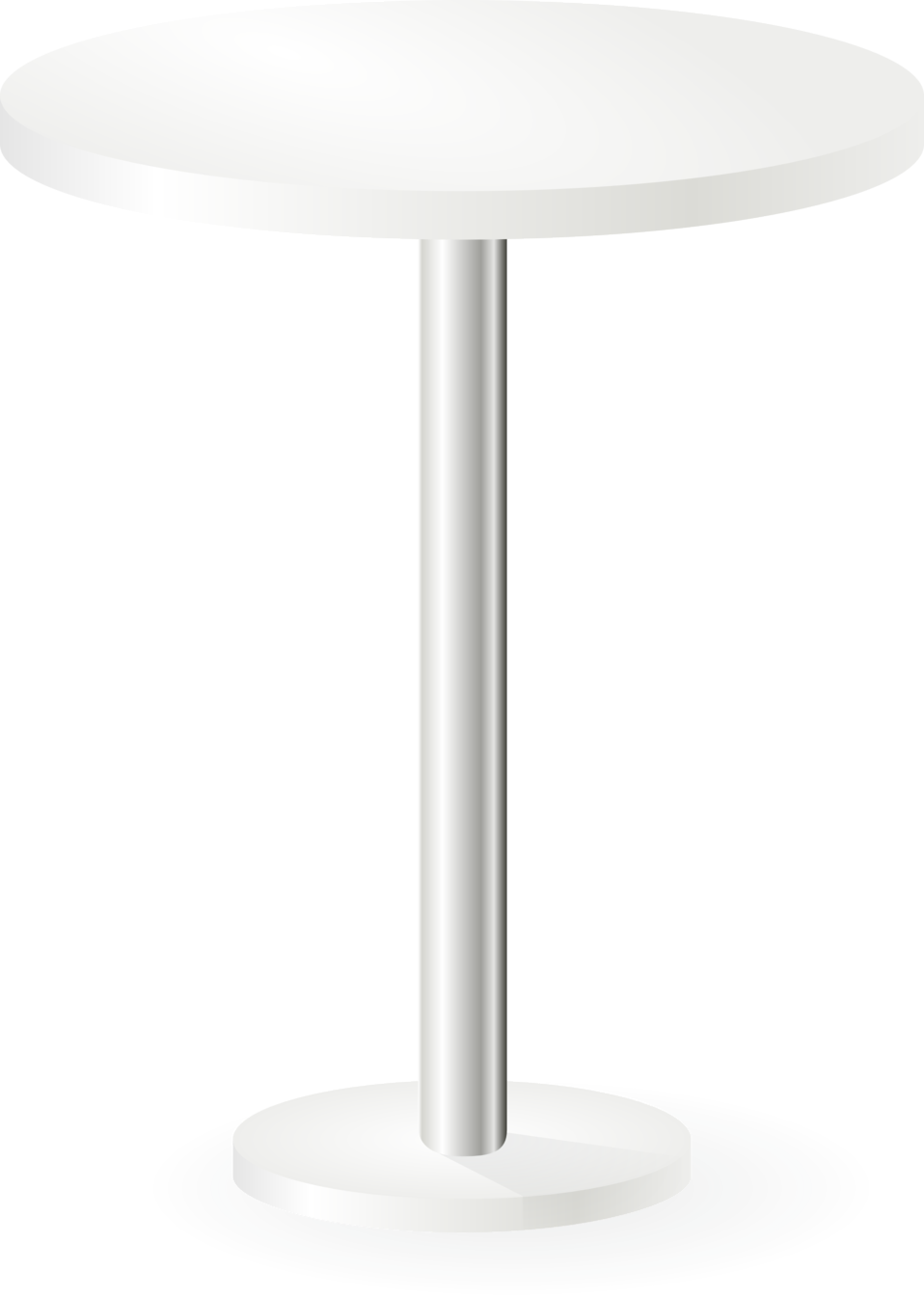 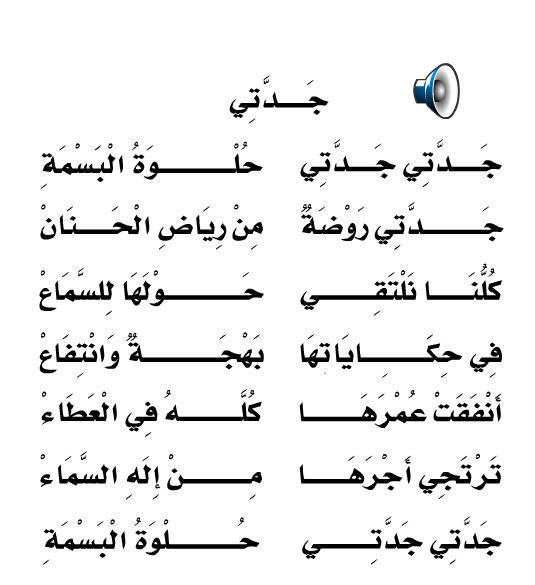 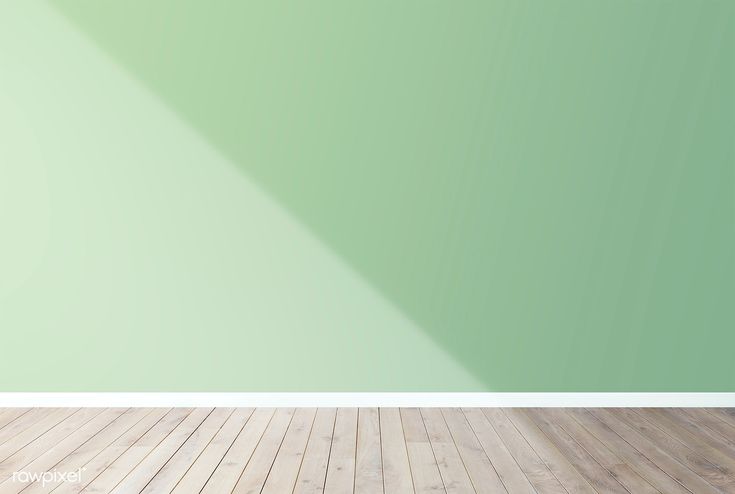 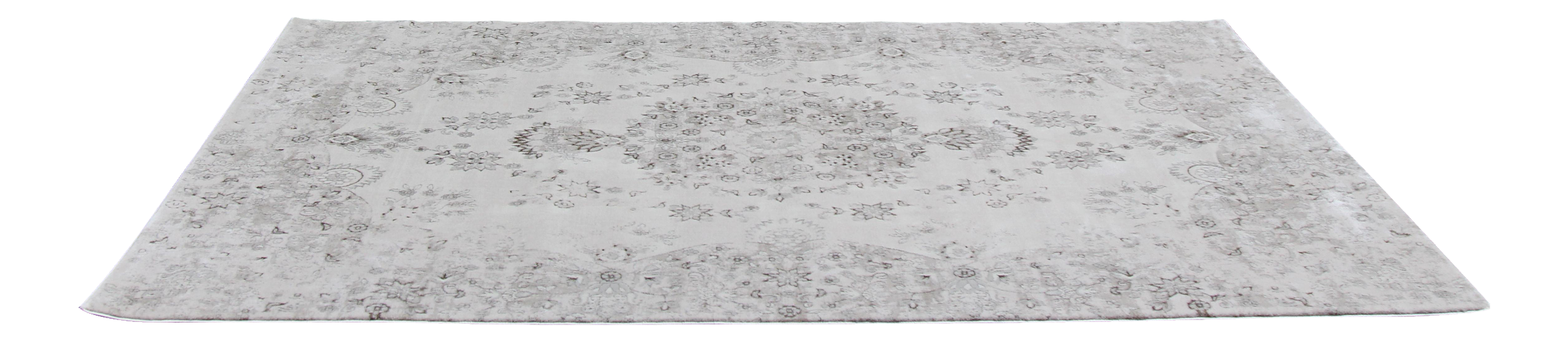 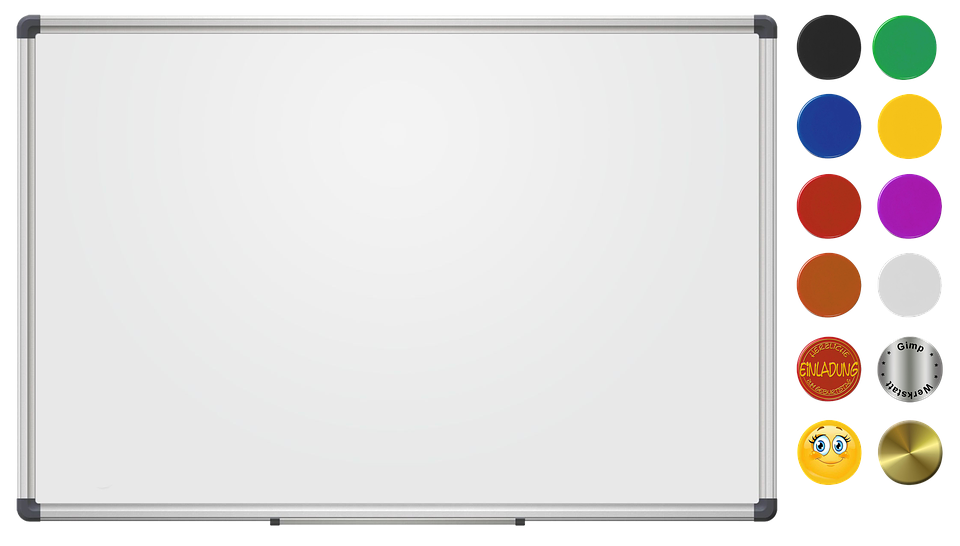 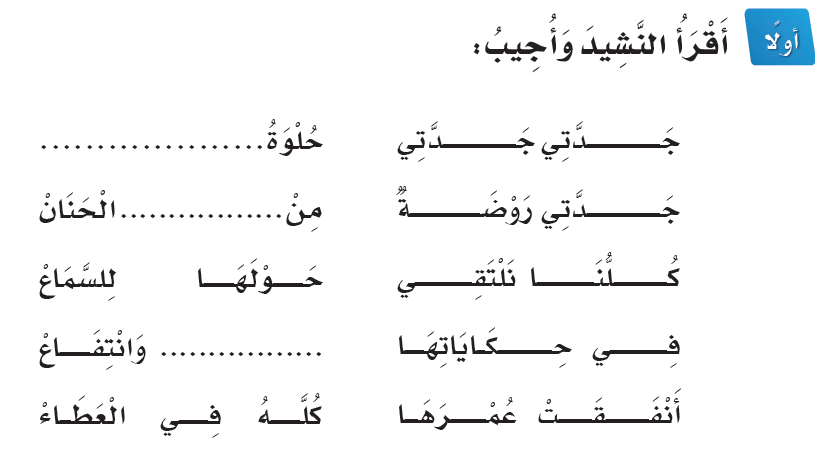 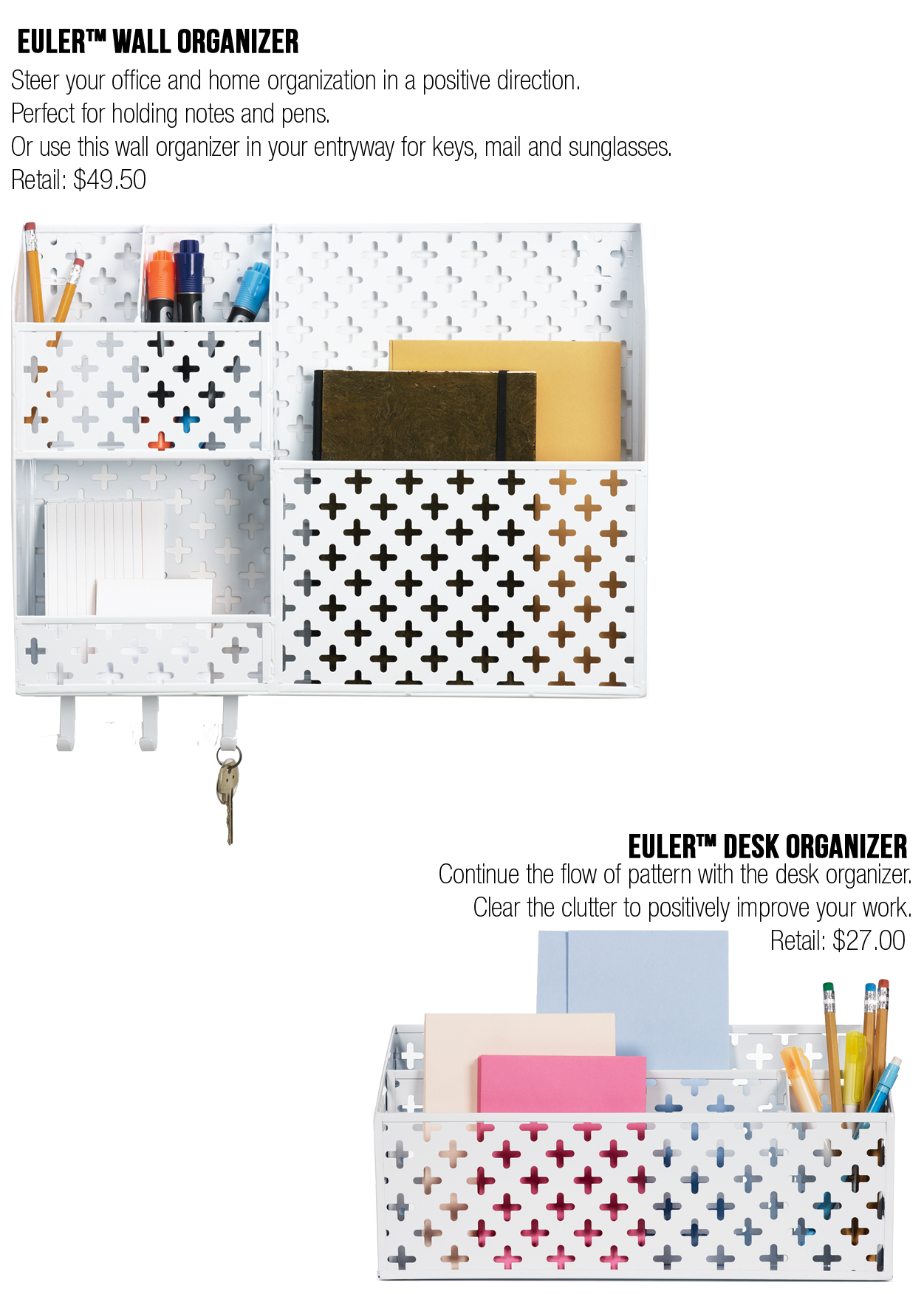 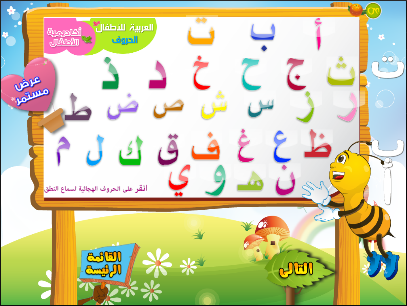 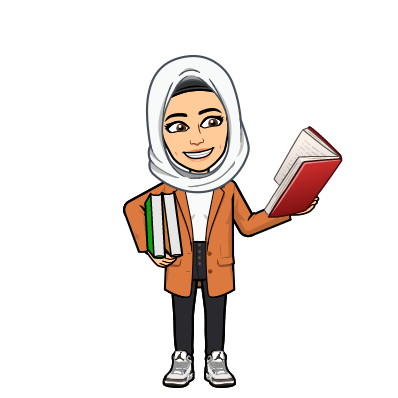 الْبَسْمَةِ
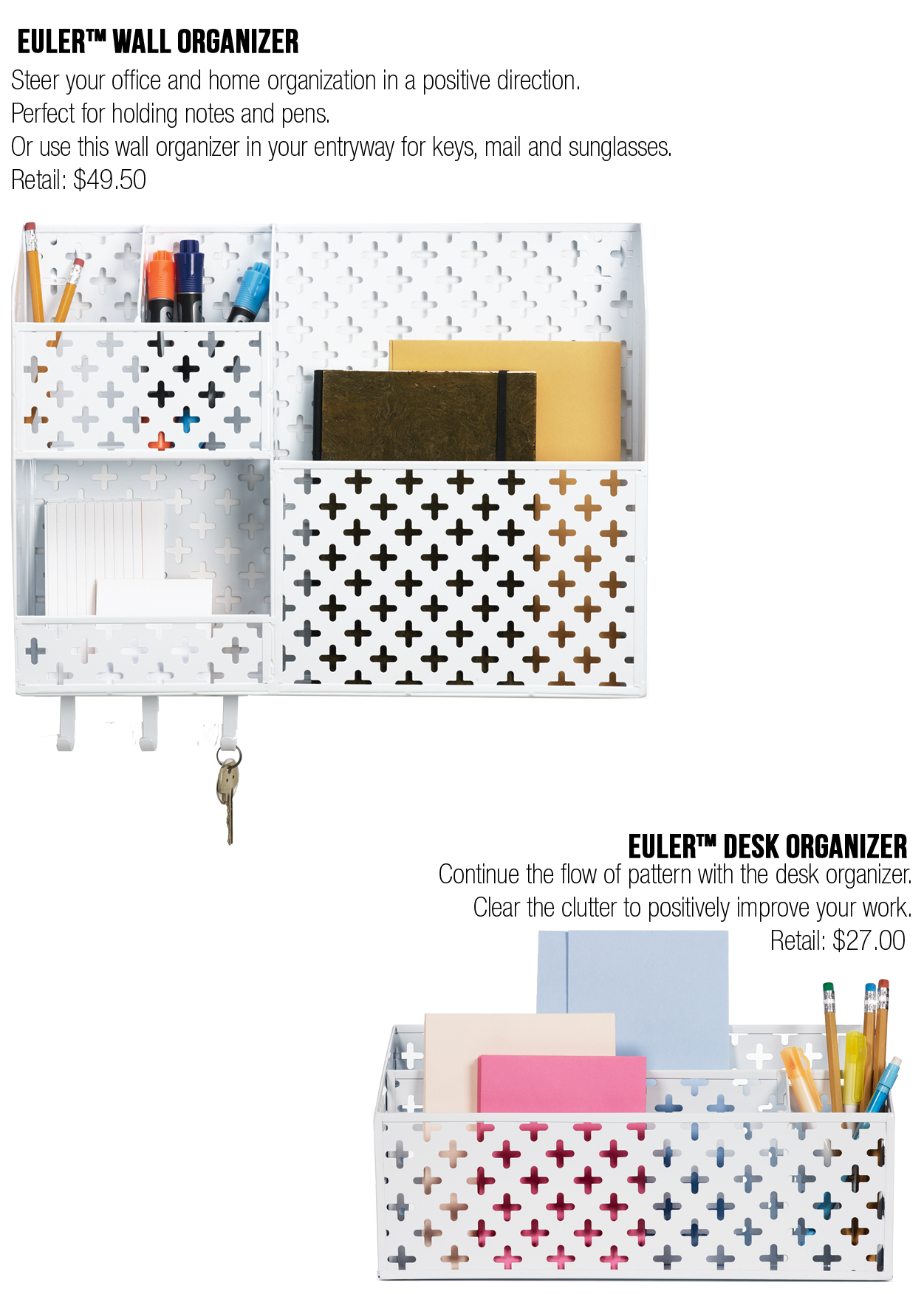 رِيَاضِ
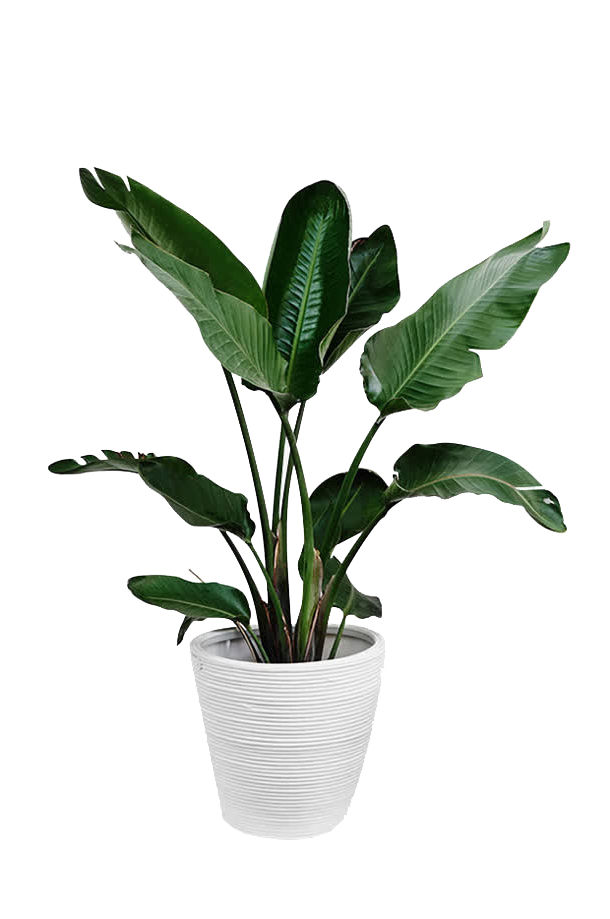 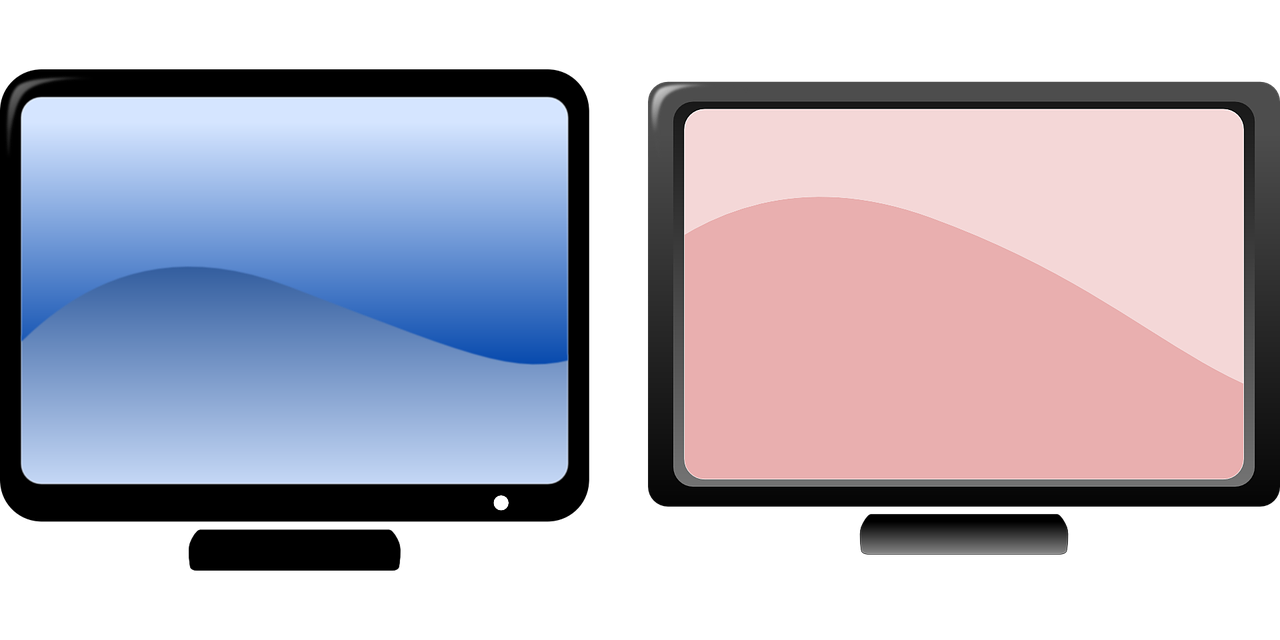 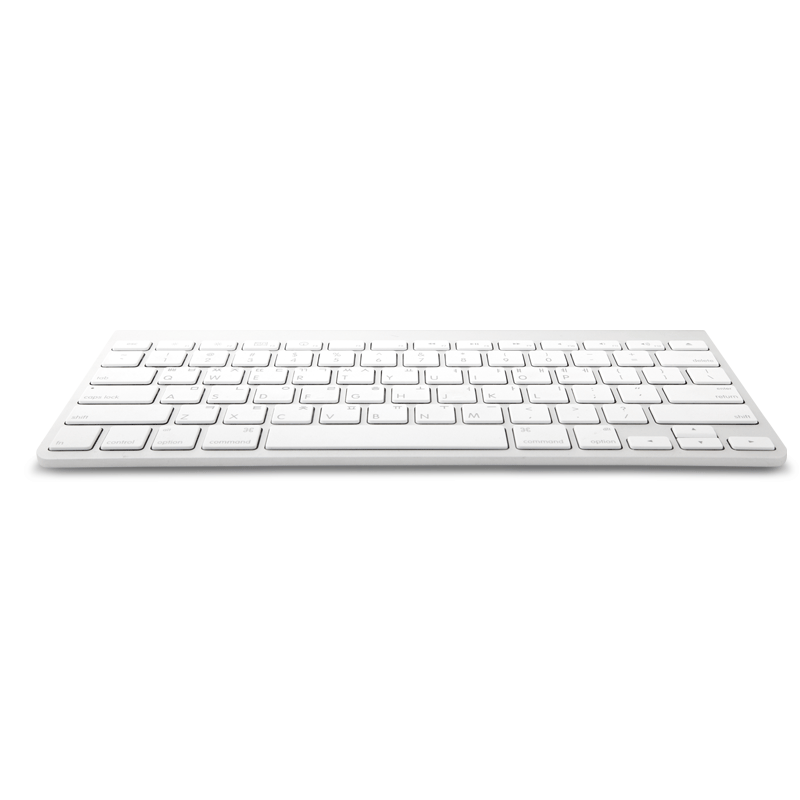 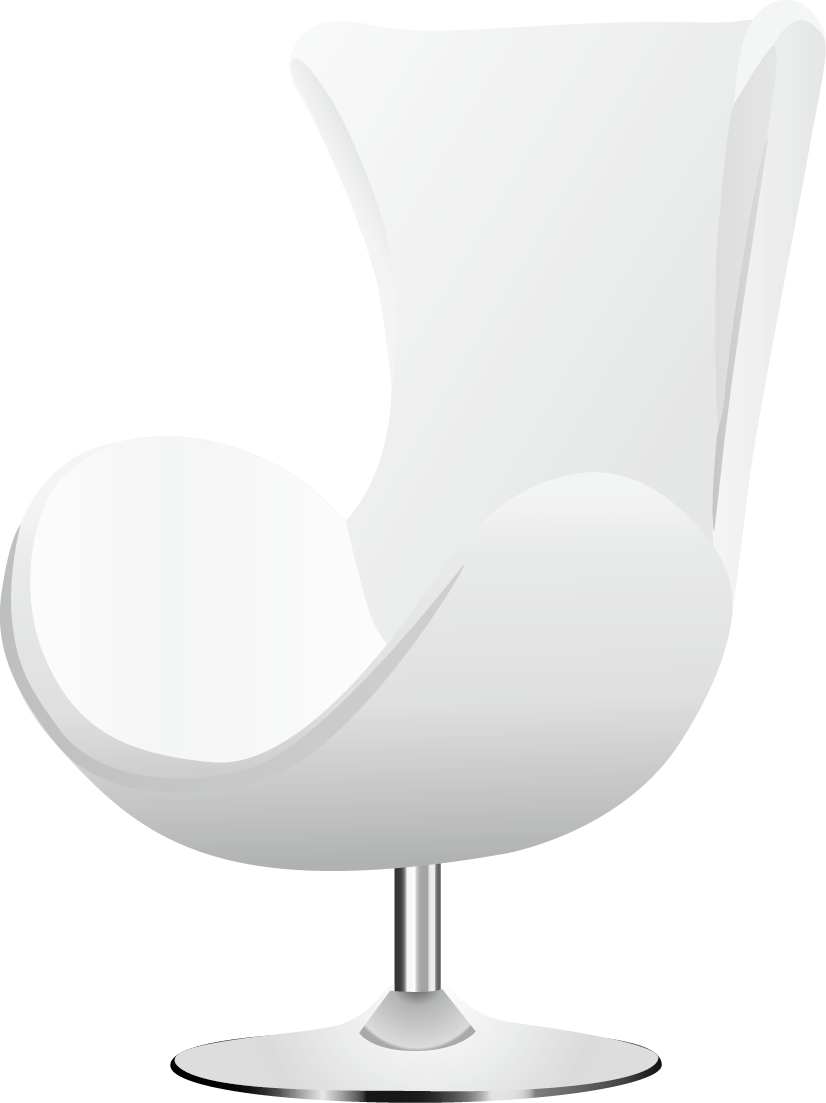 بَهْجَةٌ
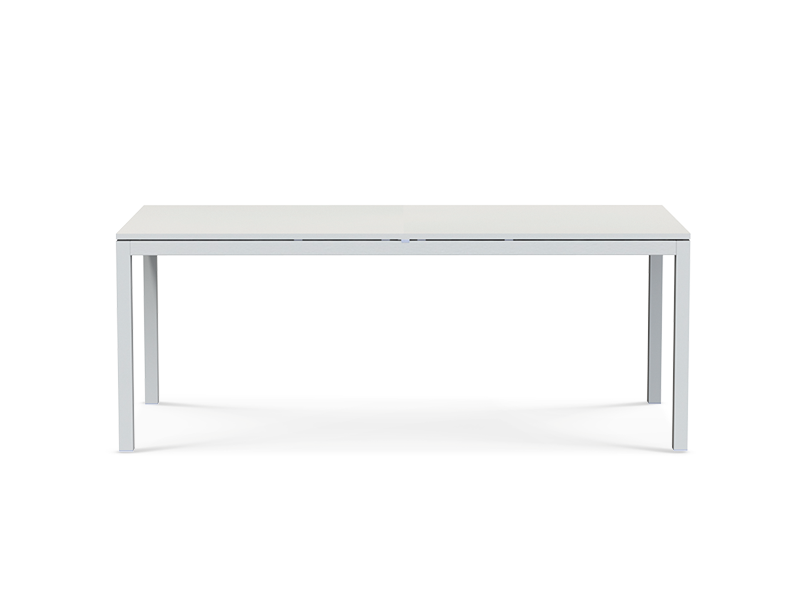 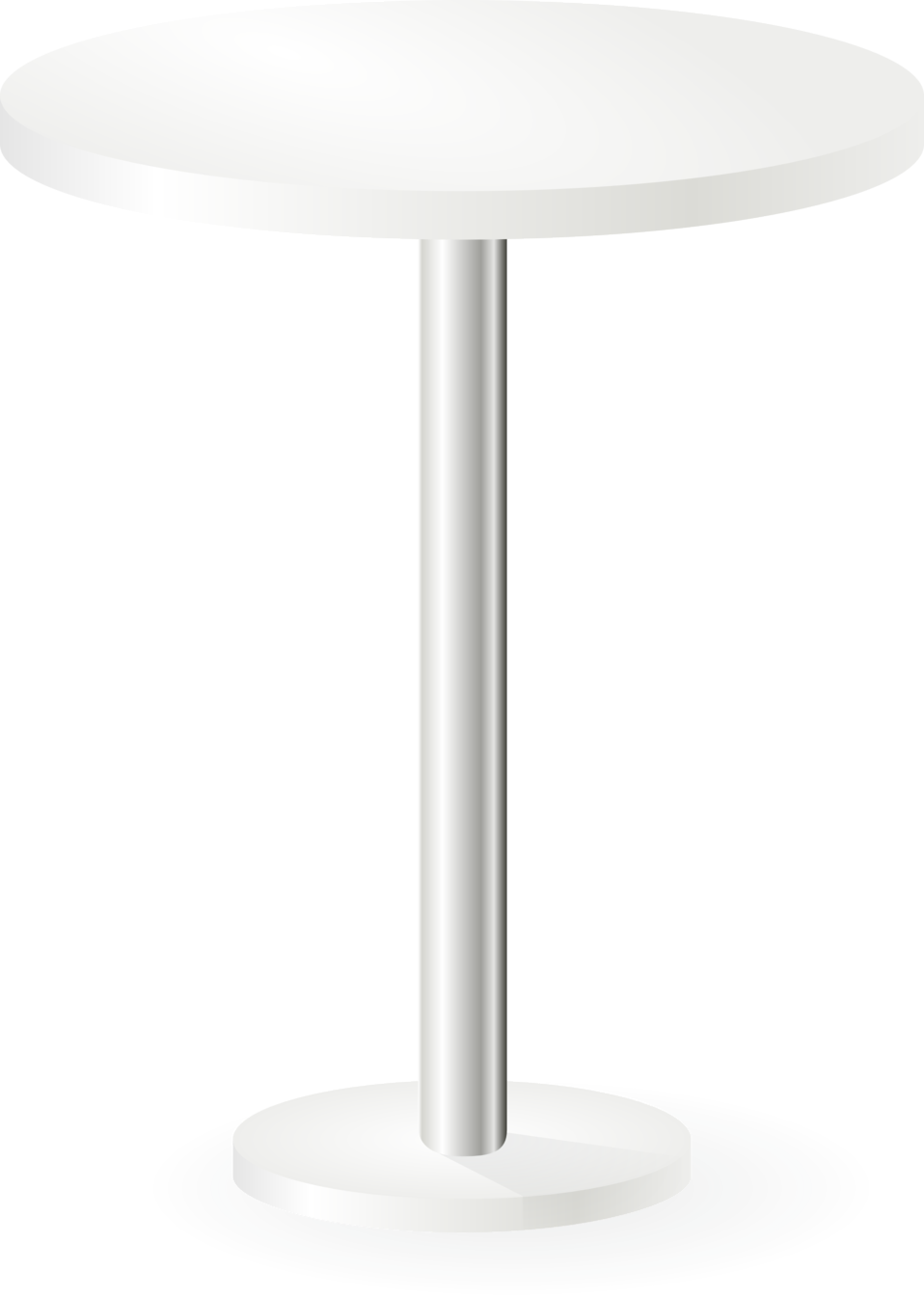 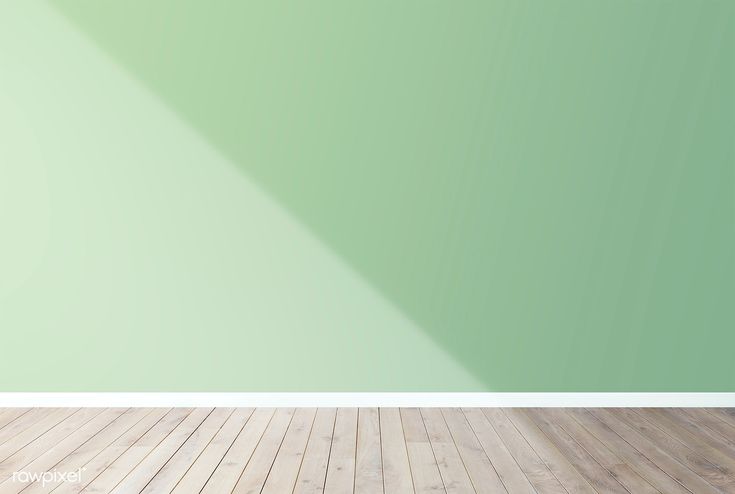 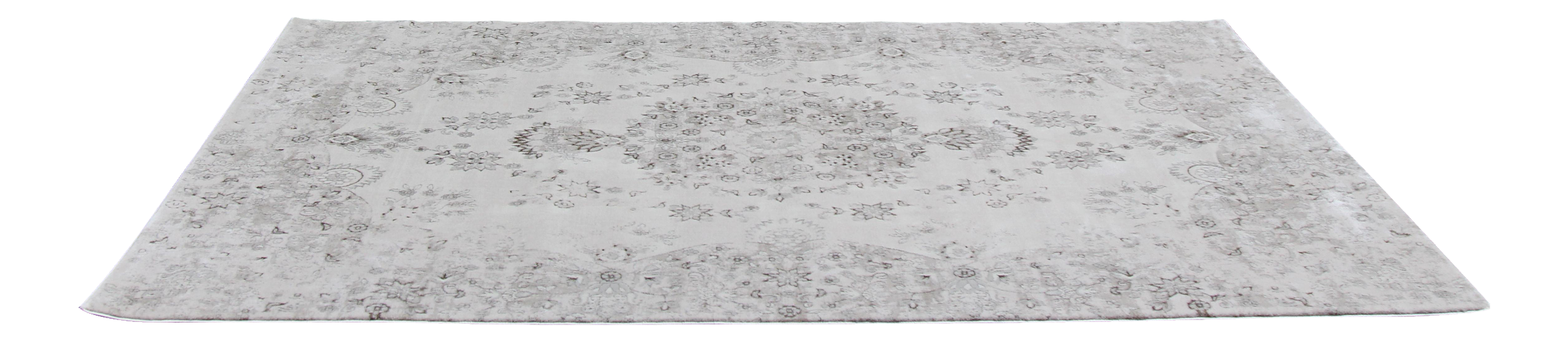 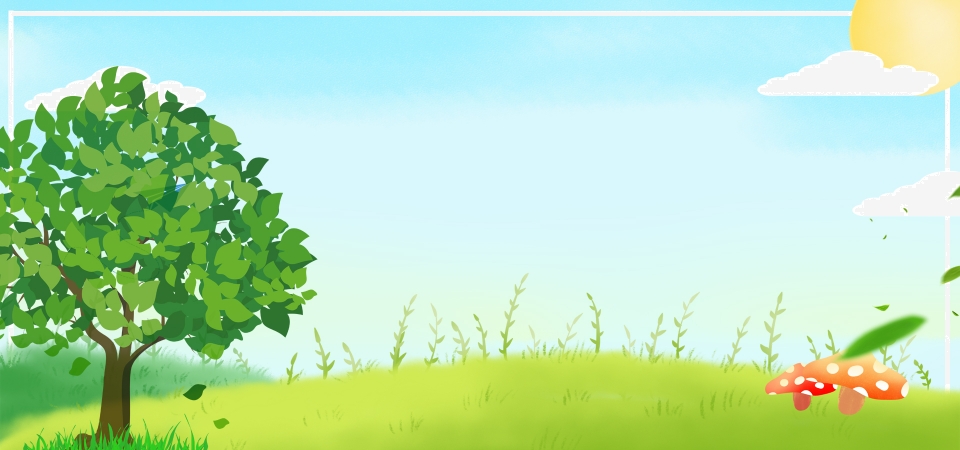 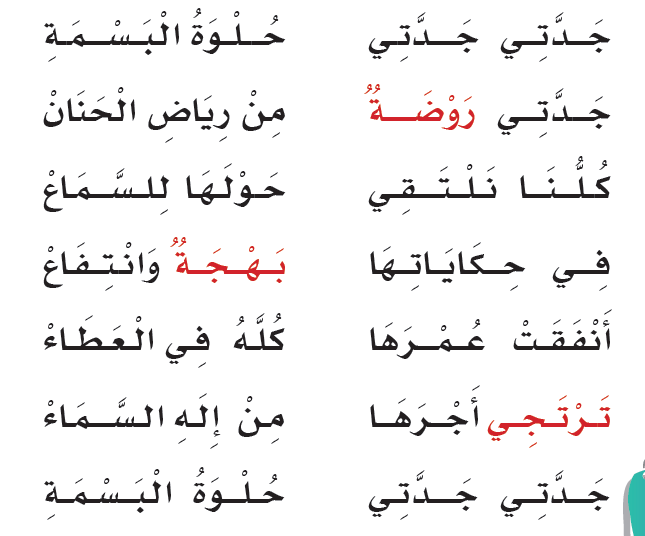 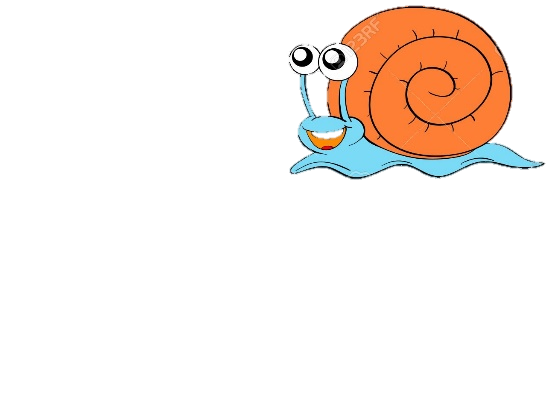 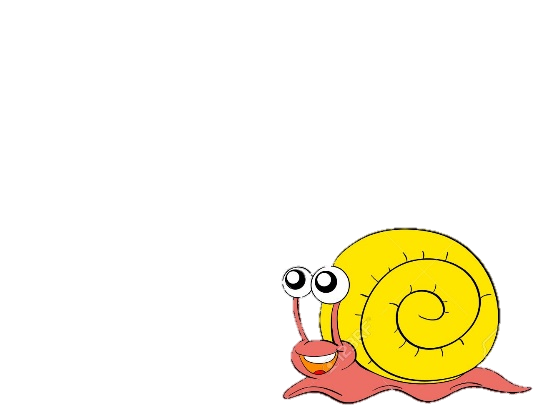 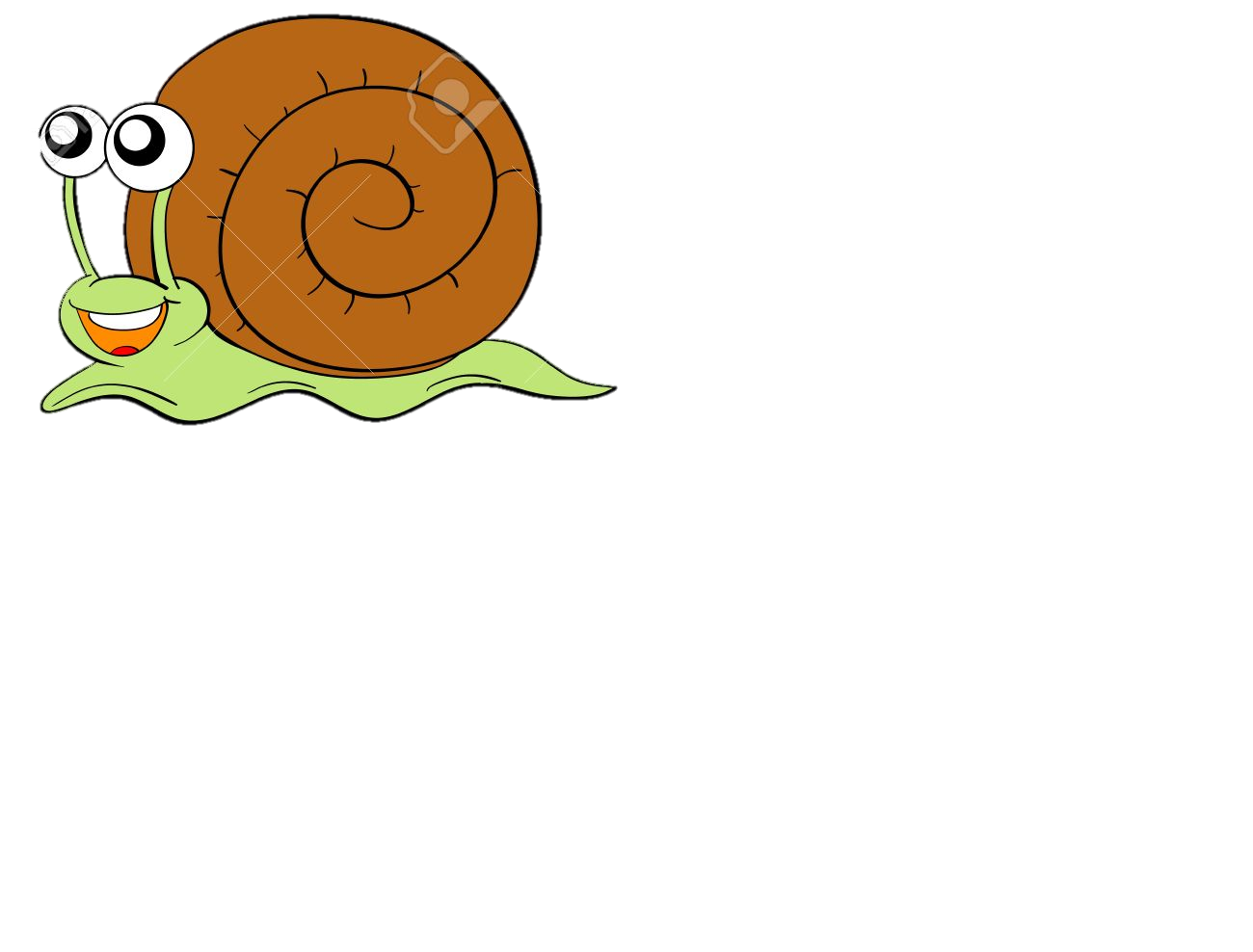 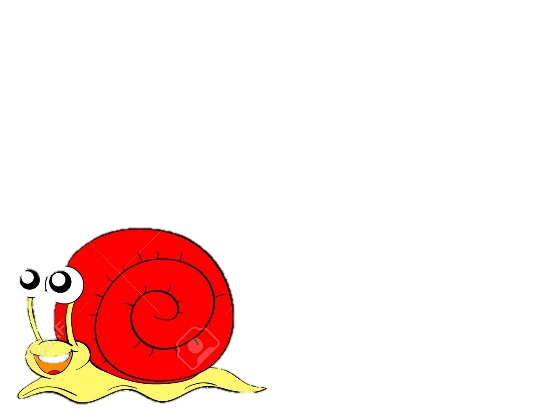 تنوين
تاء 
مربوطة
تاء 
مفتوحة
اللام
قمرية
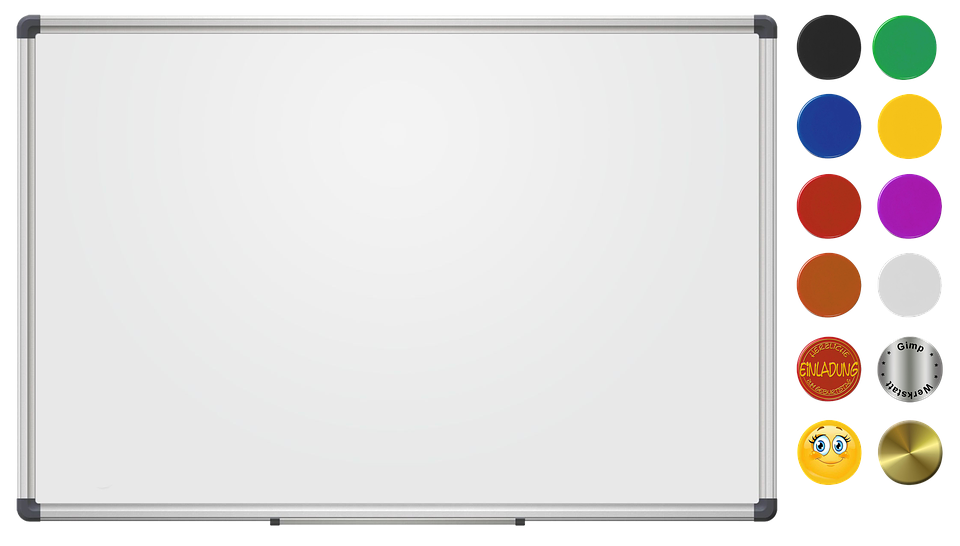 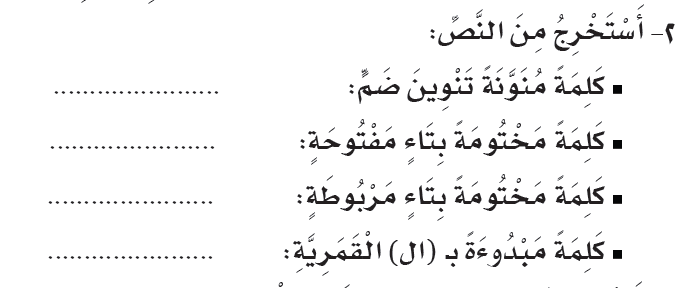 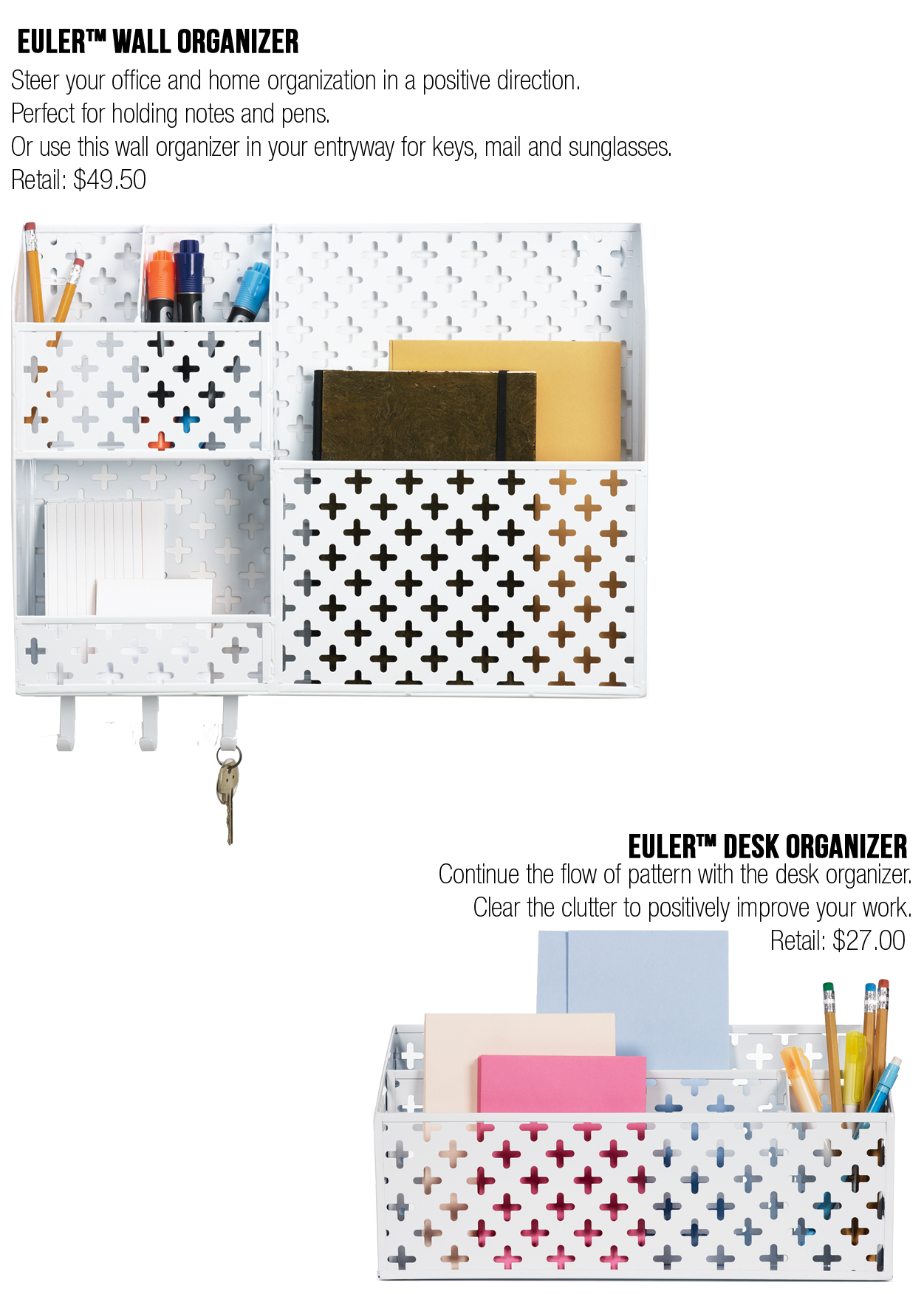 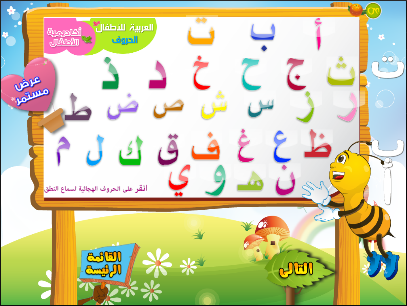 رَوْضَةٌ
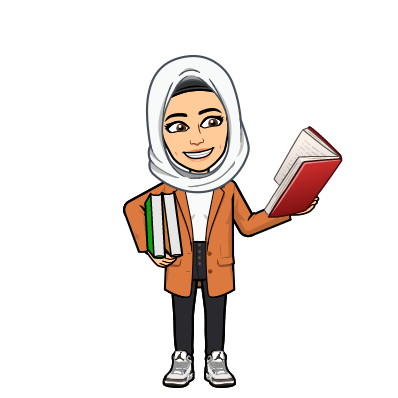 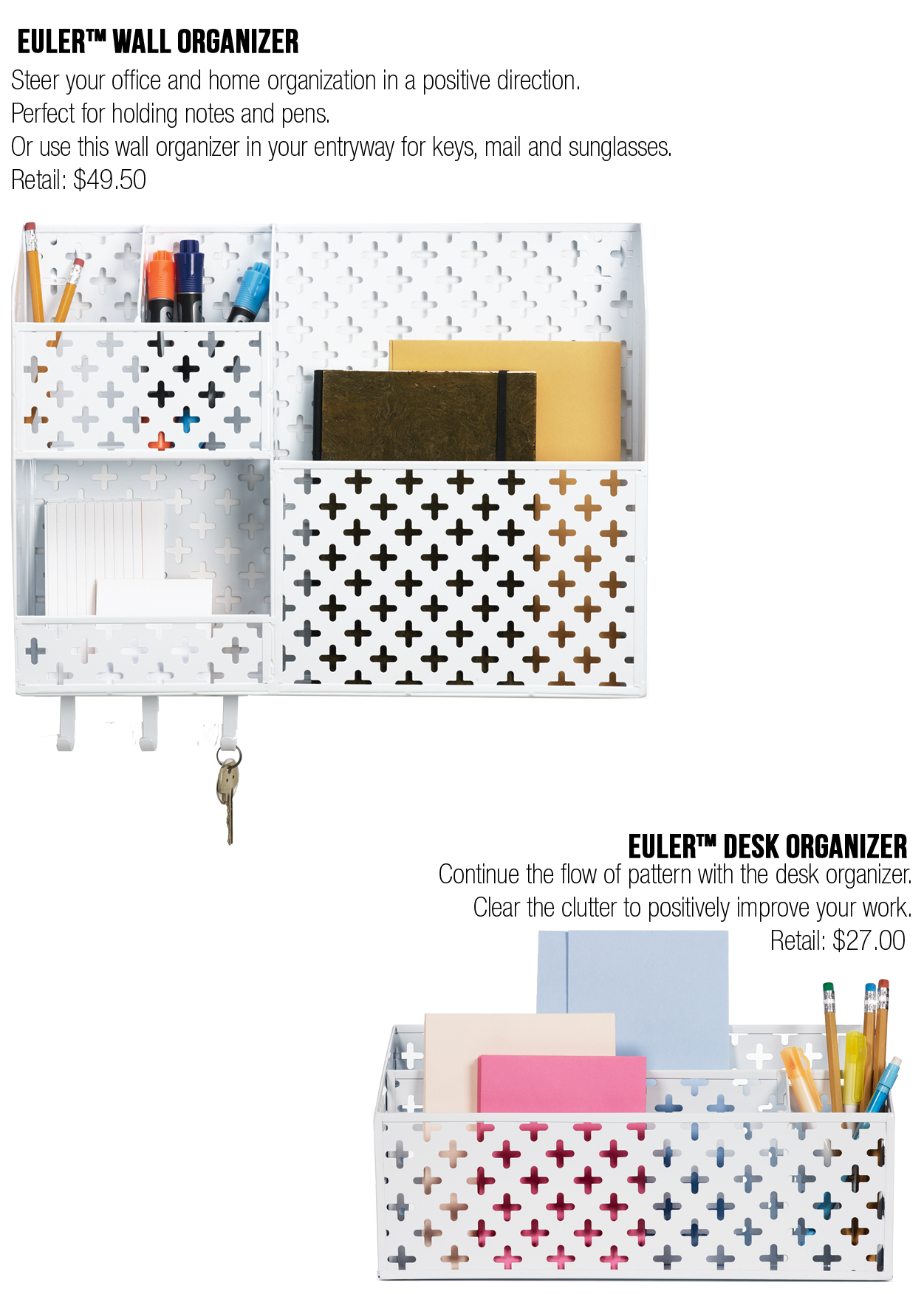 أنْفَقَتْ
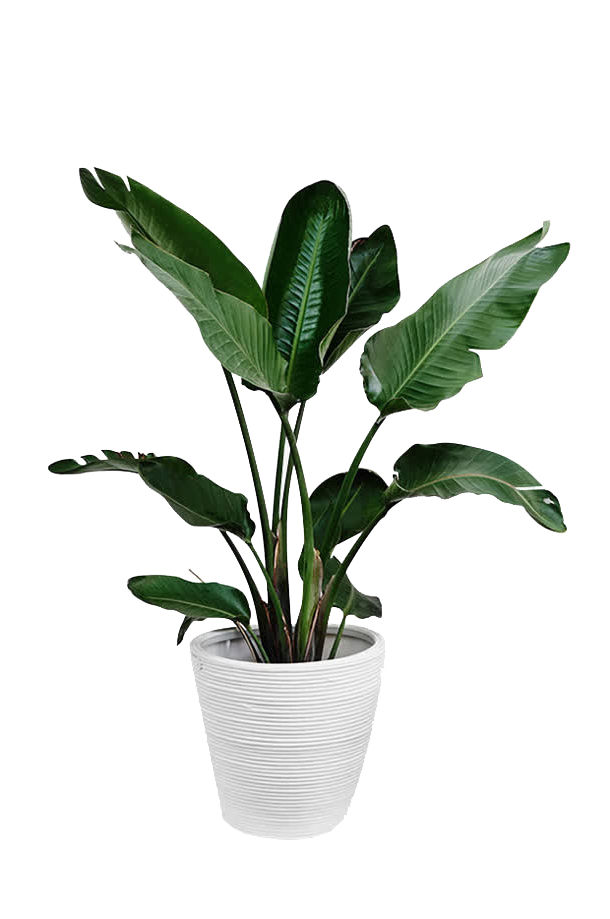 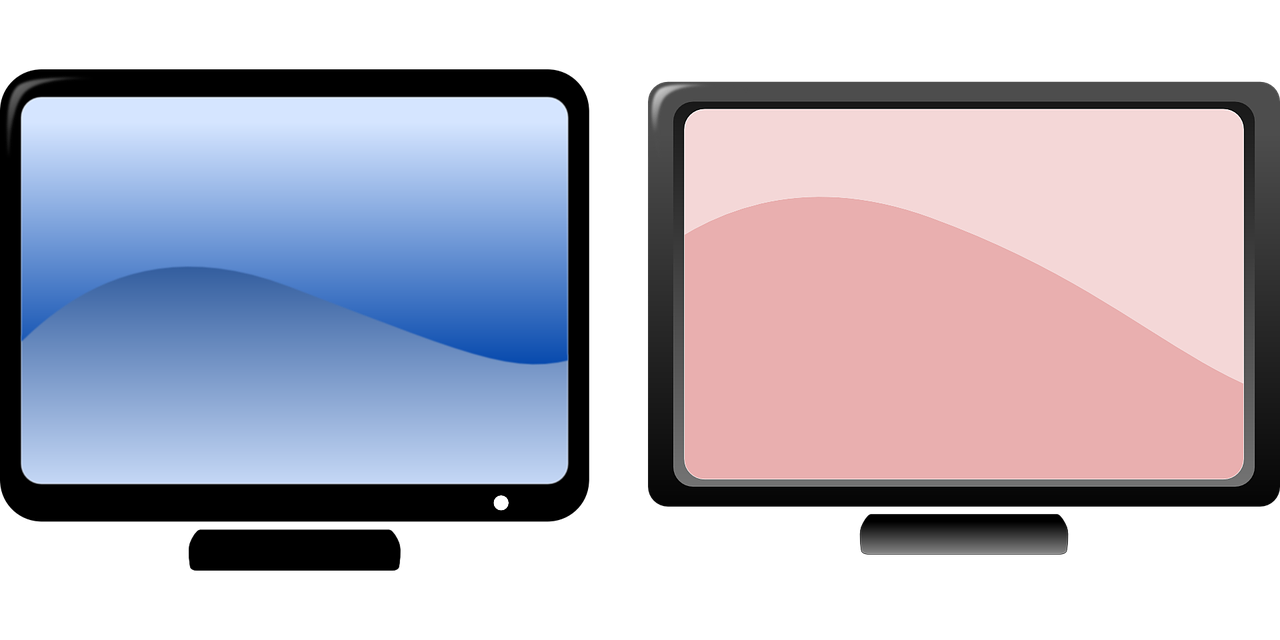 حَلْوَةٌ
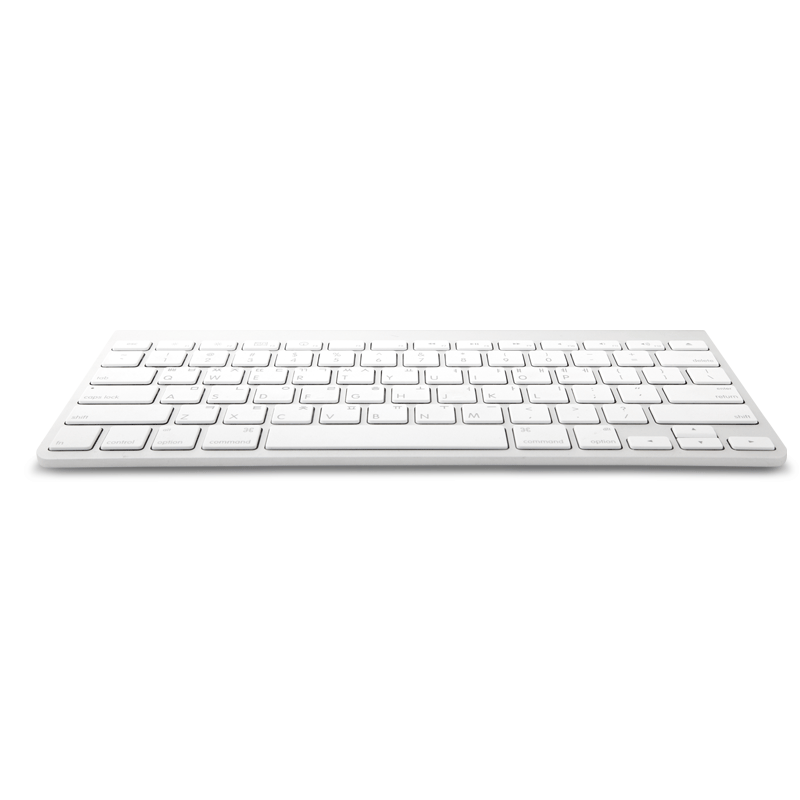 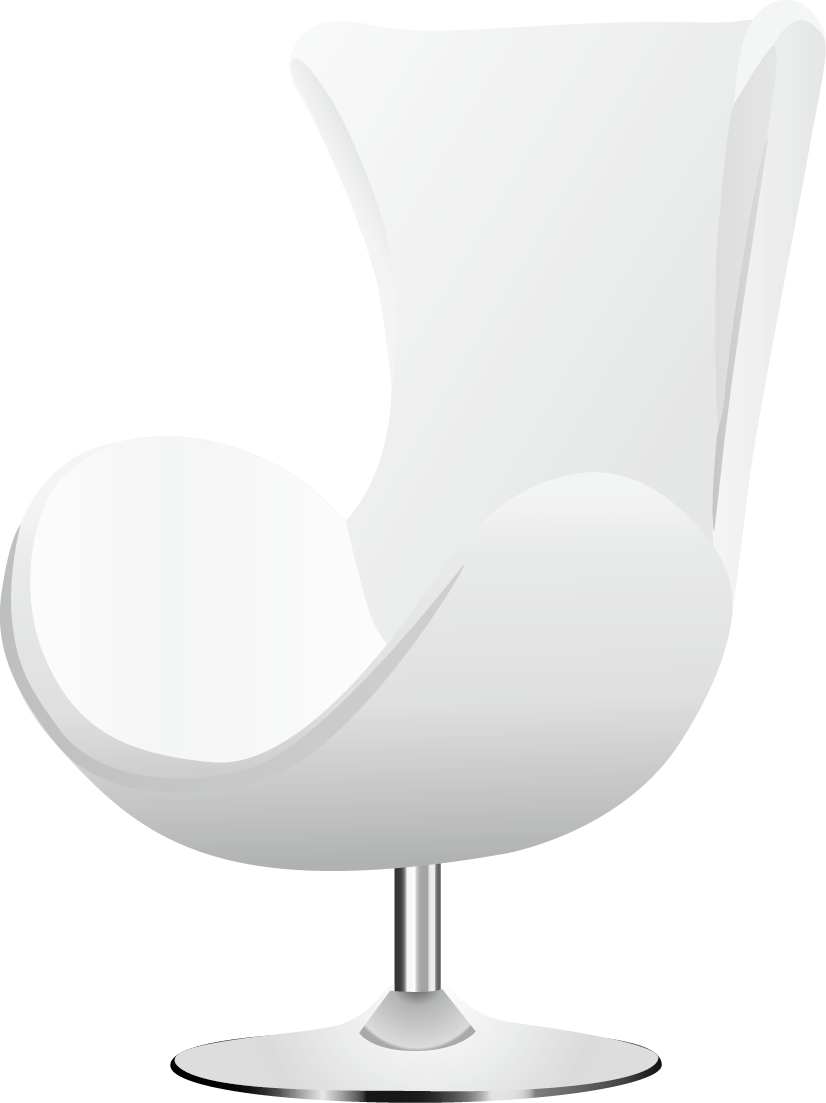 الْحَنَان
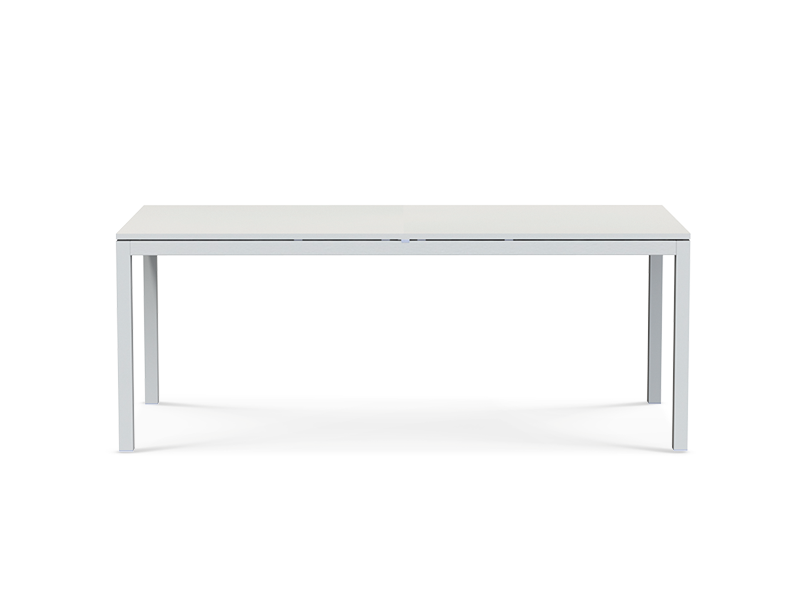 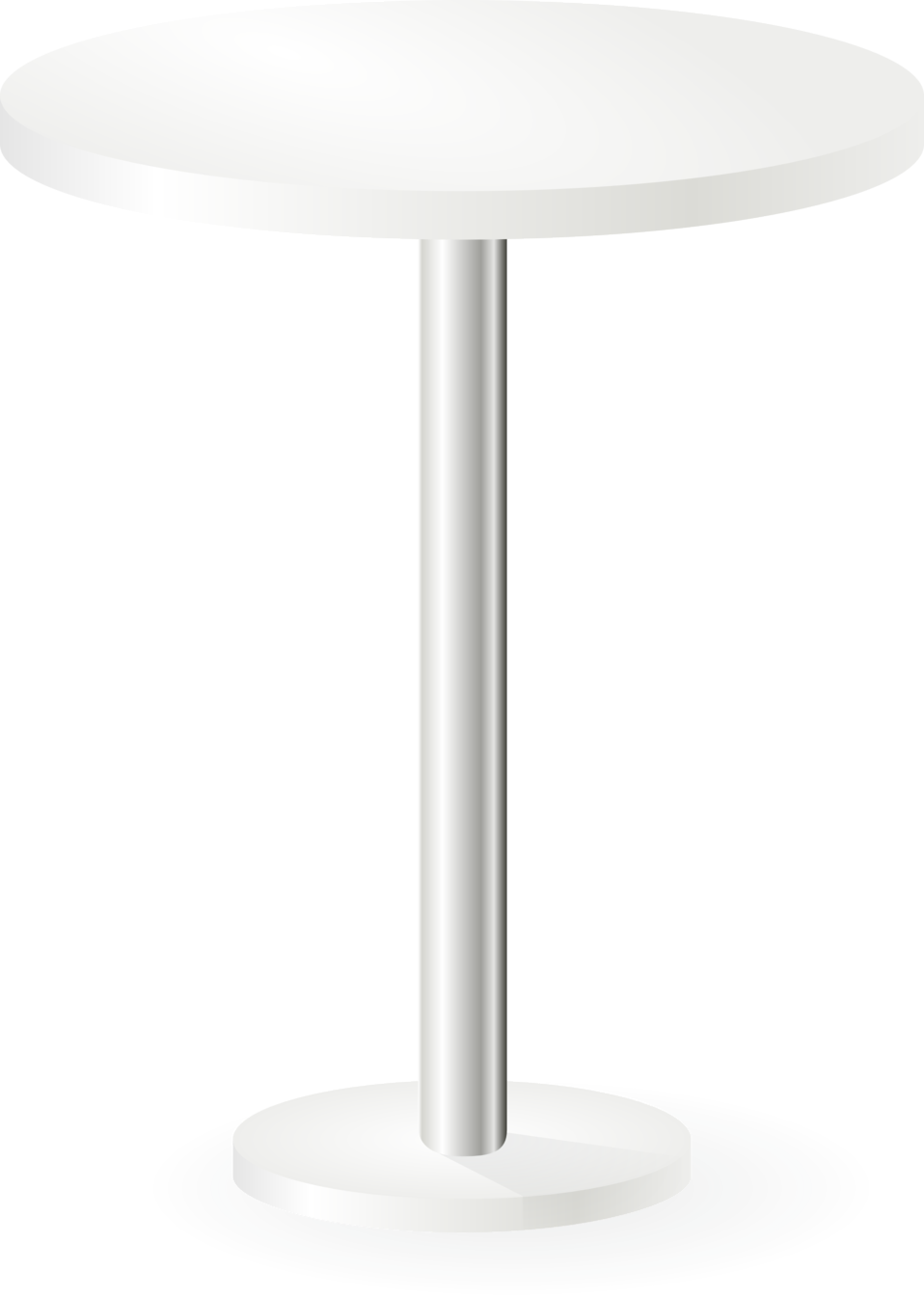 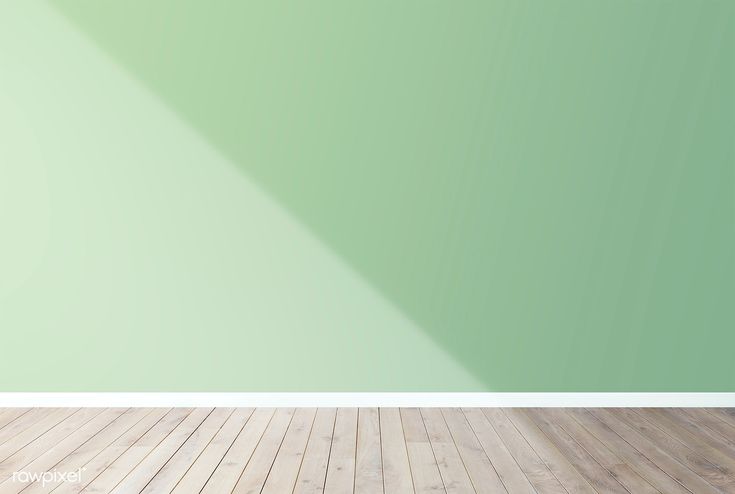 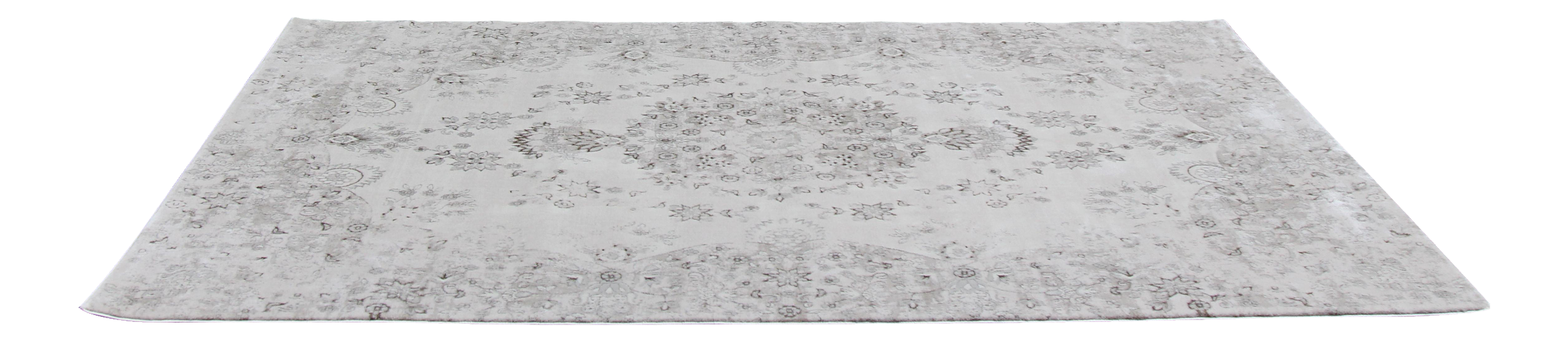 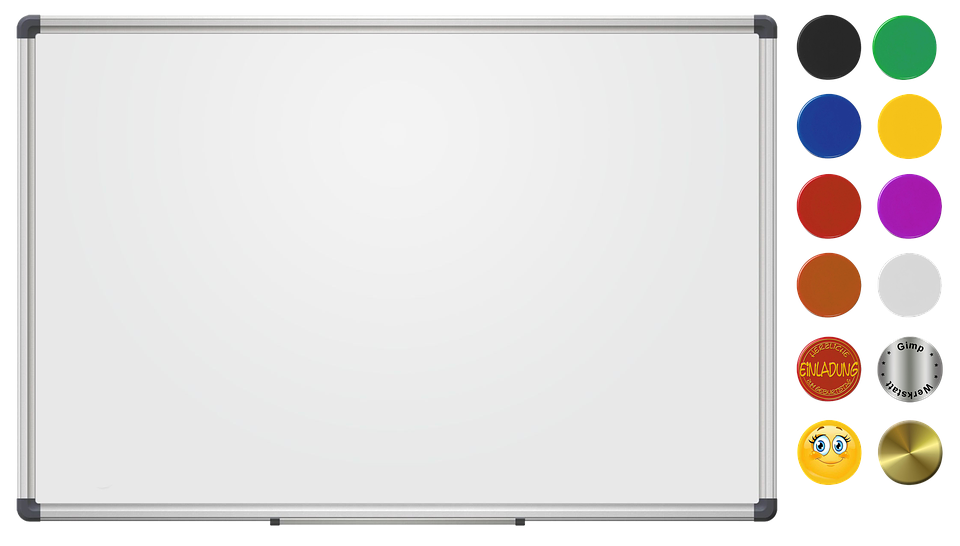 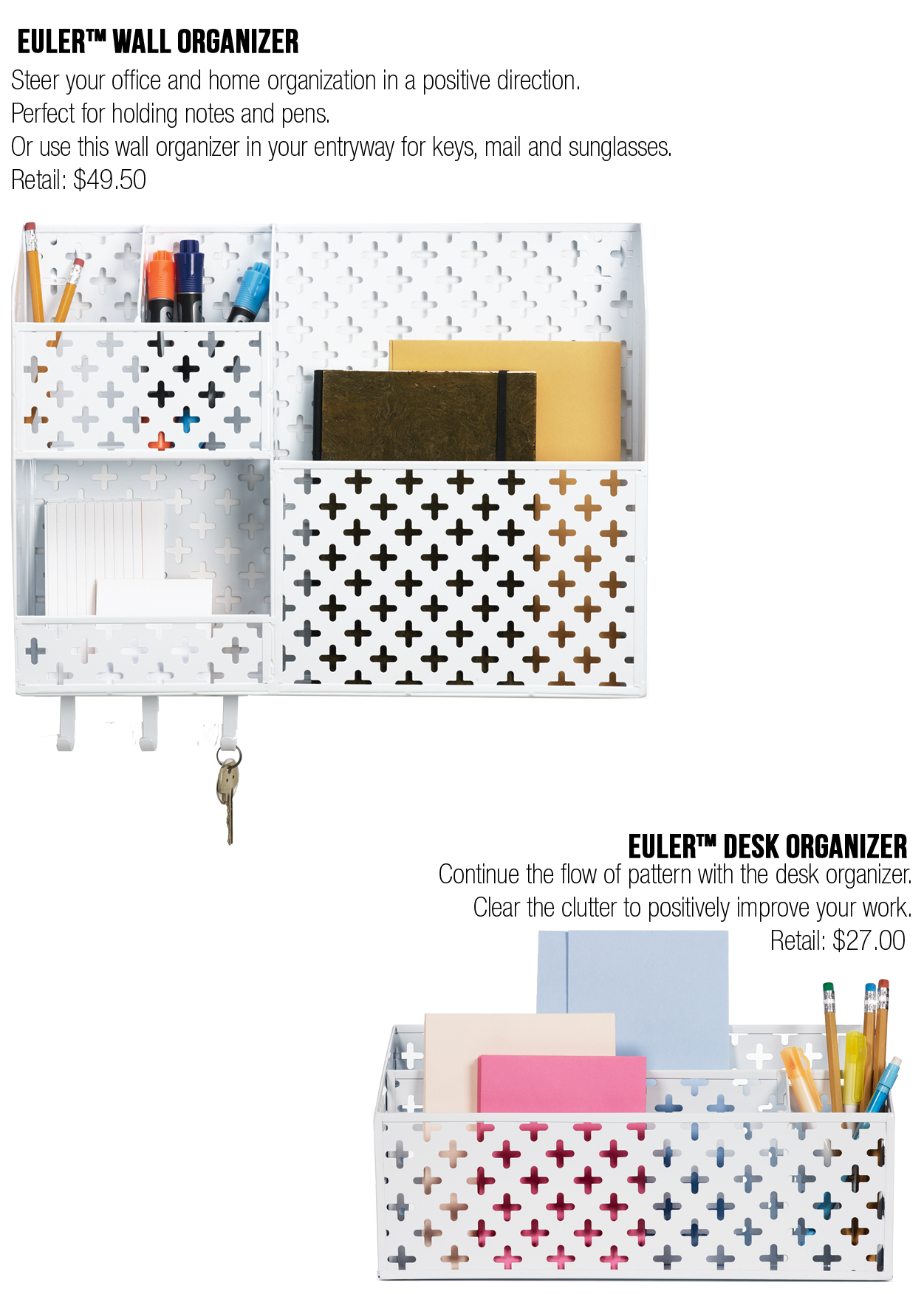 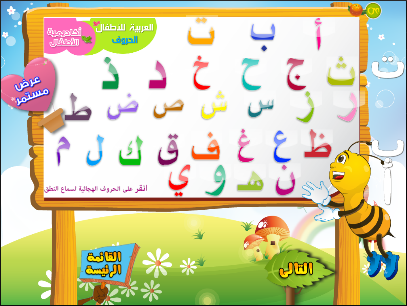 حول الفعل من مذكر  إلى مؤنث أو من مؤنث إلى مذكر
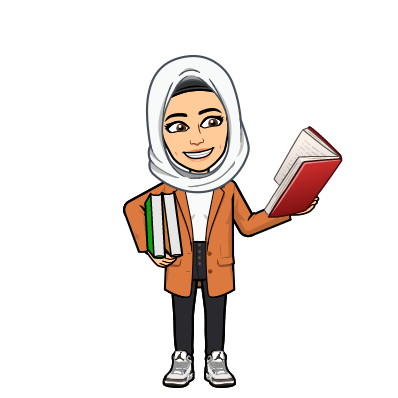 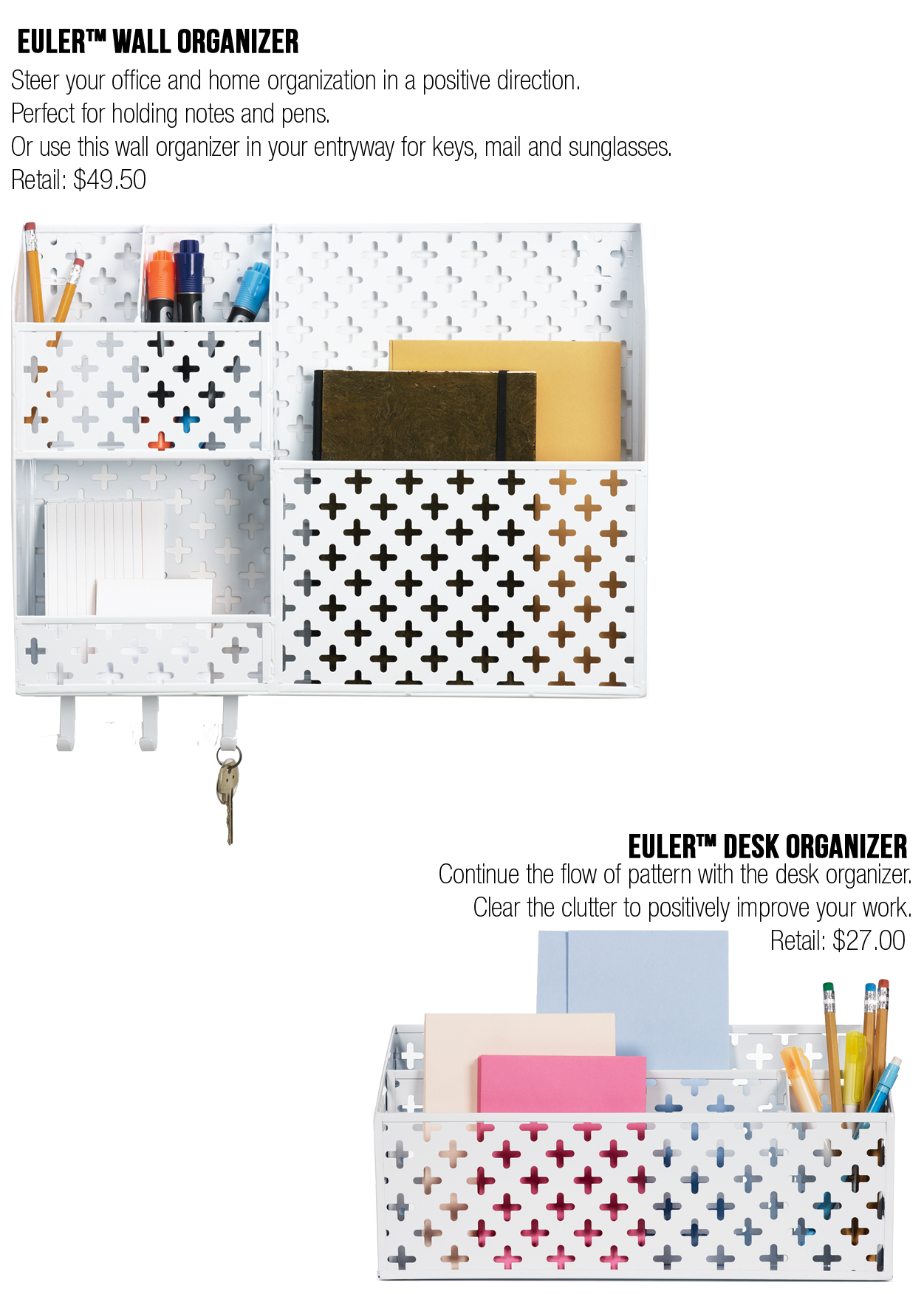 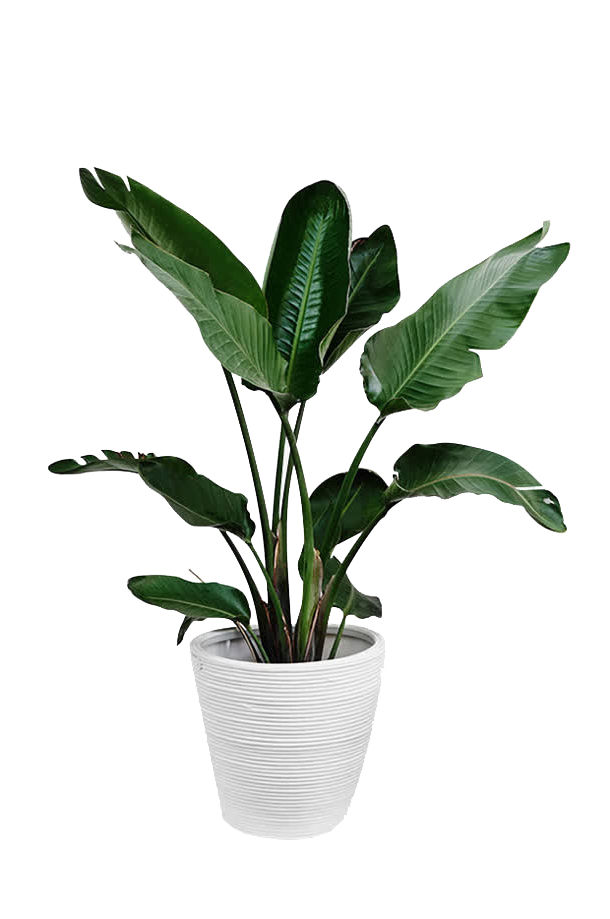 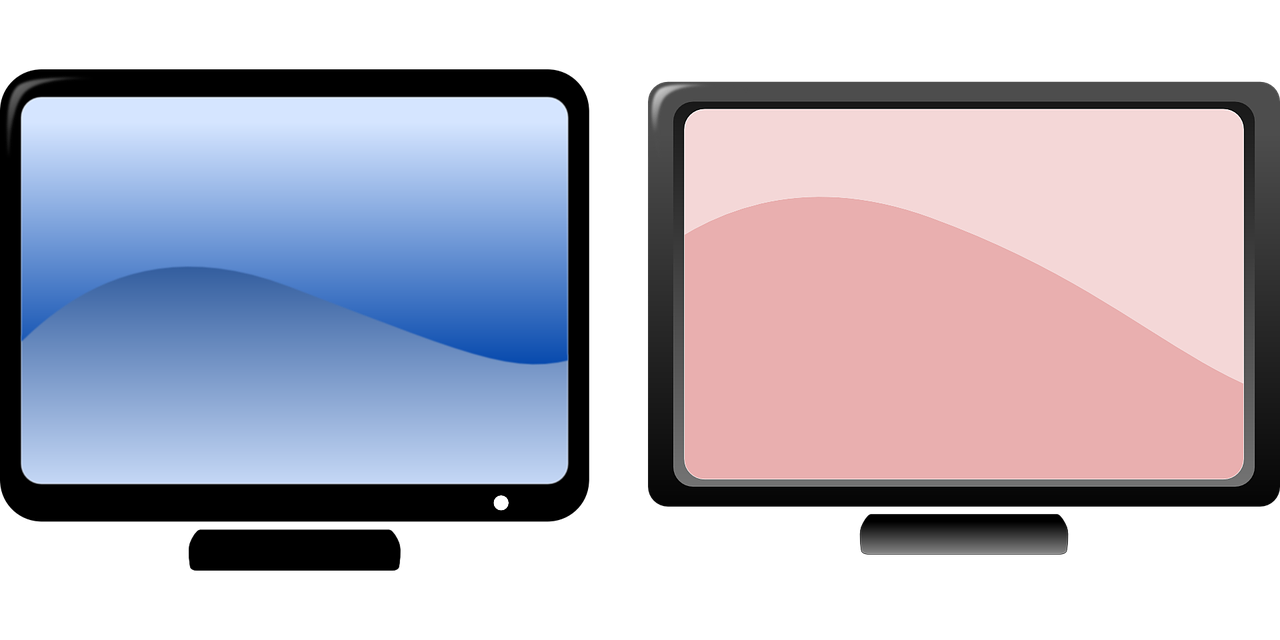 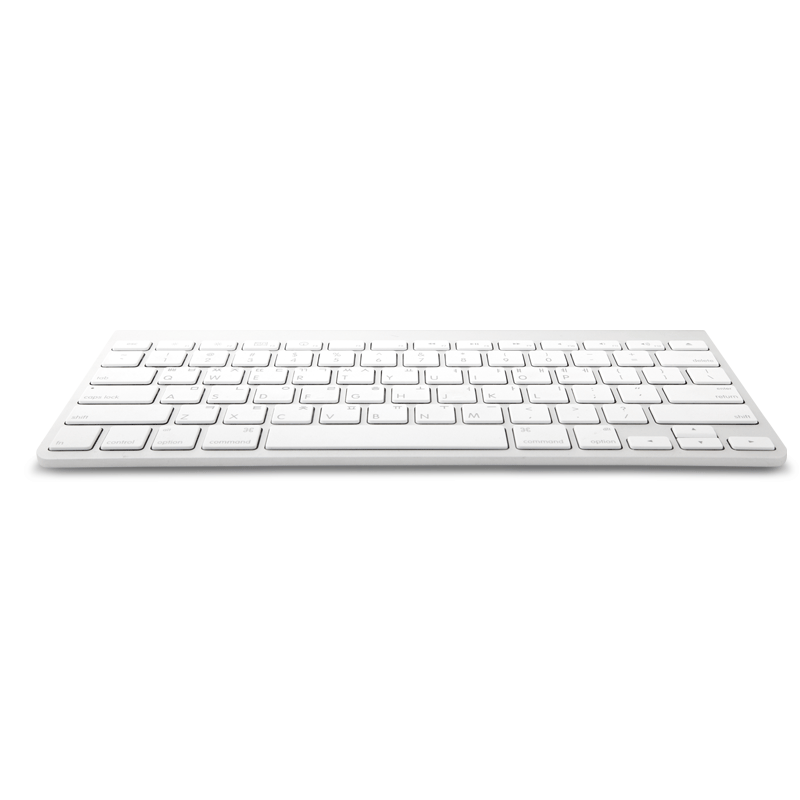 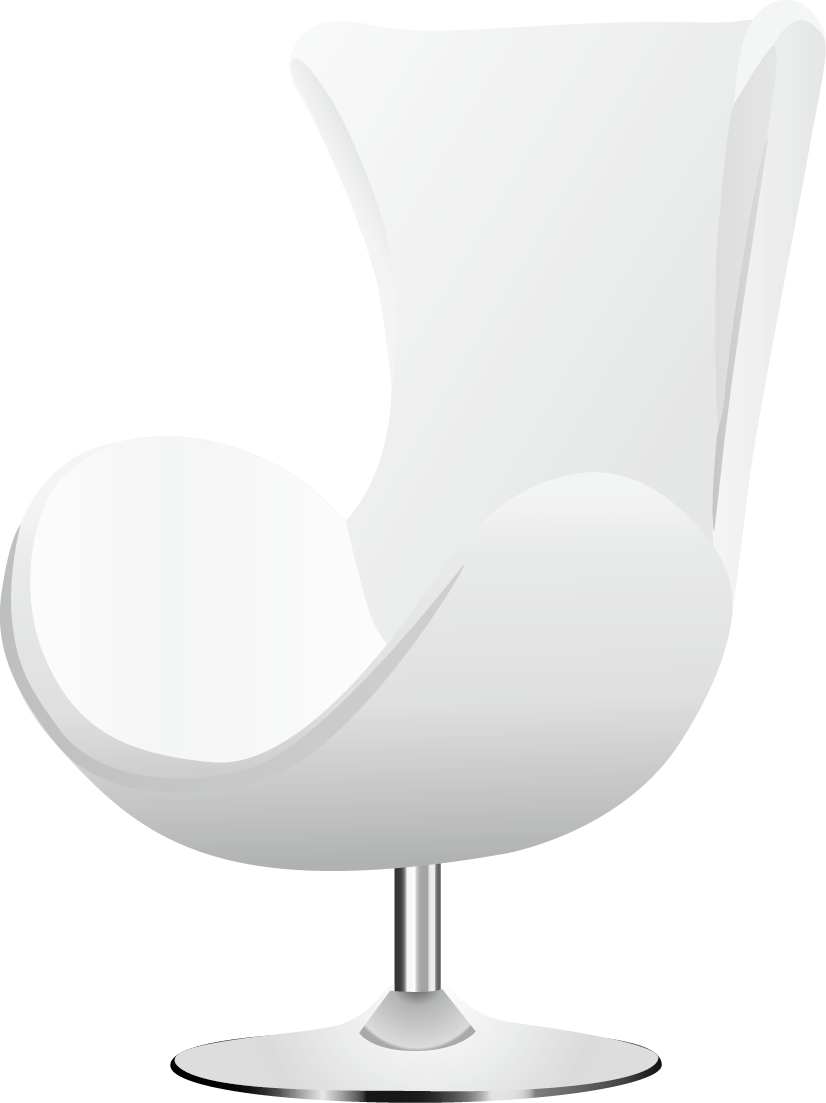 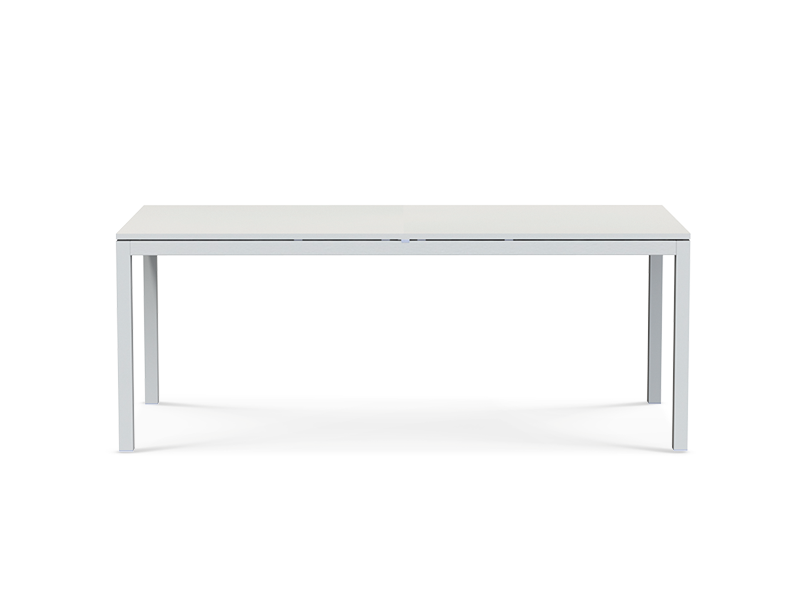 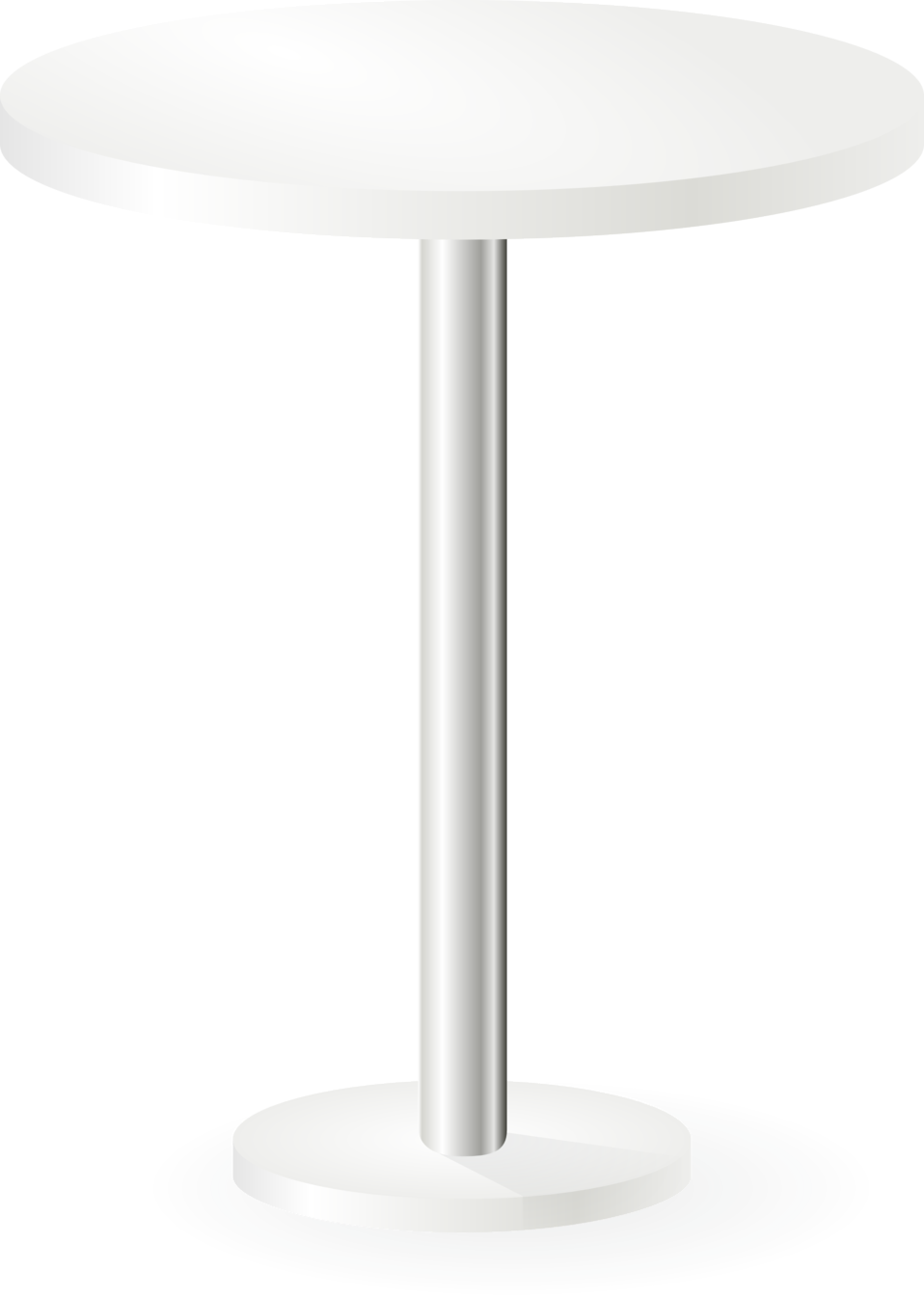 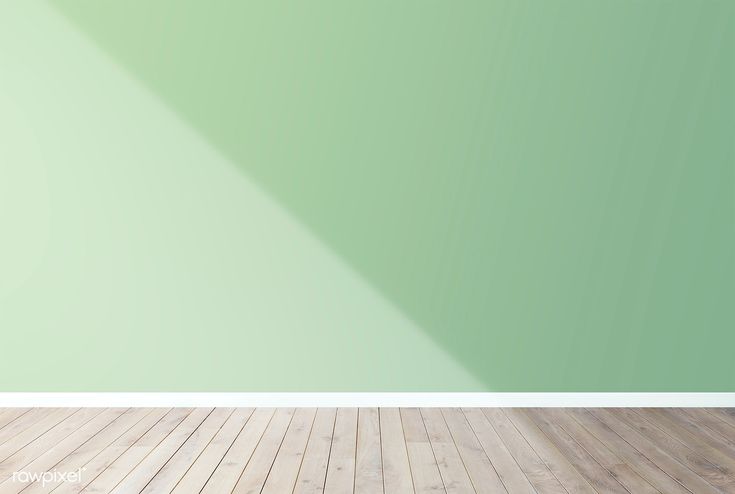 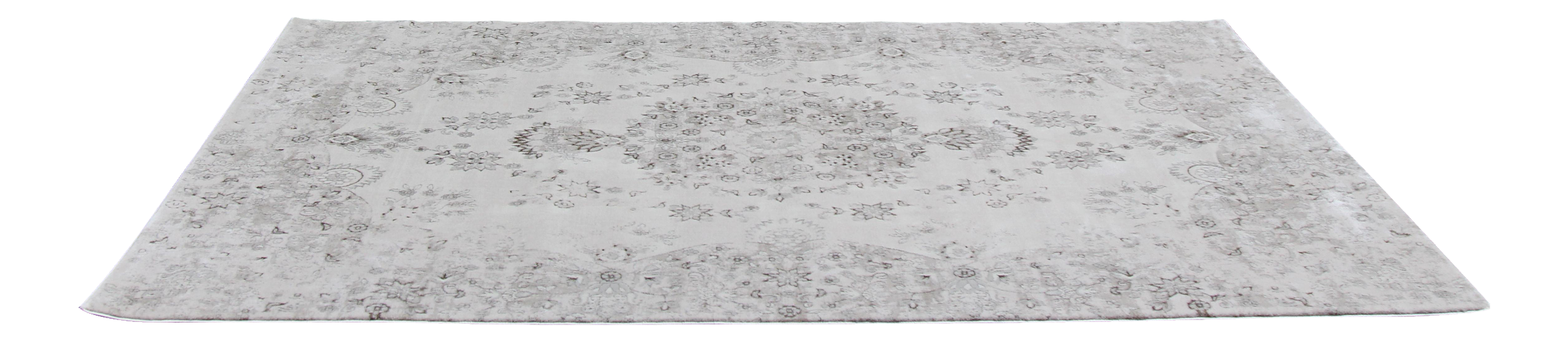 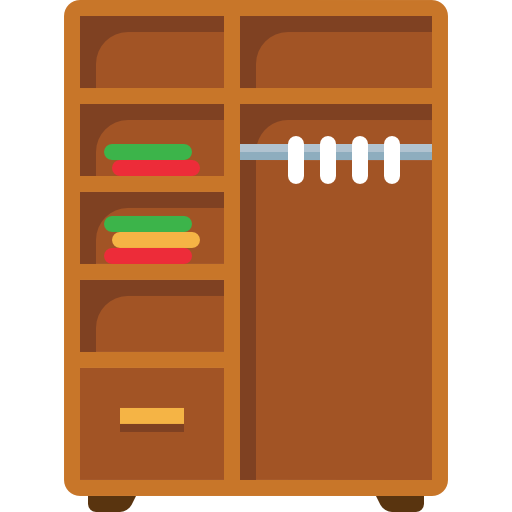 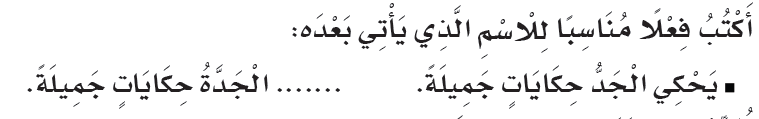 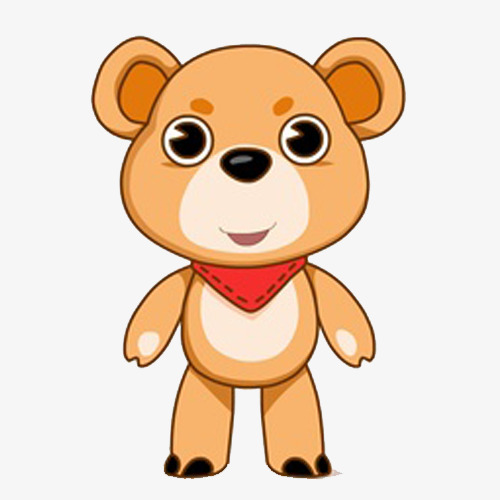 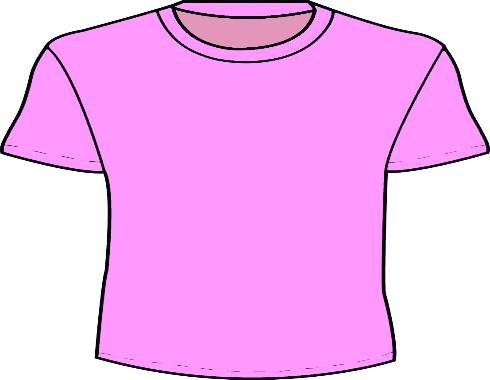 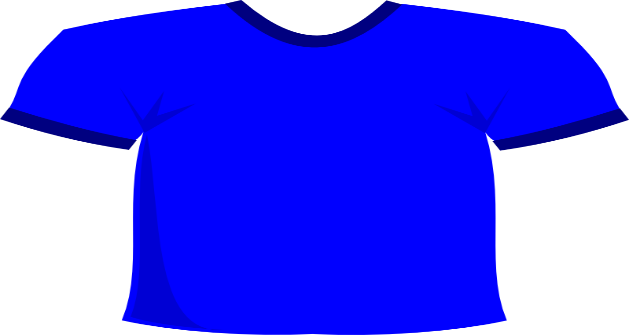 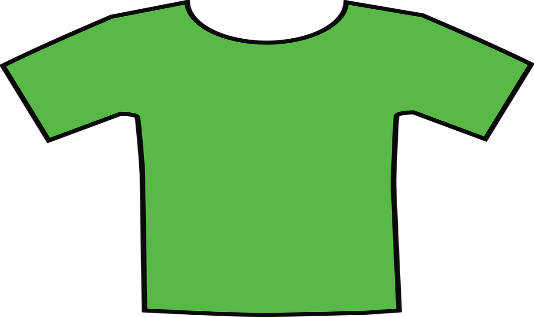 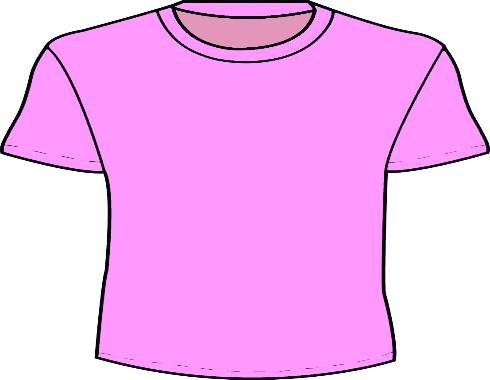 يحكي
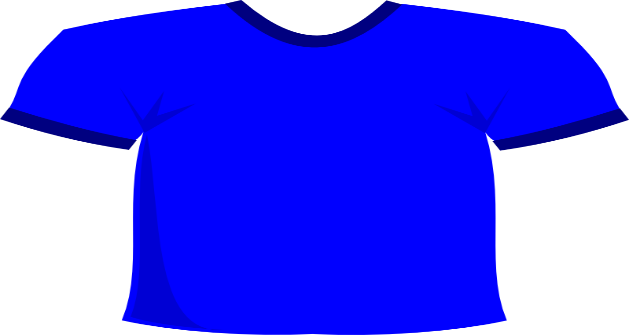 تحكي
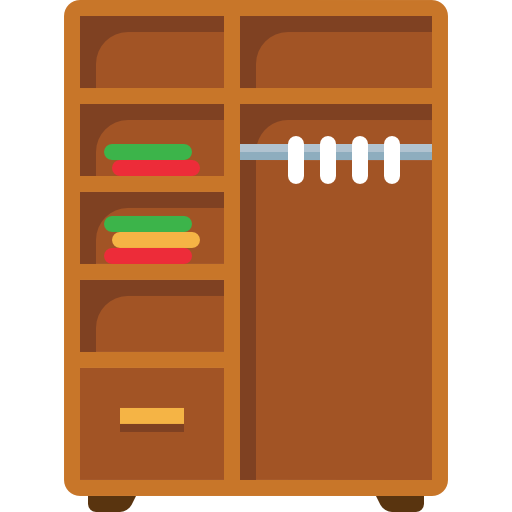 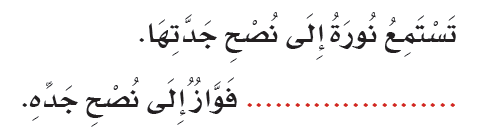 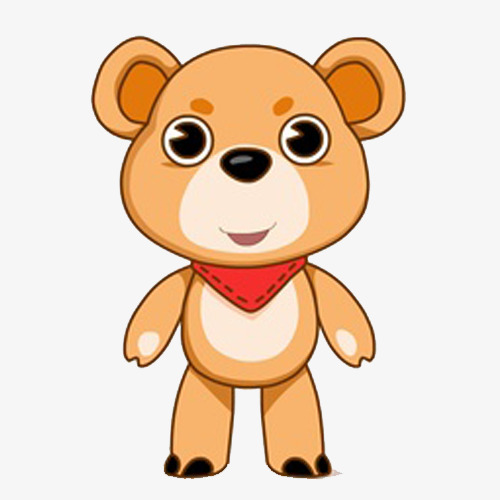 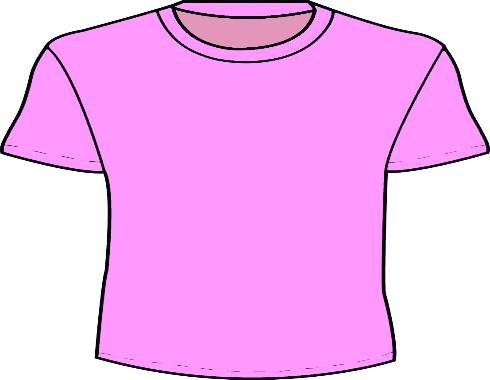 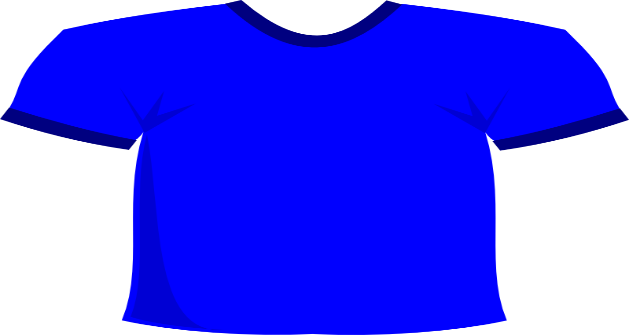 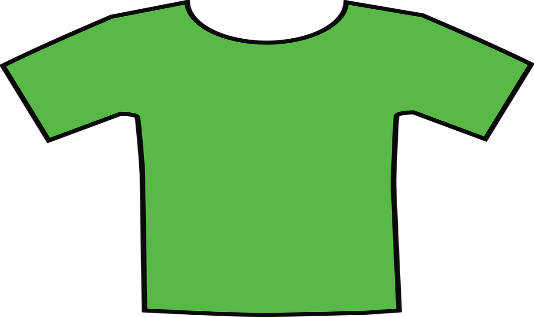 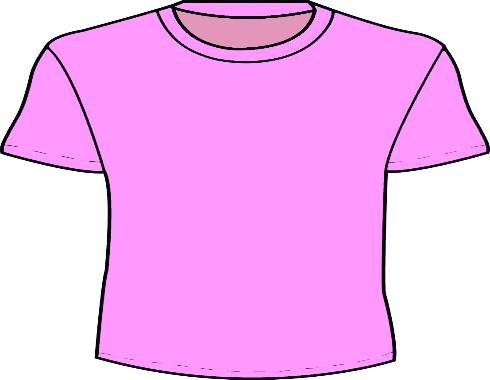 يستمع
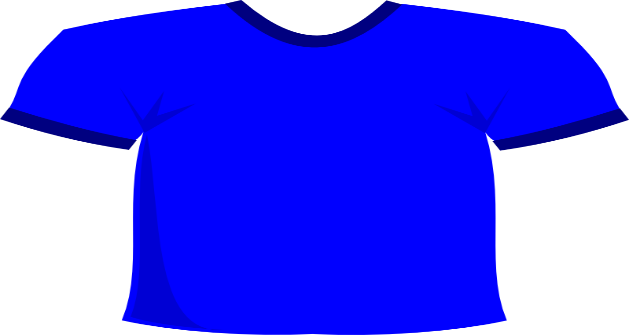 تستمع
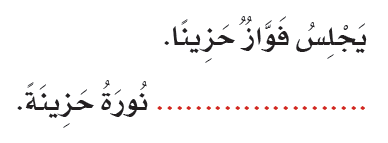 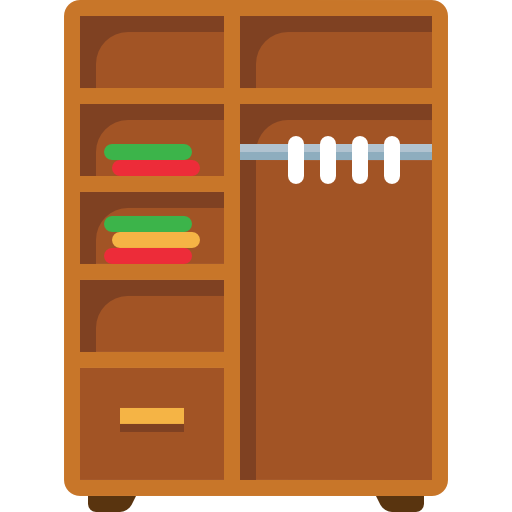 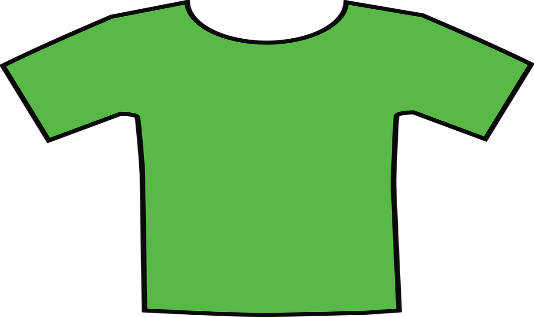 تجلس
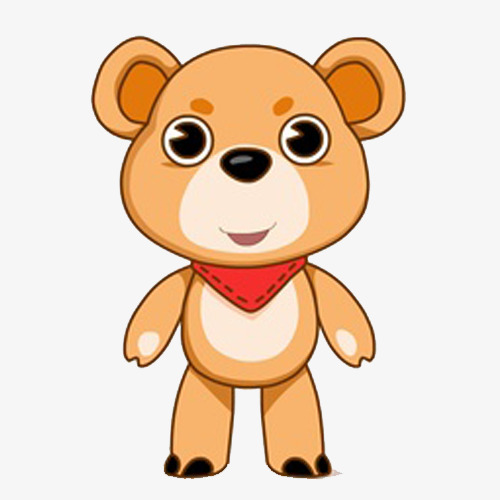 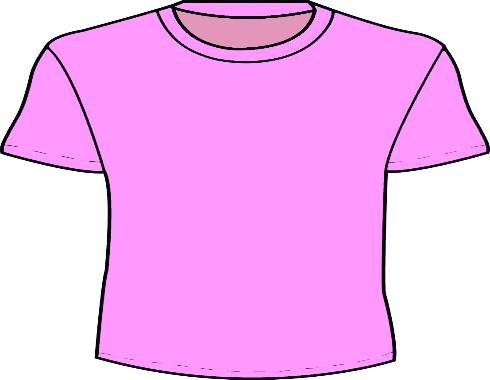 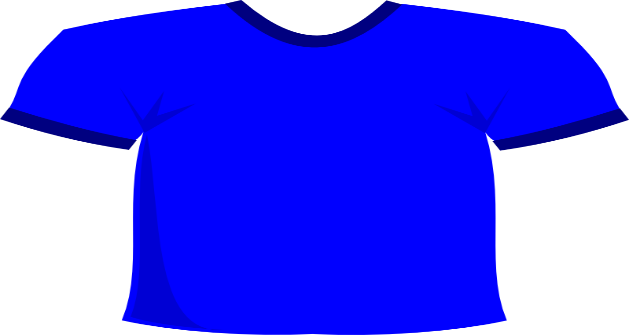 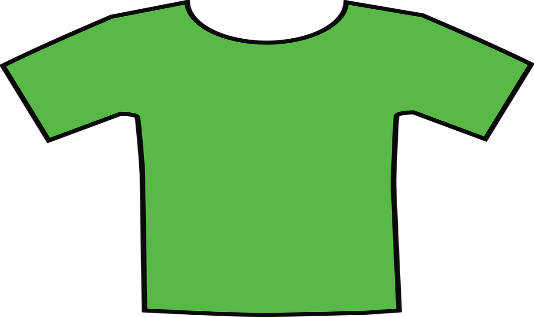 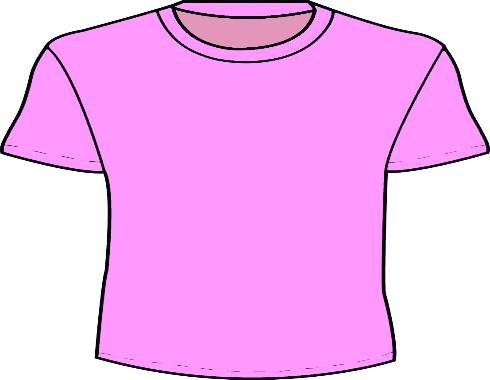 يجلس
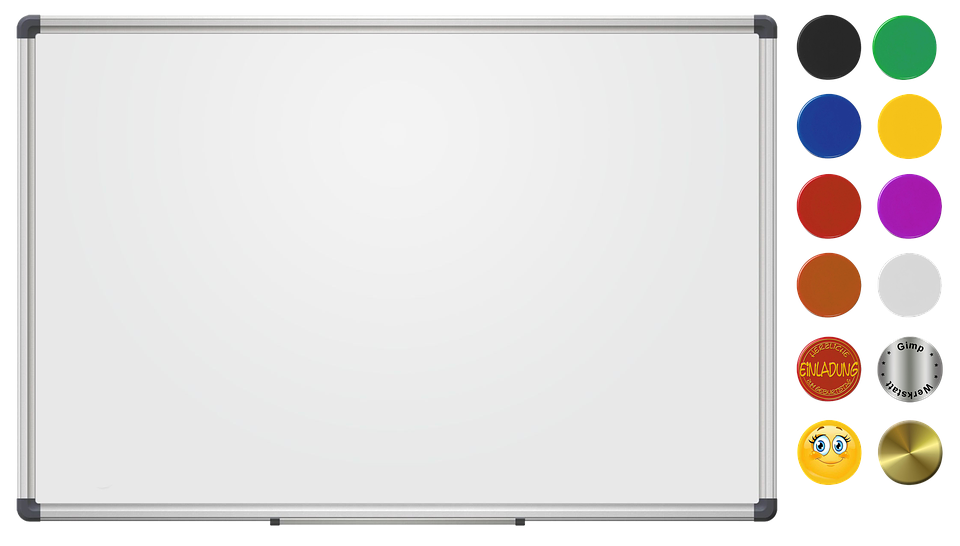 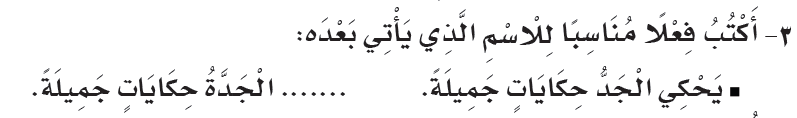 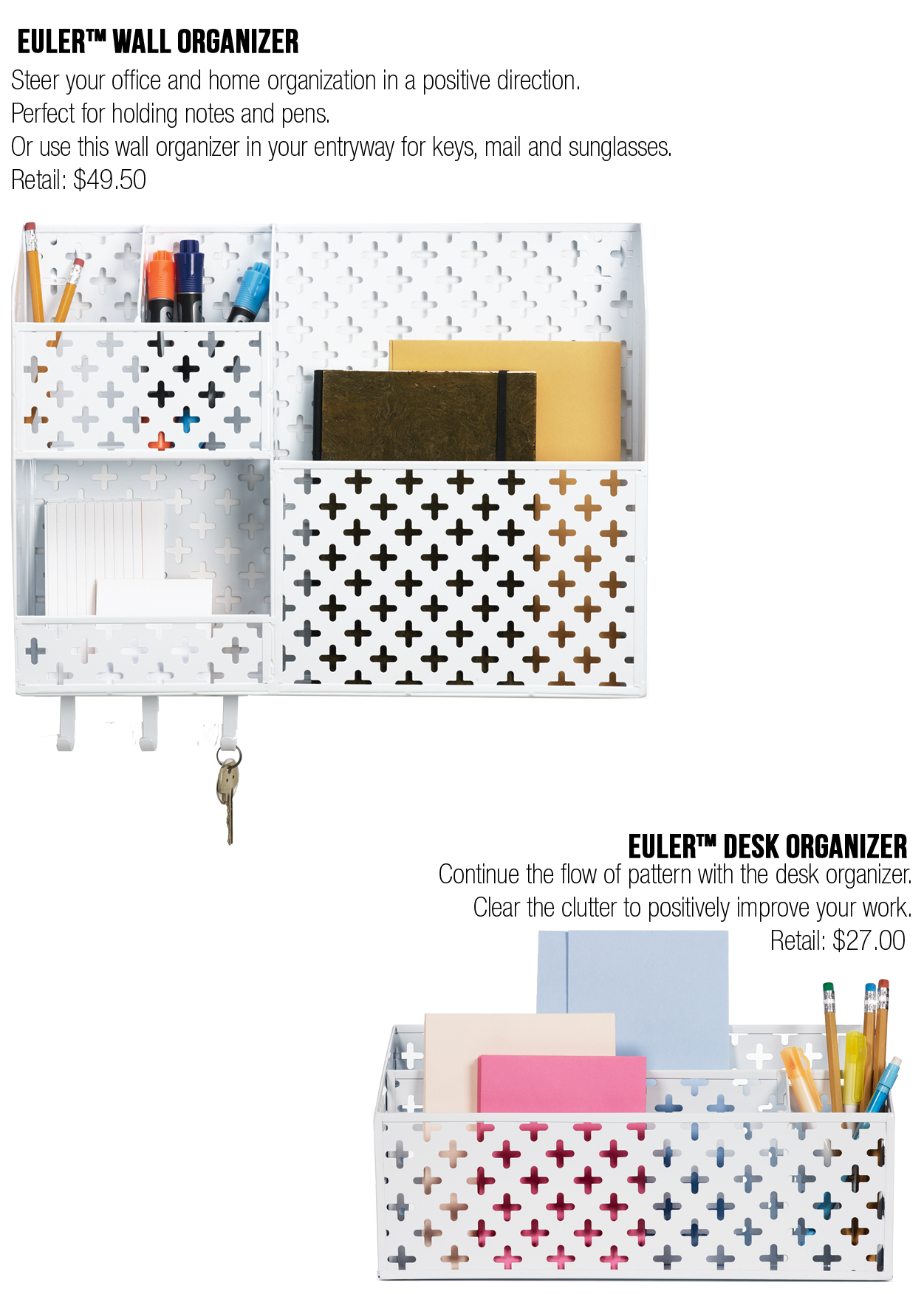 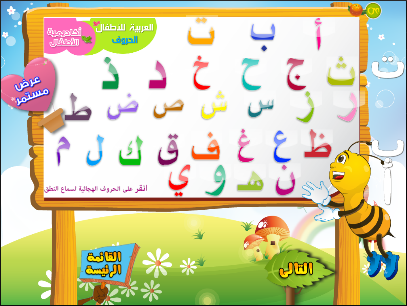 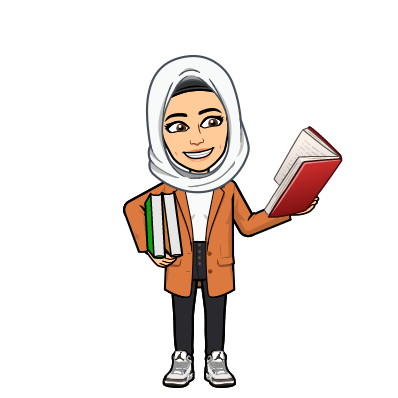 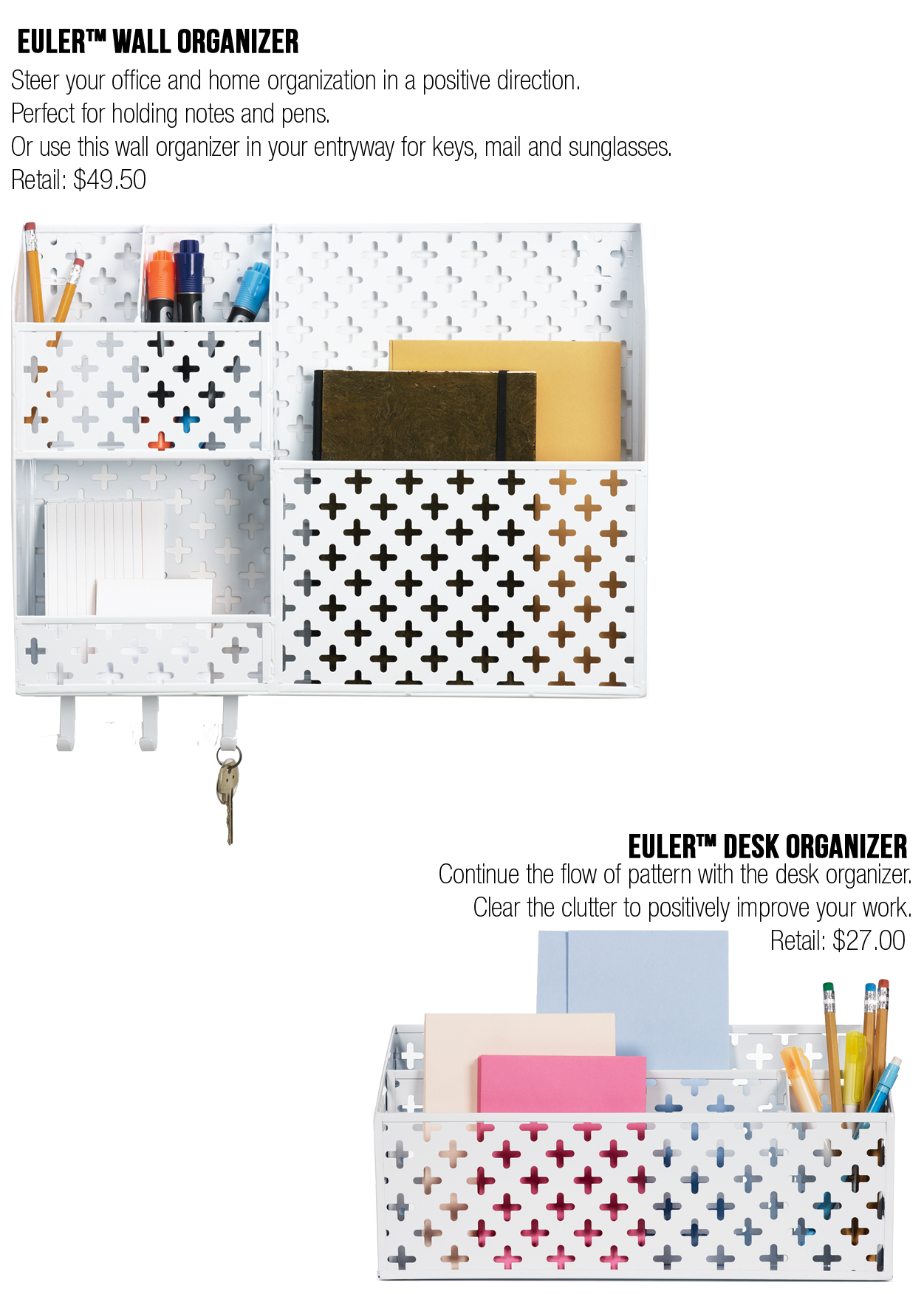 تحكي
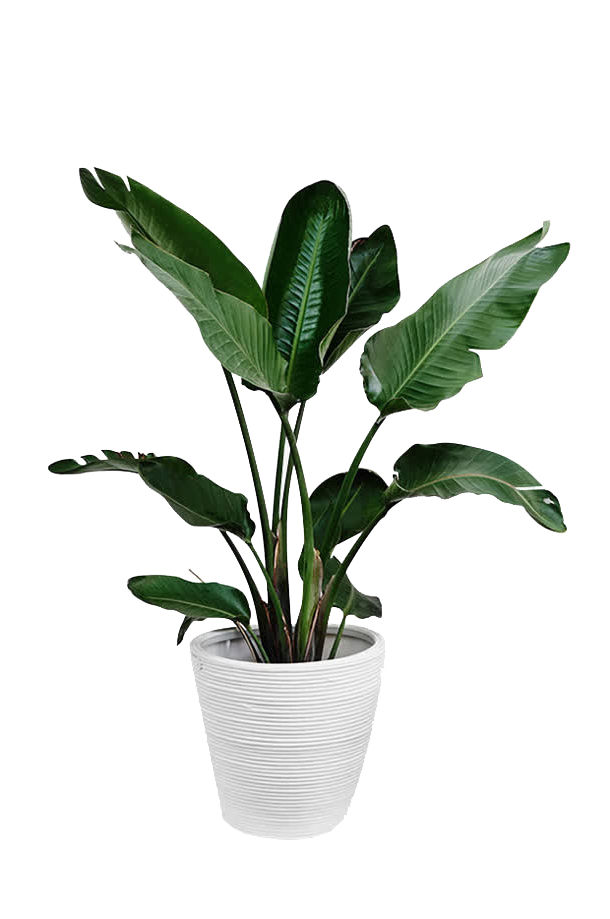 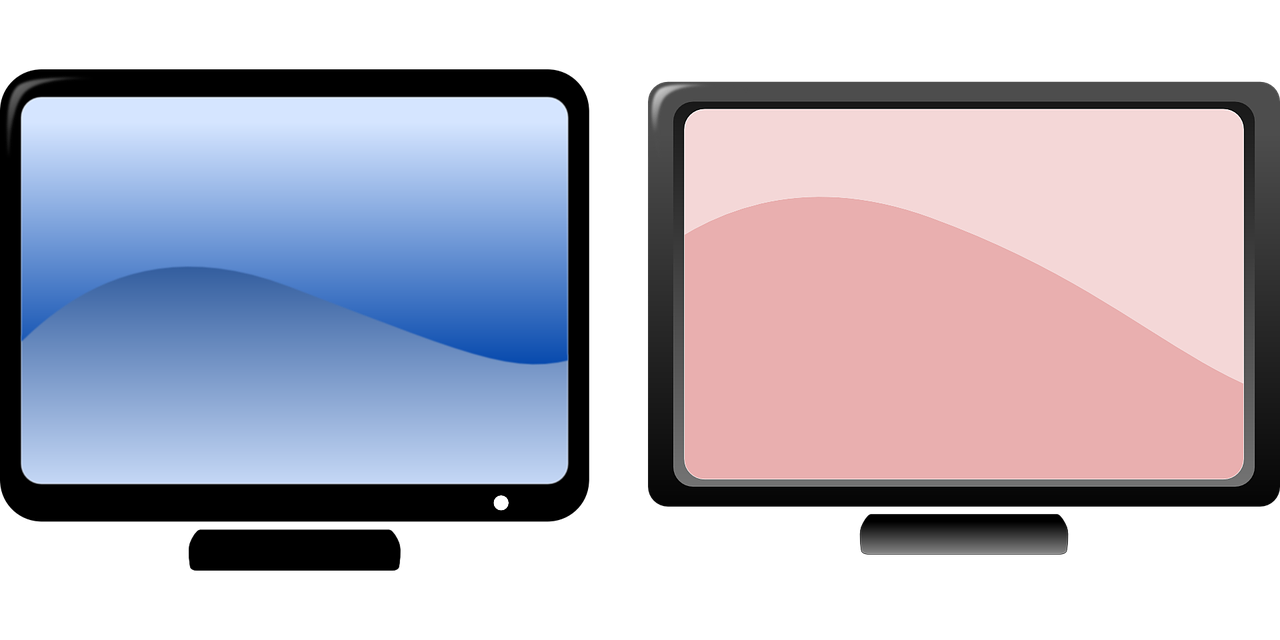 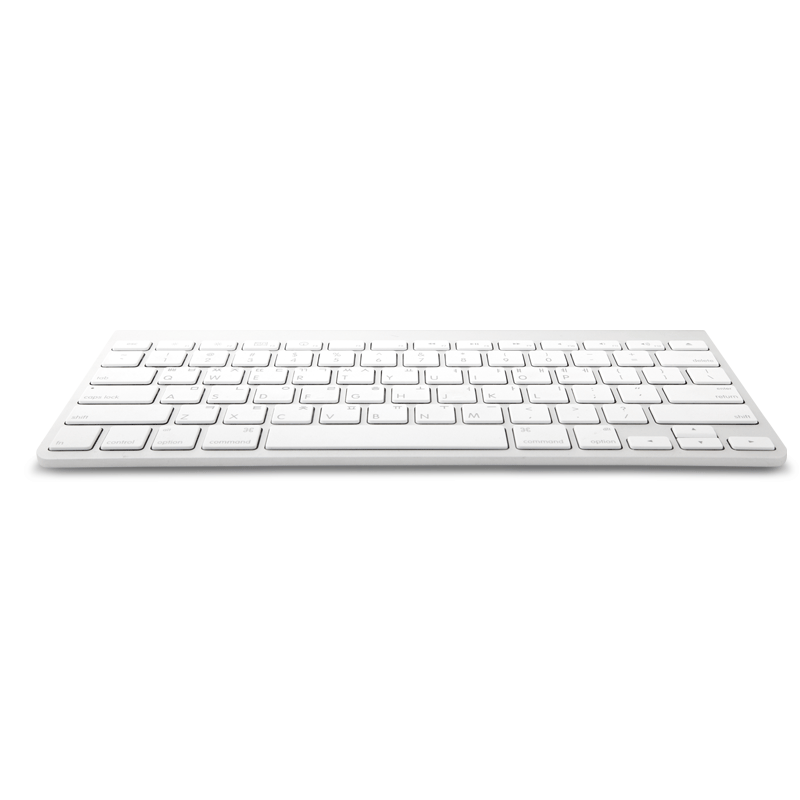 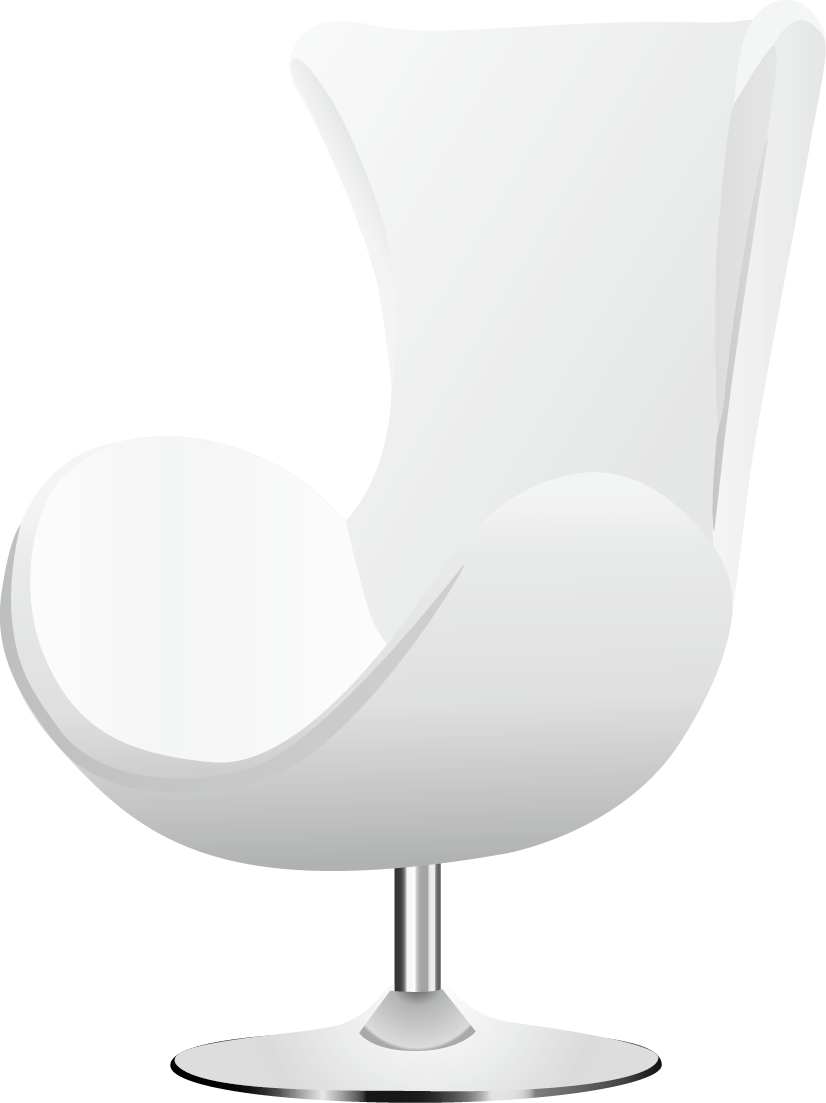 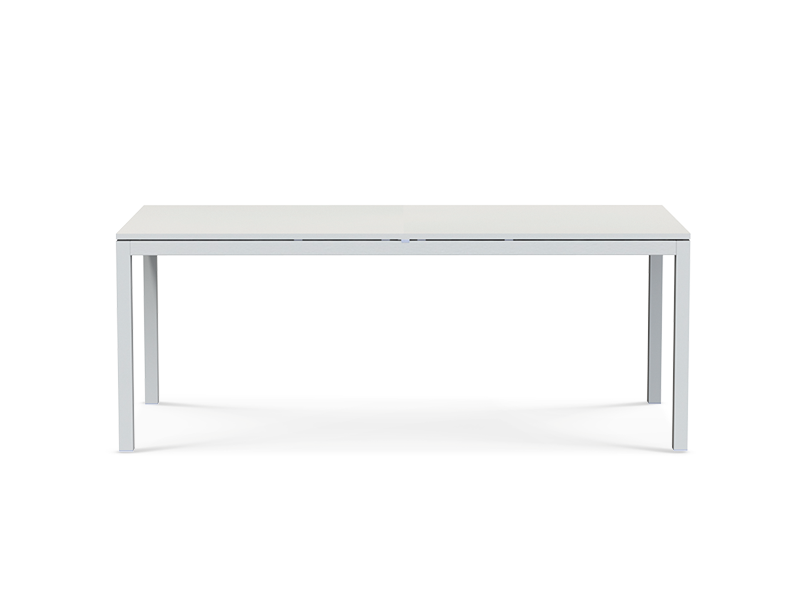 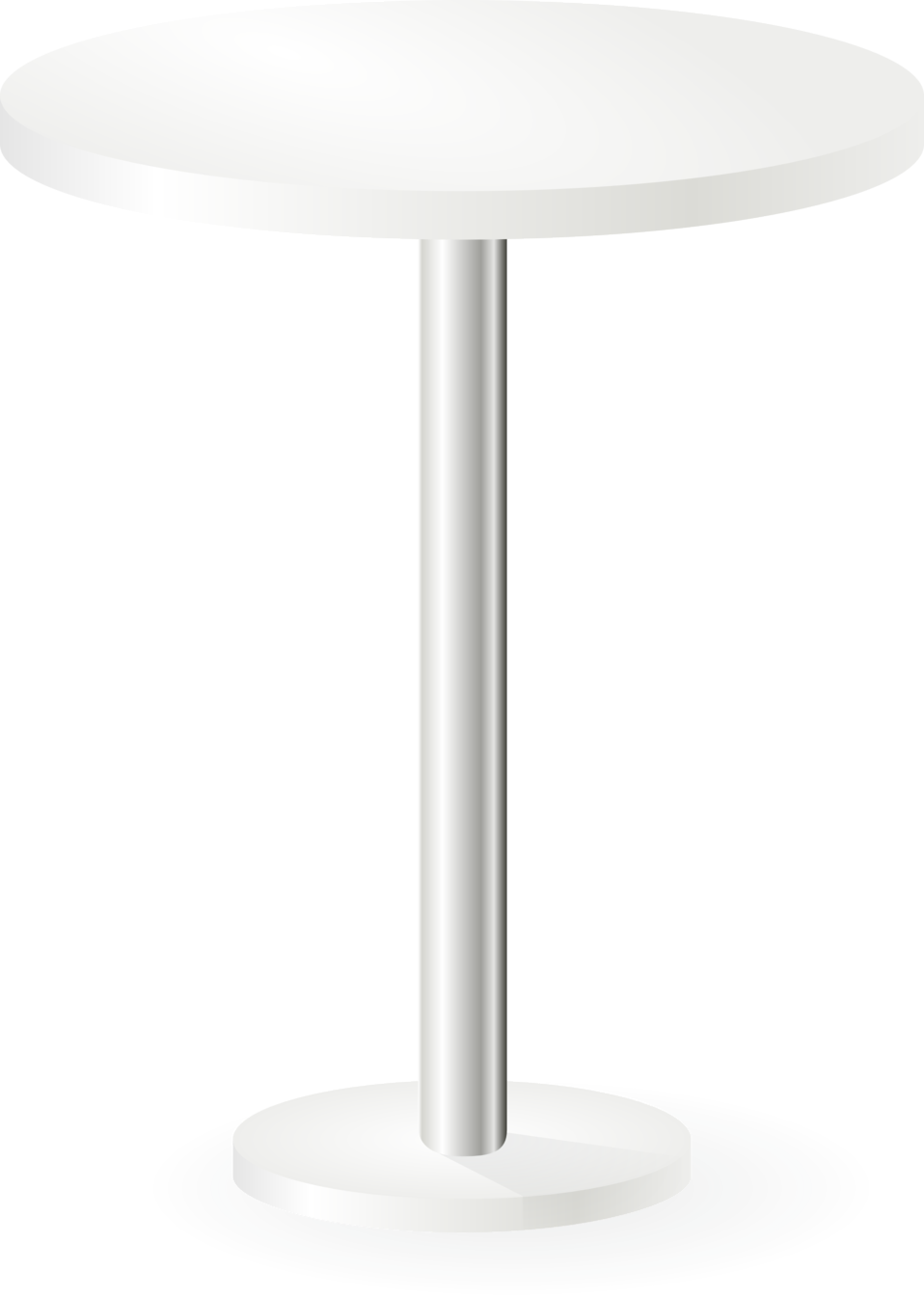 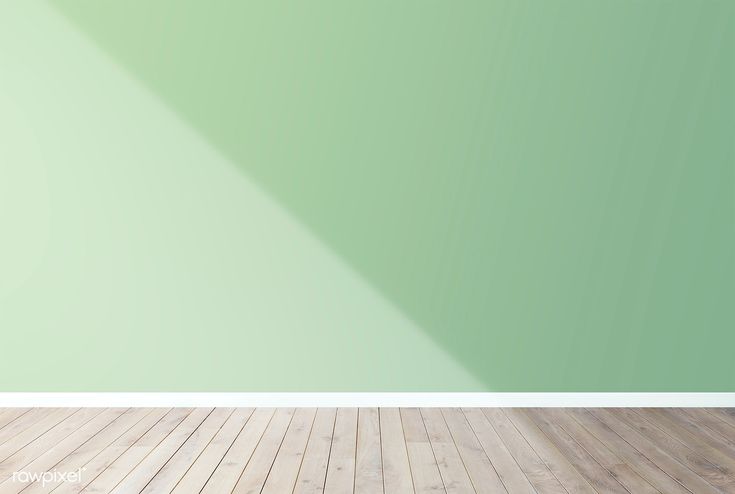 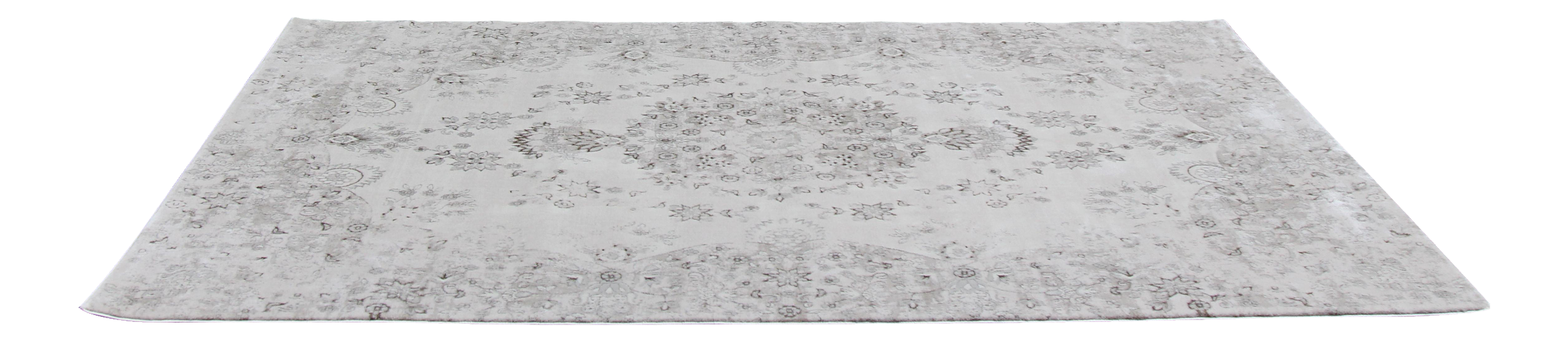 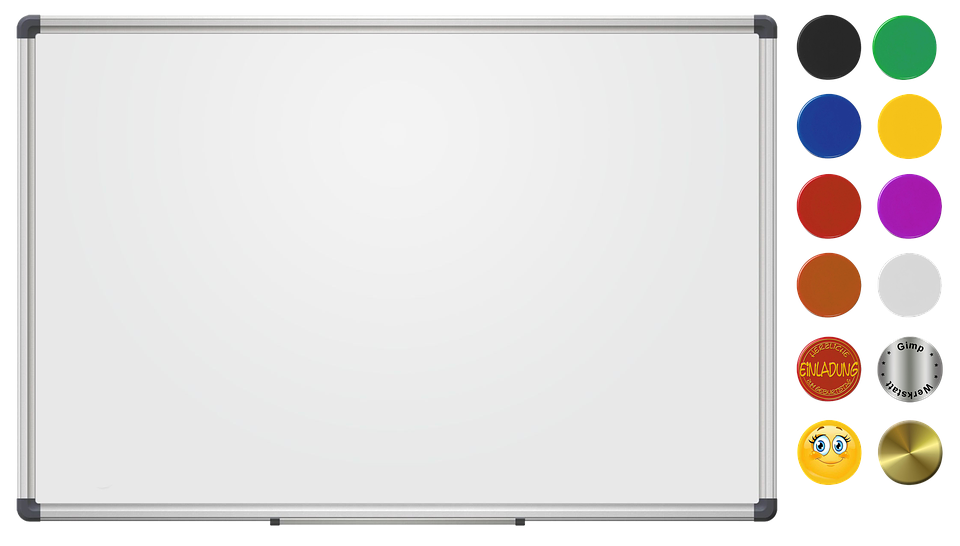 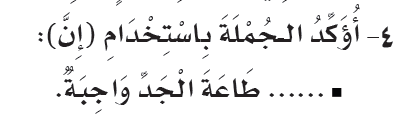 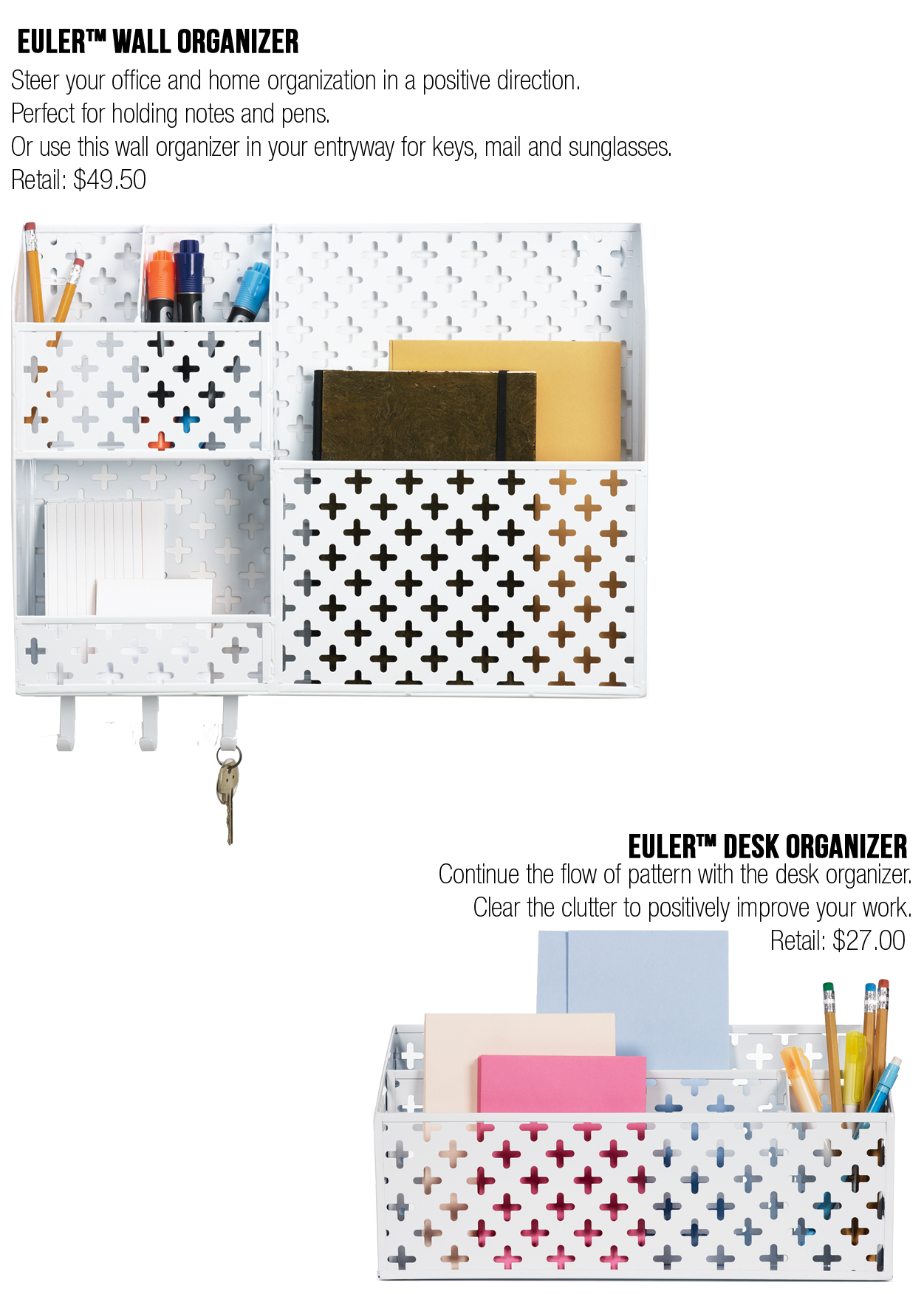 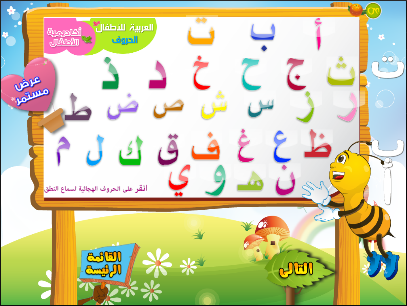 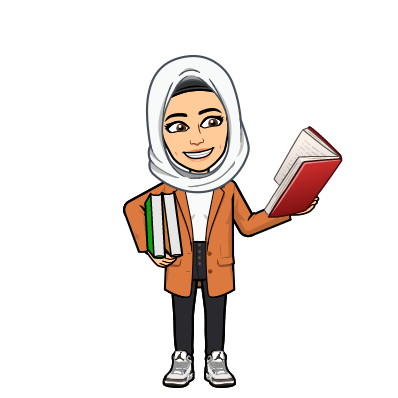 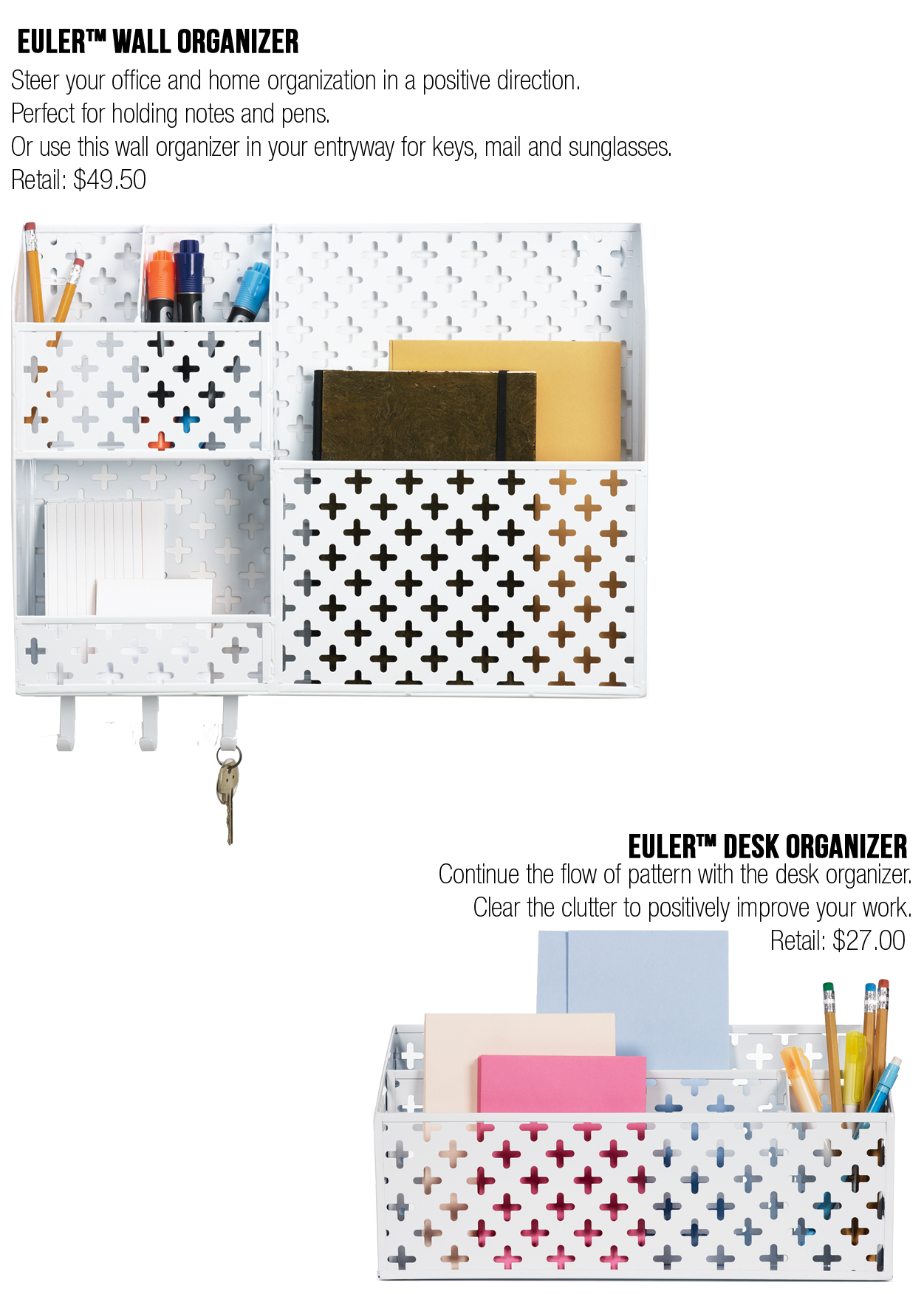 طَاعة الجدِّ وَاجِبَةٌ
1
صِلةُ الرِحِمِ وَاجِبةٌ
2
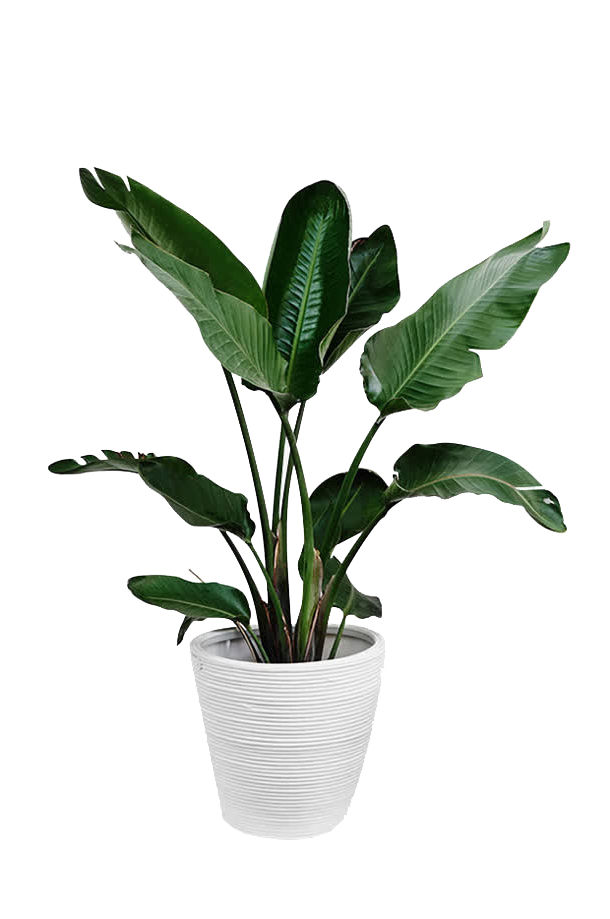 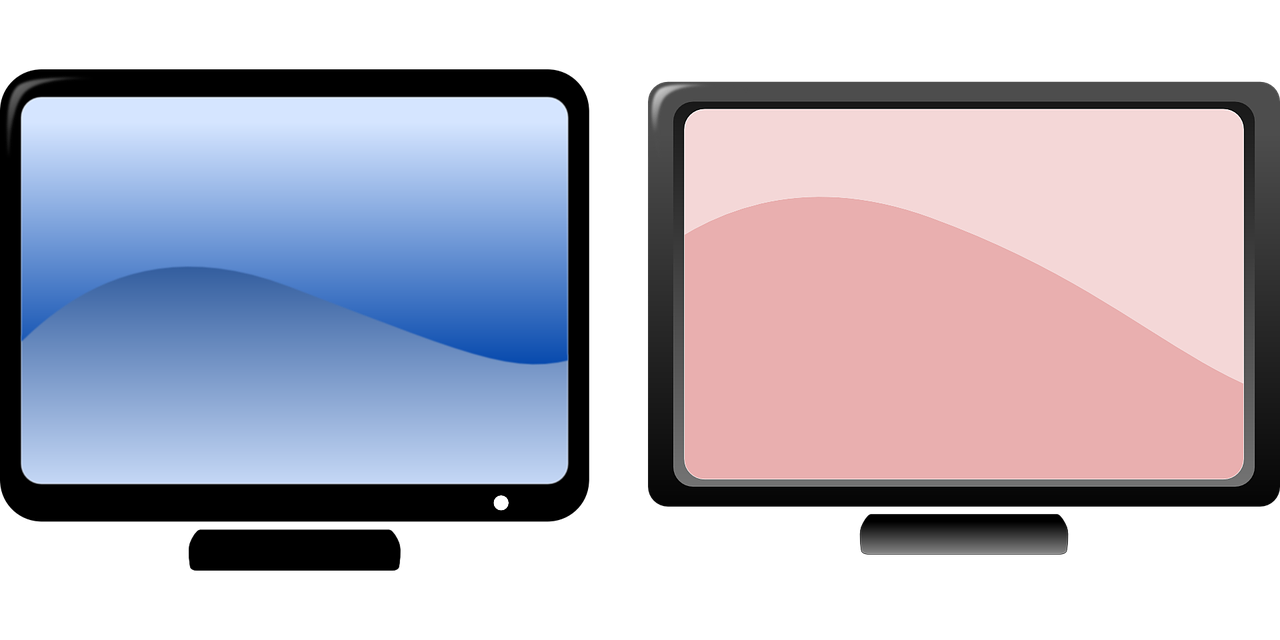 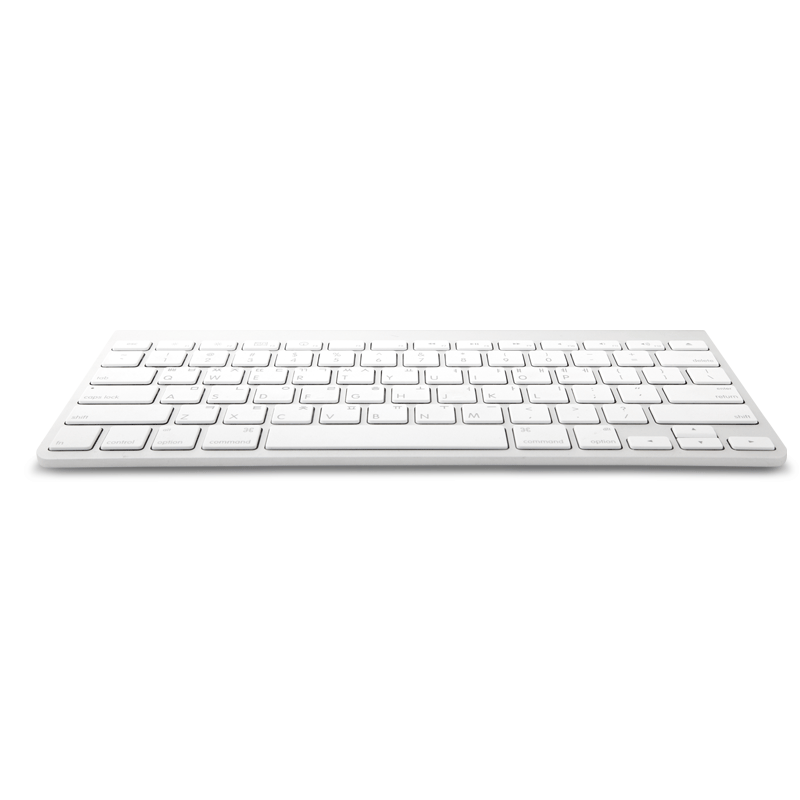 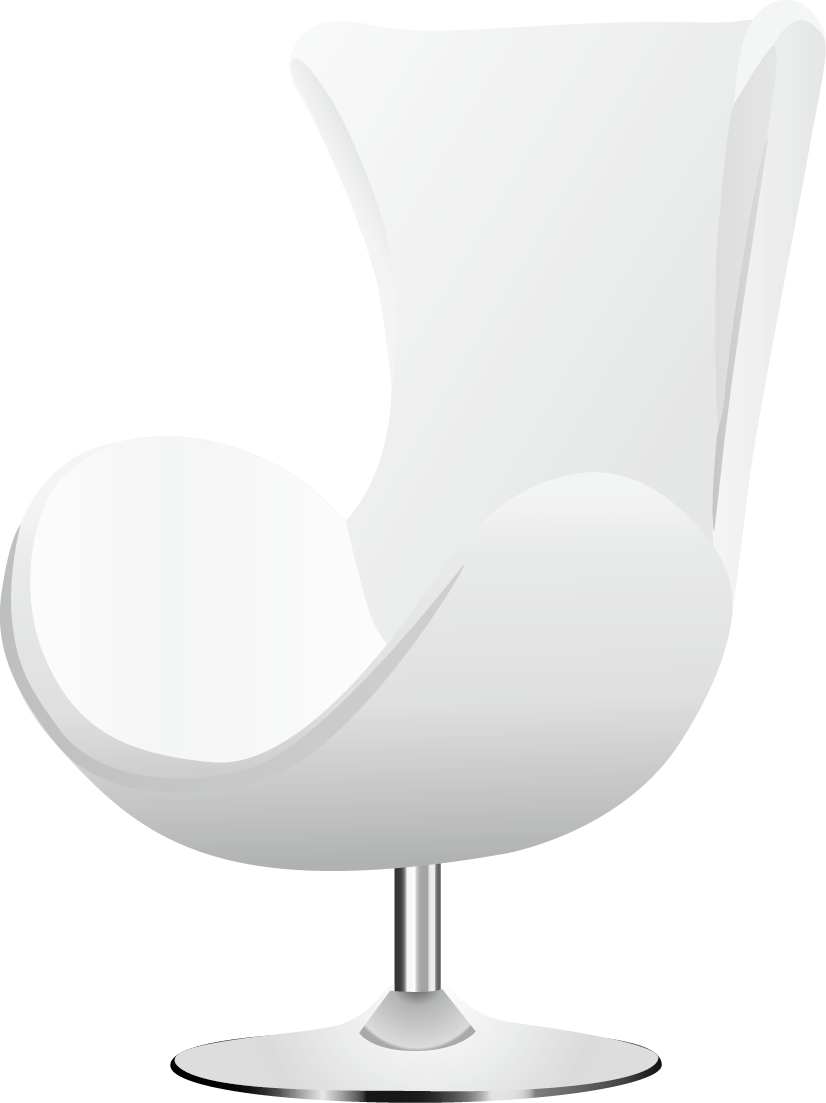 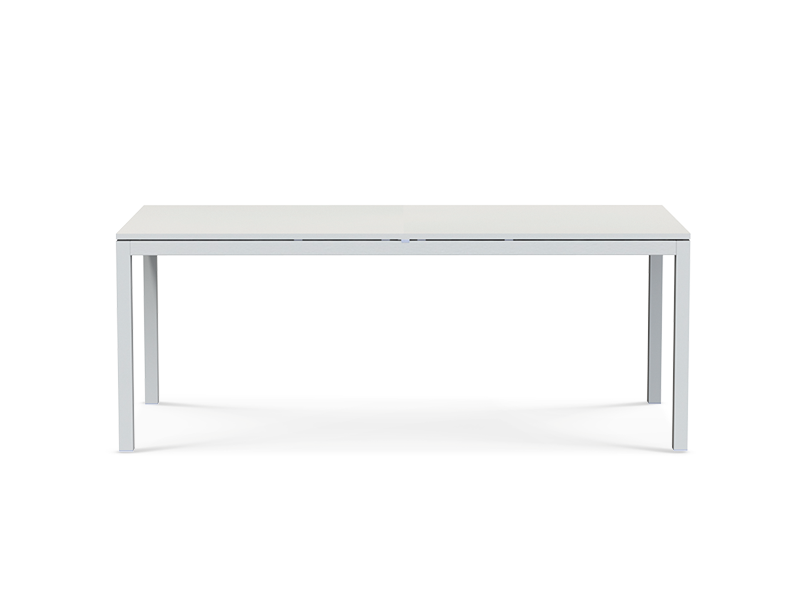 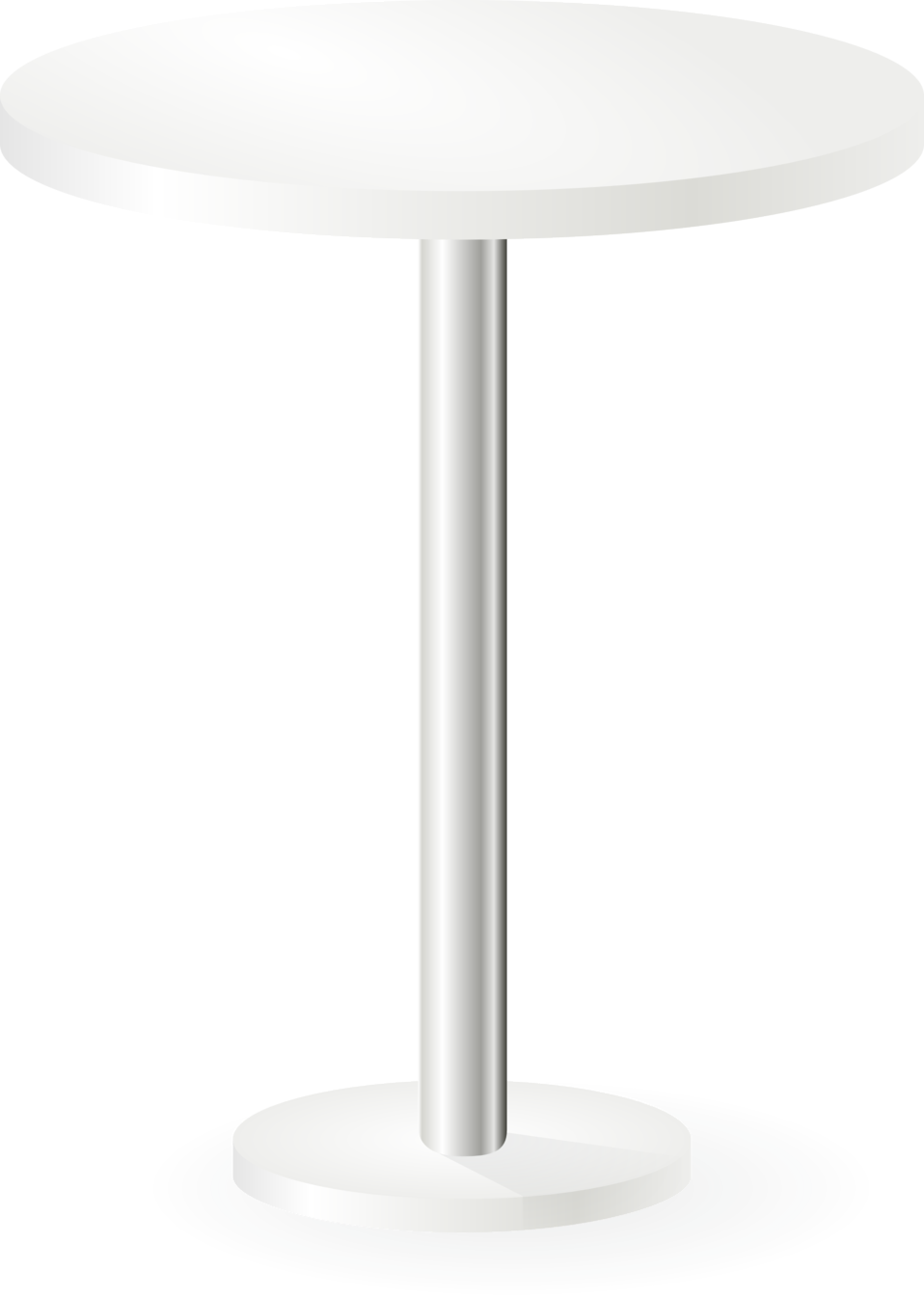 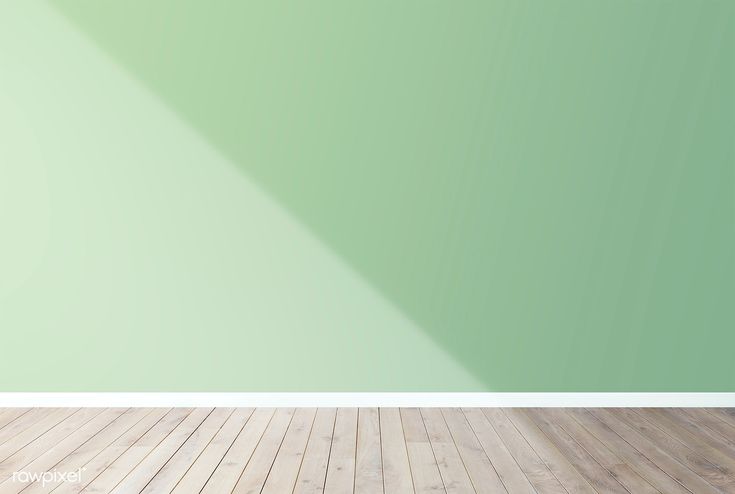 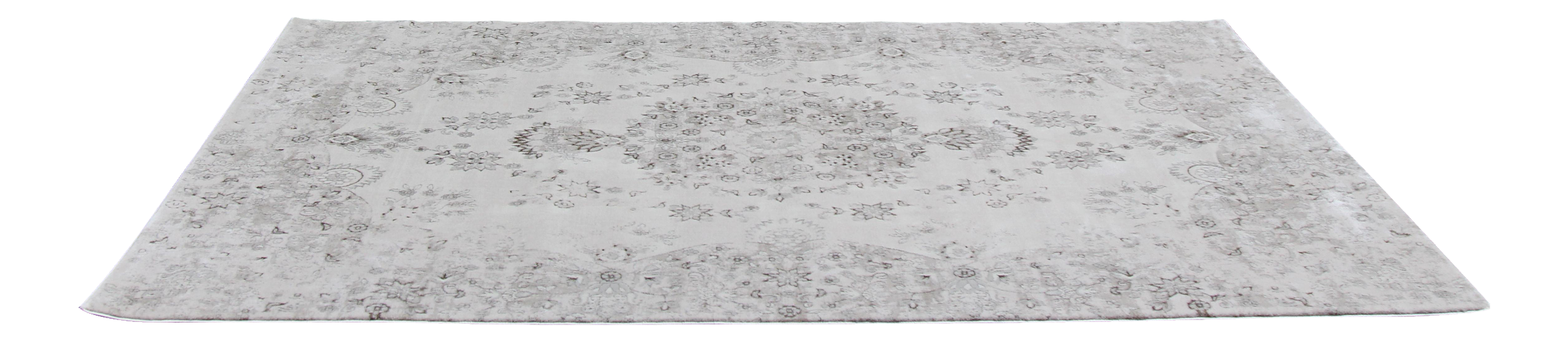 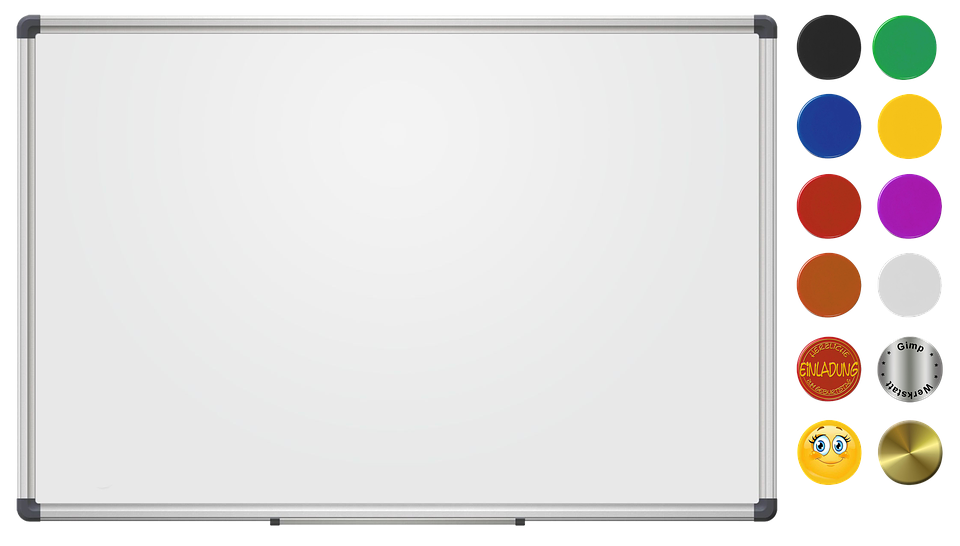 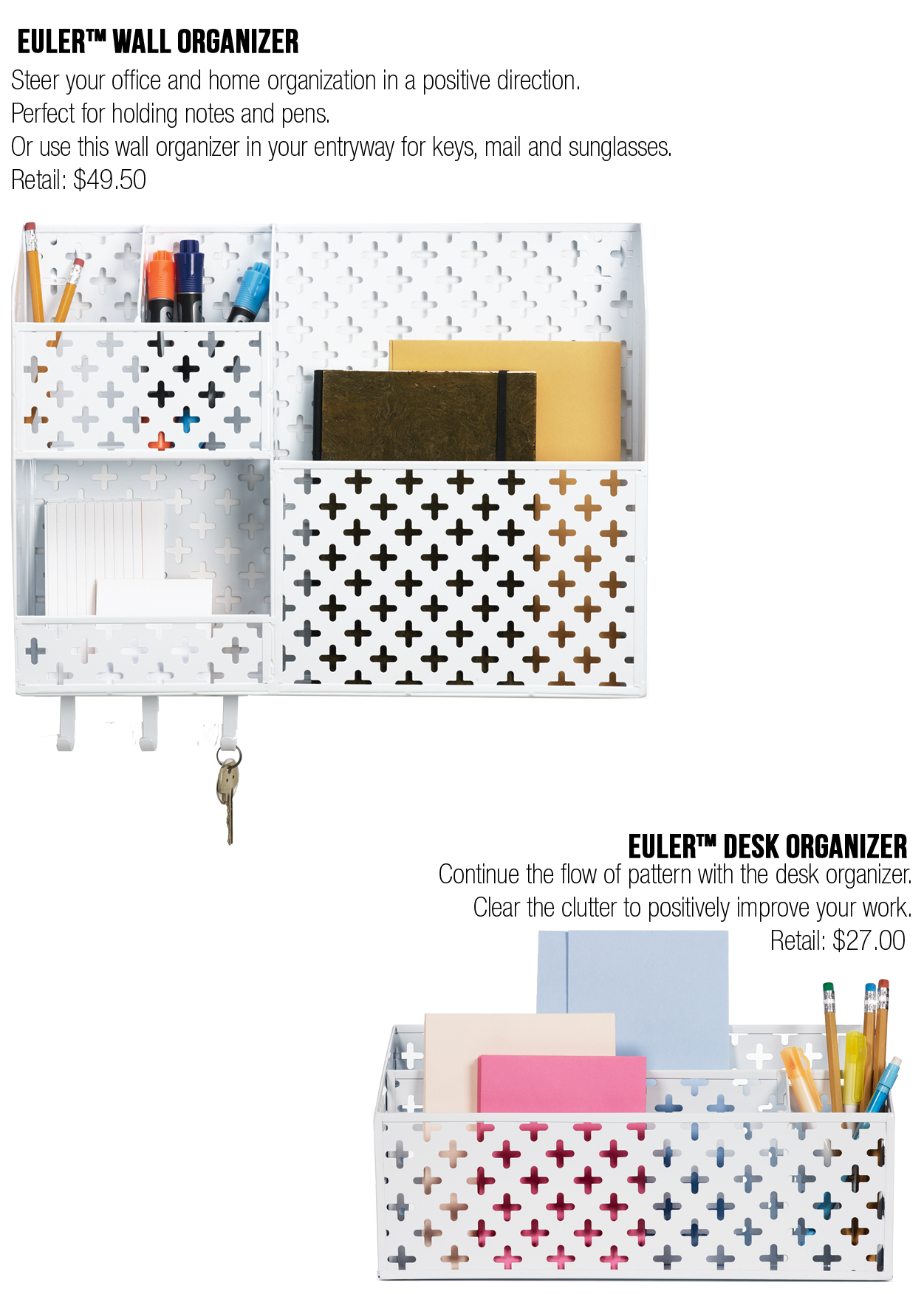 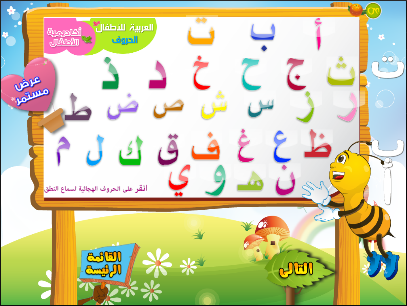 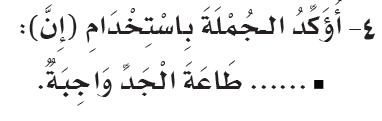 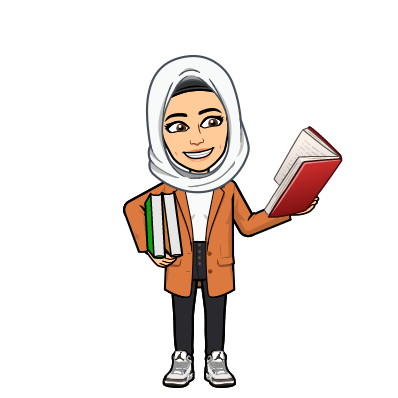 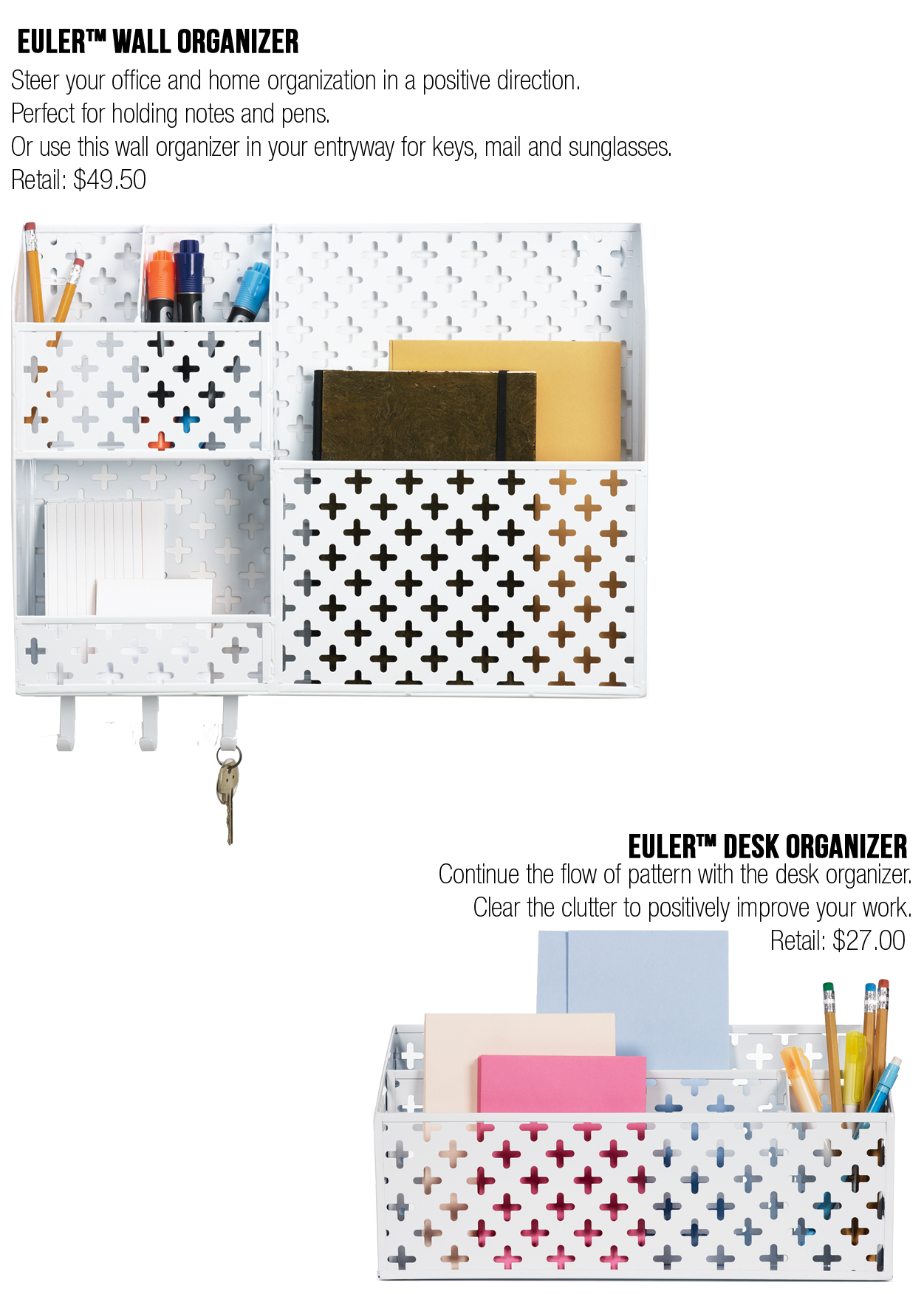 إِنَّ
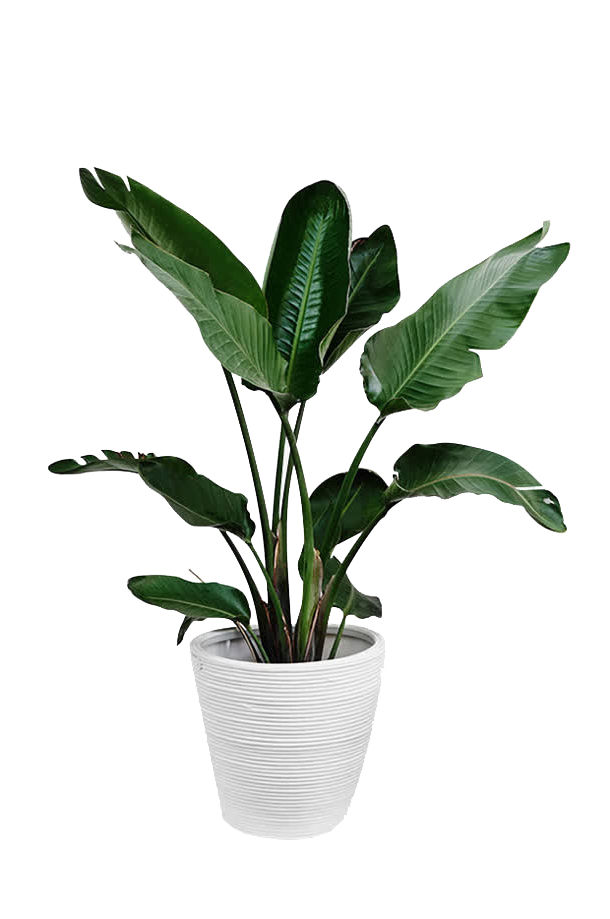 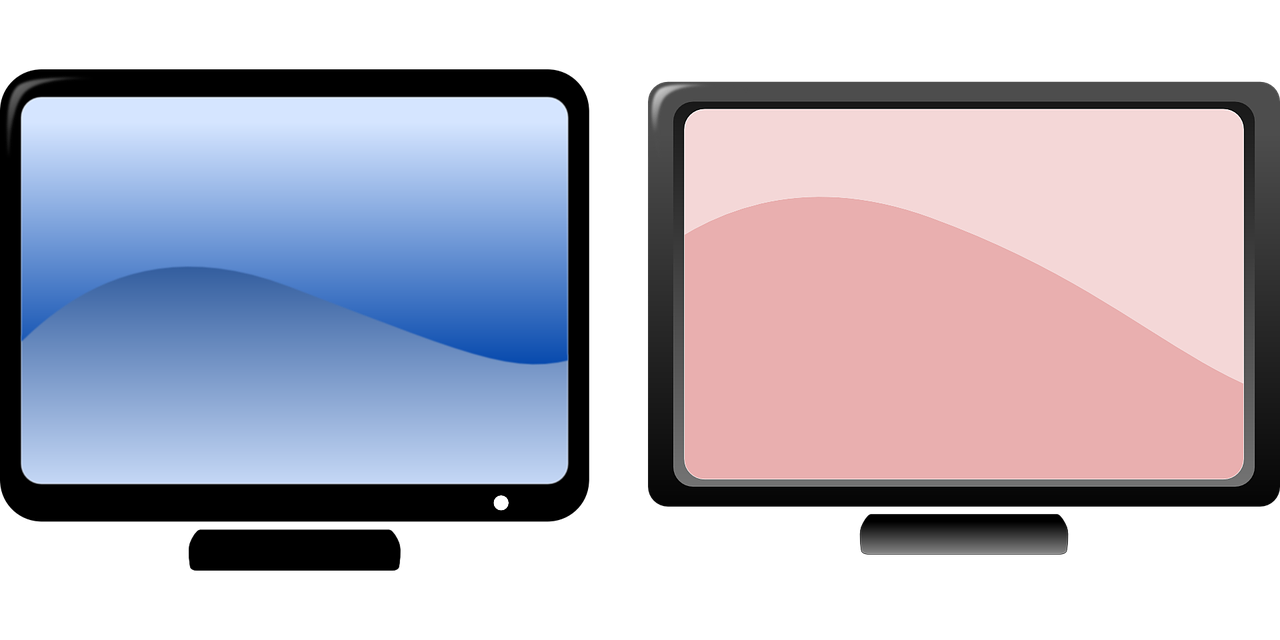 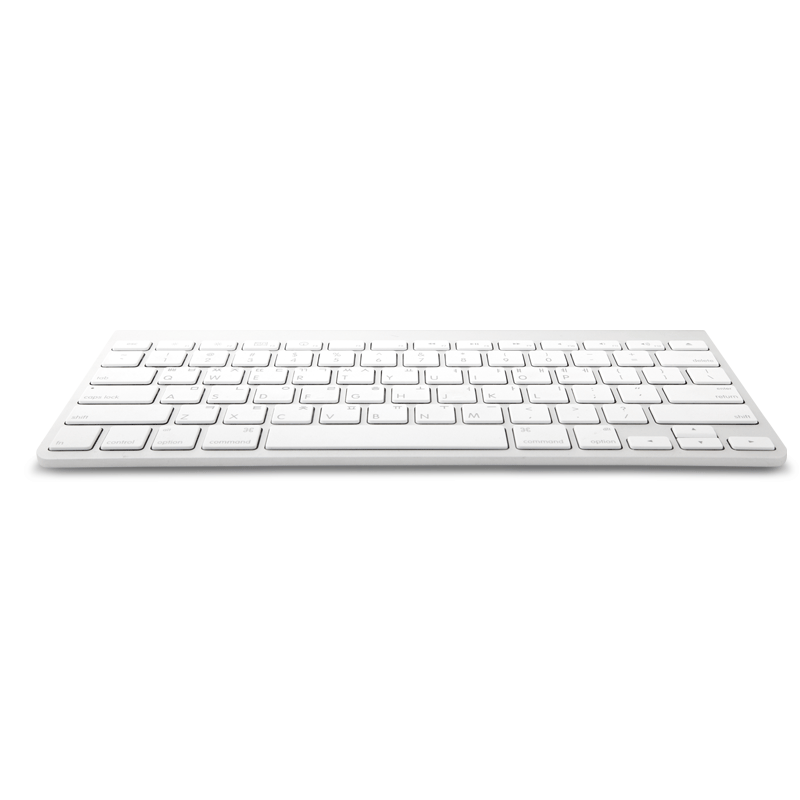 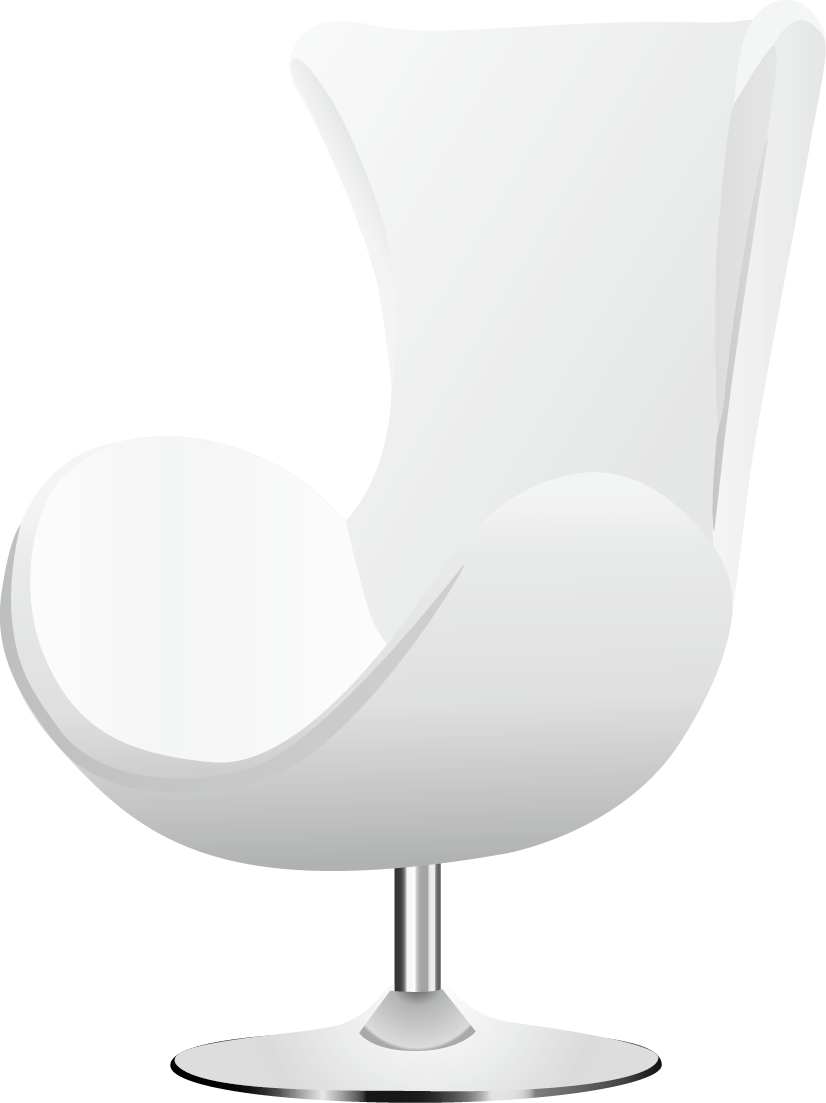 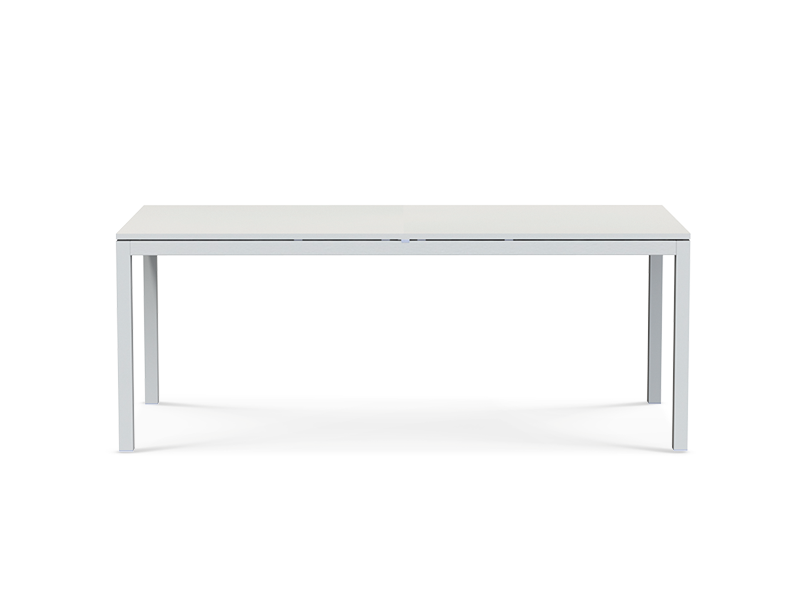 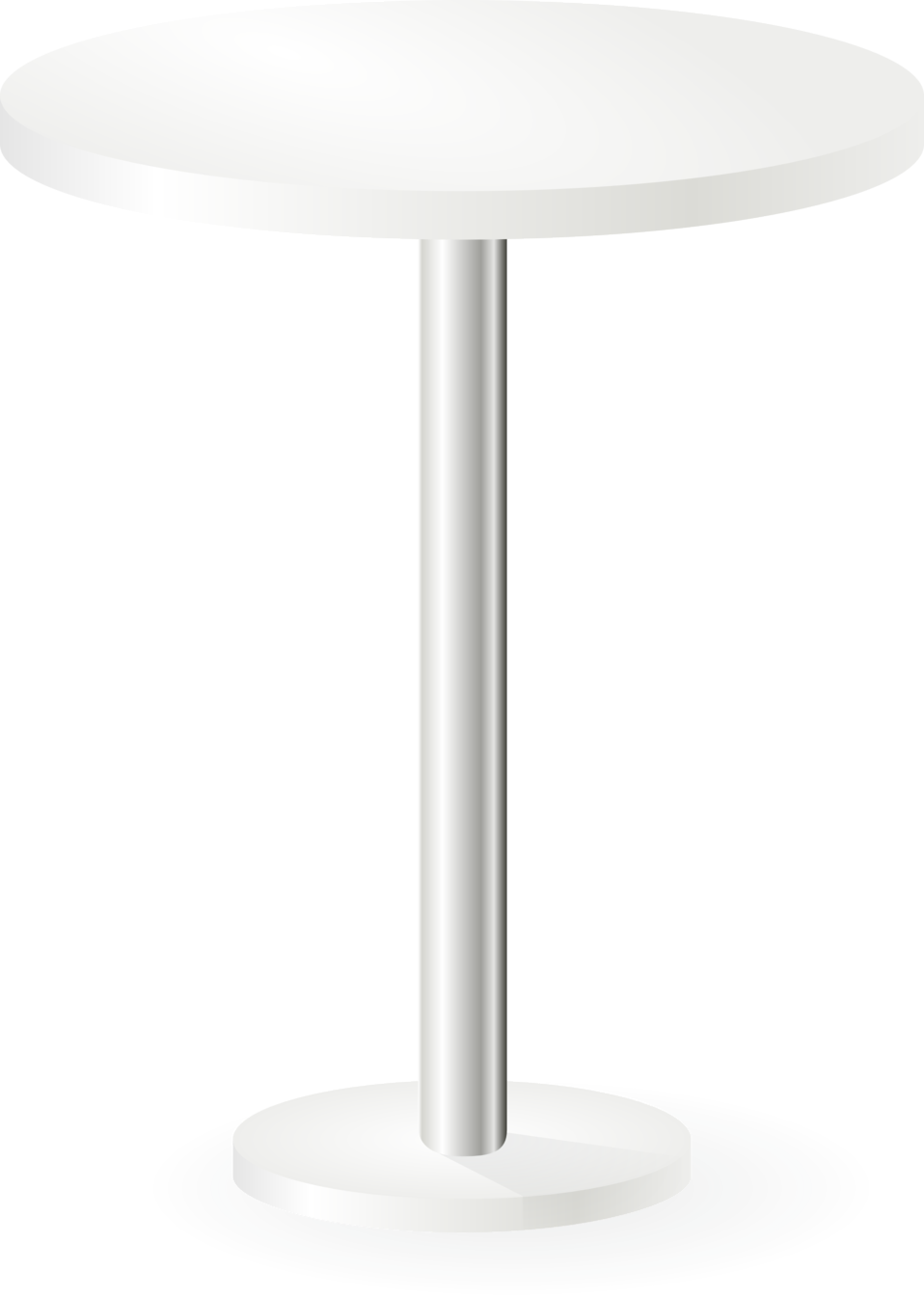 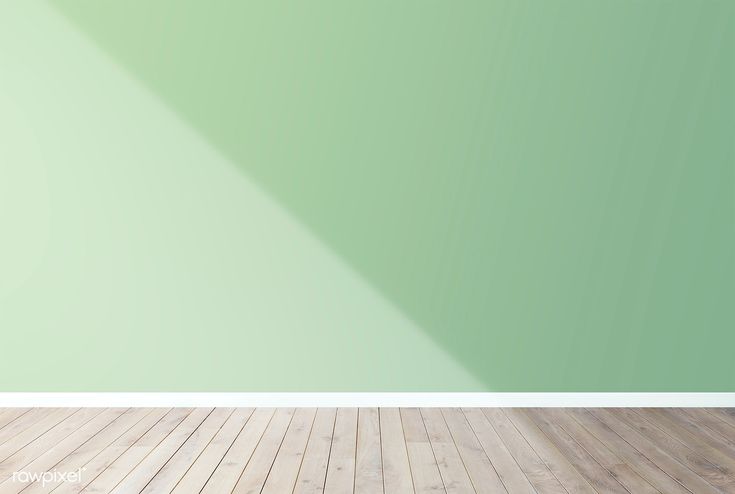 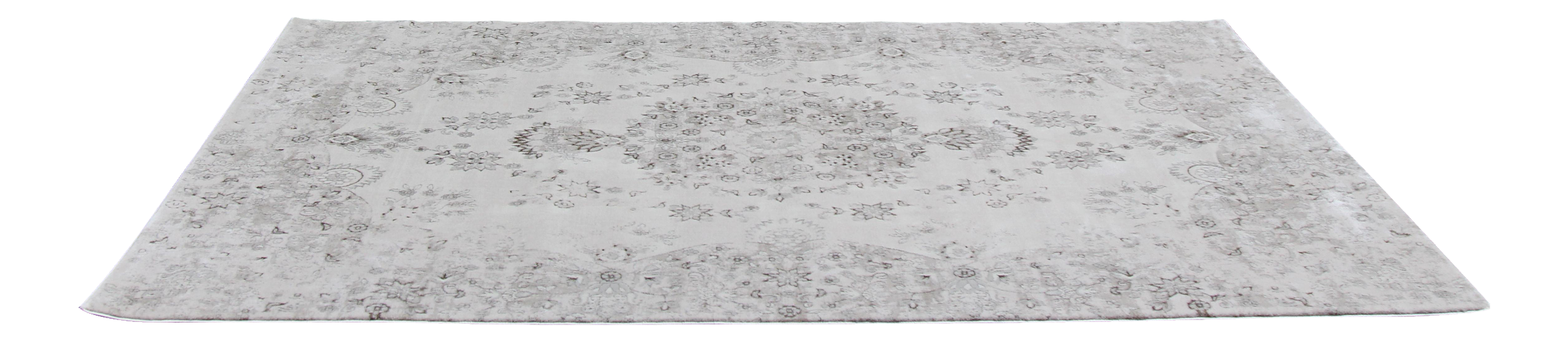 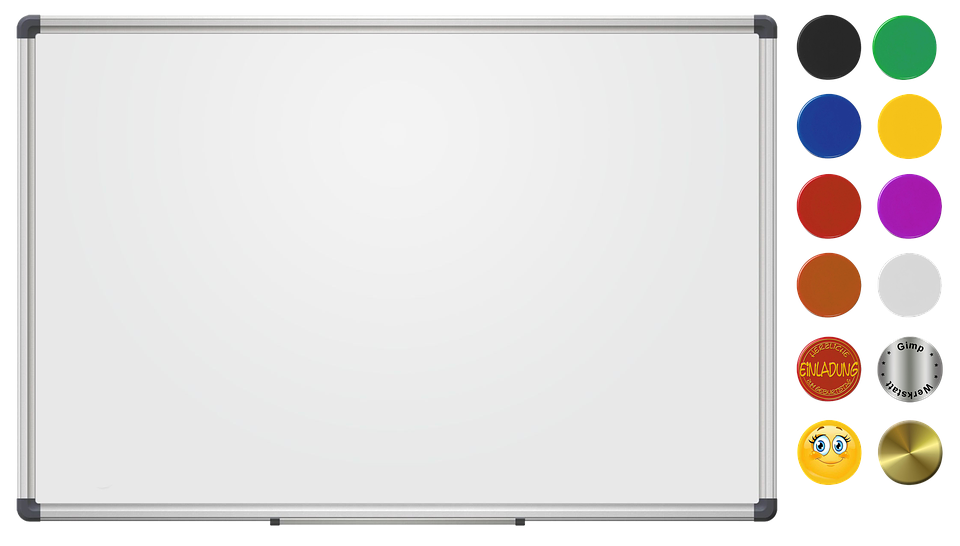 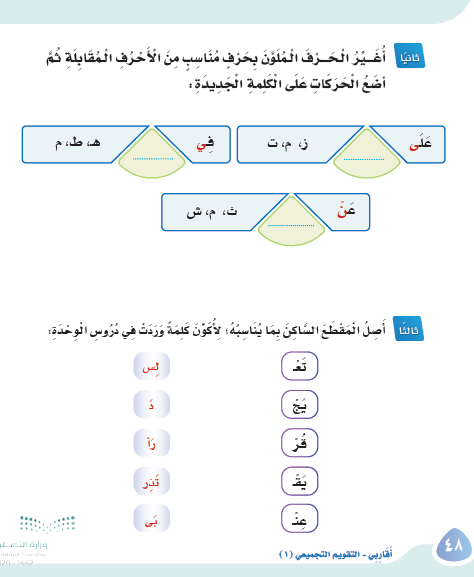 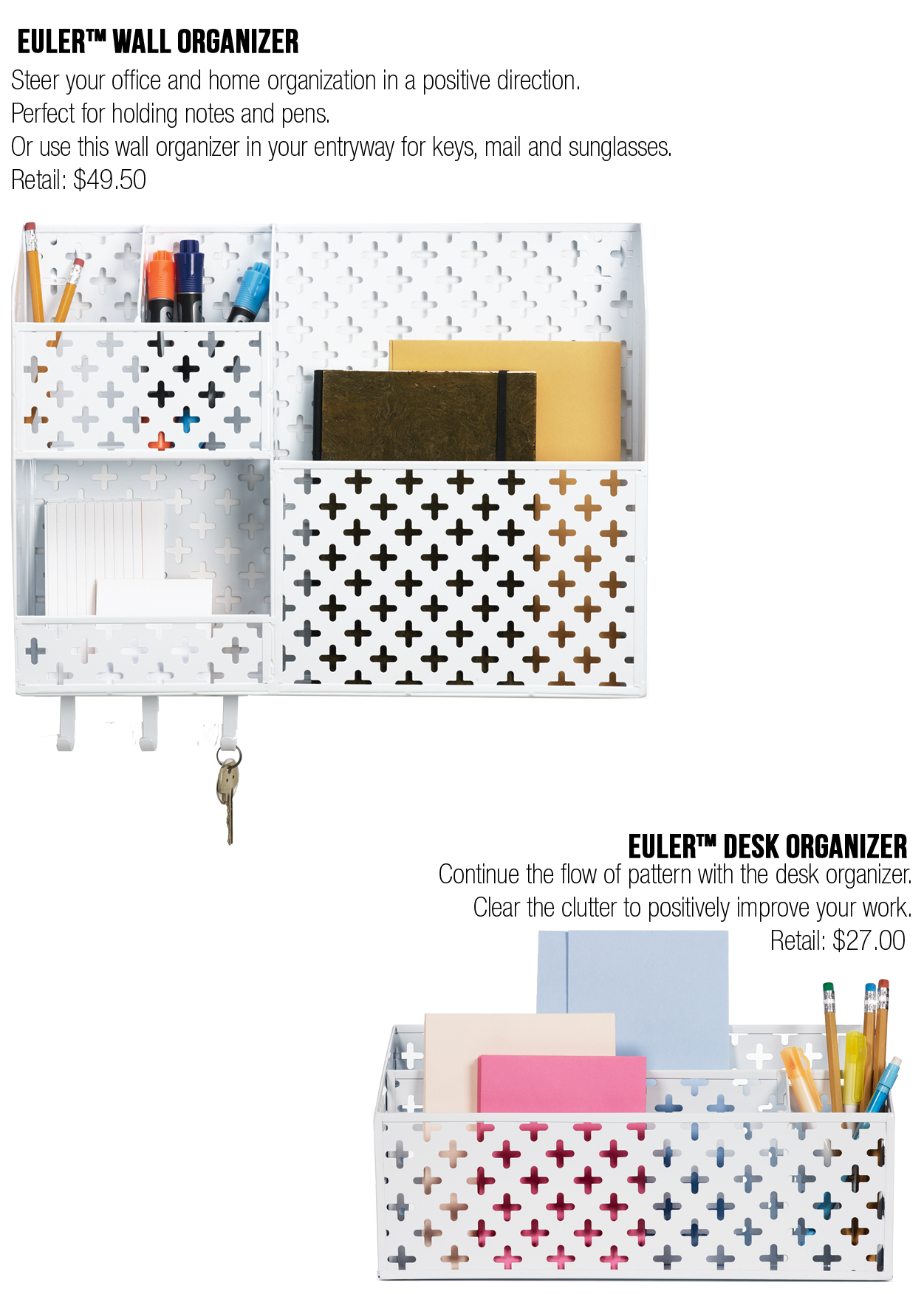 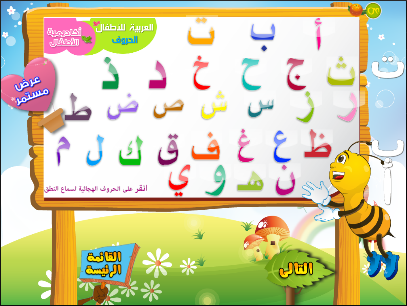 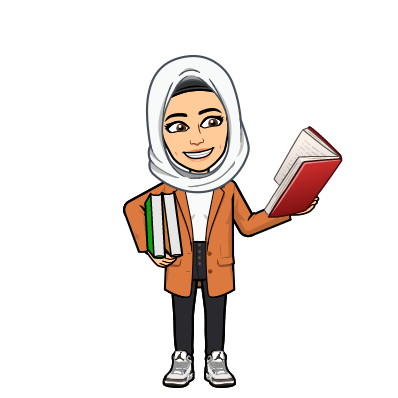 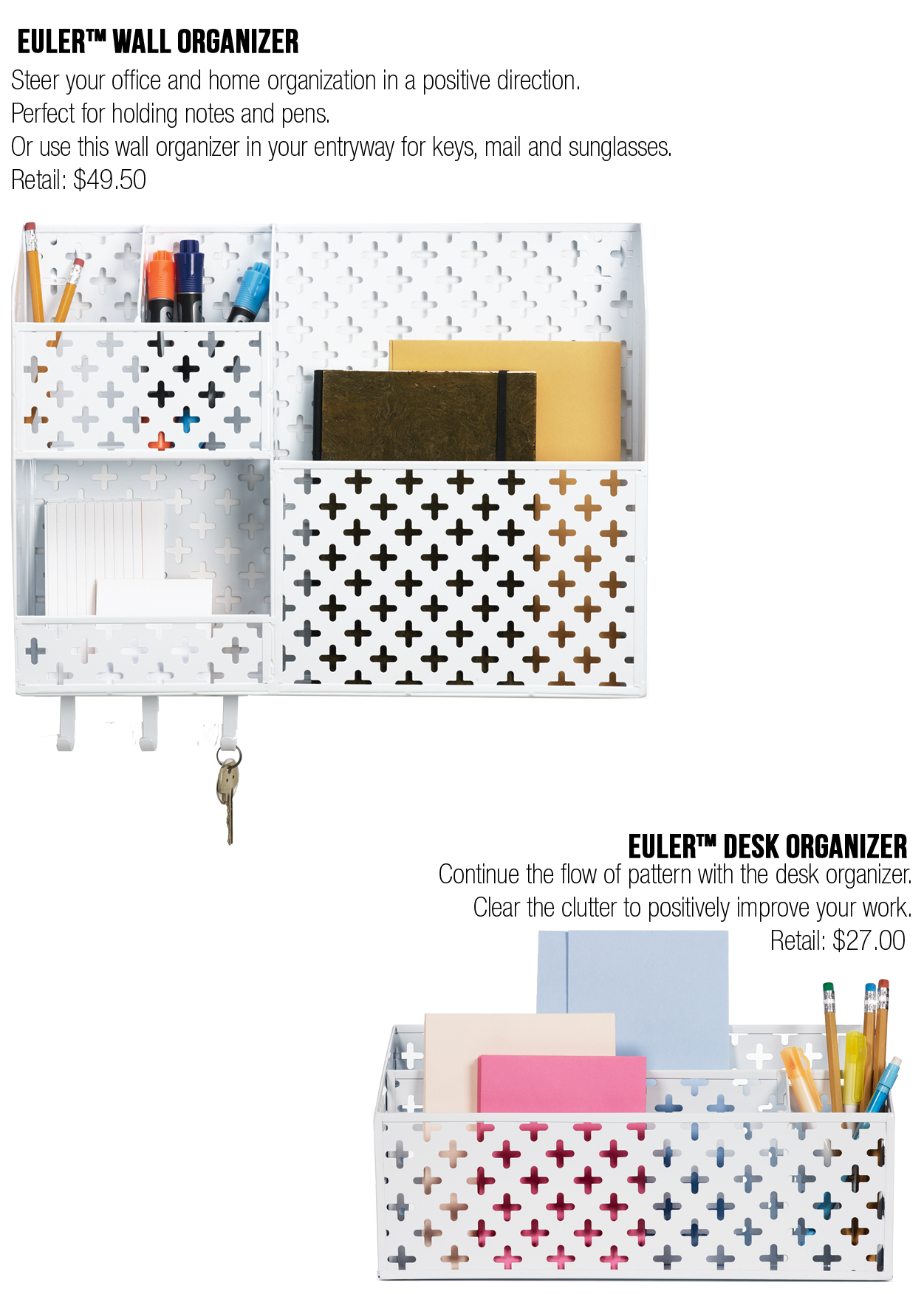 ص:48
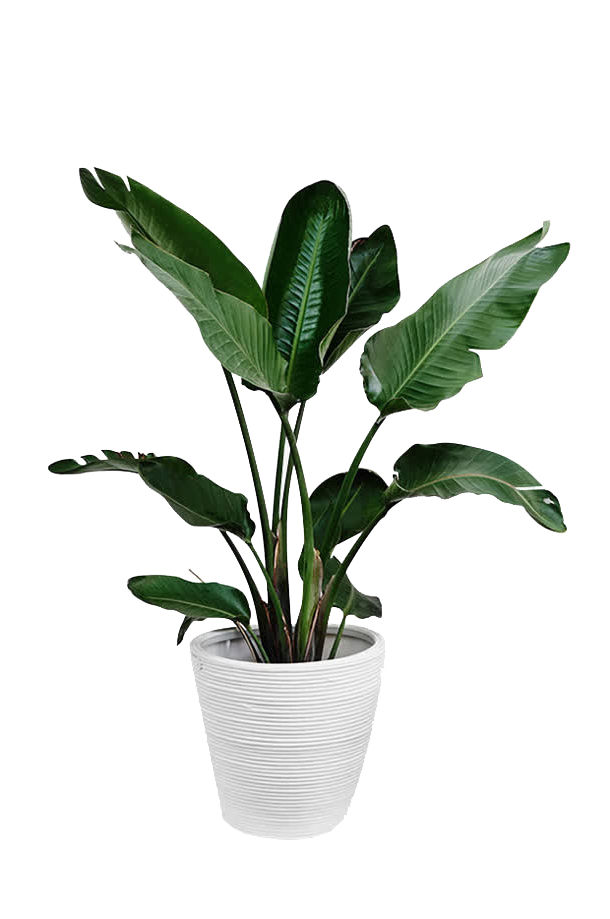 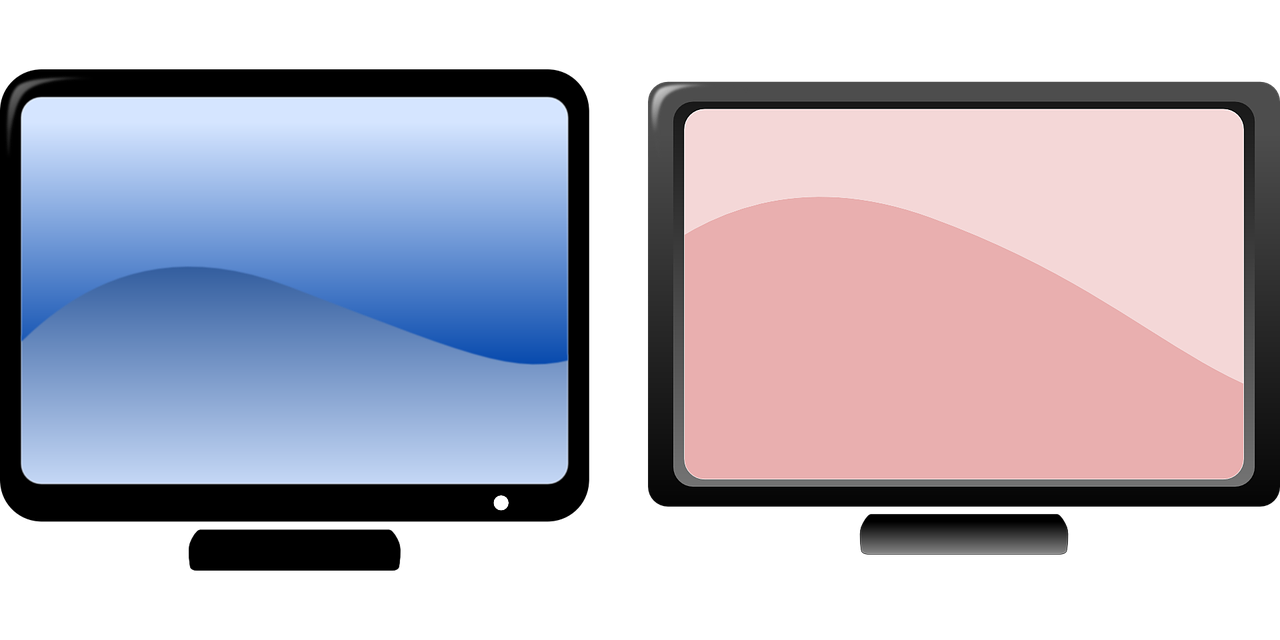 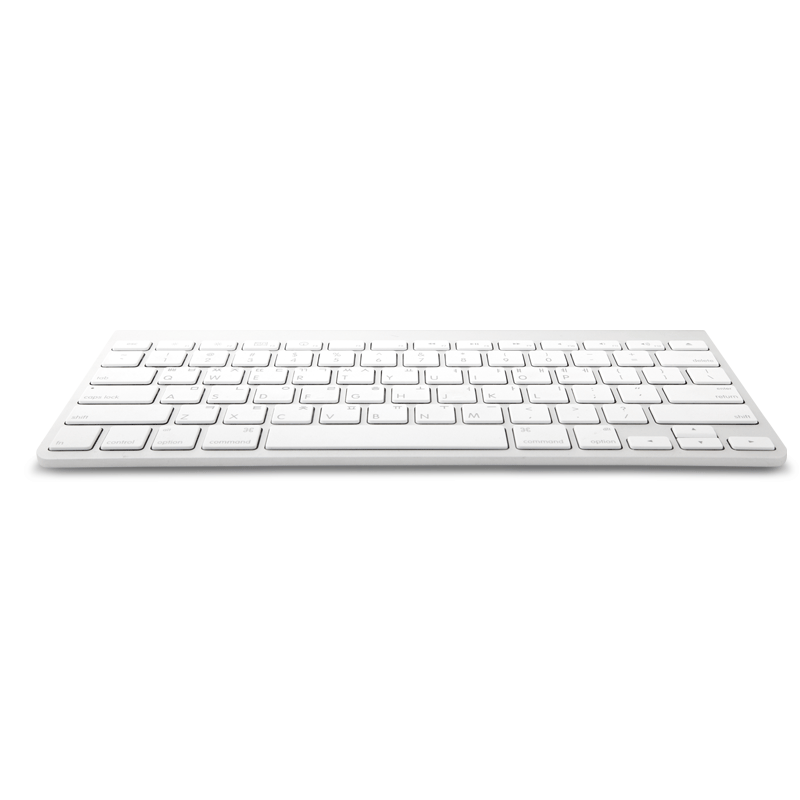 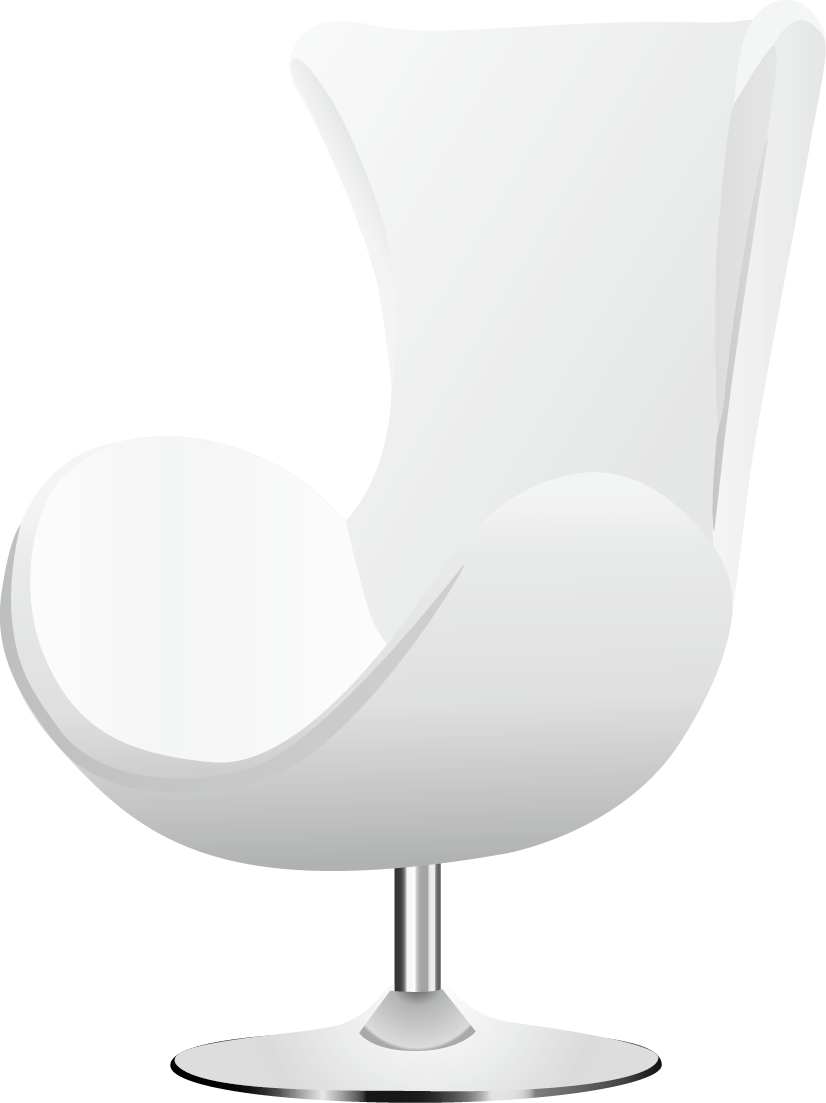 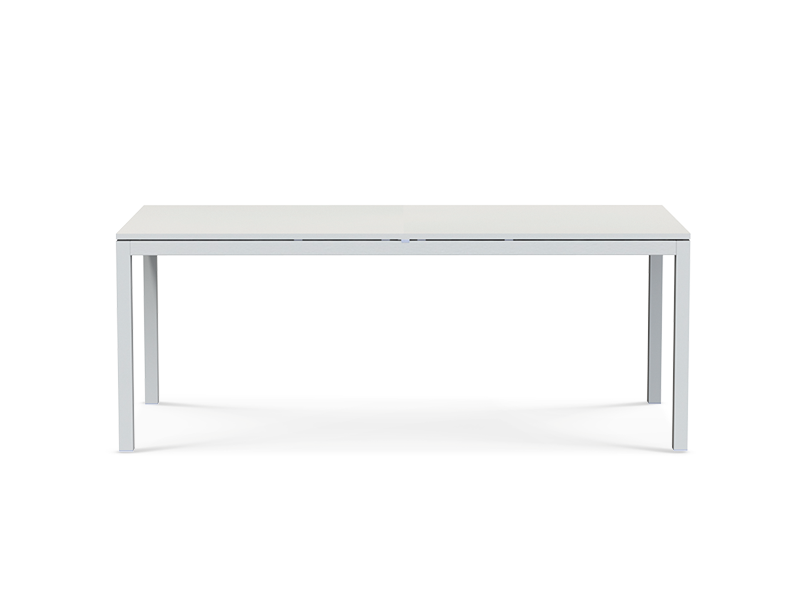 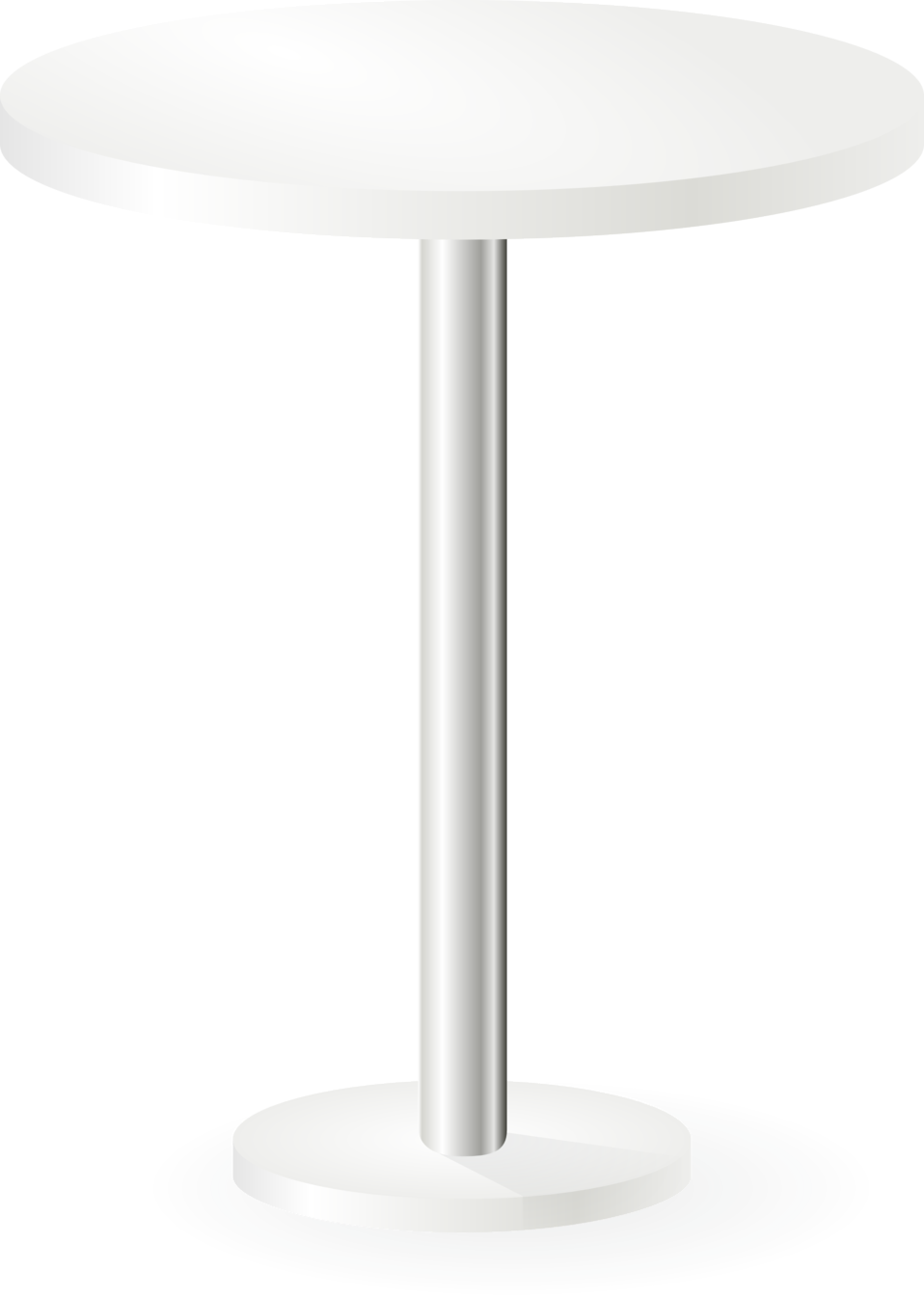 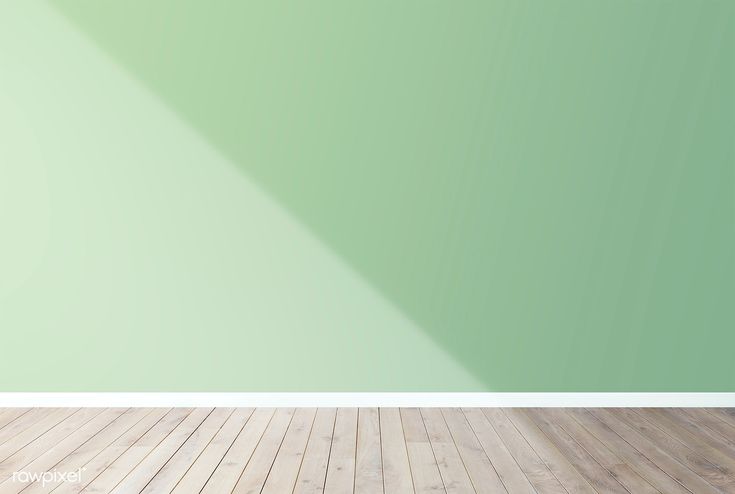 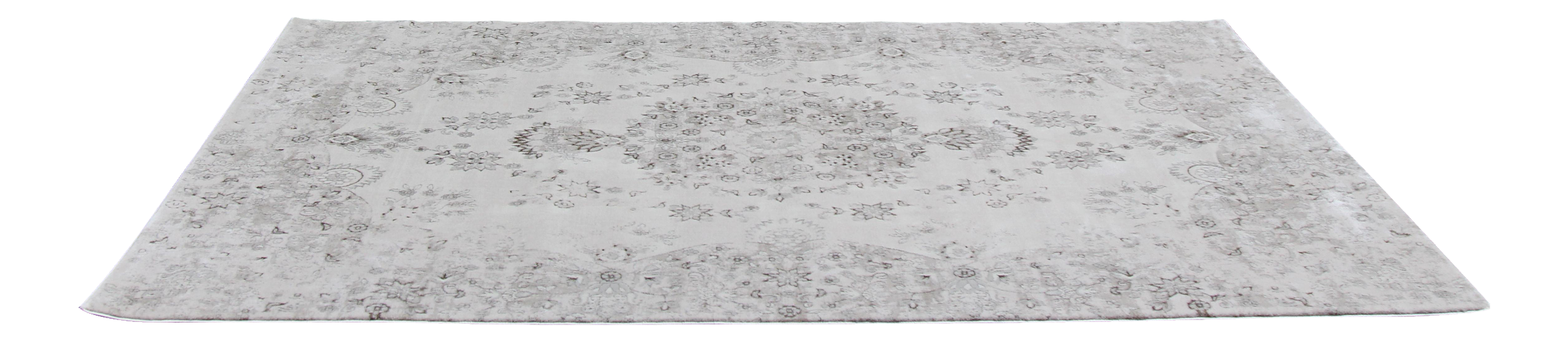 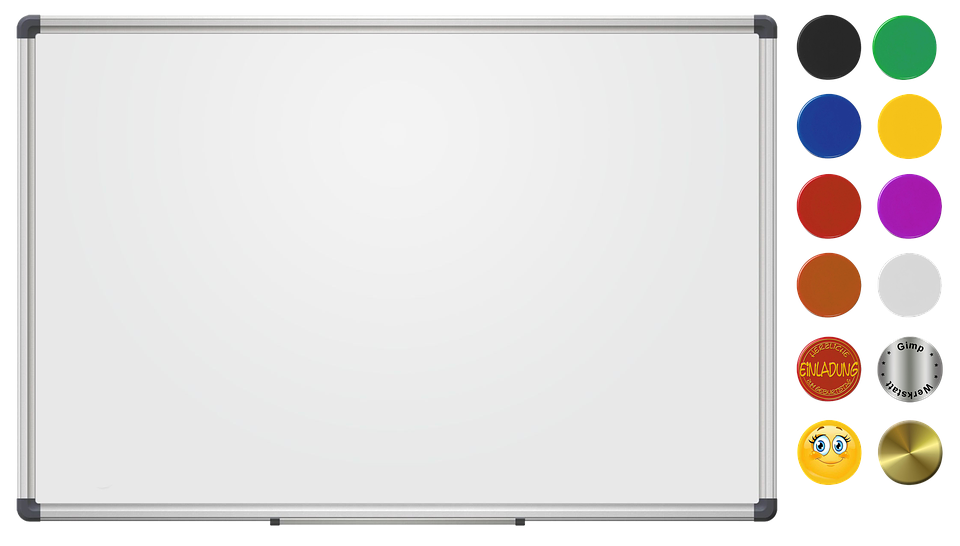 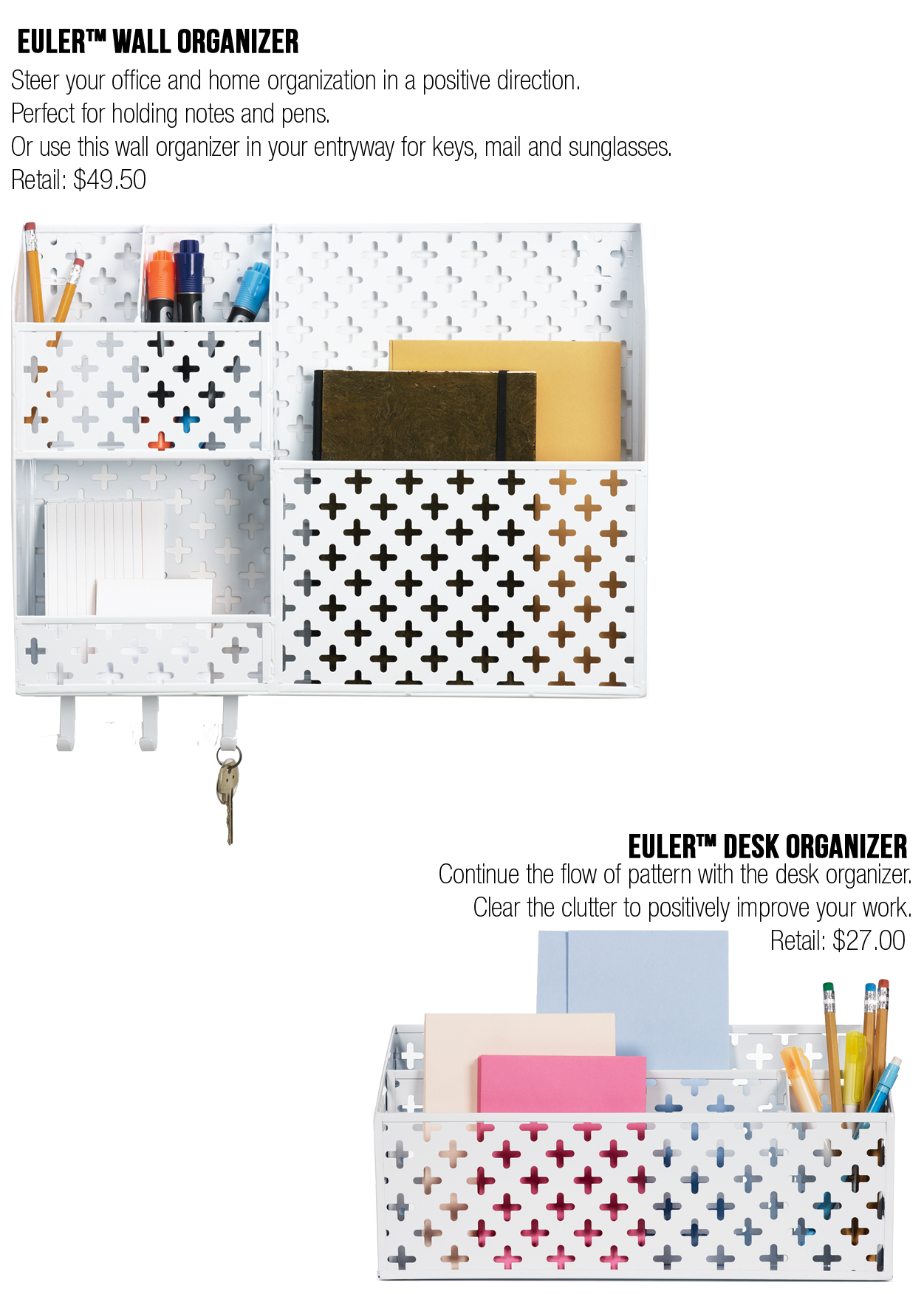 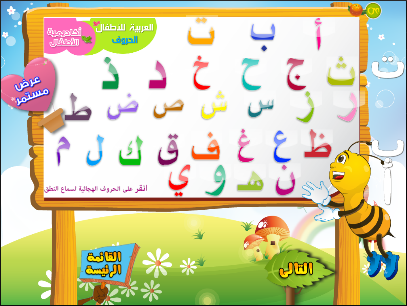 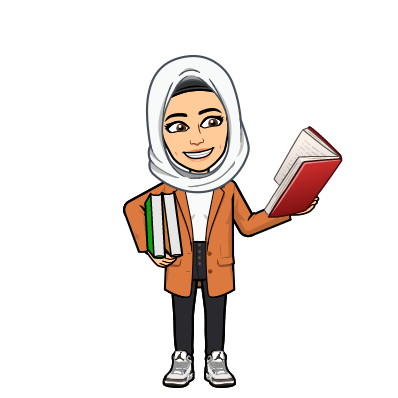 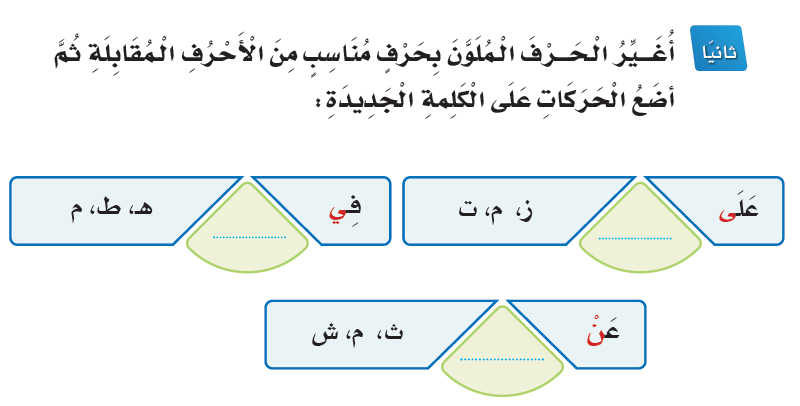 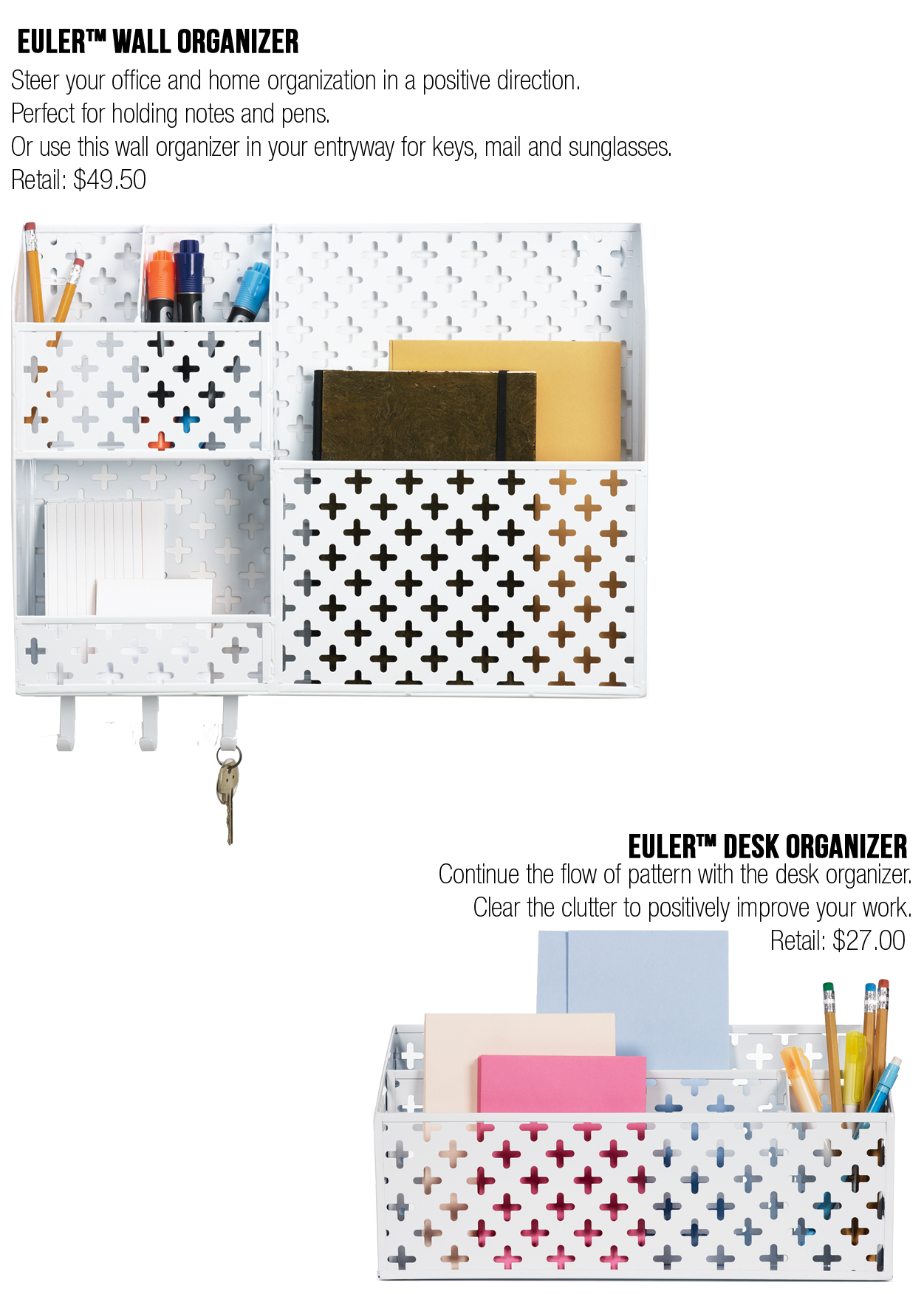 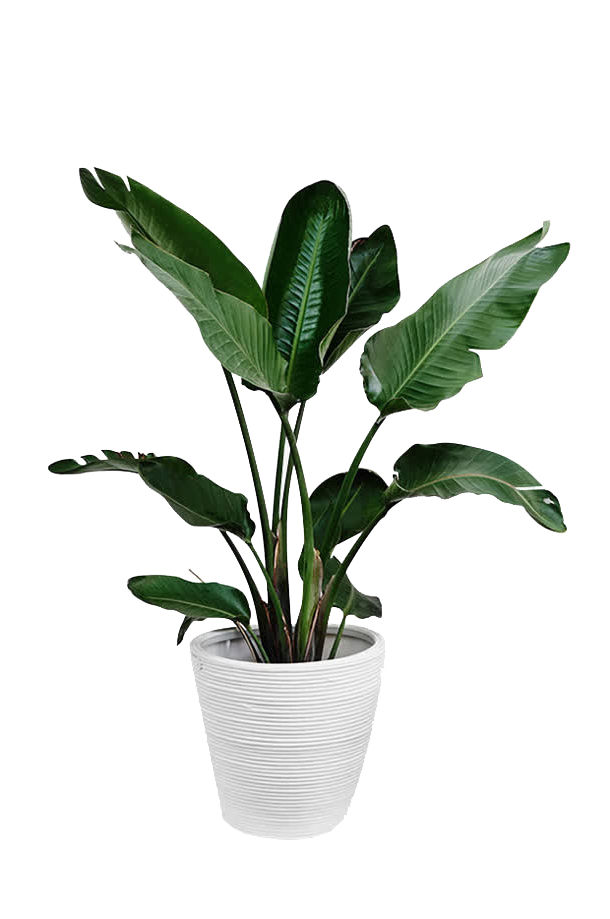 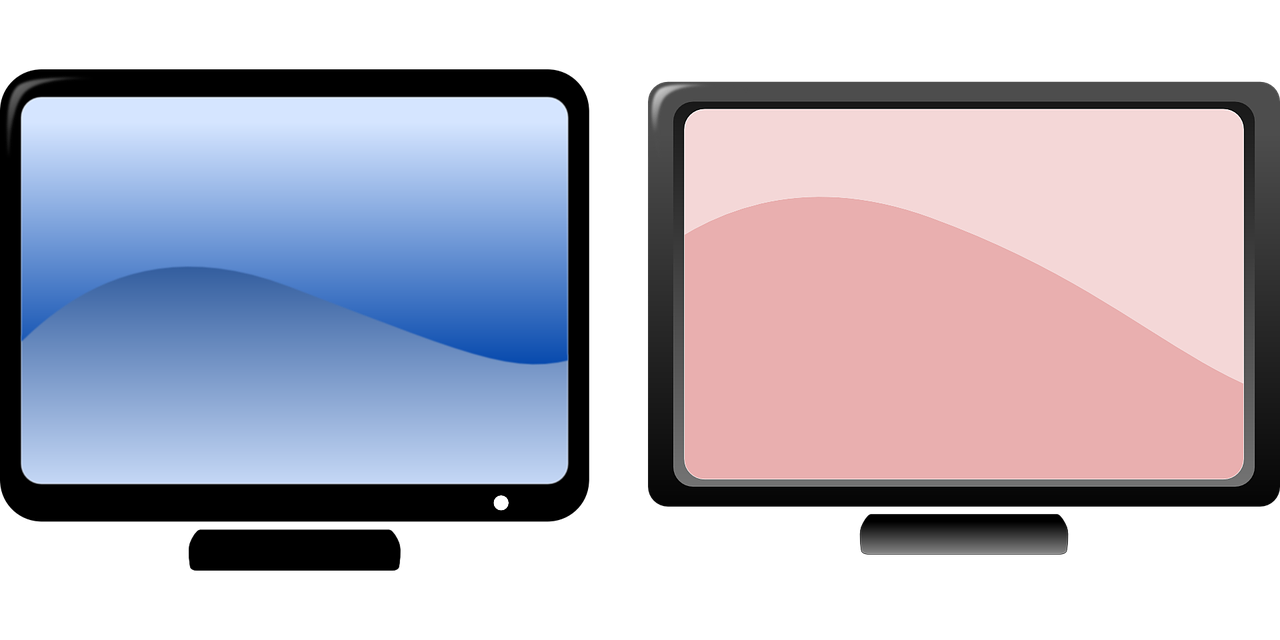 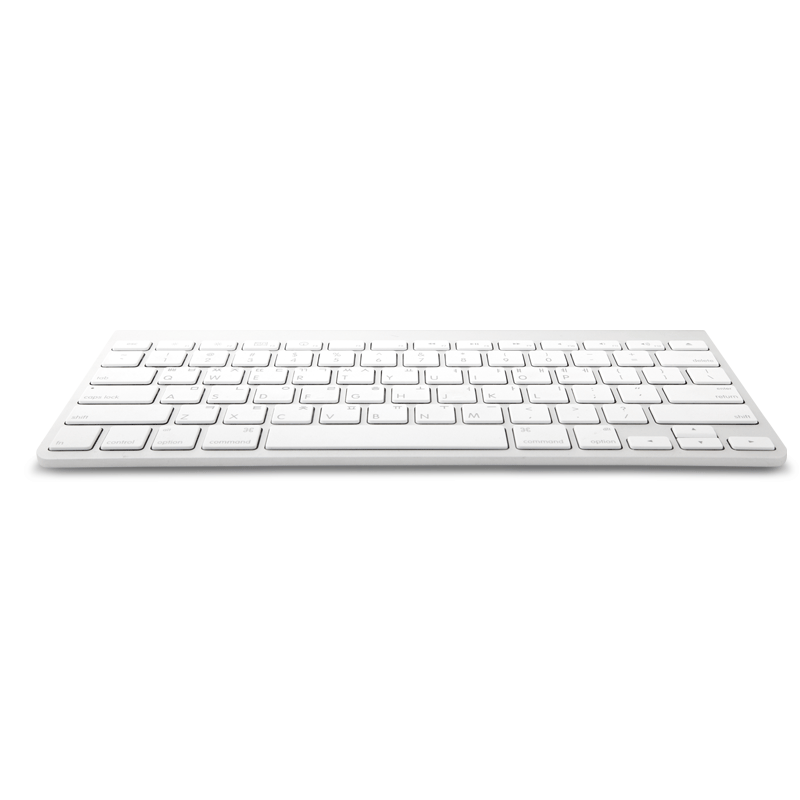 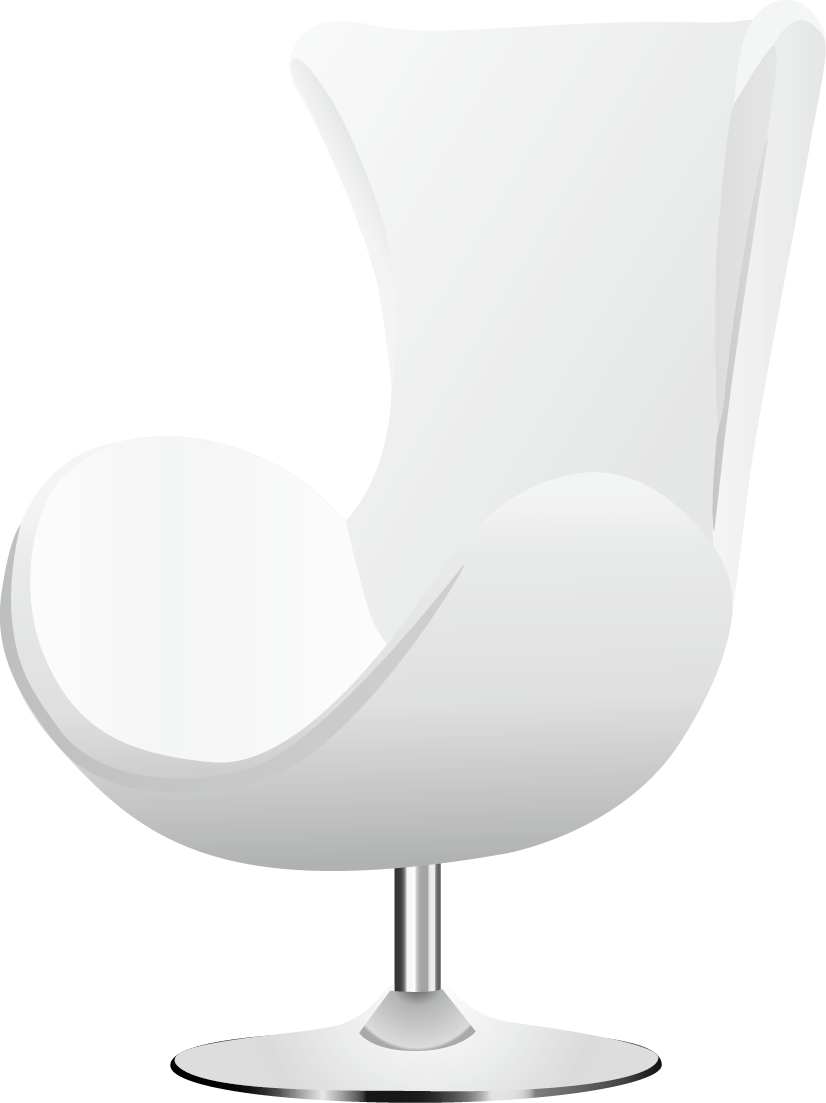 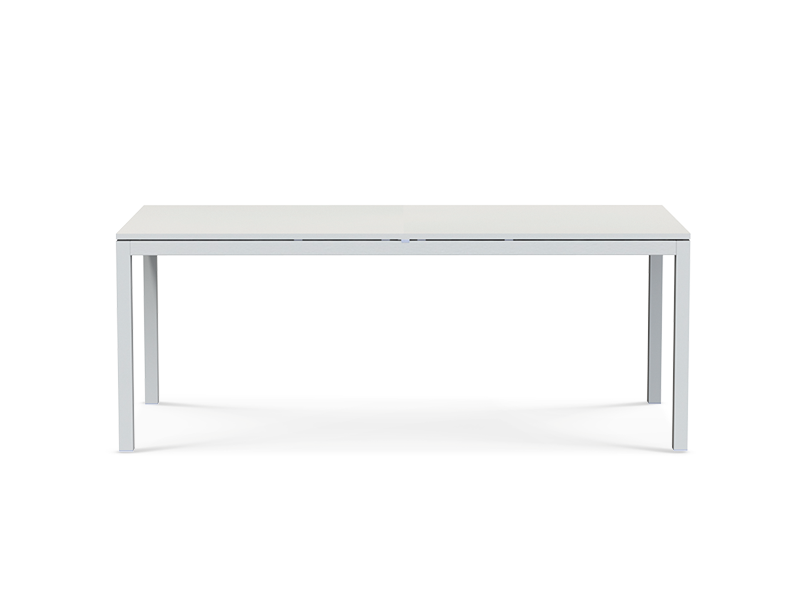 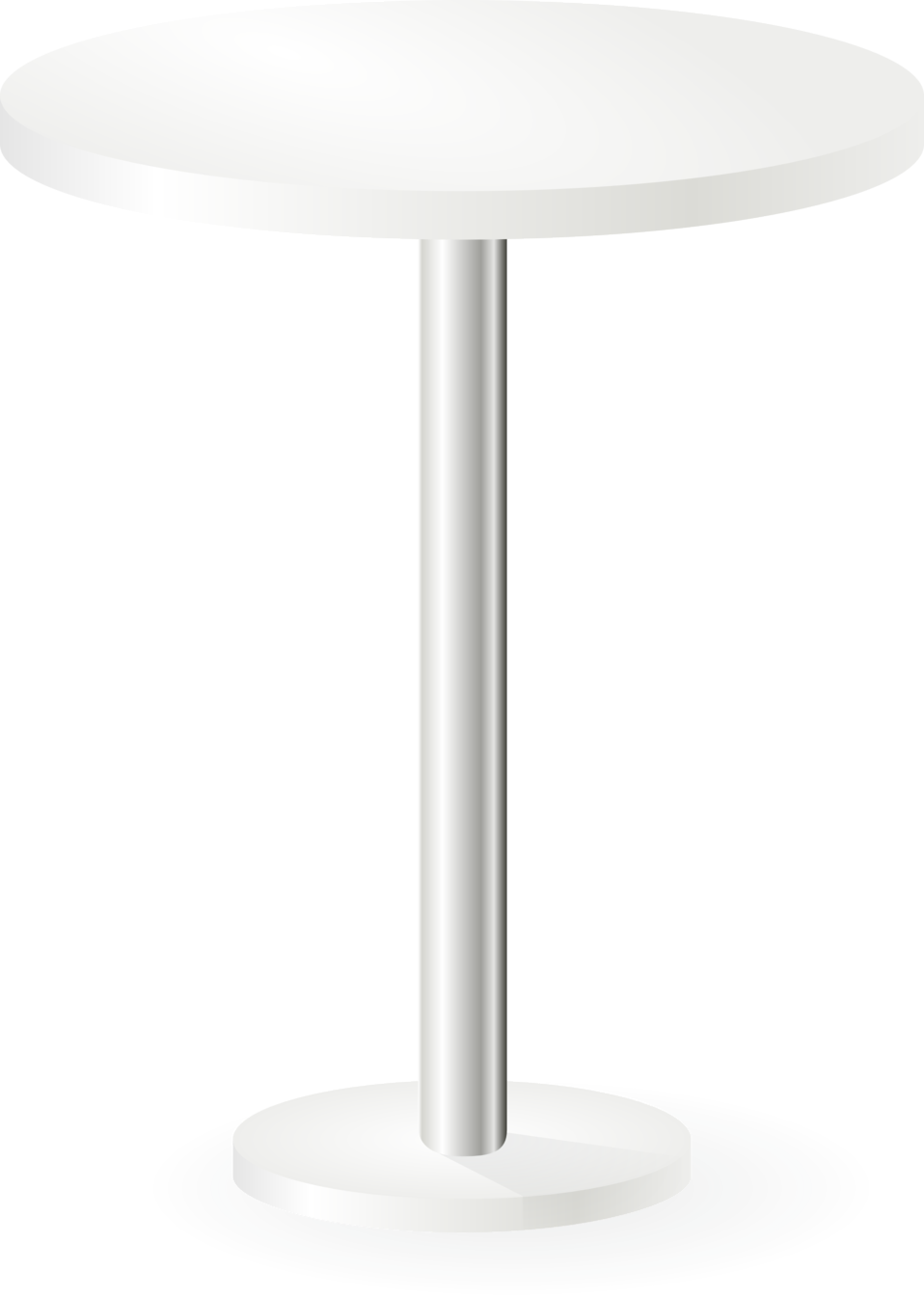 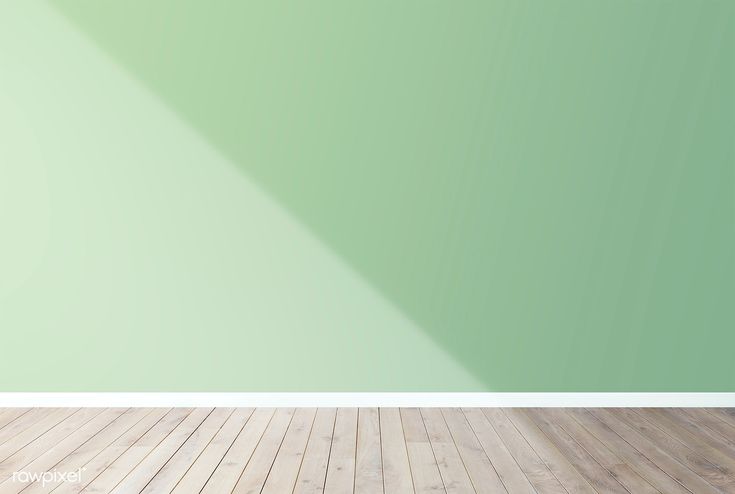 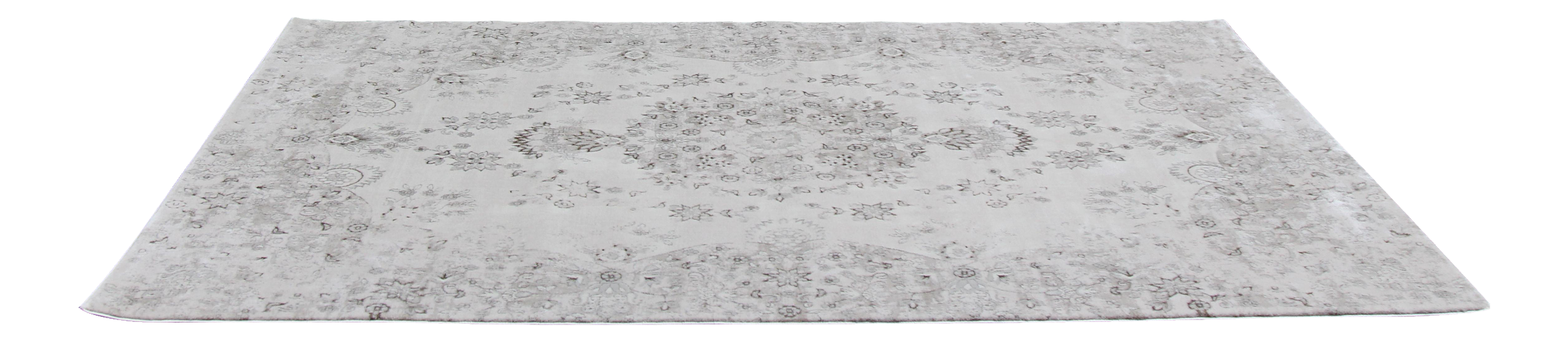 أكمل الكلمة بالحرف المناسب
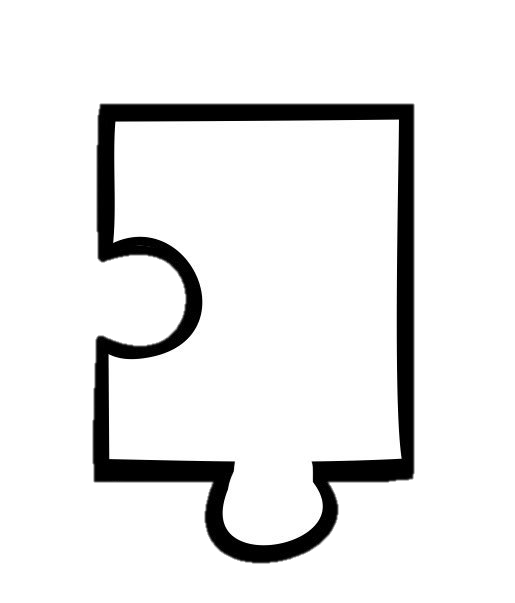 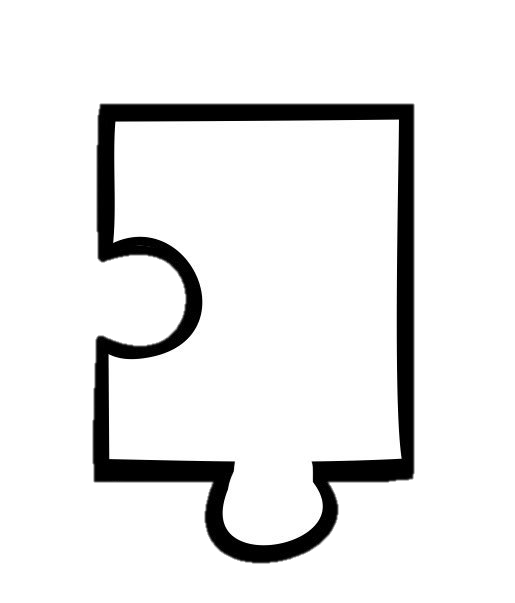 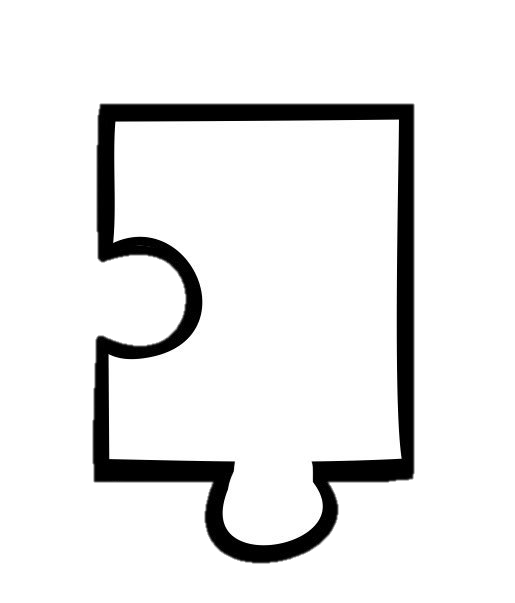 ـتَ
ــمَ
عَـلَـ
أكمل الكلمة بالحرف المناسب
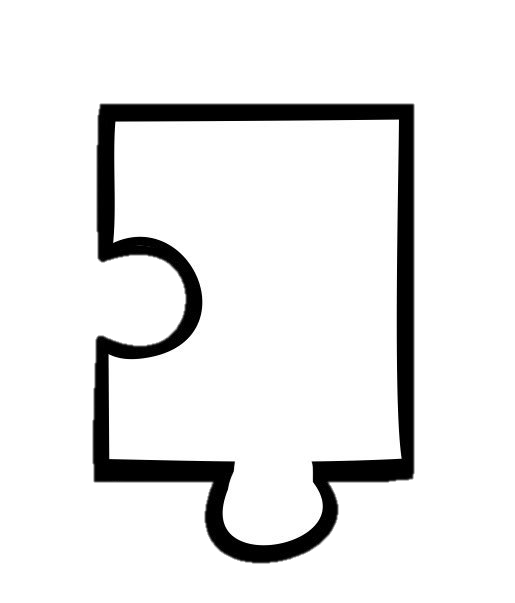 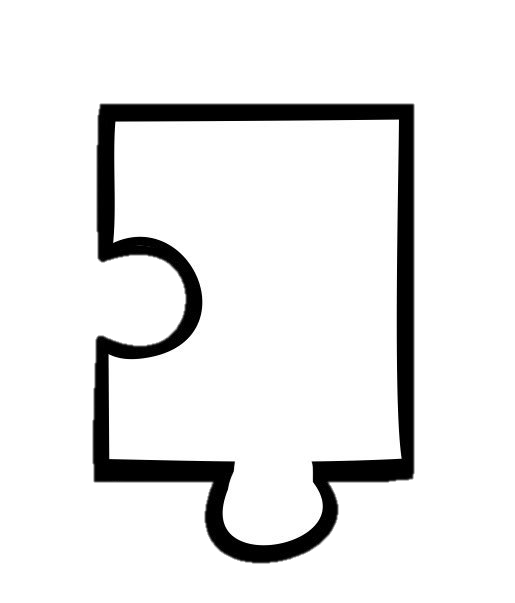 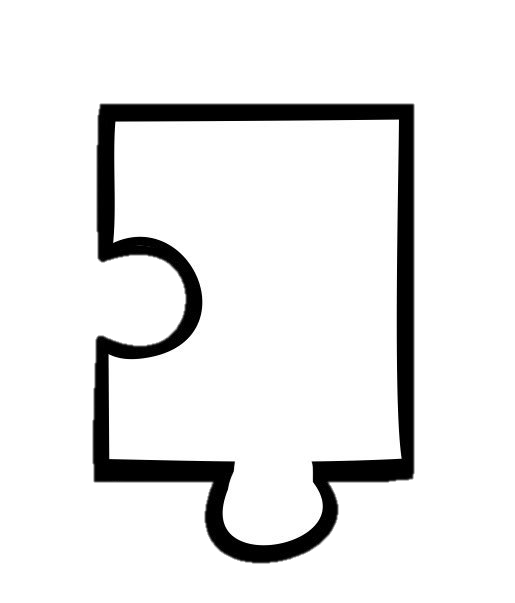 ـط
ــمَ
فِـ
أكمل الكلمة بالحرف المناسب
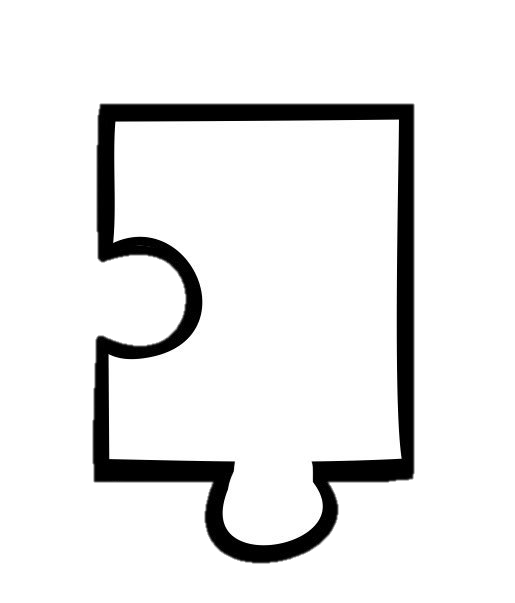 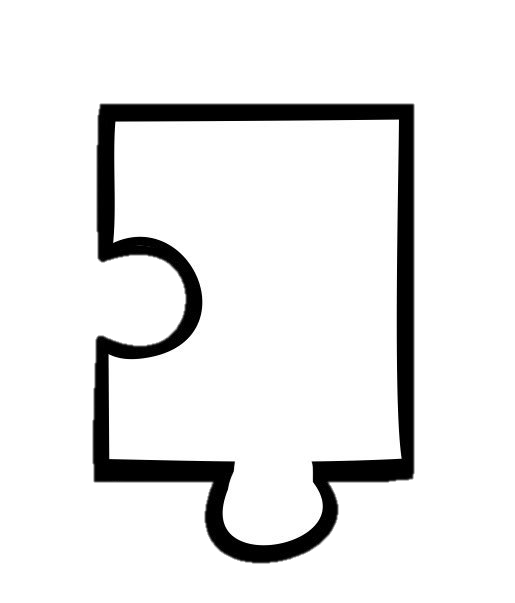 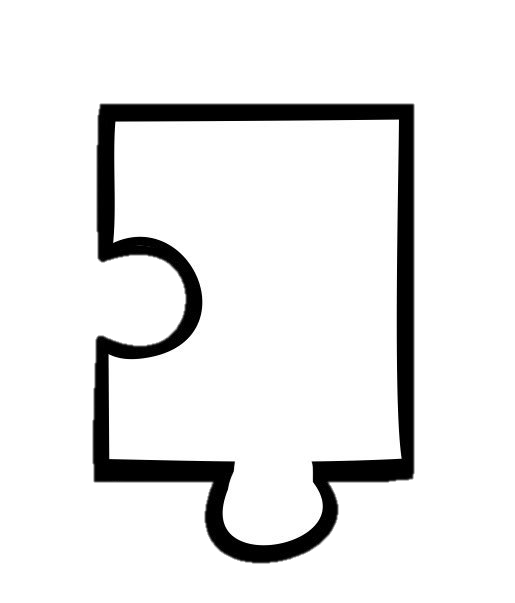 ـث
ــمَ
عَـ
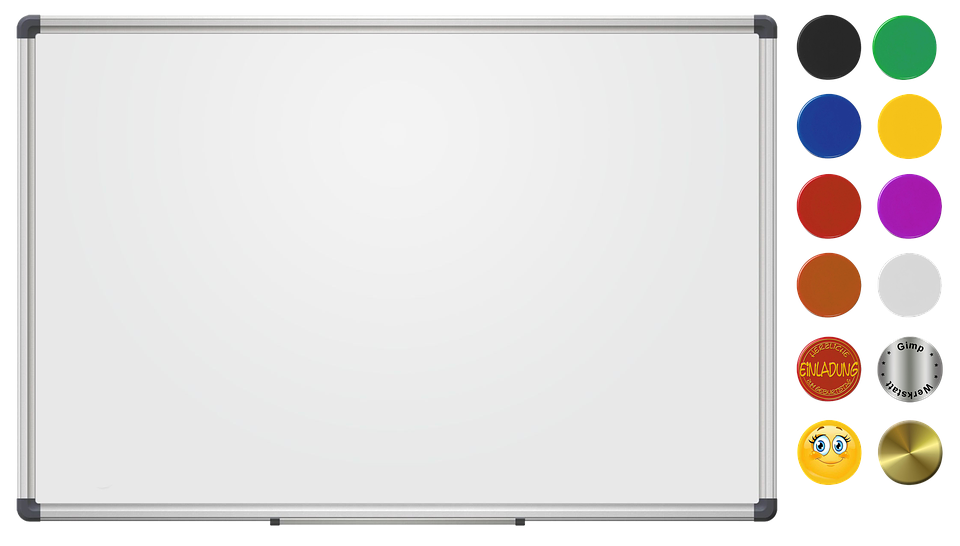 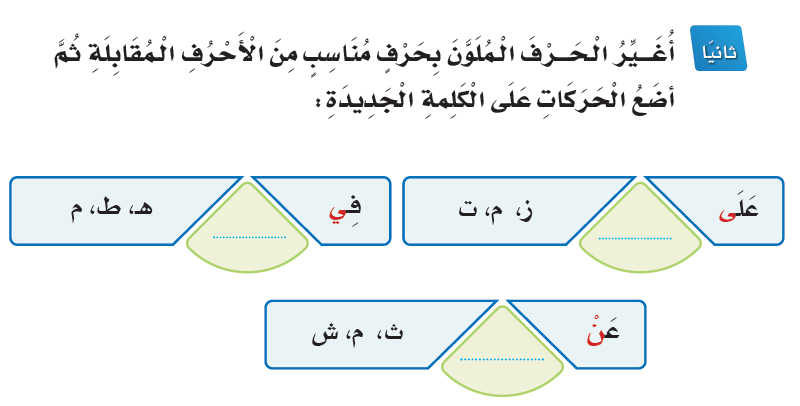 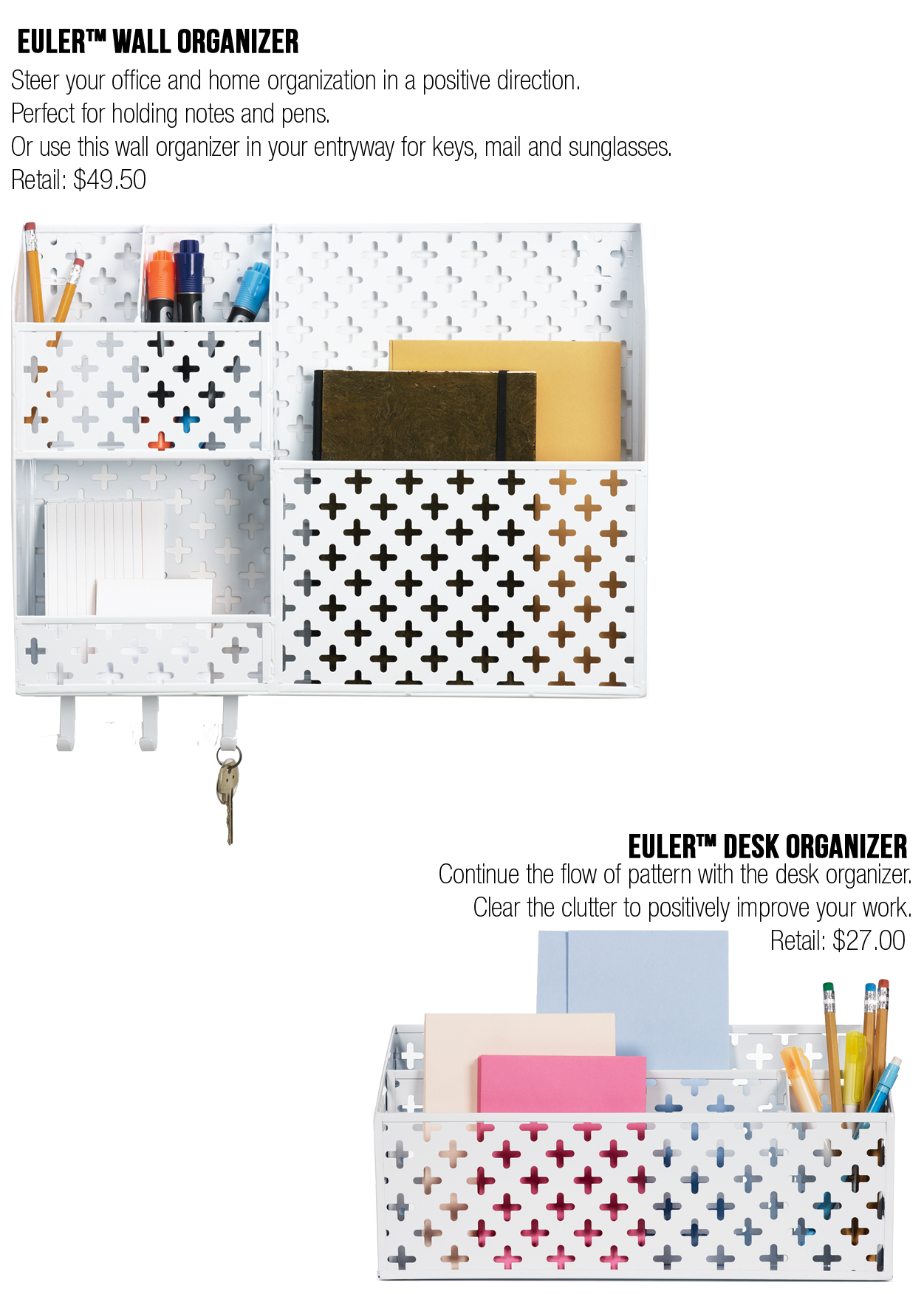 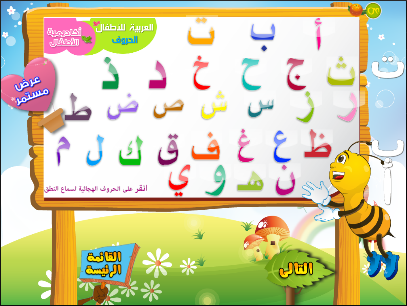 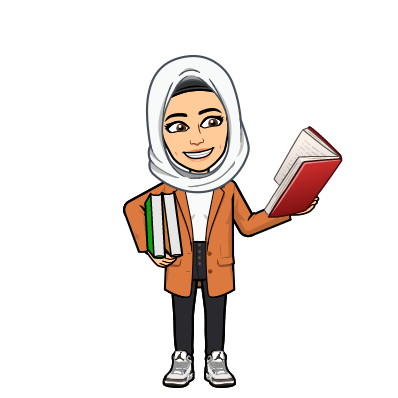 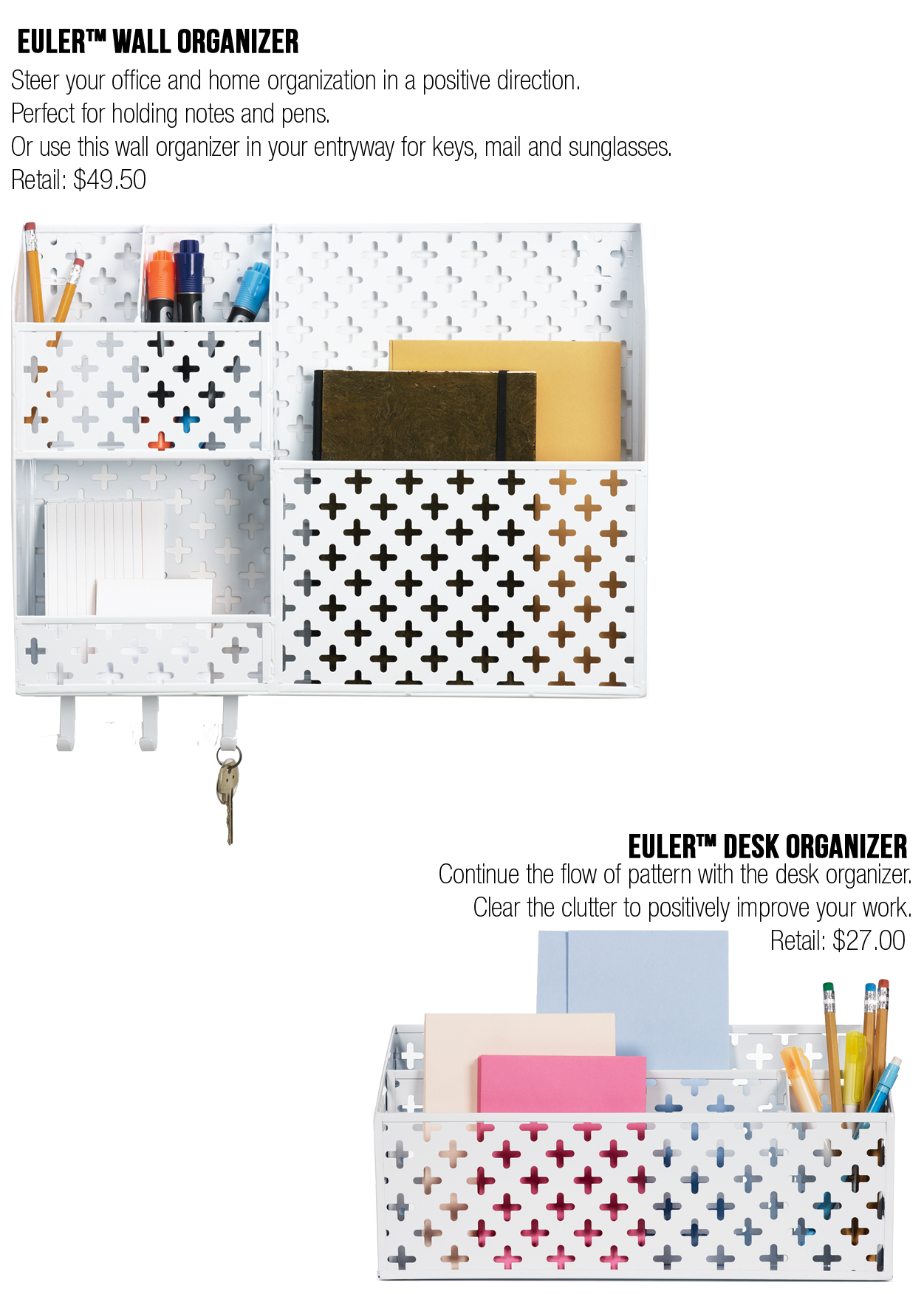 فِمَ
عَلَمَ
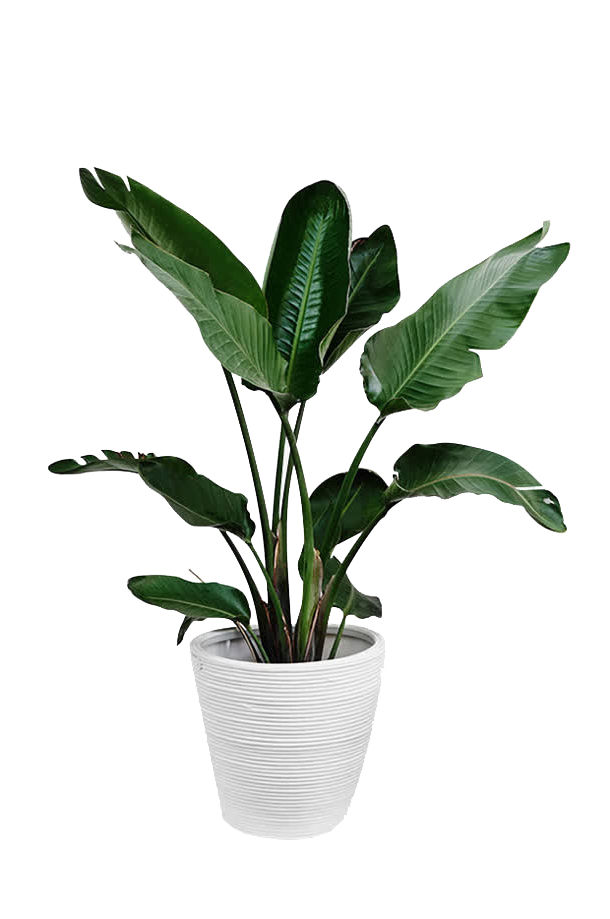 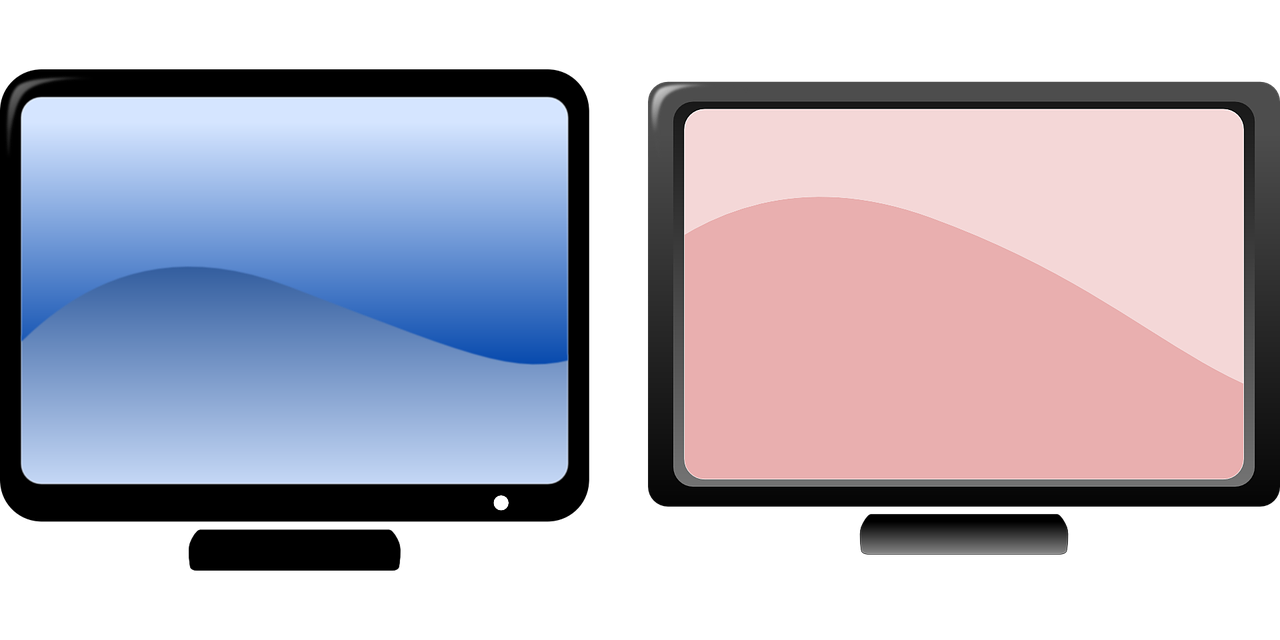 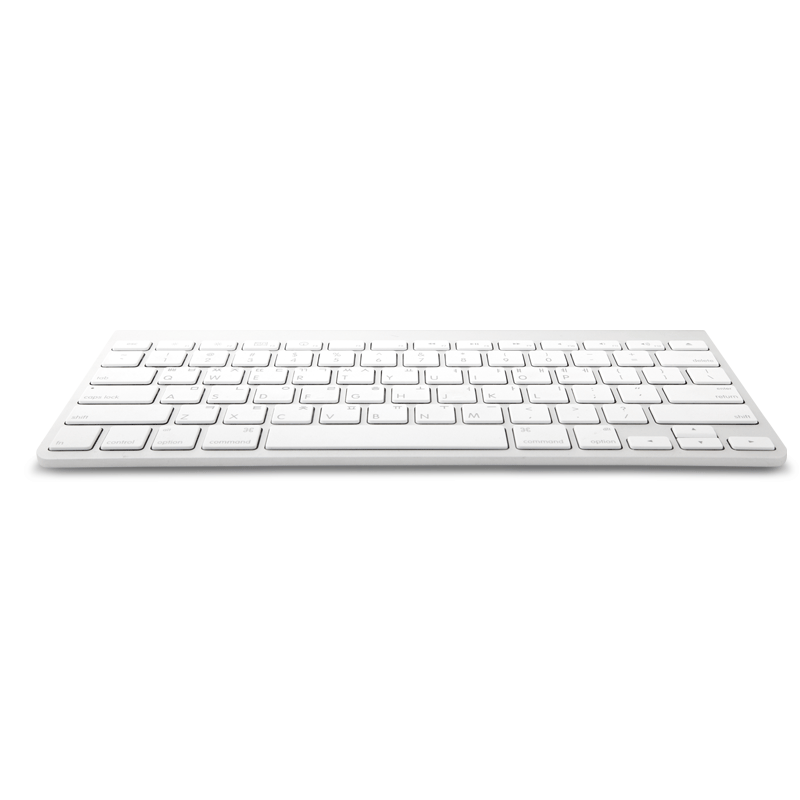 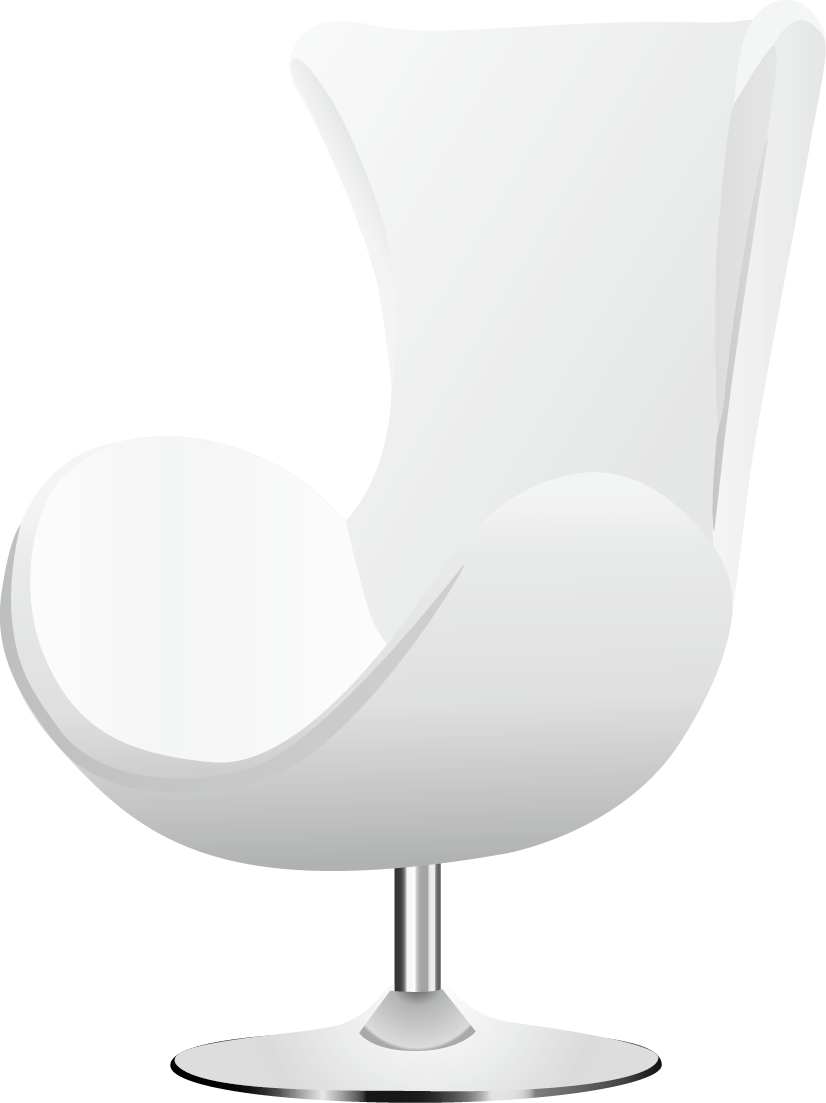 عَمَ
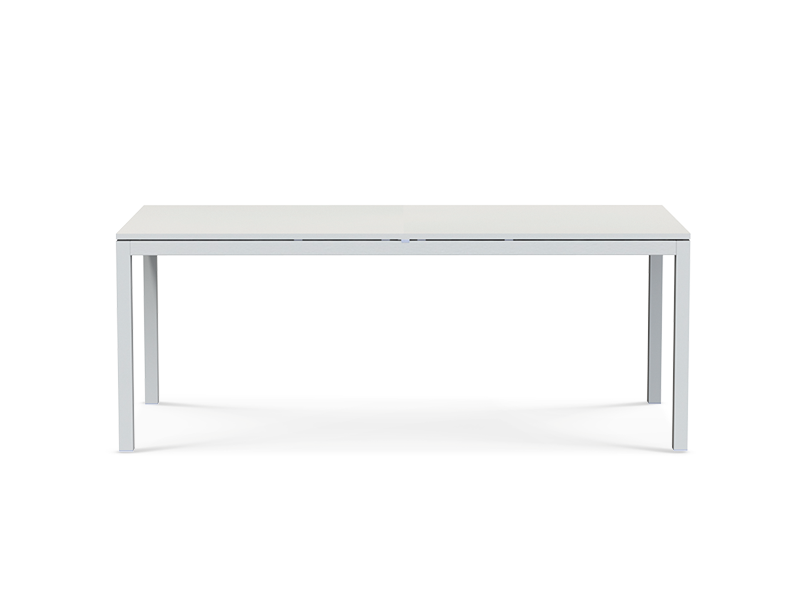 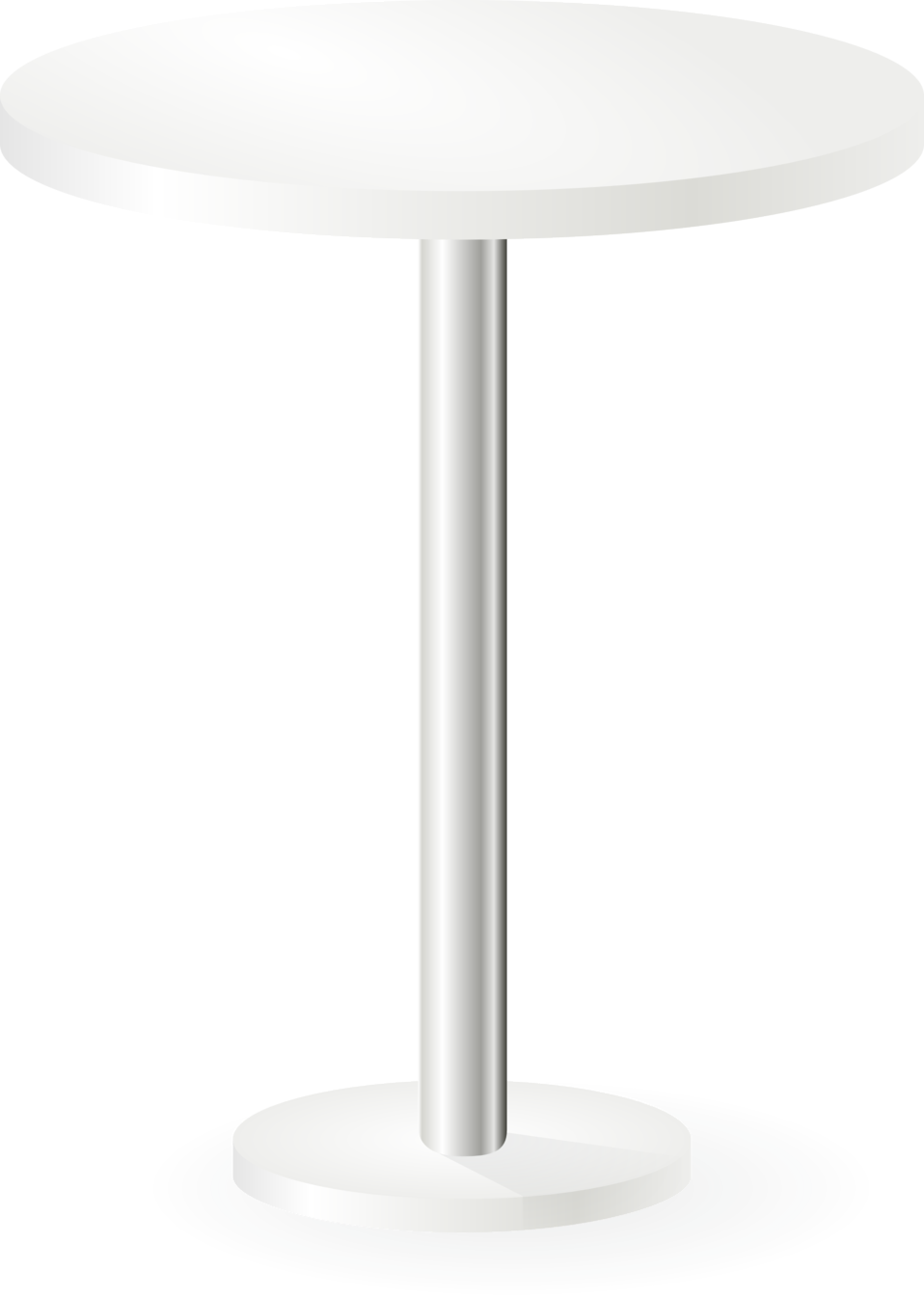 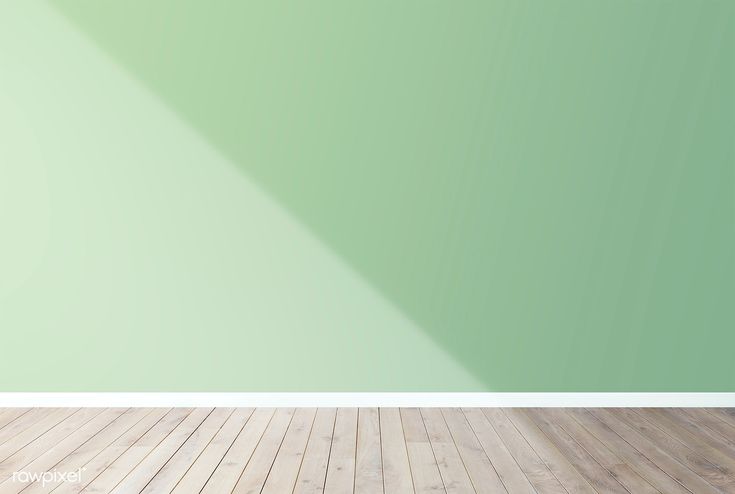 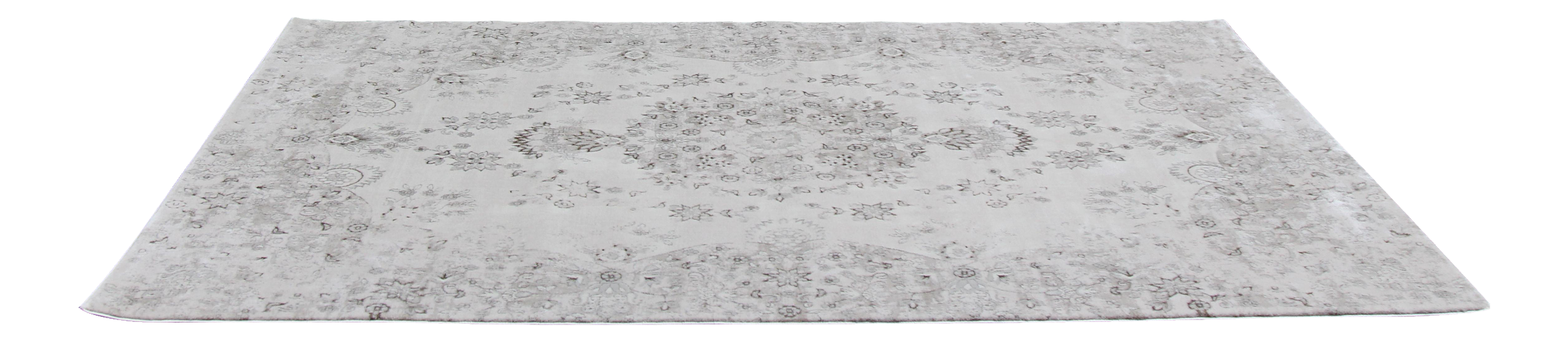 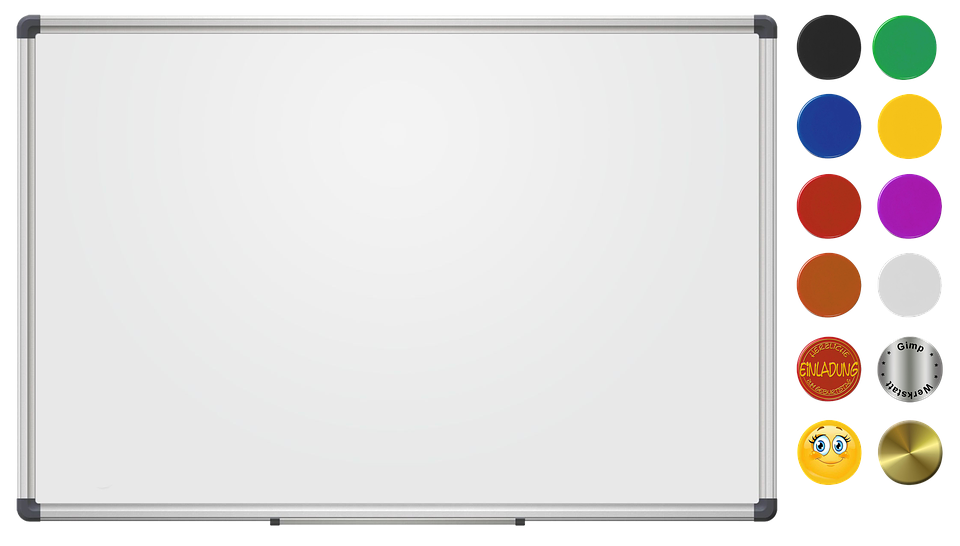 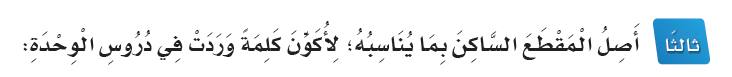 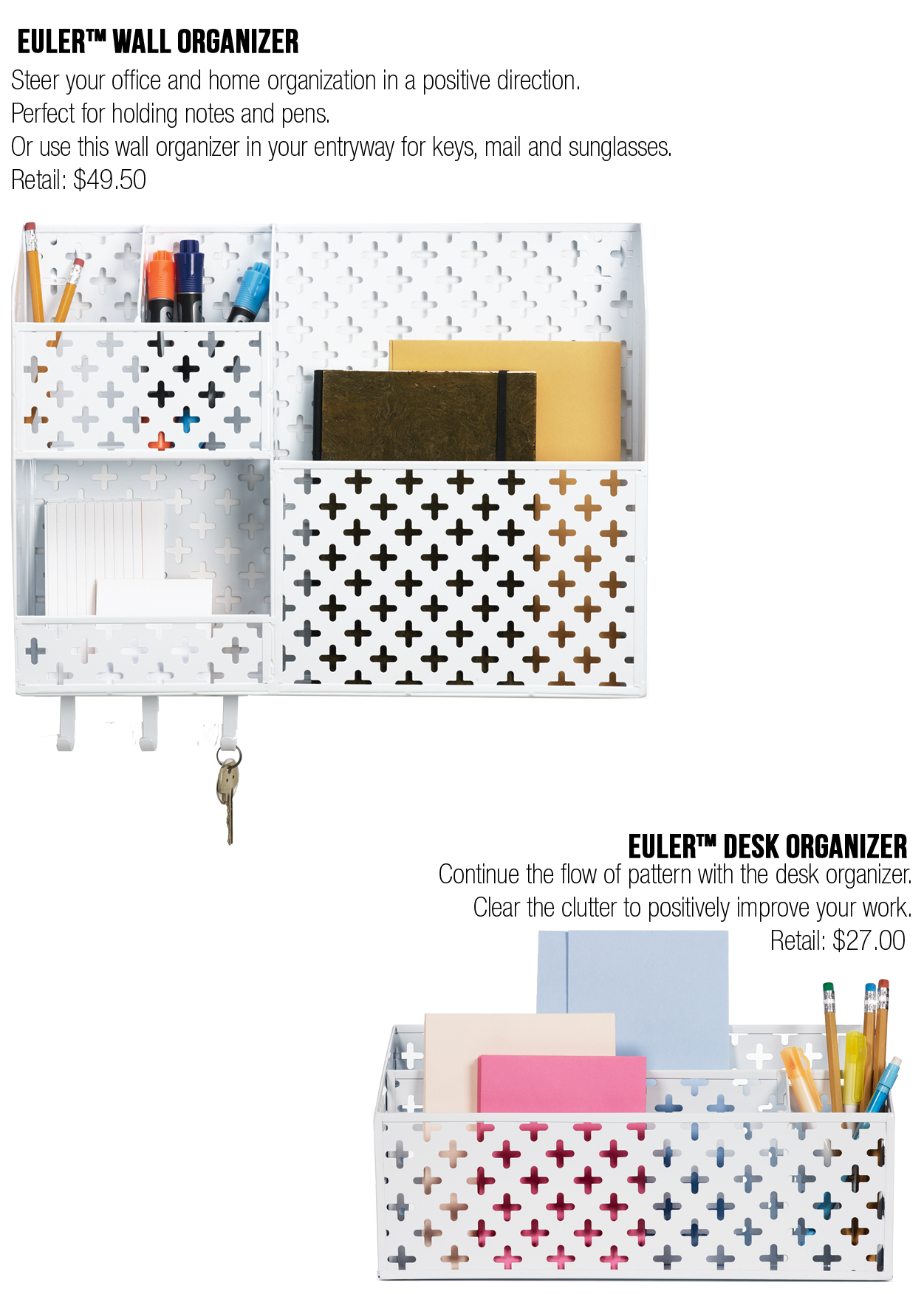 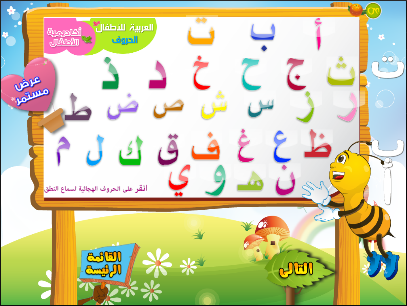 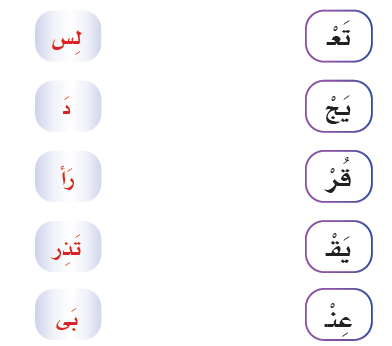 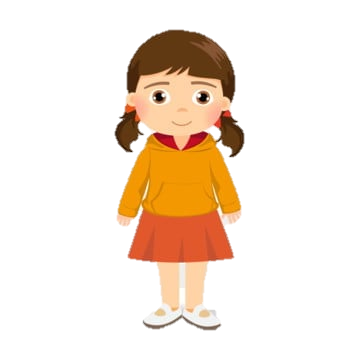 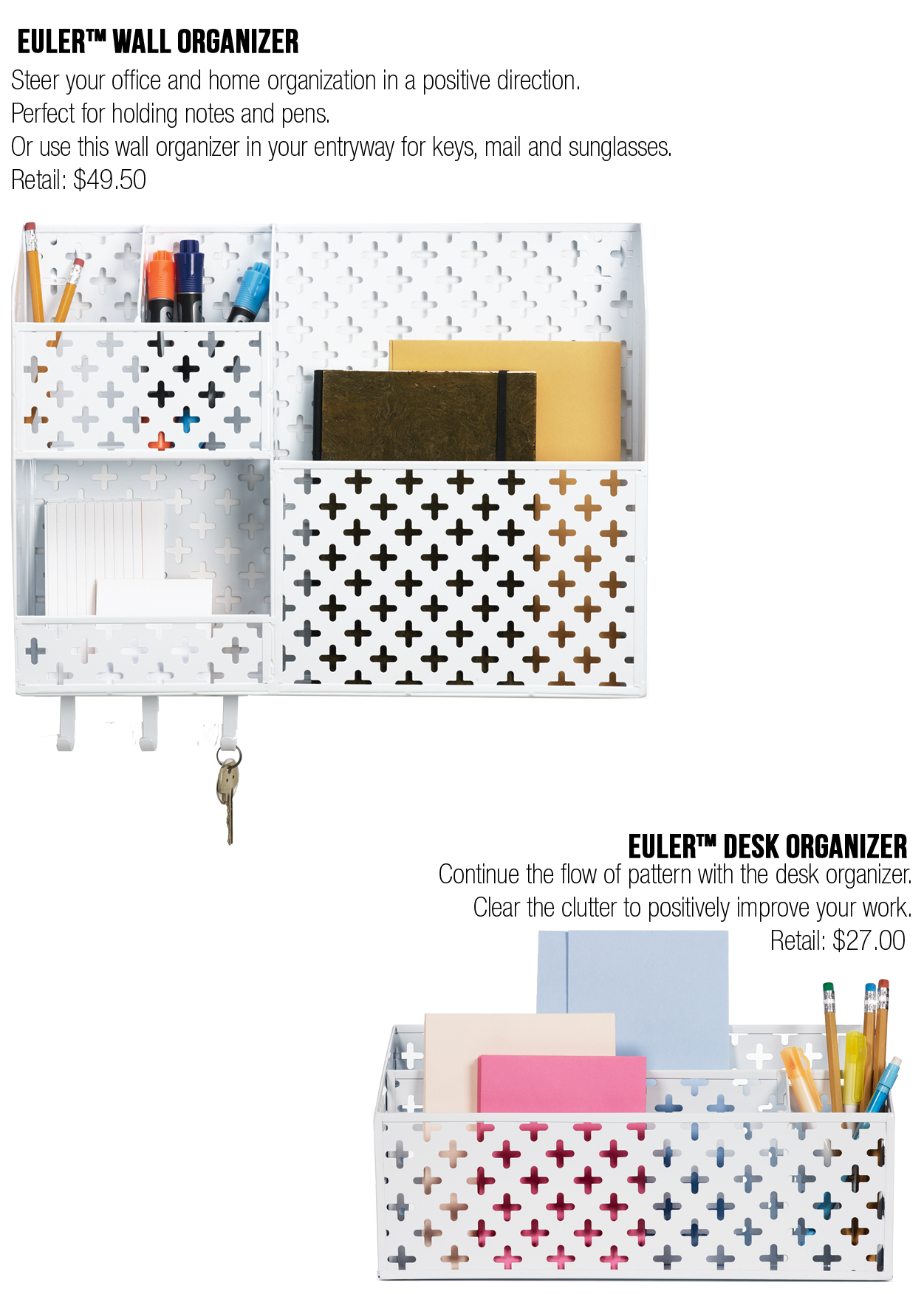 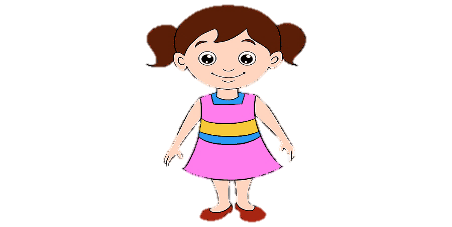 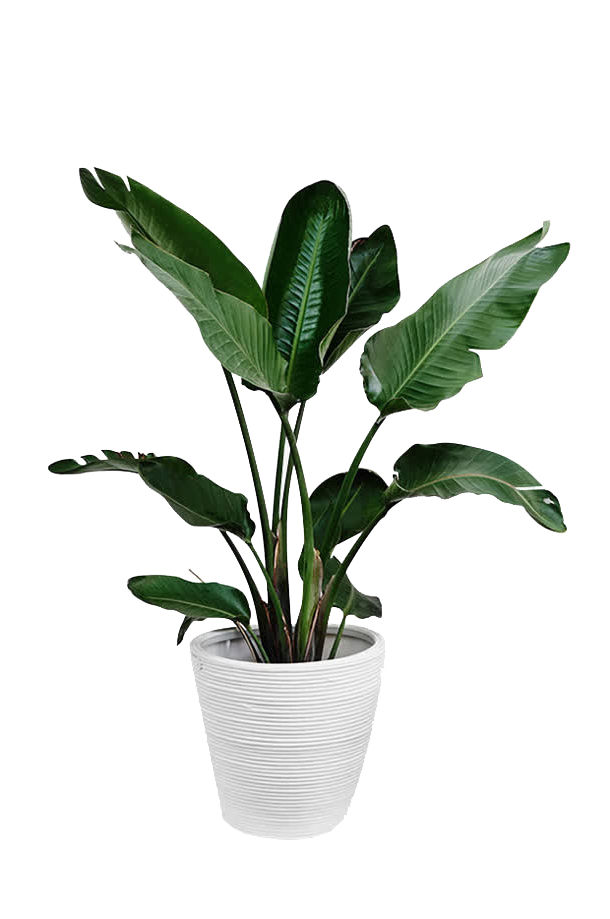 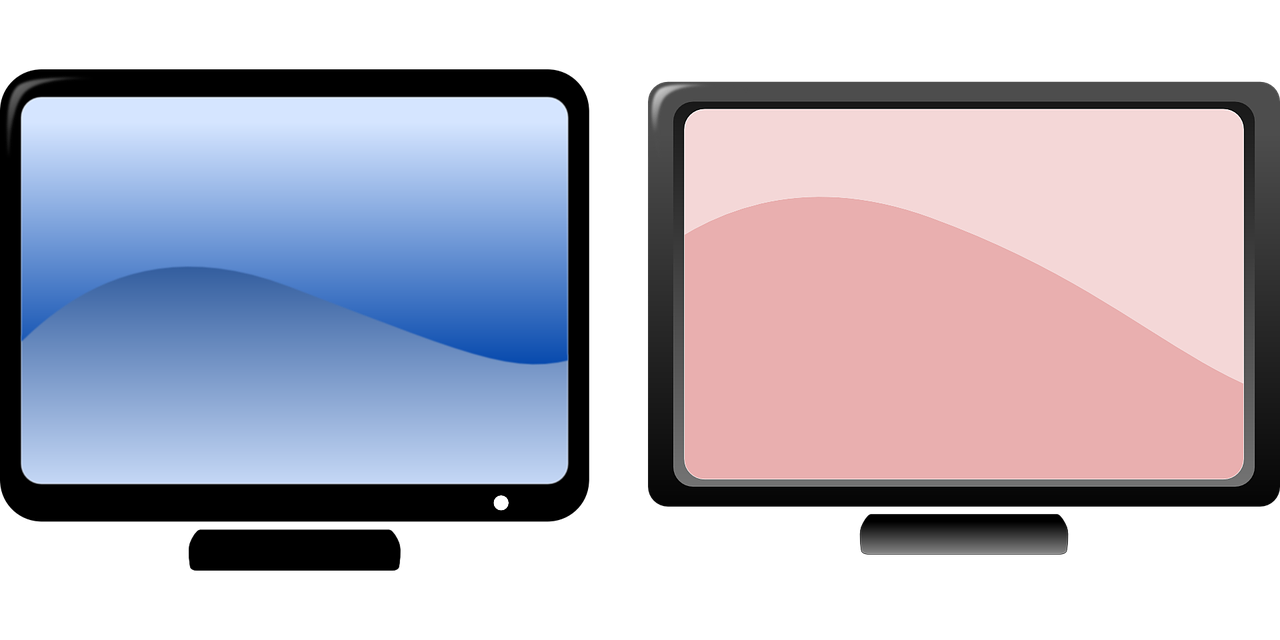 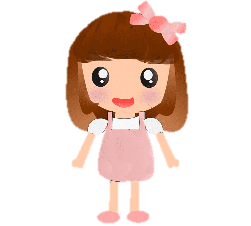 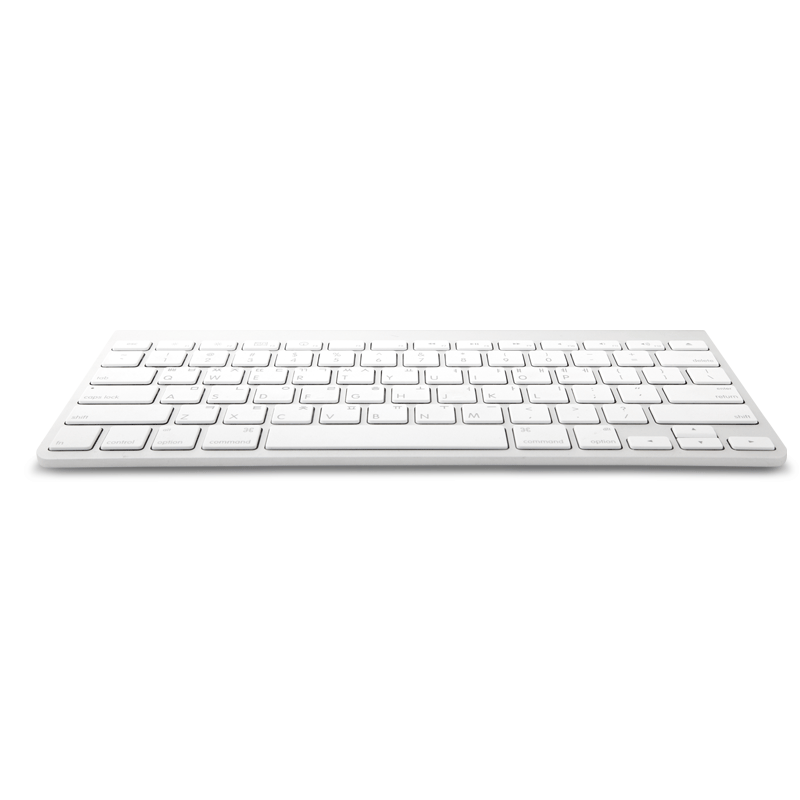 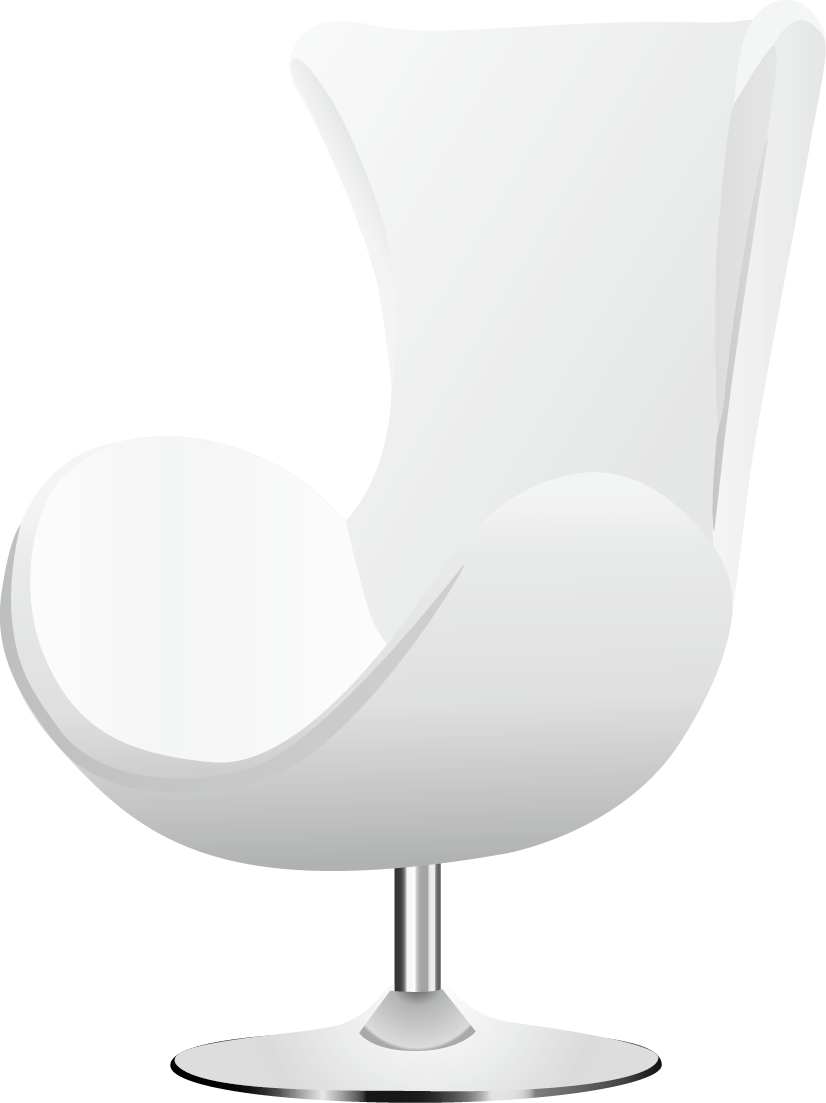 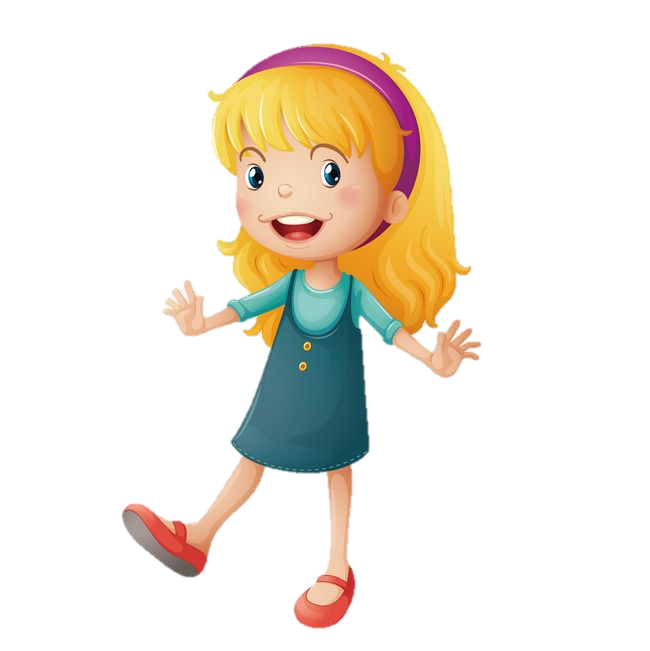 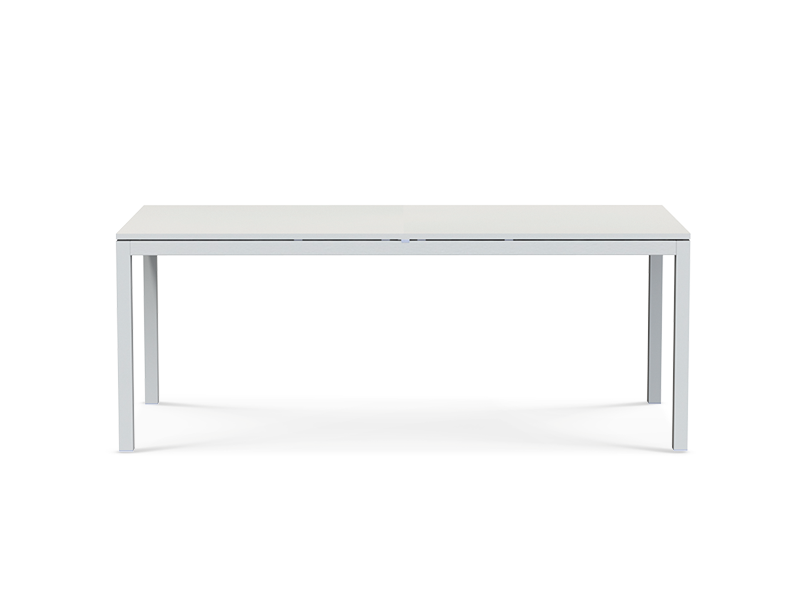 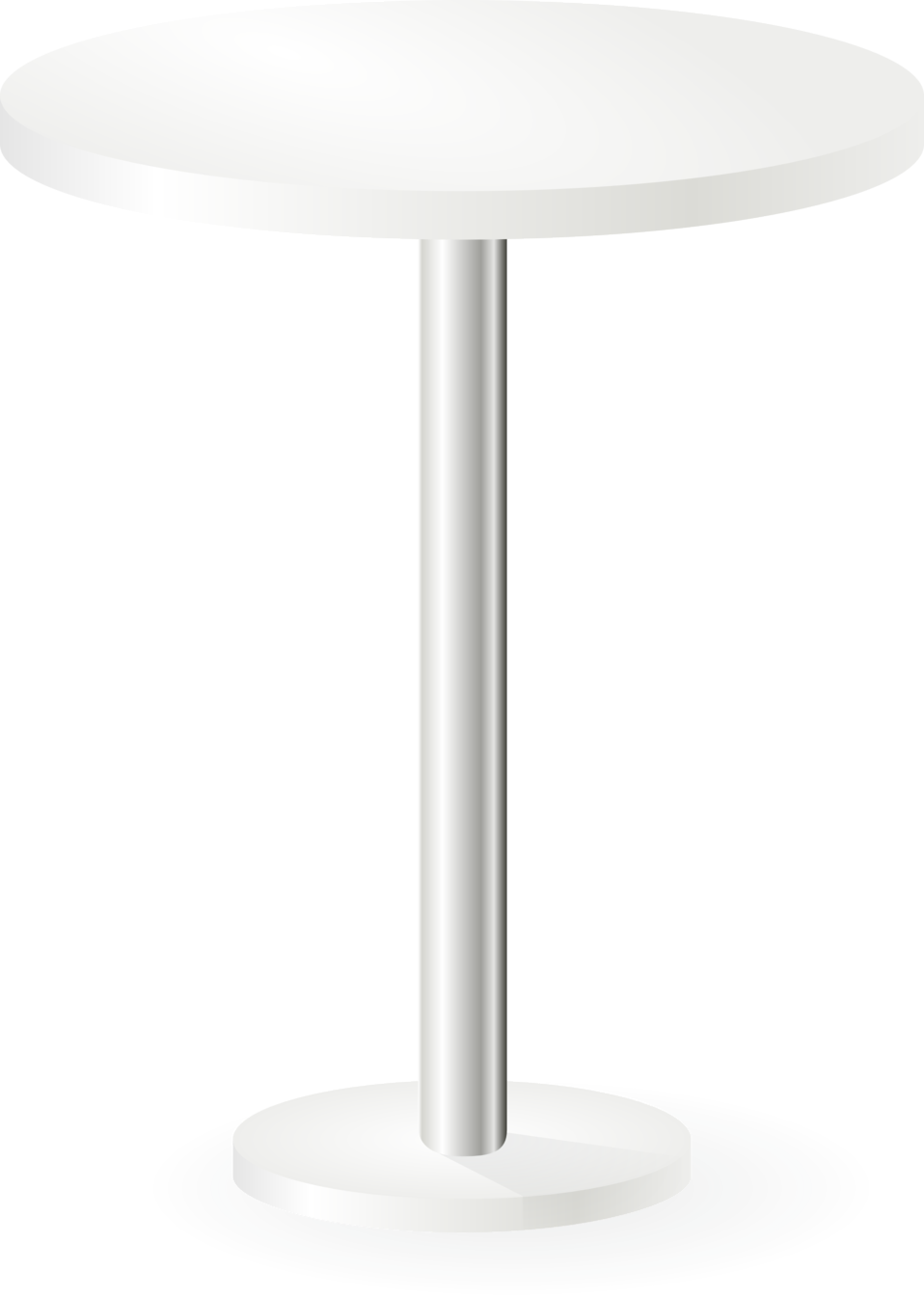 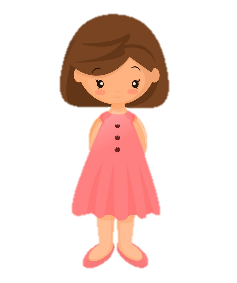 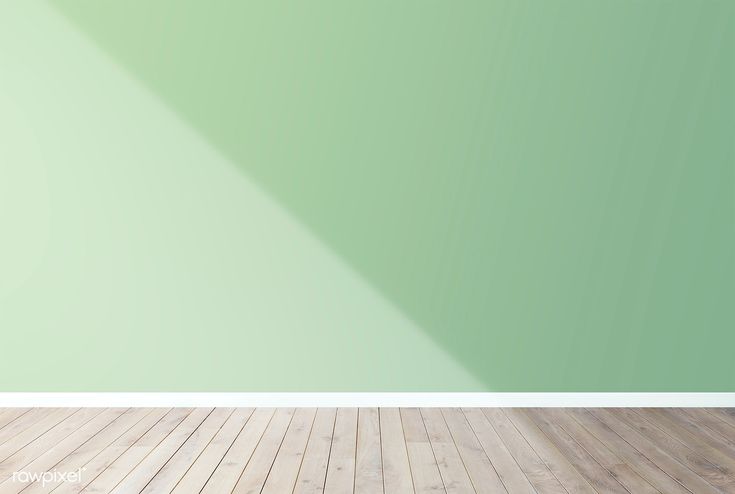 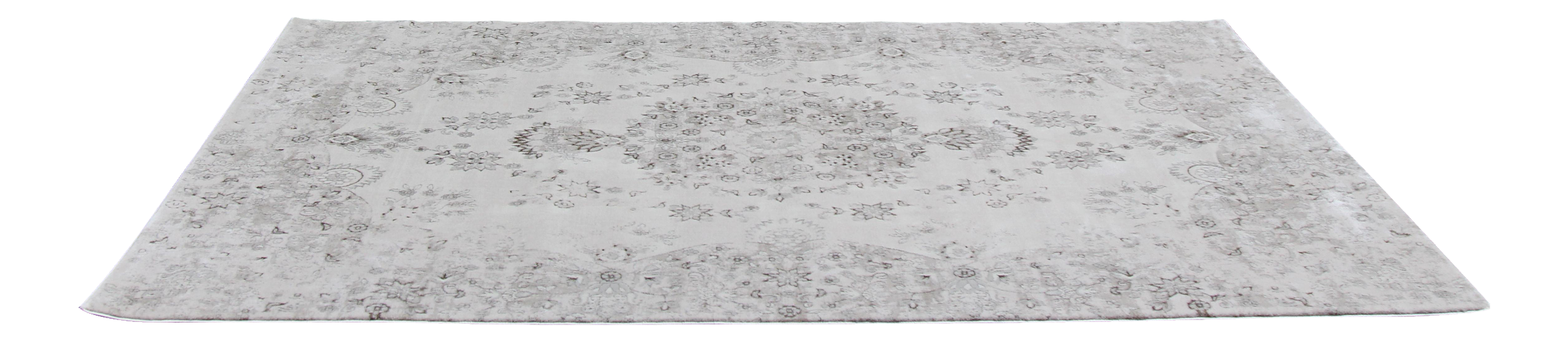 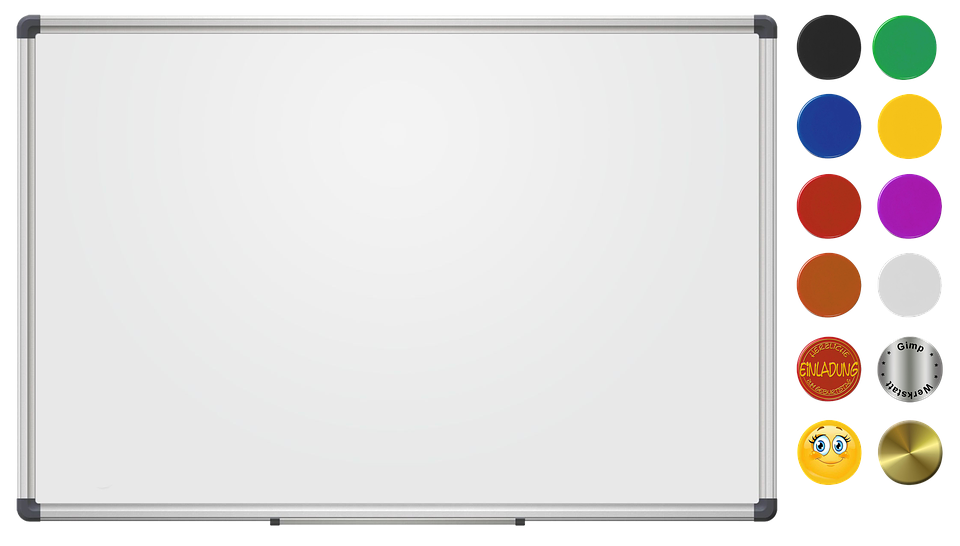 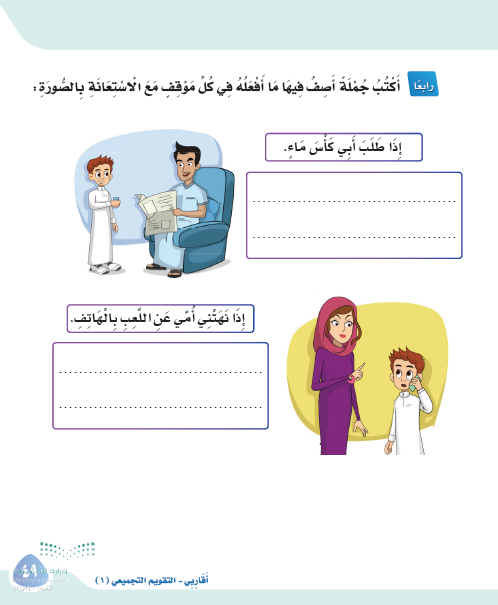 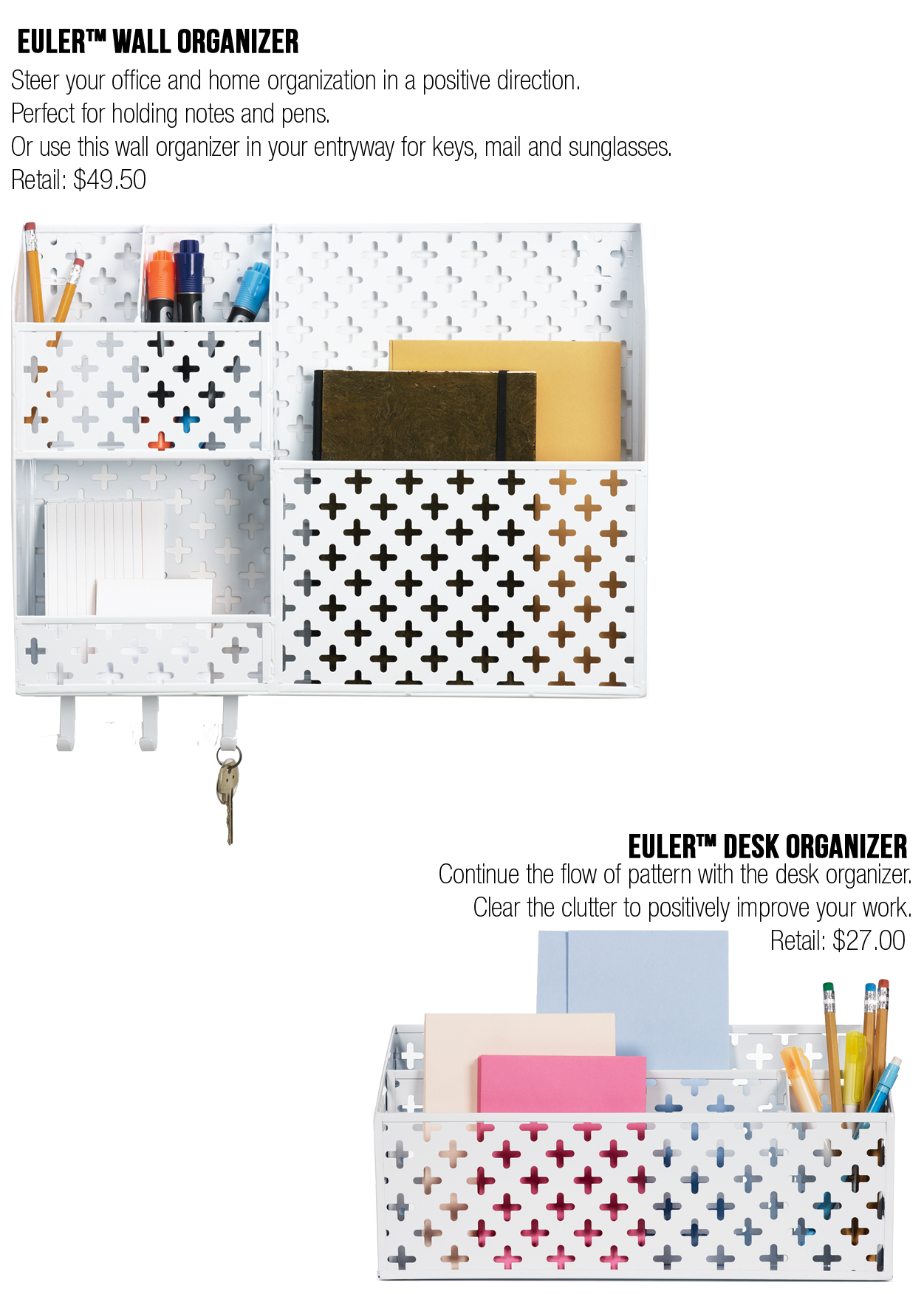 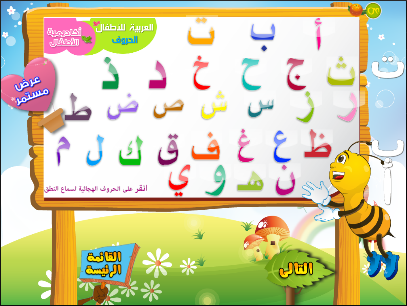 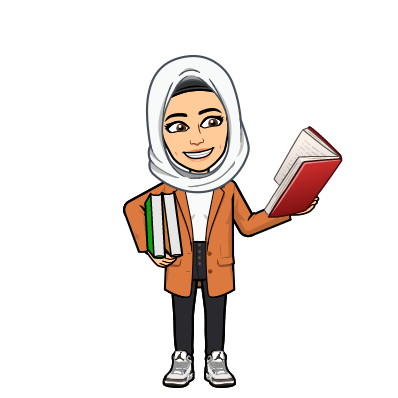 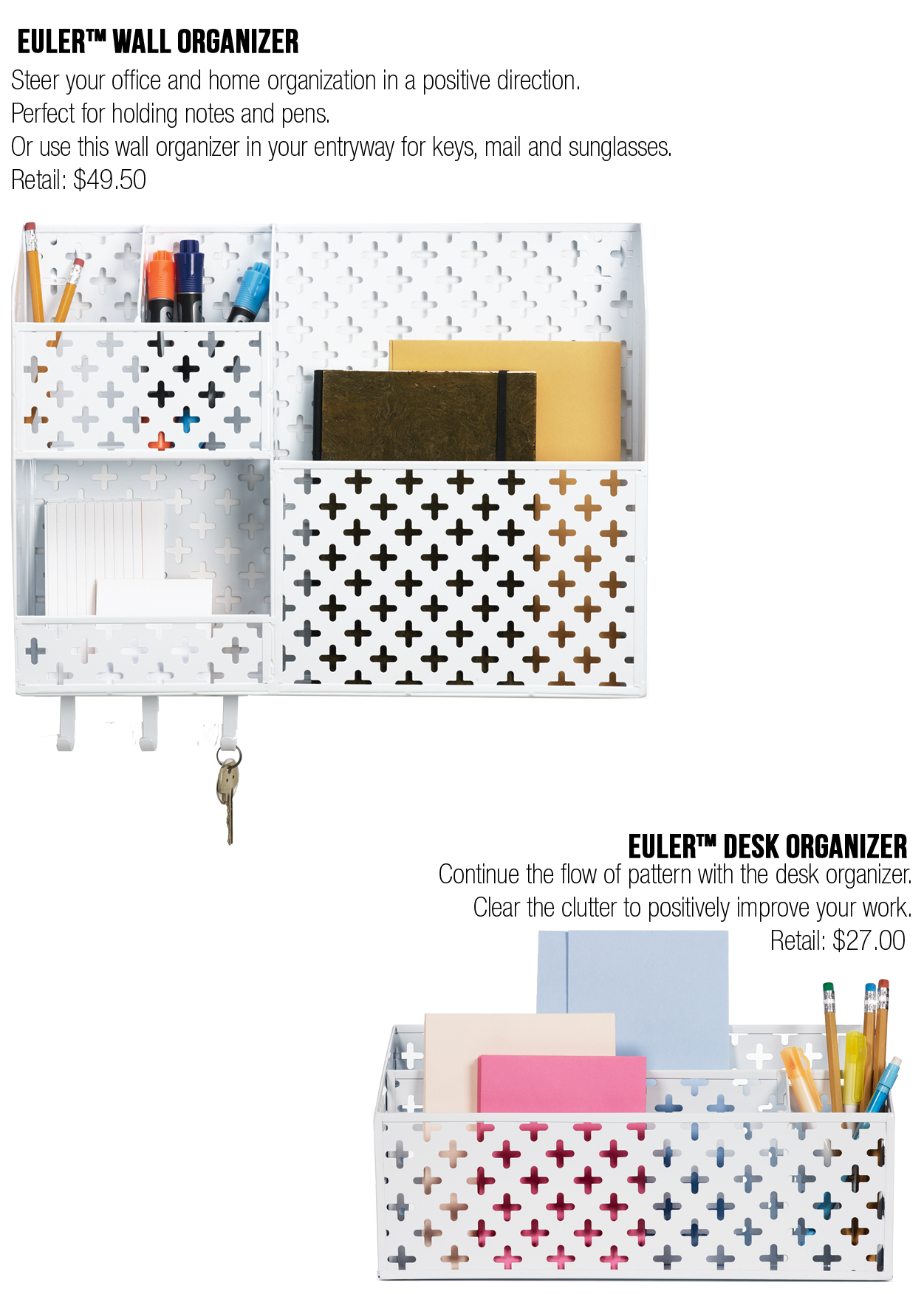 ص:49
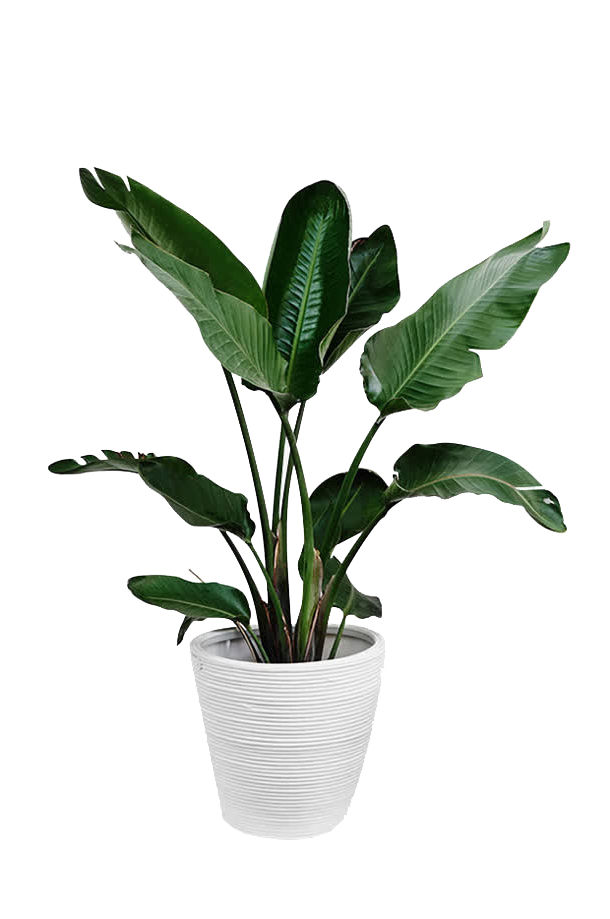 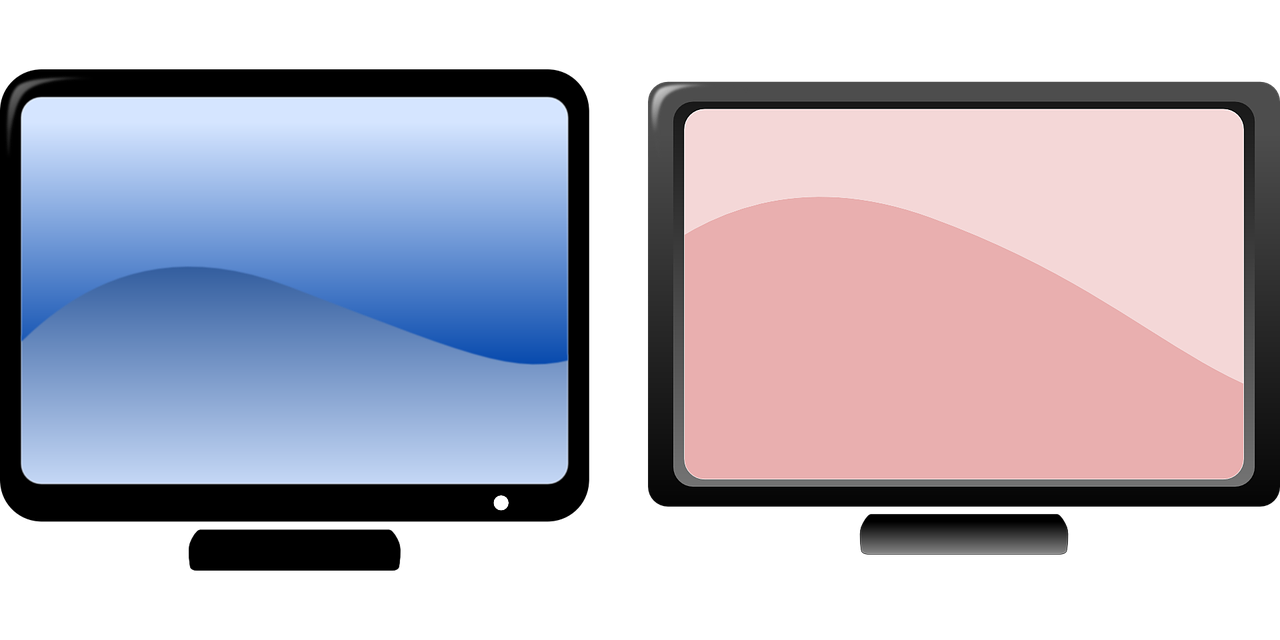 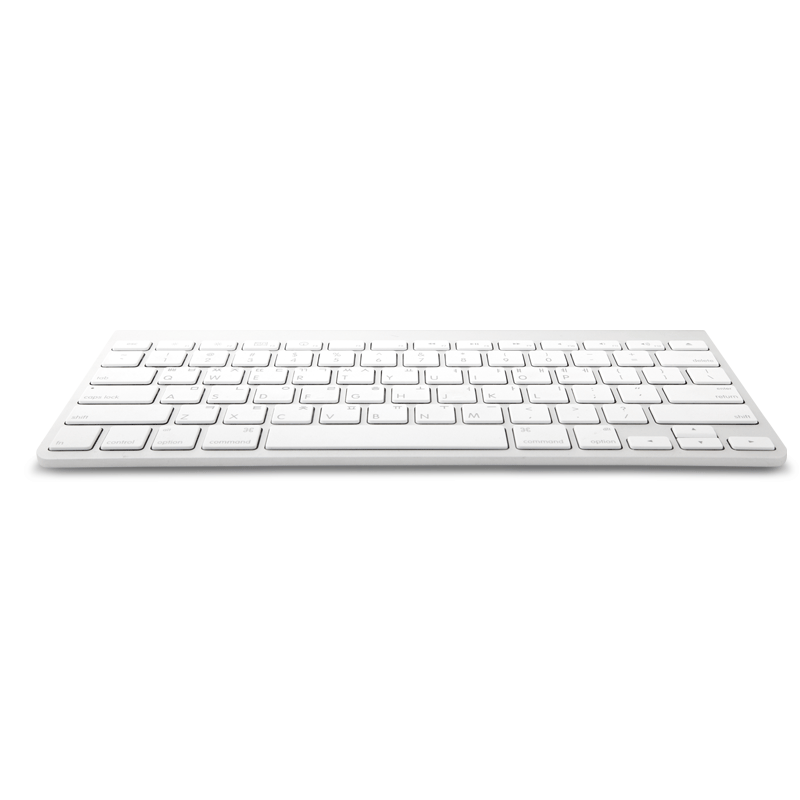 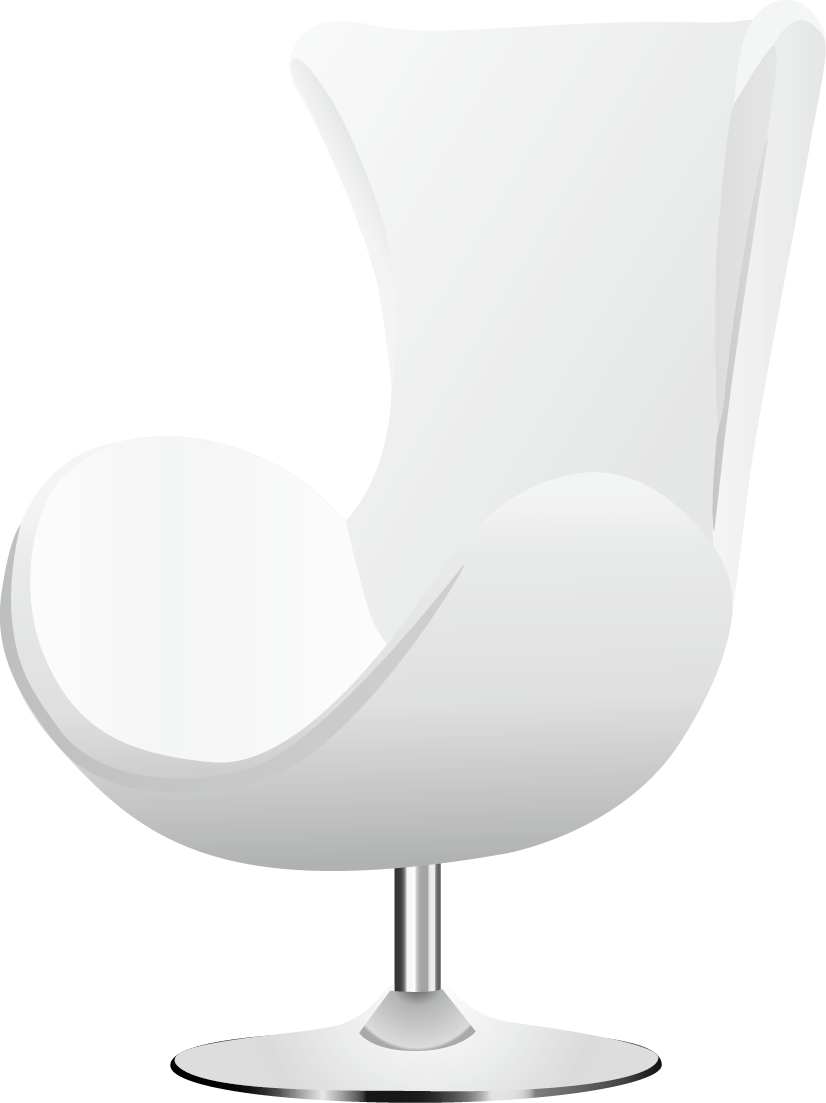 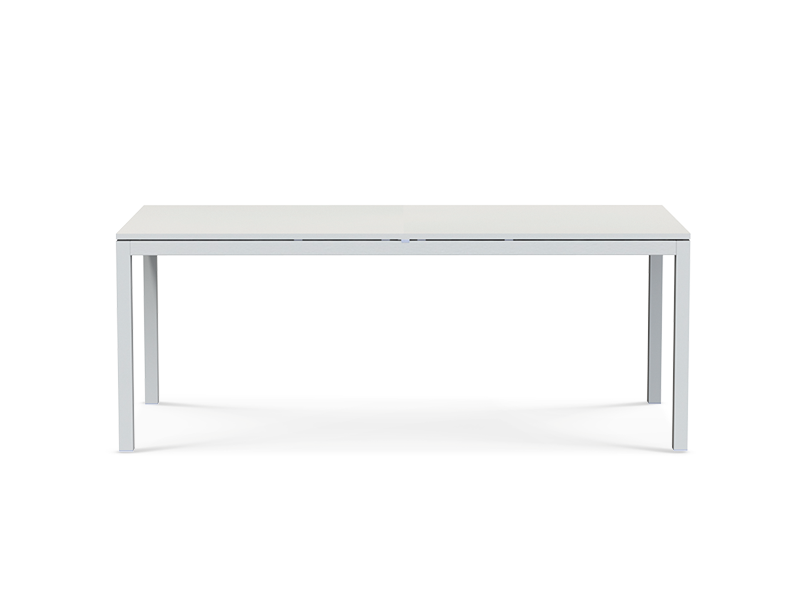 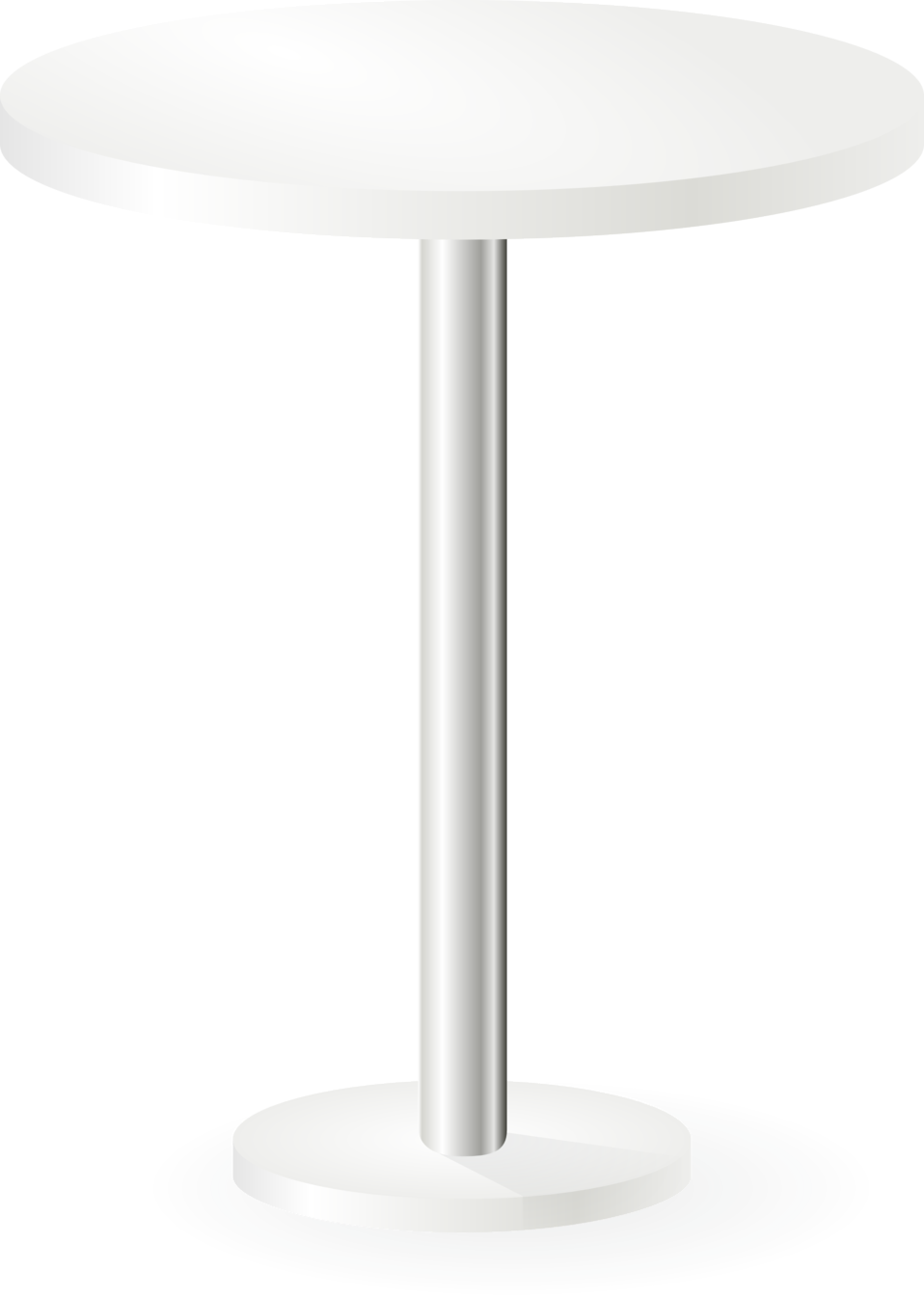 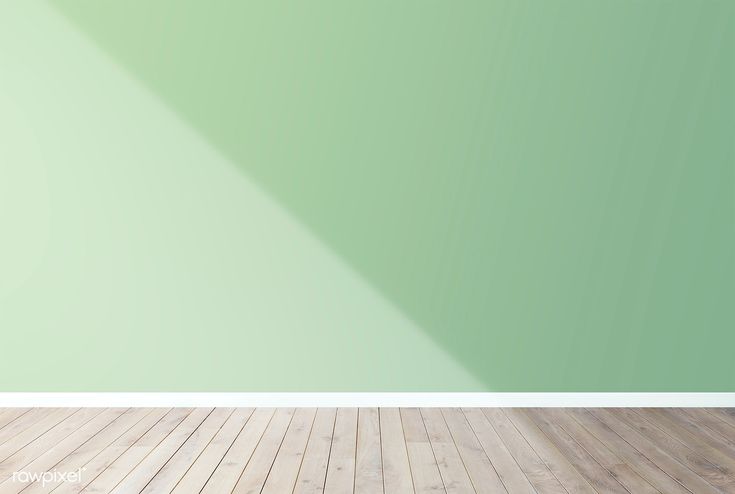 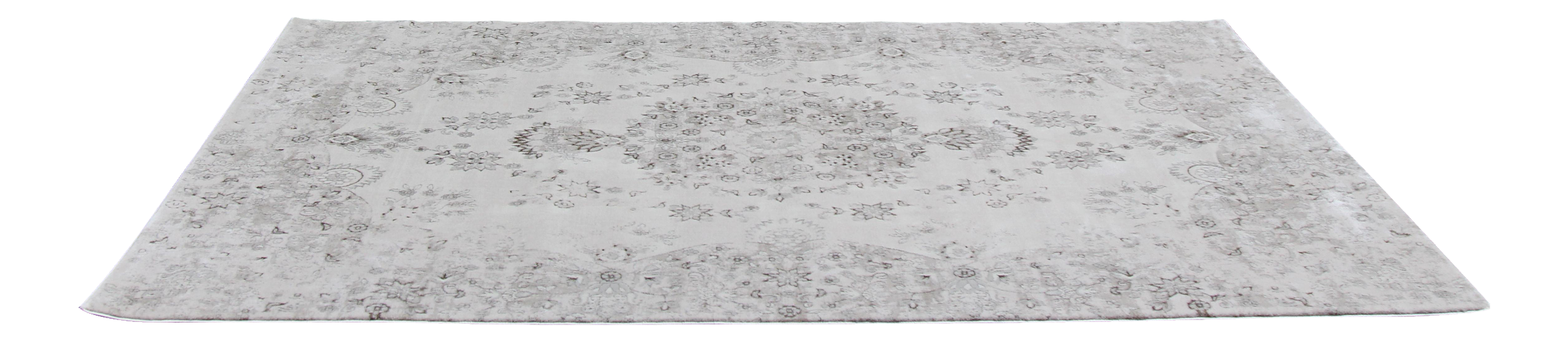 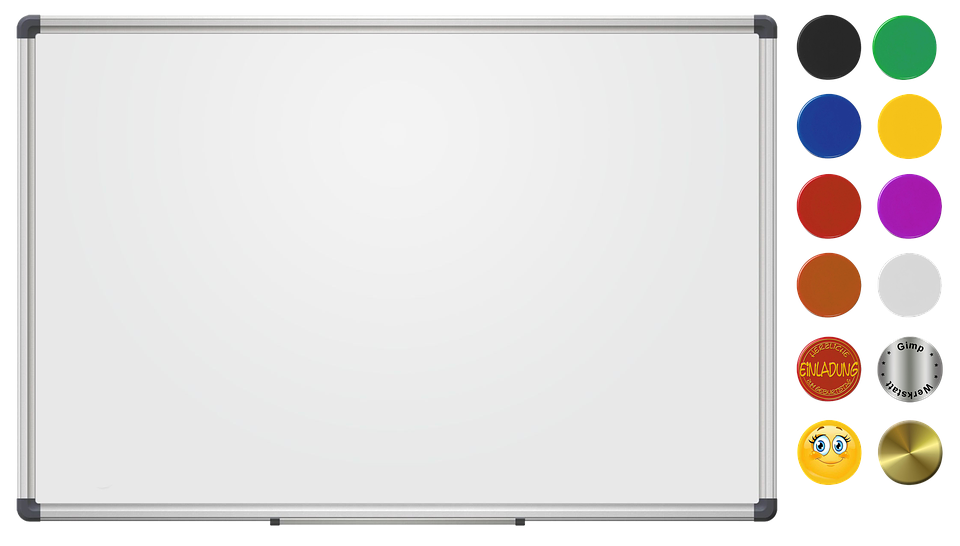 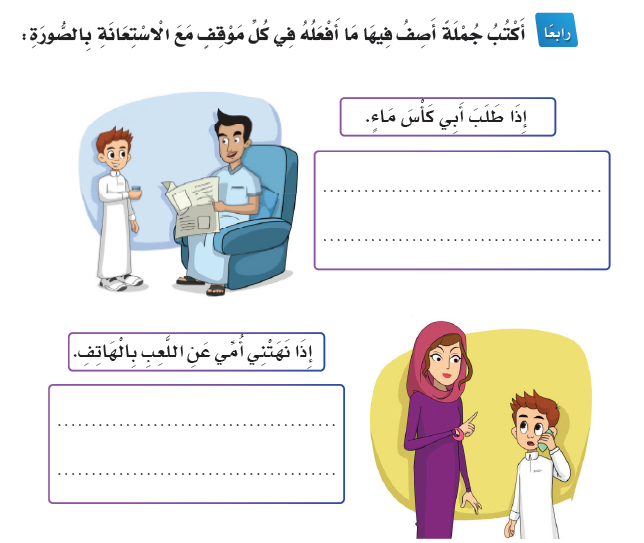 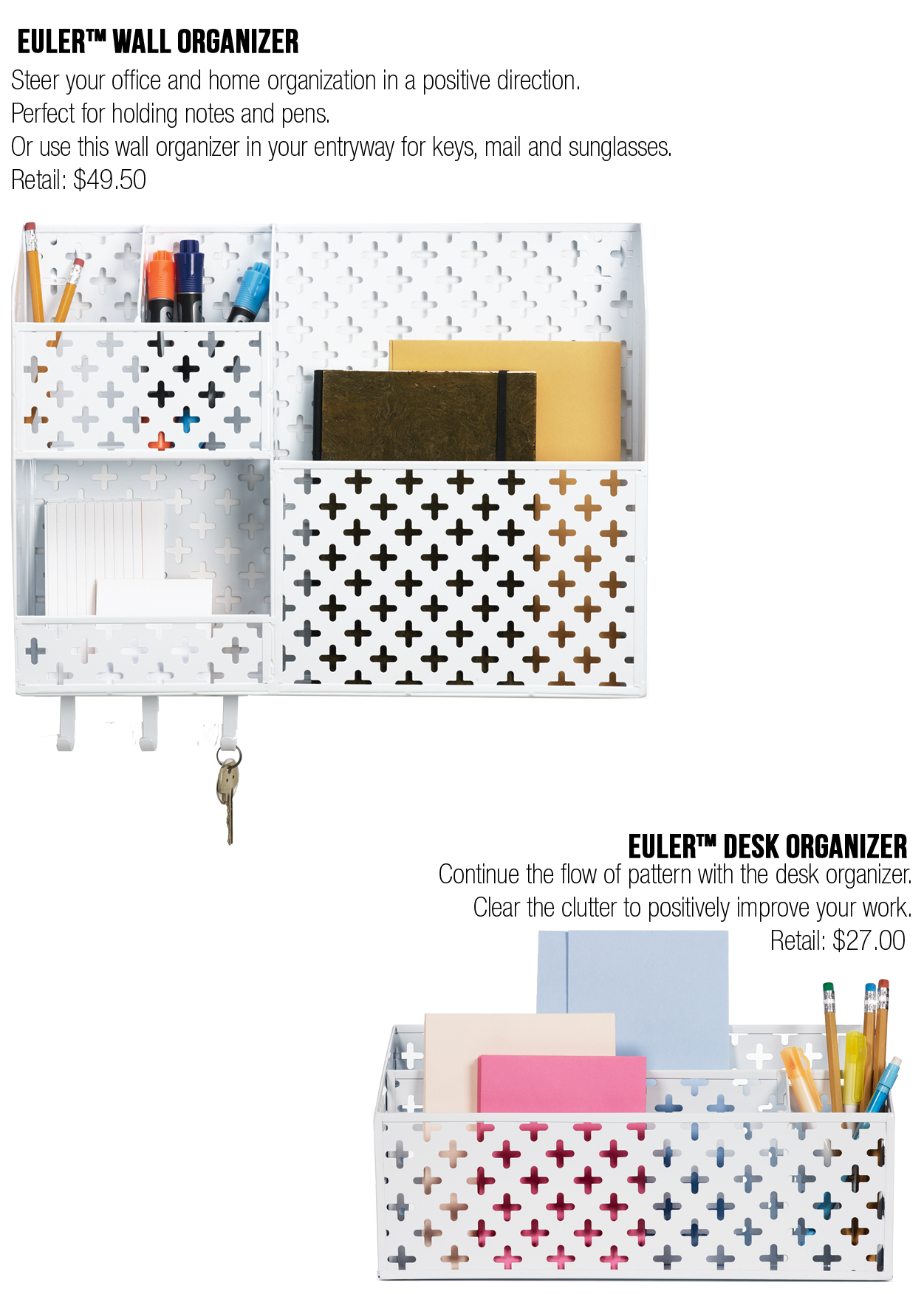 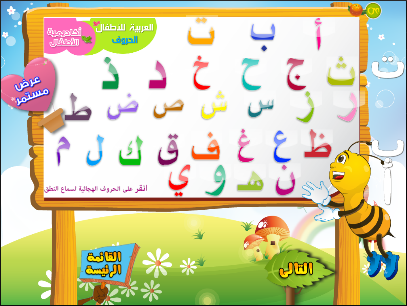 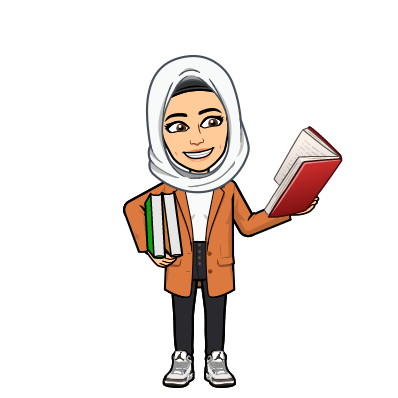 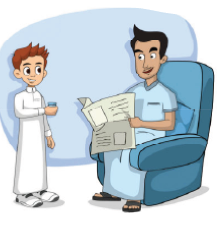 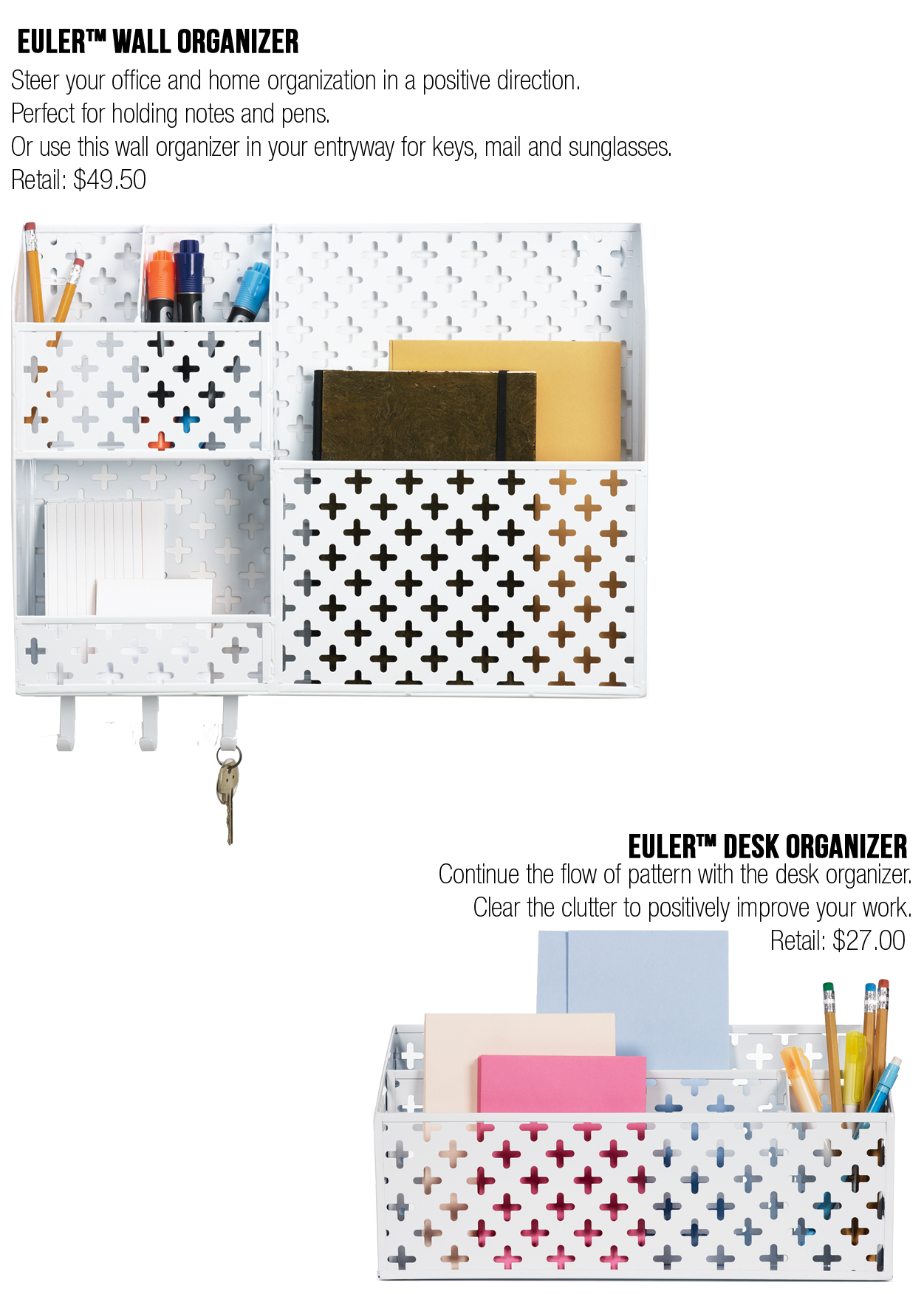 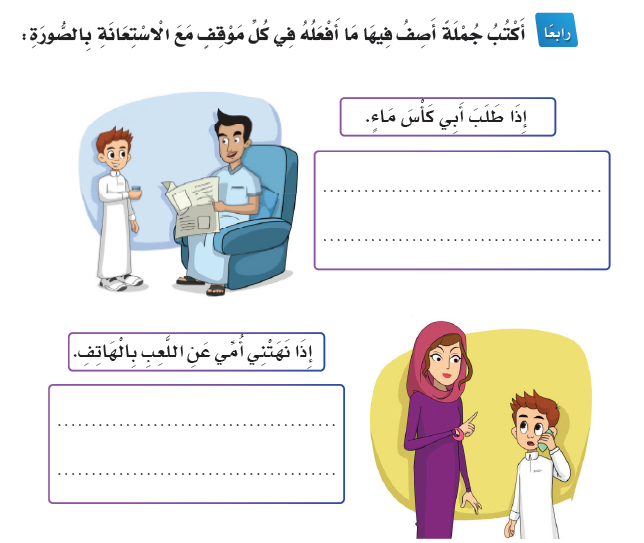 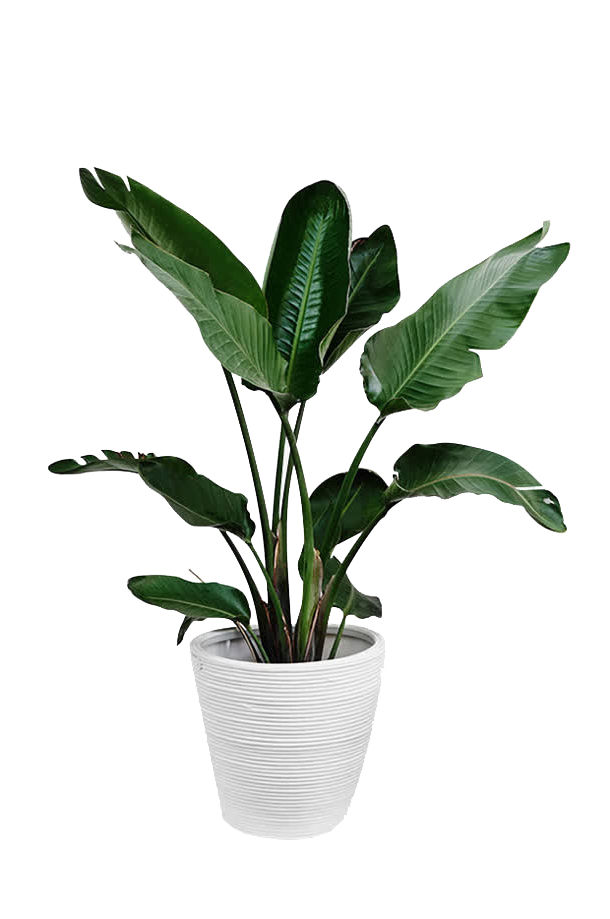 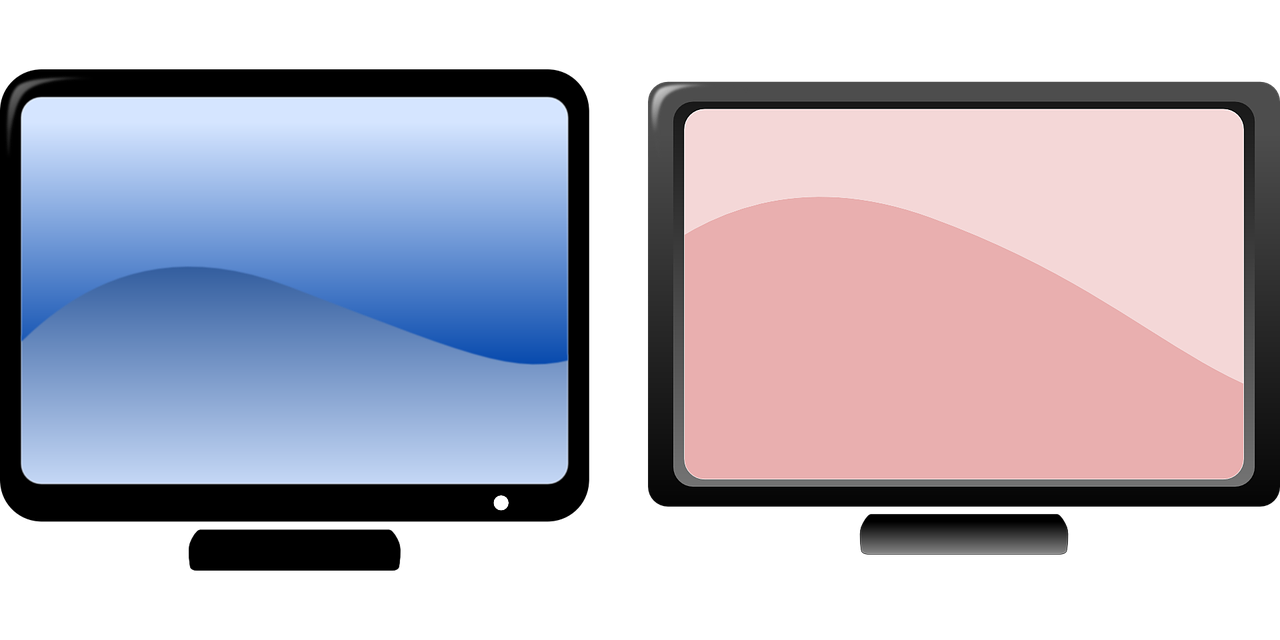 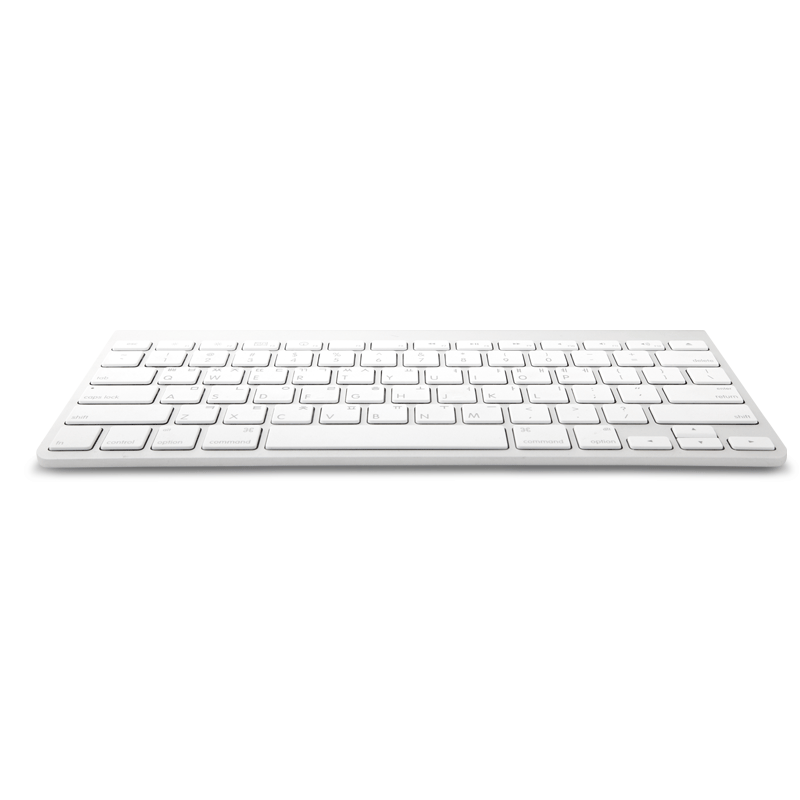 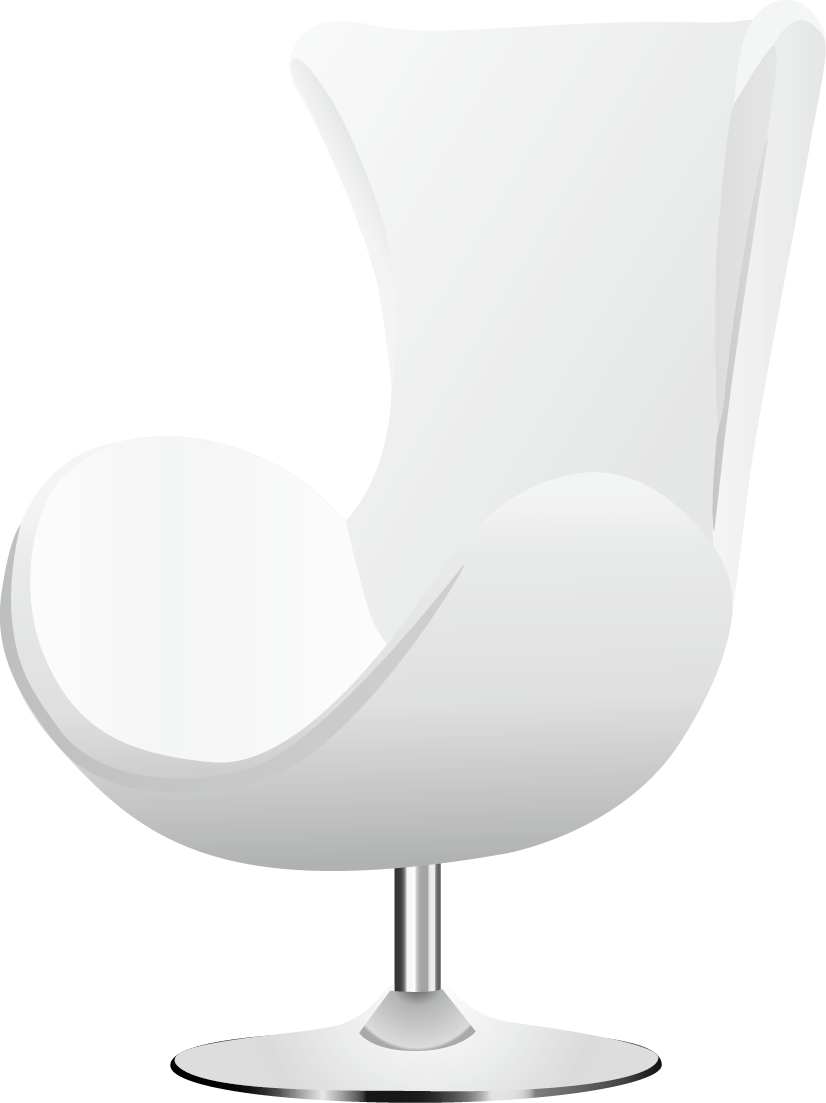 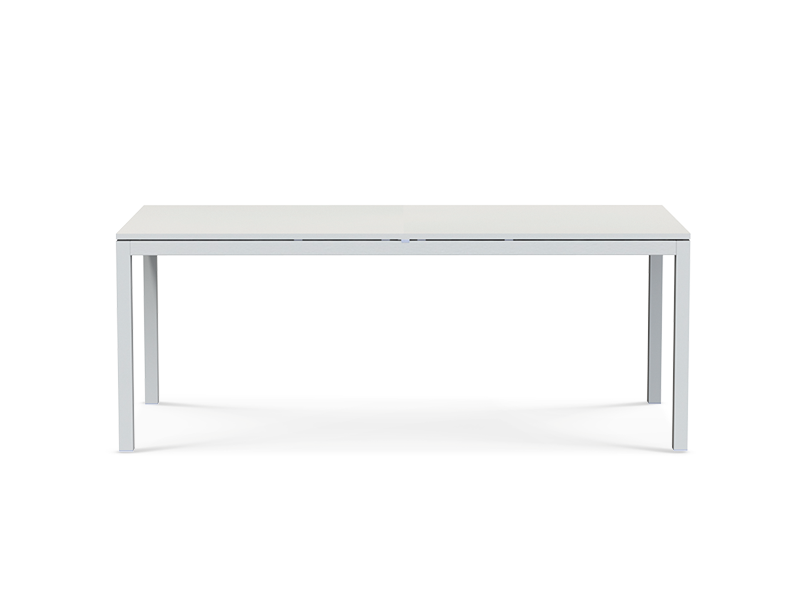 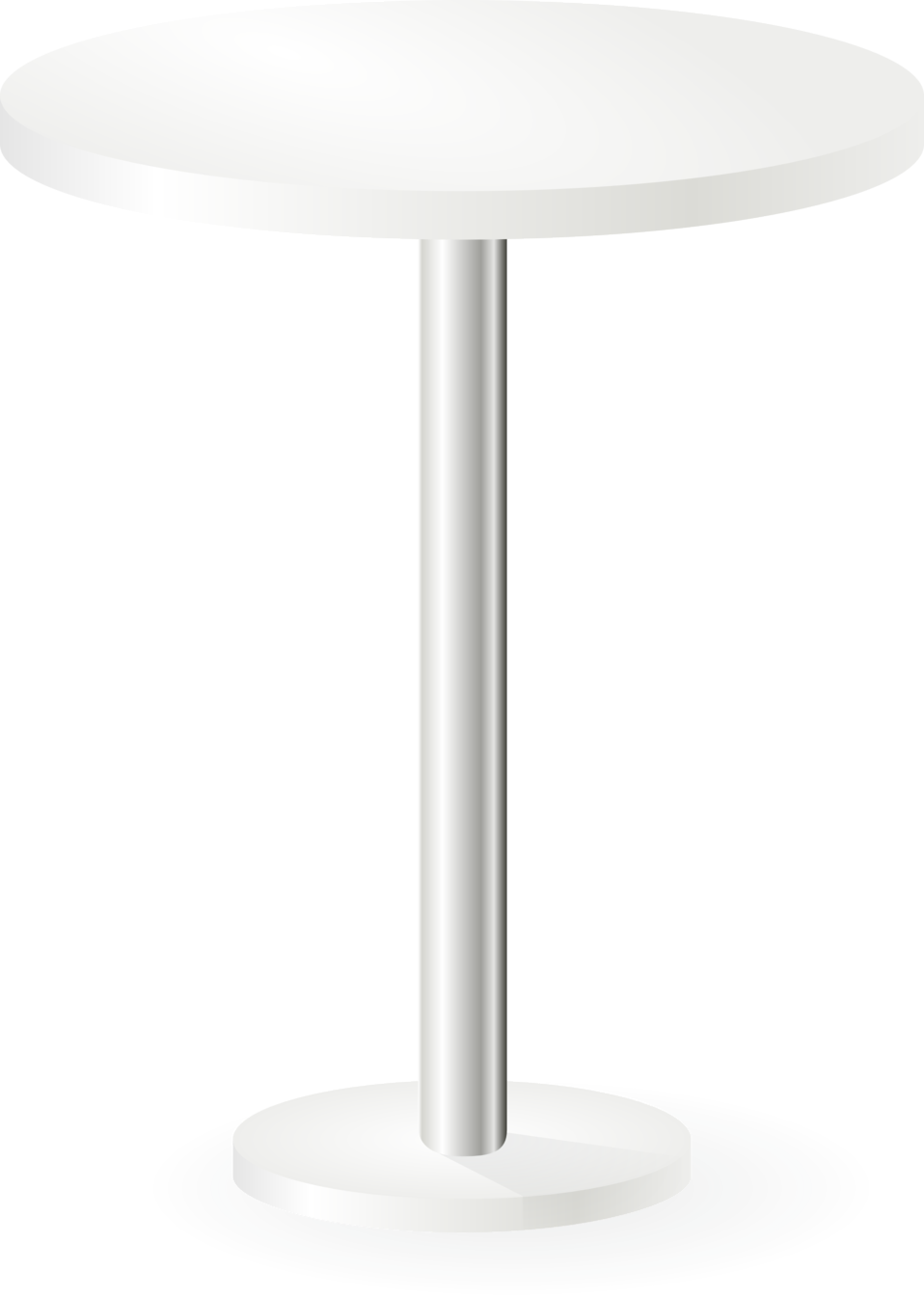 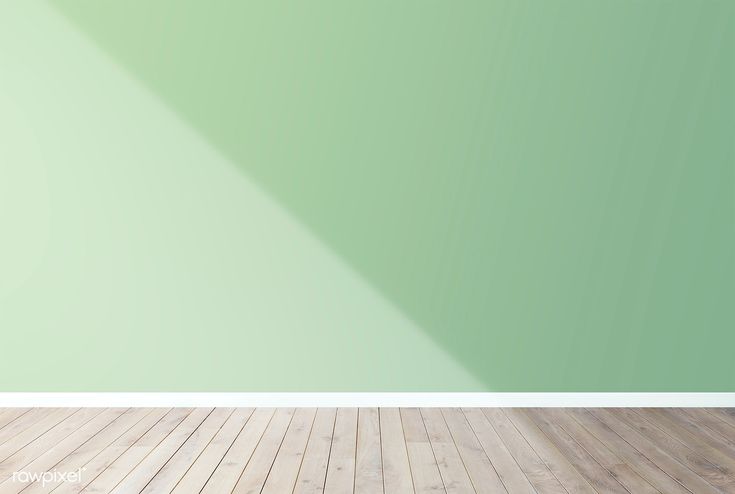 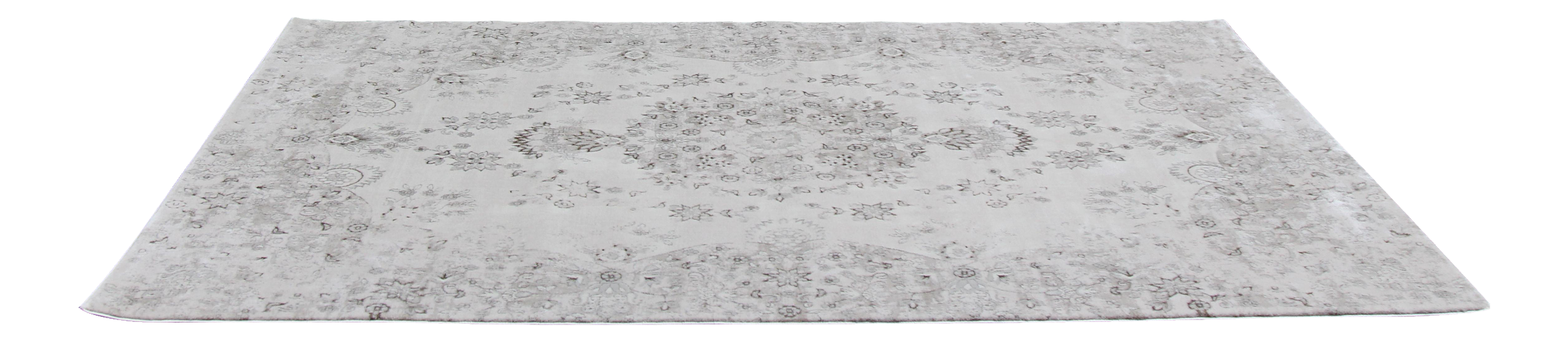 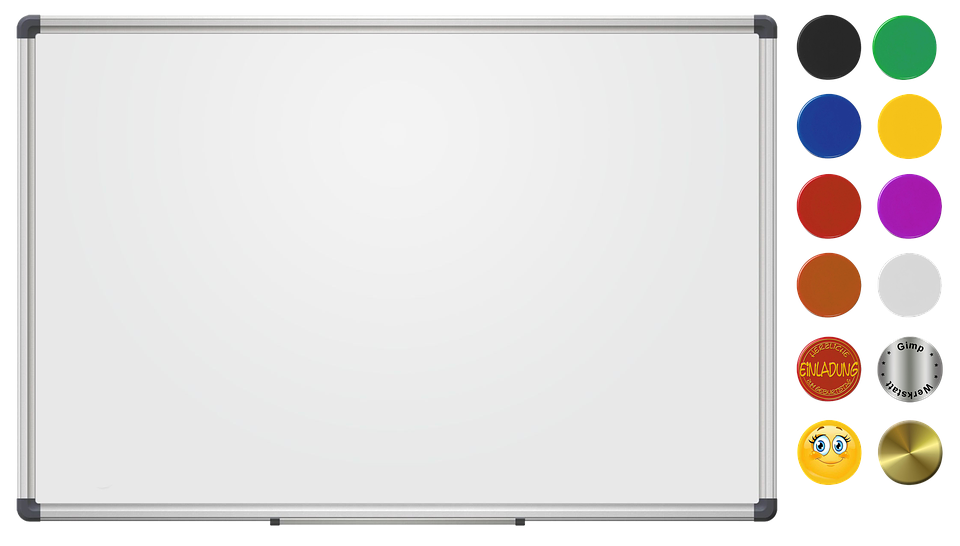 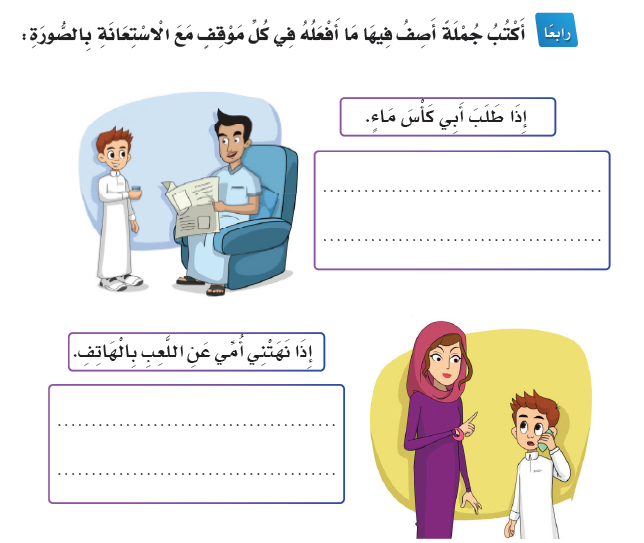 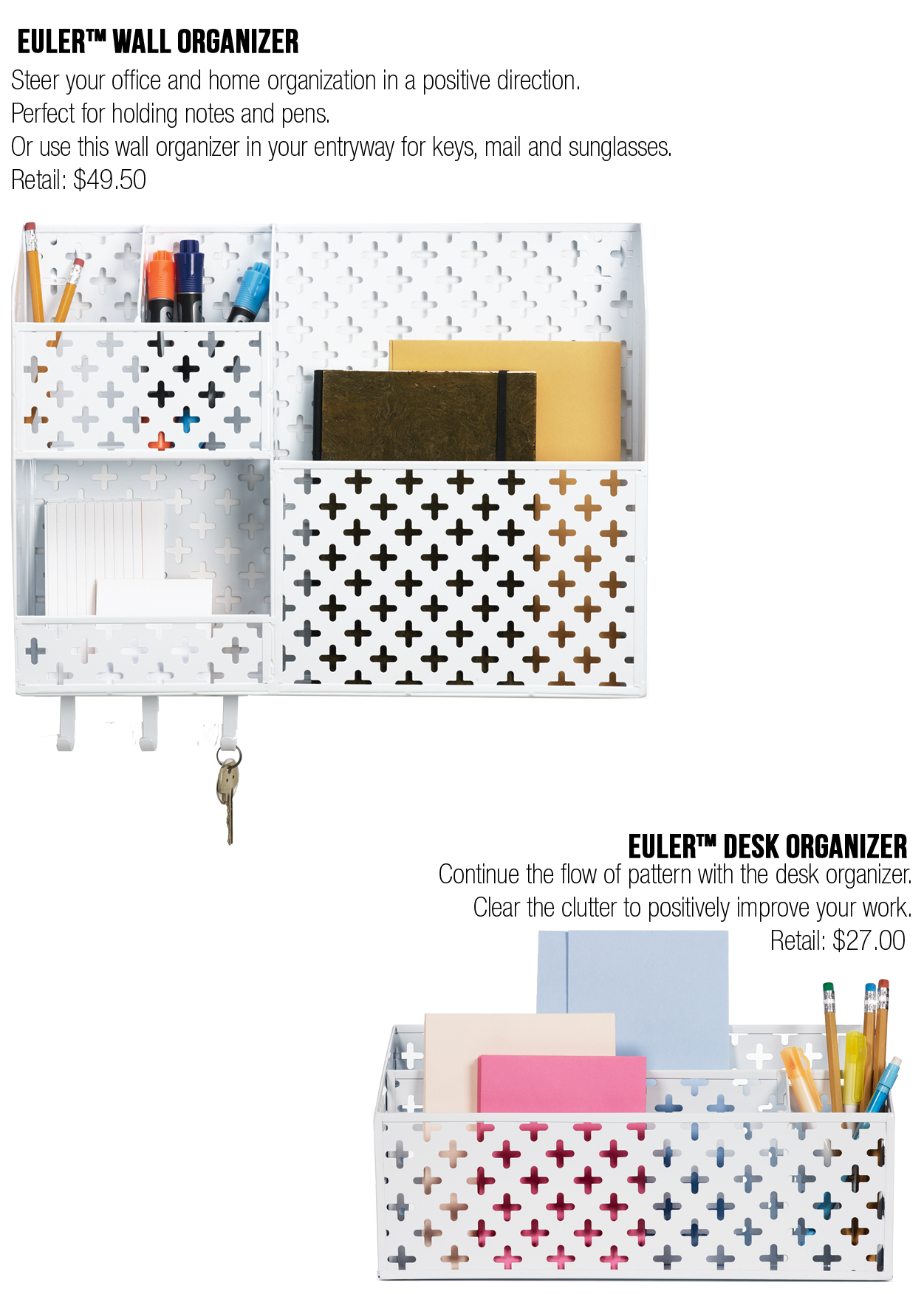 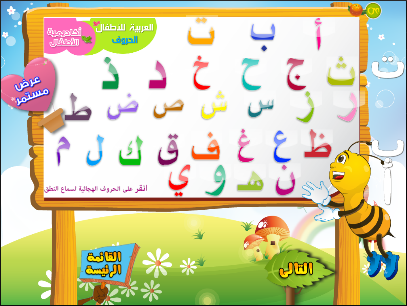 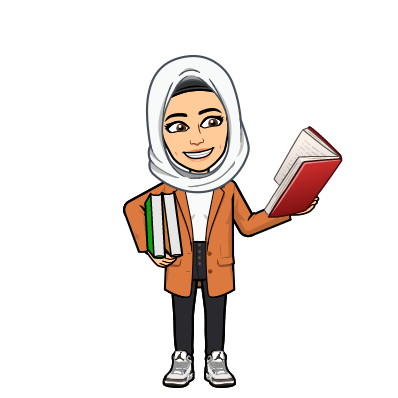 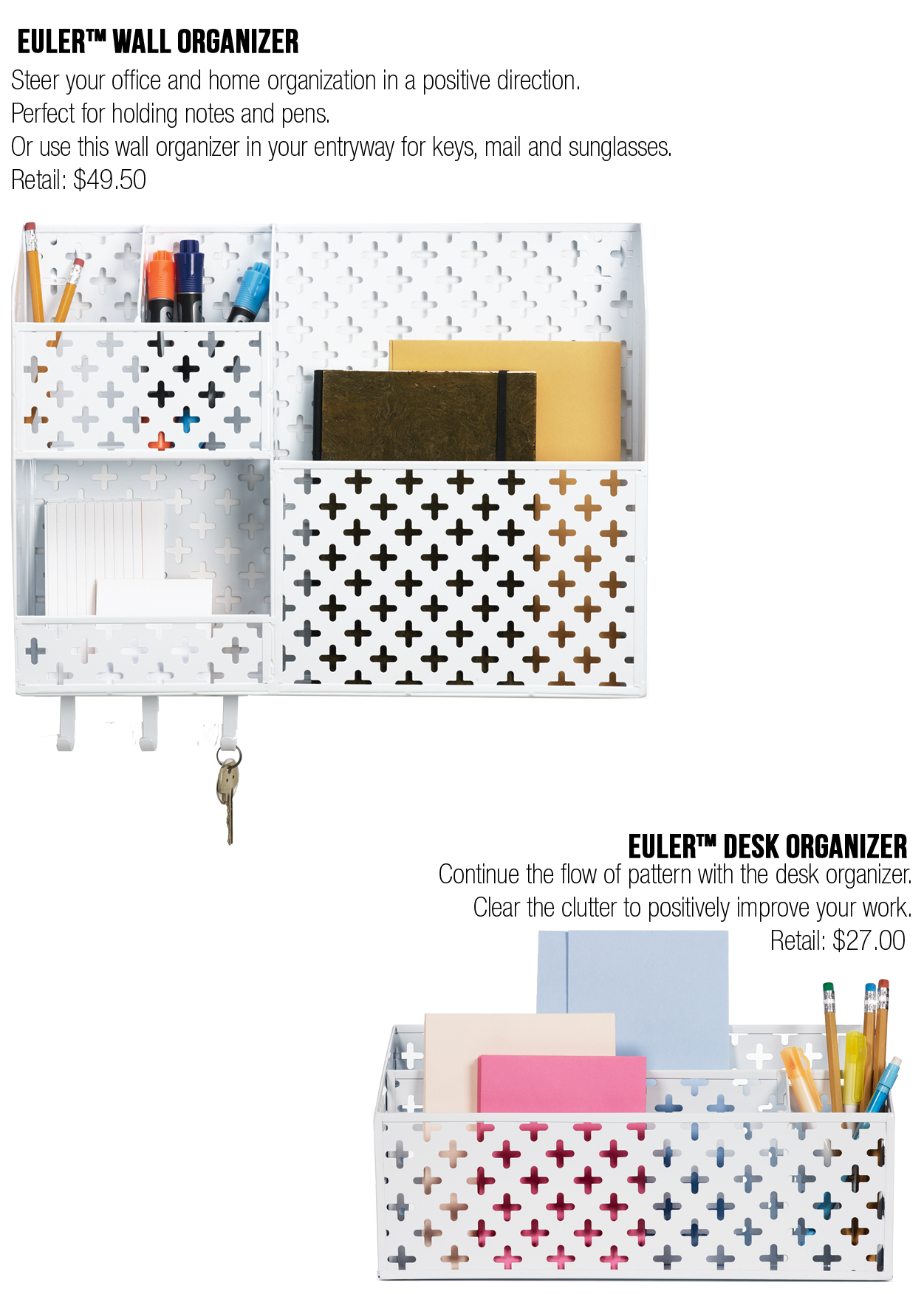 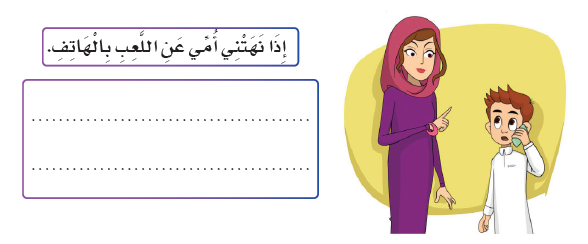 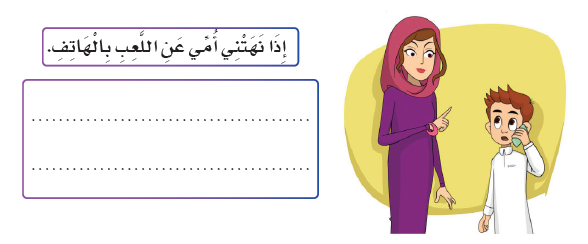 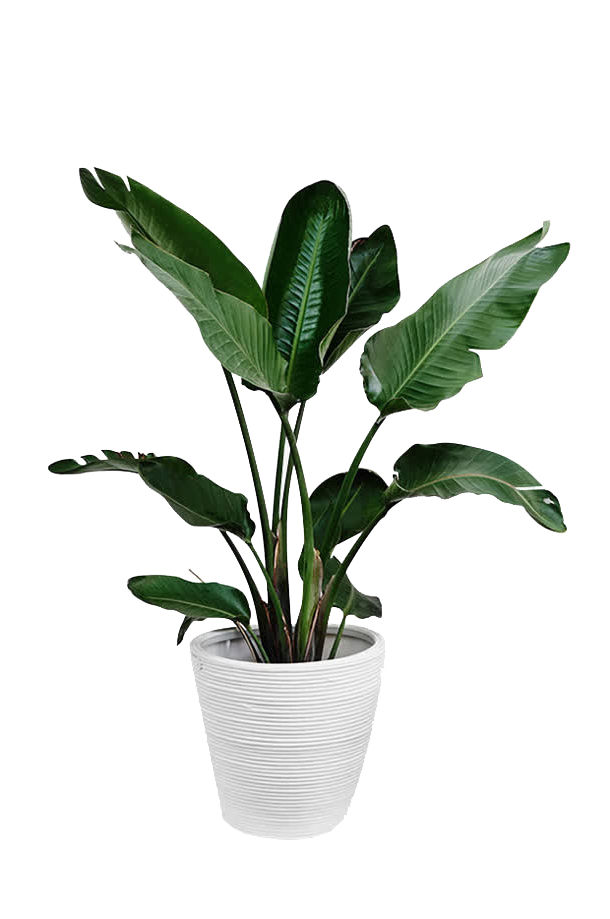 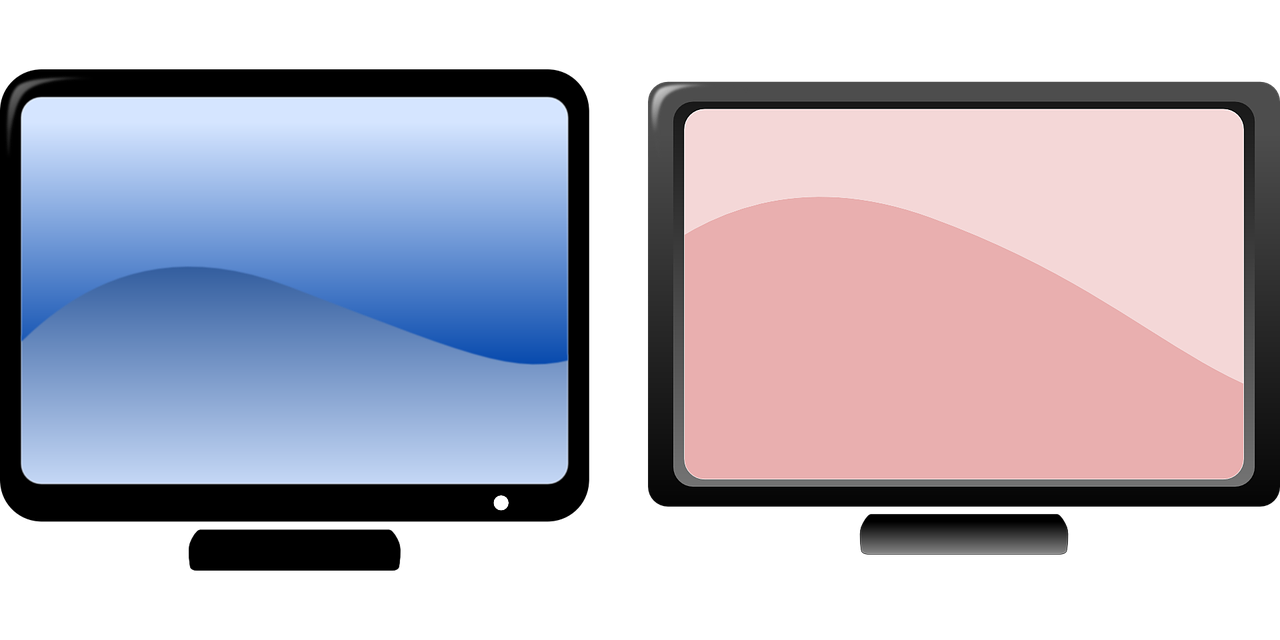 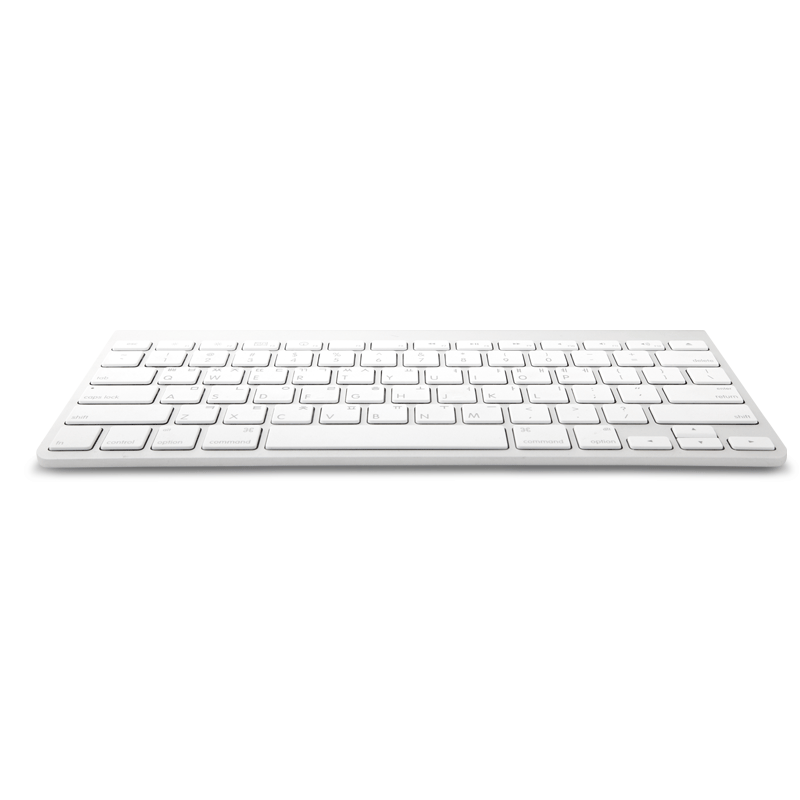 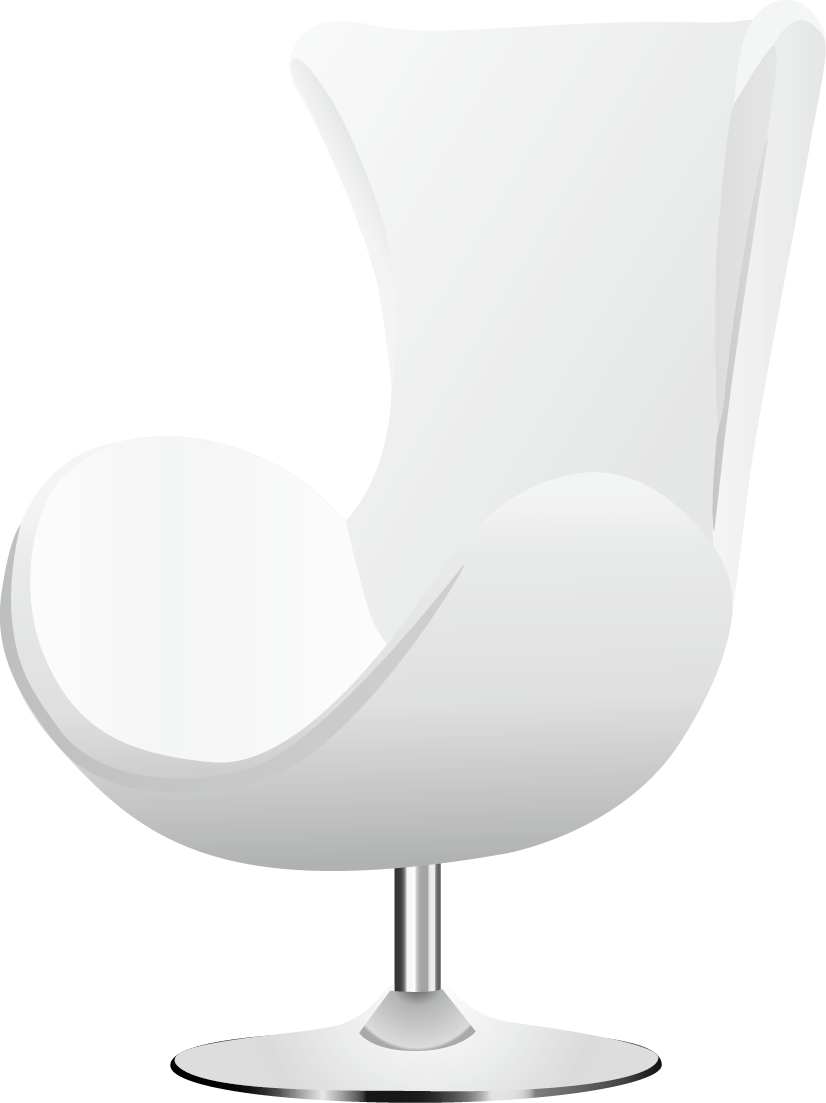 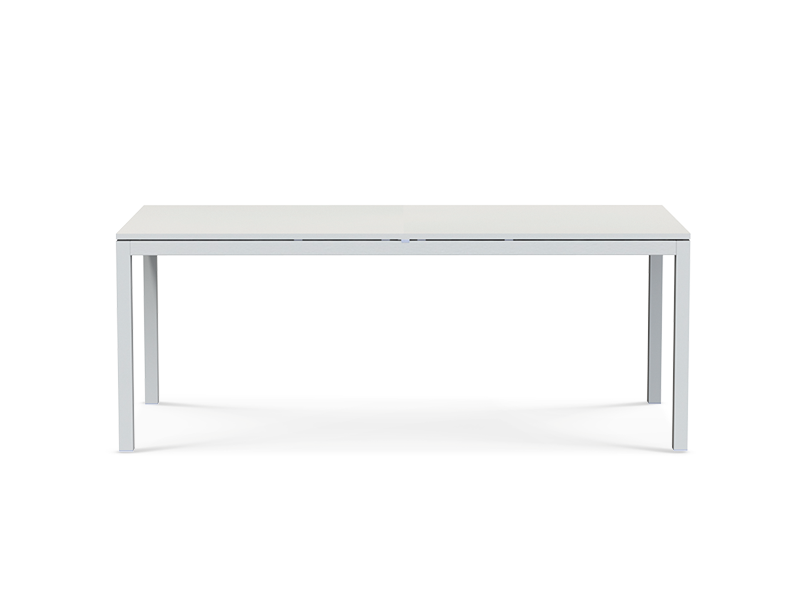 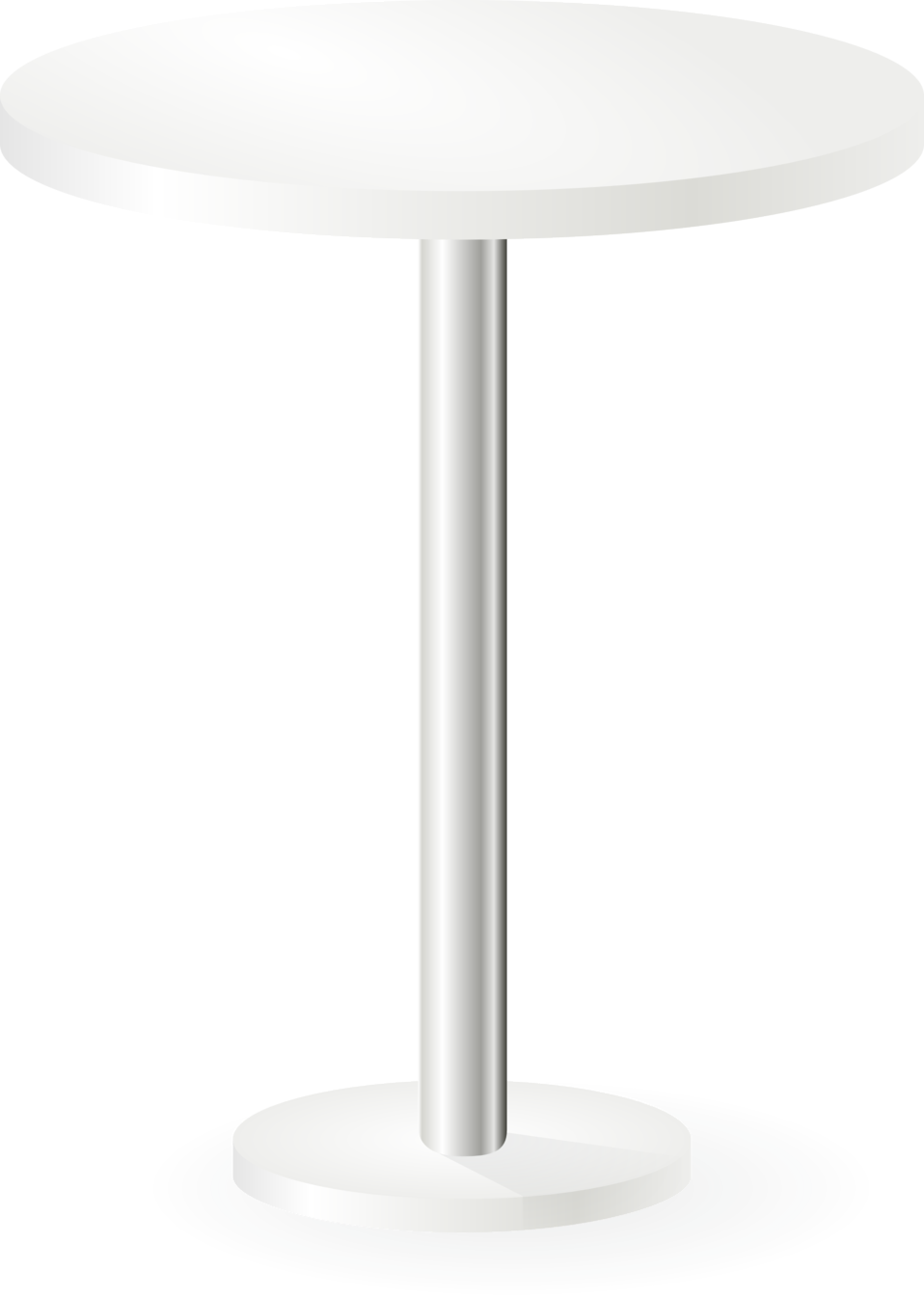 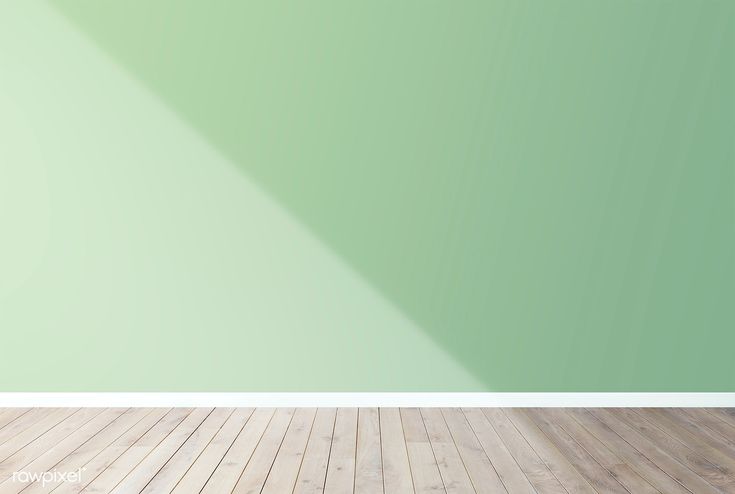 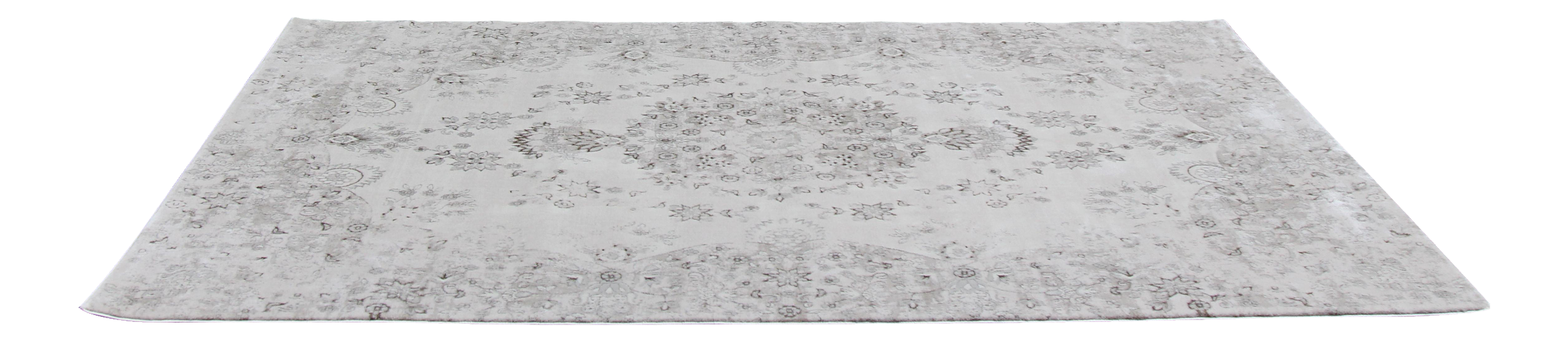 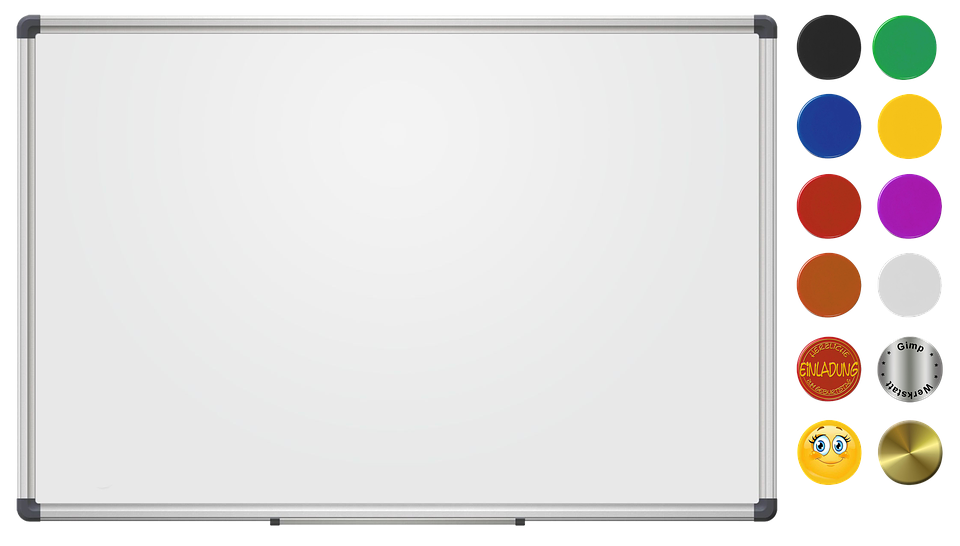 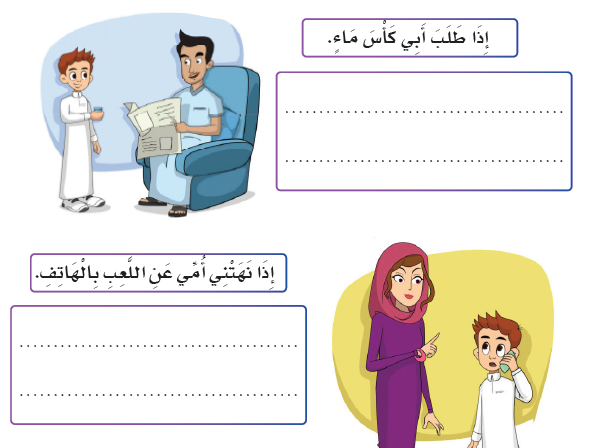 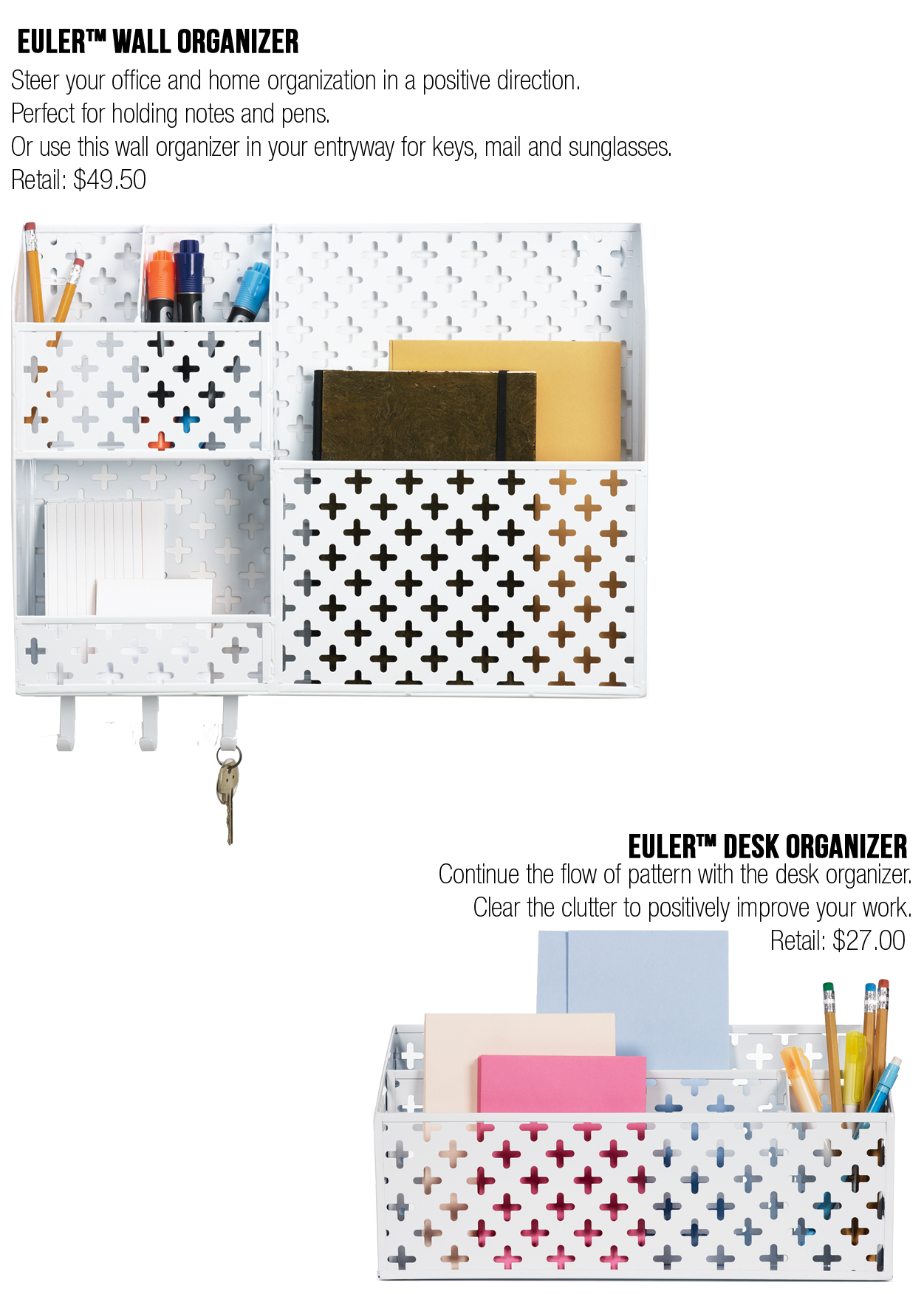 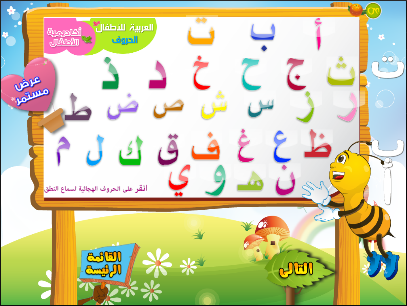 اسمع كلامه و احضر له الماء
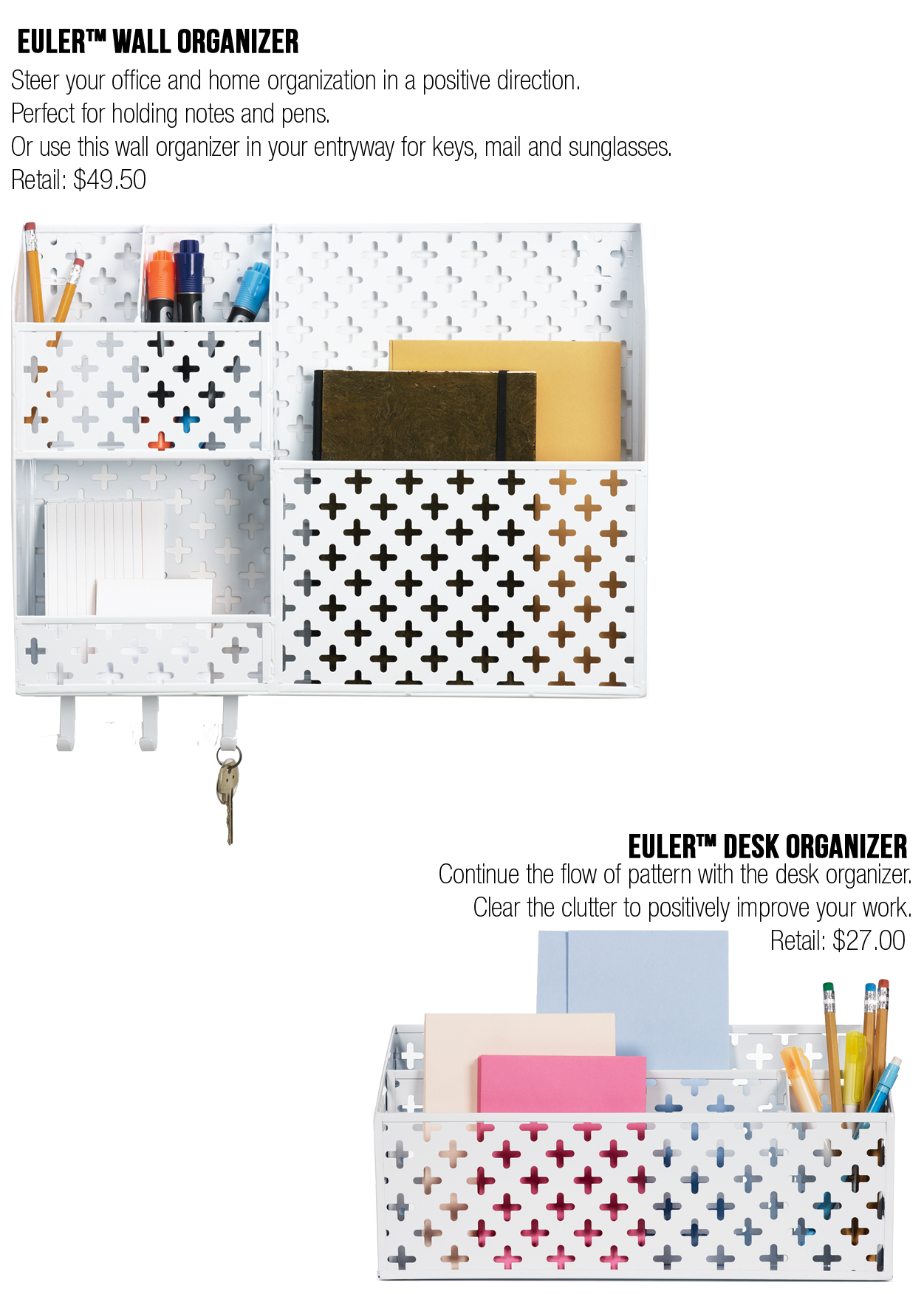 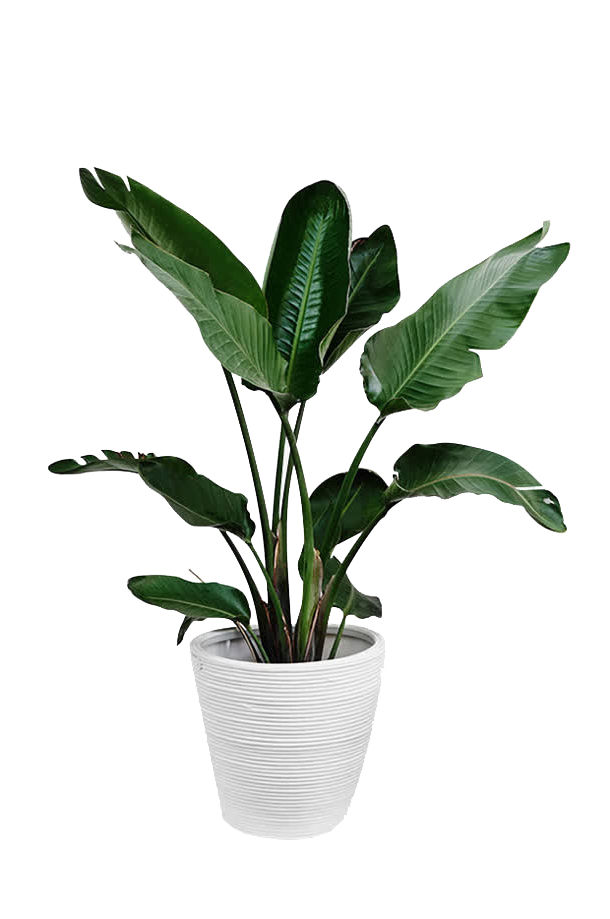 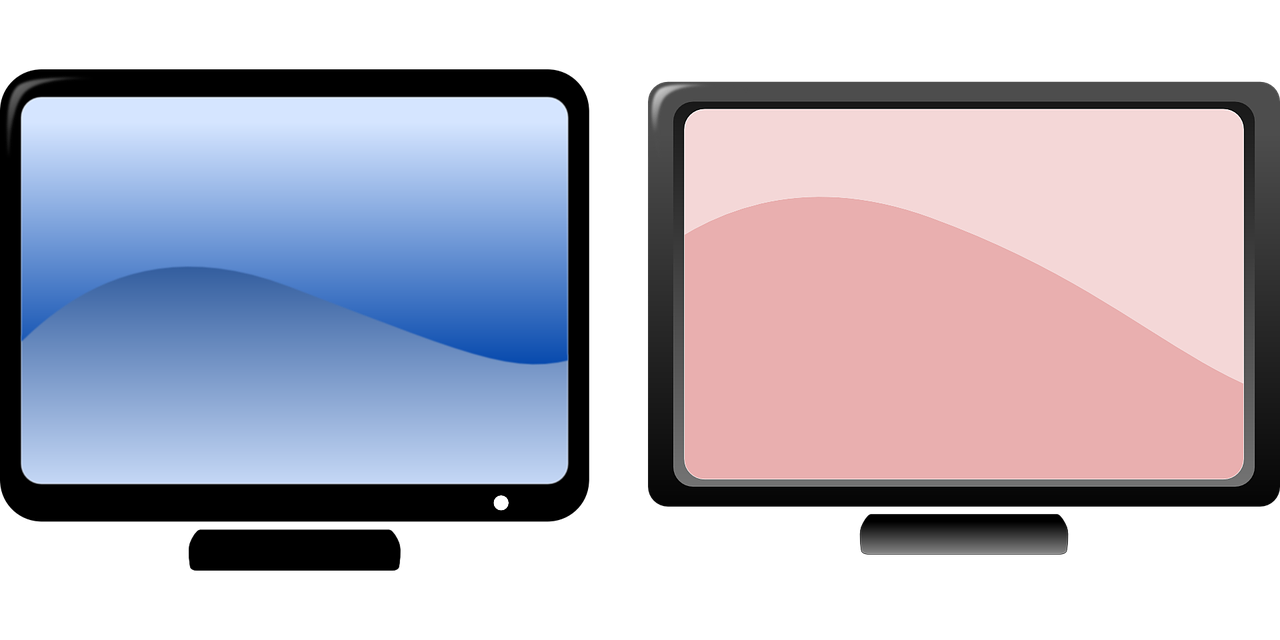 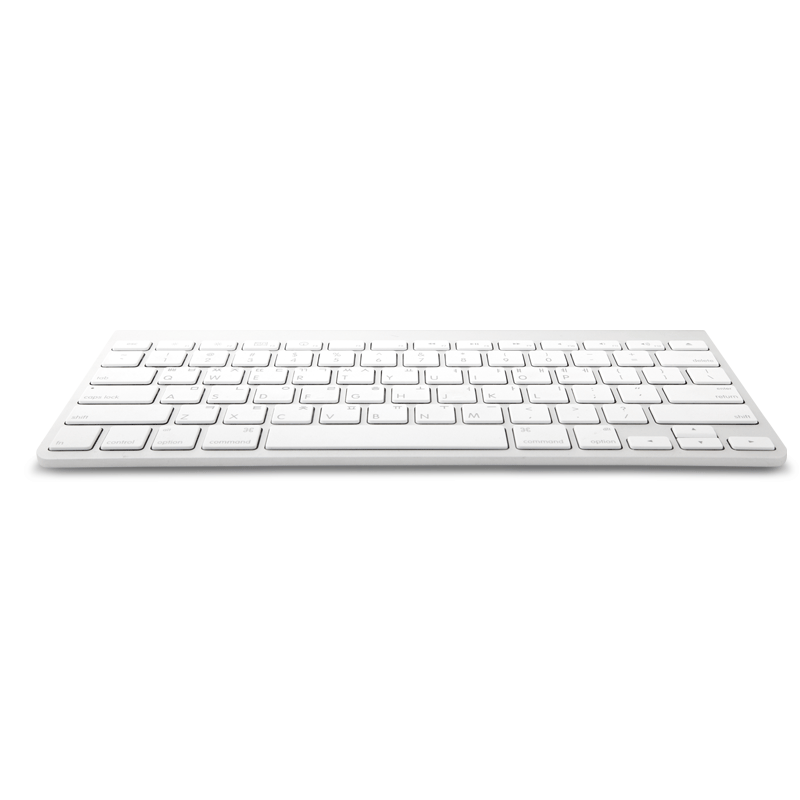 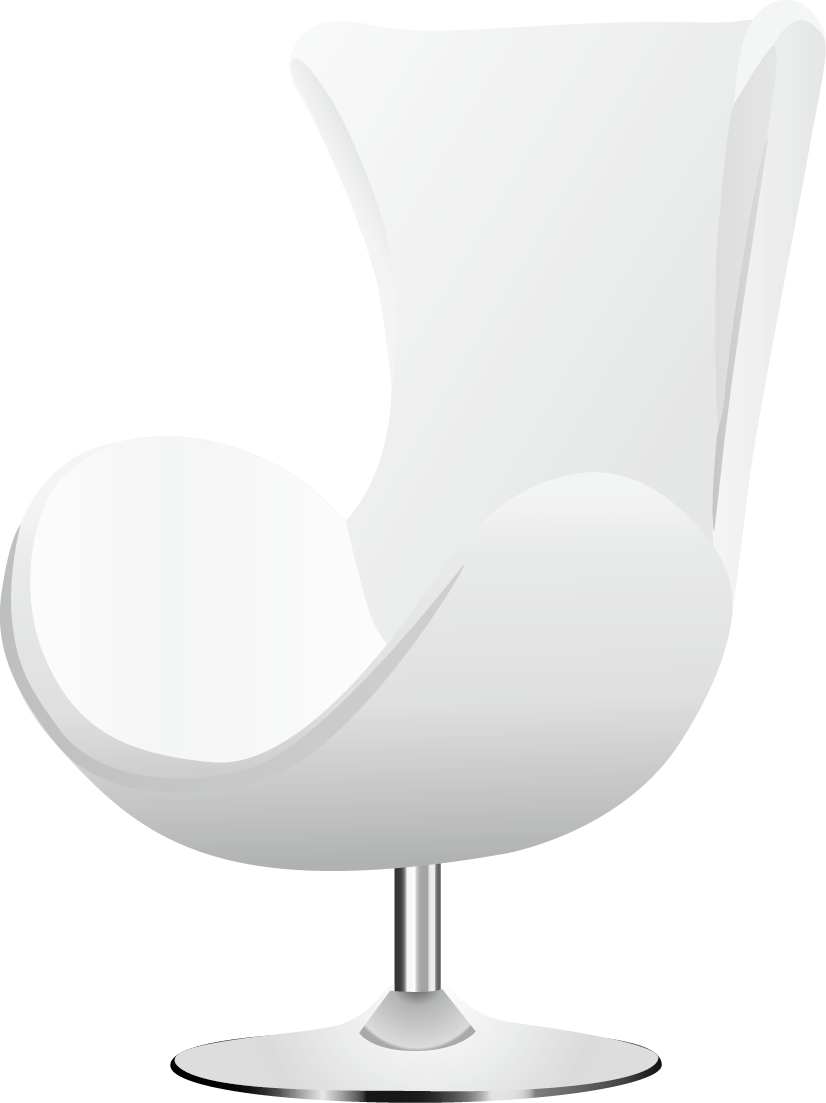 اتوقف عن اللعب مباشر
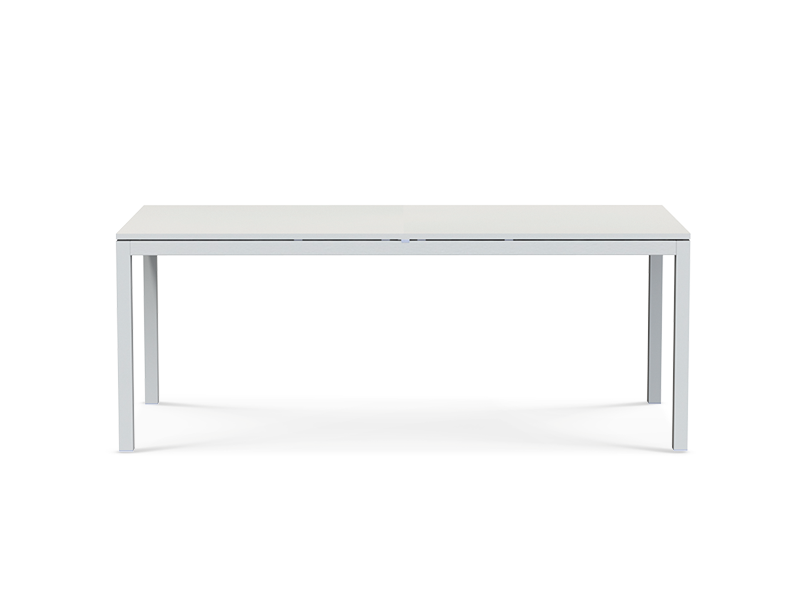 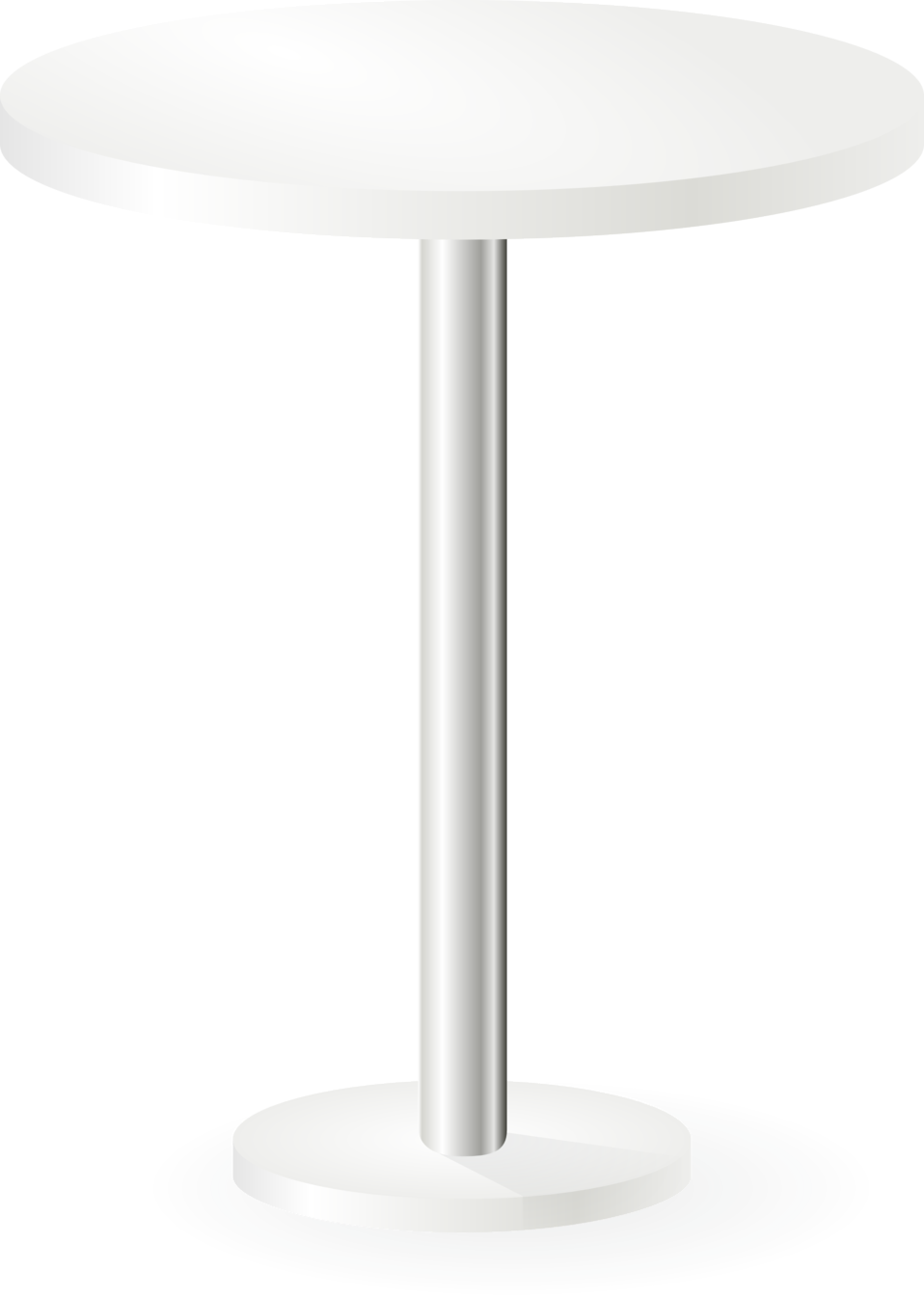 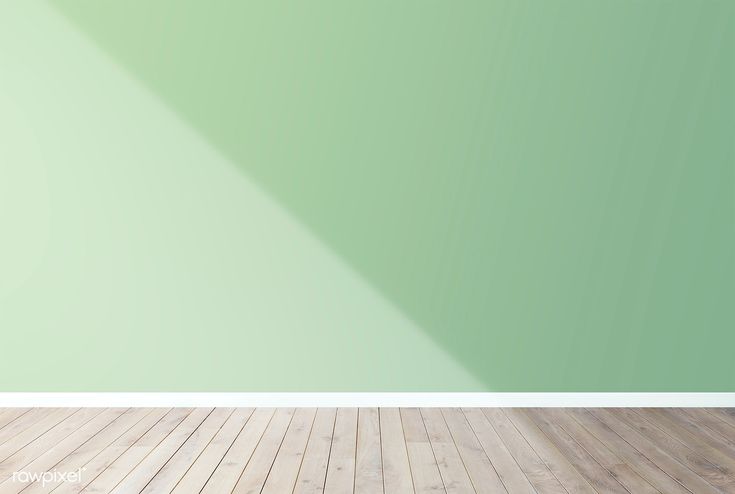 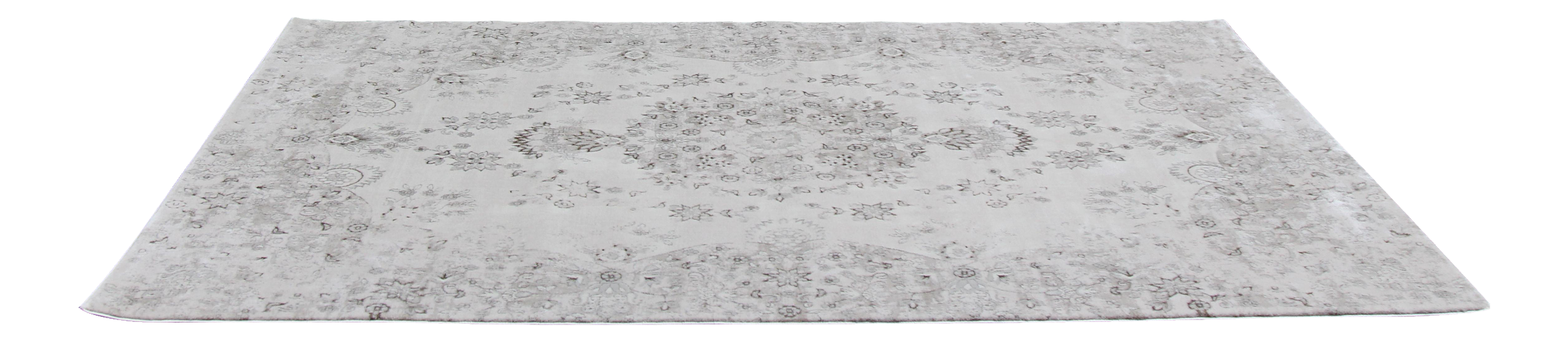 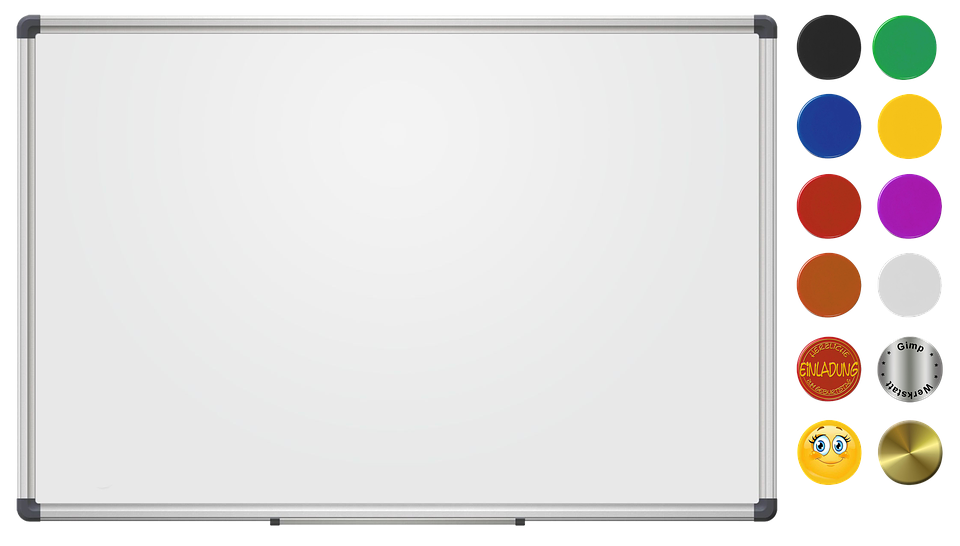 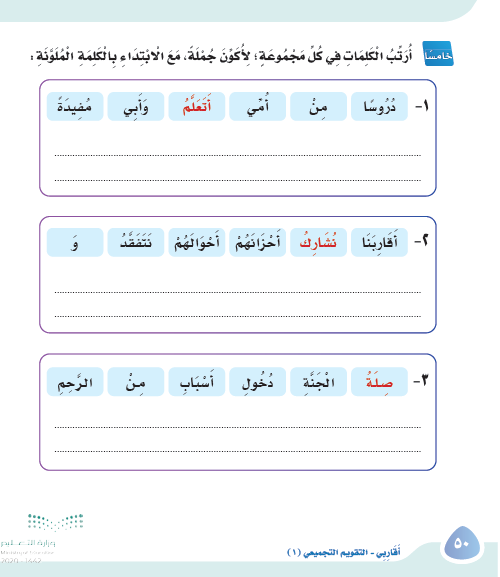 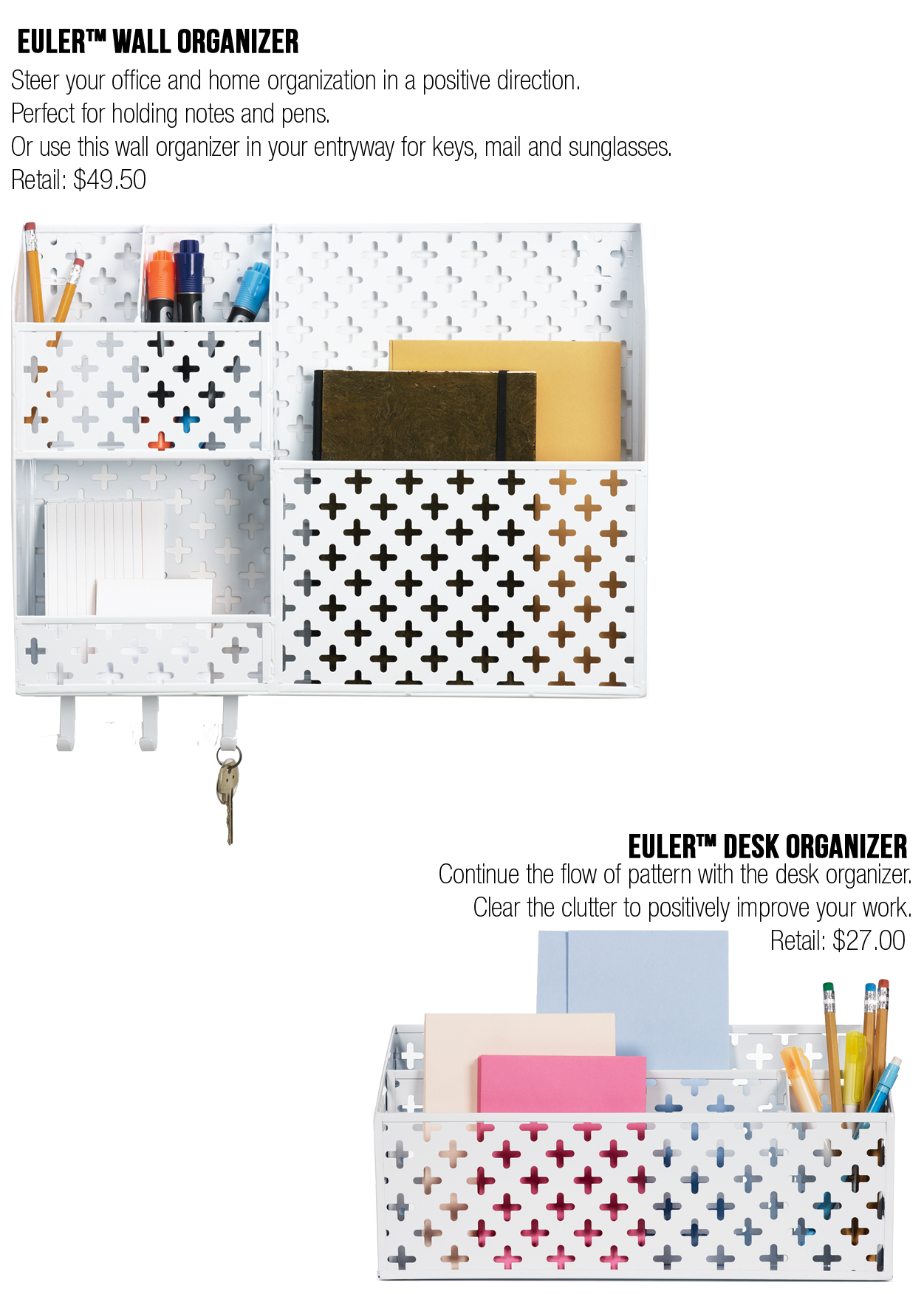 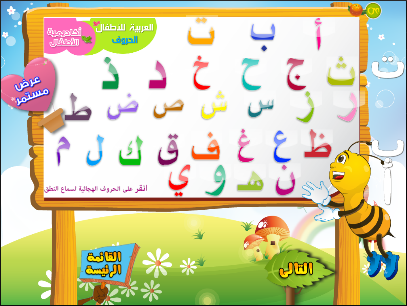 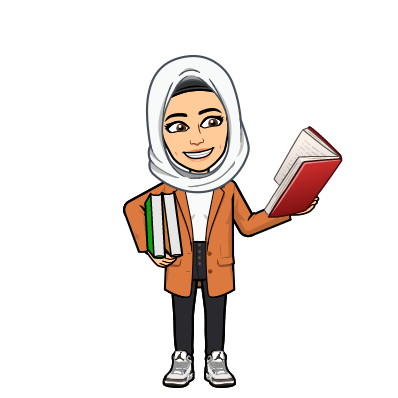 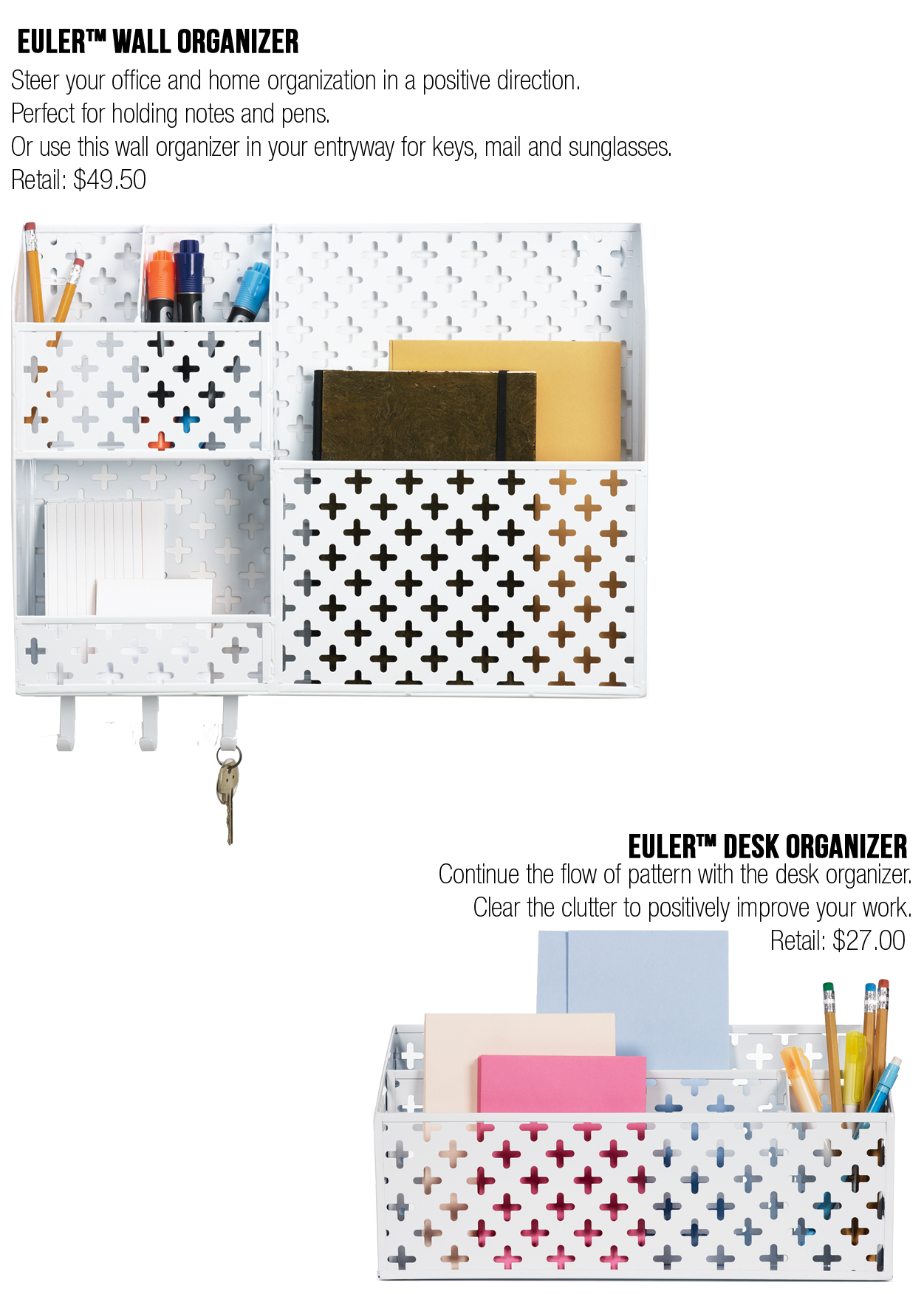 ص:50
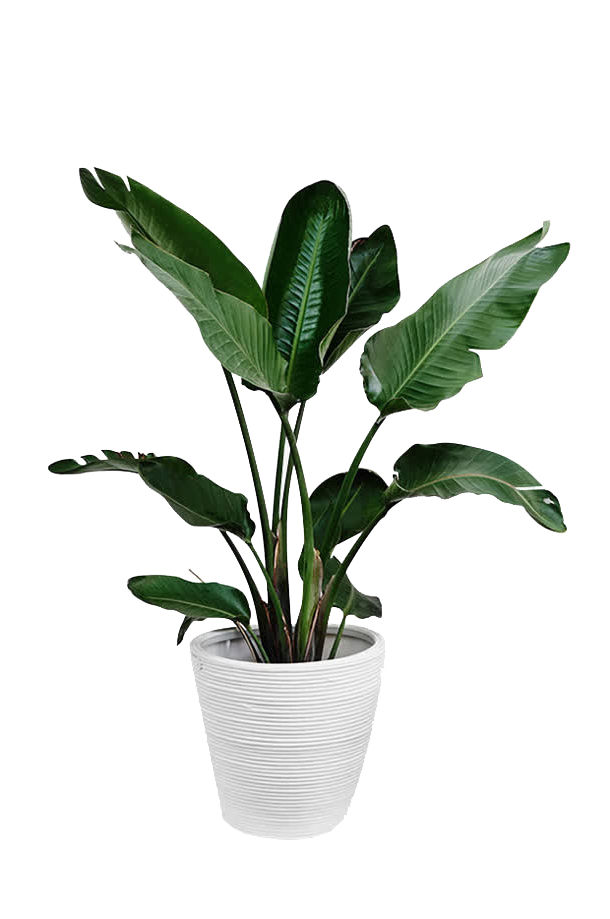 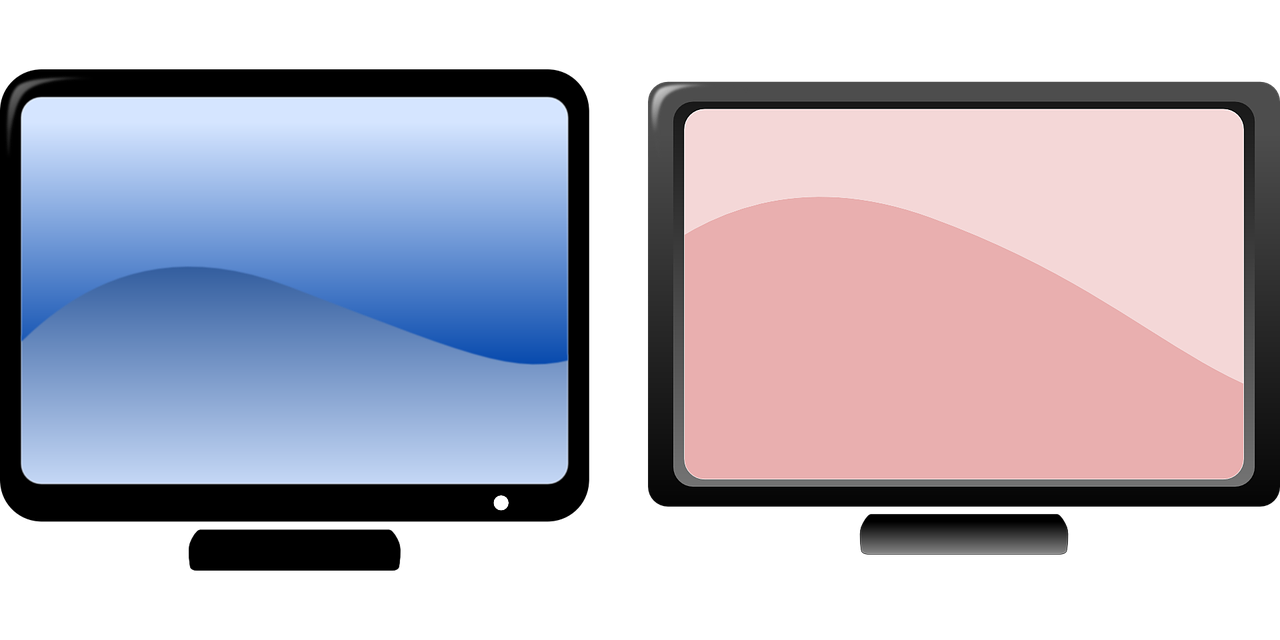 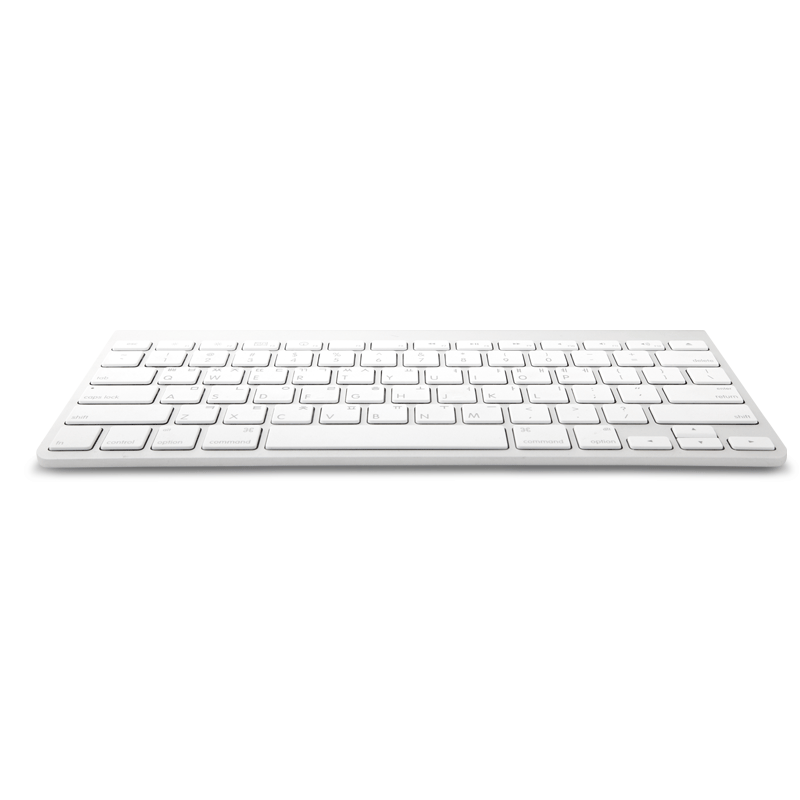 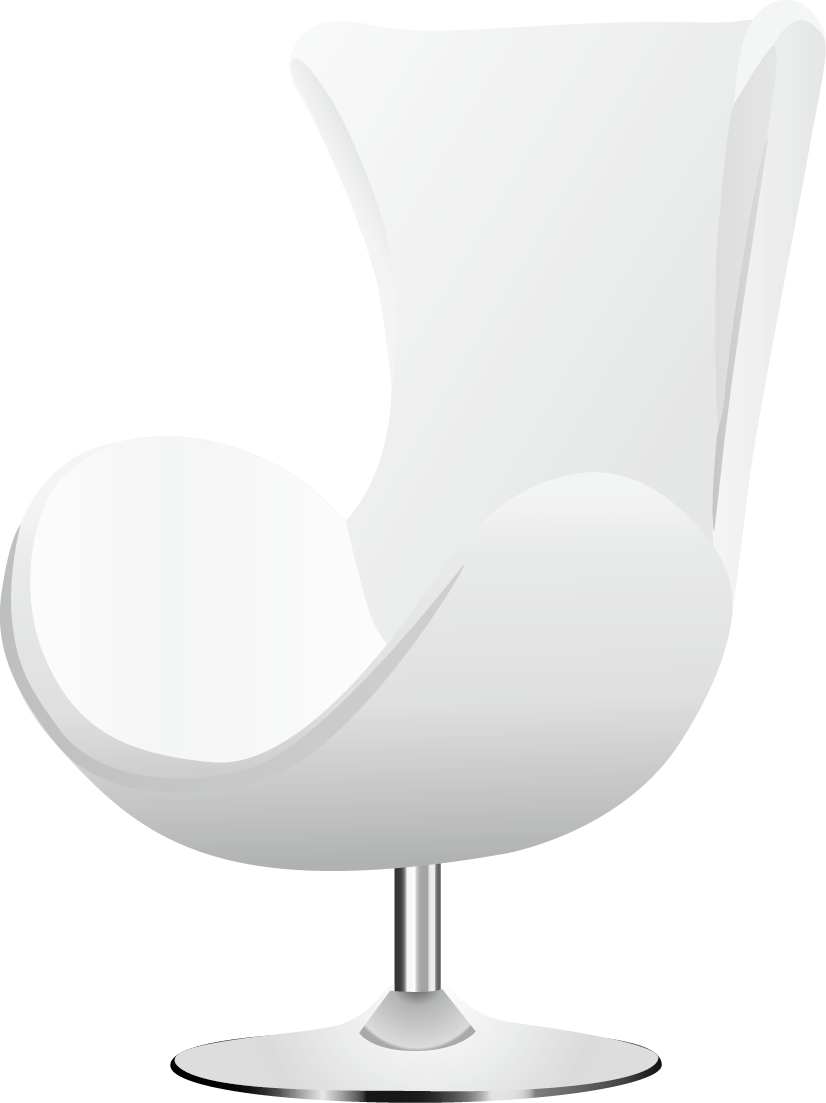 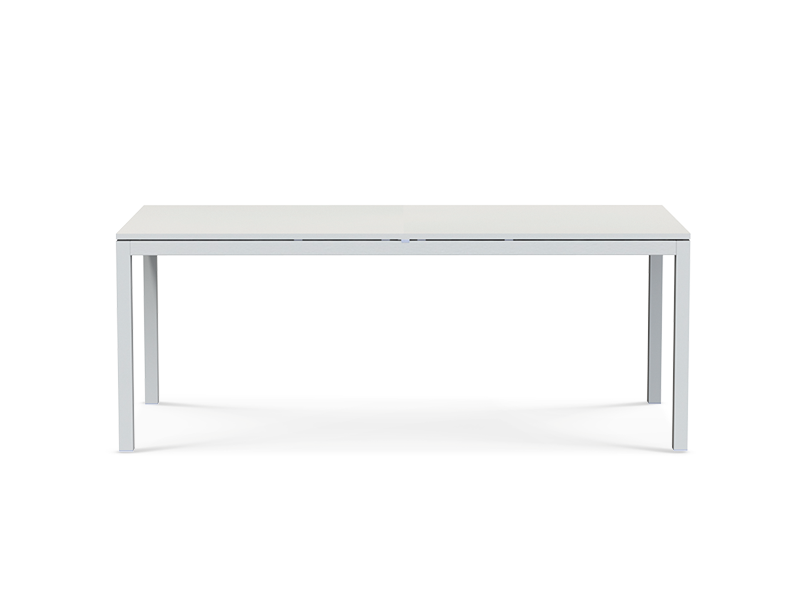 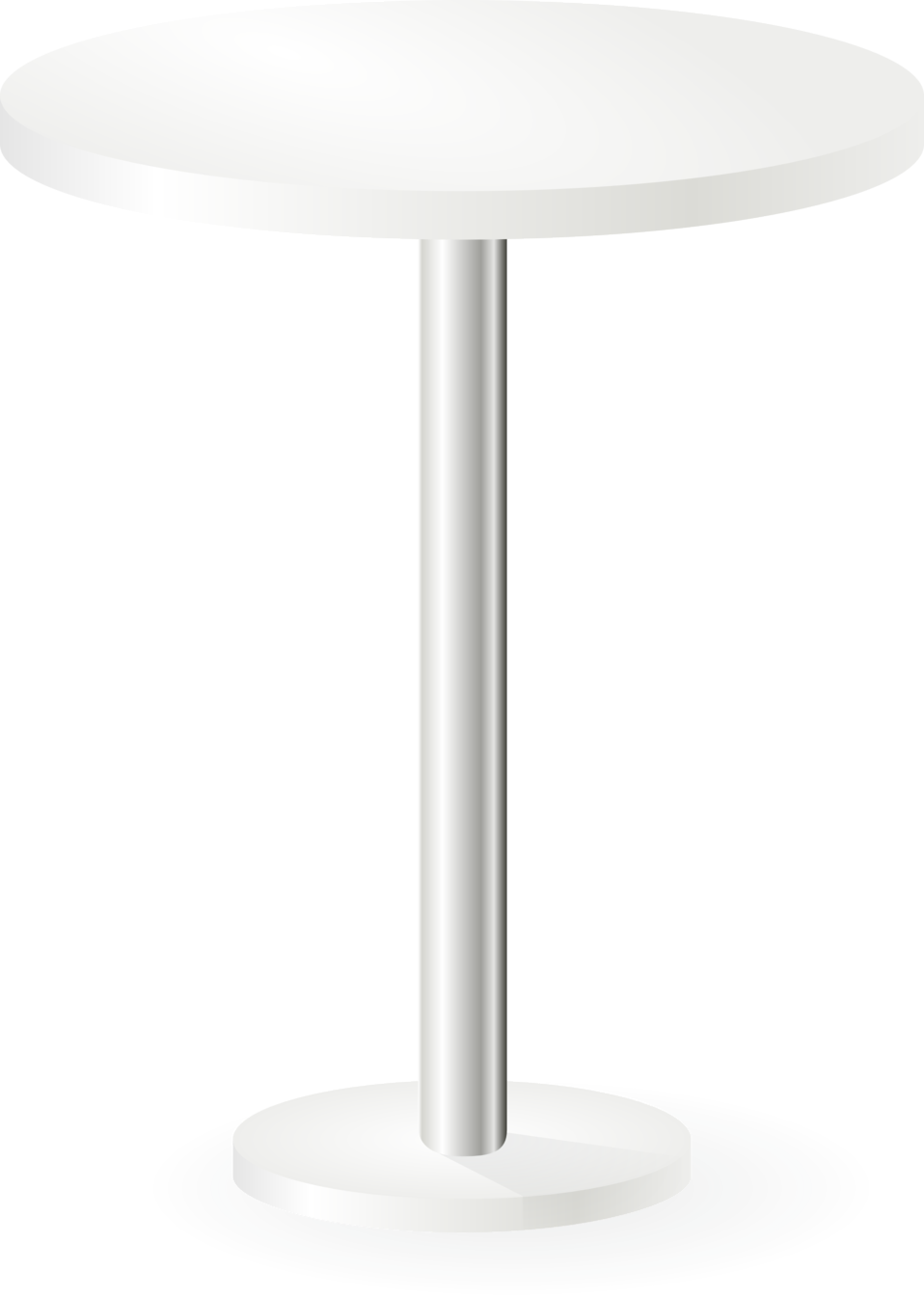 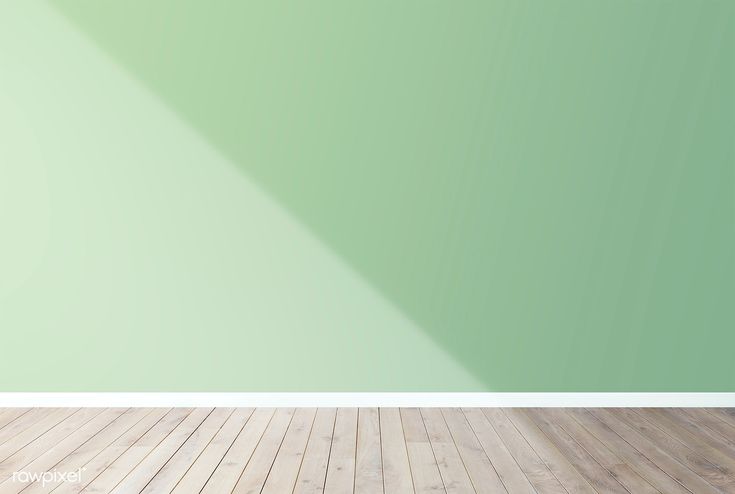 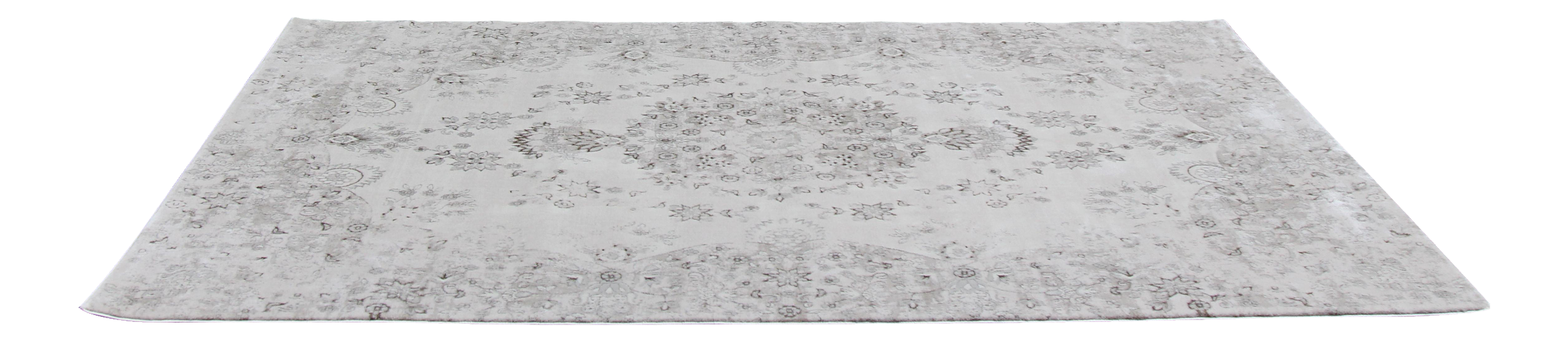 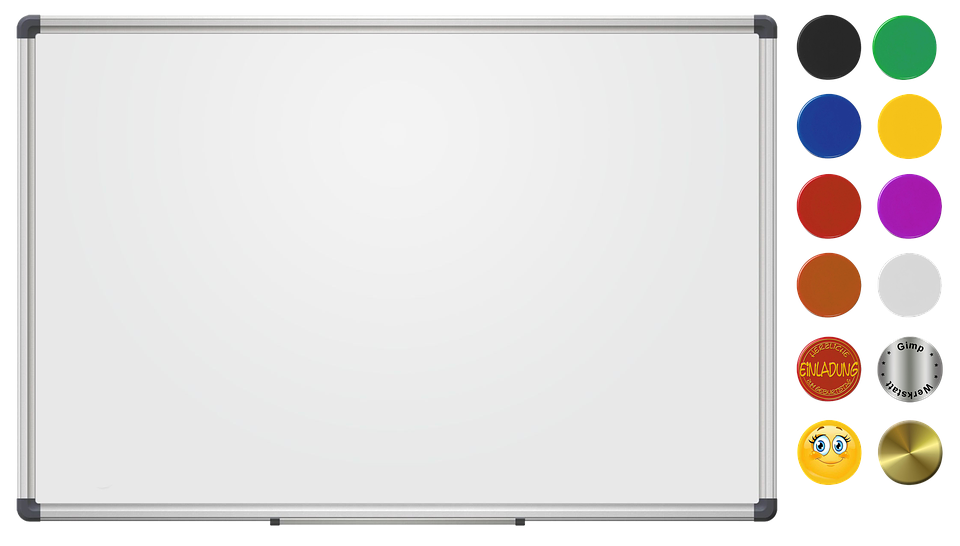 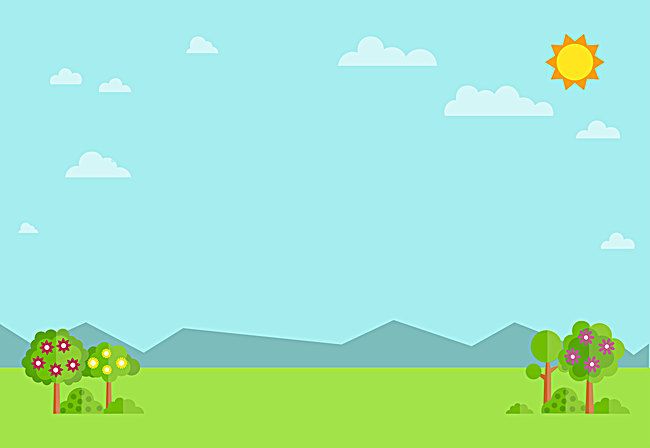 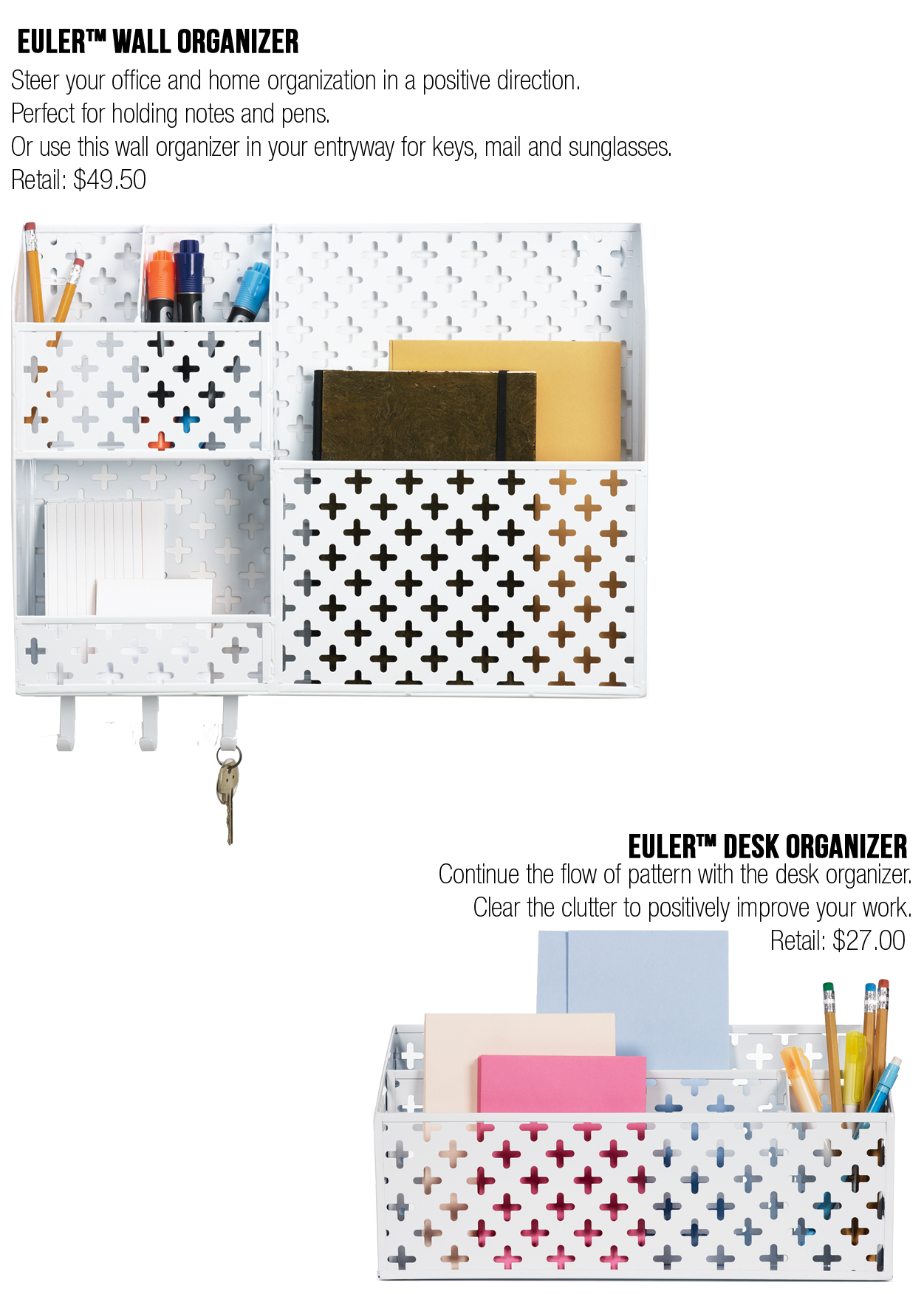 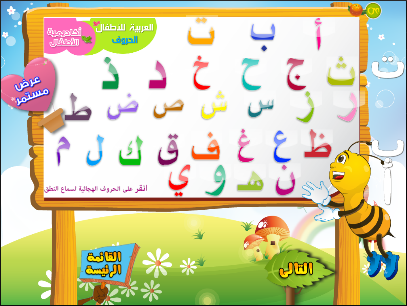 أختاري احد الفراشات
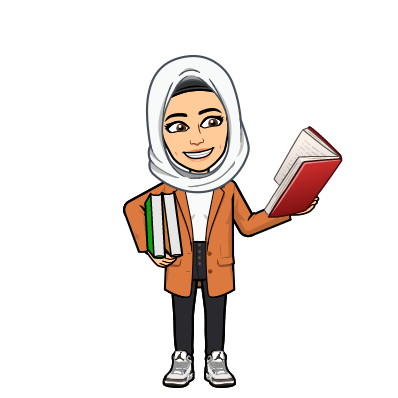 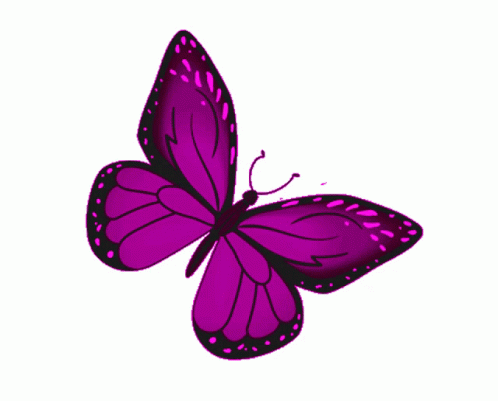 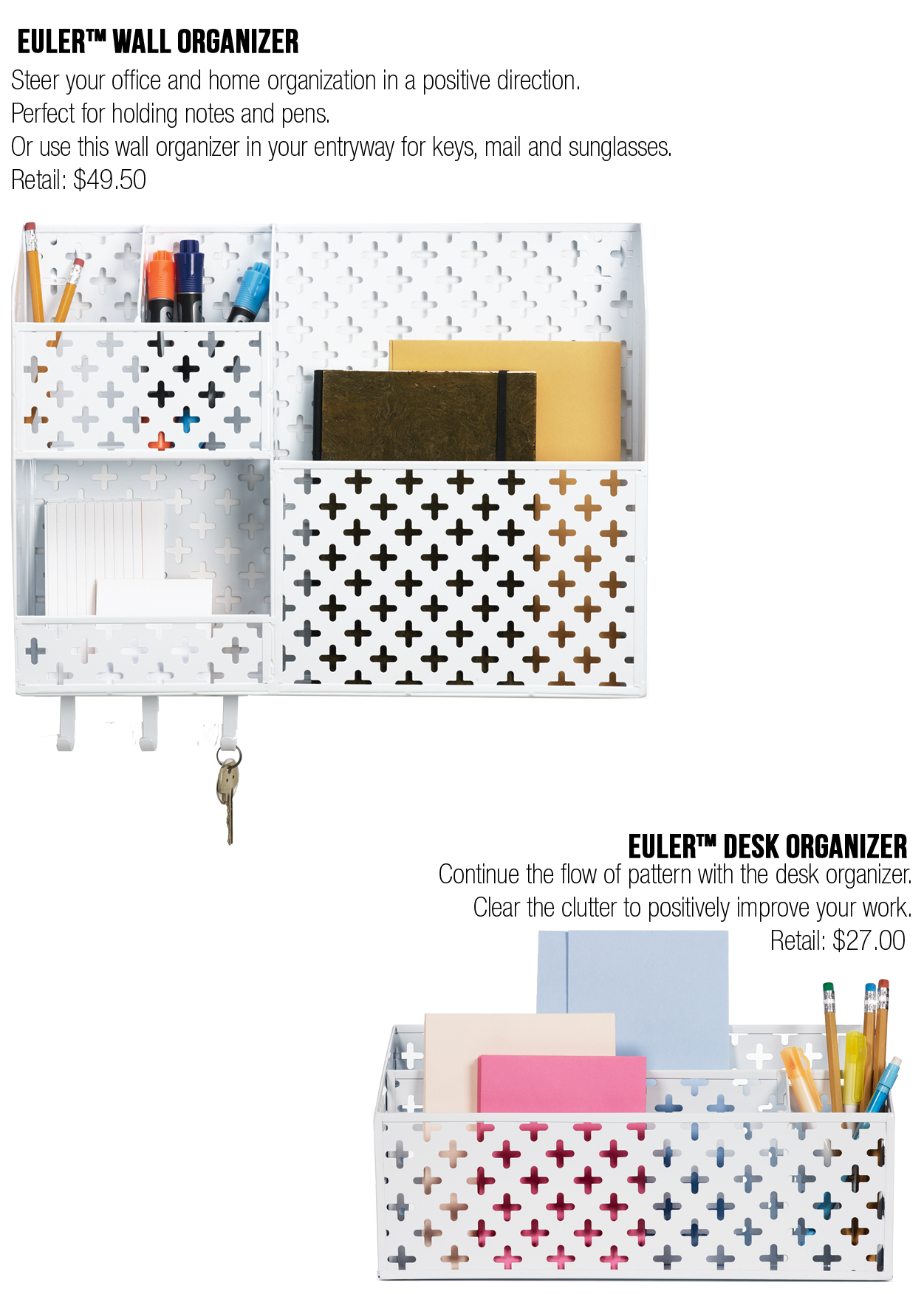 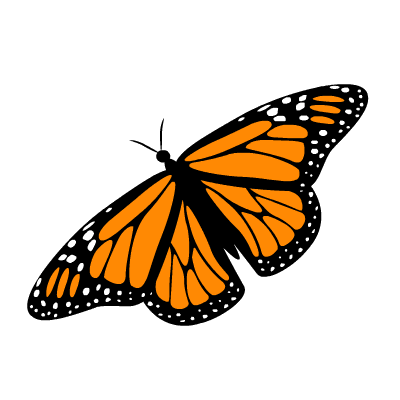 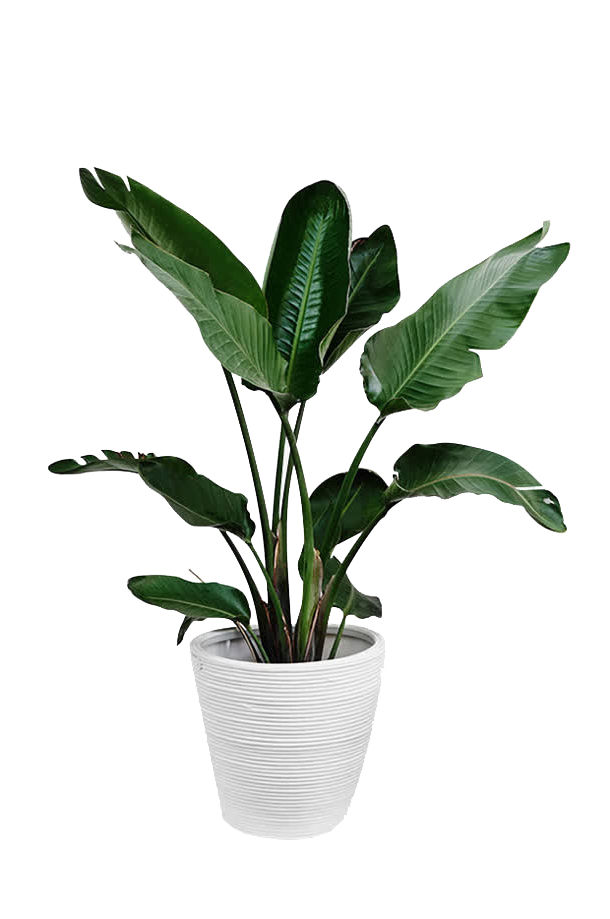 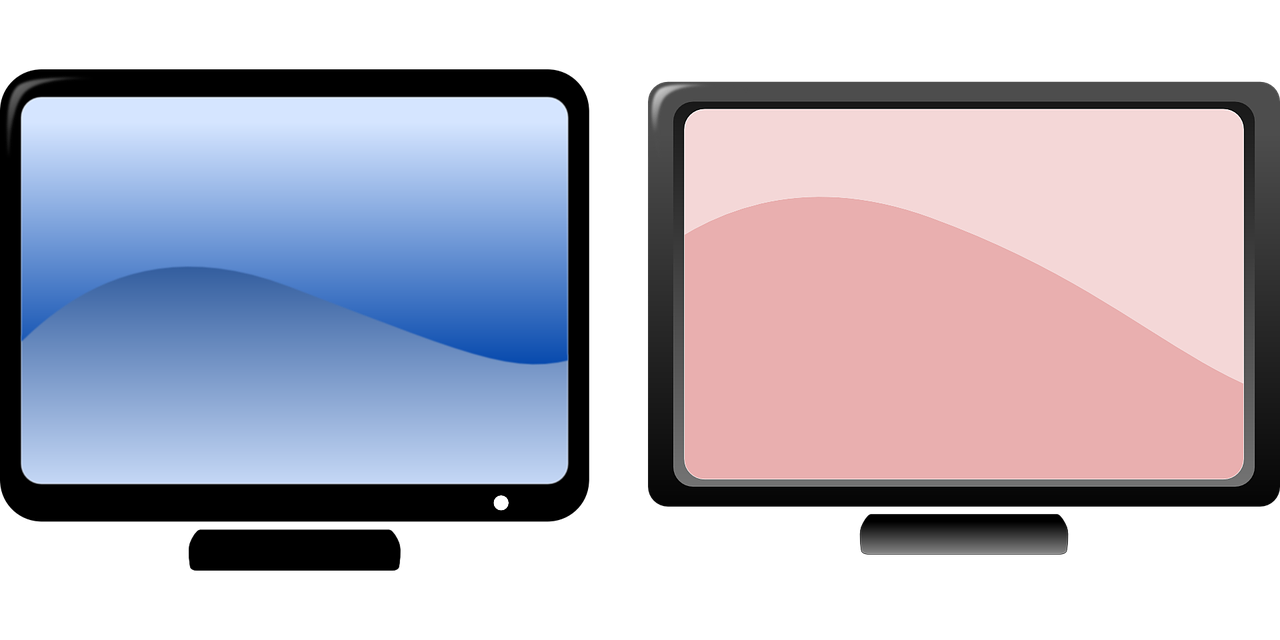 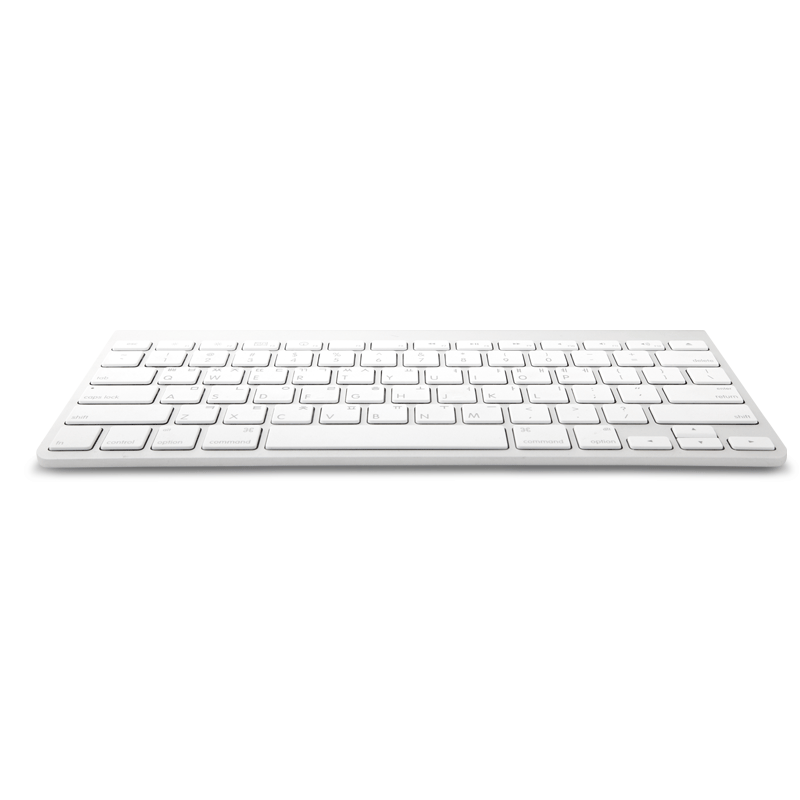 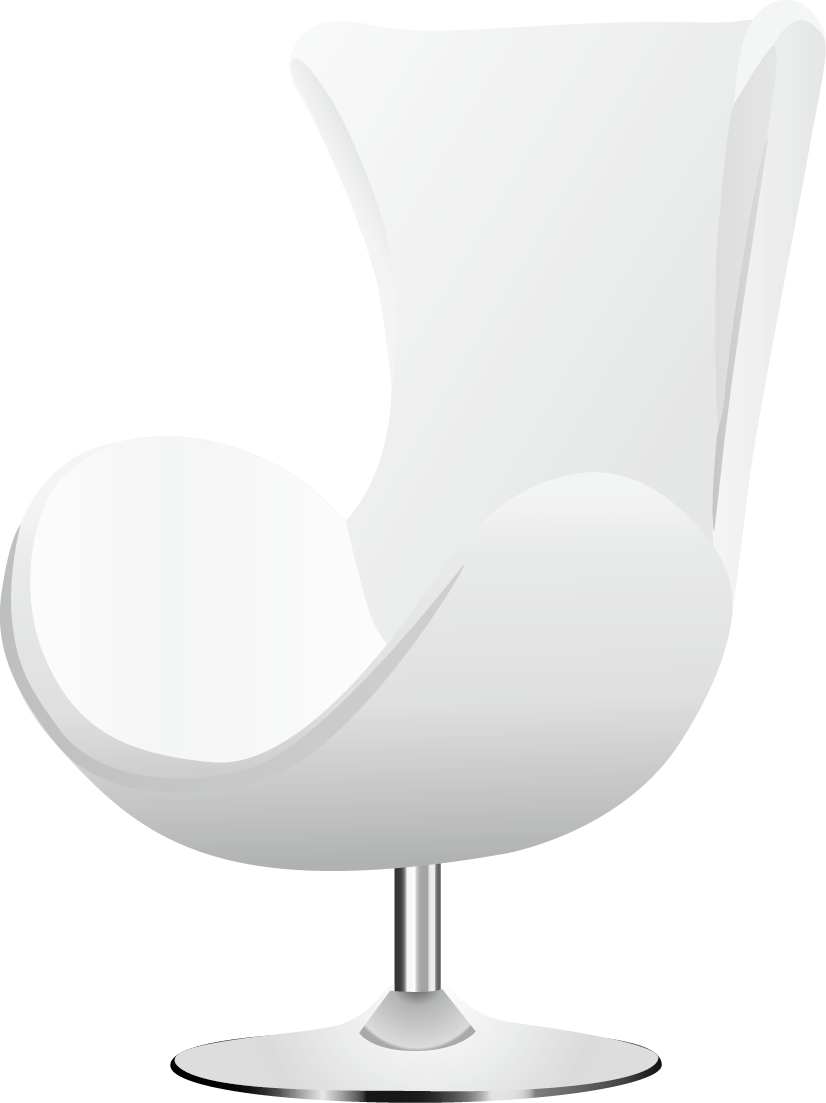 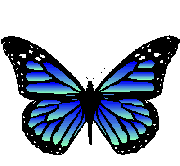 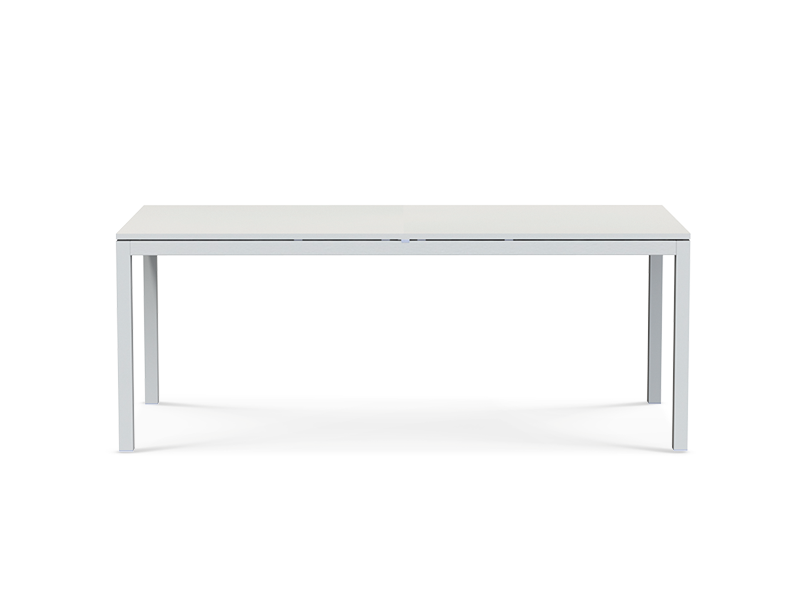 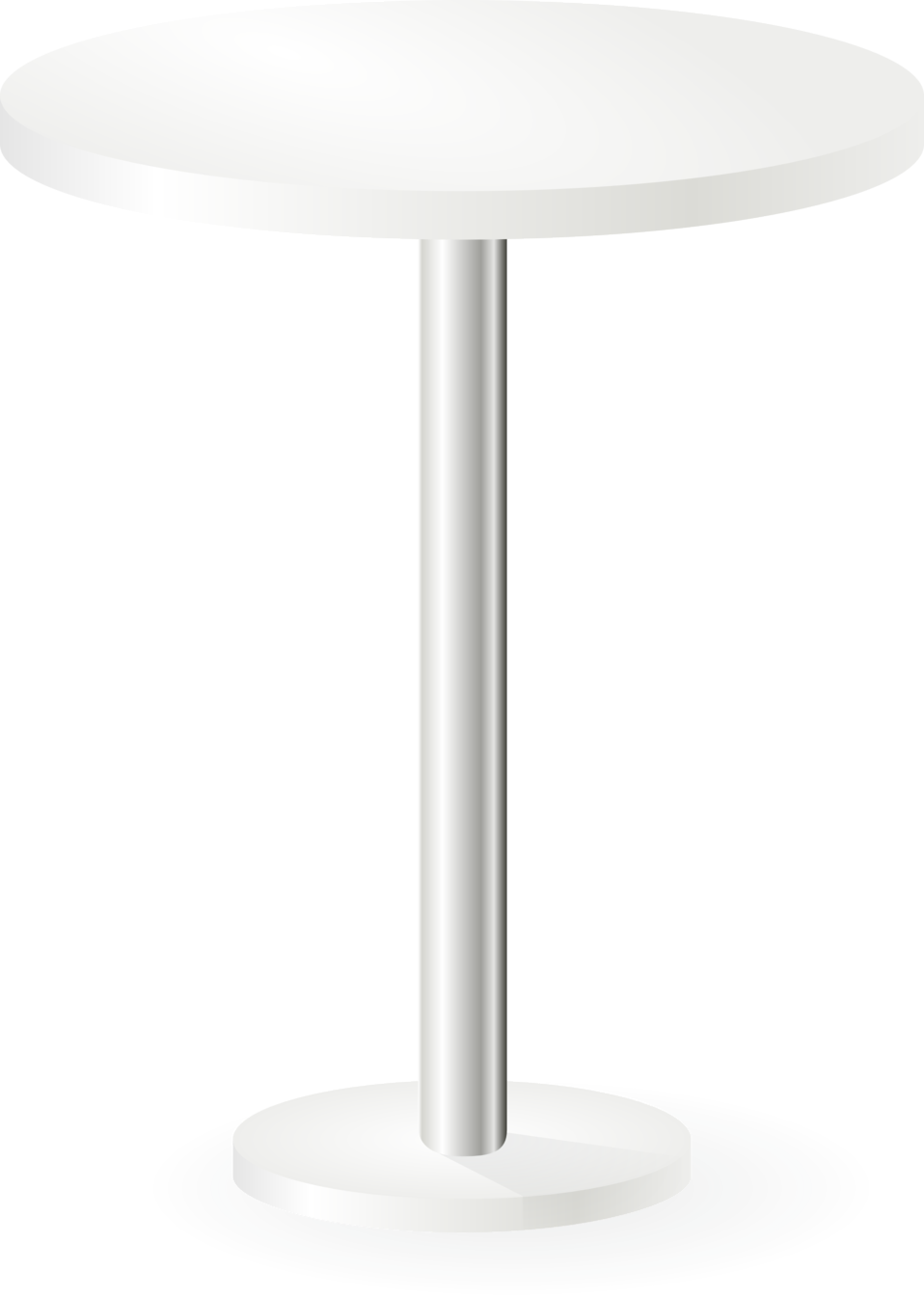 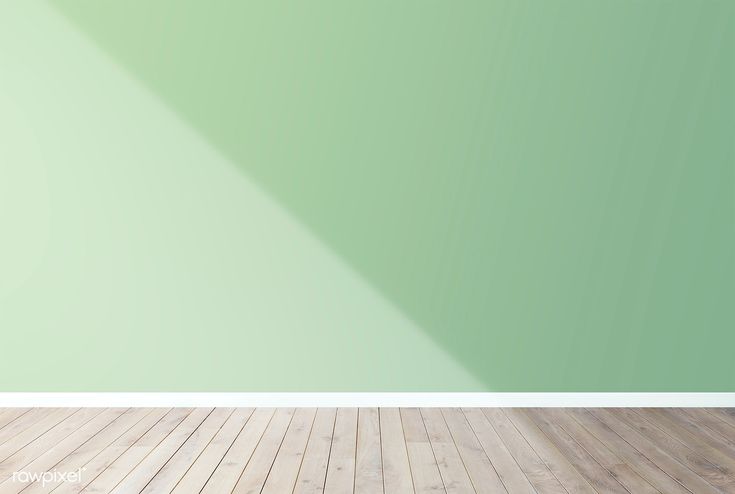 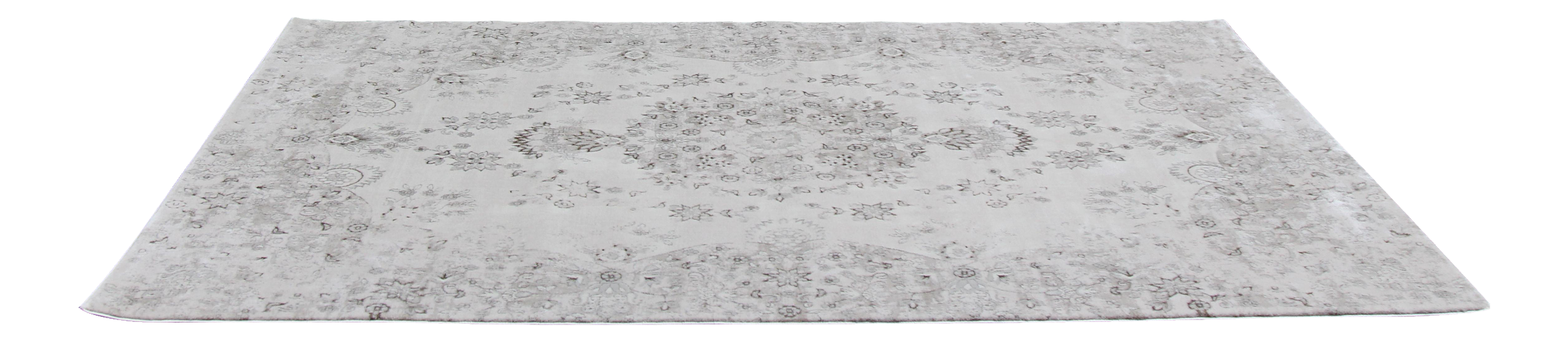 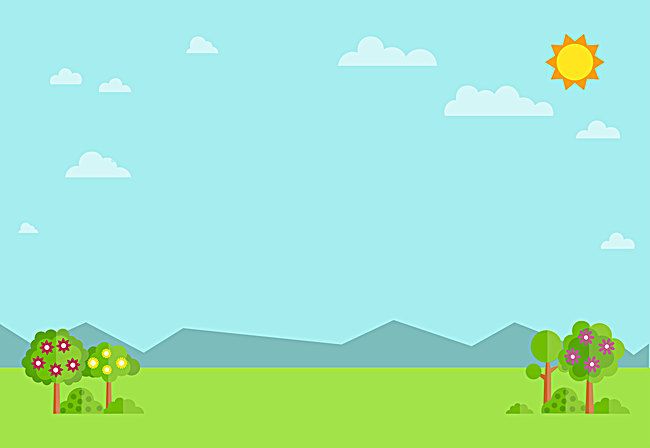 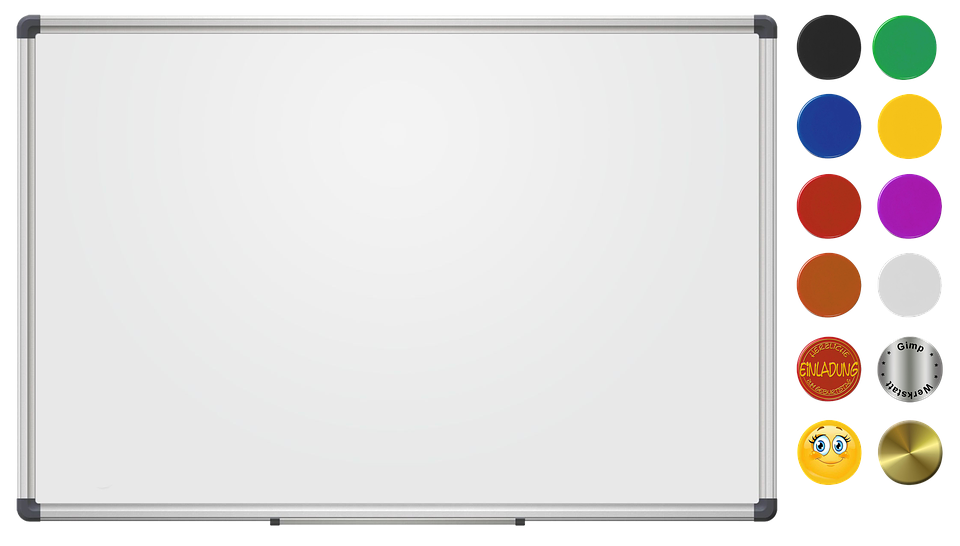 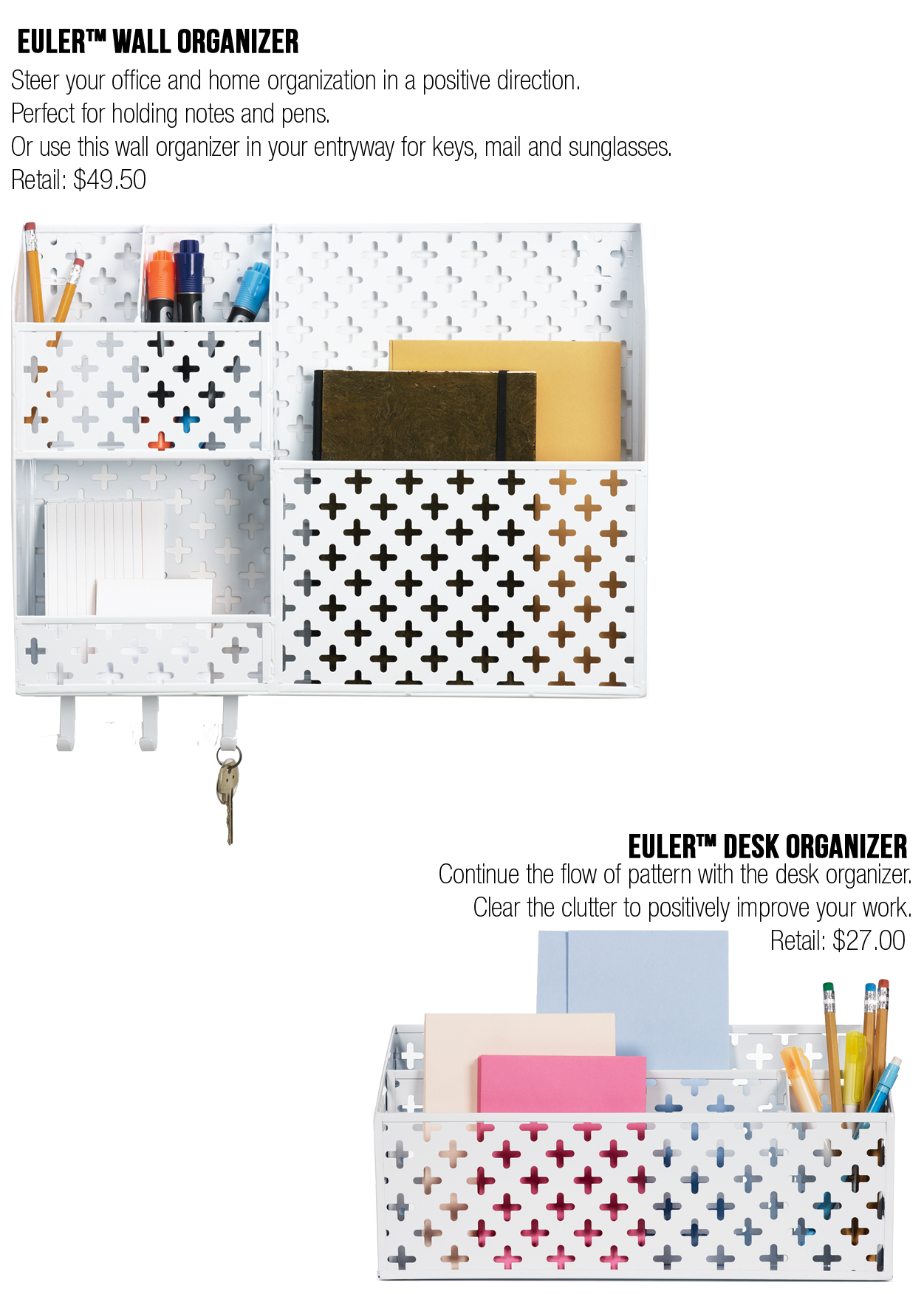 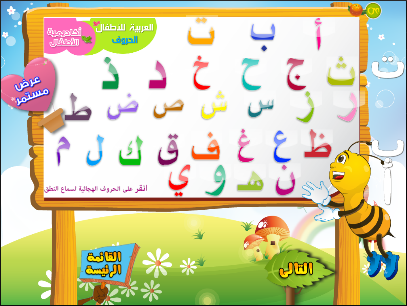 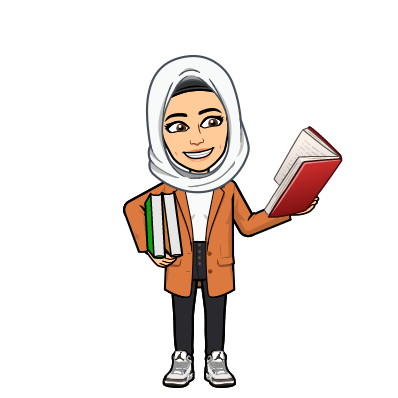 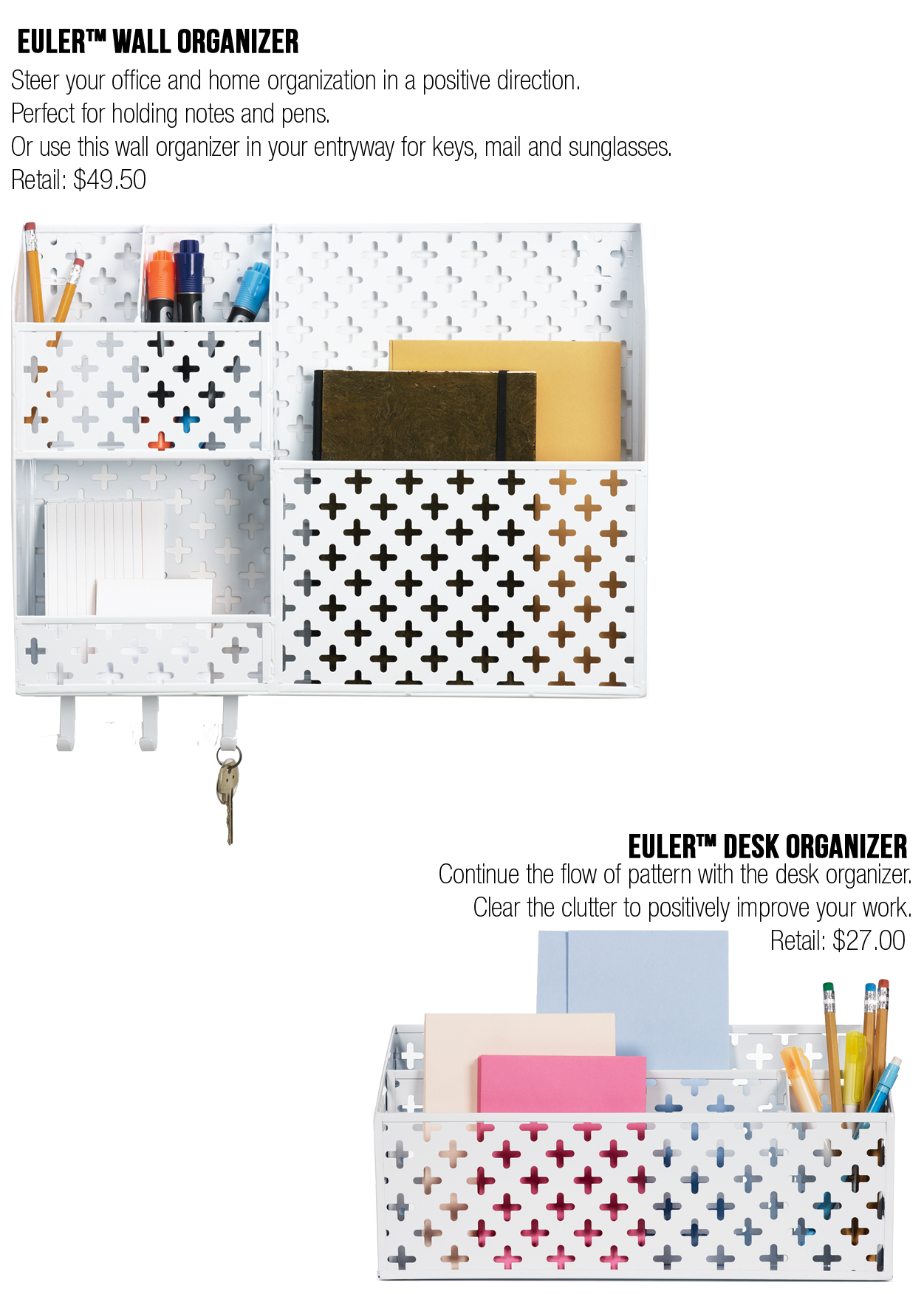 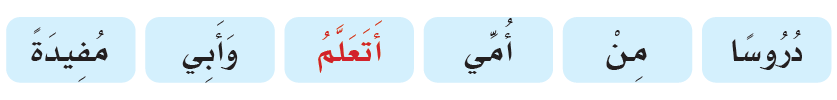 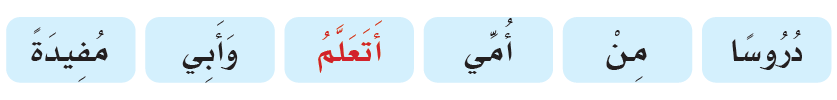 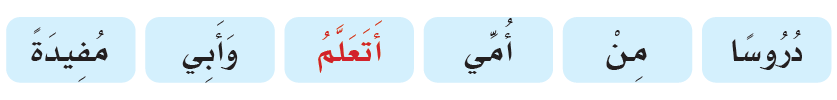 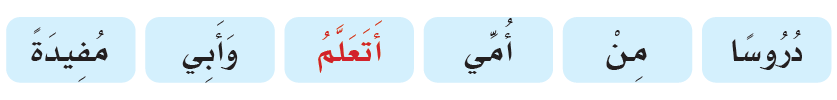 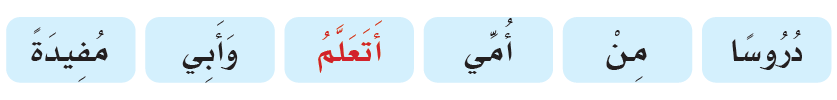 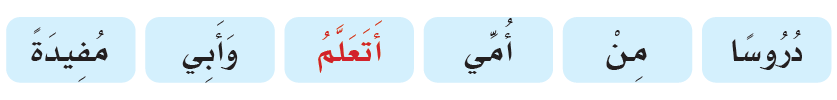 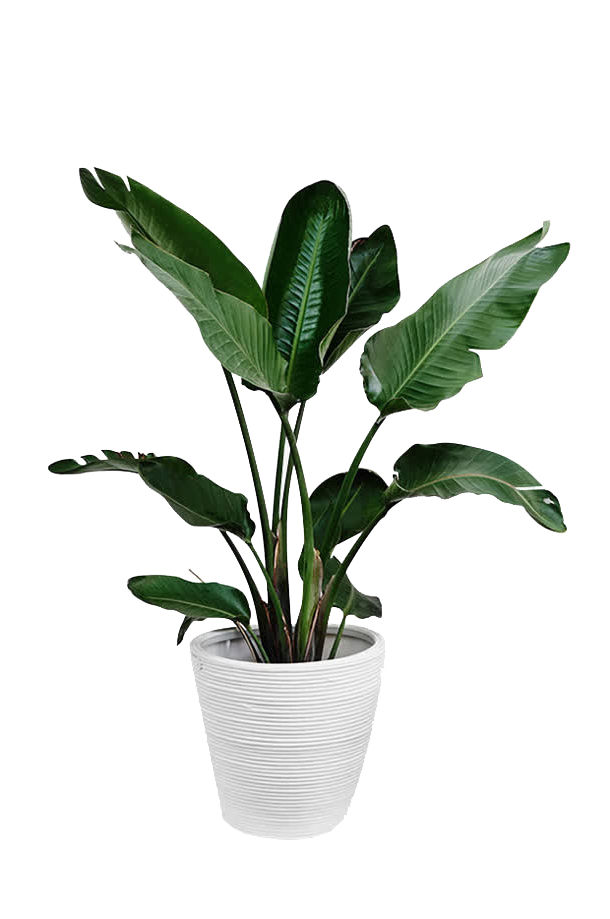 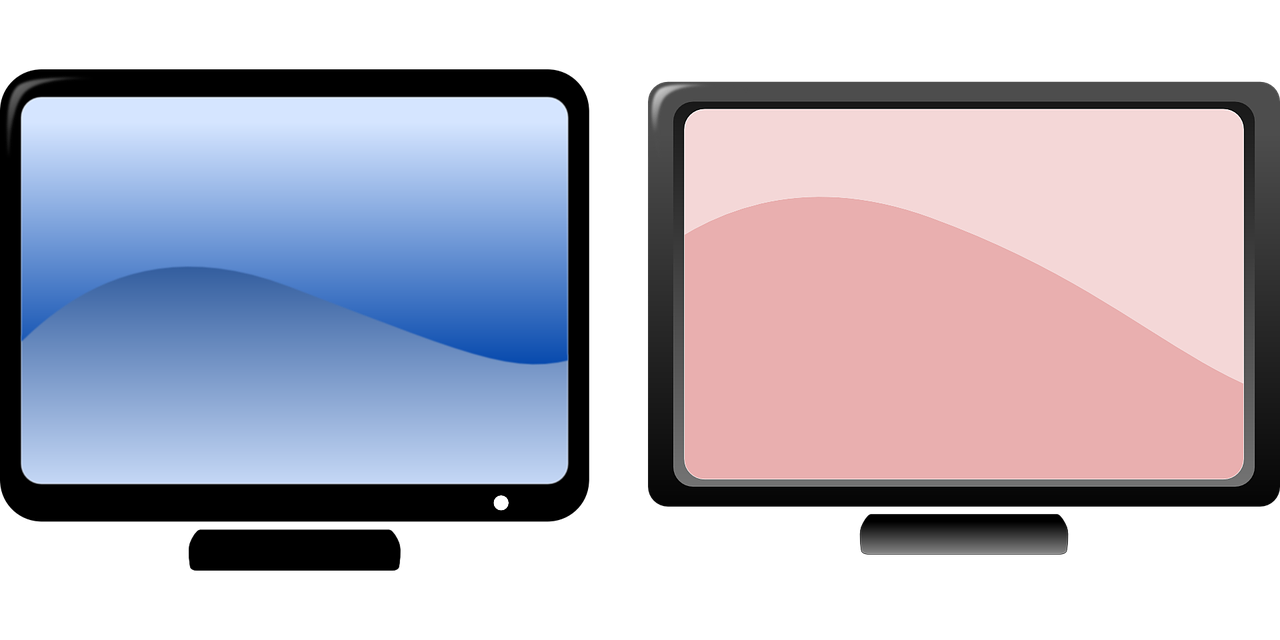 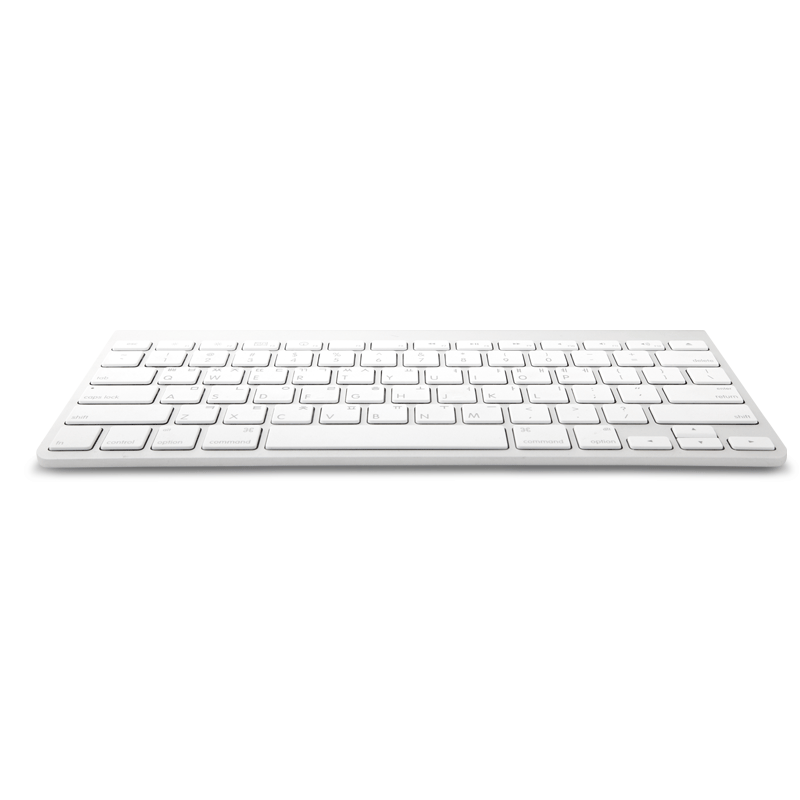 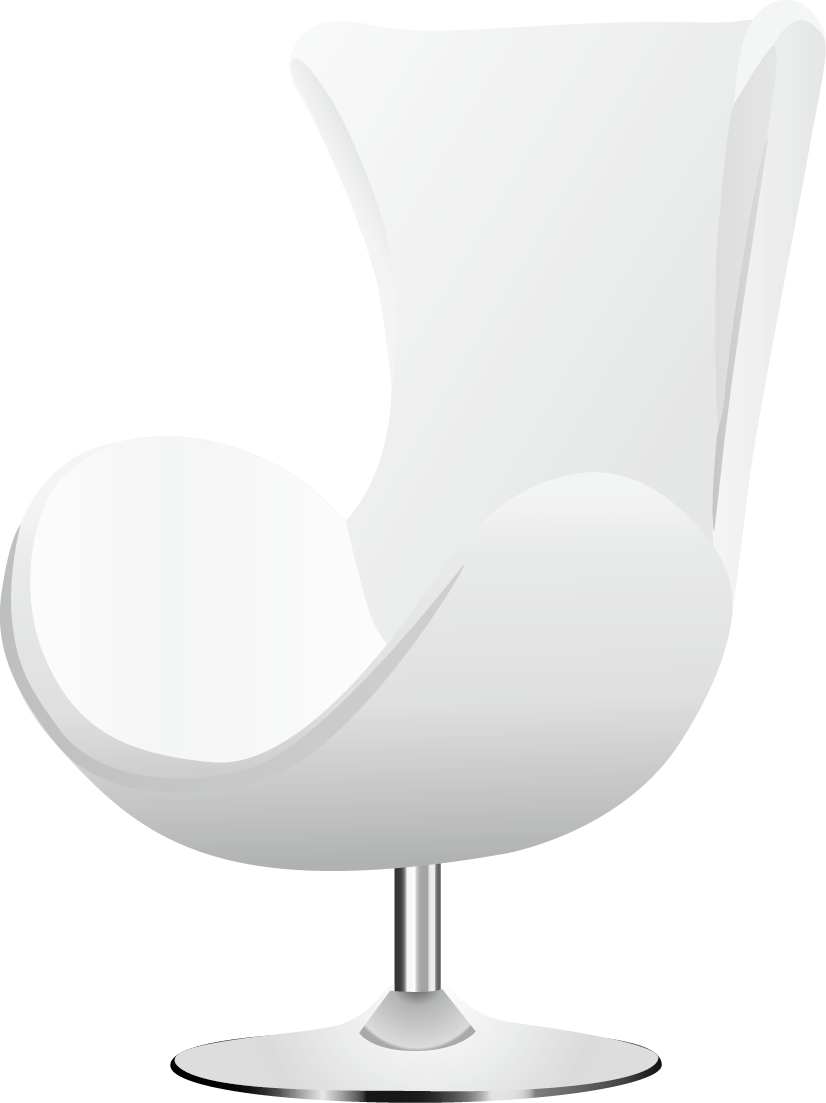 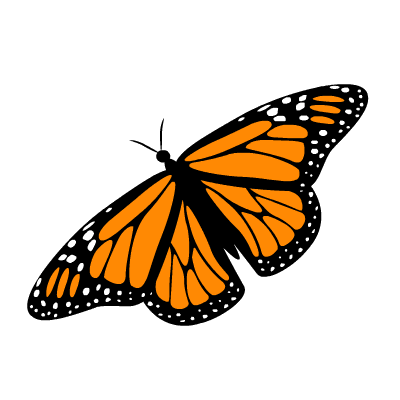 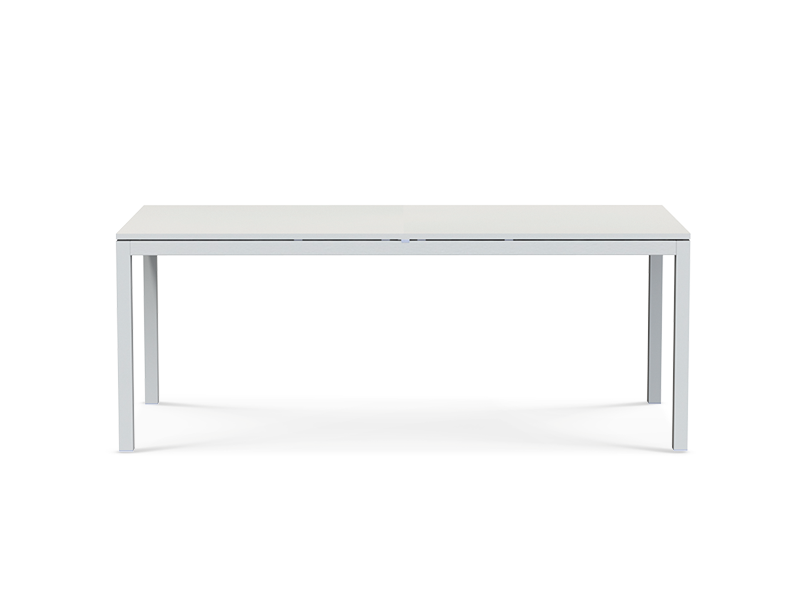 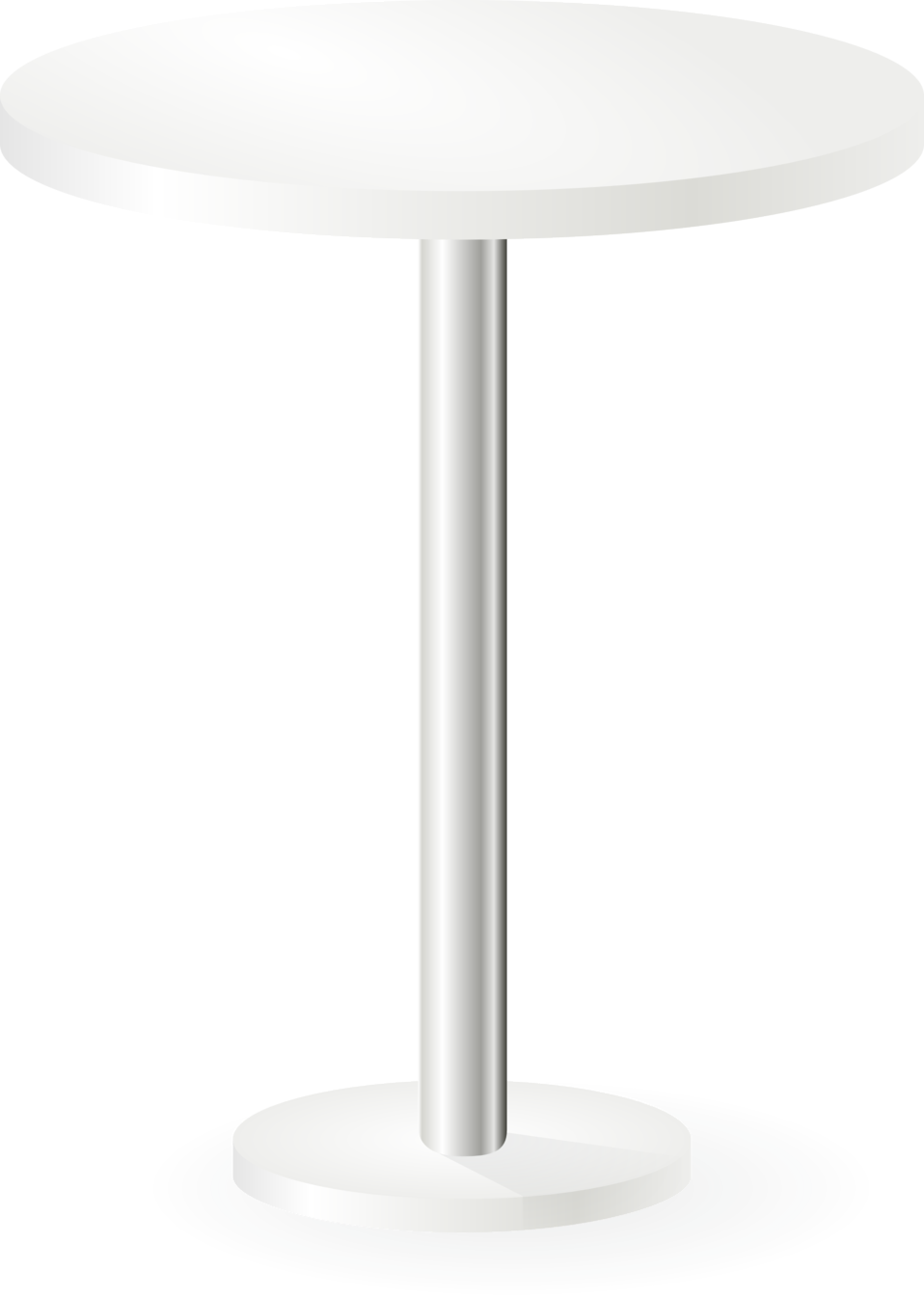 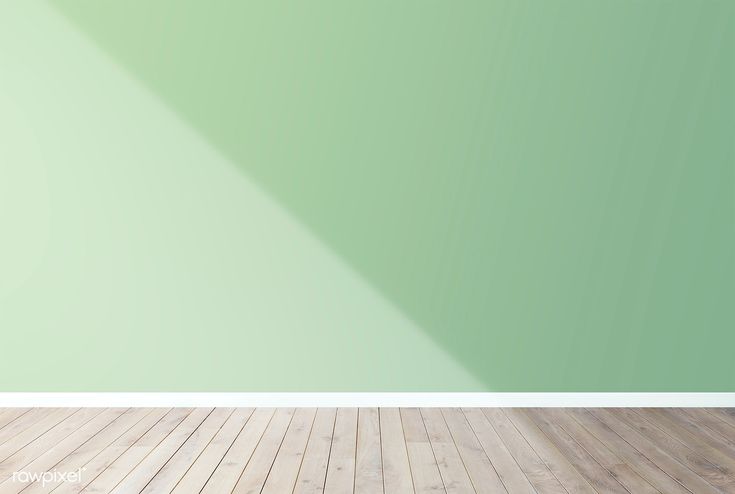 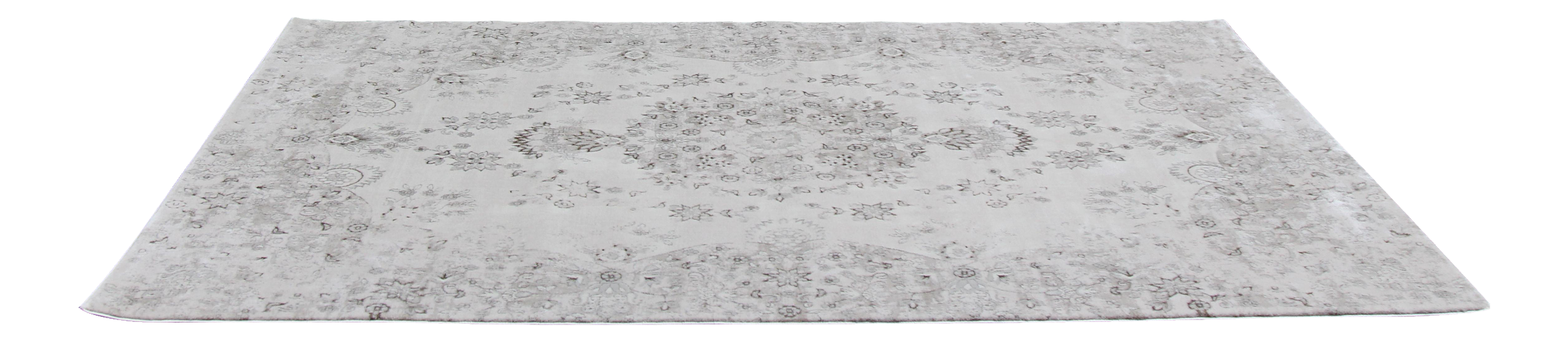 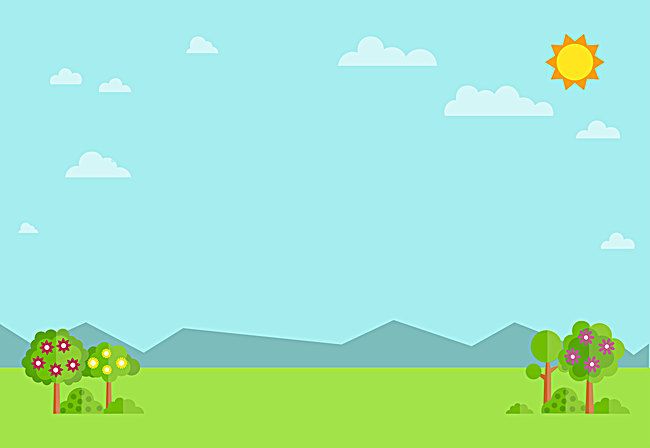 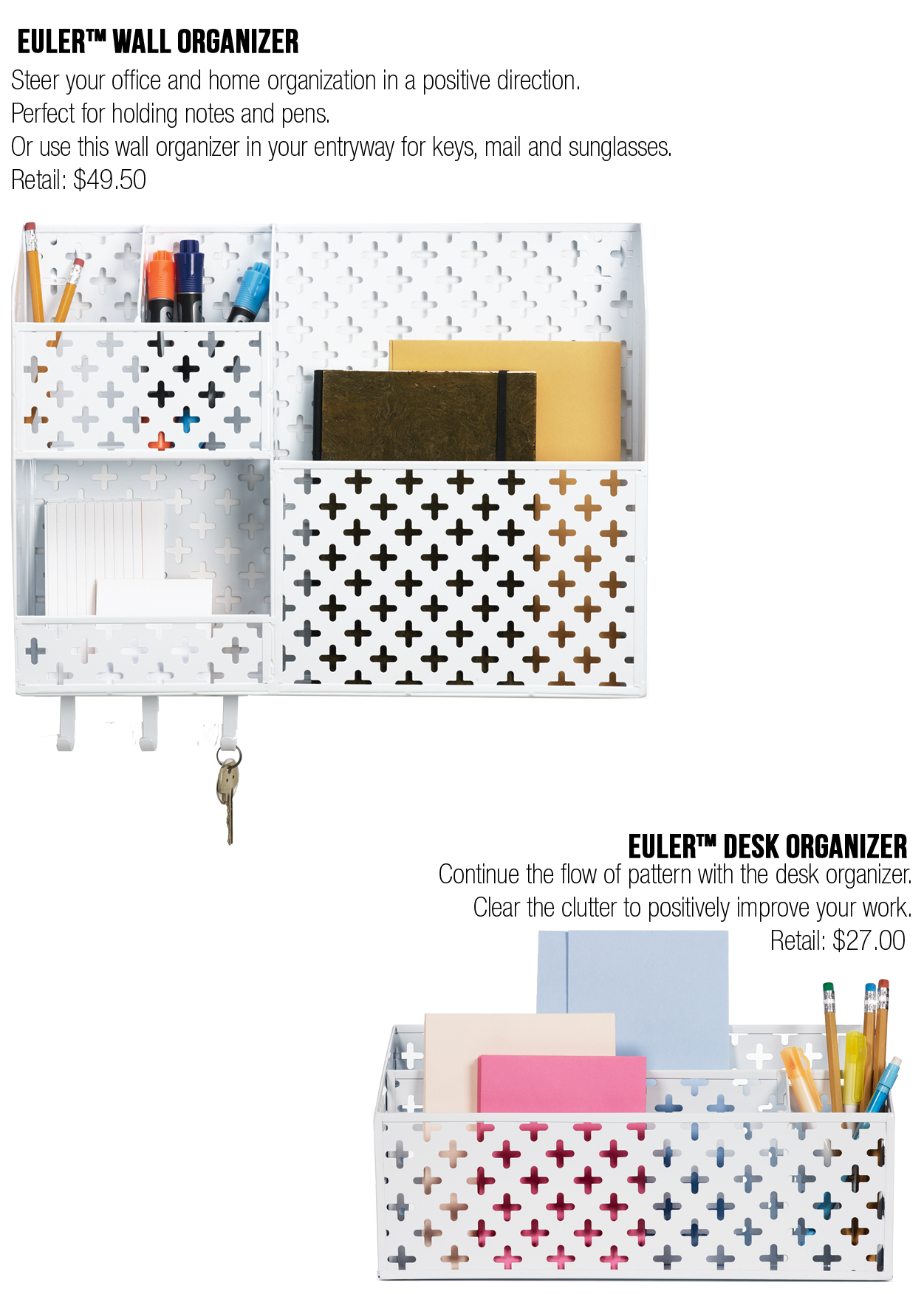 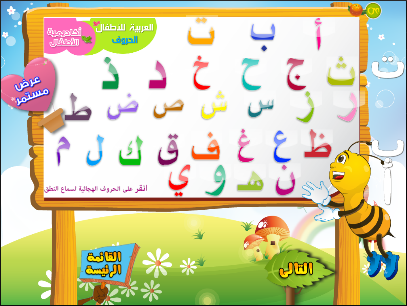 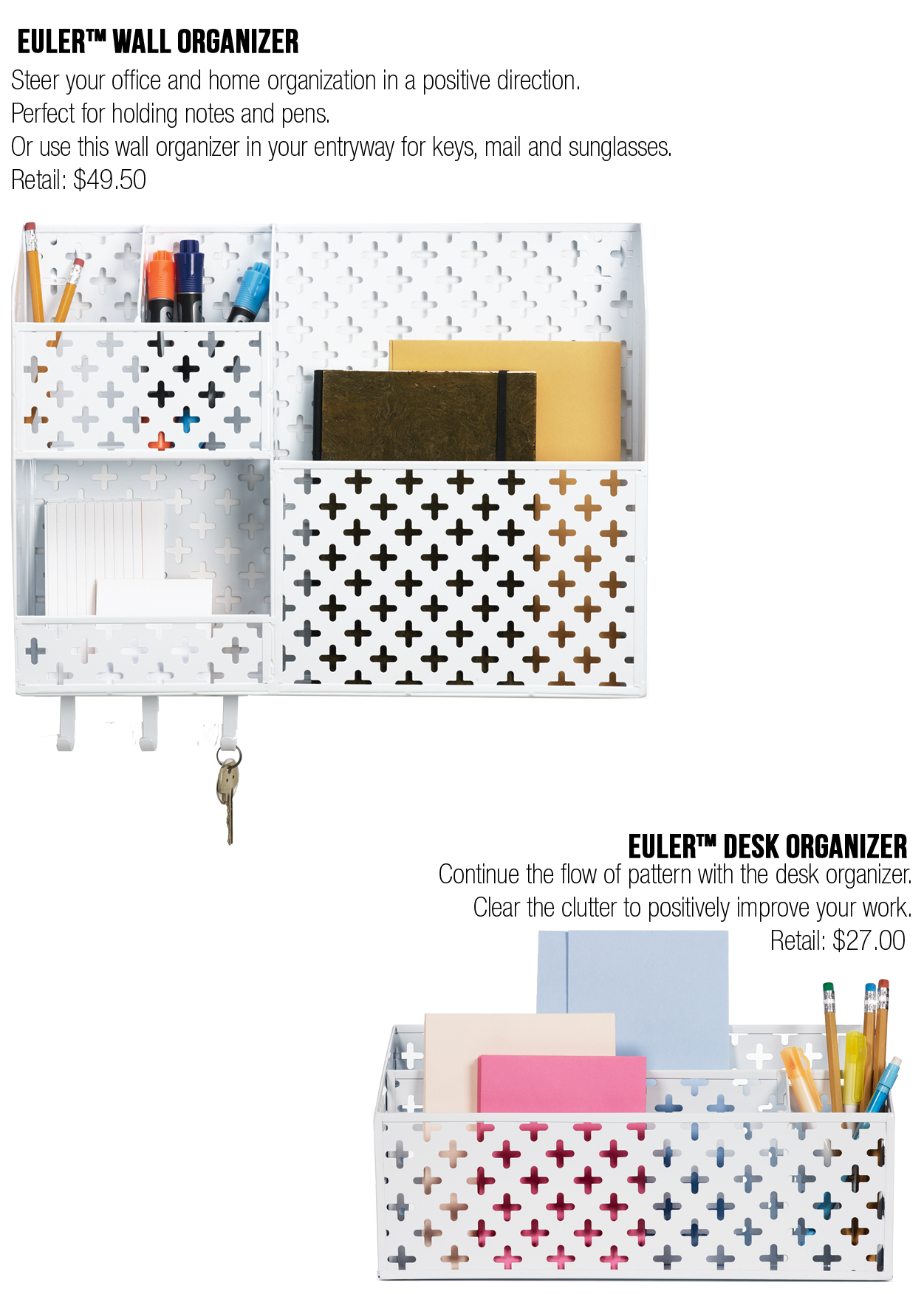 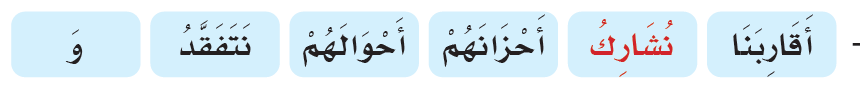 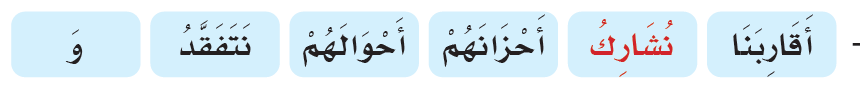 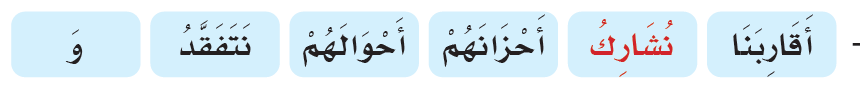 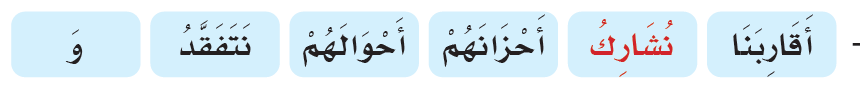 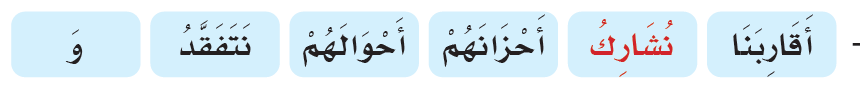 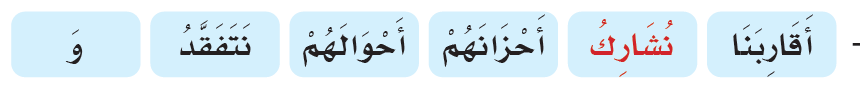 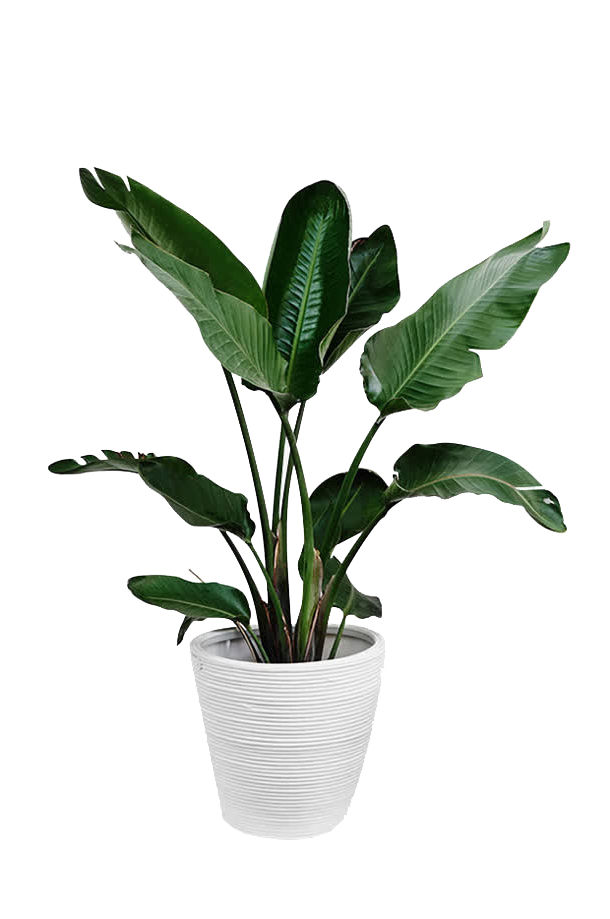 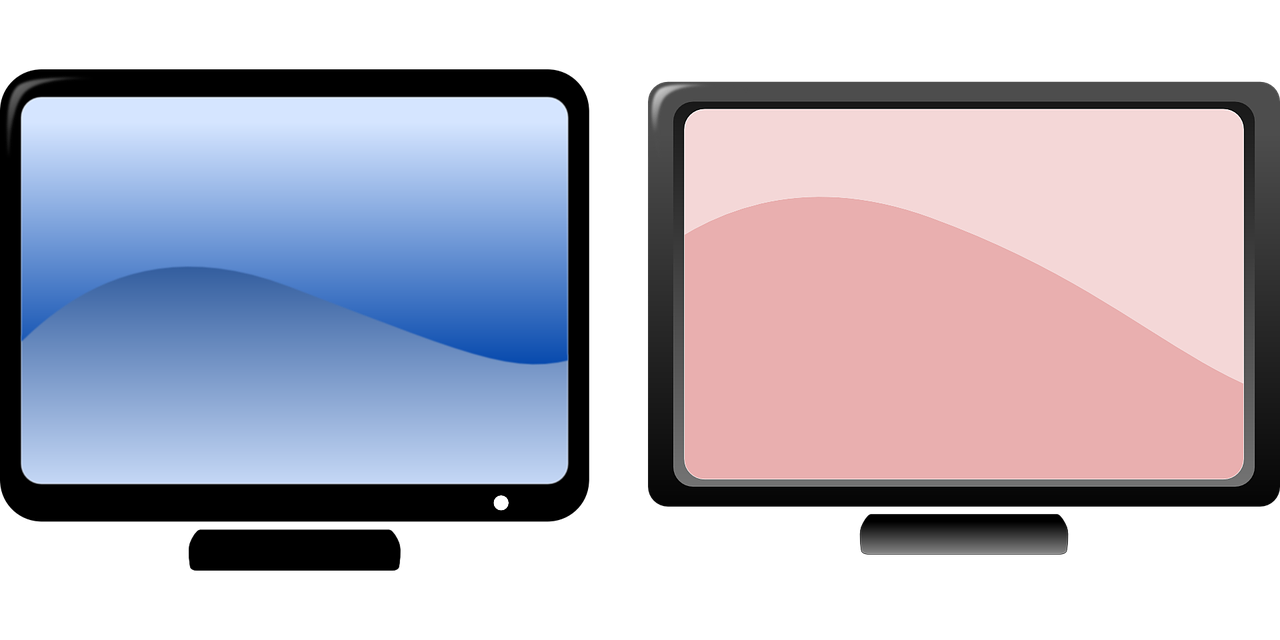 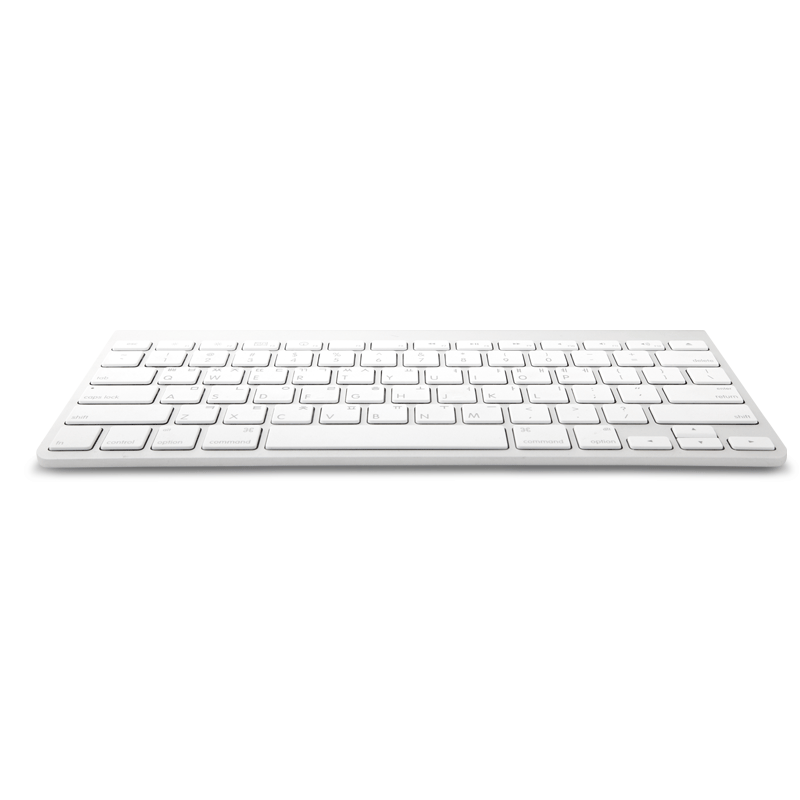 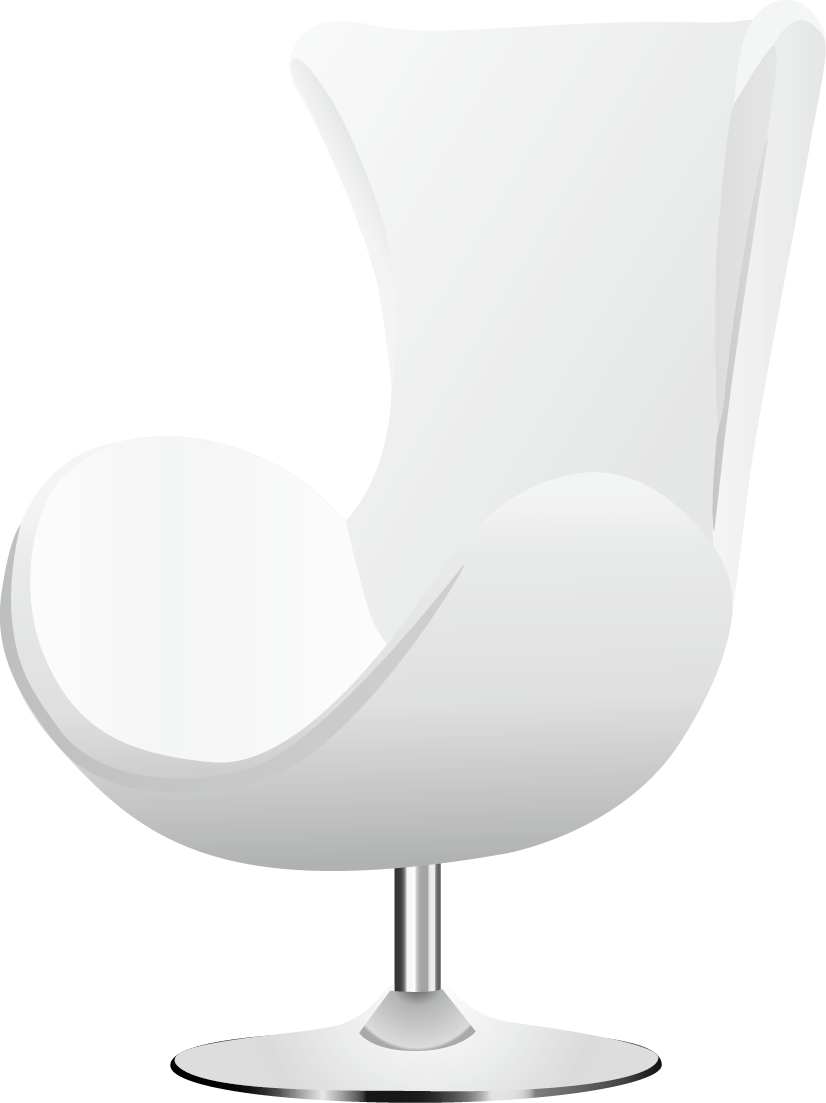 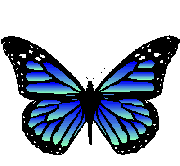 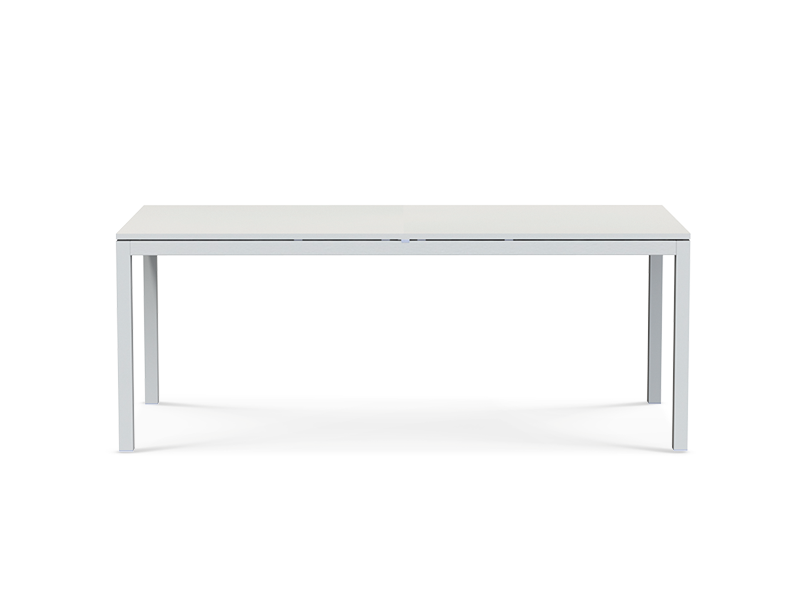 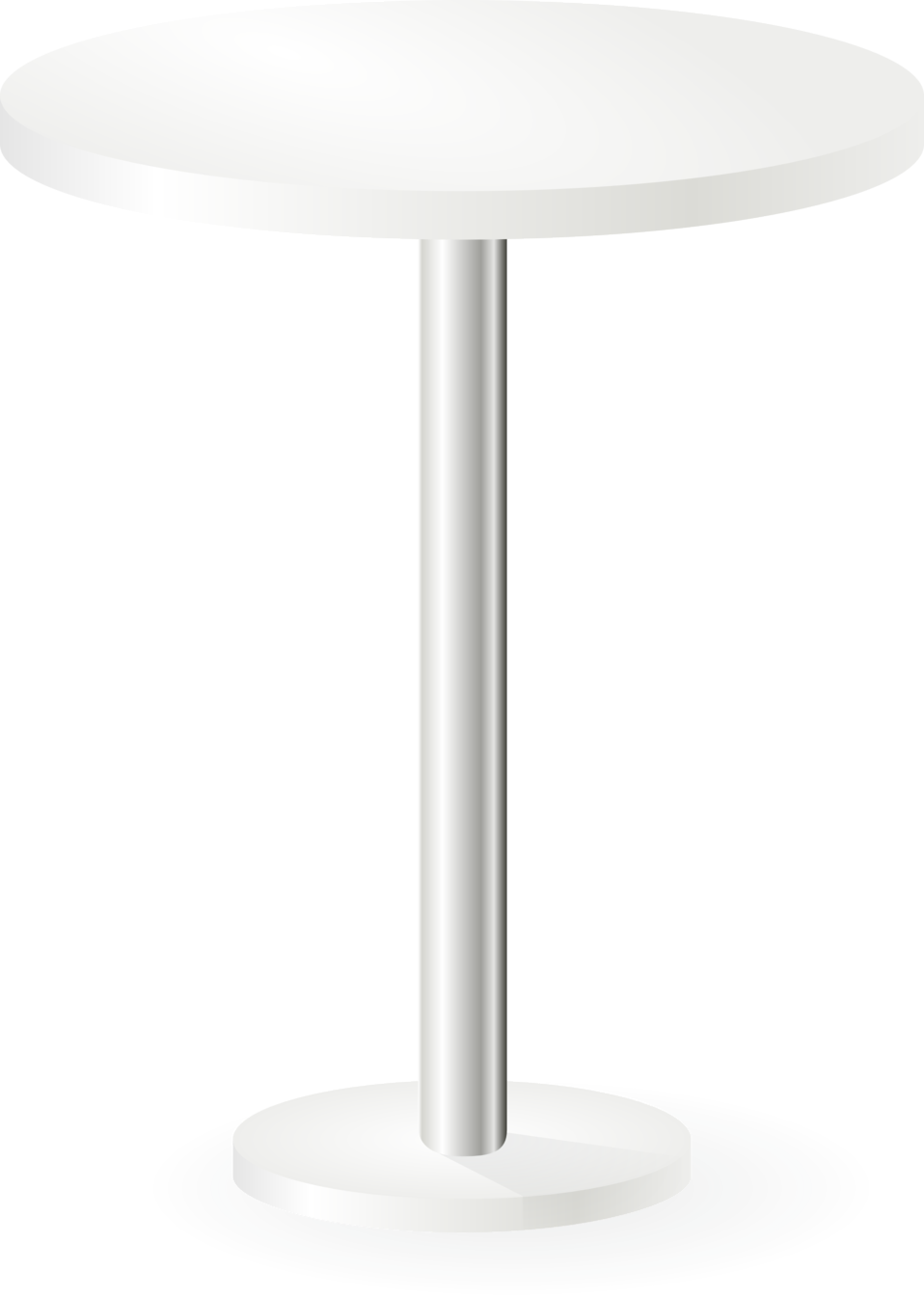 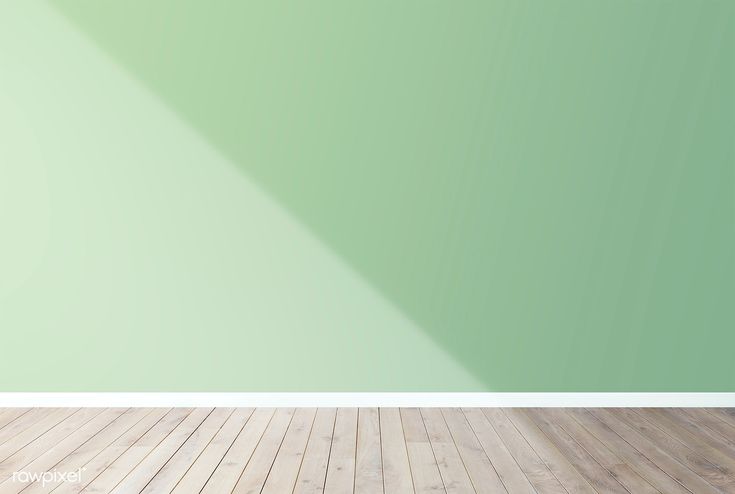 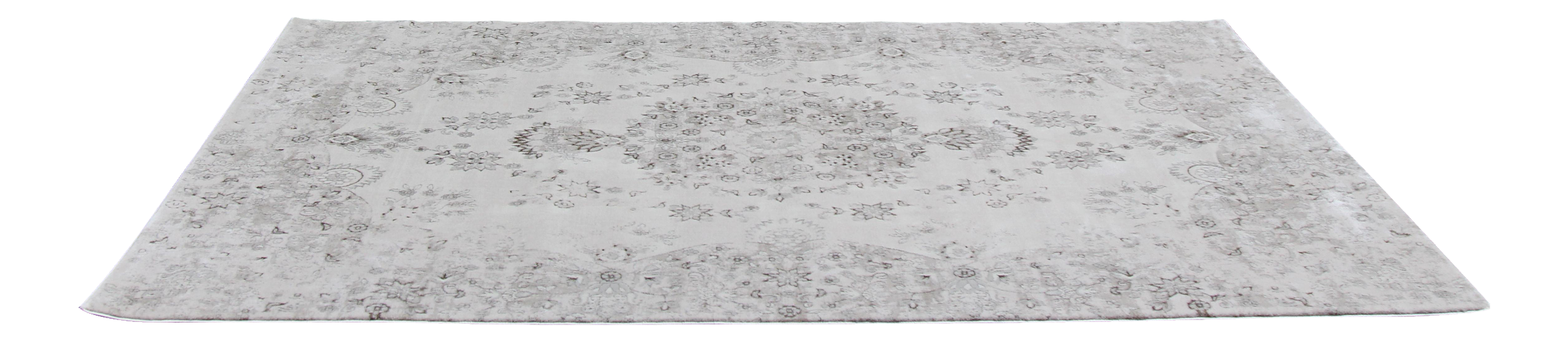 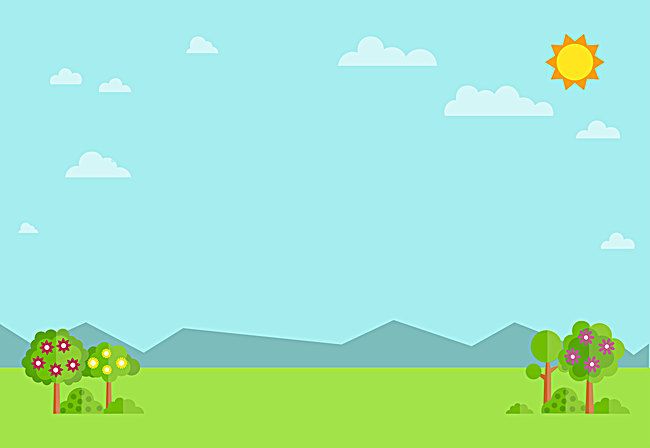 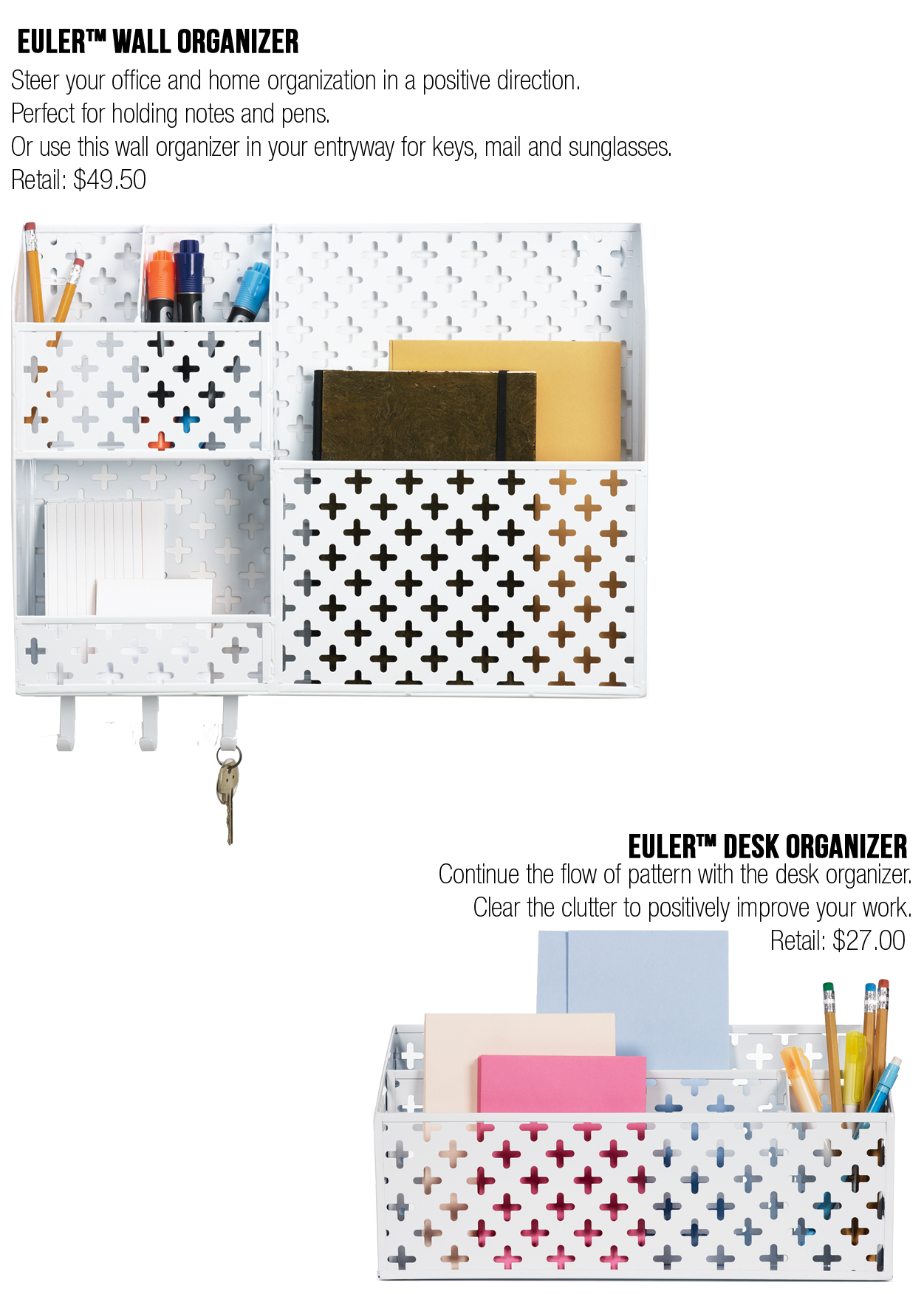 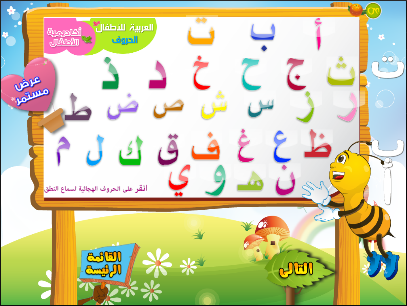 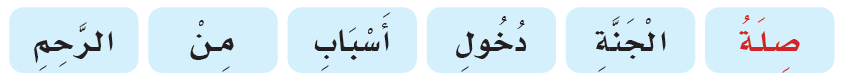 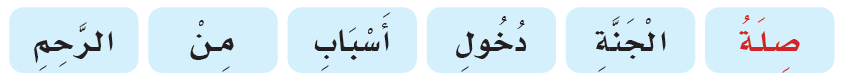 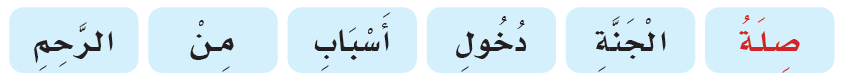 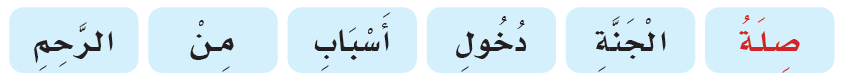 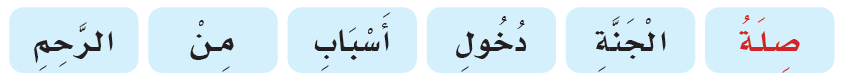 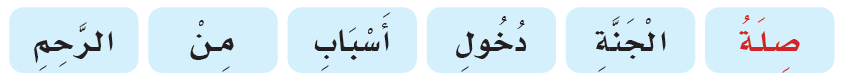 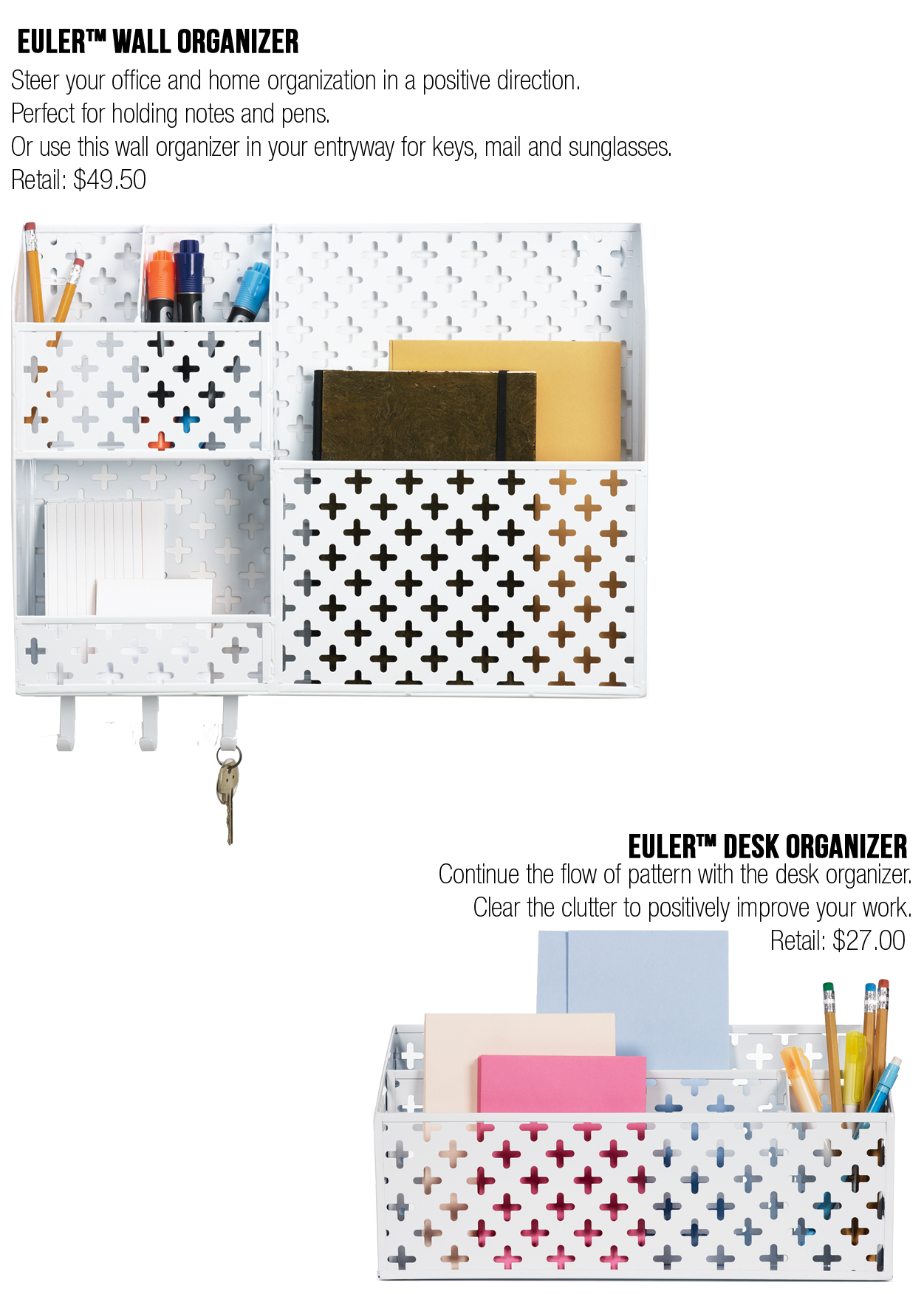 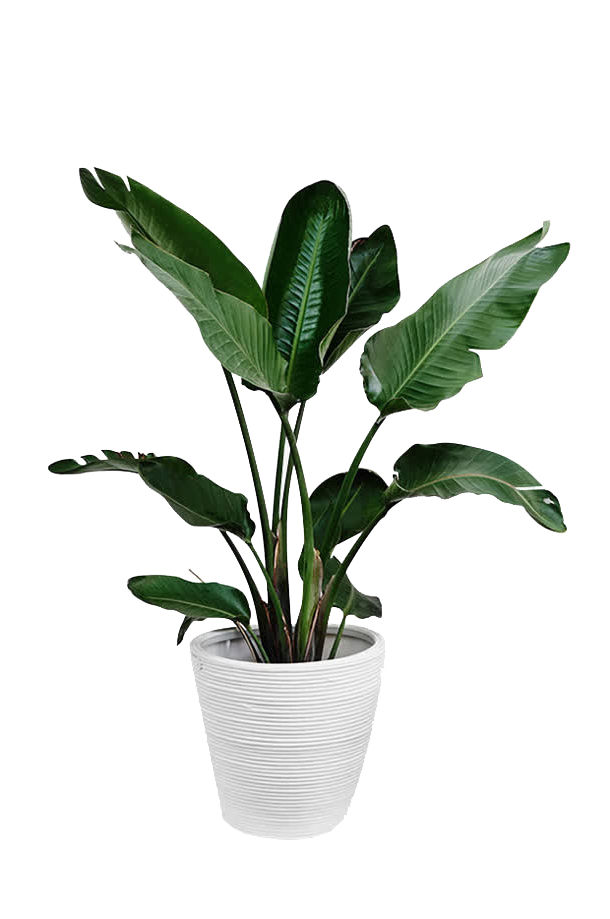 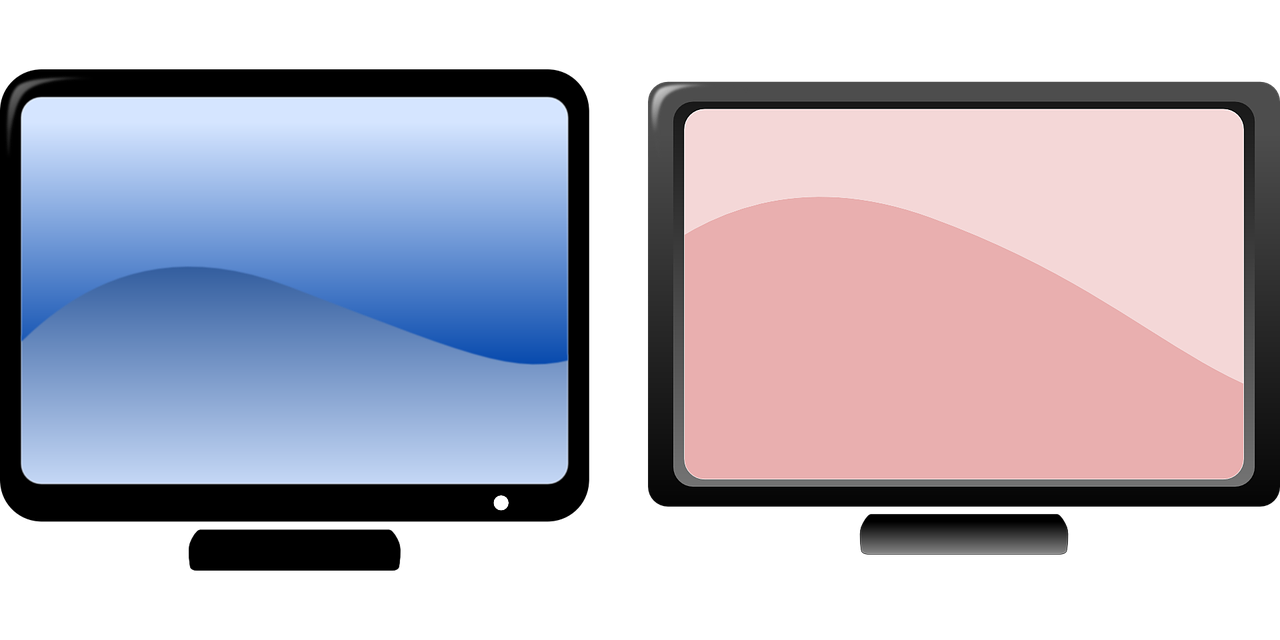 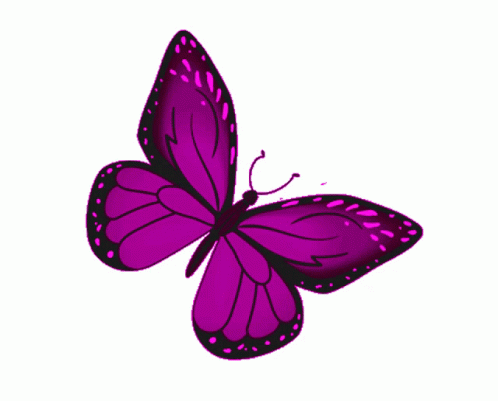 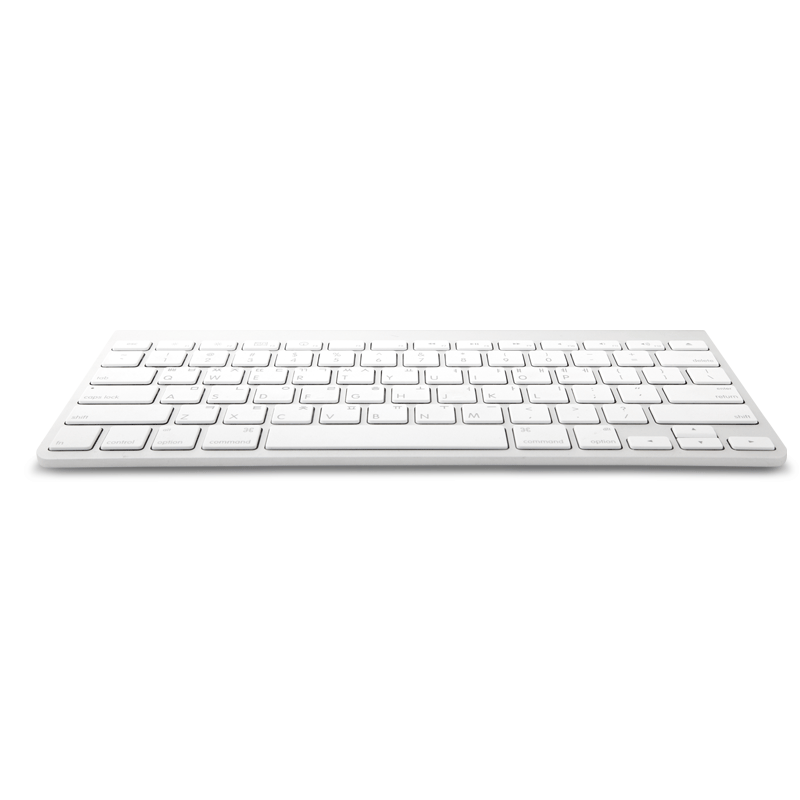 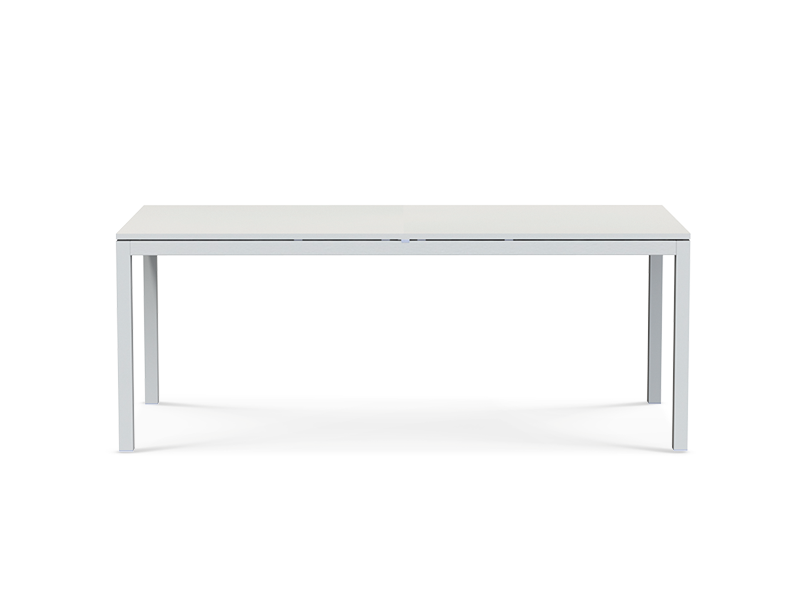 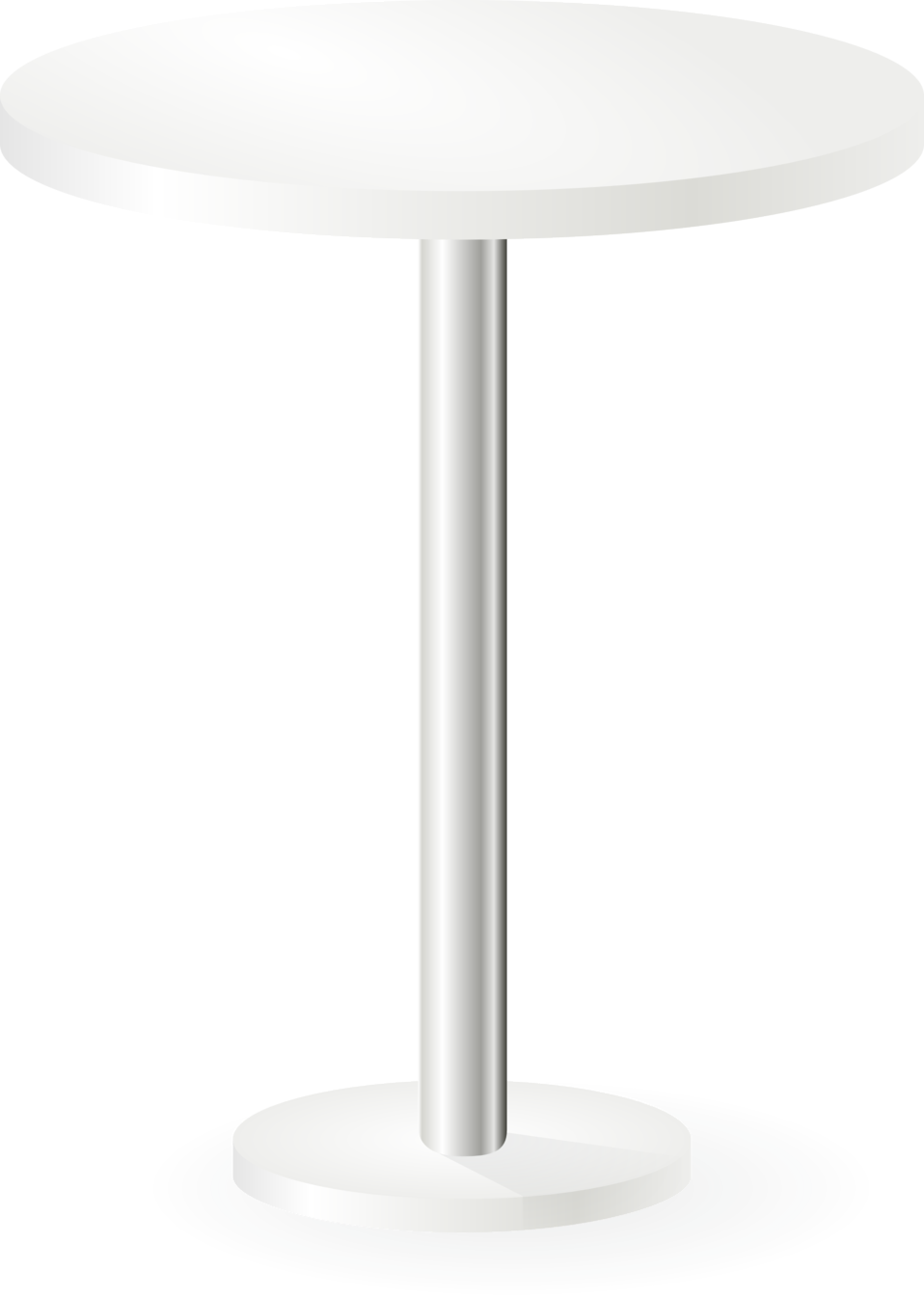 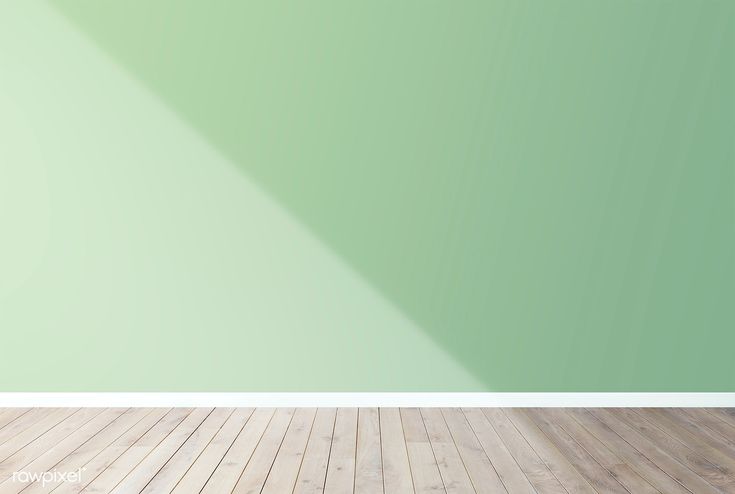 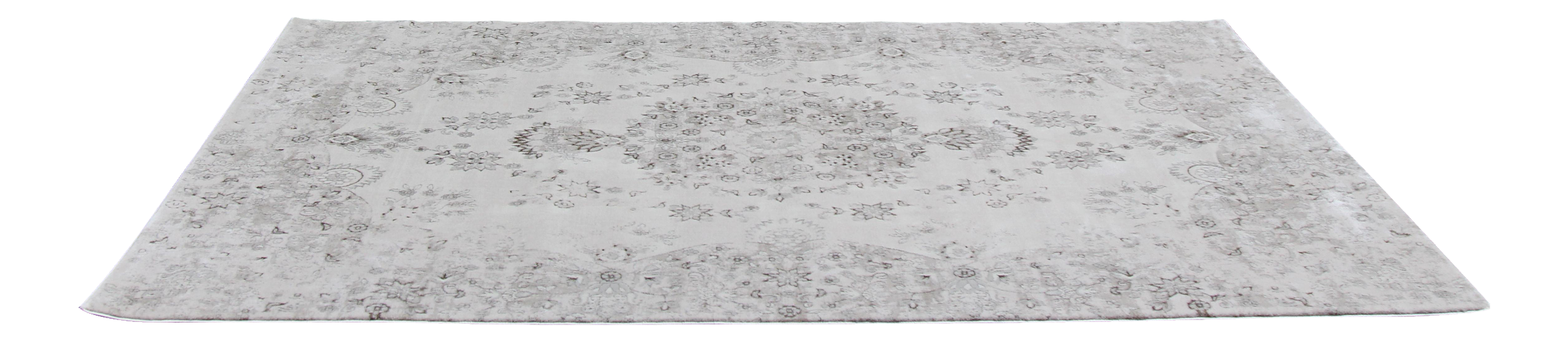 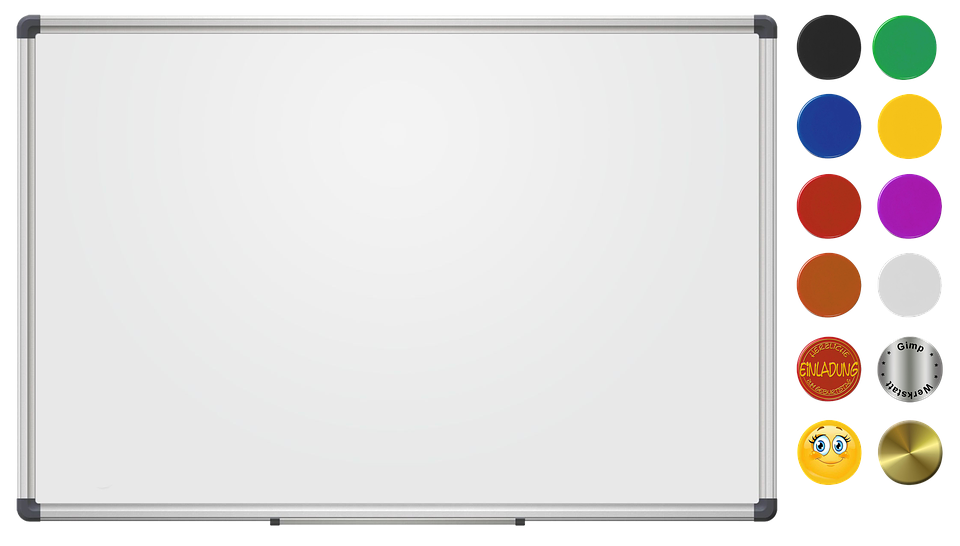 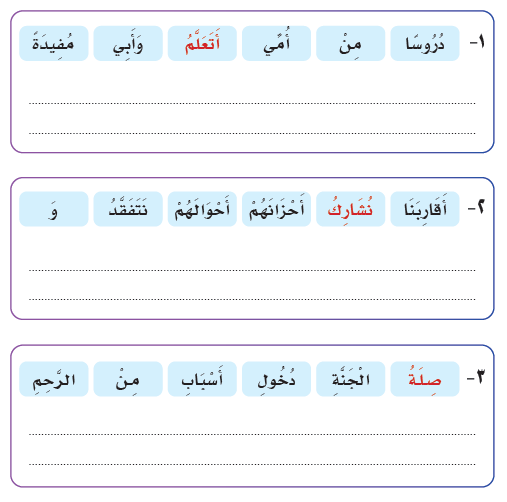 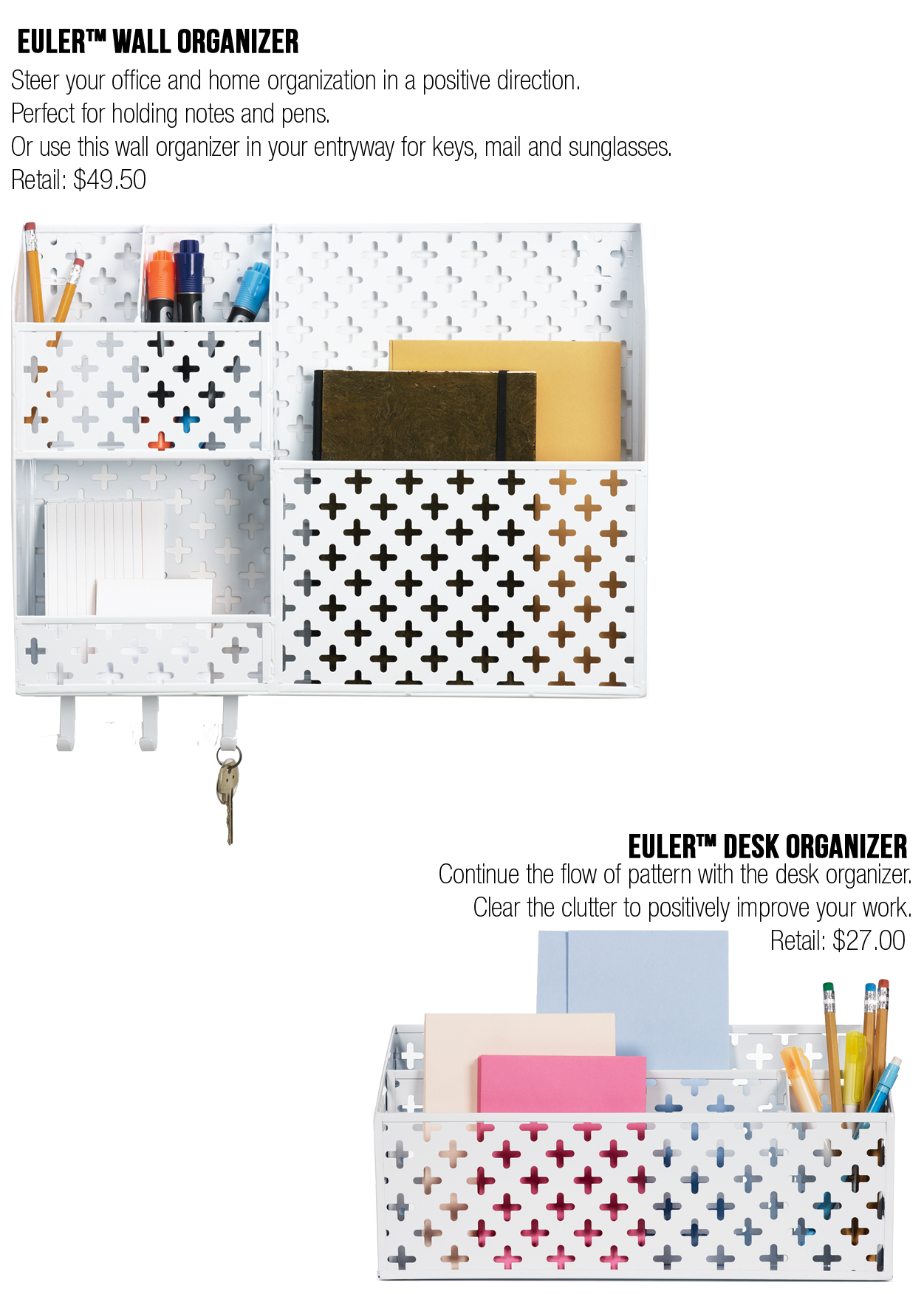 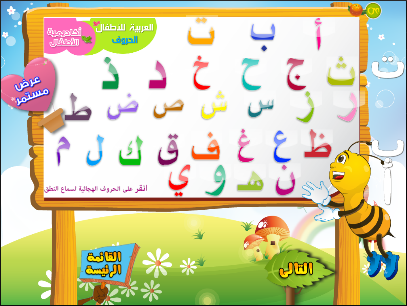 أتعلم من أمي و أبي دروسًا مفيده
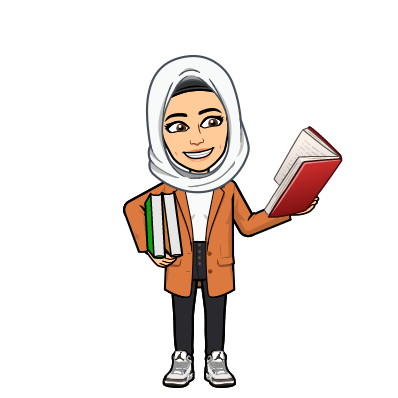 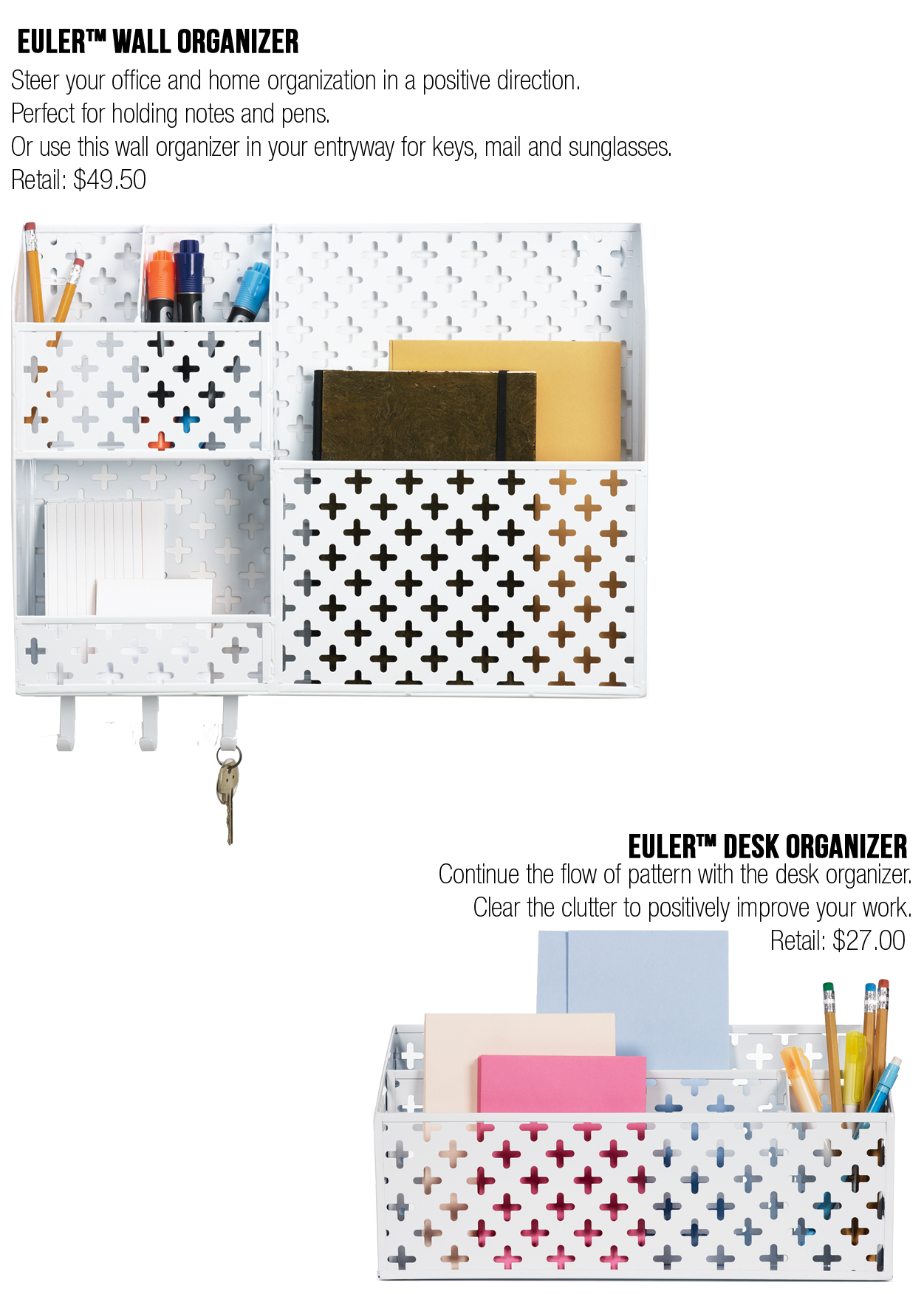 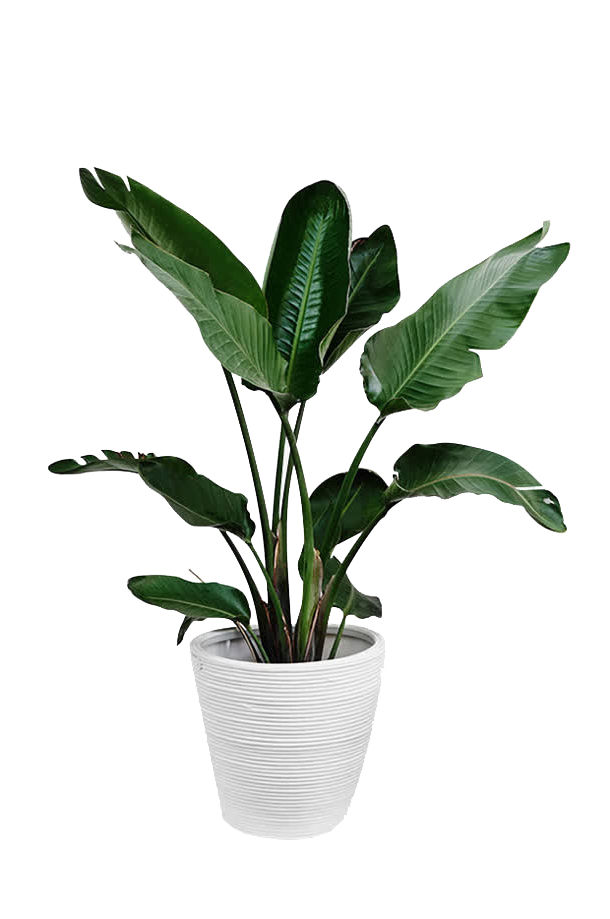 نشارك أقاربنا أحزانهم و نتفقد أحوالهم
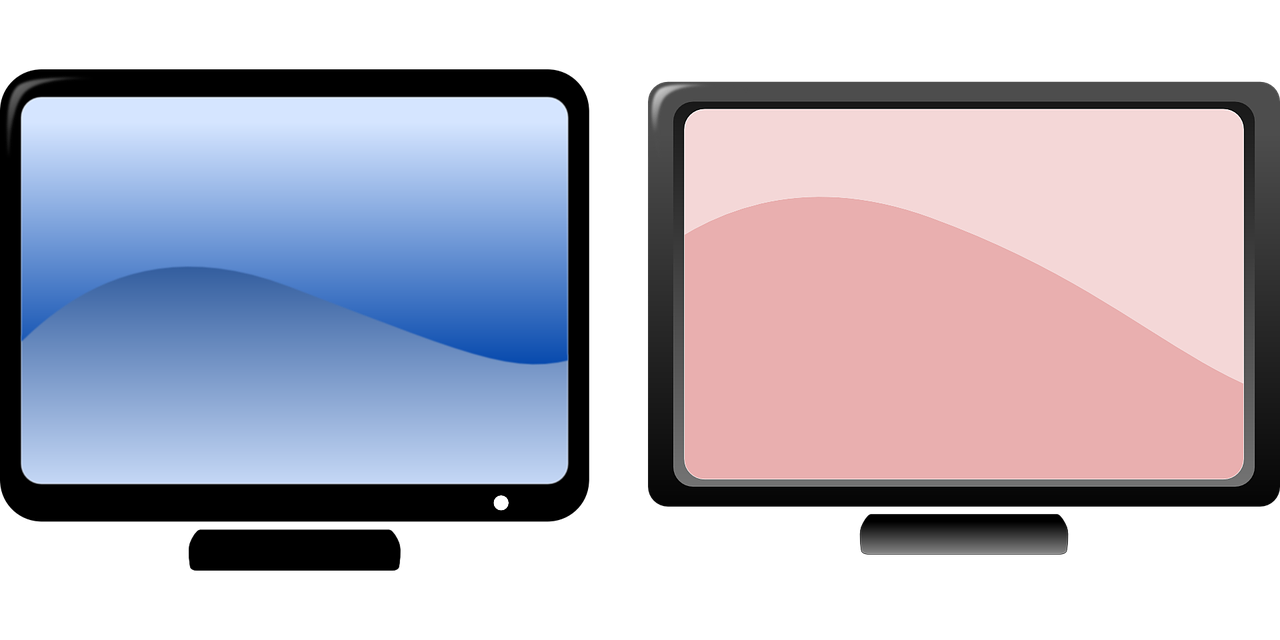 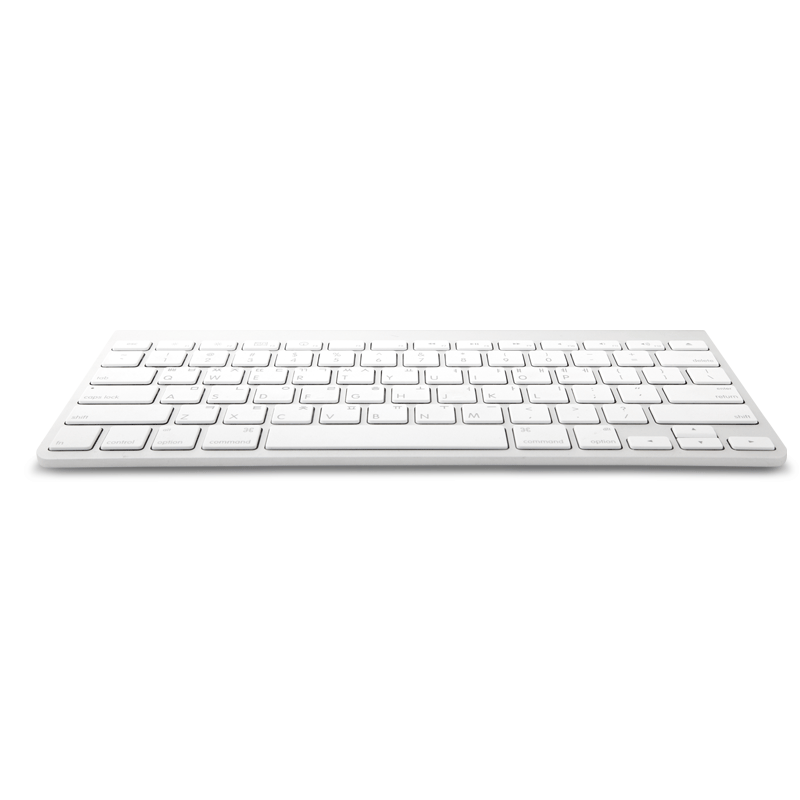 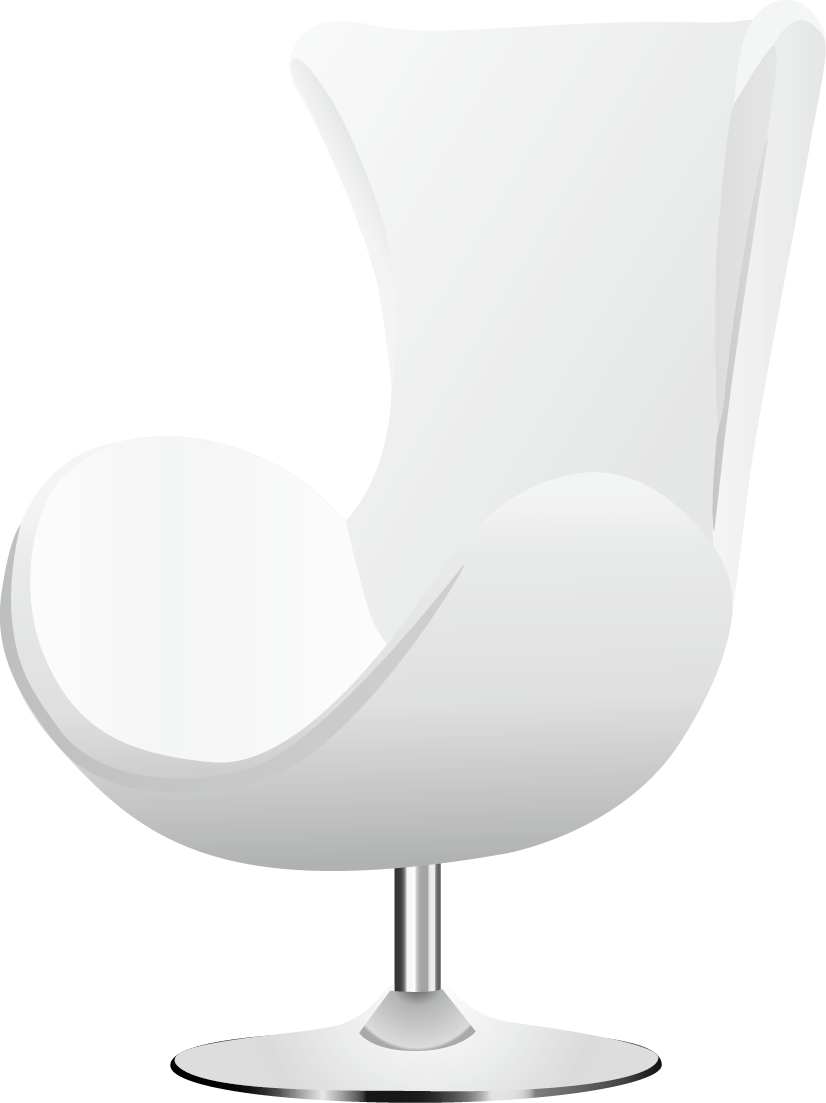 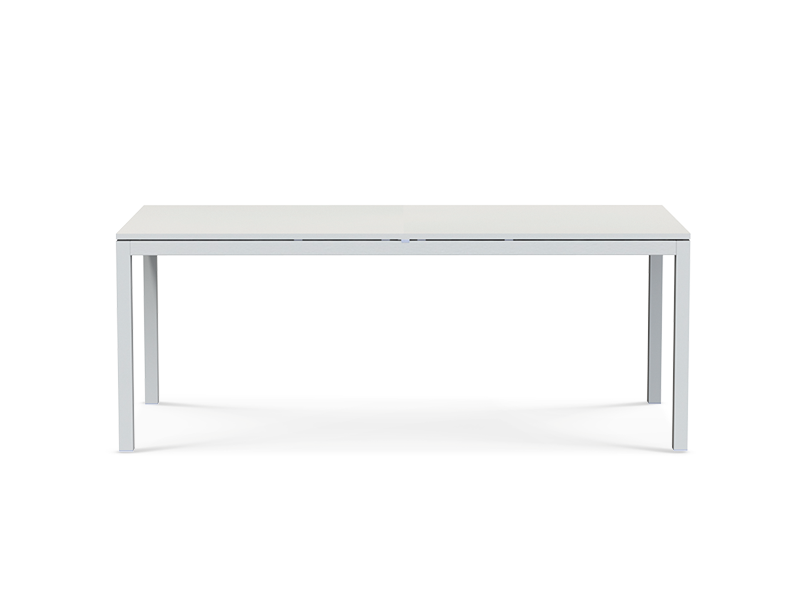 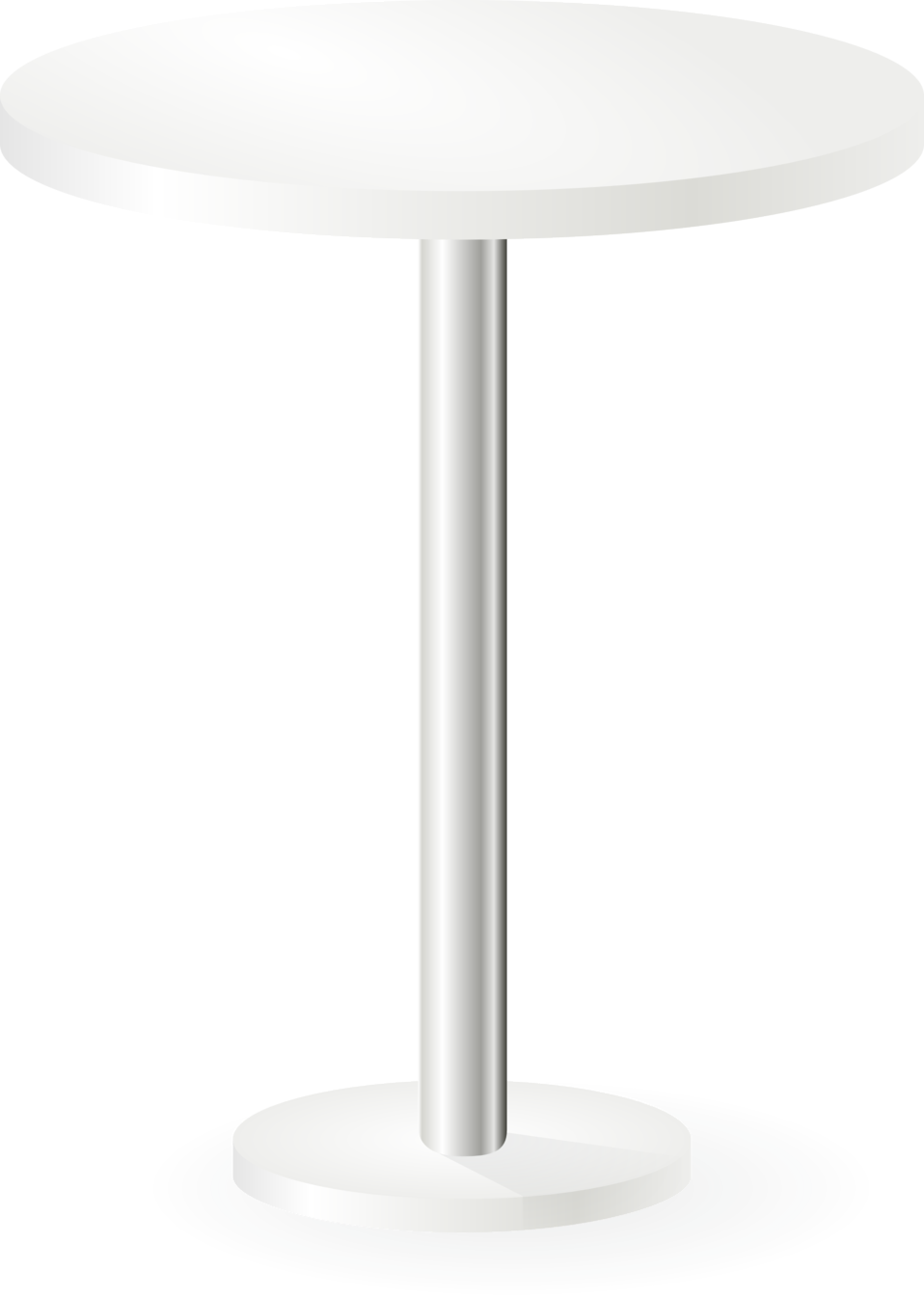 صلة الرحم من أسباب دخول الجنة
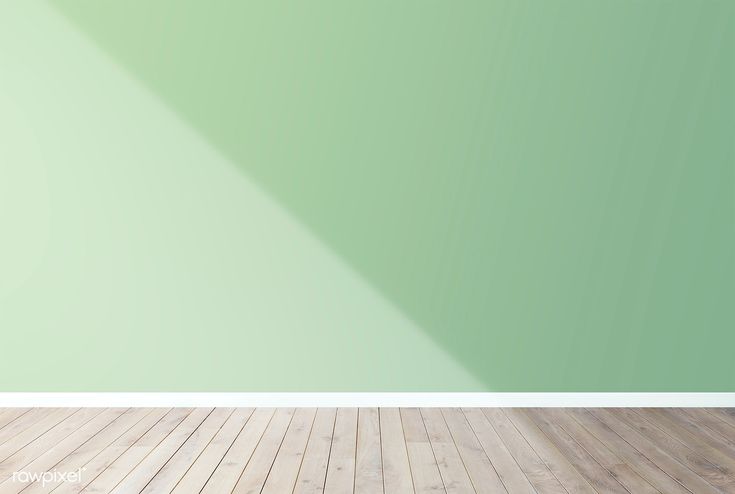 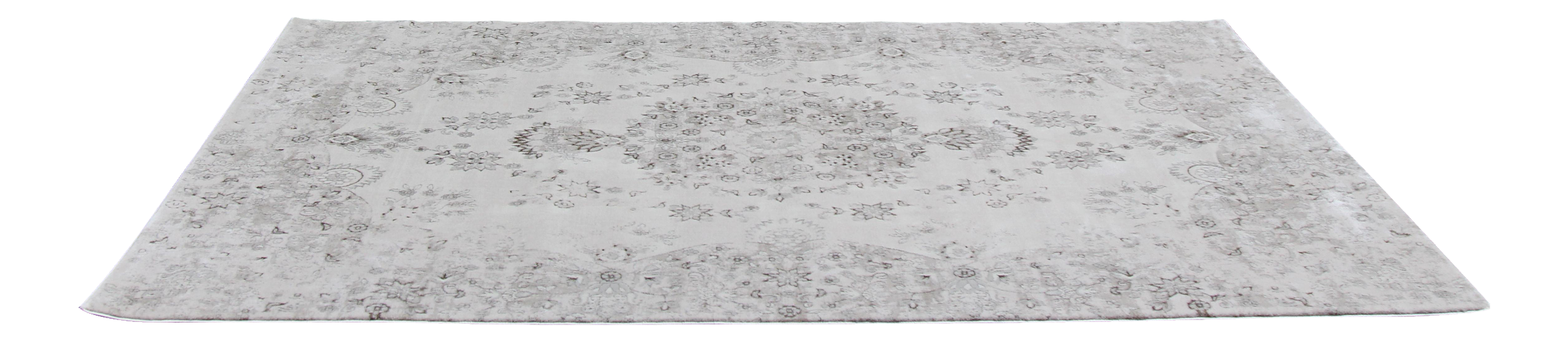 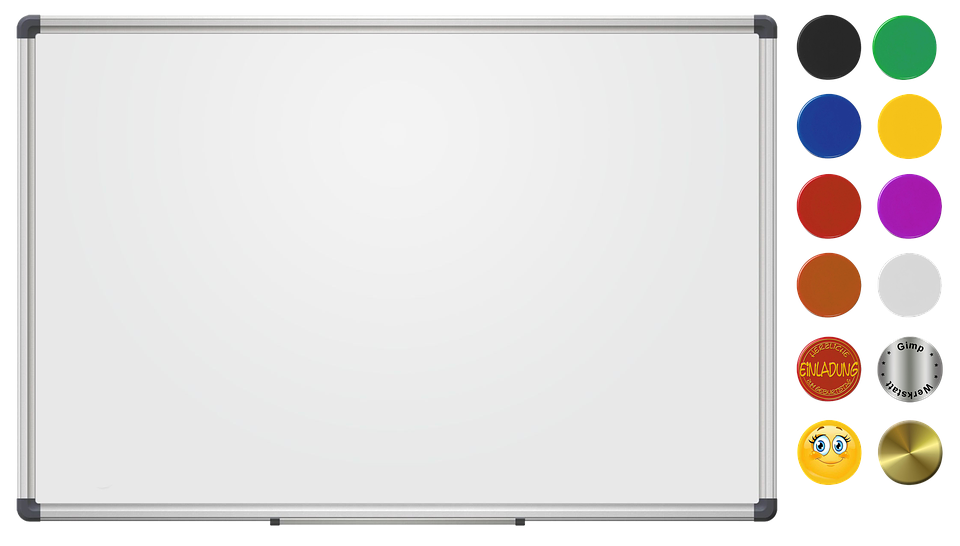 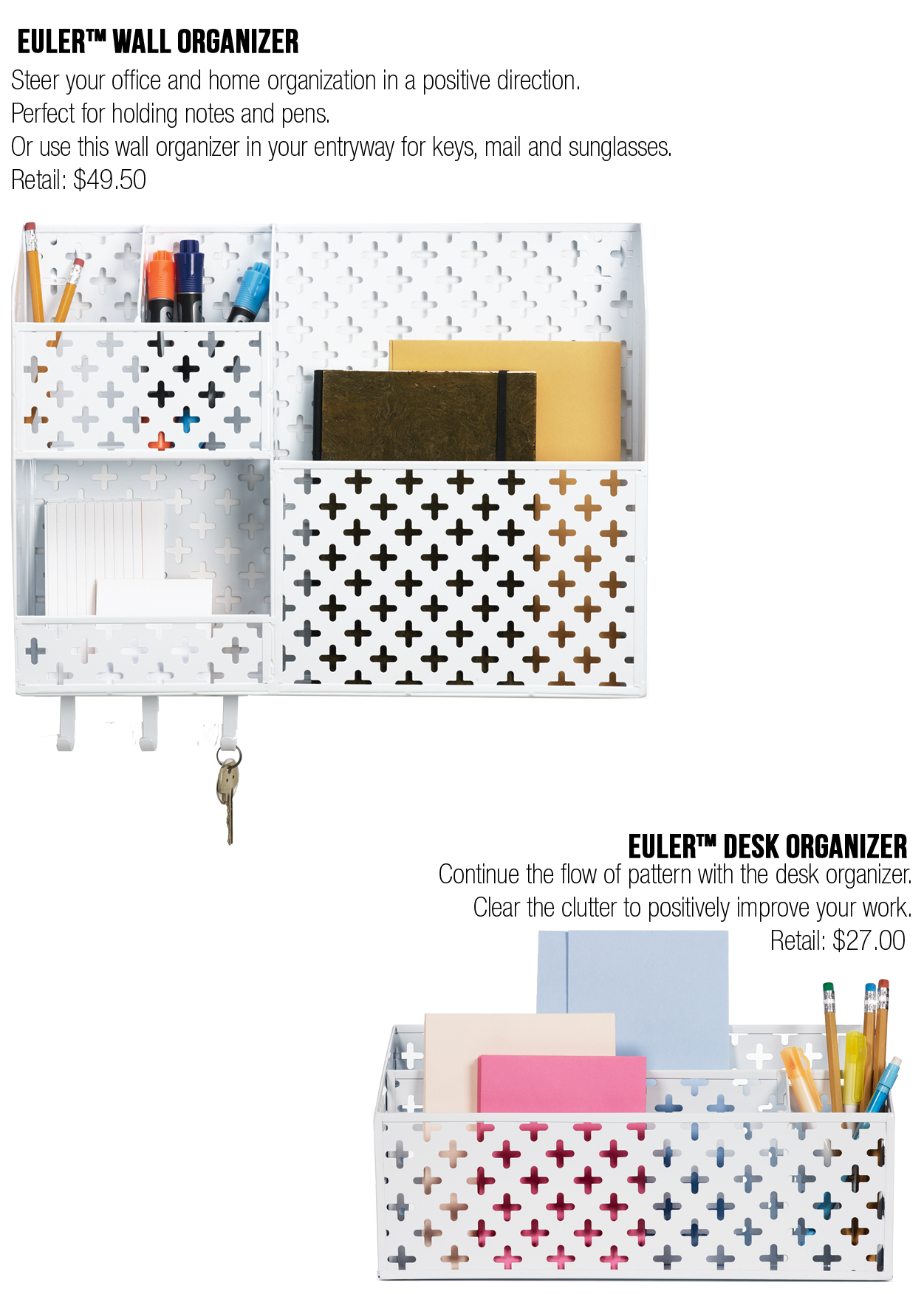 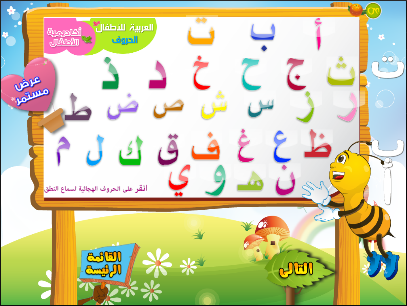 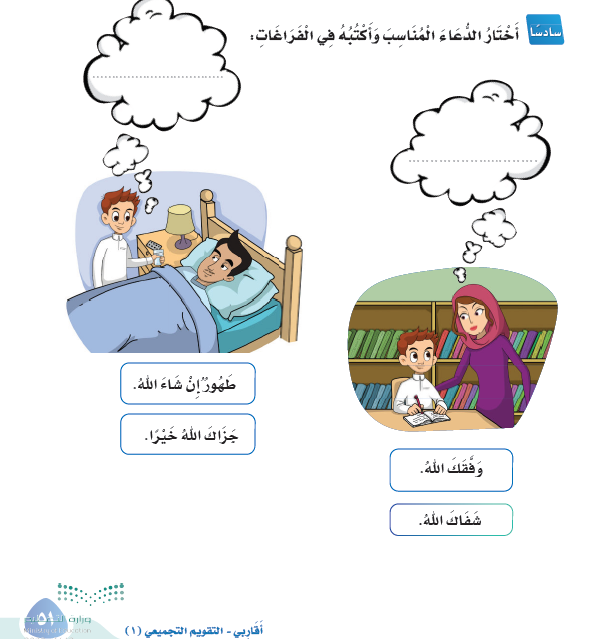 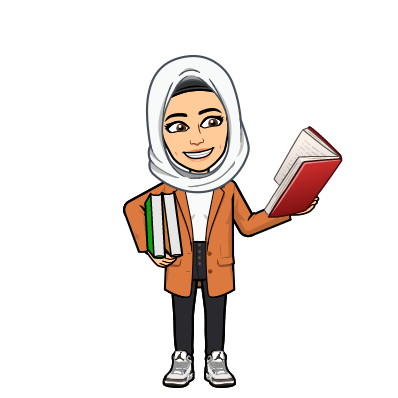 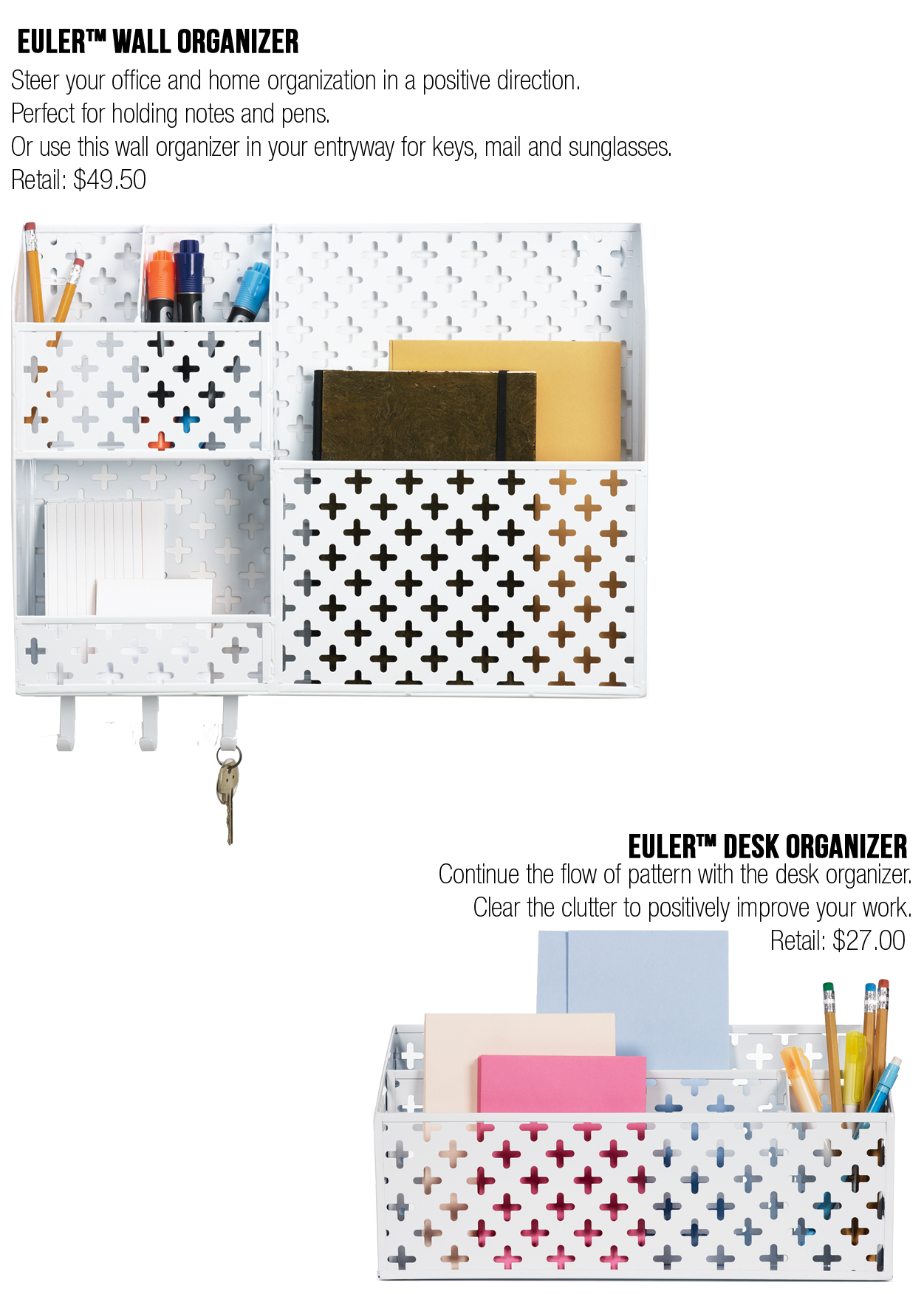 ص:51
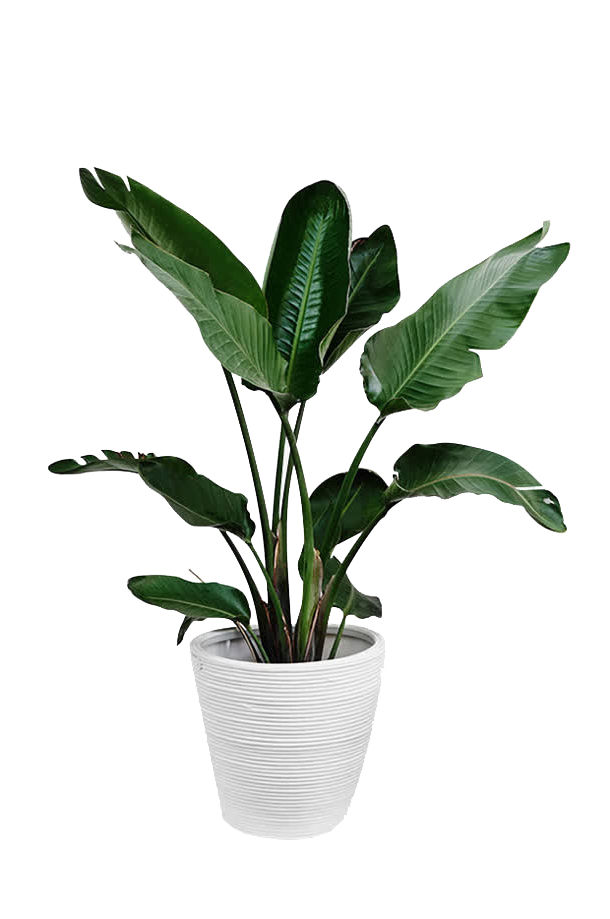 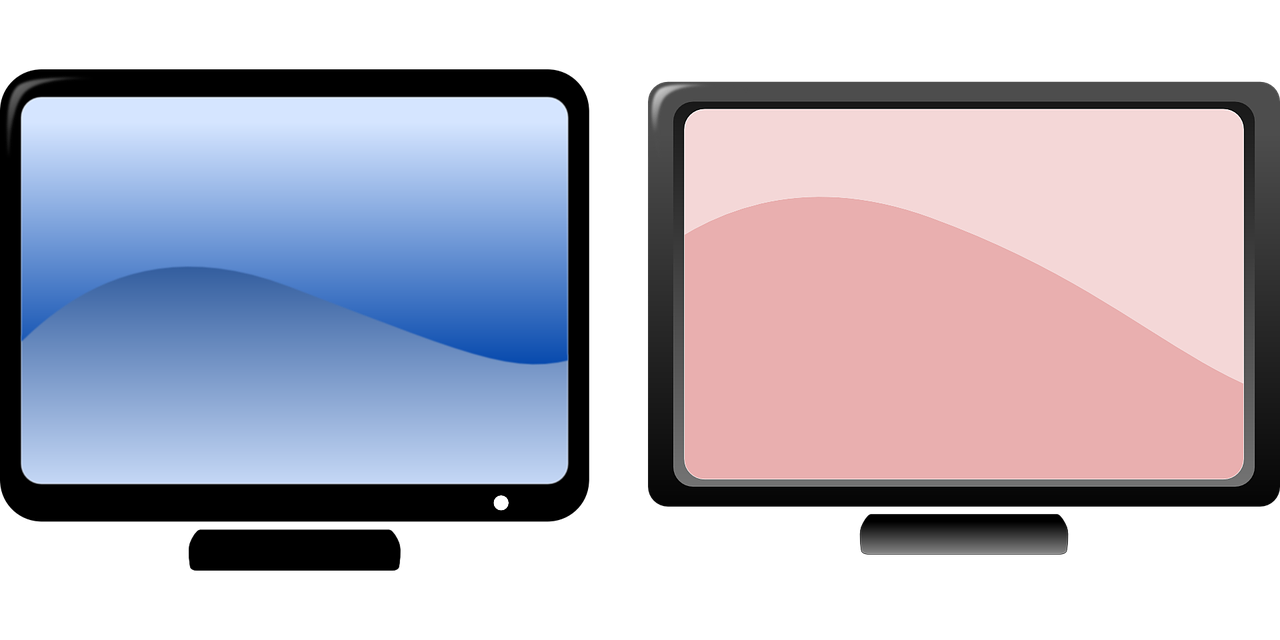 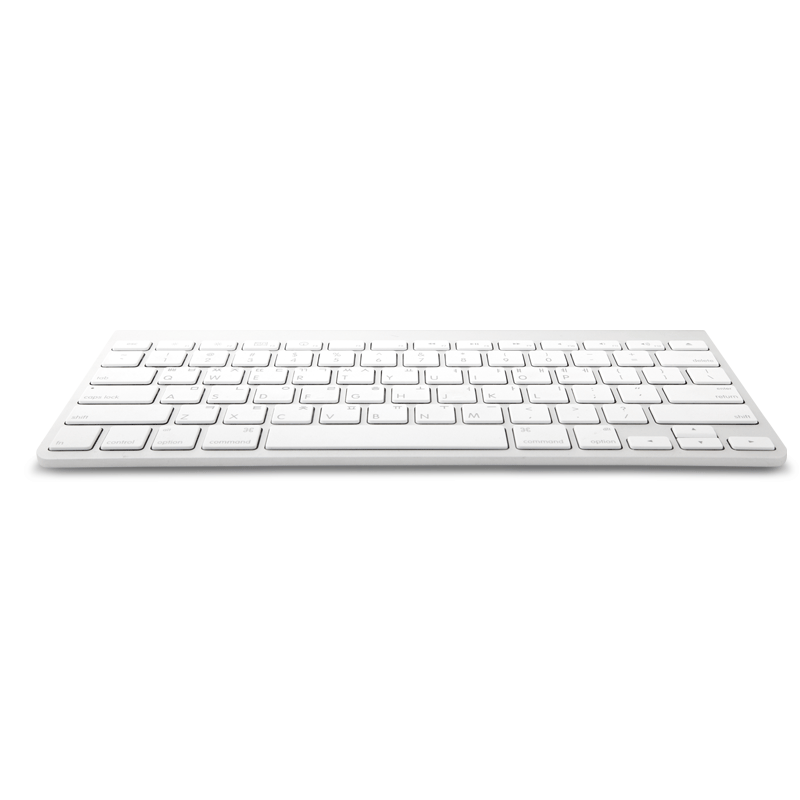 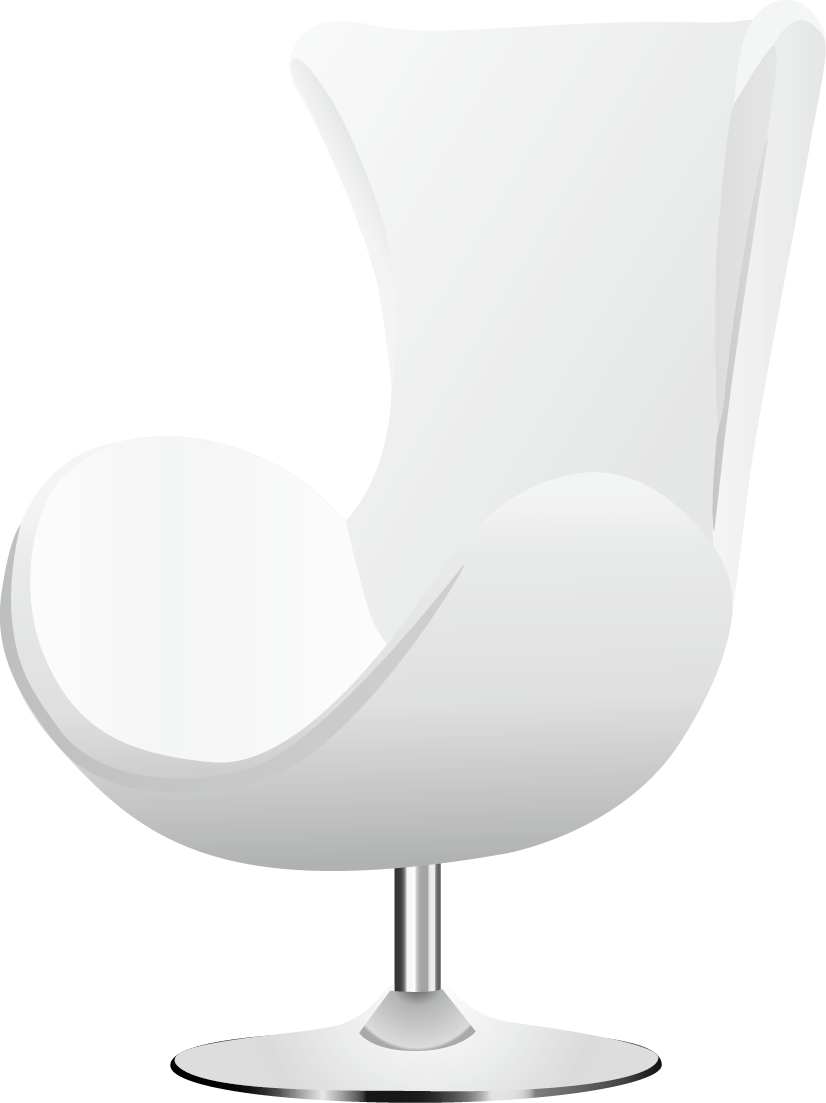 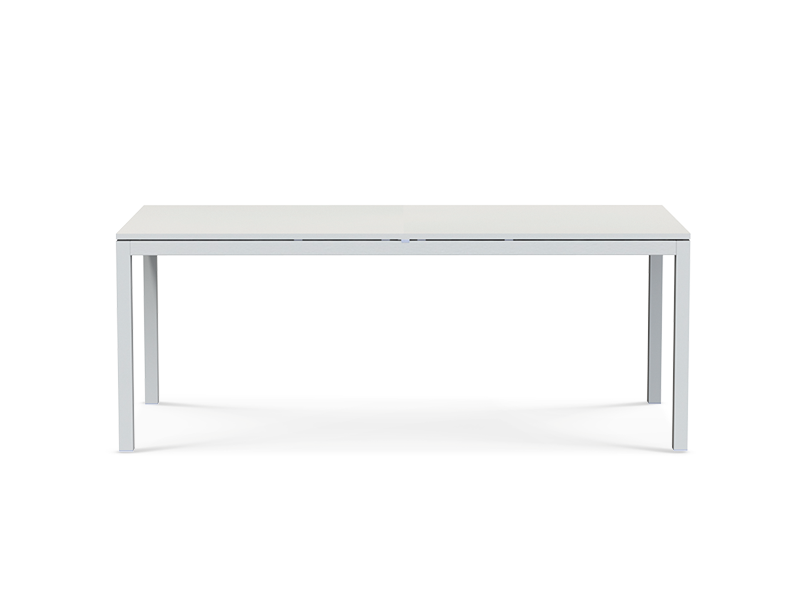 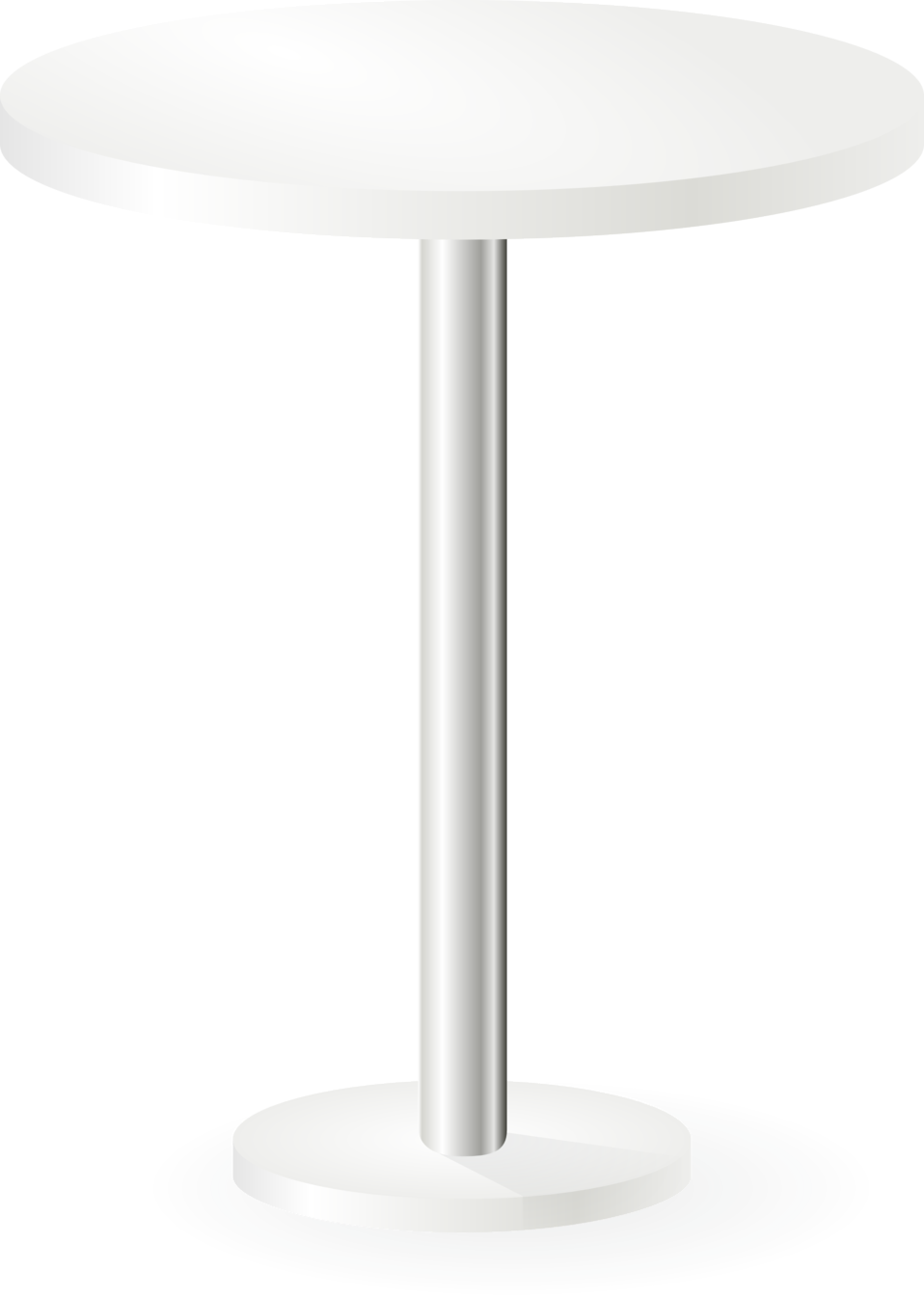 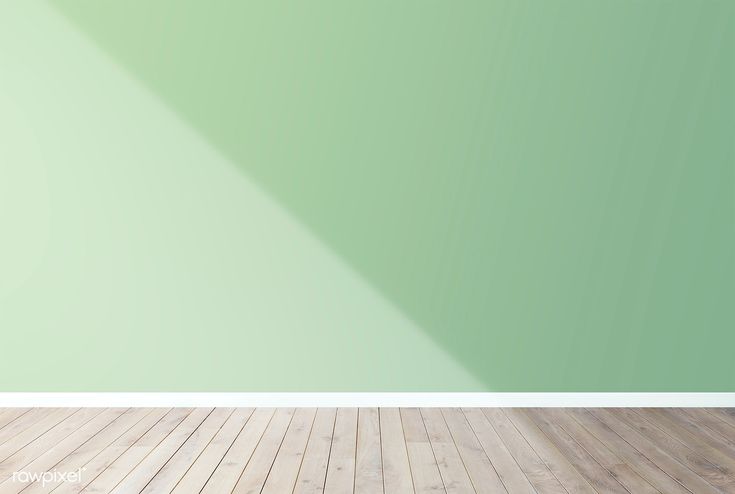 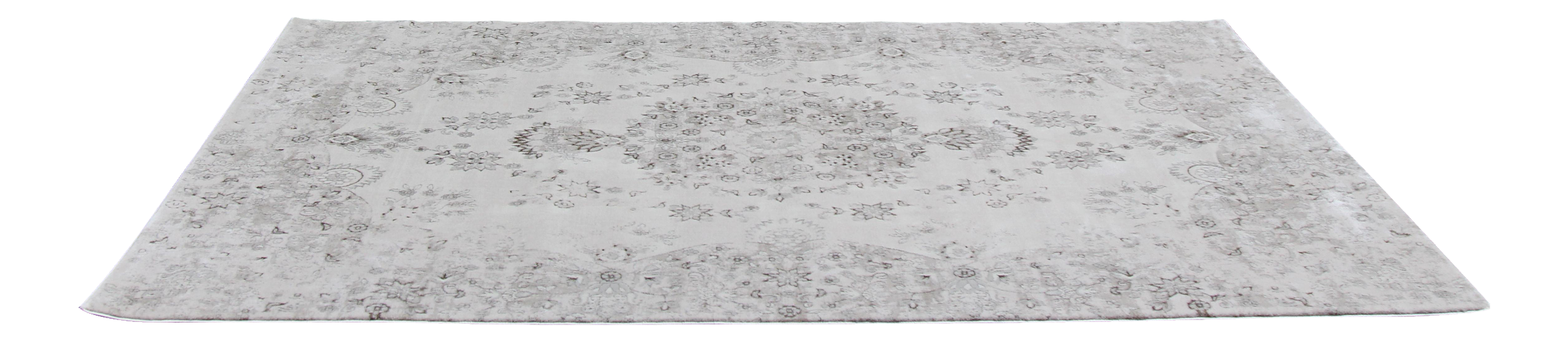 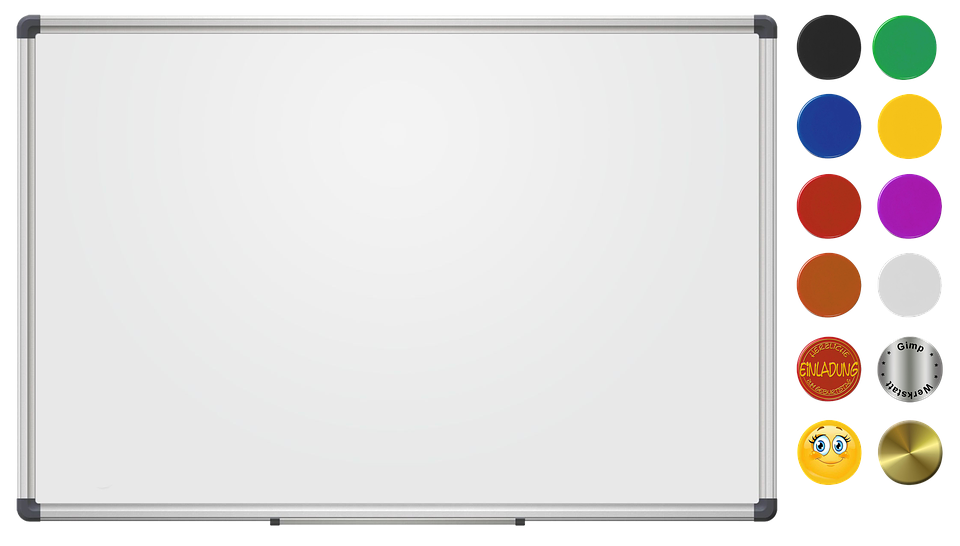 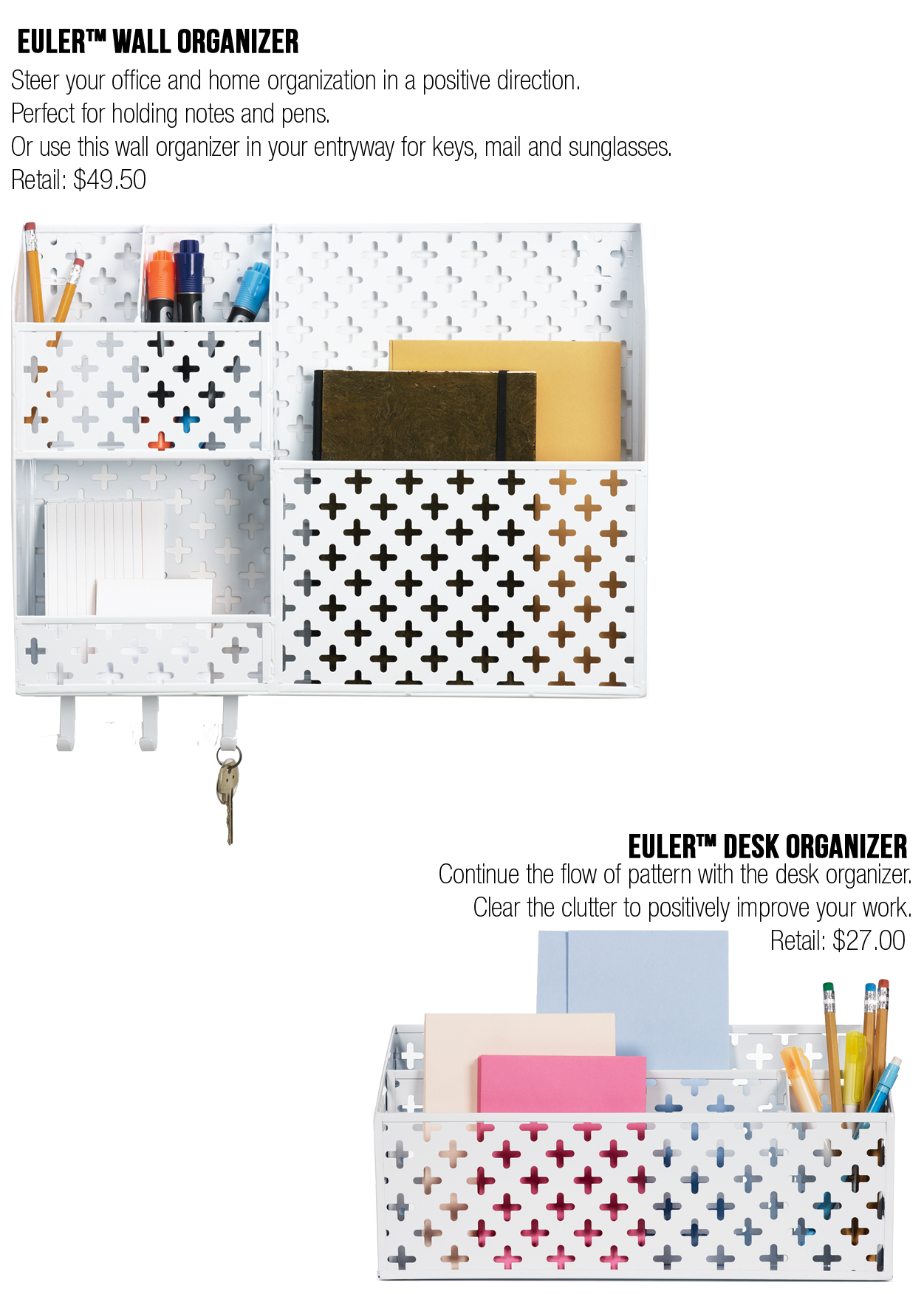 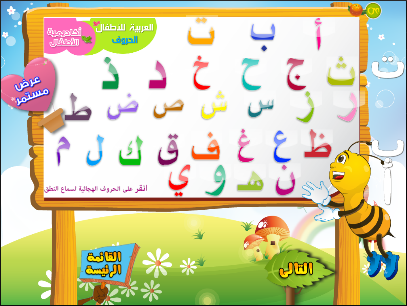 استخدم أسلوب الدعاء فيما يأتي
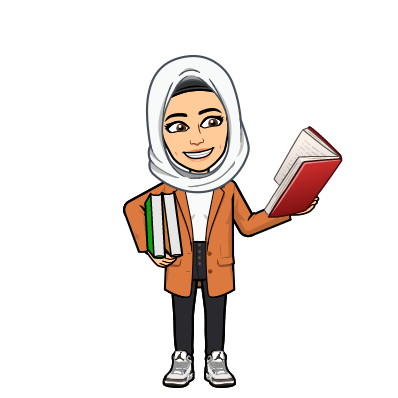 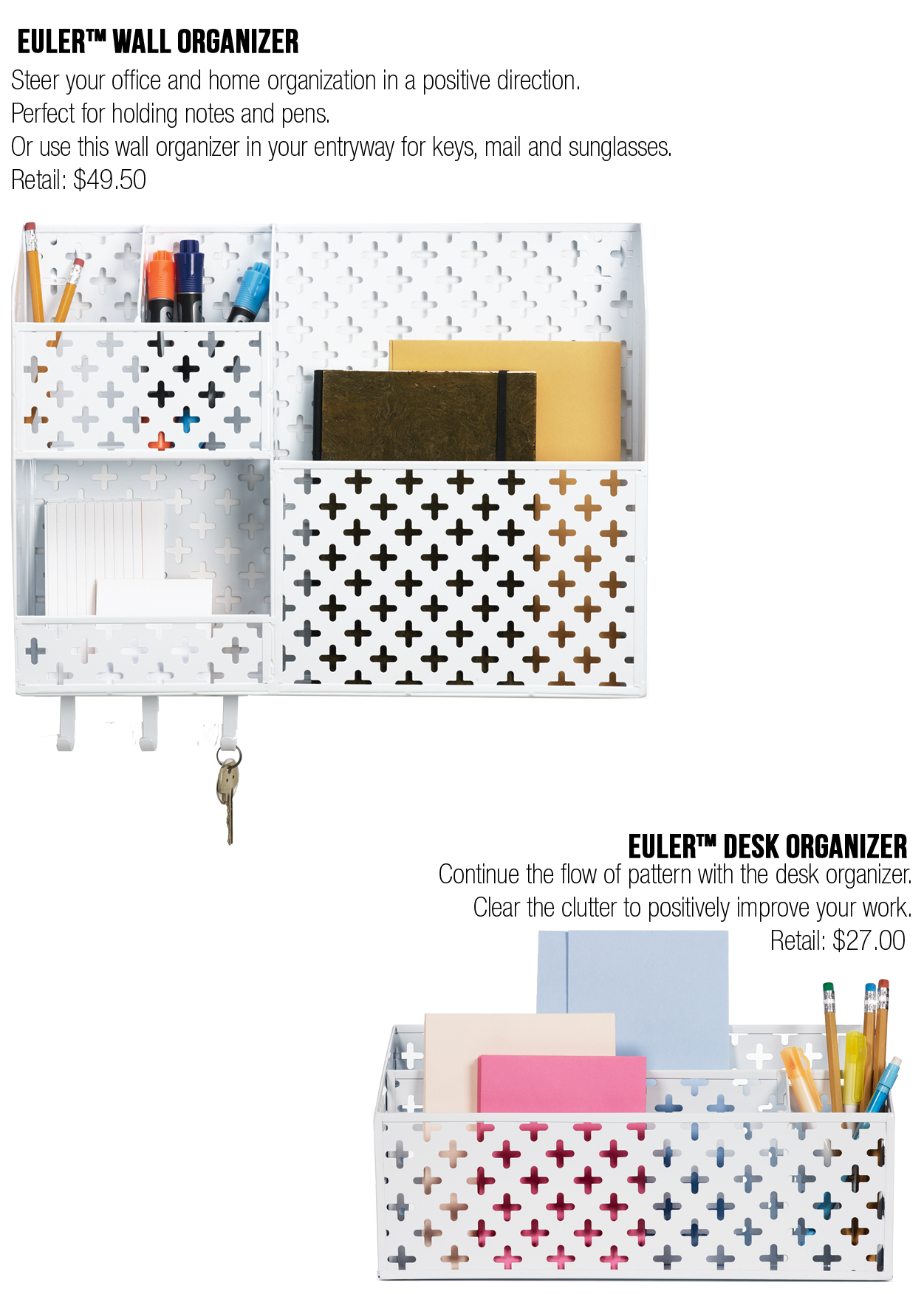 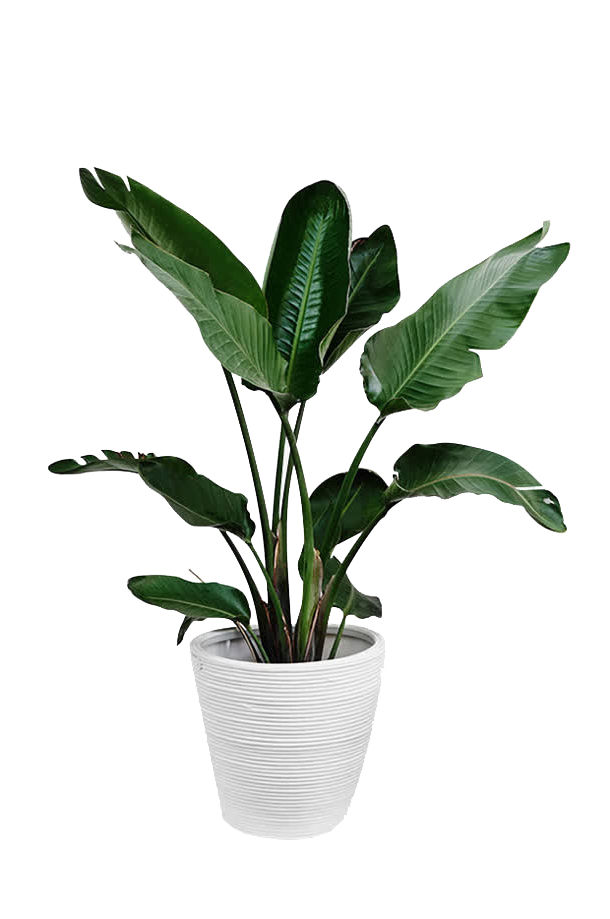 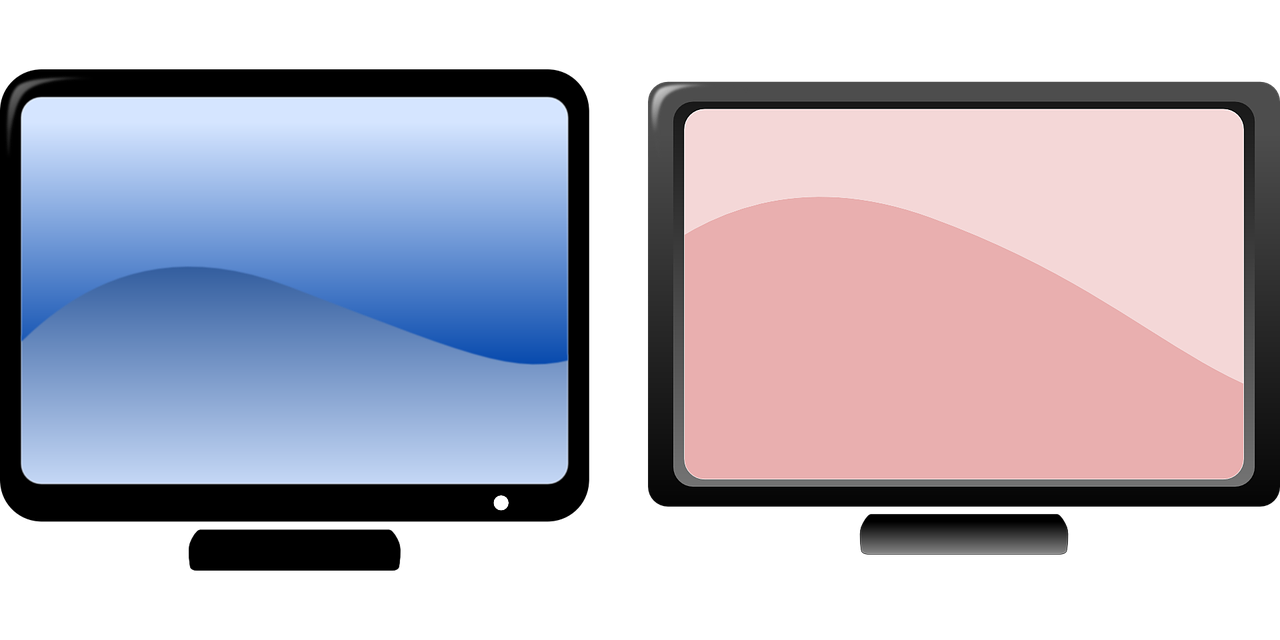 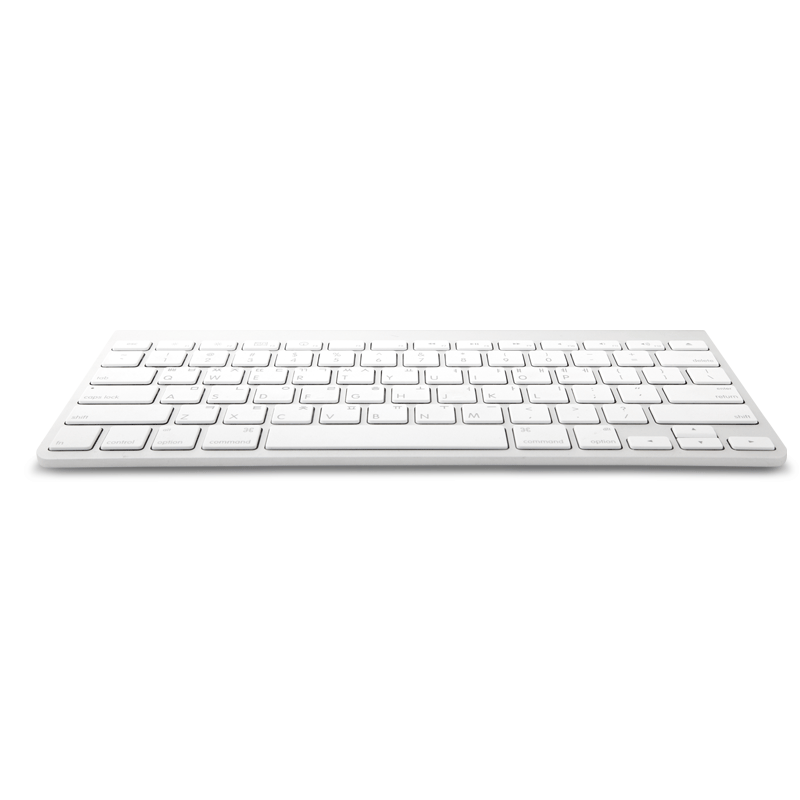 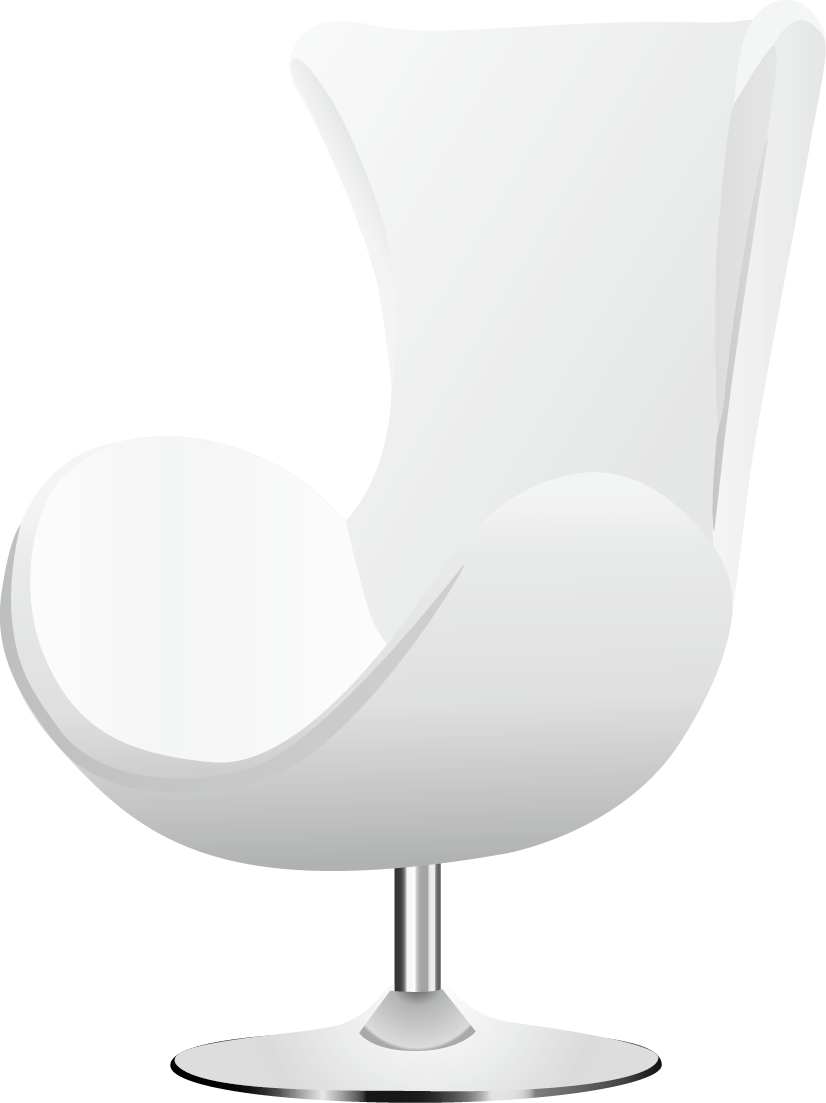 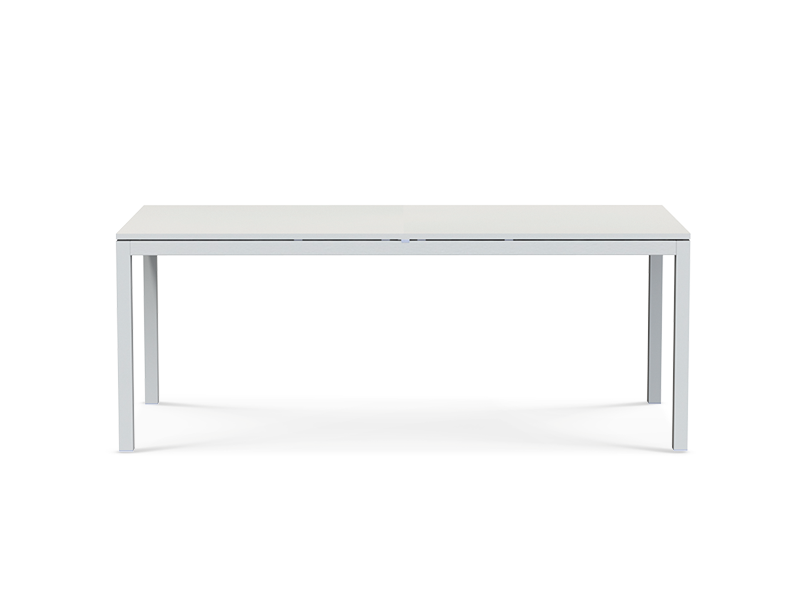 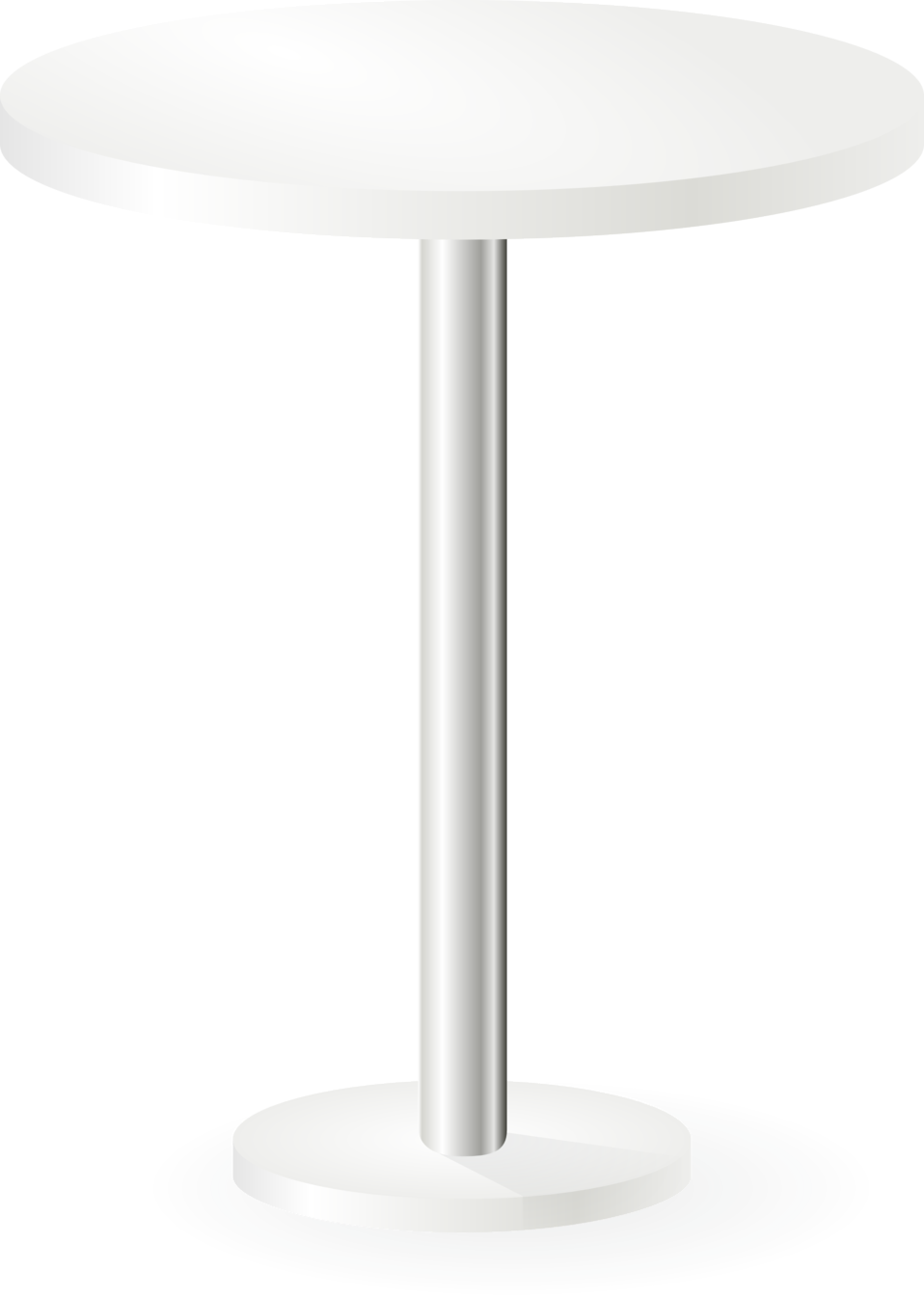 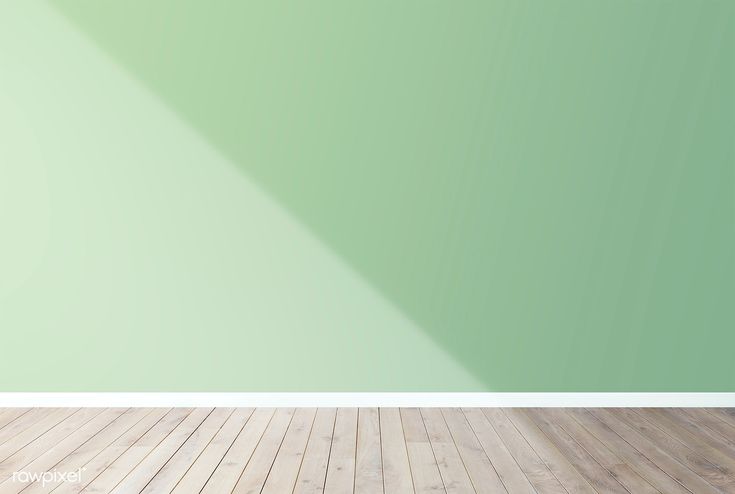 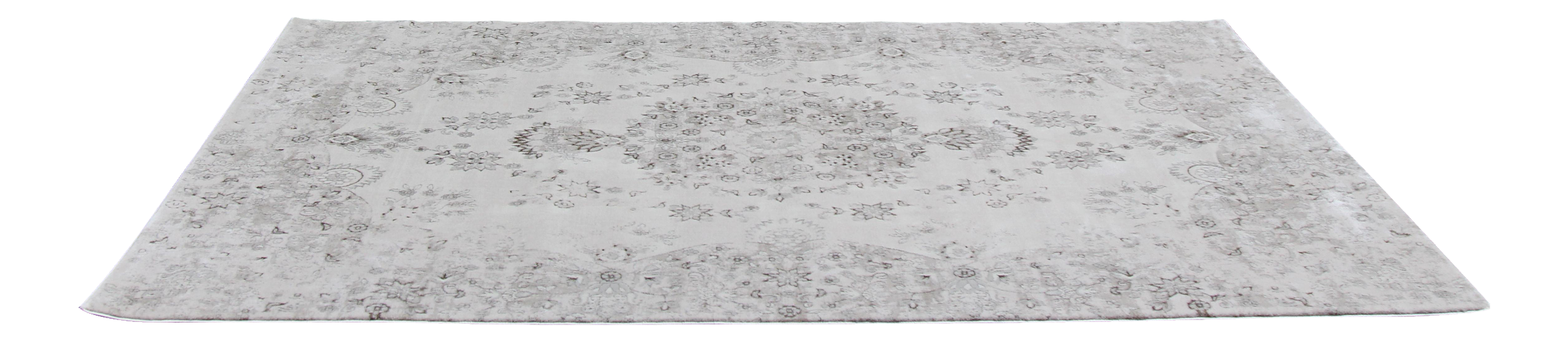 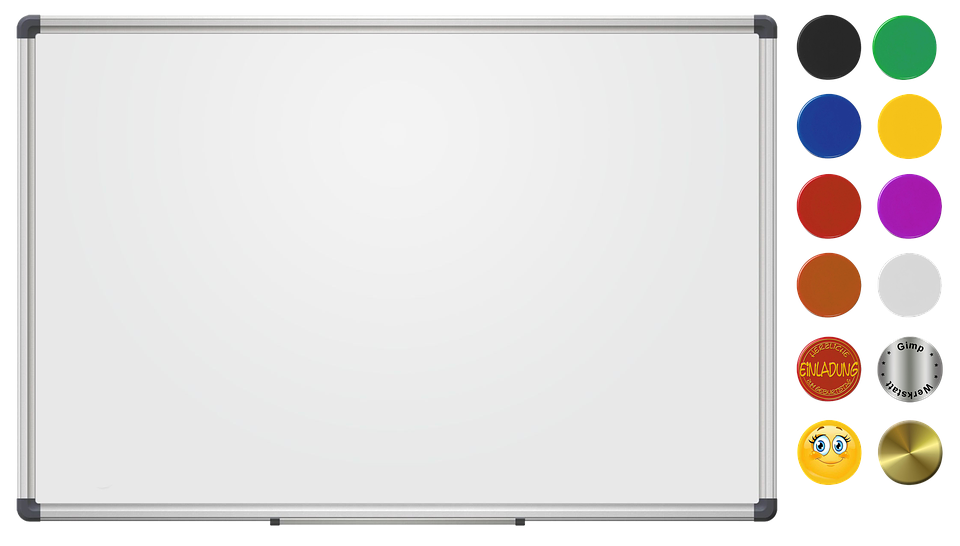 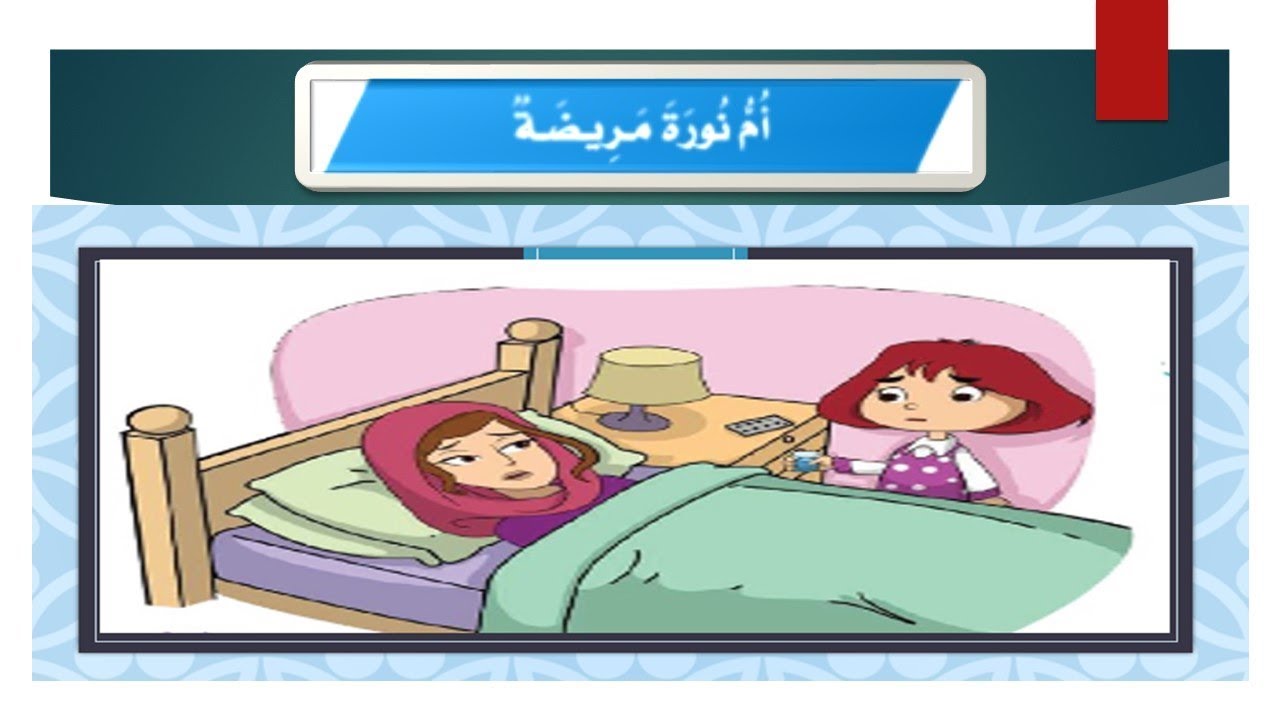 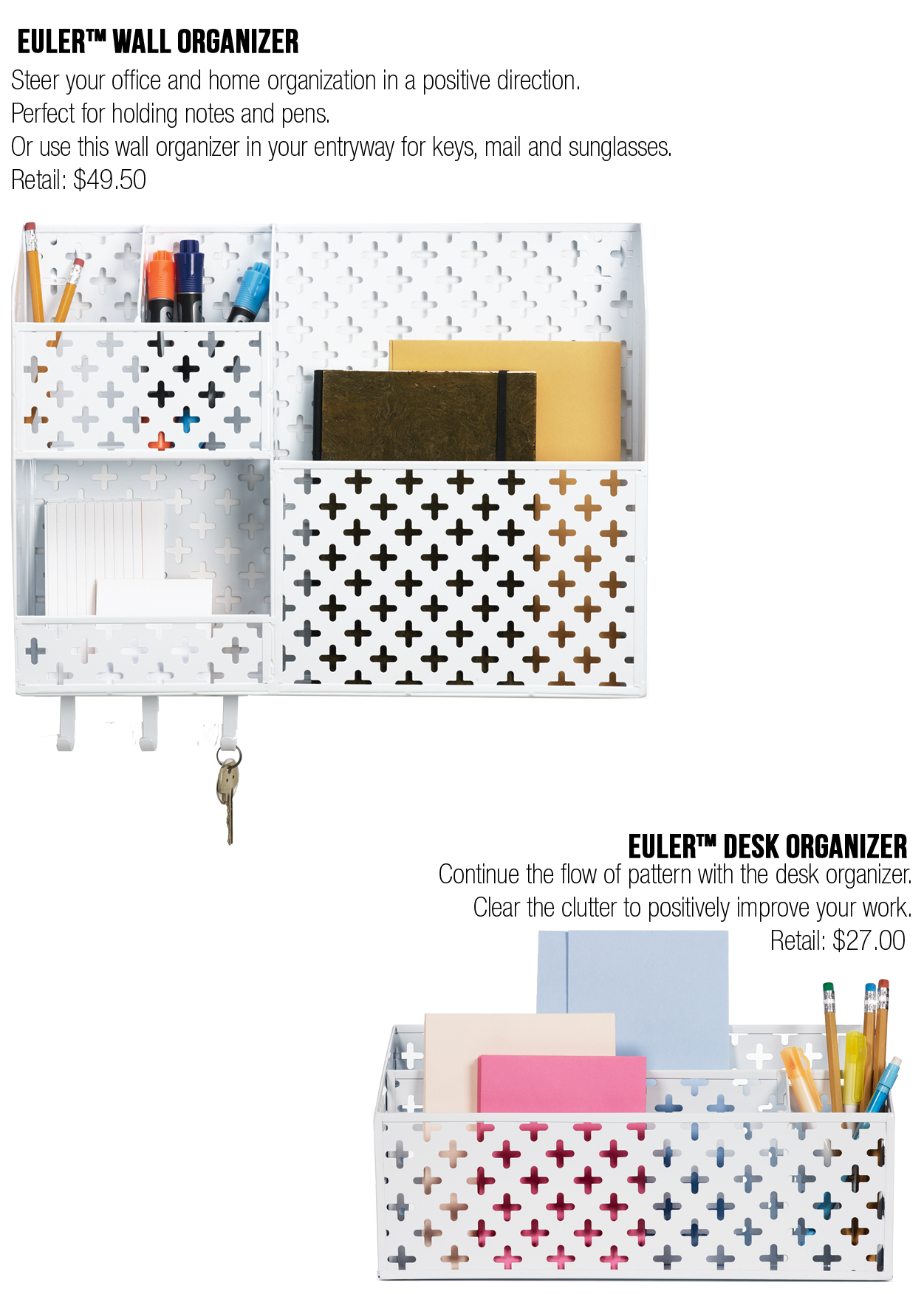 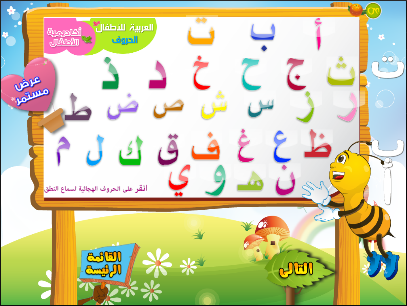 يشفي أمي
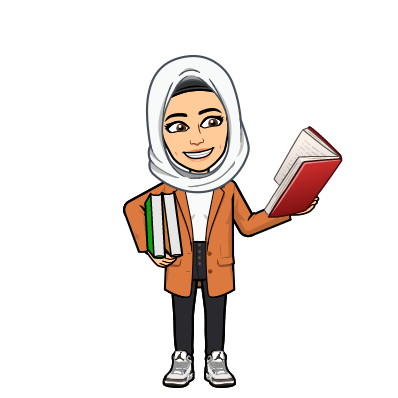 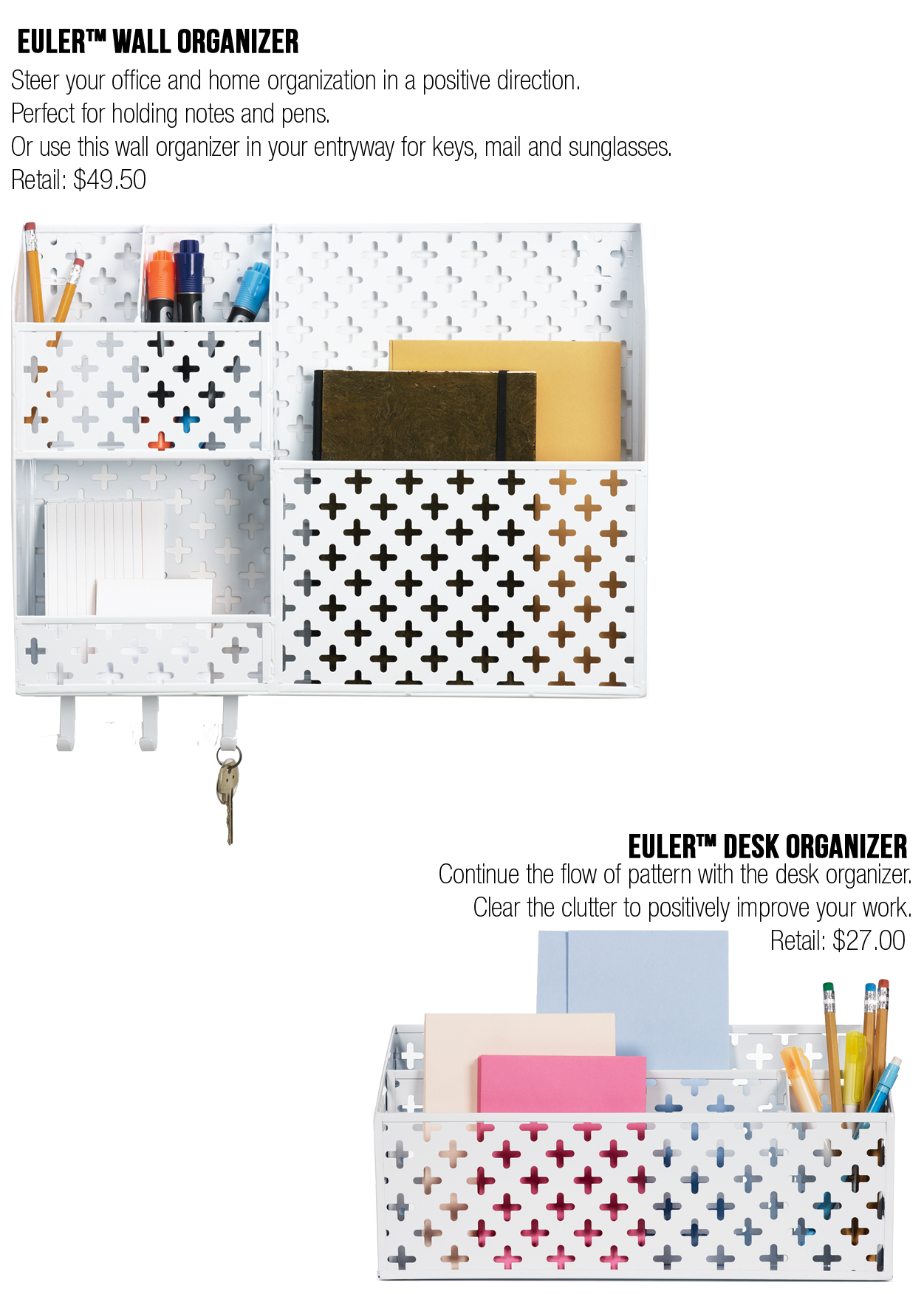 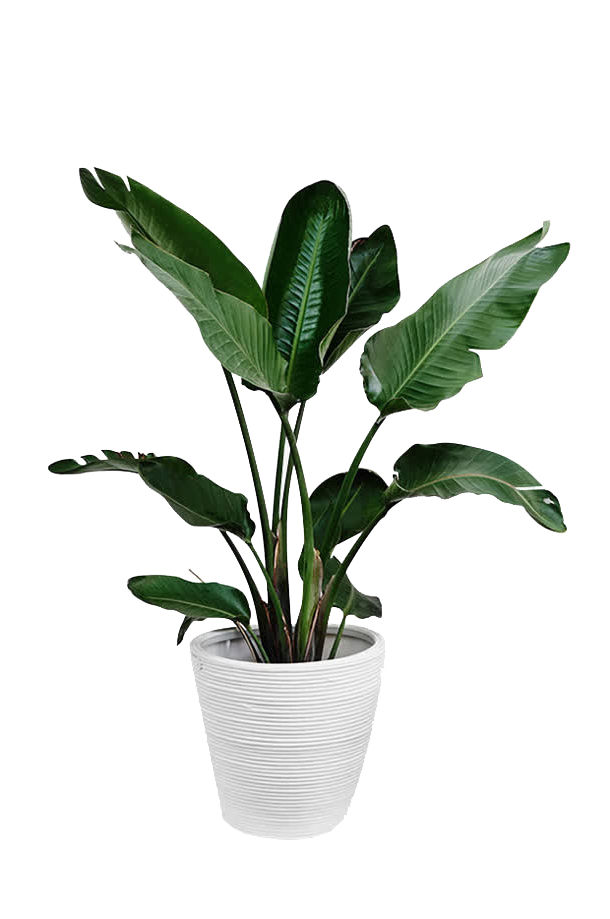 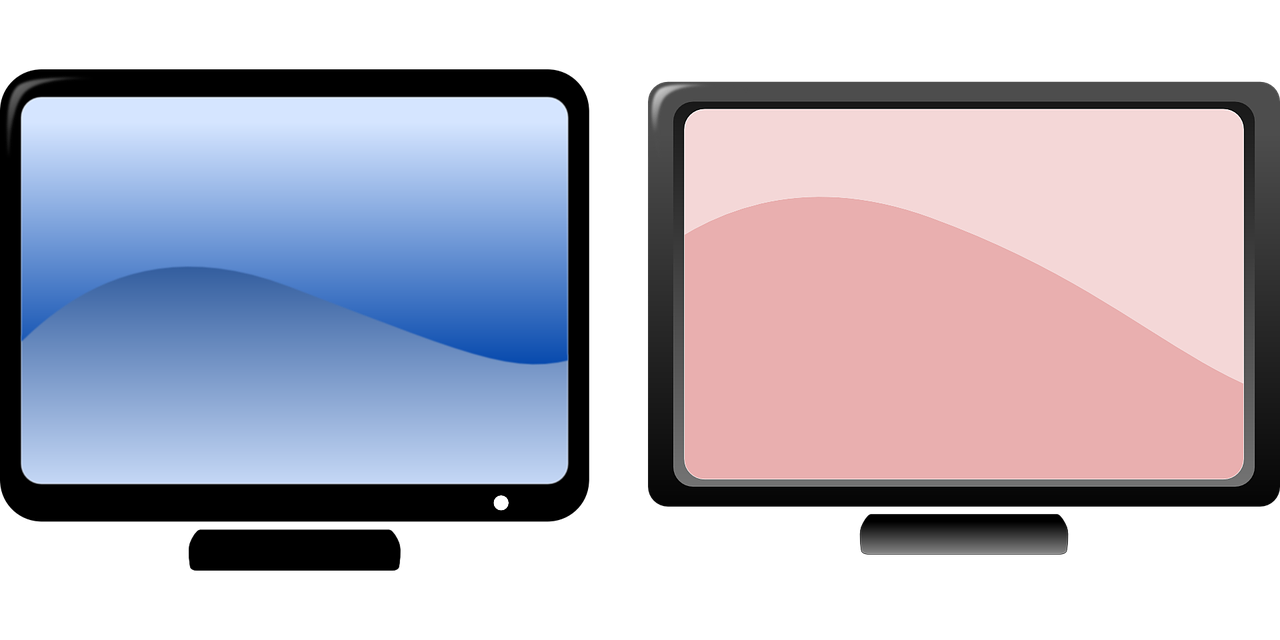 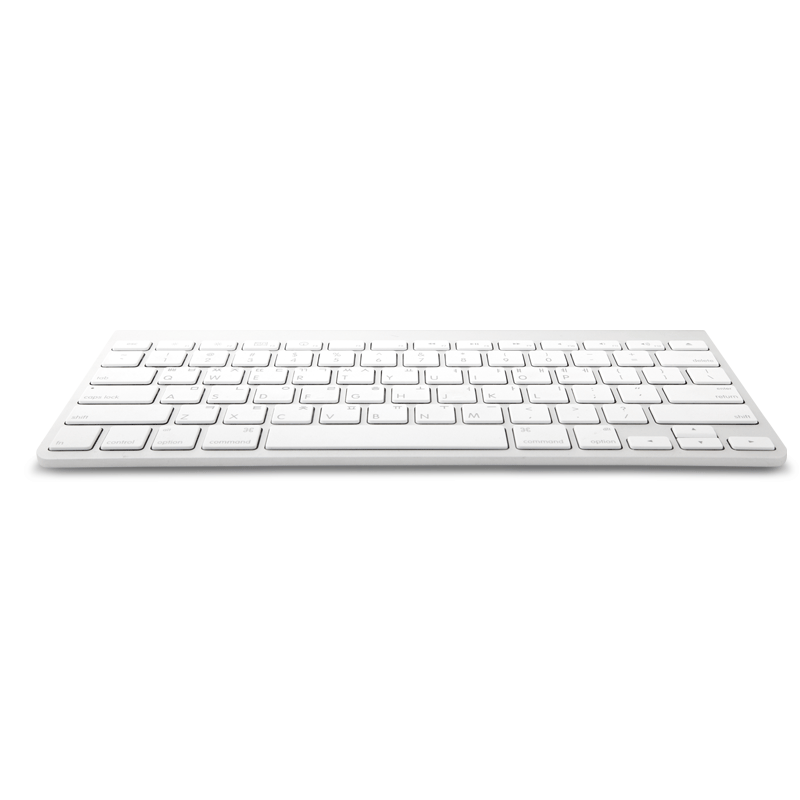 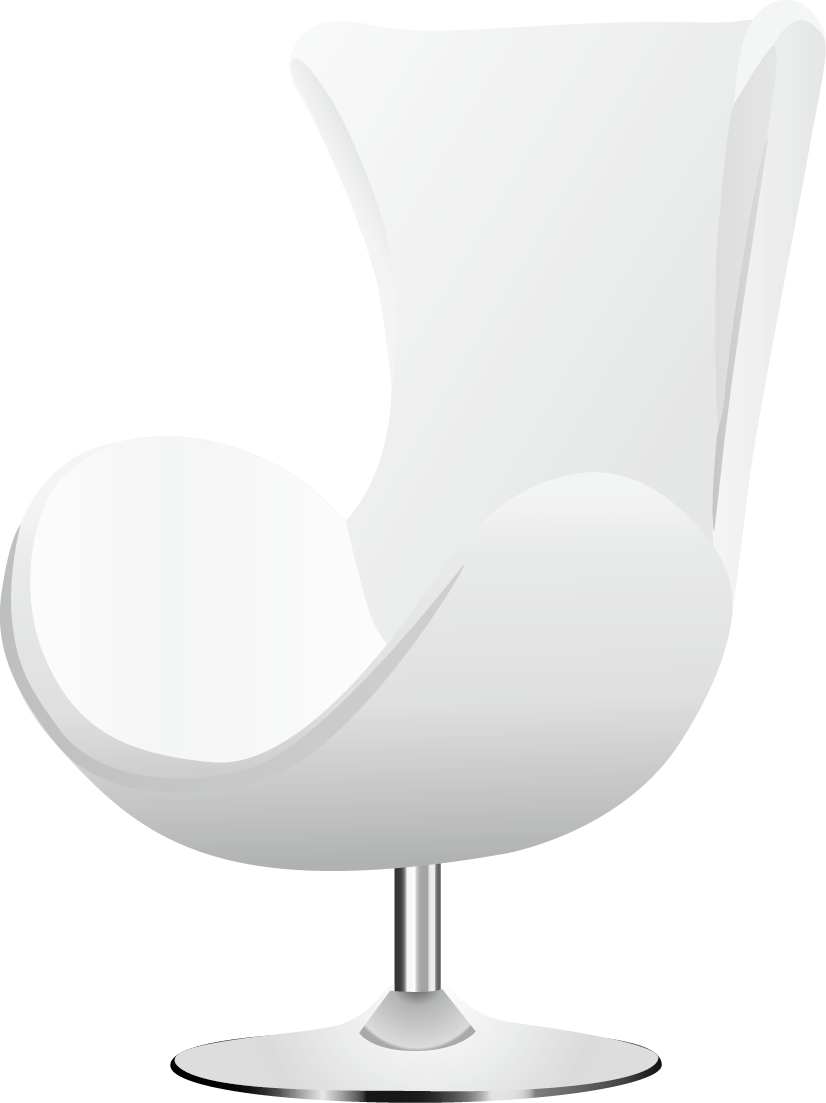 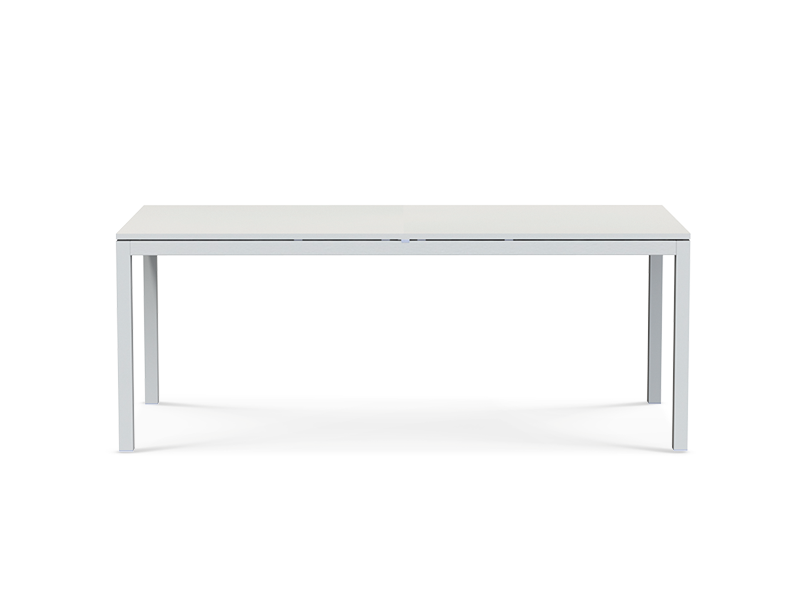 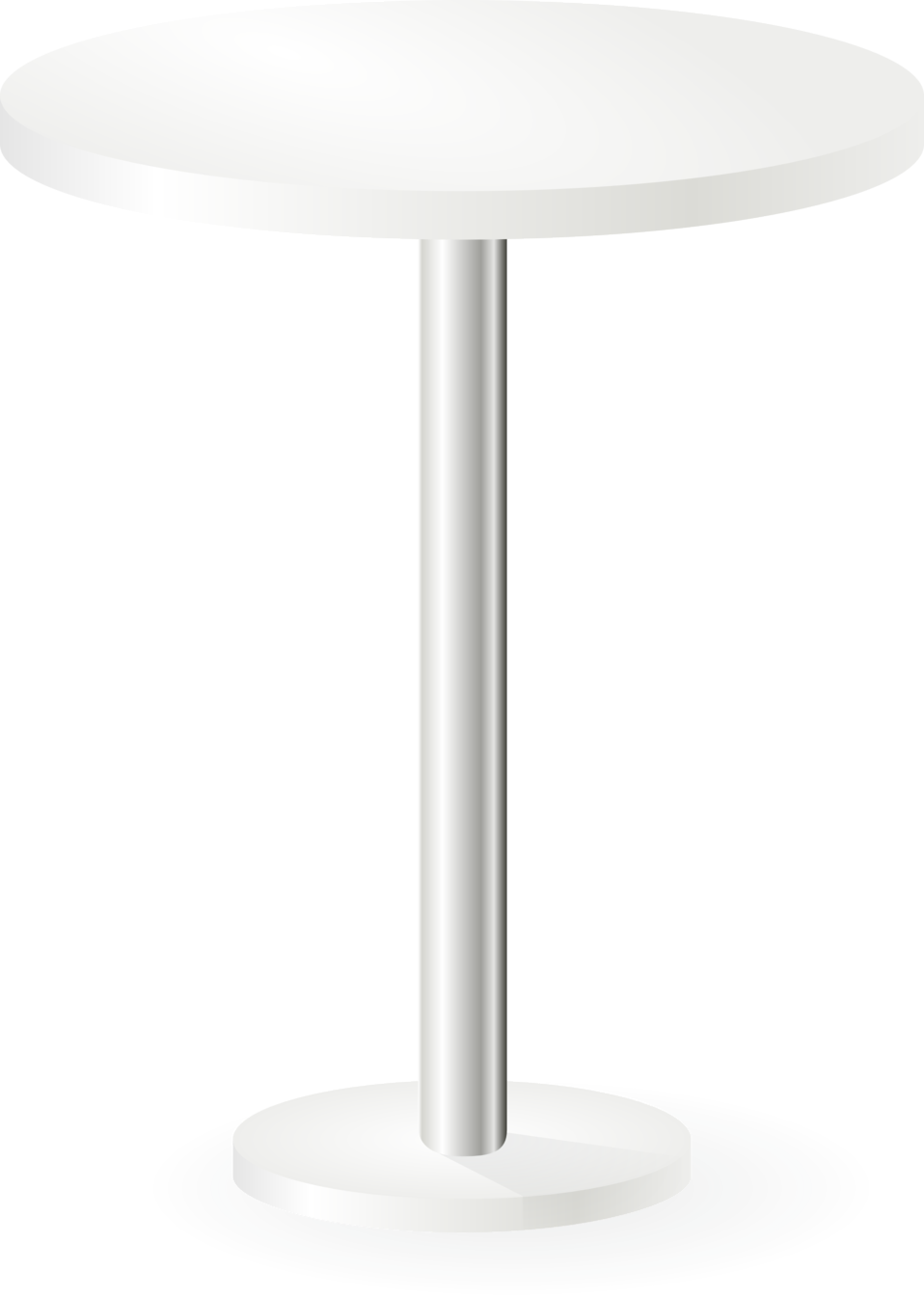 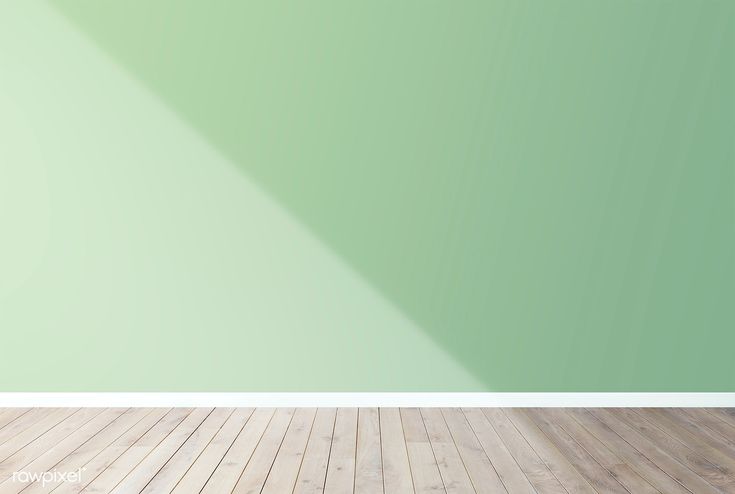 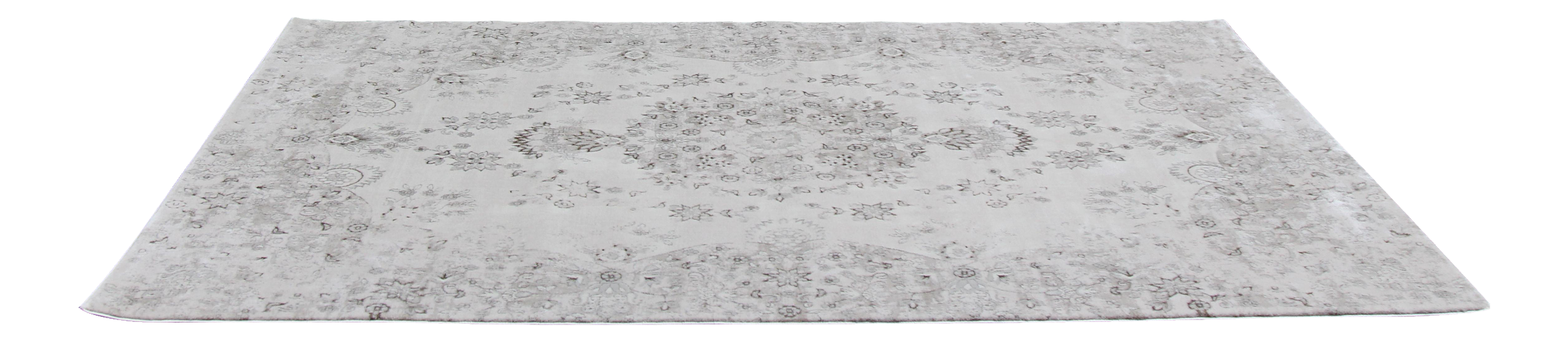 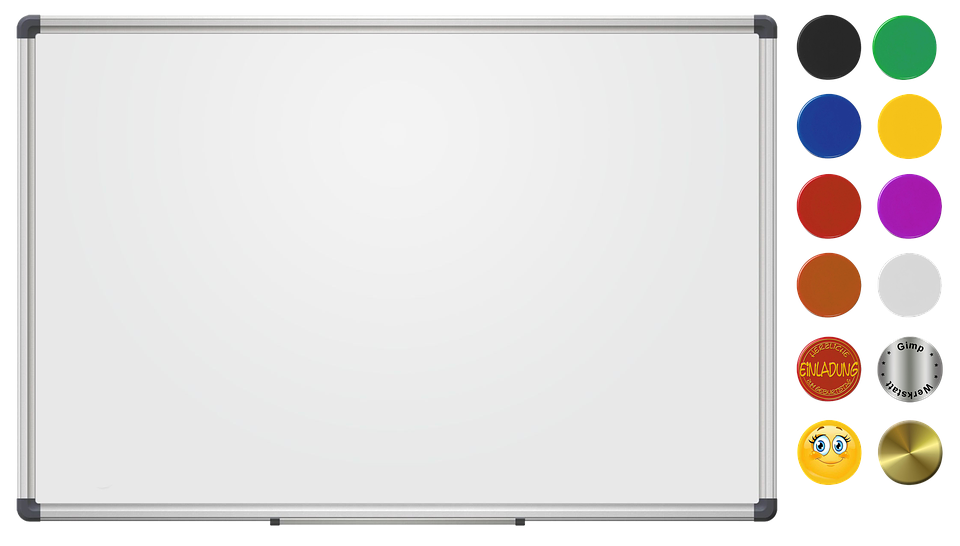 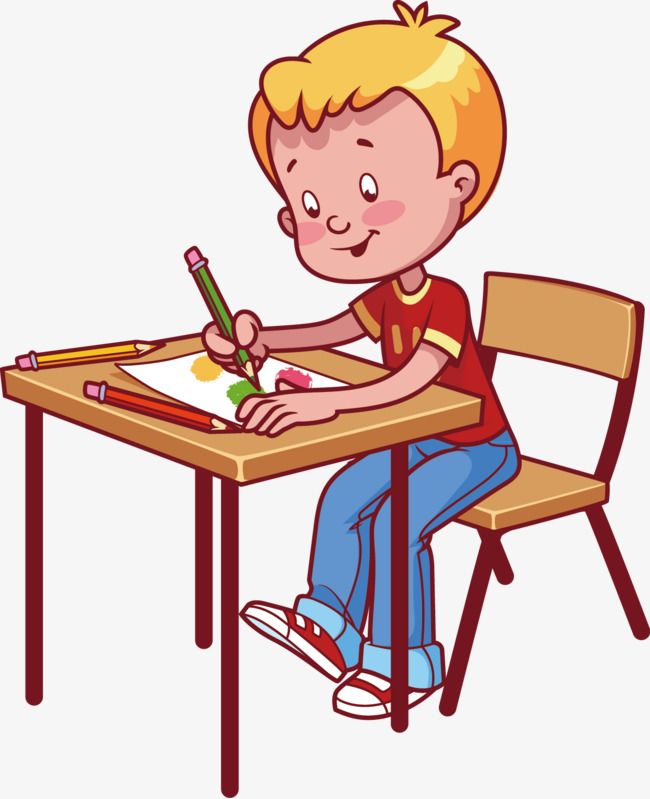 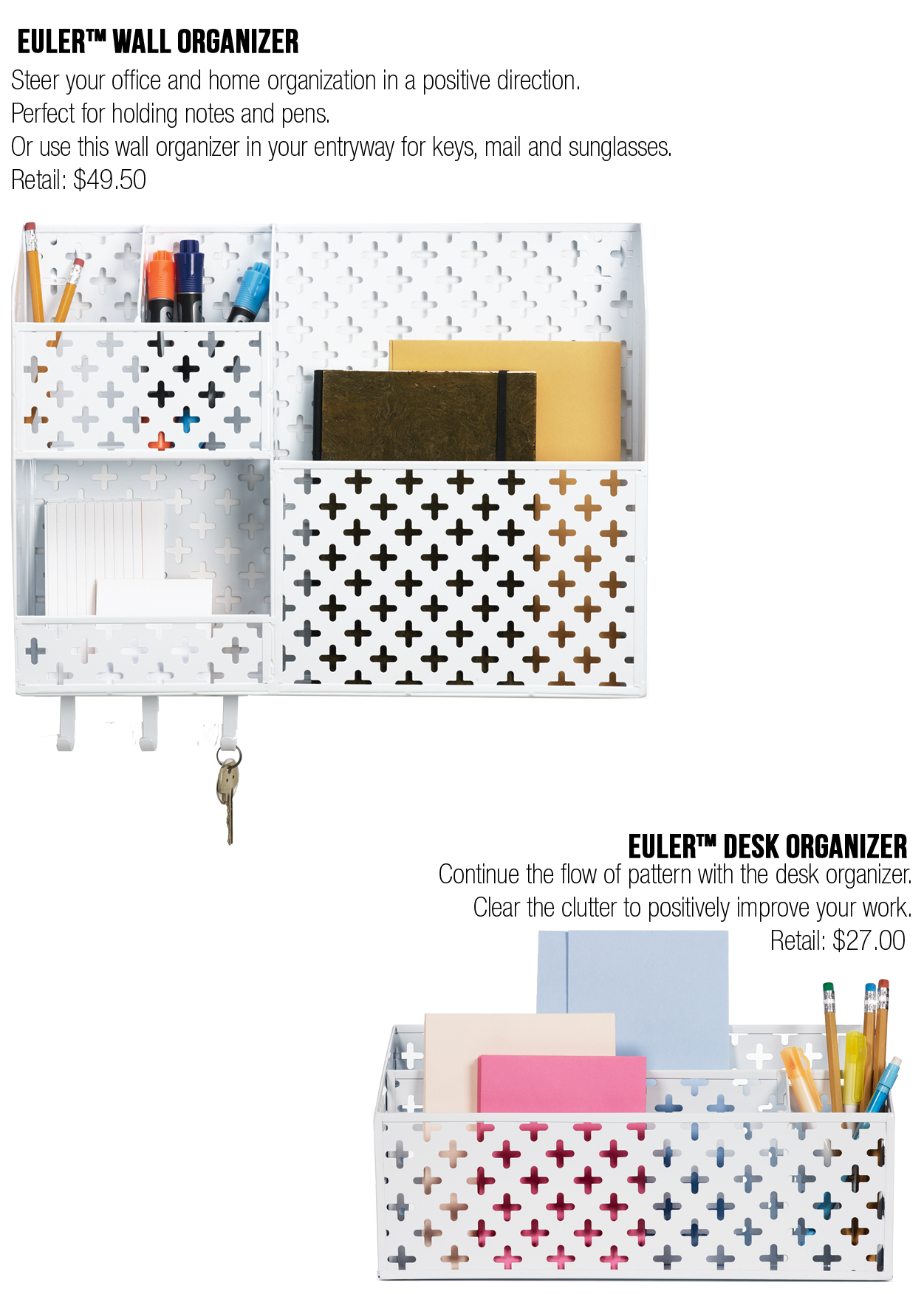 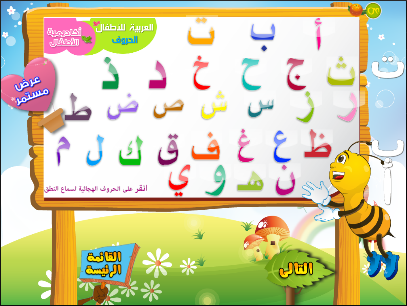 يوفقني
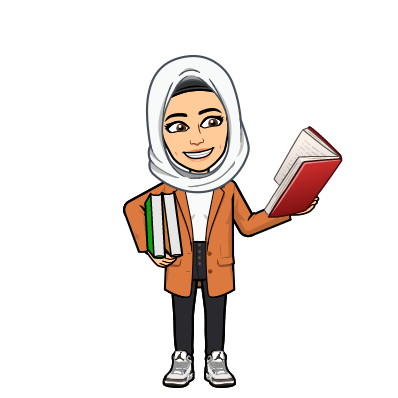 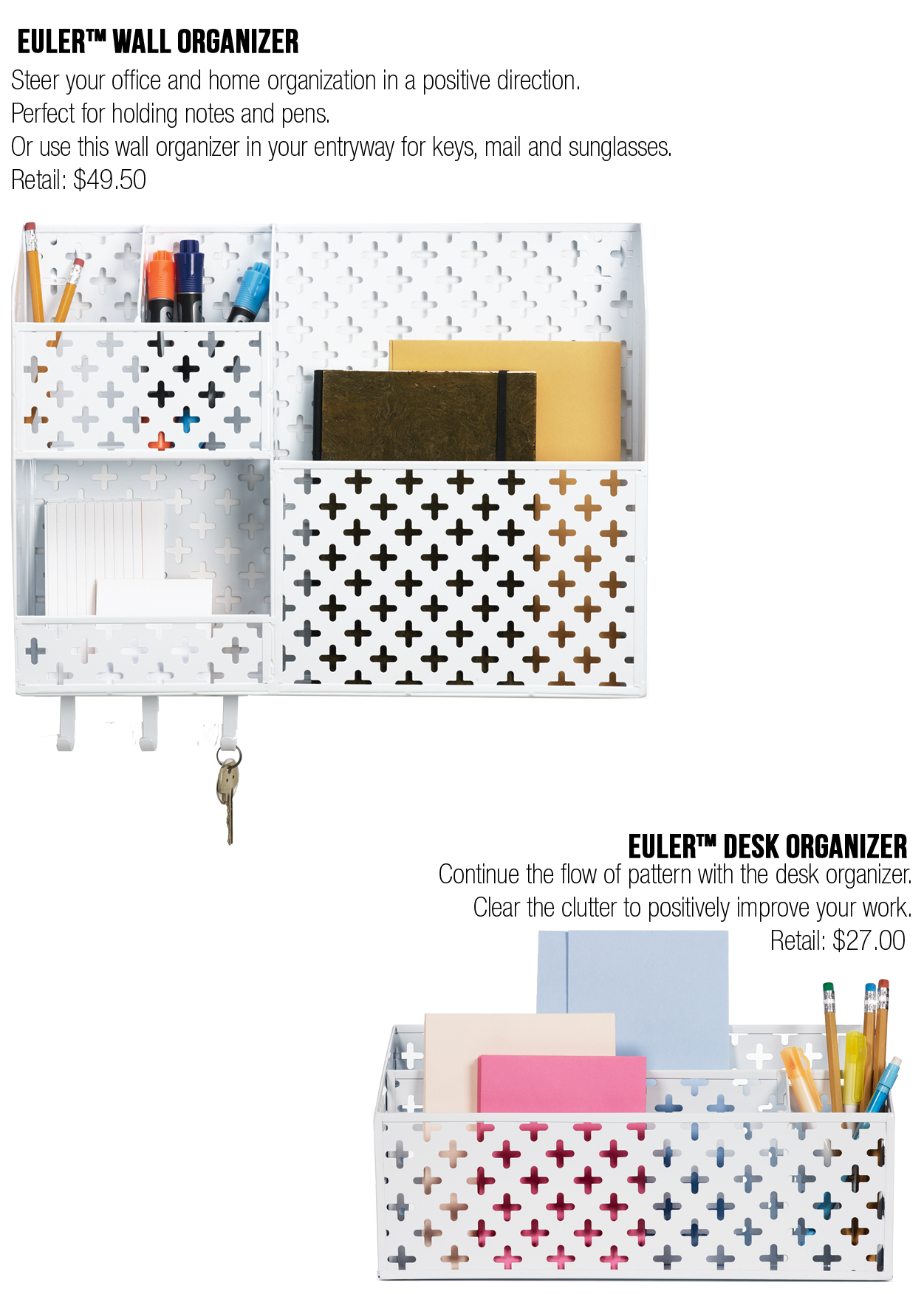 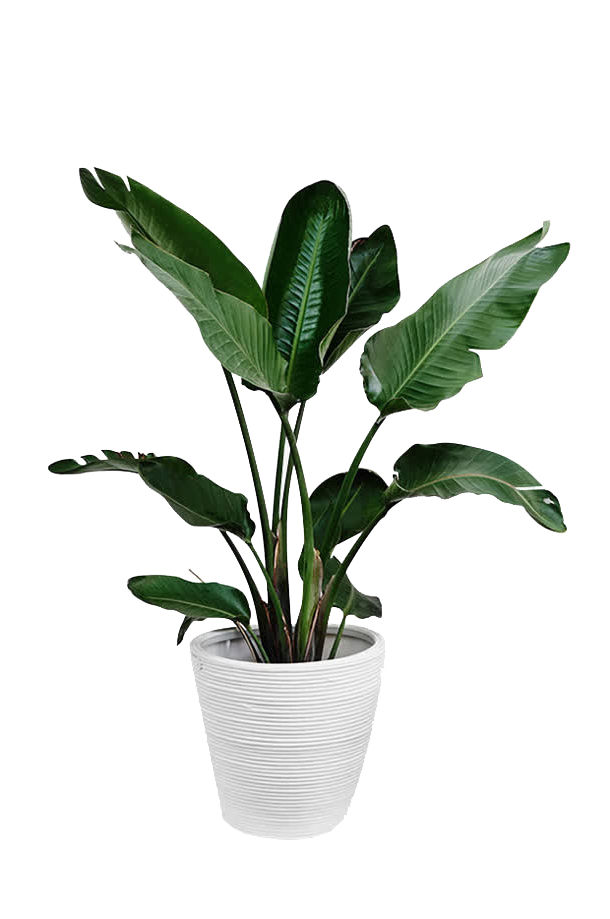 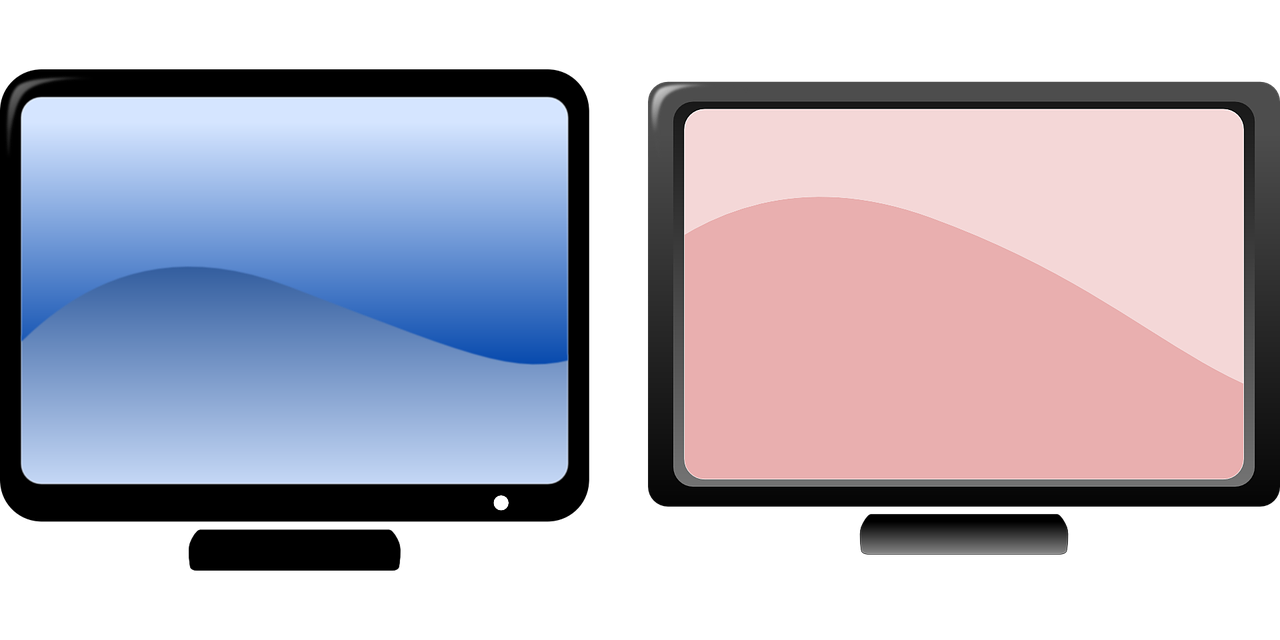 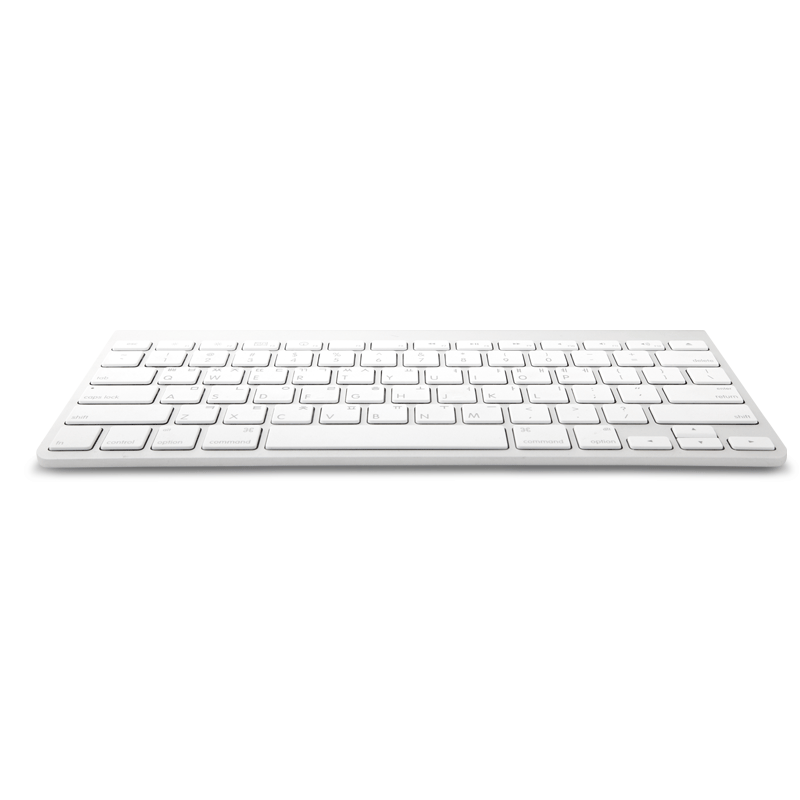 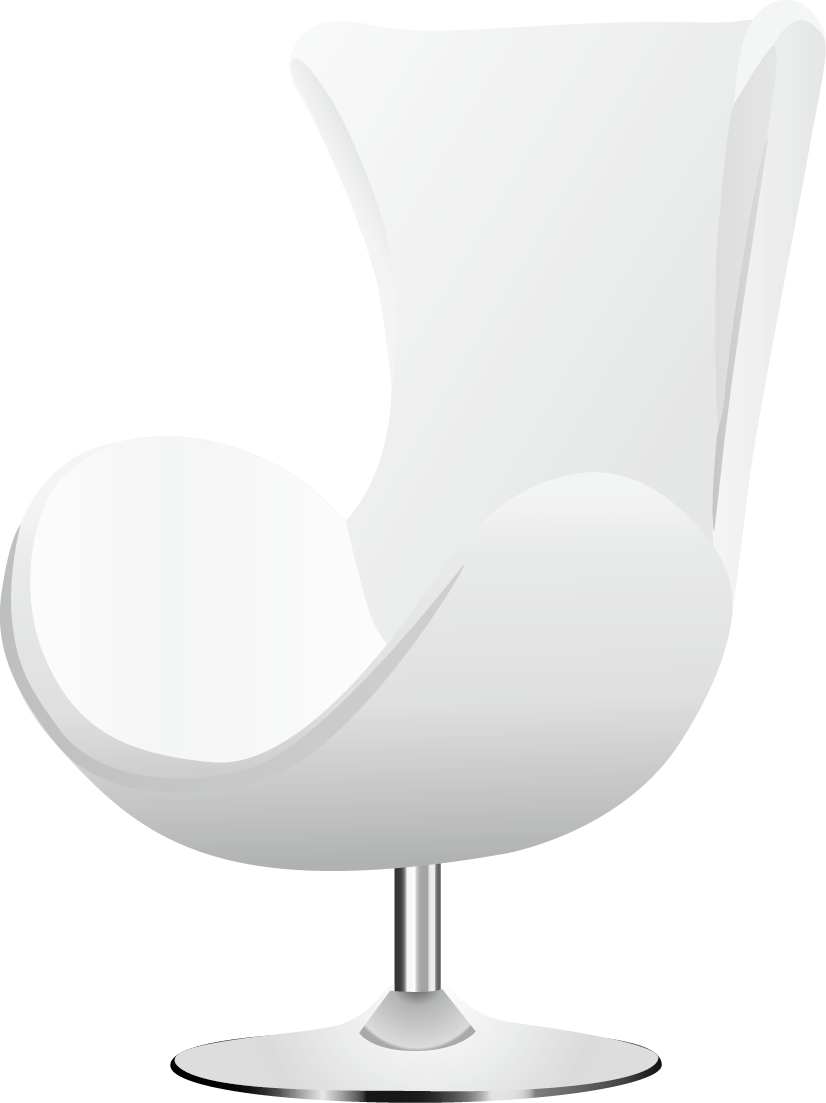 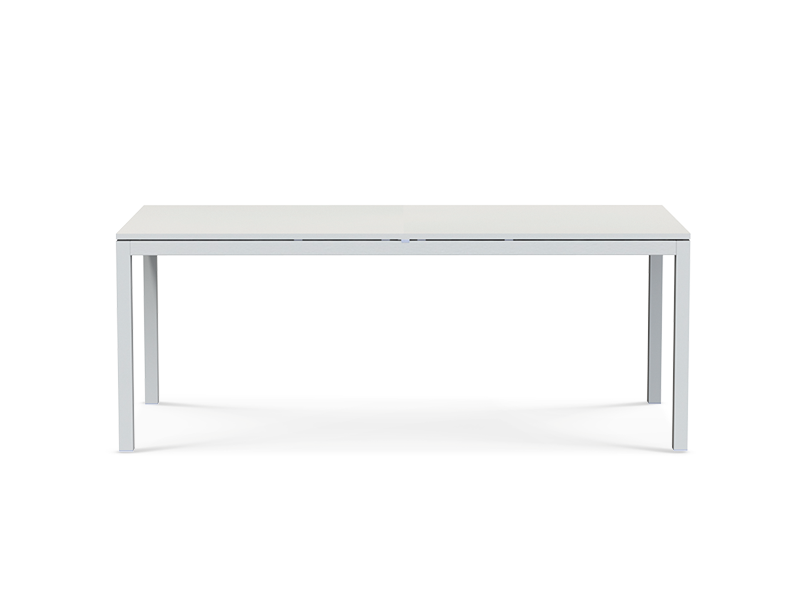 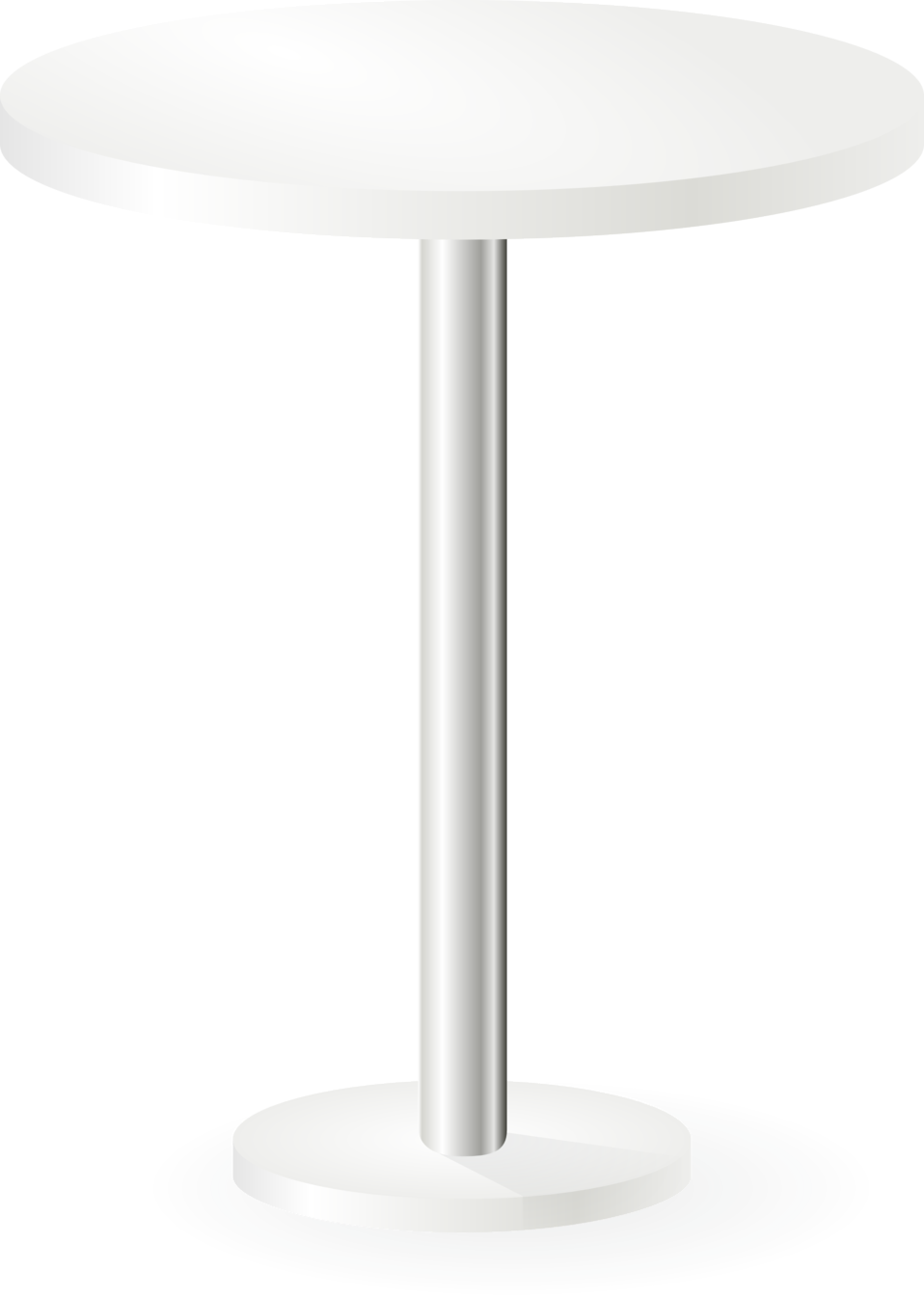 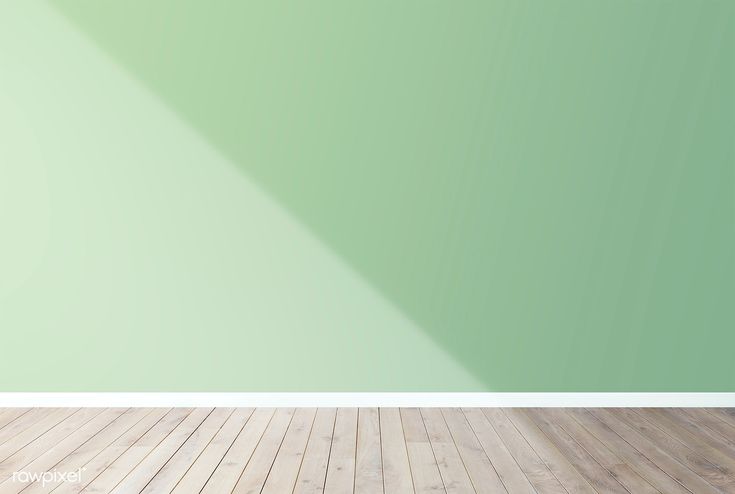 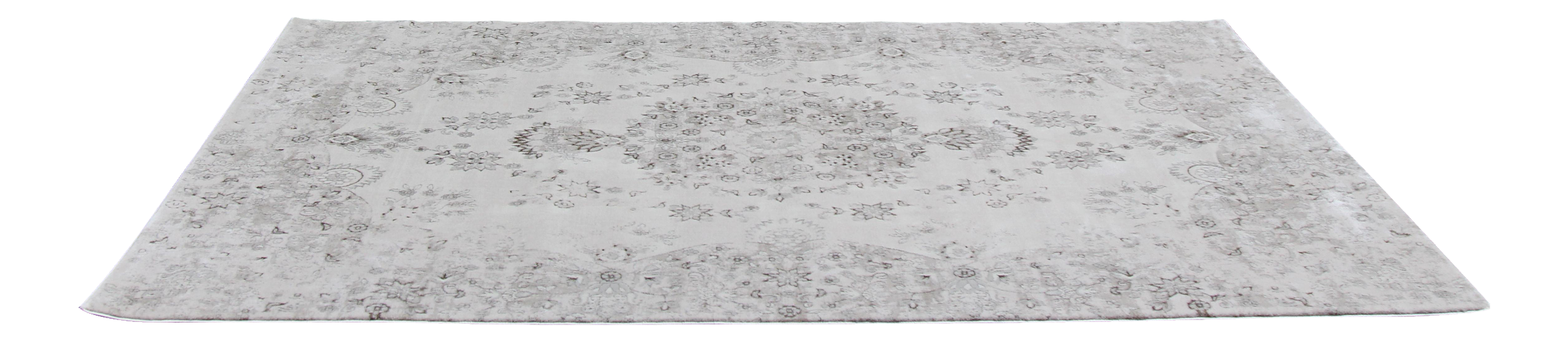 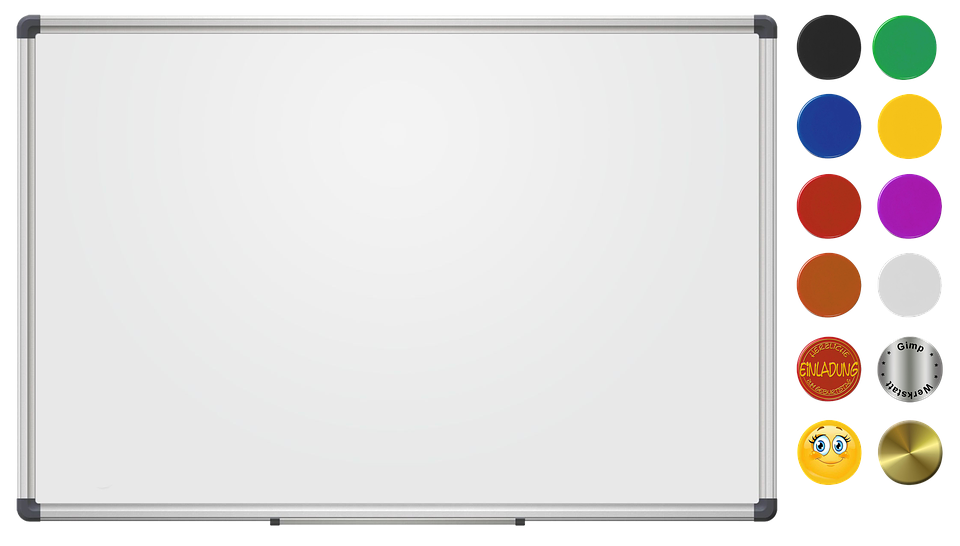 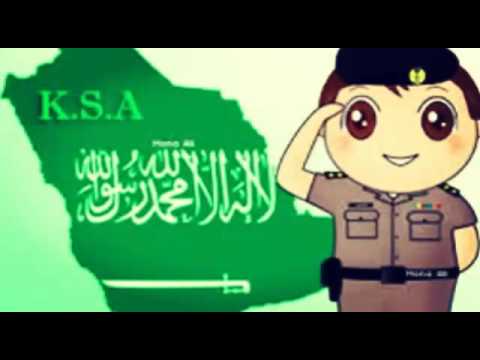 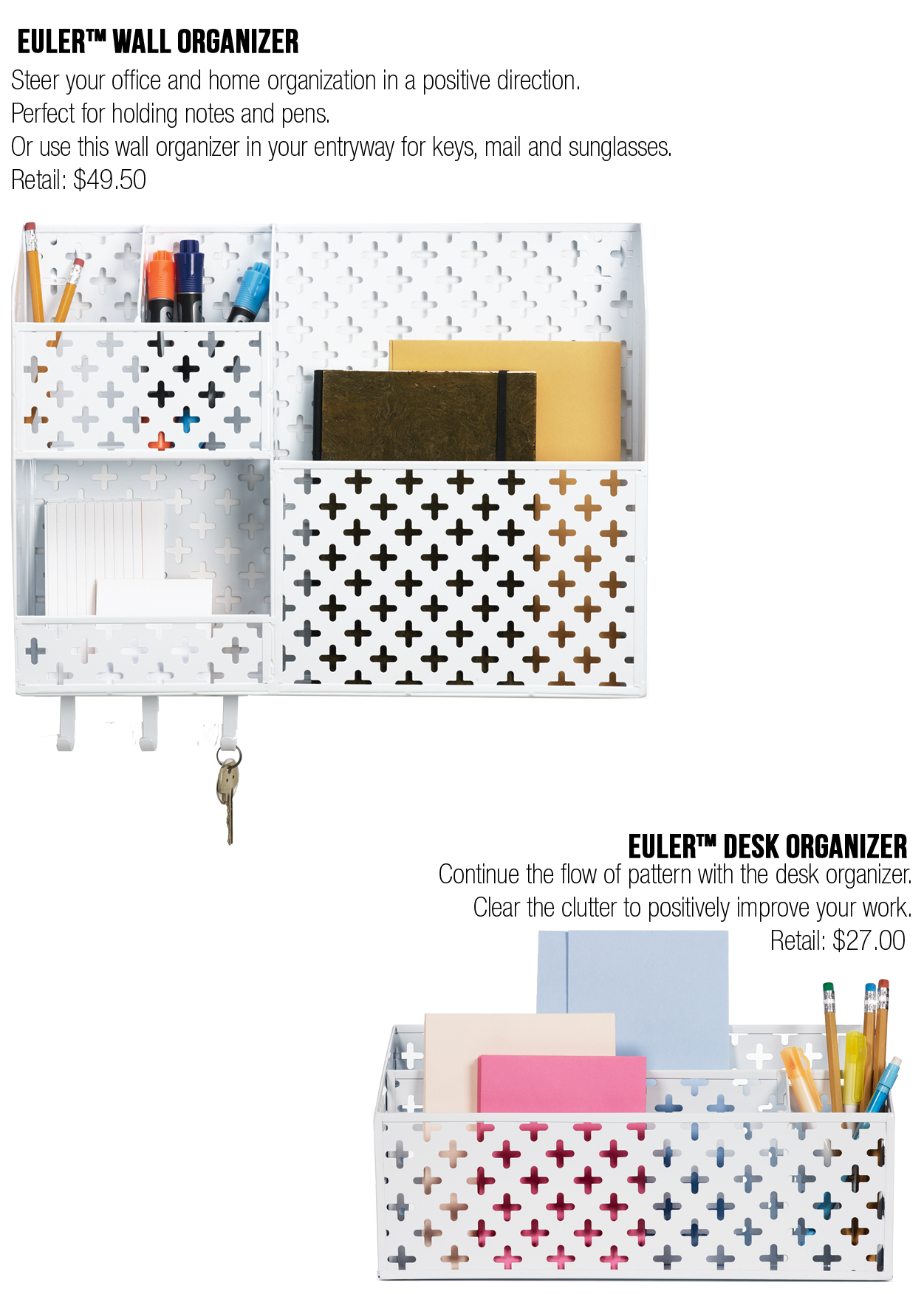 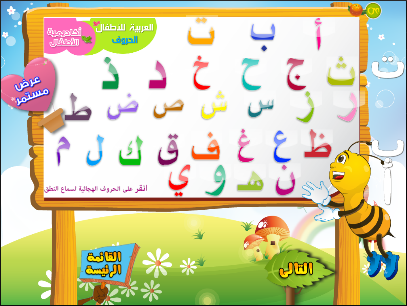 يحمي وطني
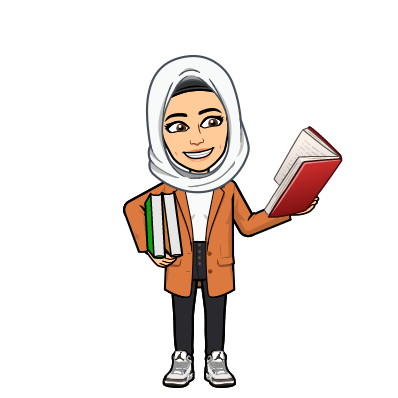 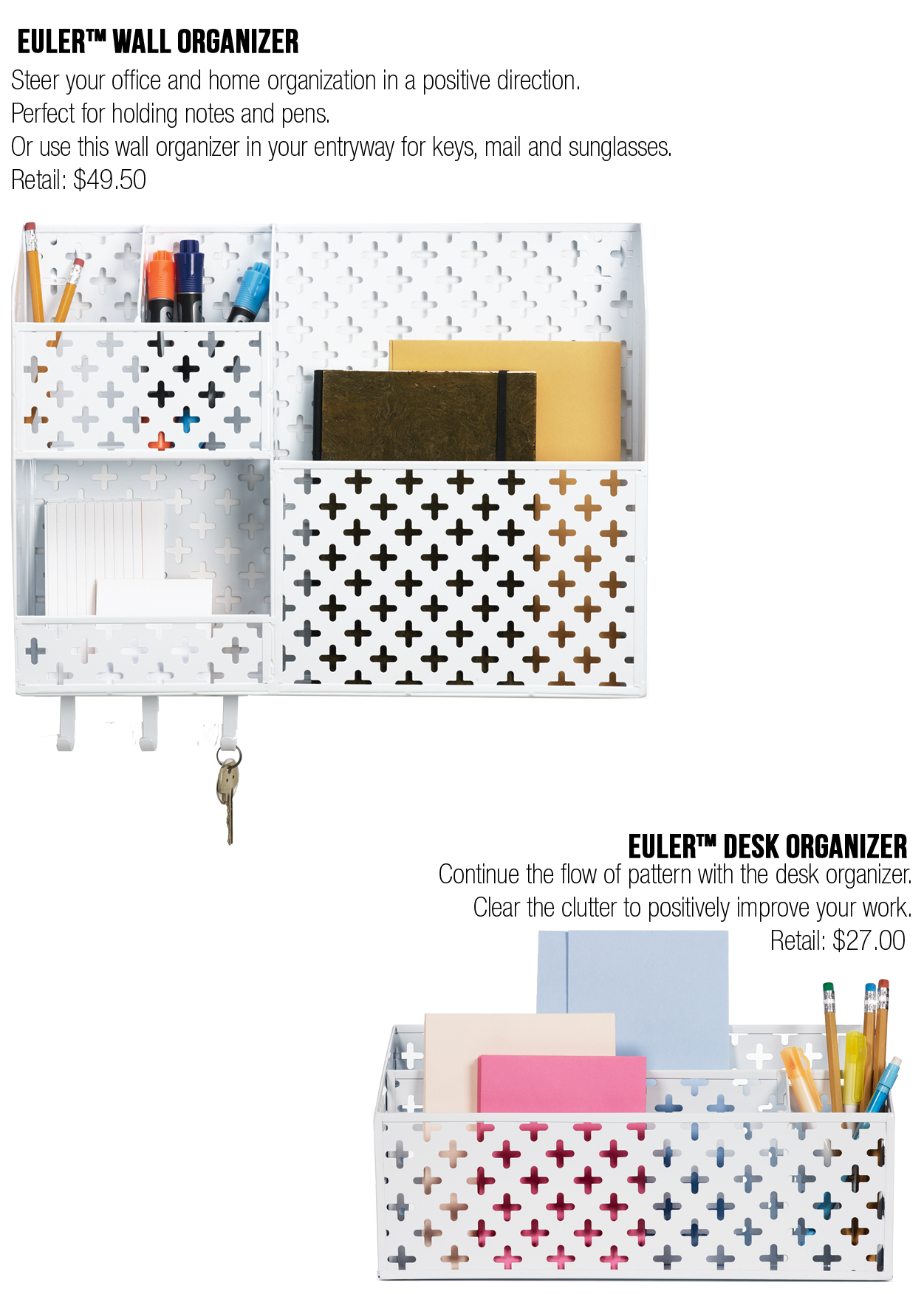 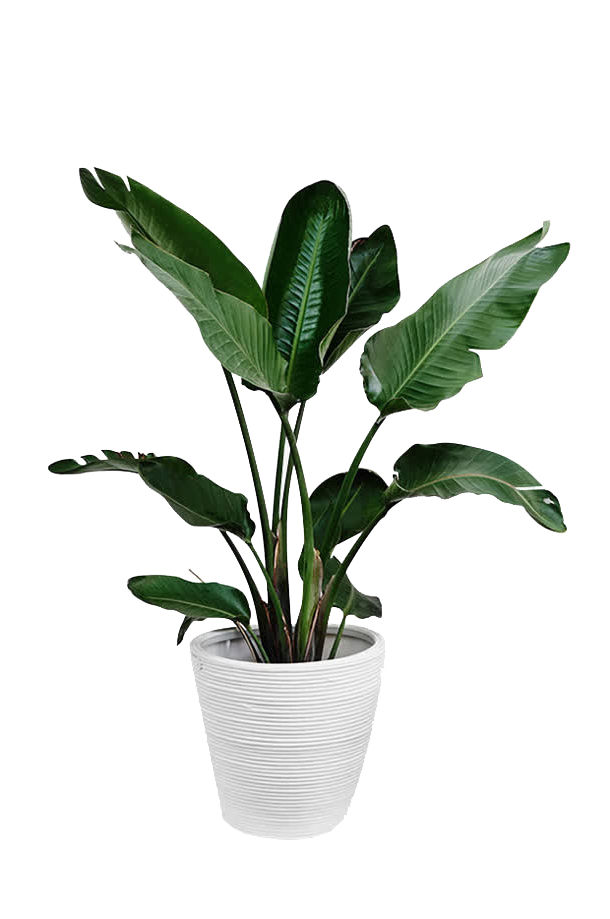 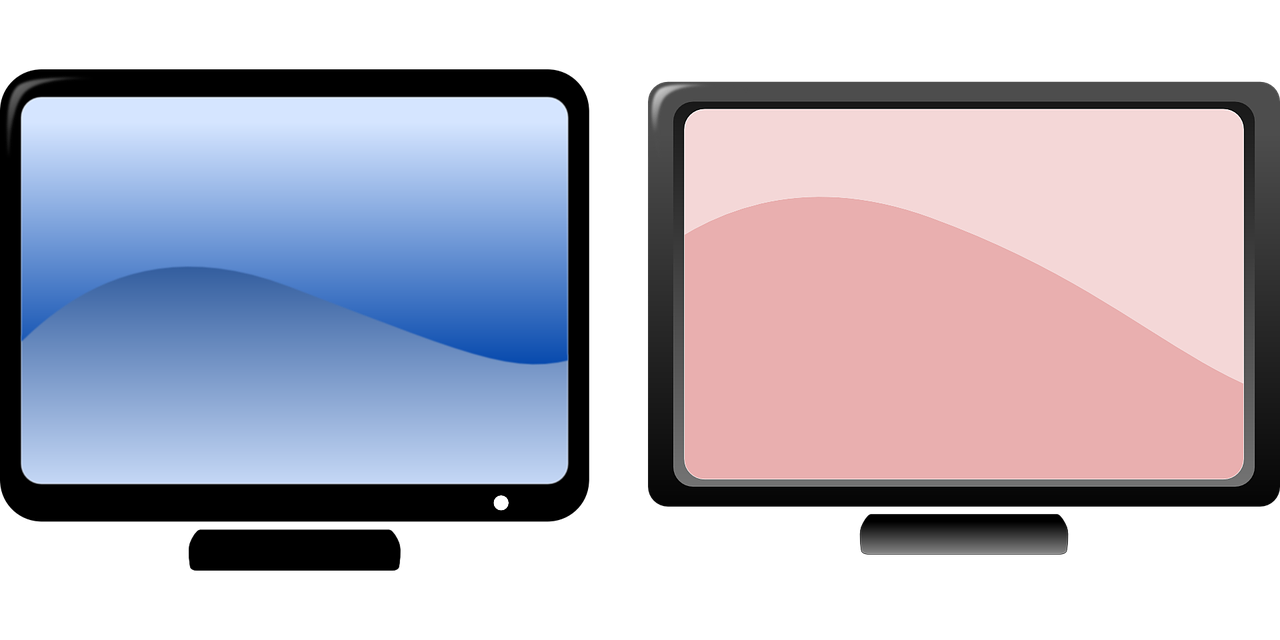 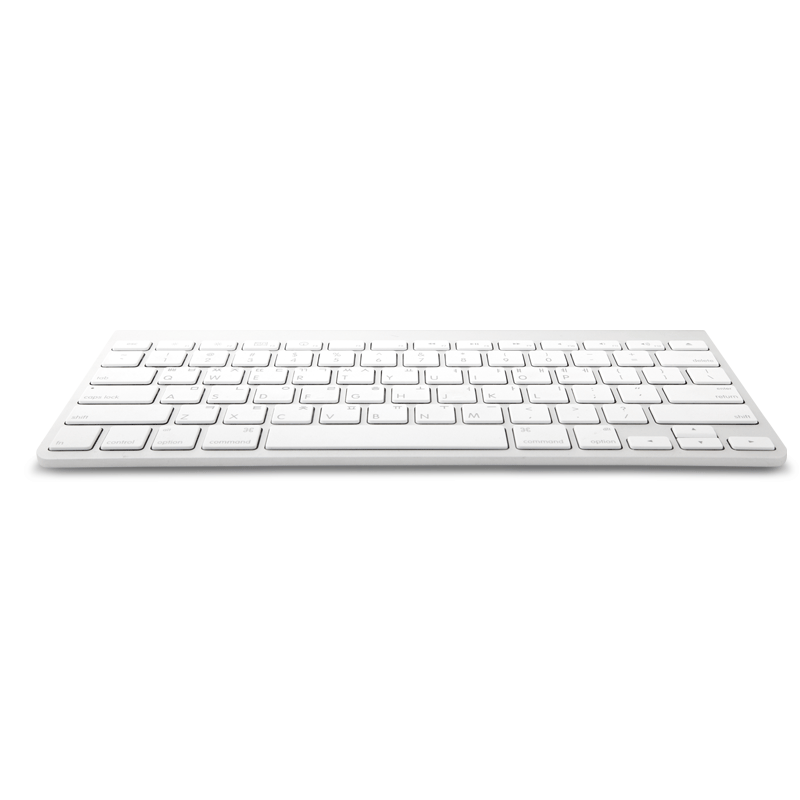 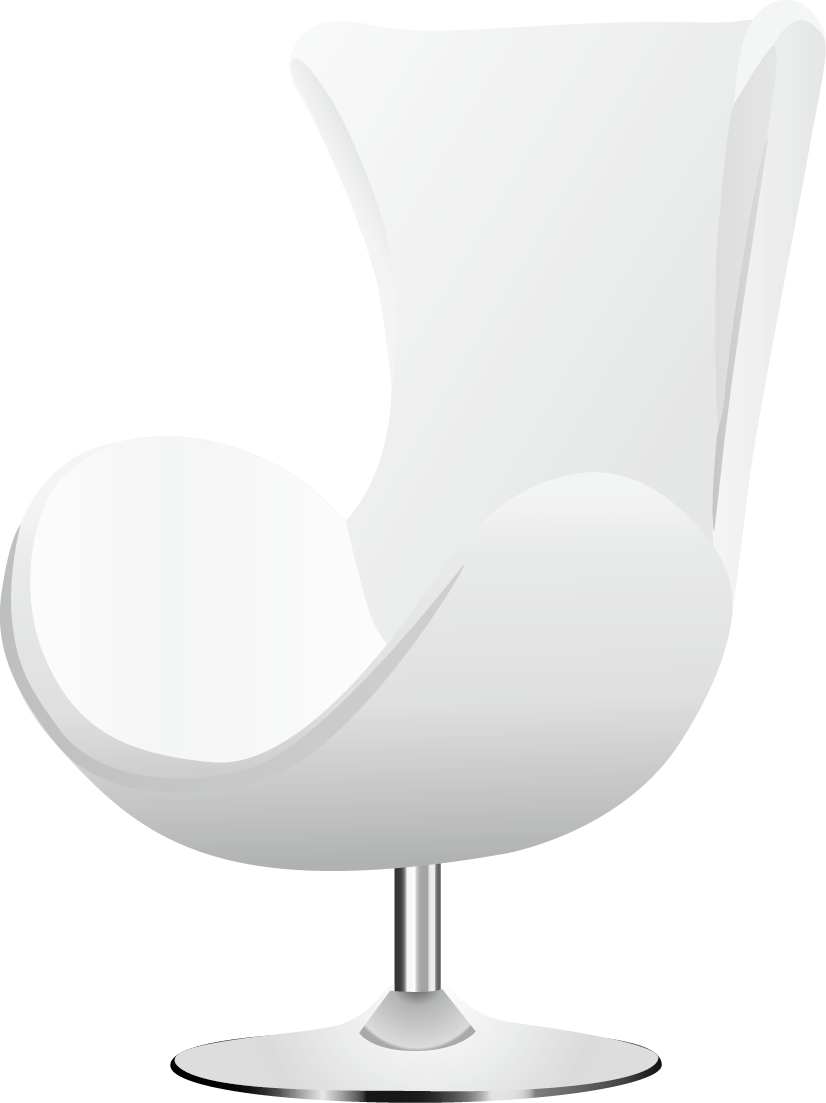 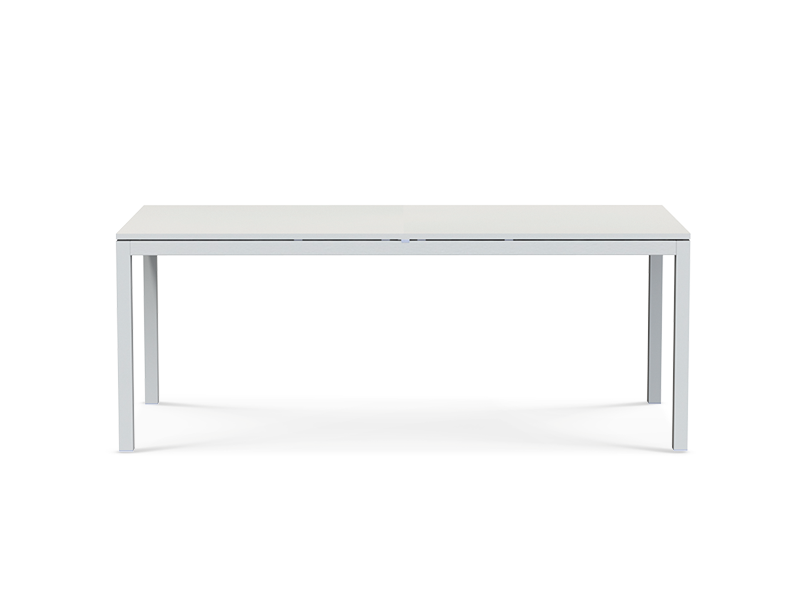 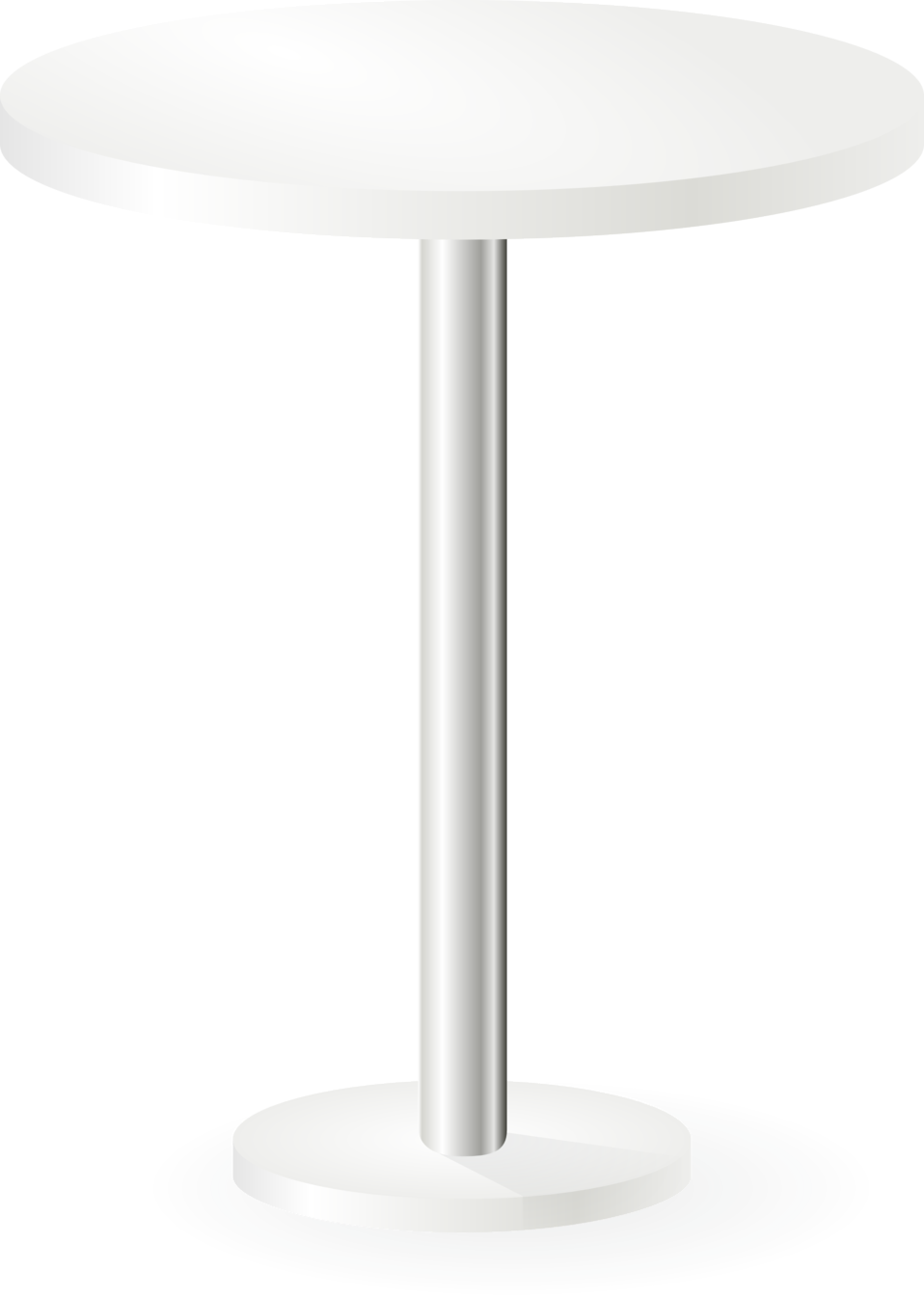 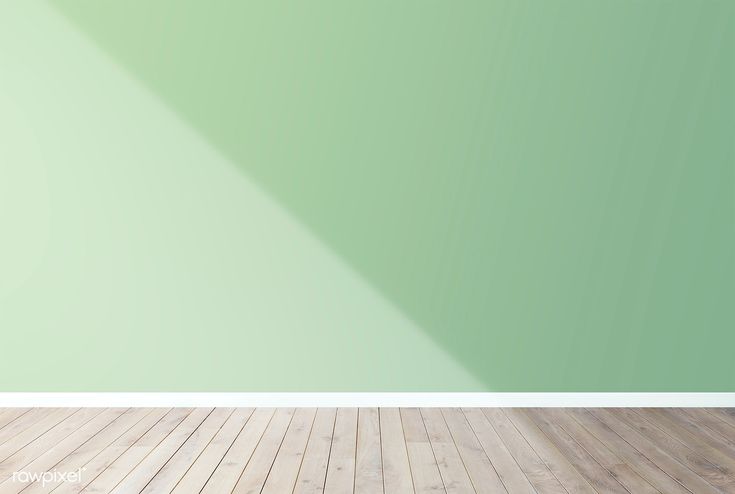 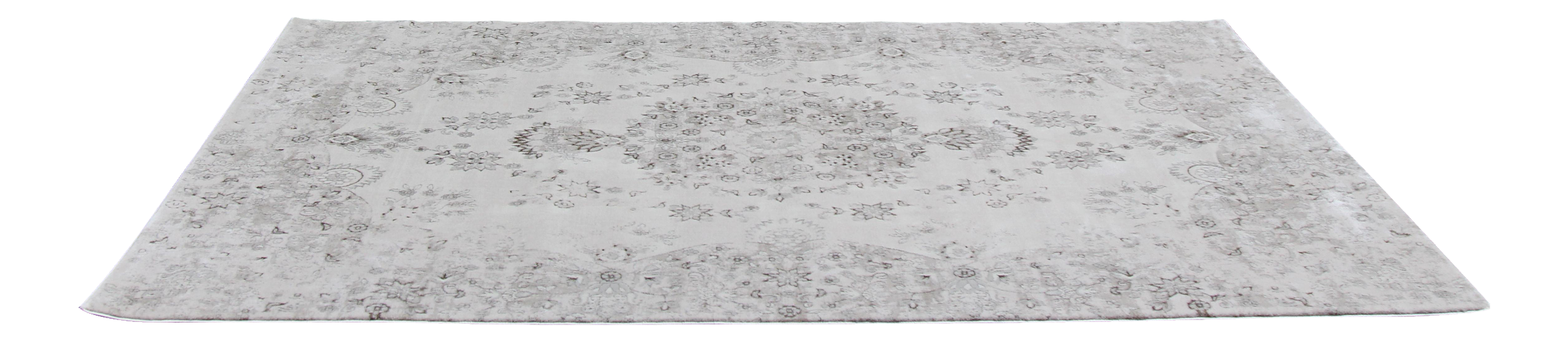 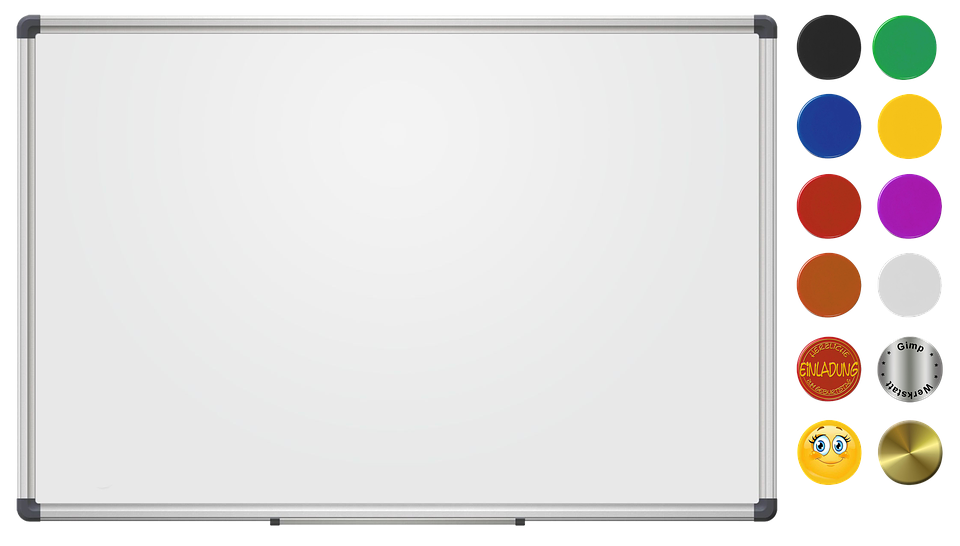 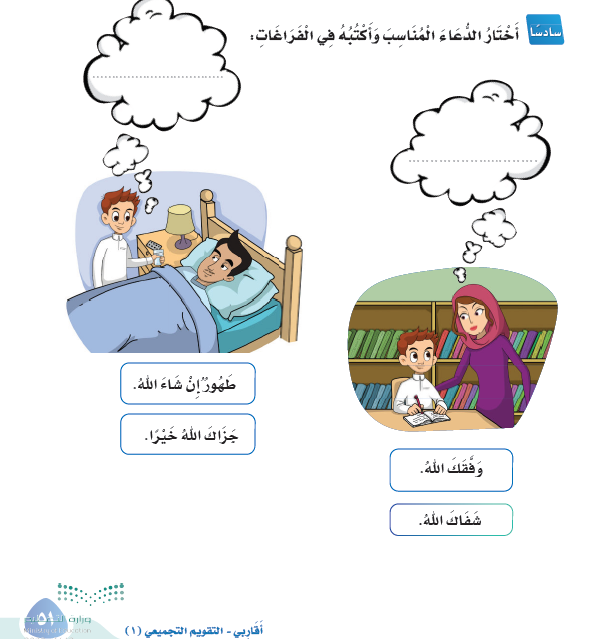 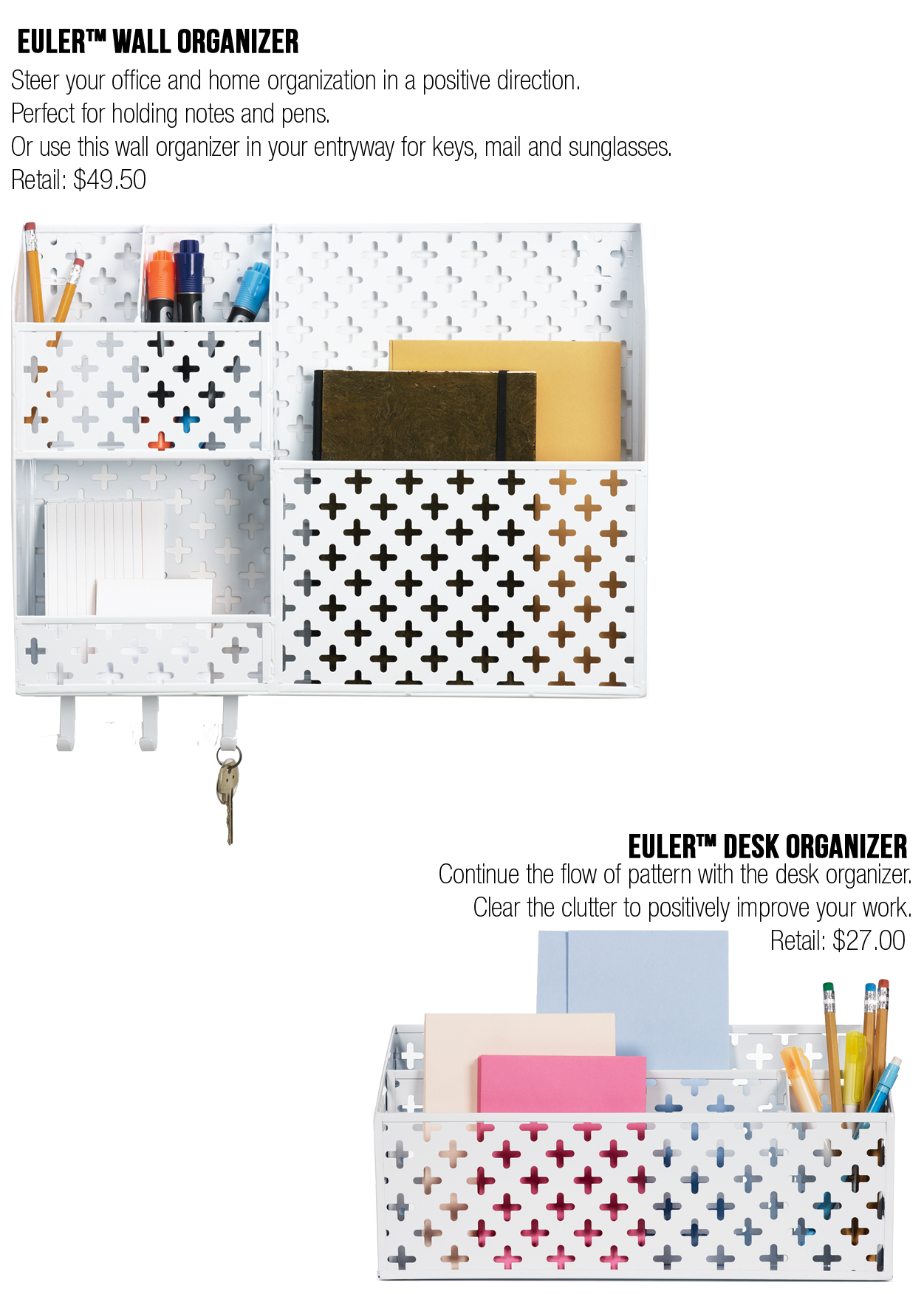 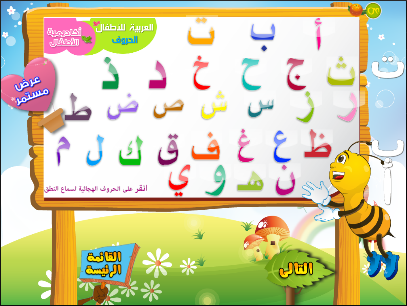 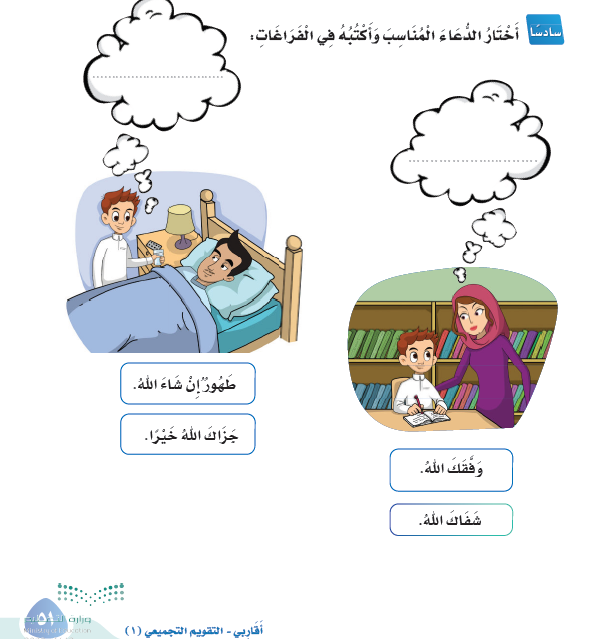 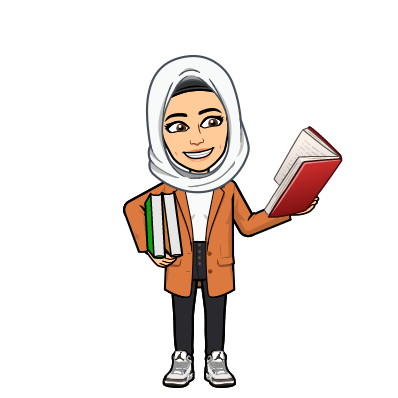 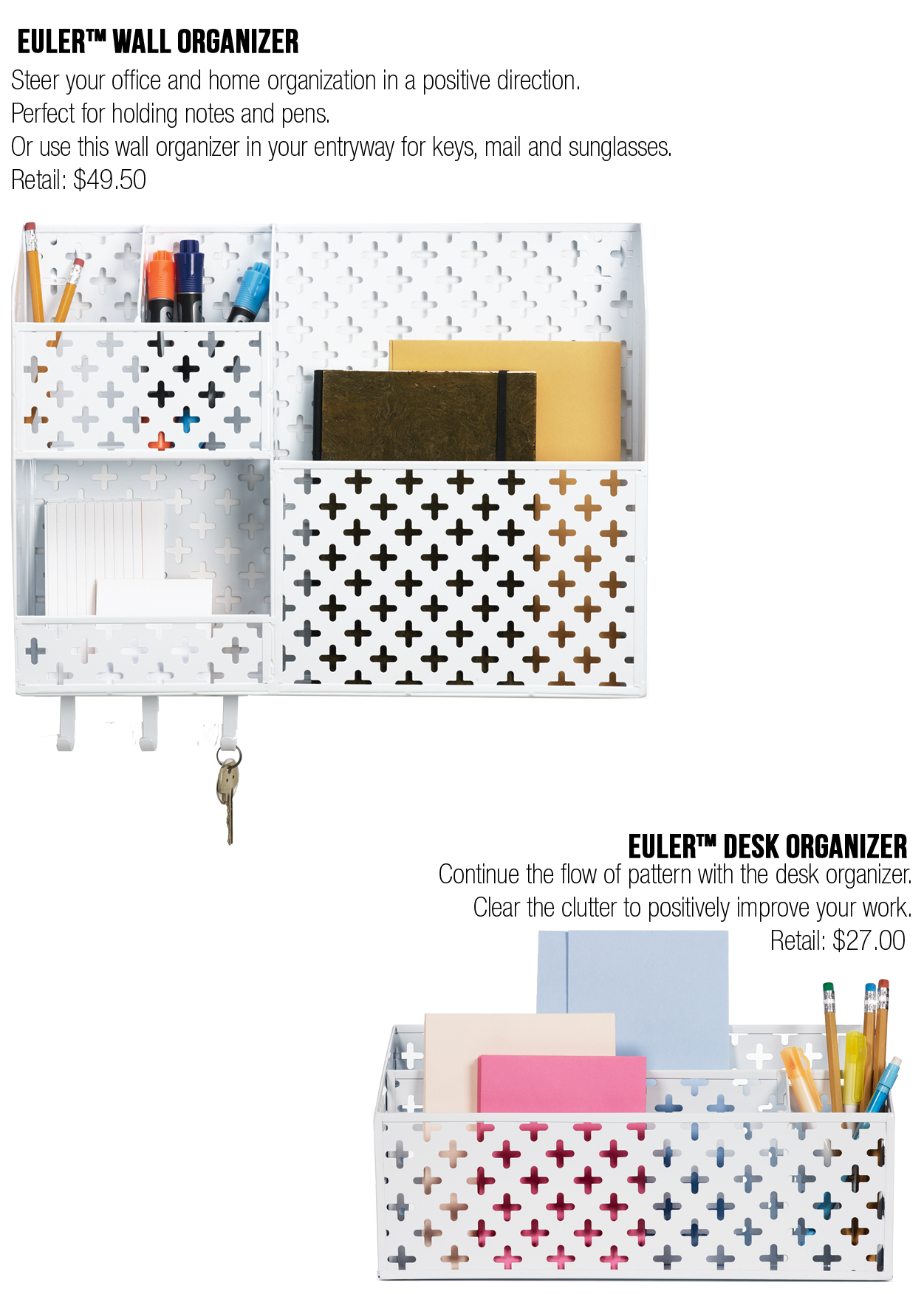 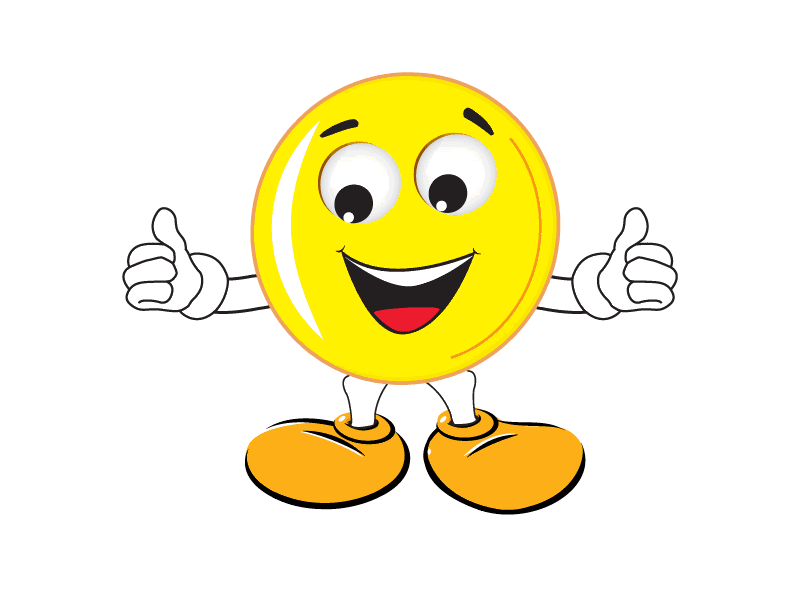 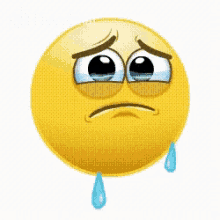 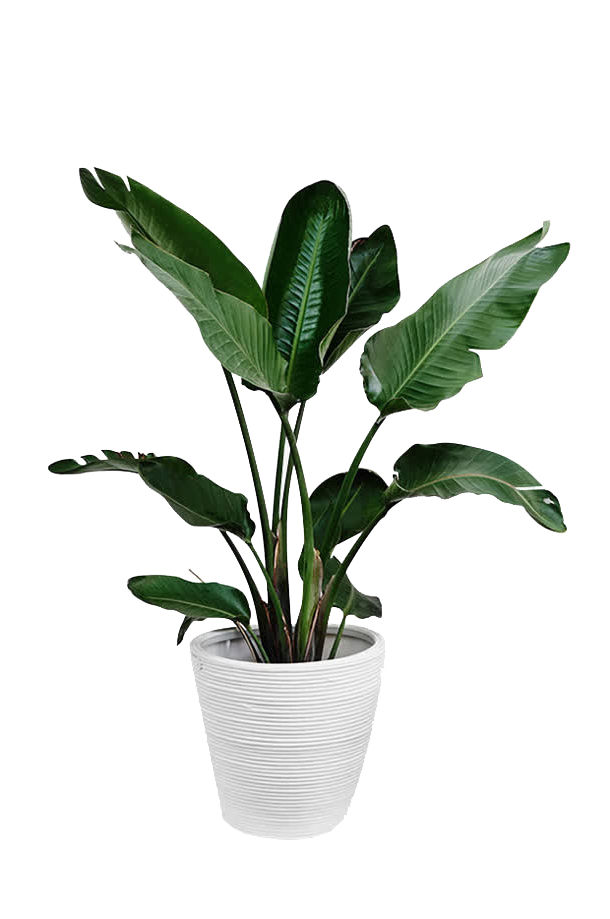 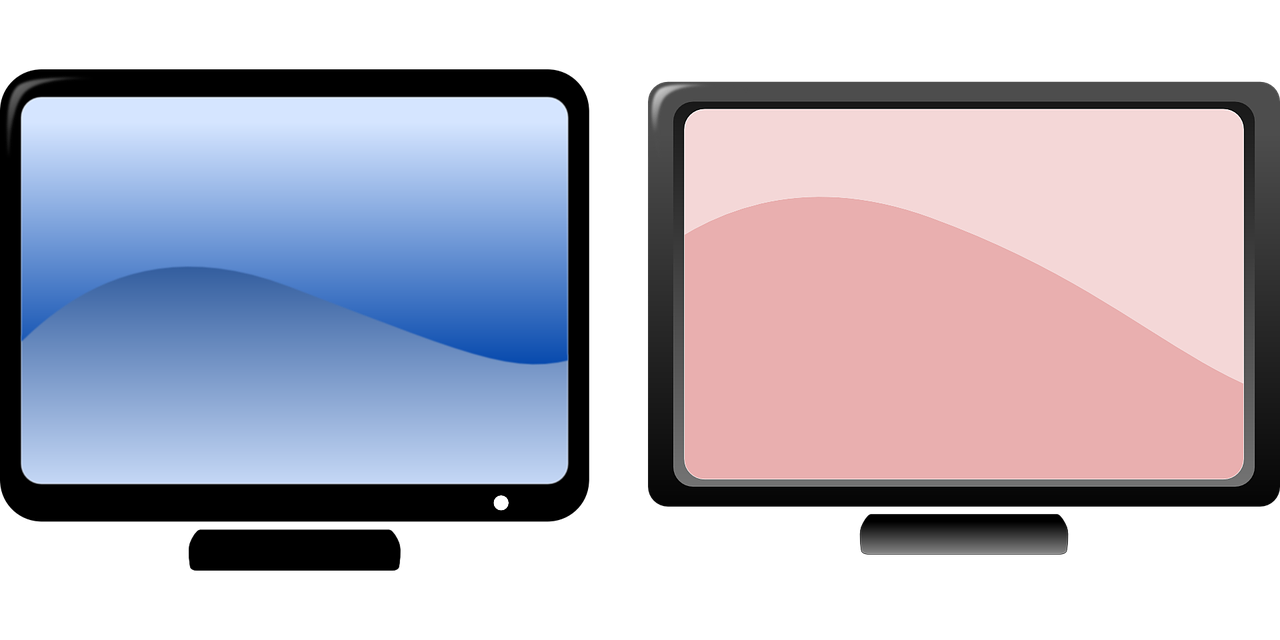 شفاك الله
وفقك الله
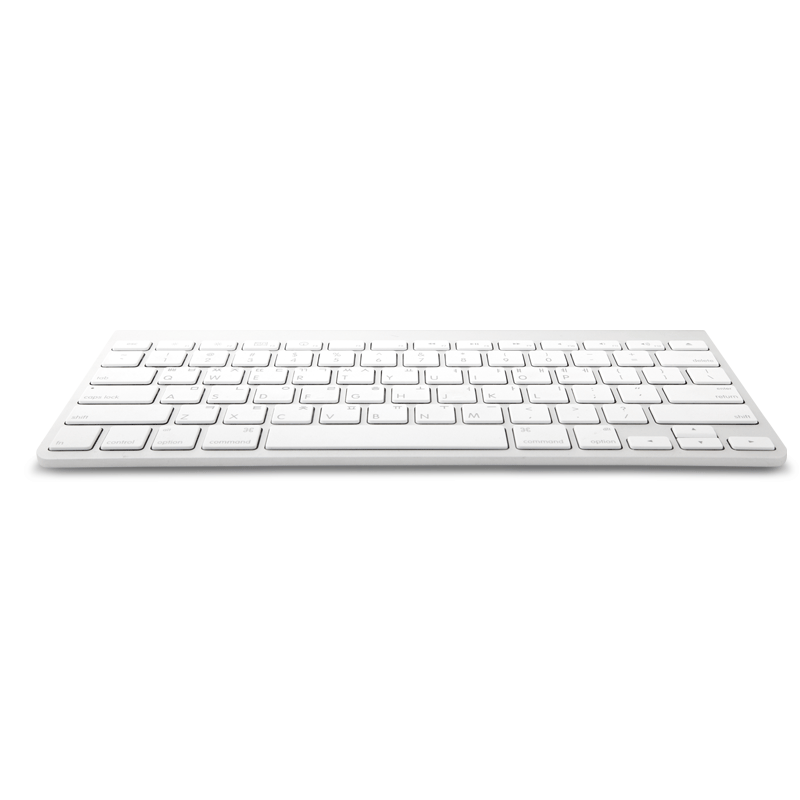 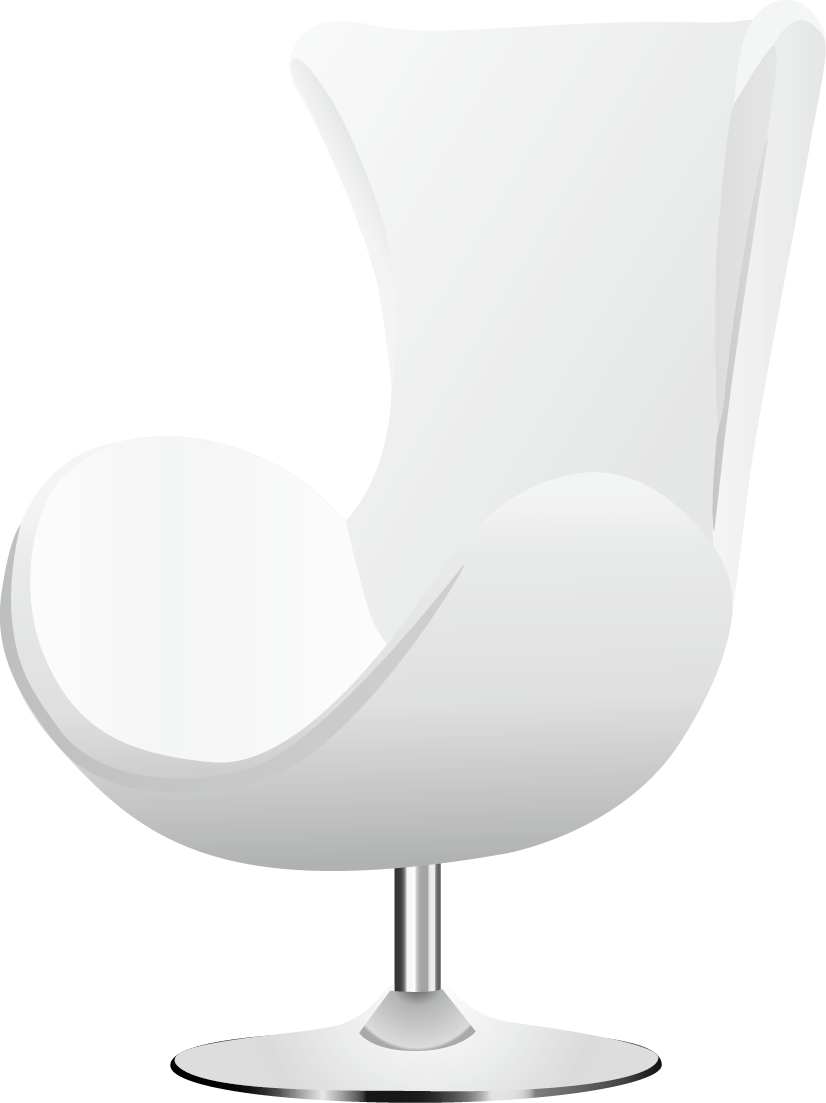 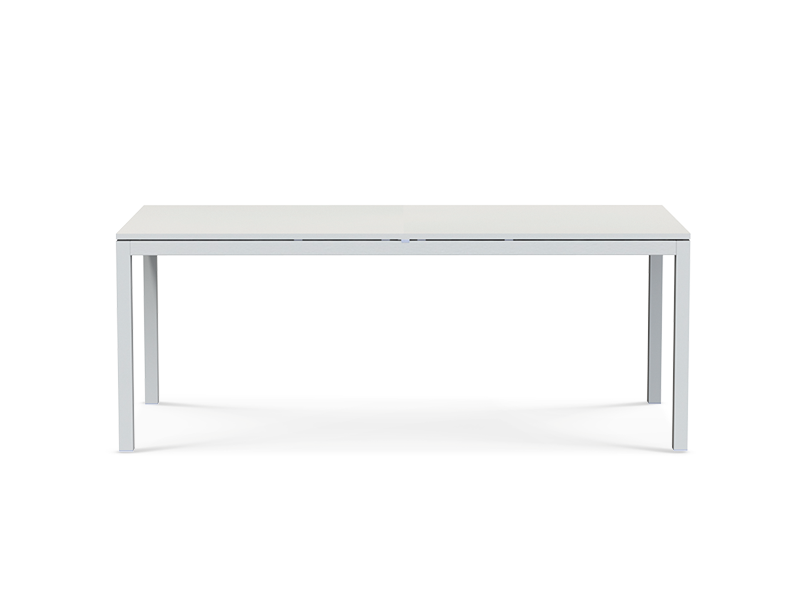 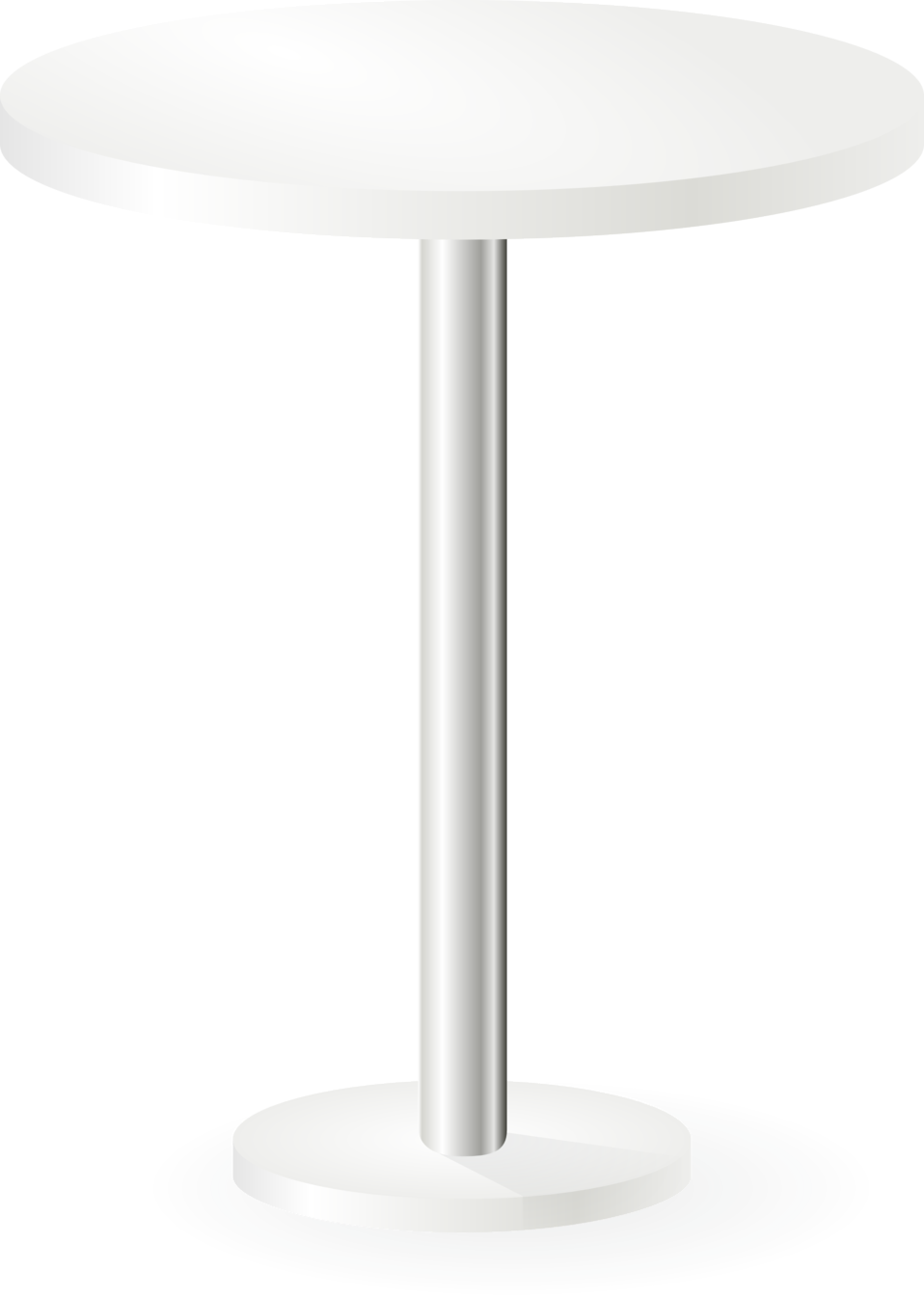 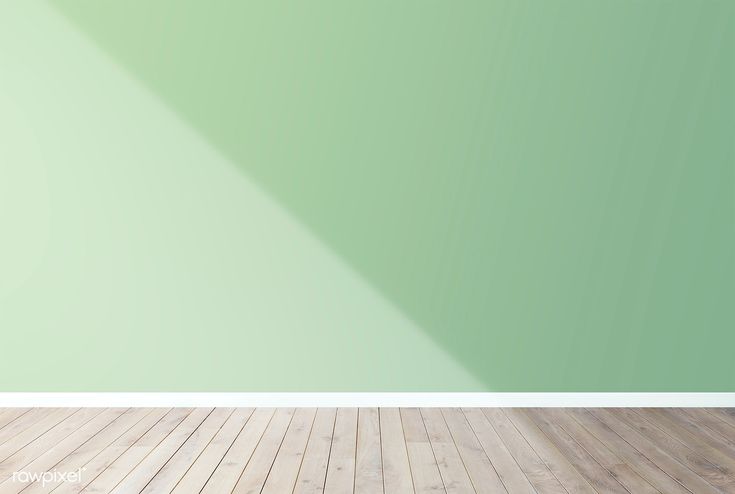 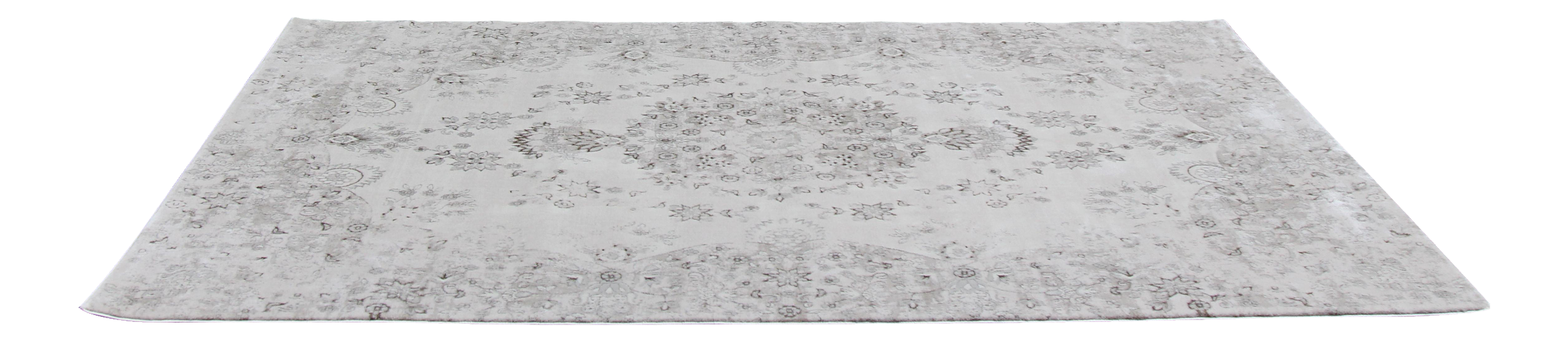 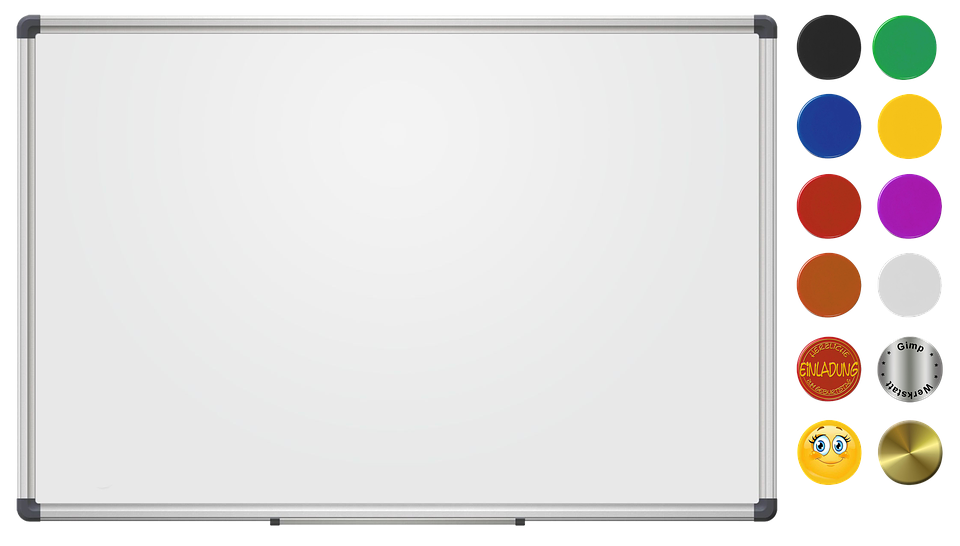 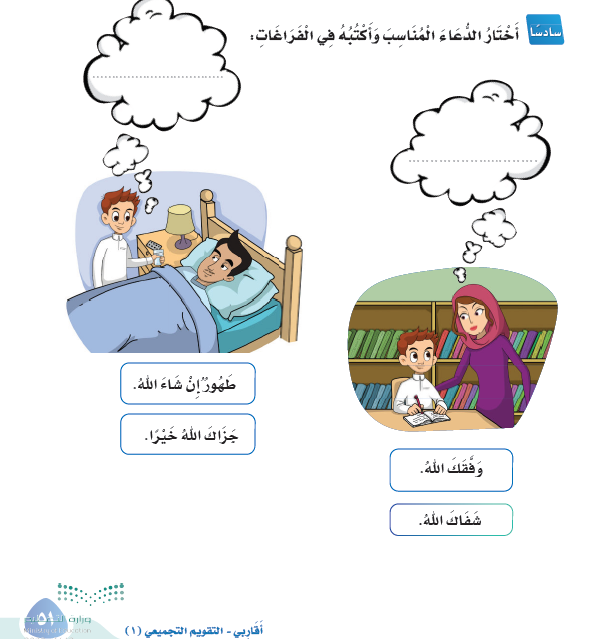 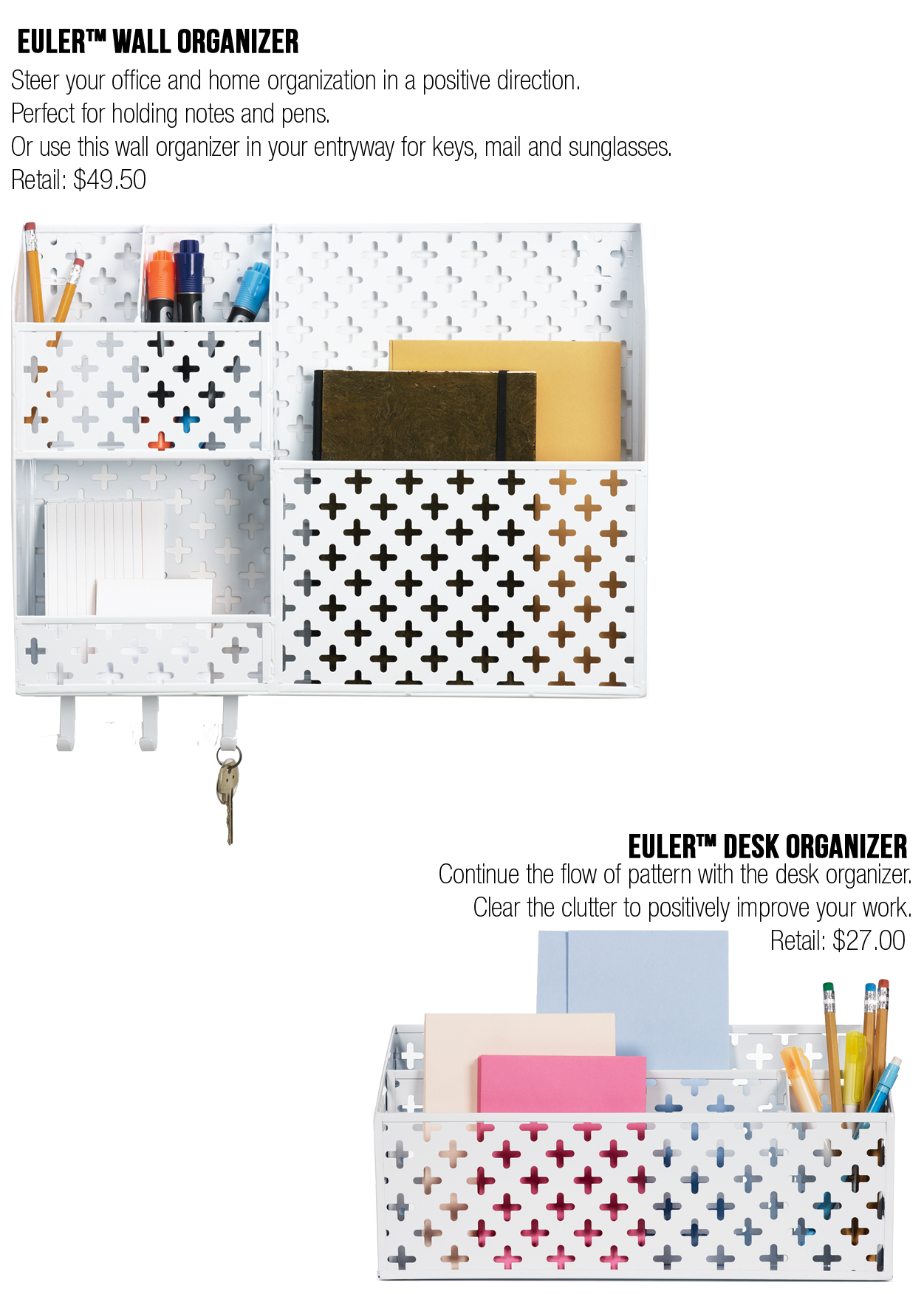 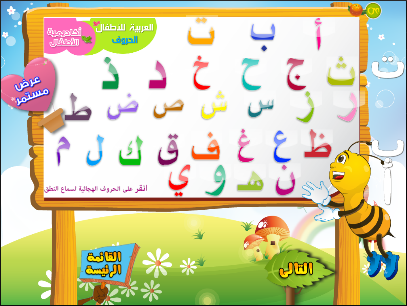 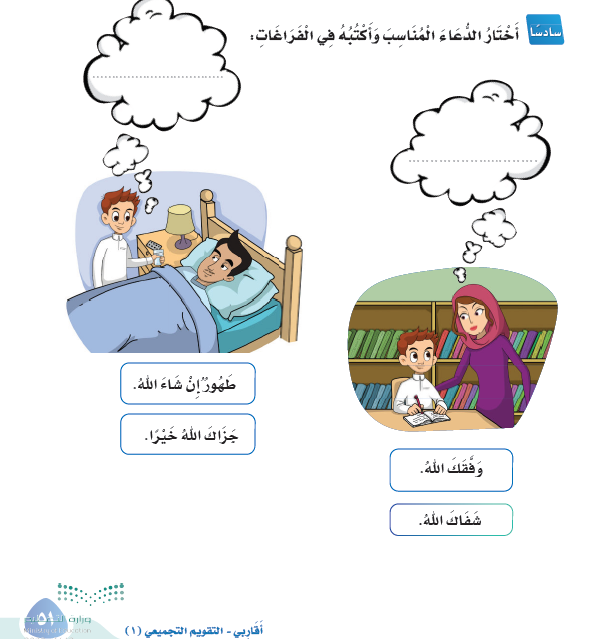 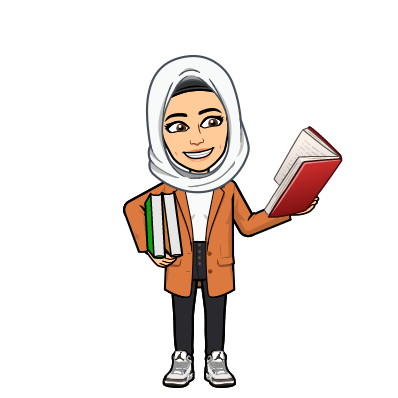 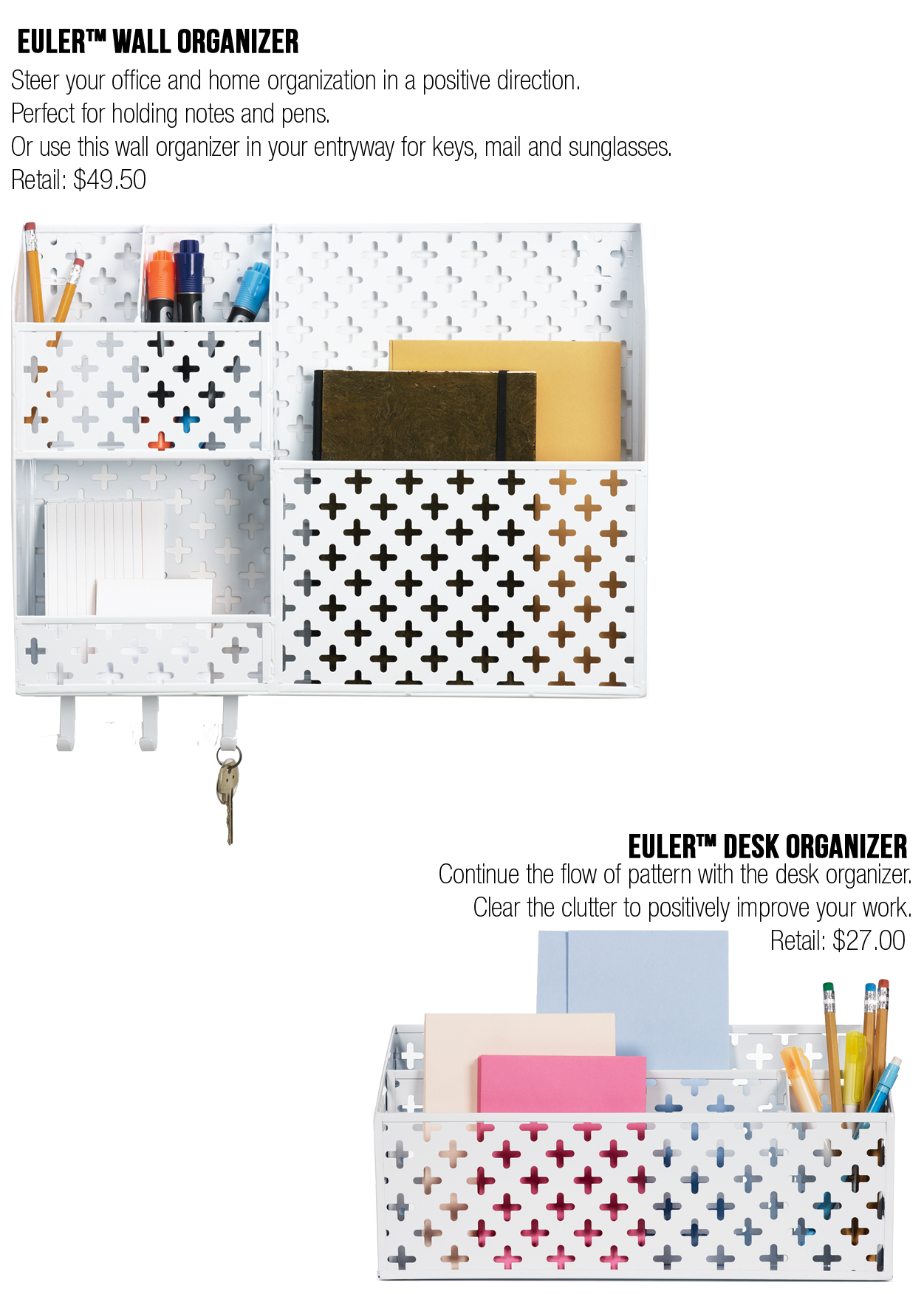 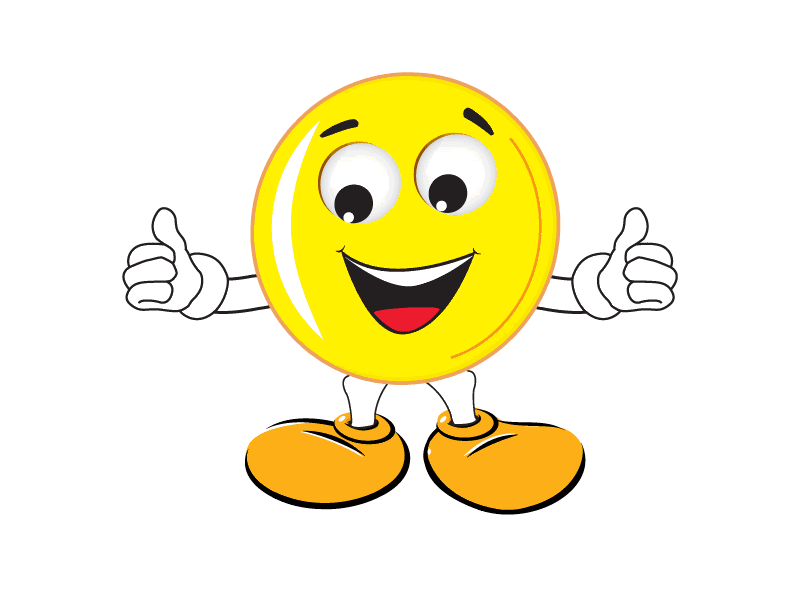 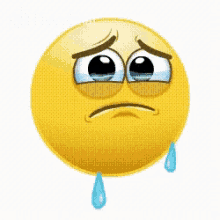 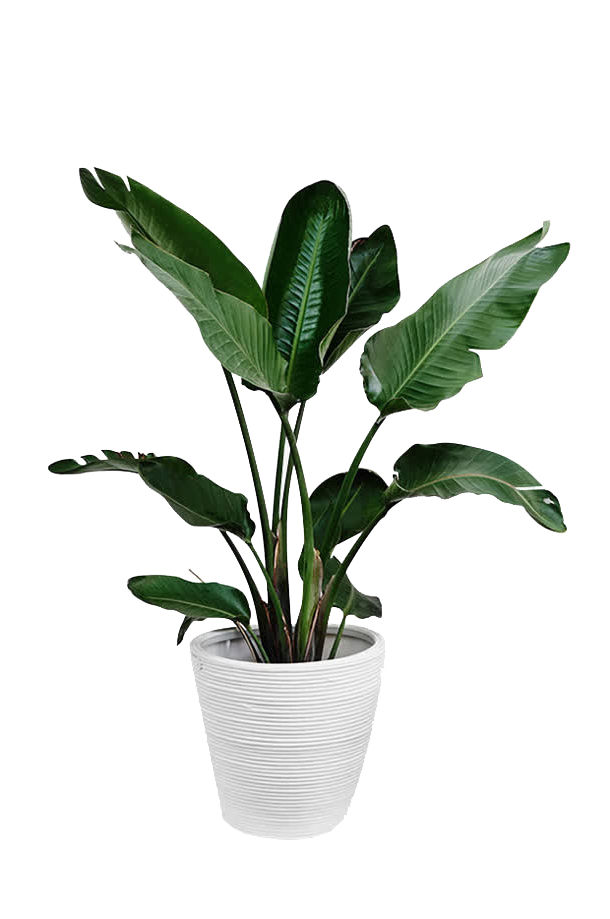 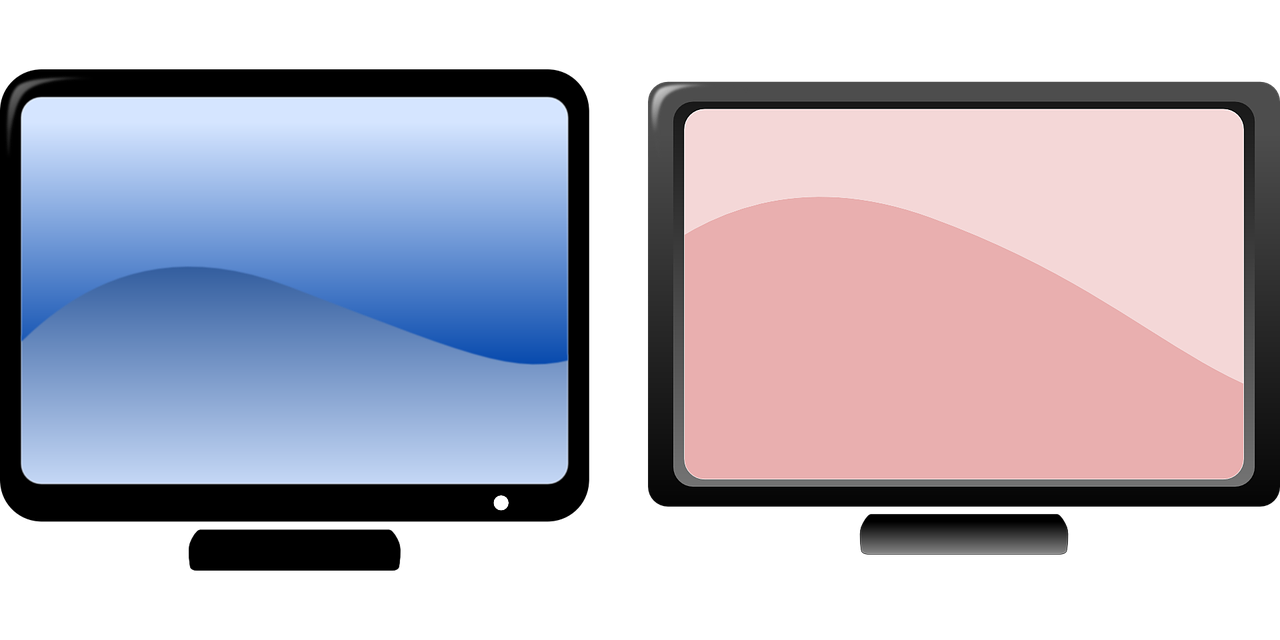 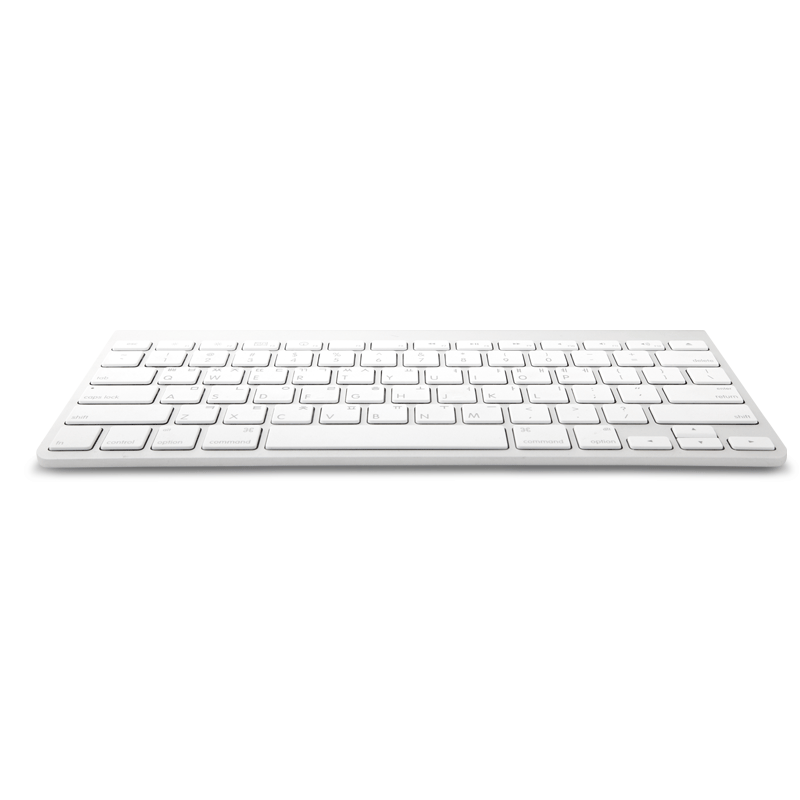 جزاك الله خيرًا
طهورٌ إن شاء الله
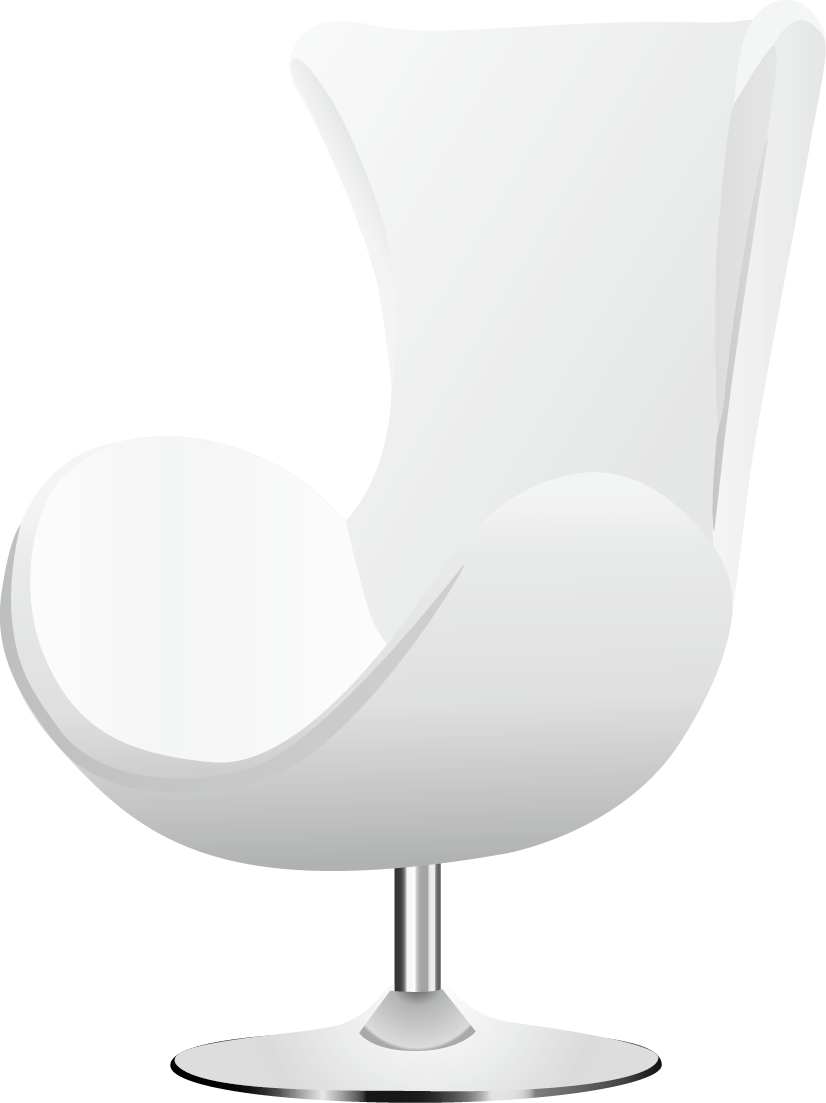 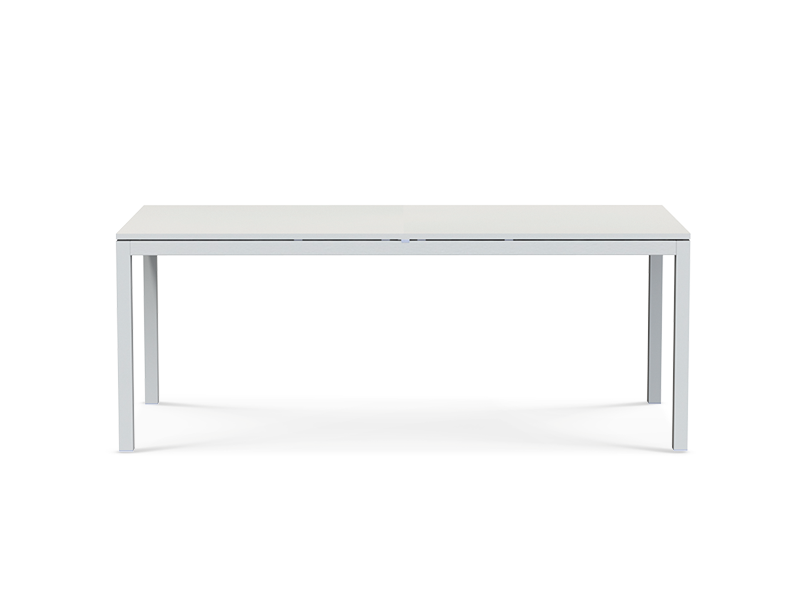 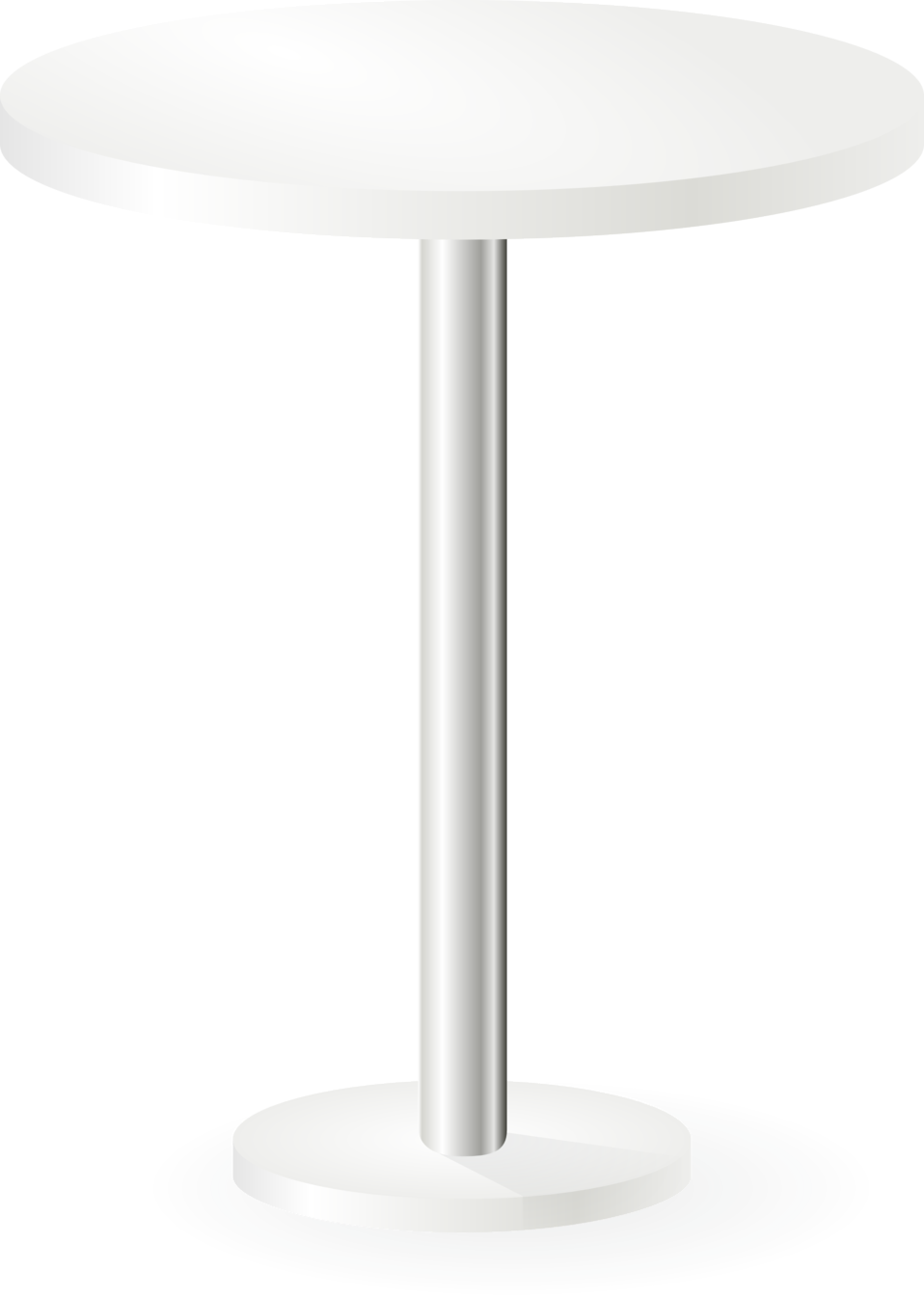 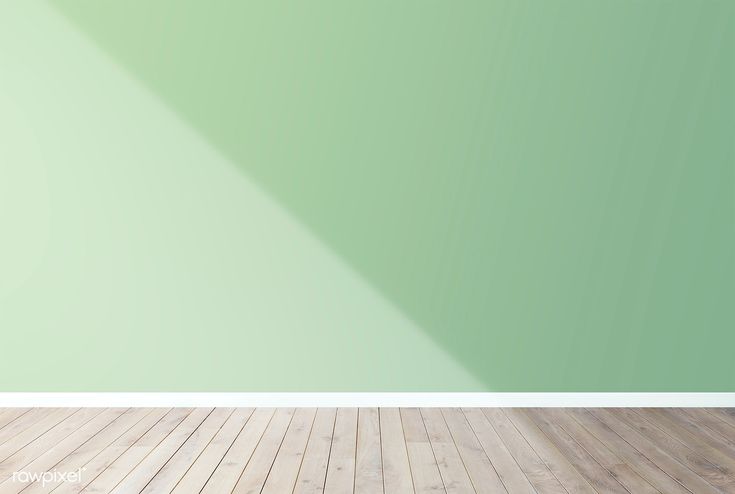 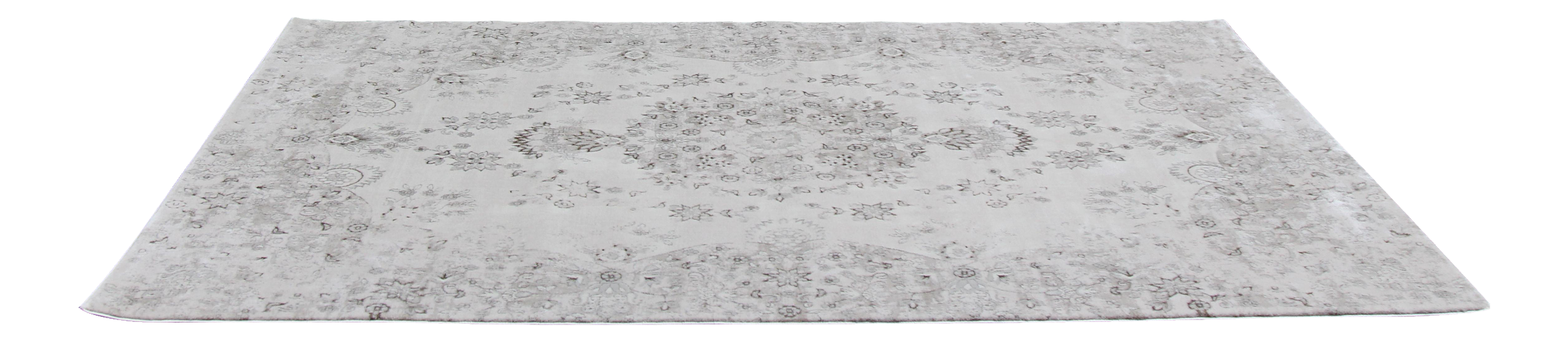 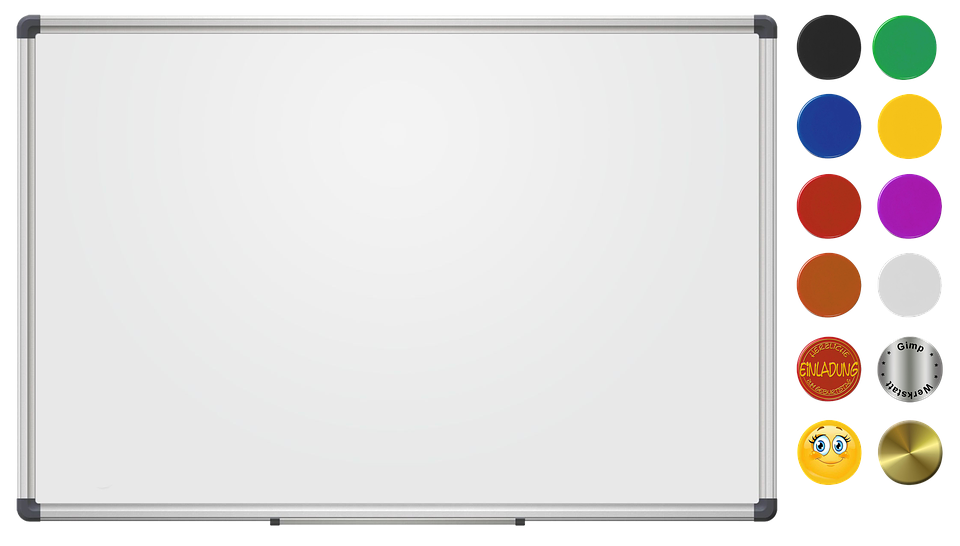 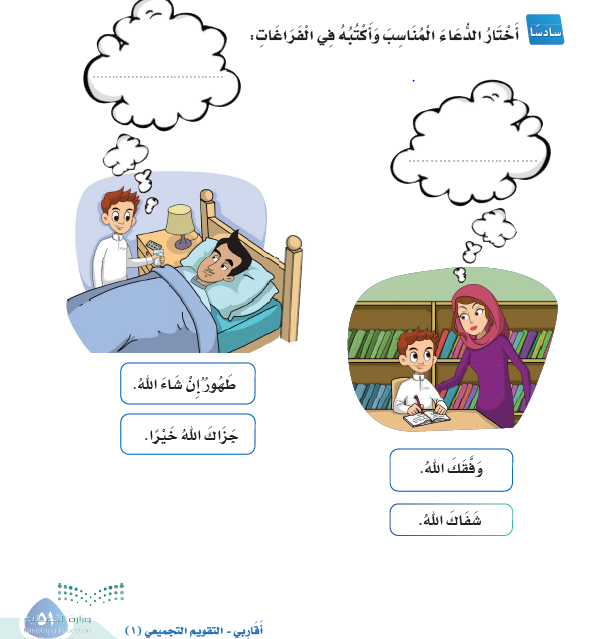 طهورٌ إن شاء الله
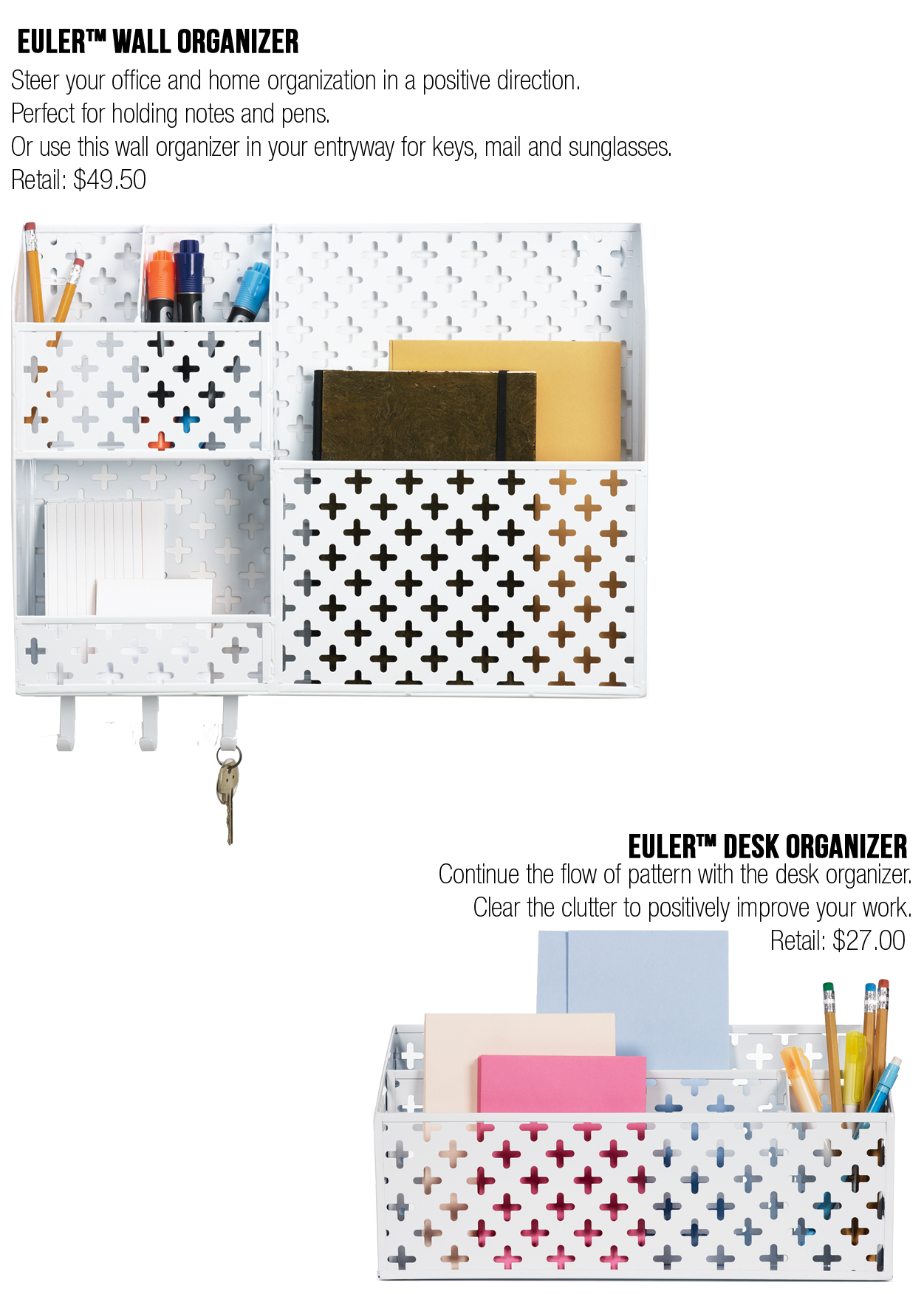 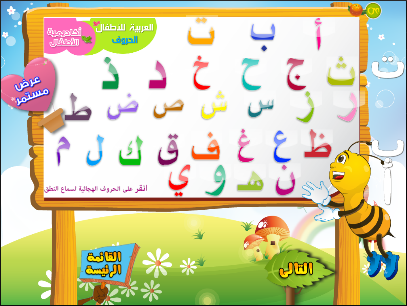 وَفَّقَكَ اللهُ
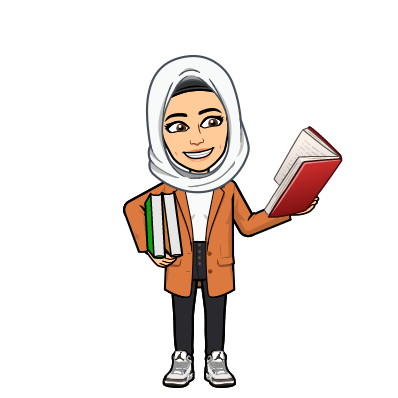 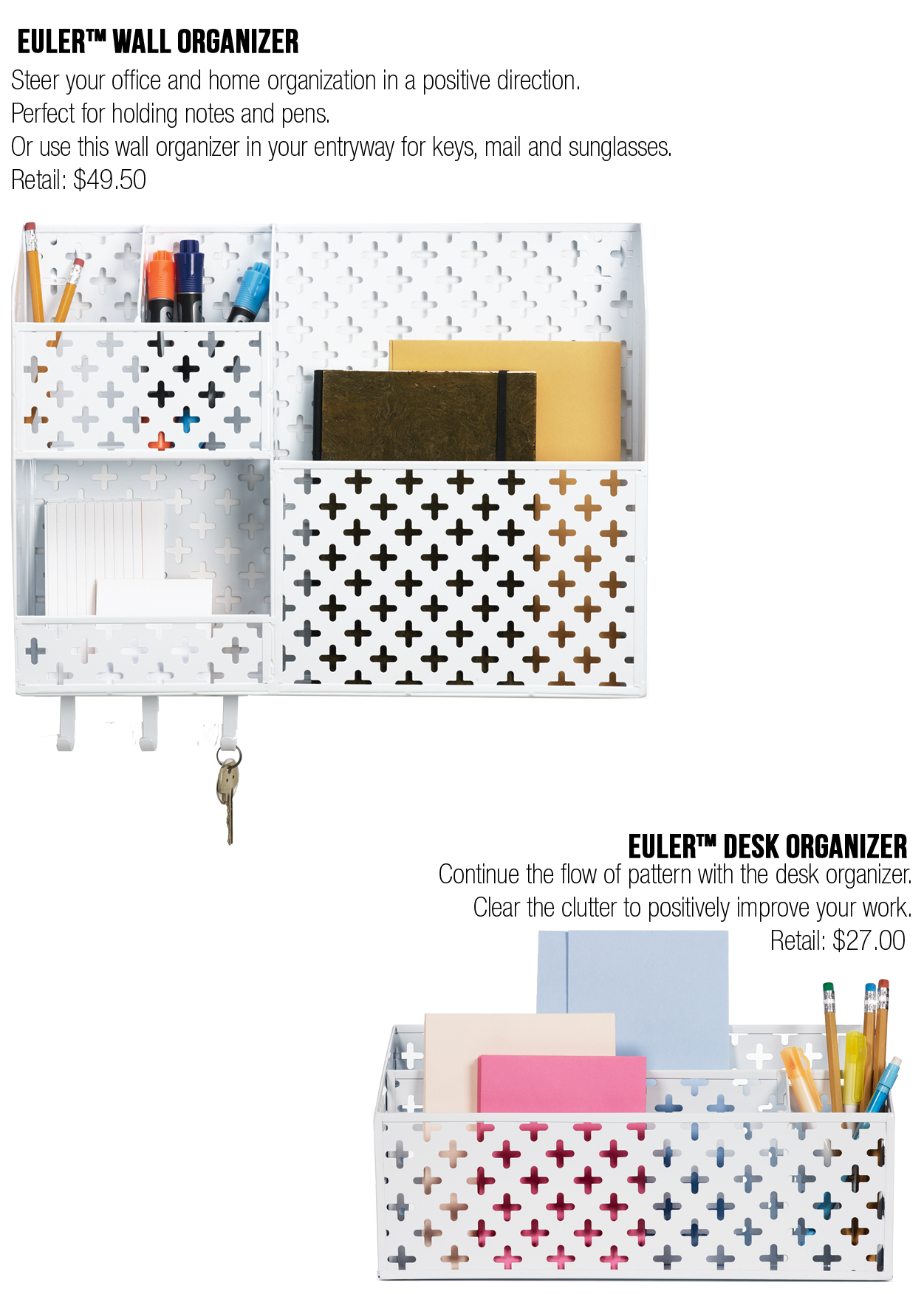 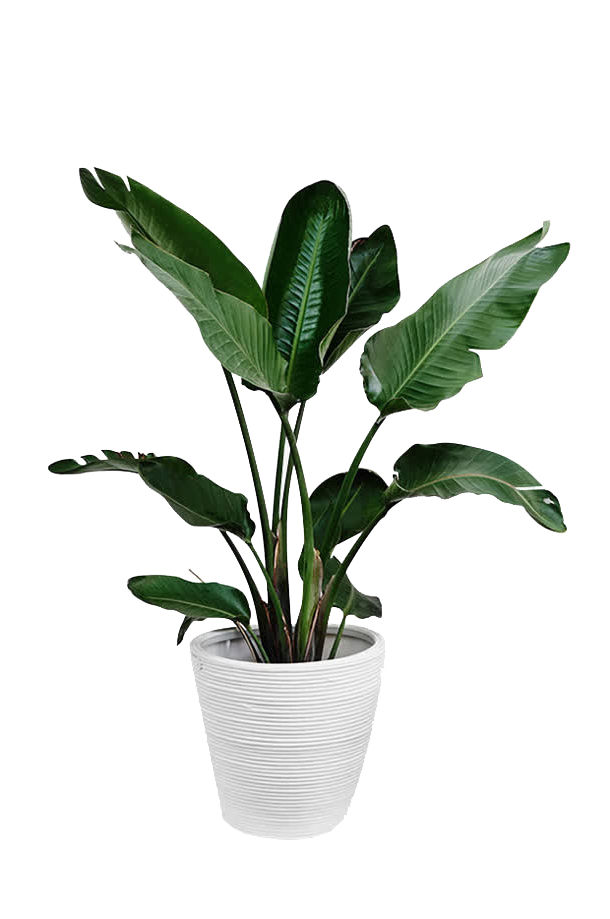 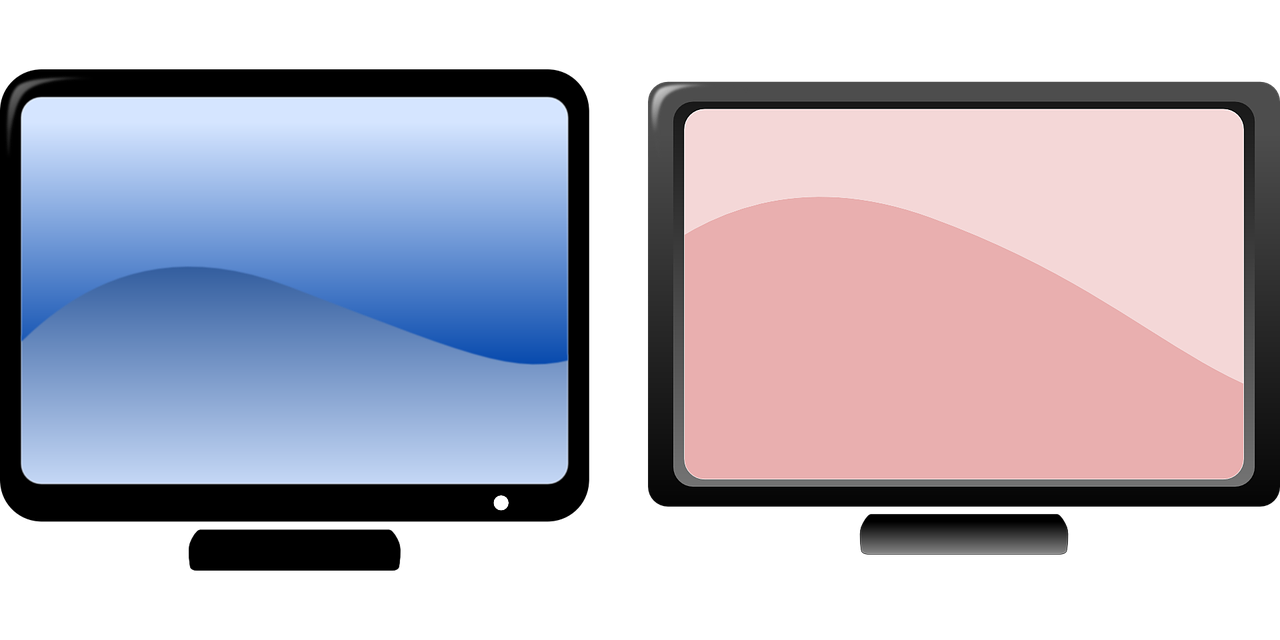 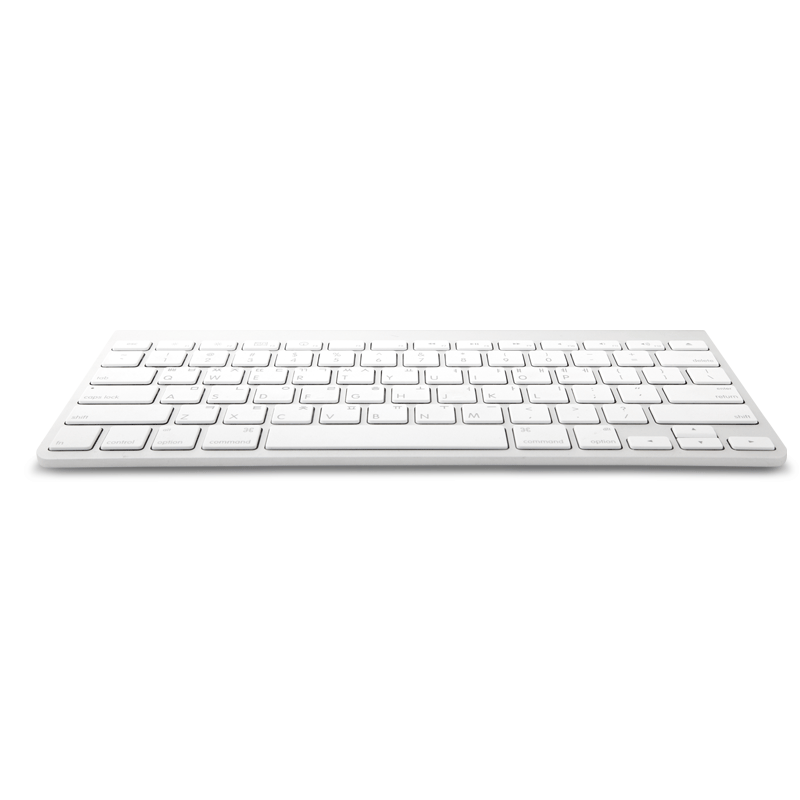 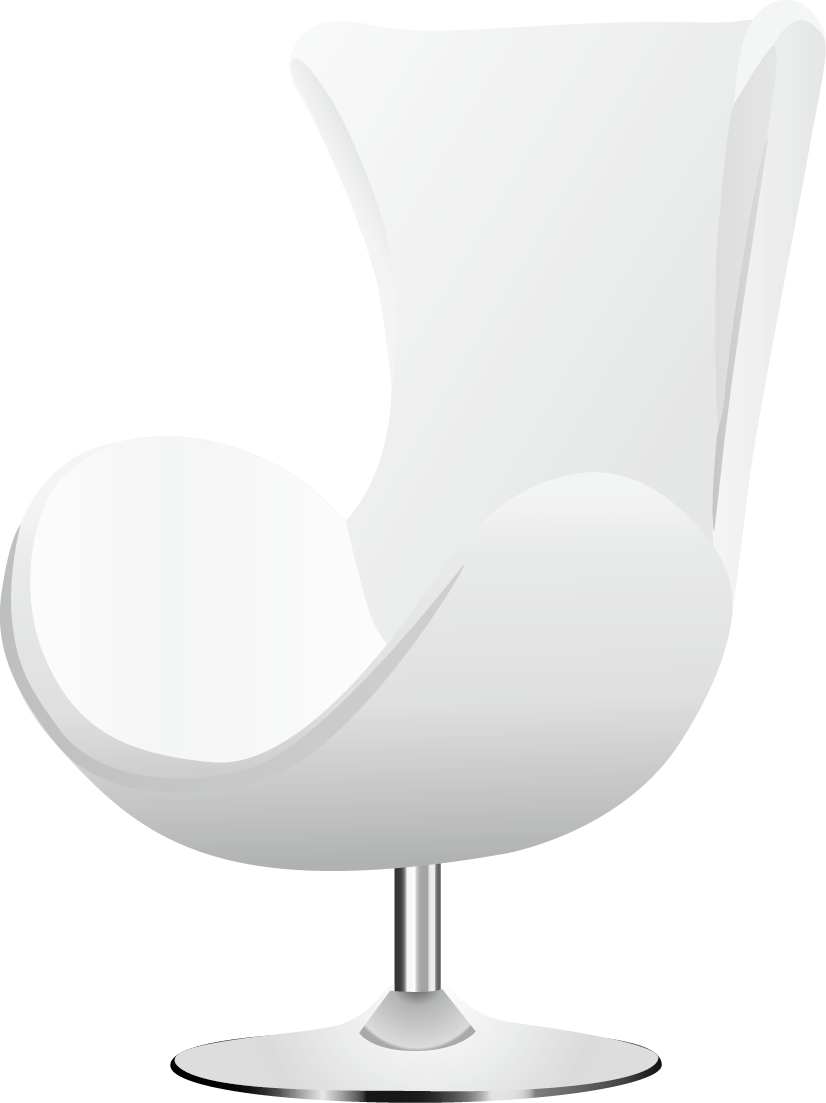 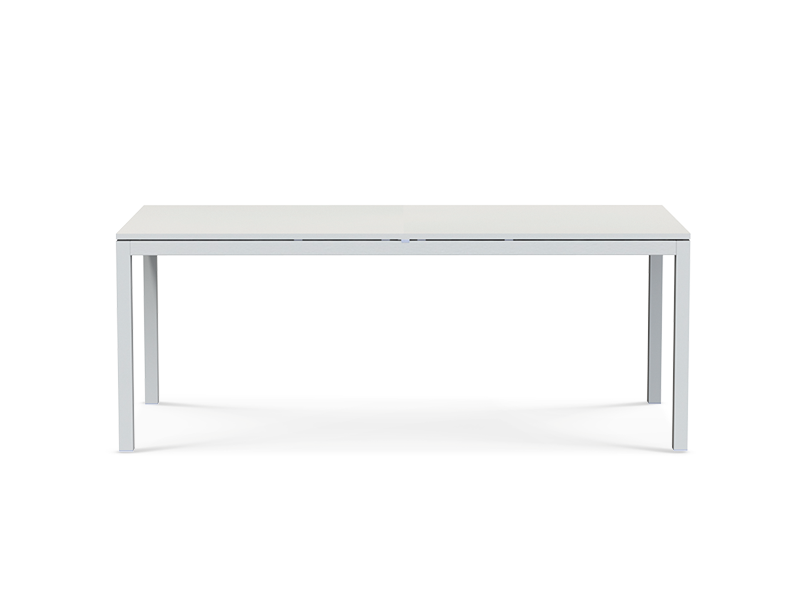 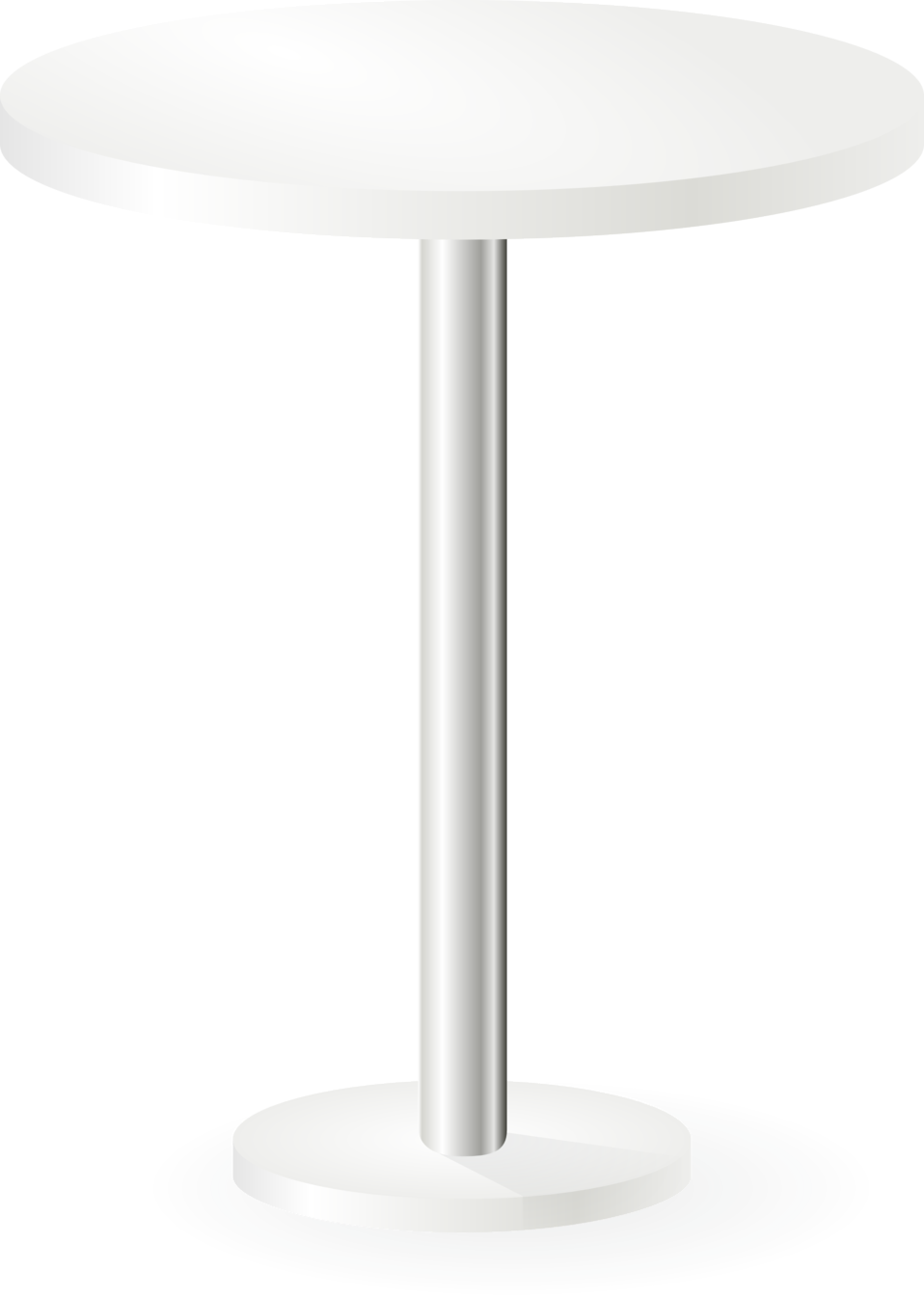 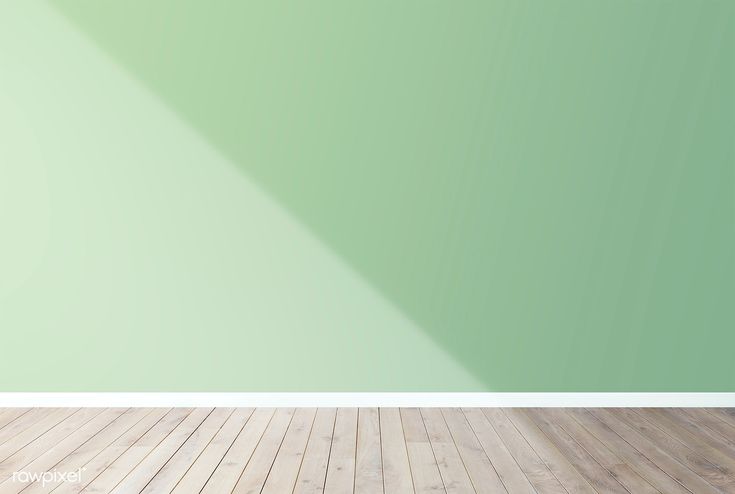 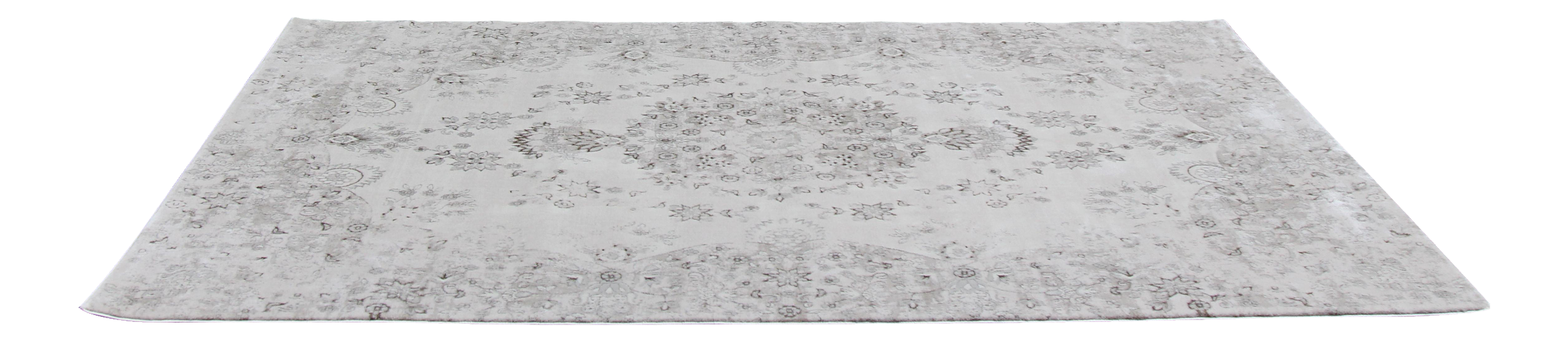 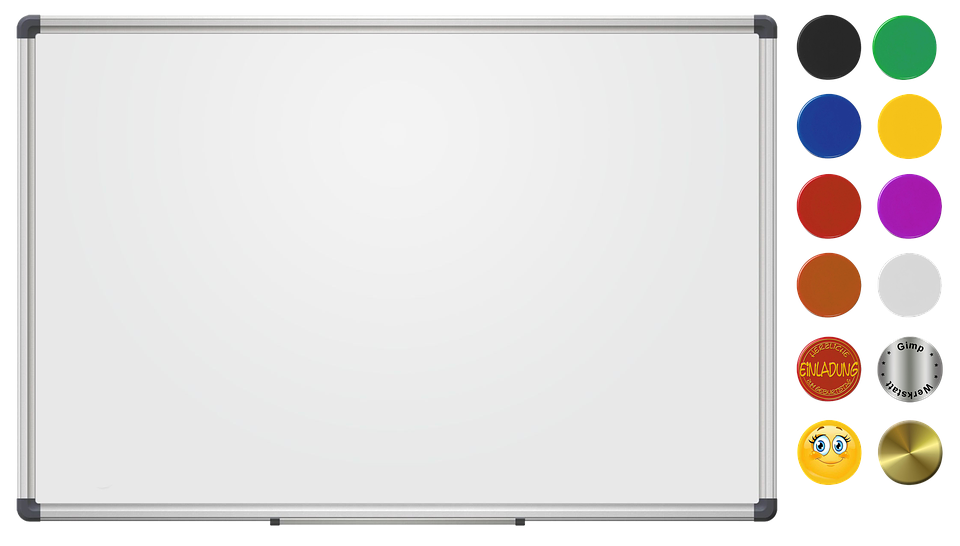 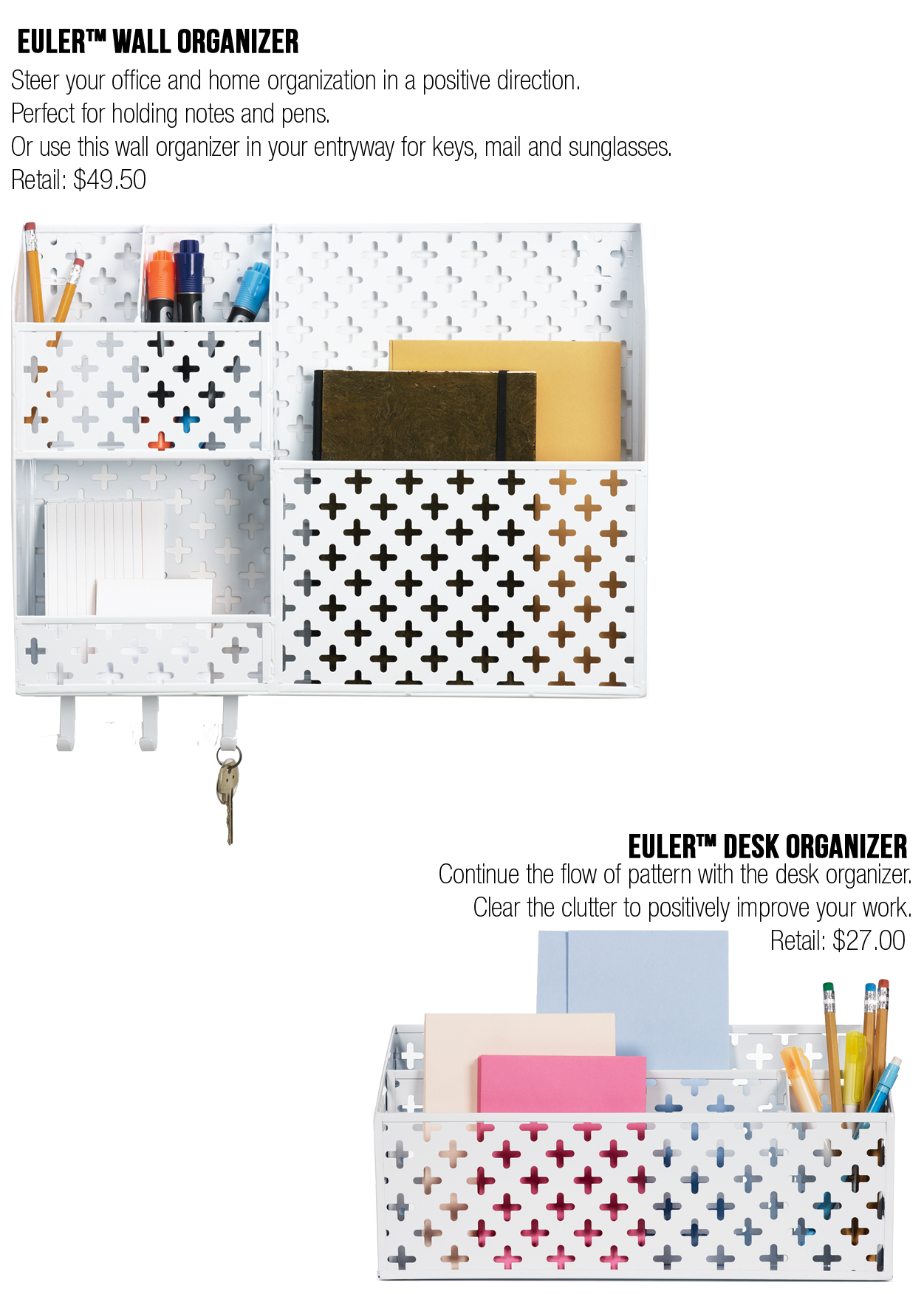 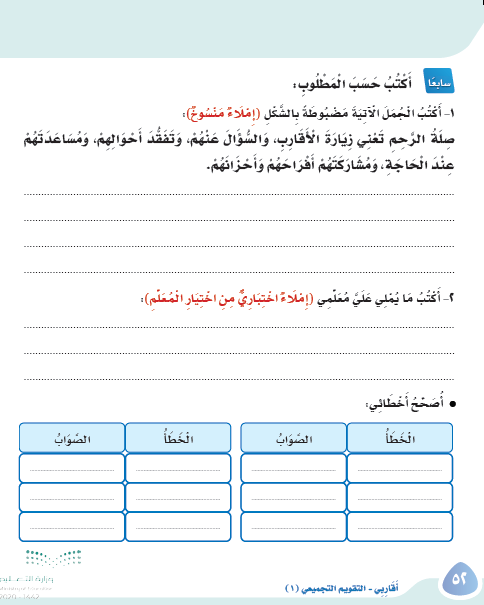 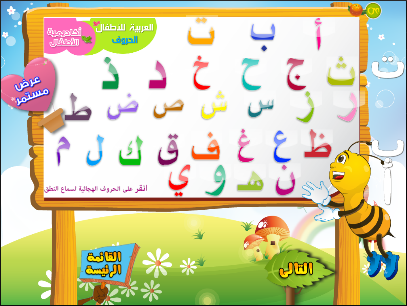 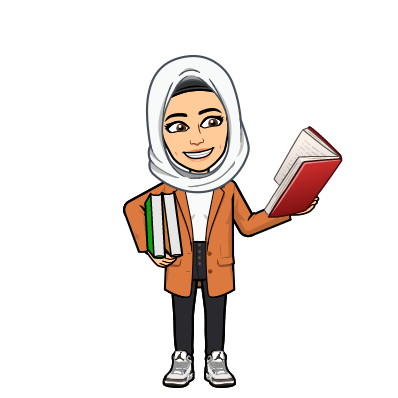 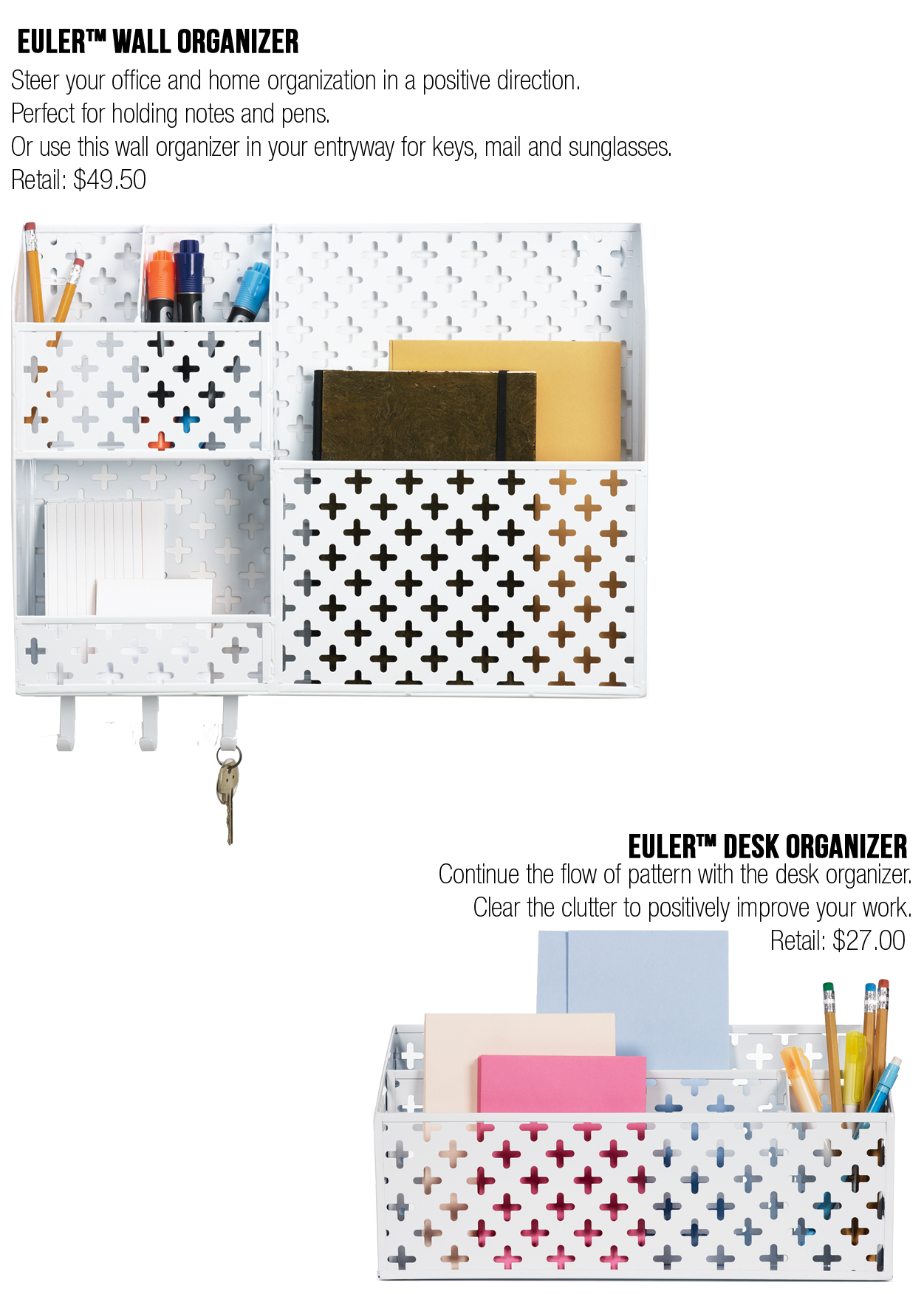 ص:52
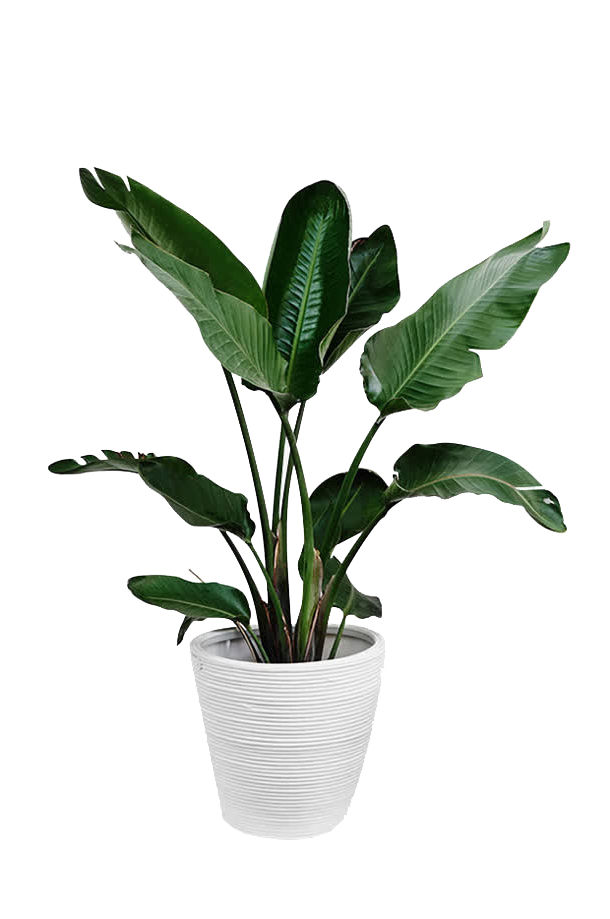 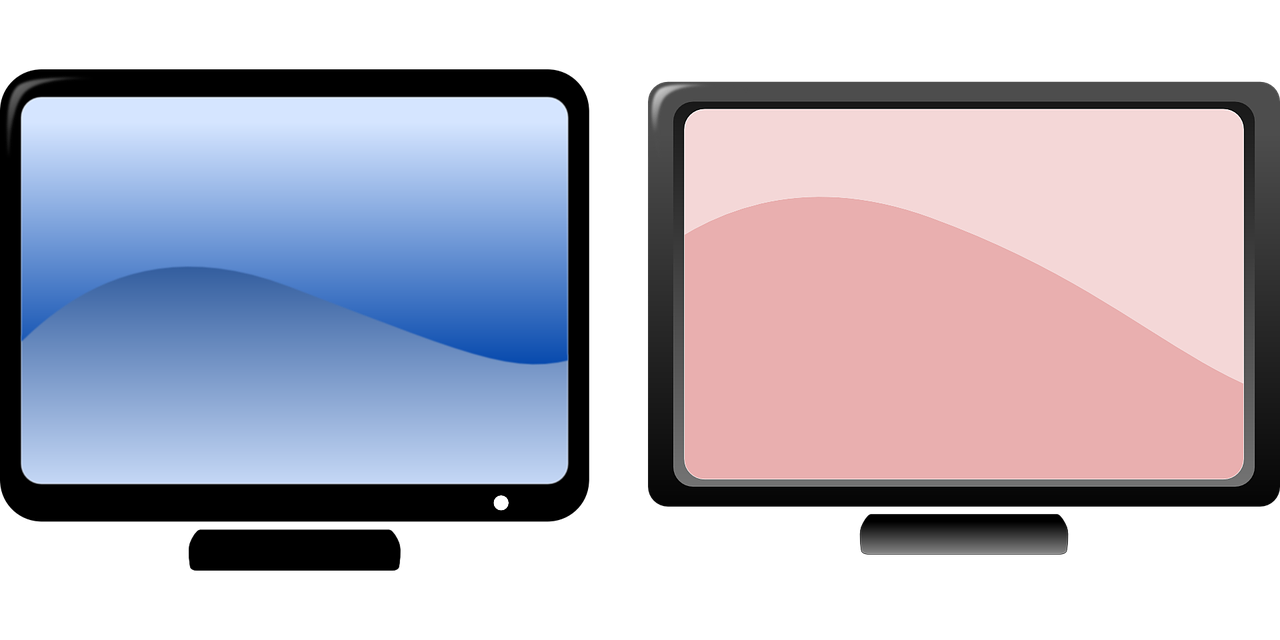 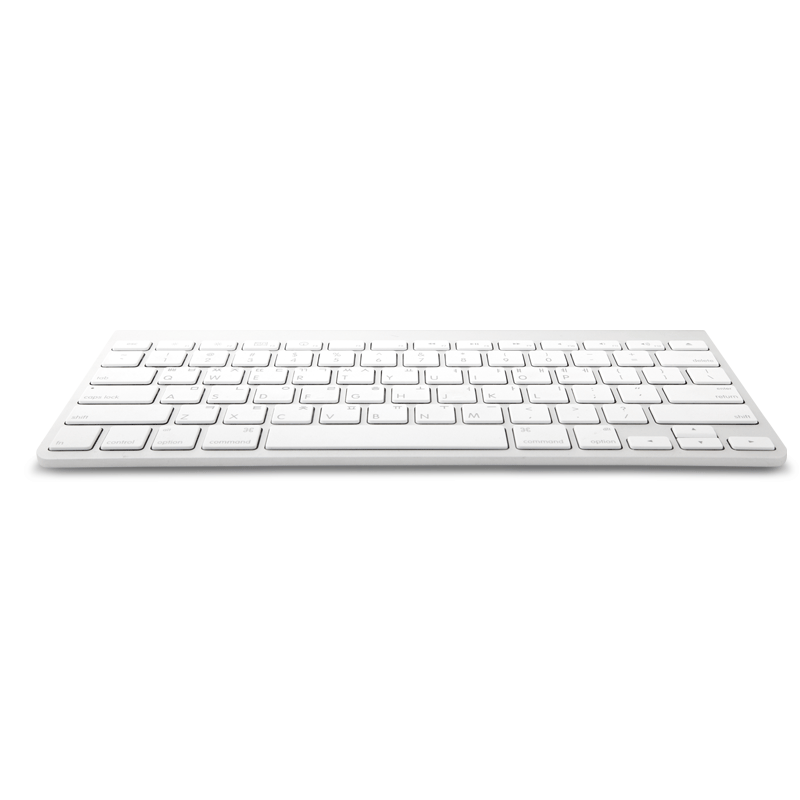 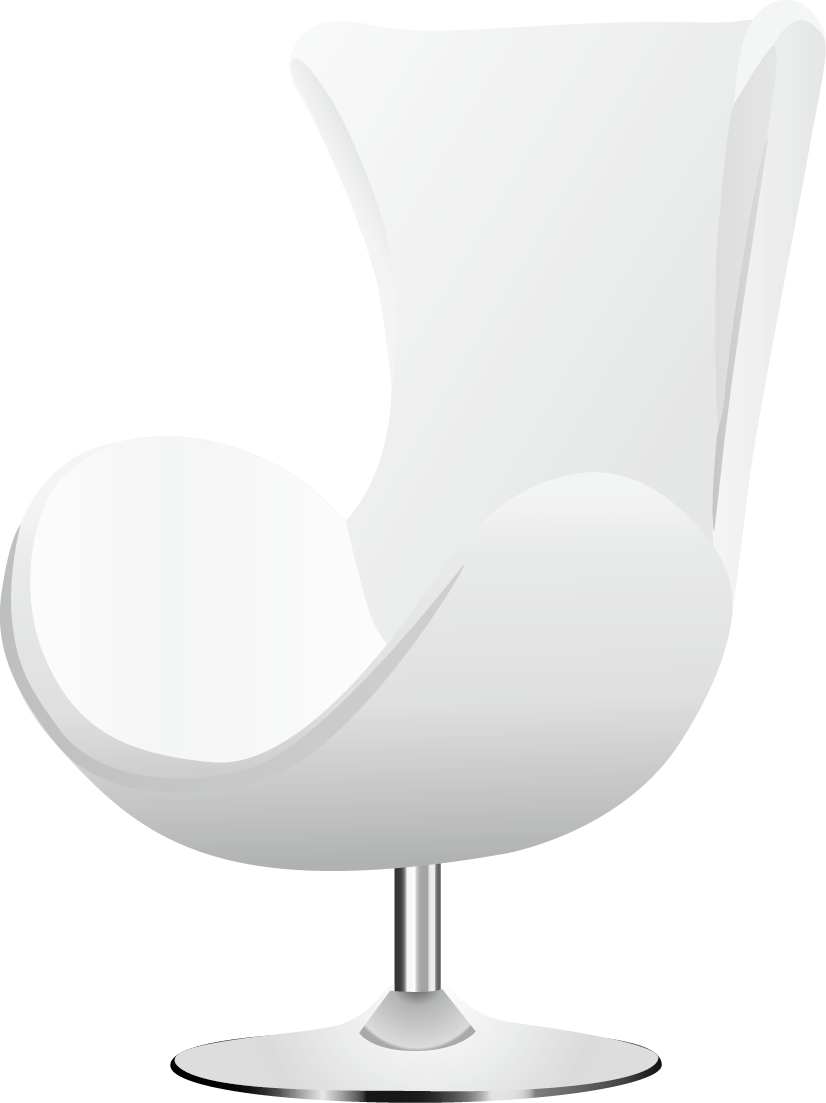 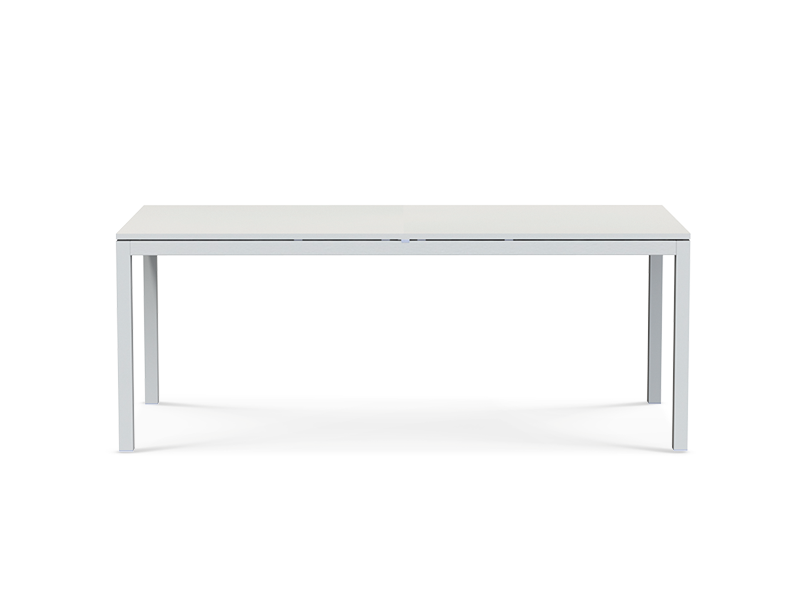 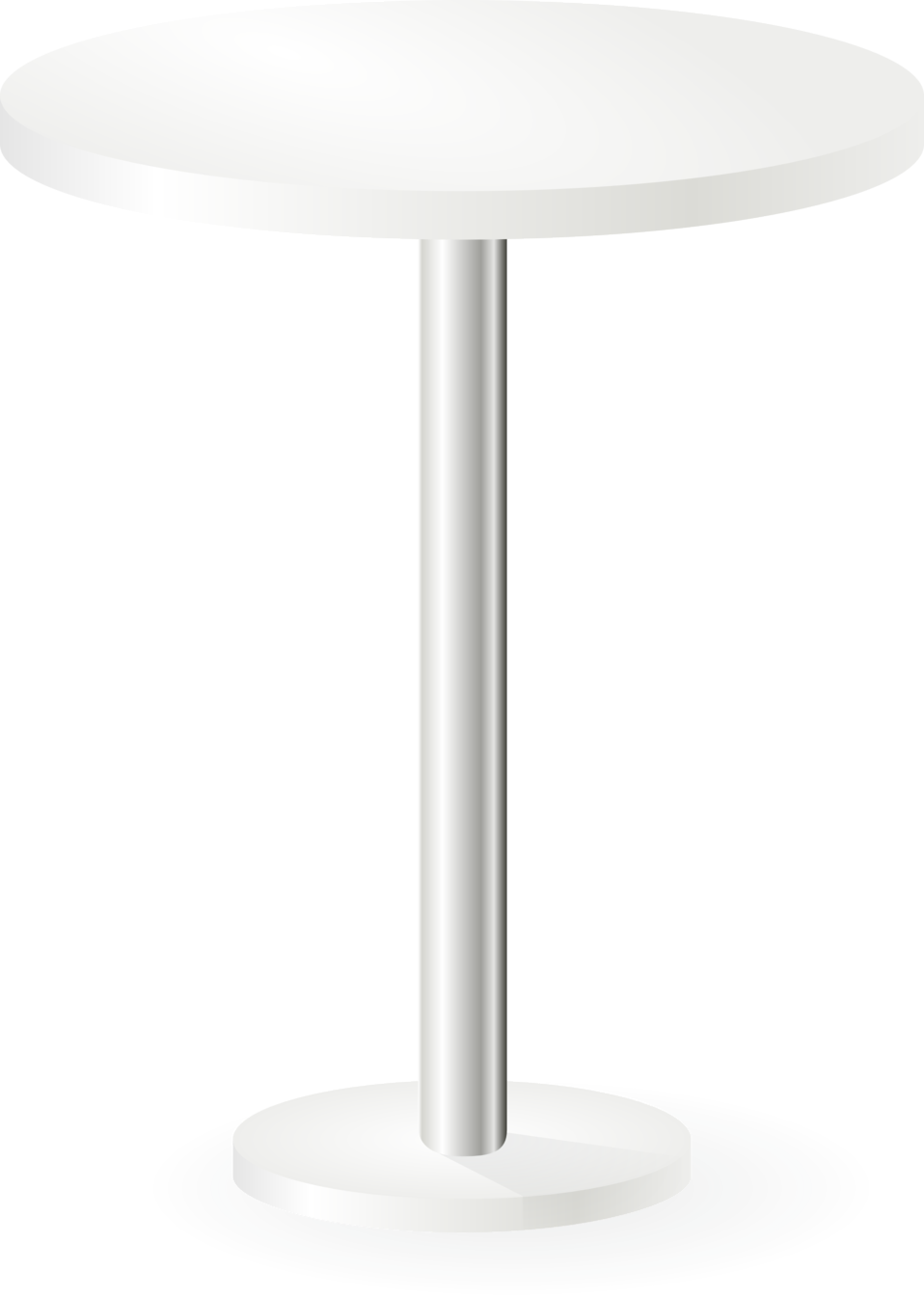 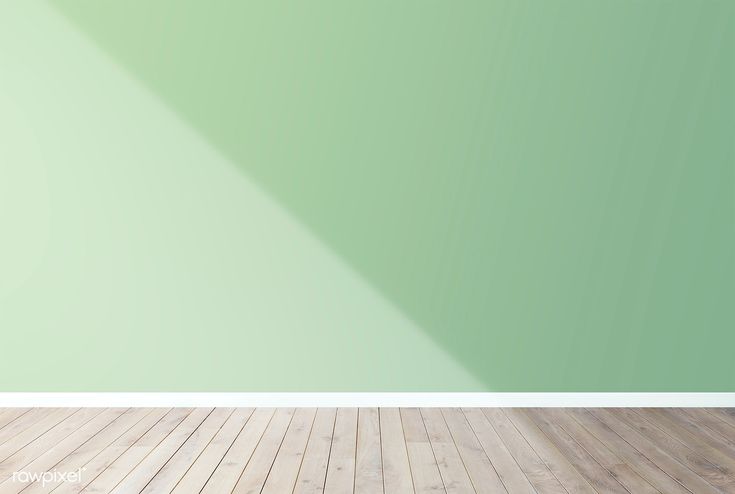 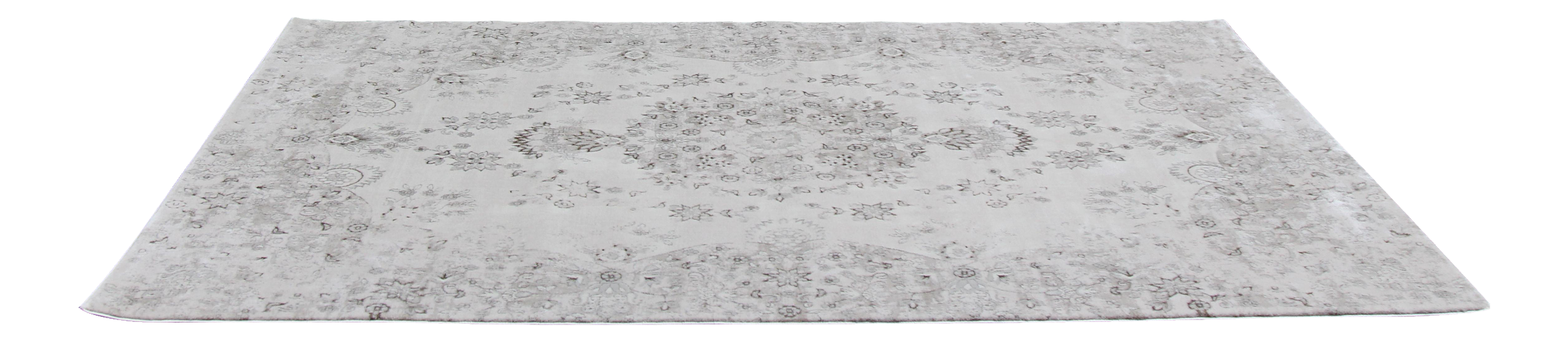 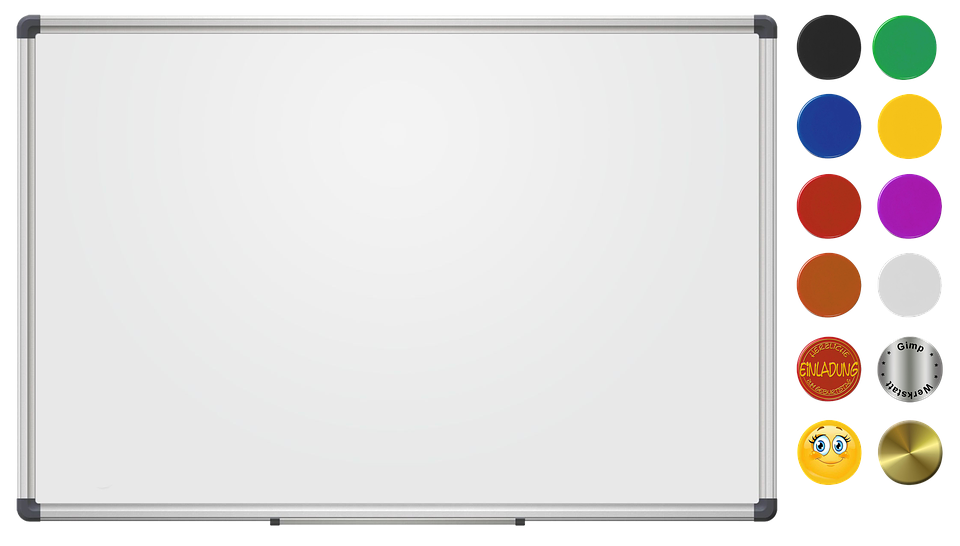 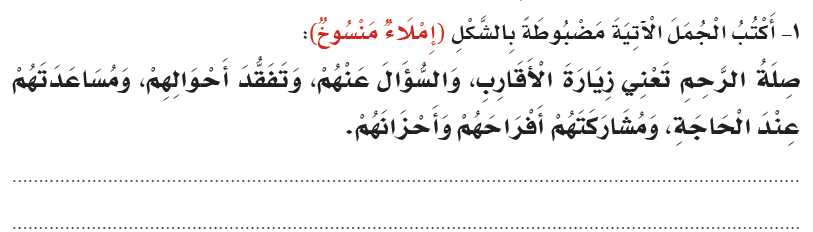 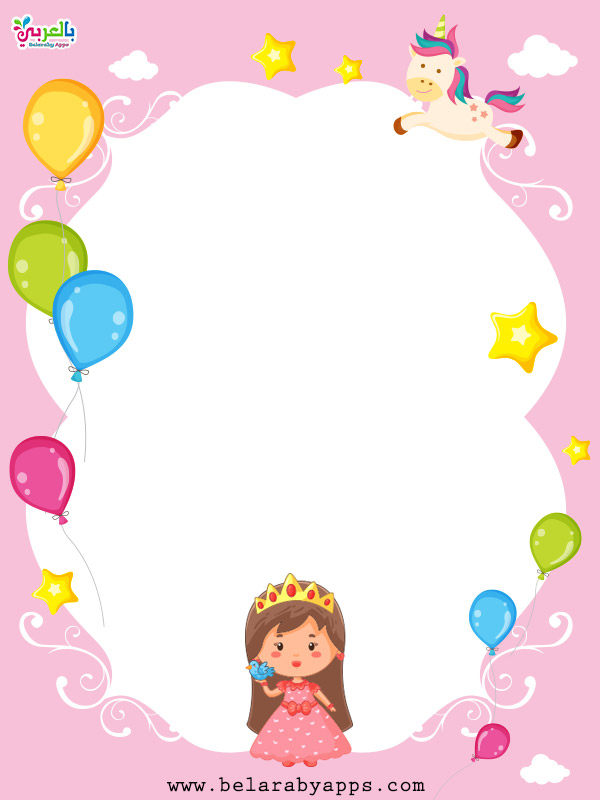 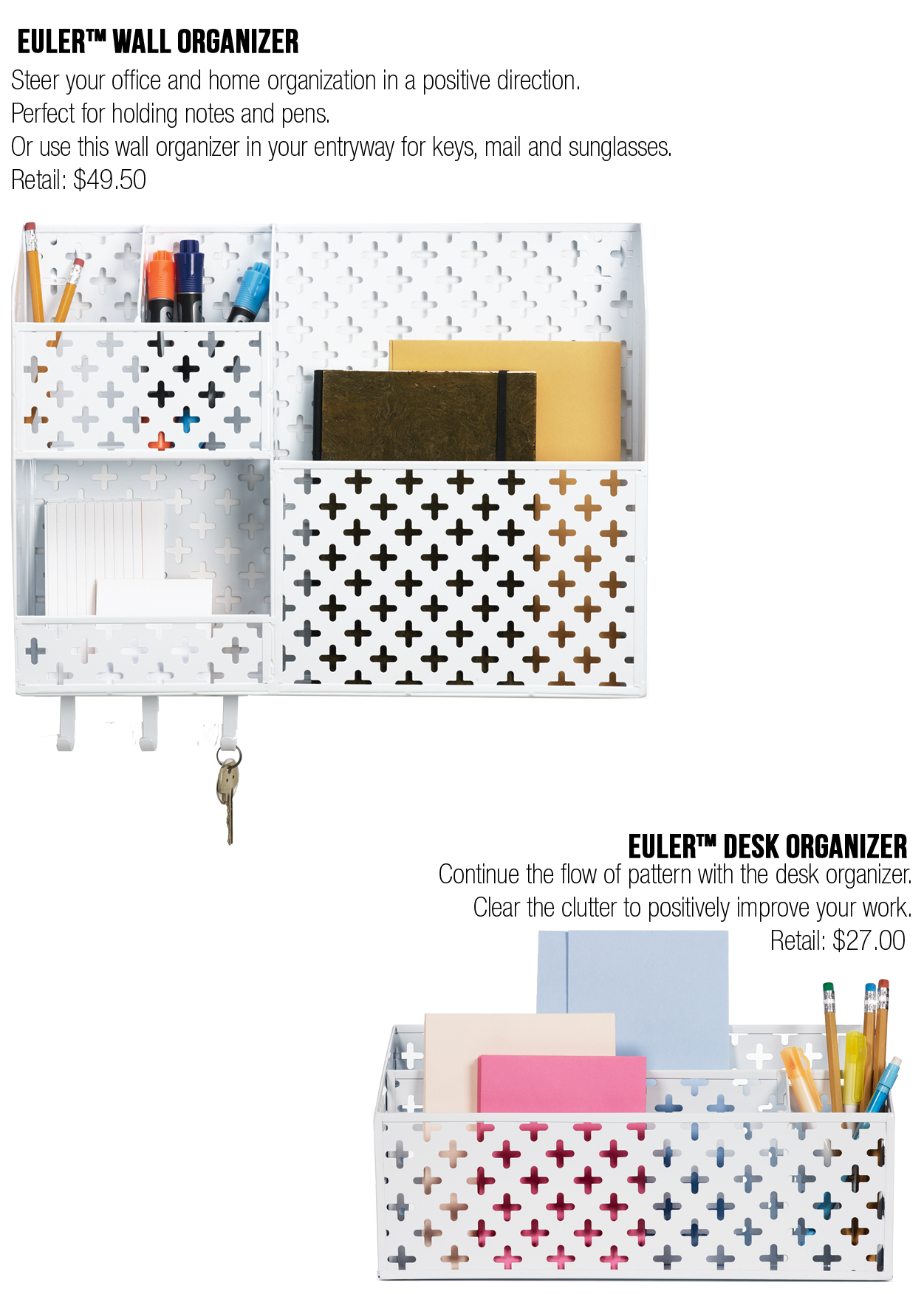 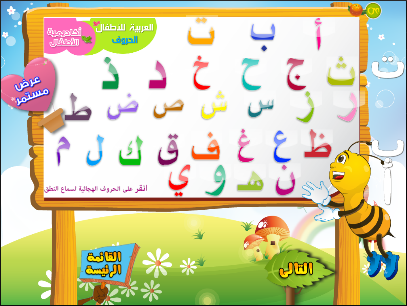 املاء اختباري
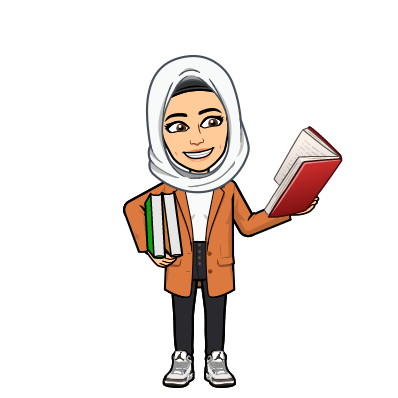 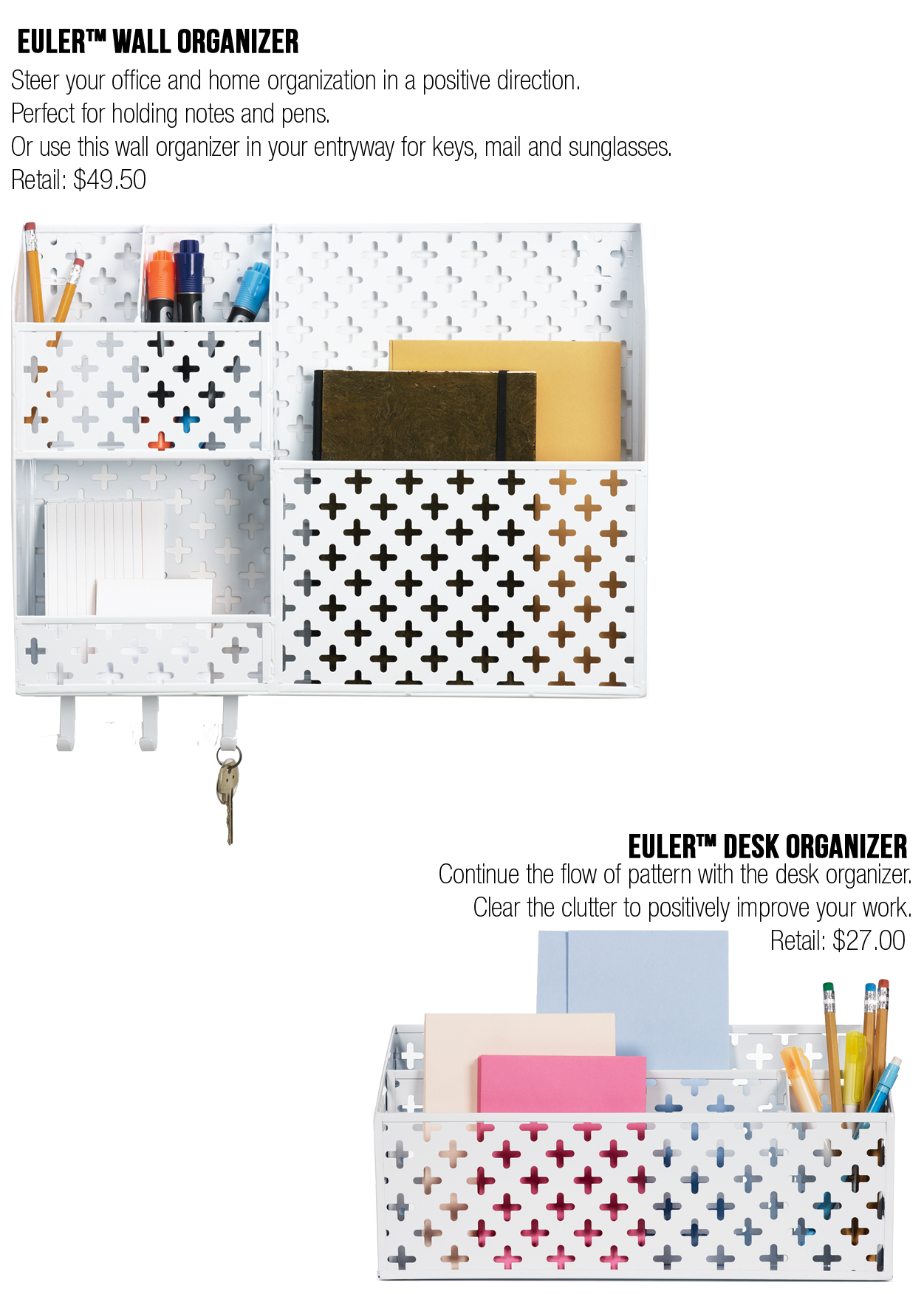 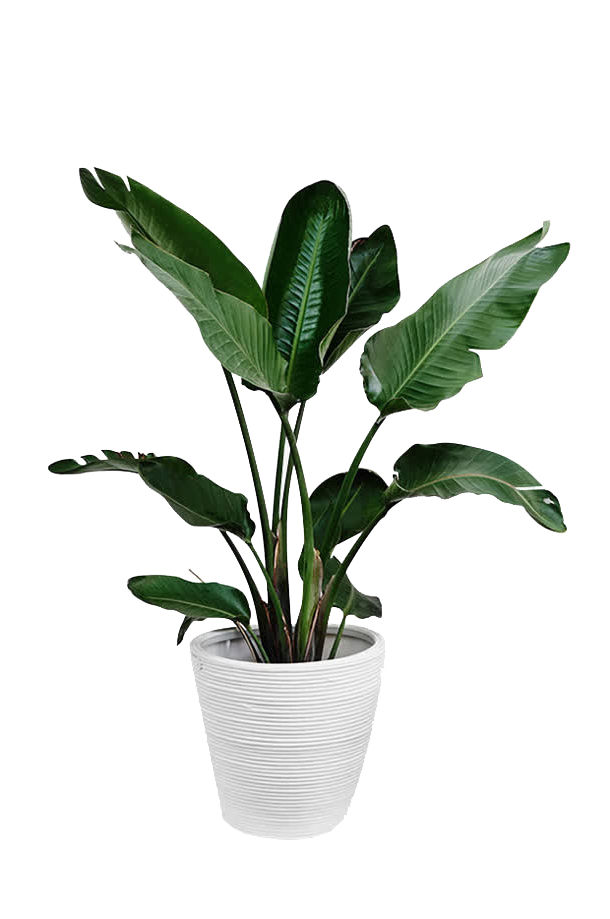 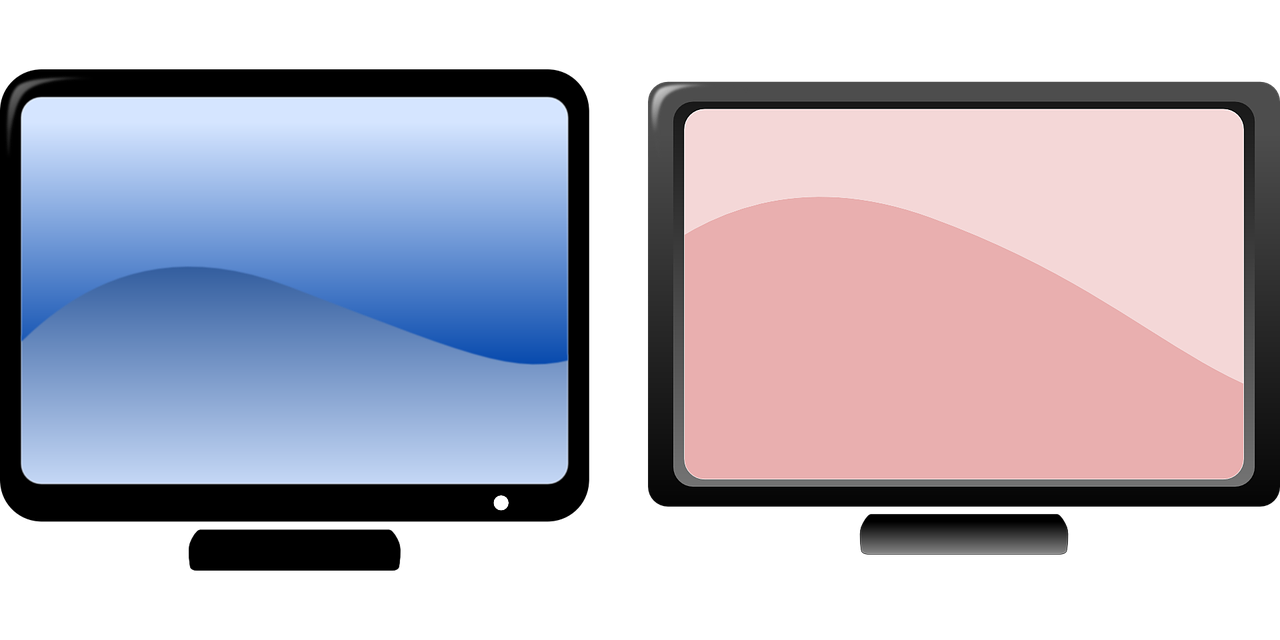 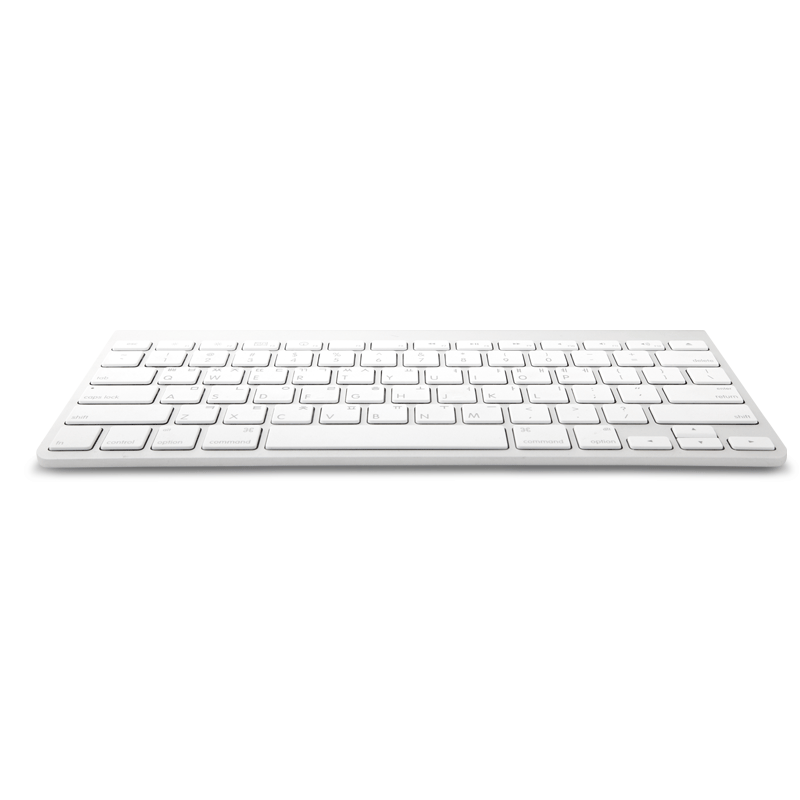 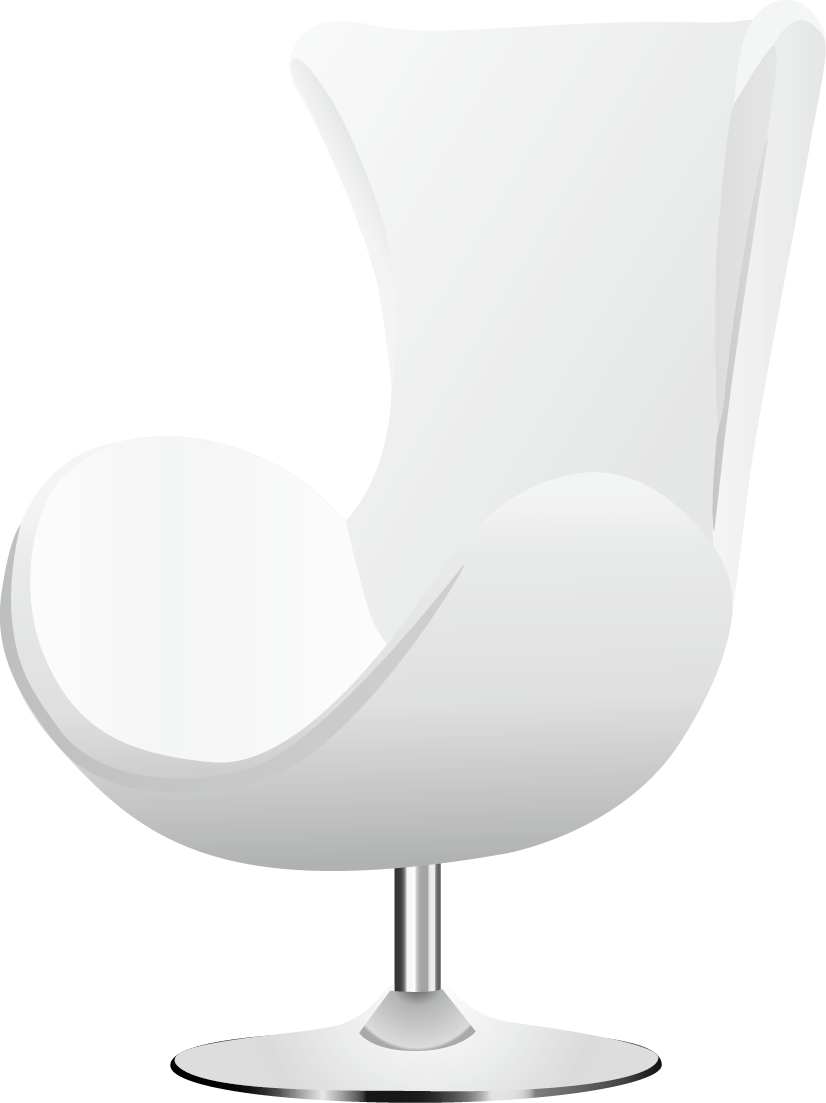 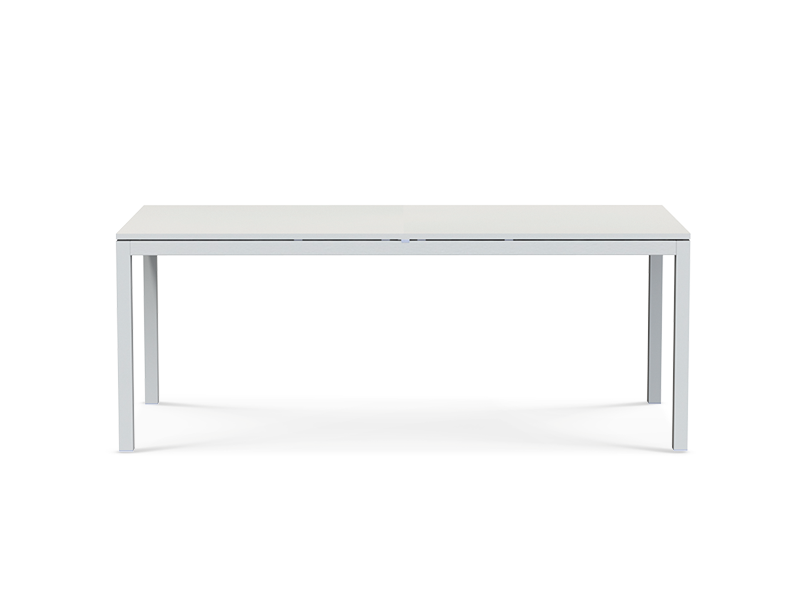 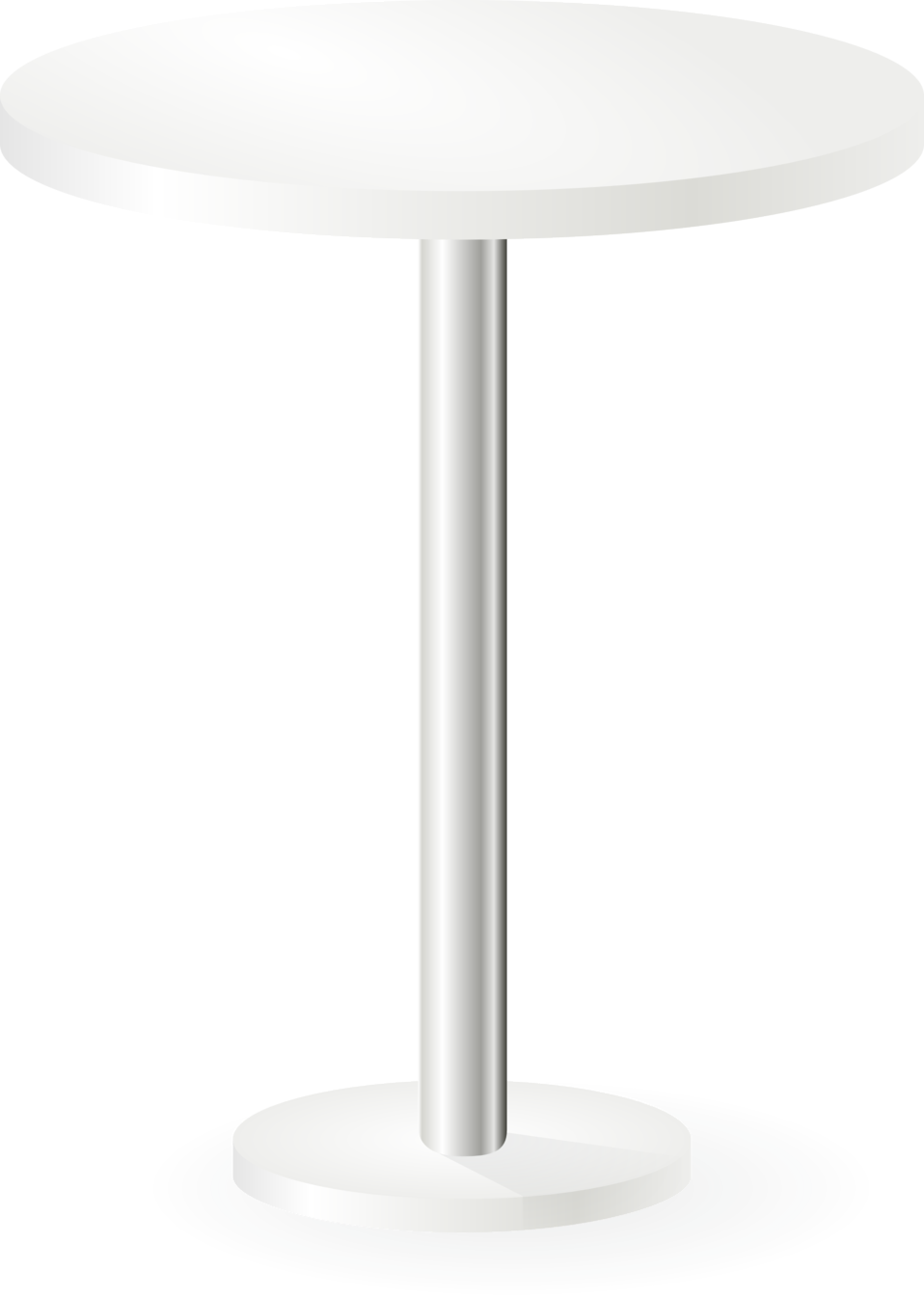 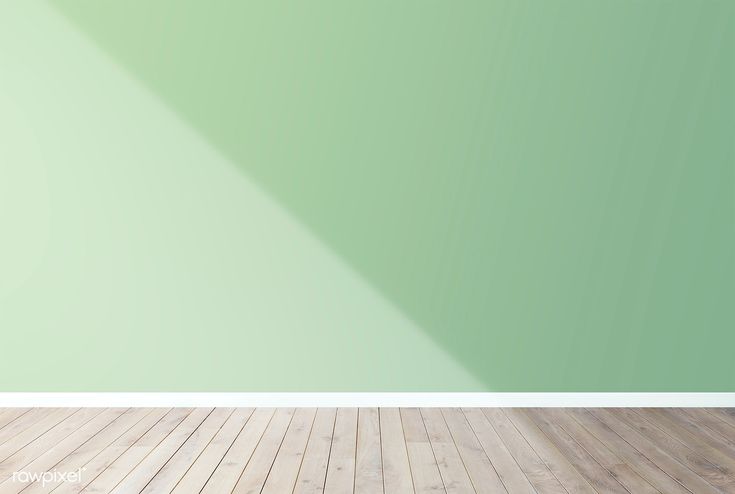 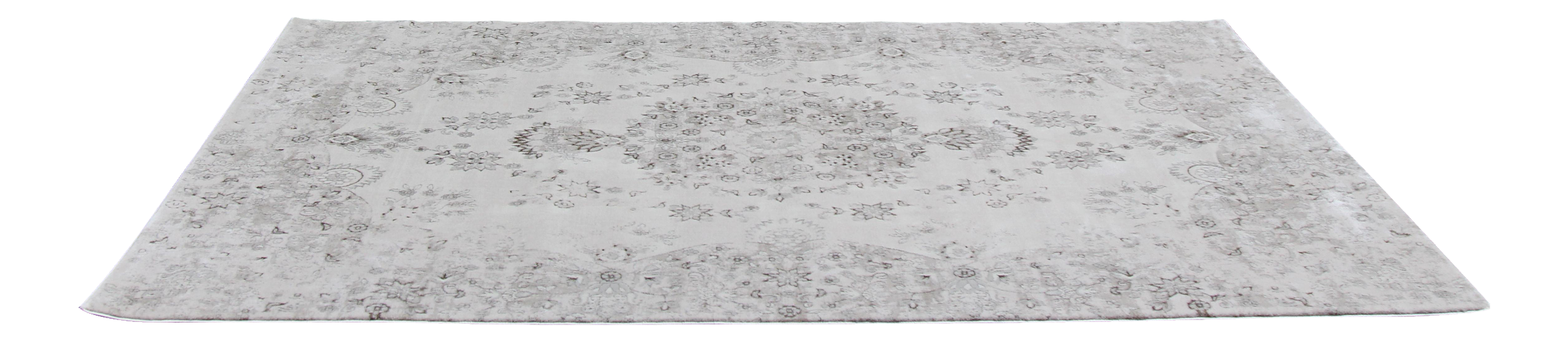 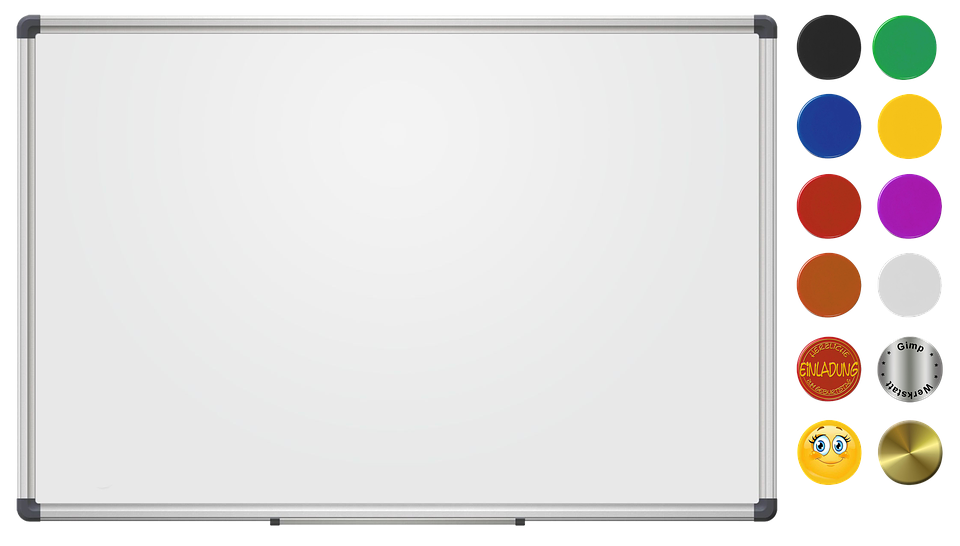 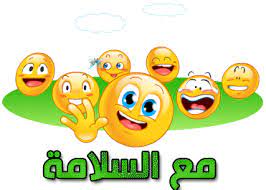 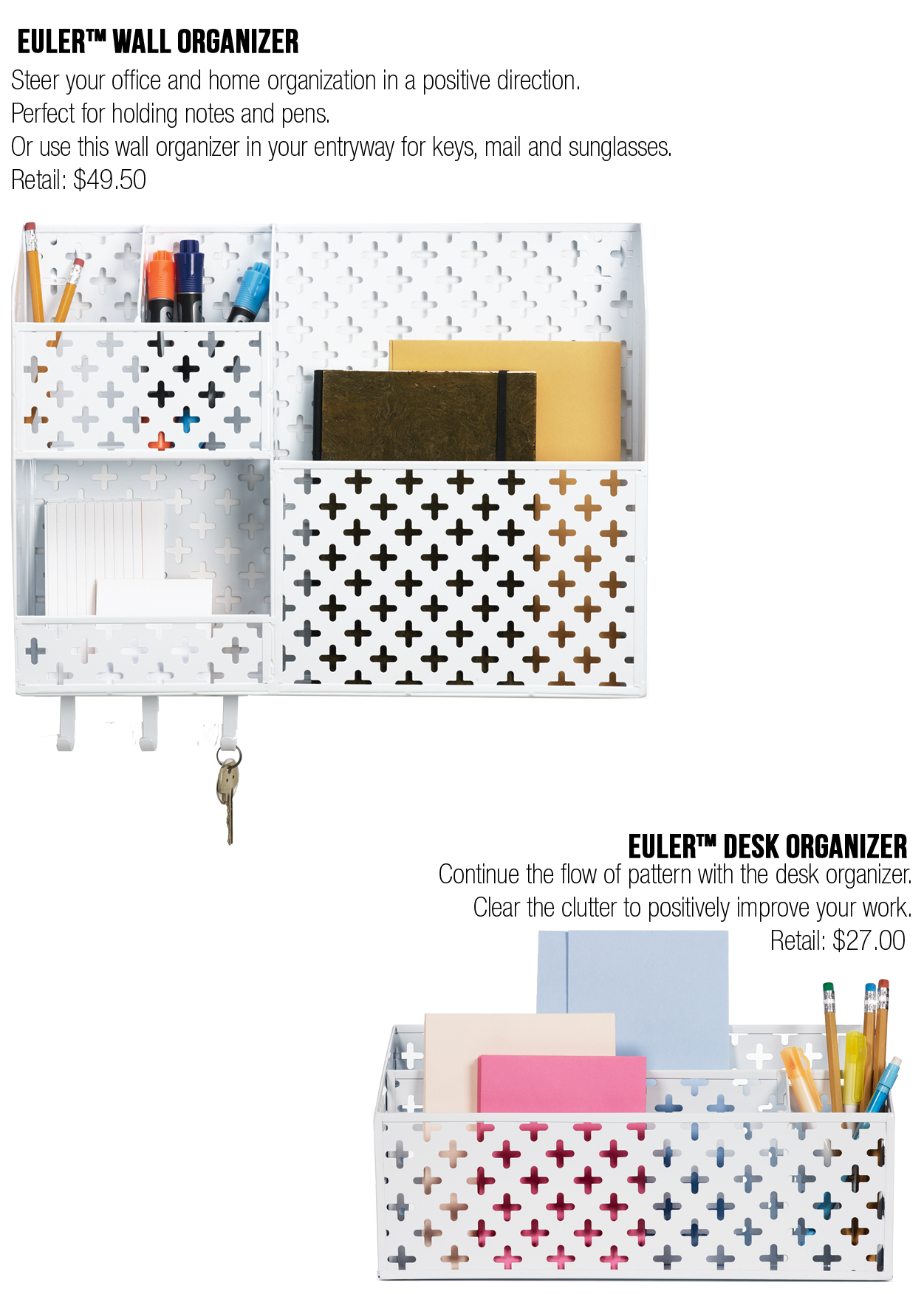 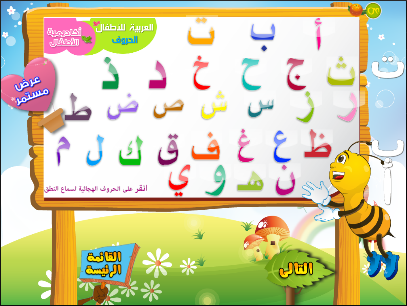 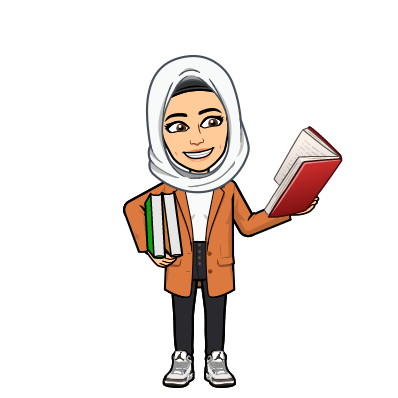 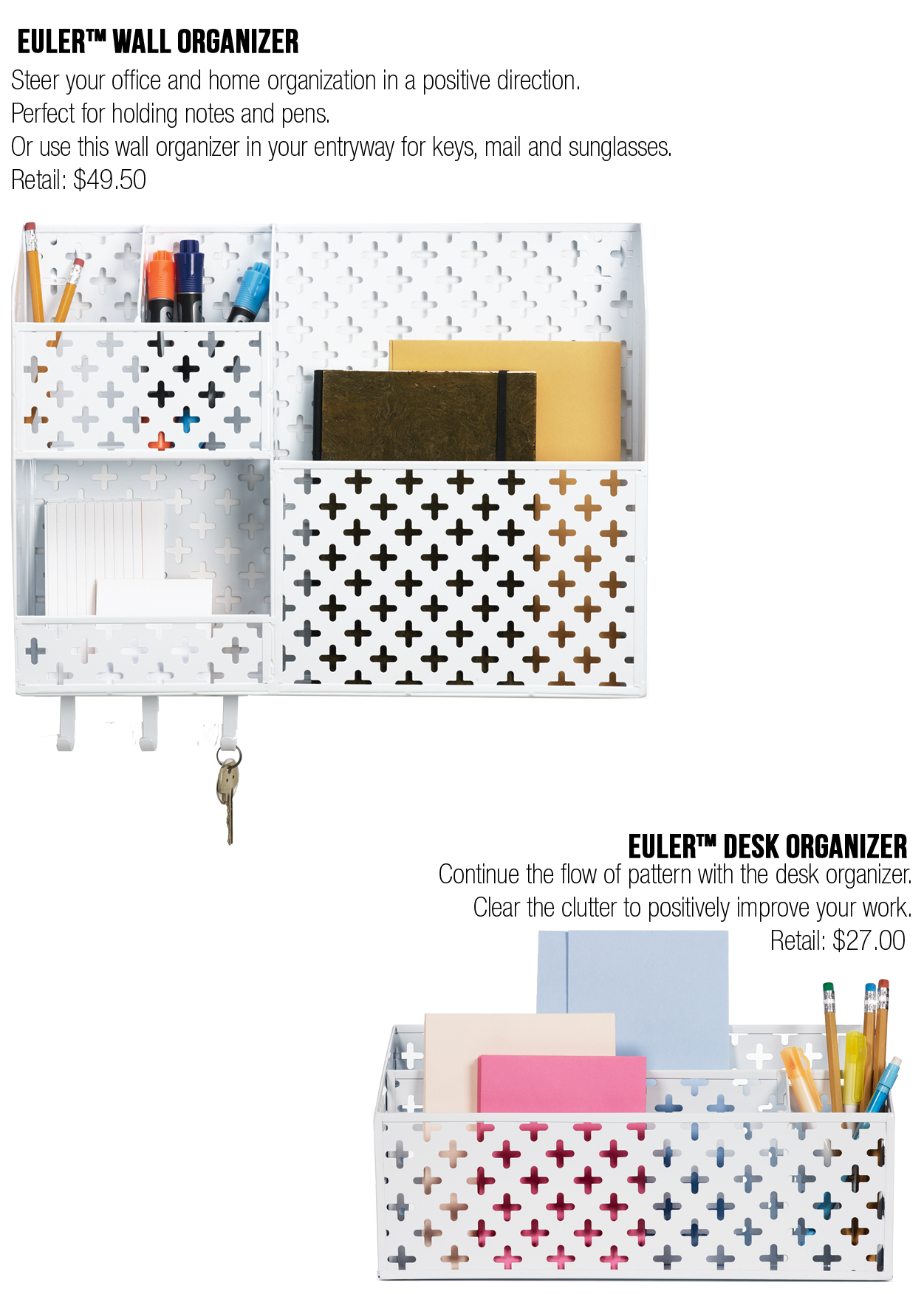 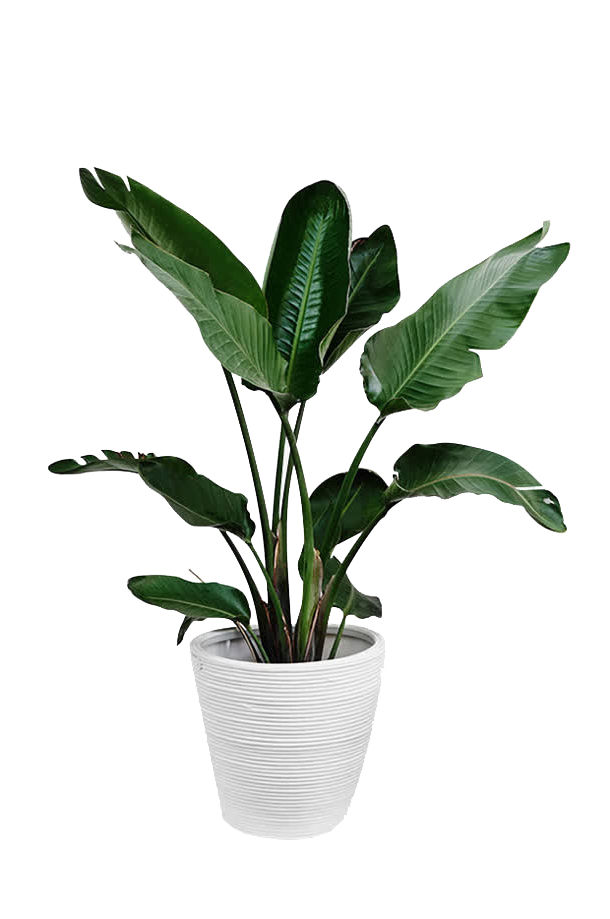 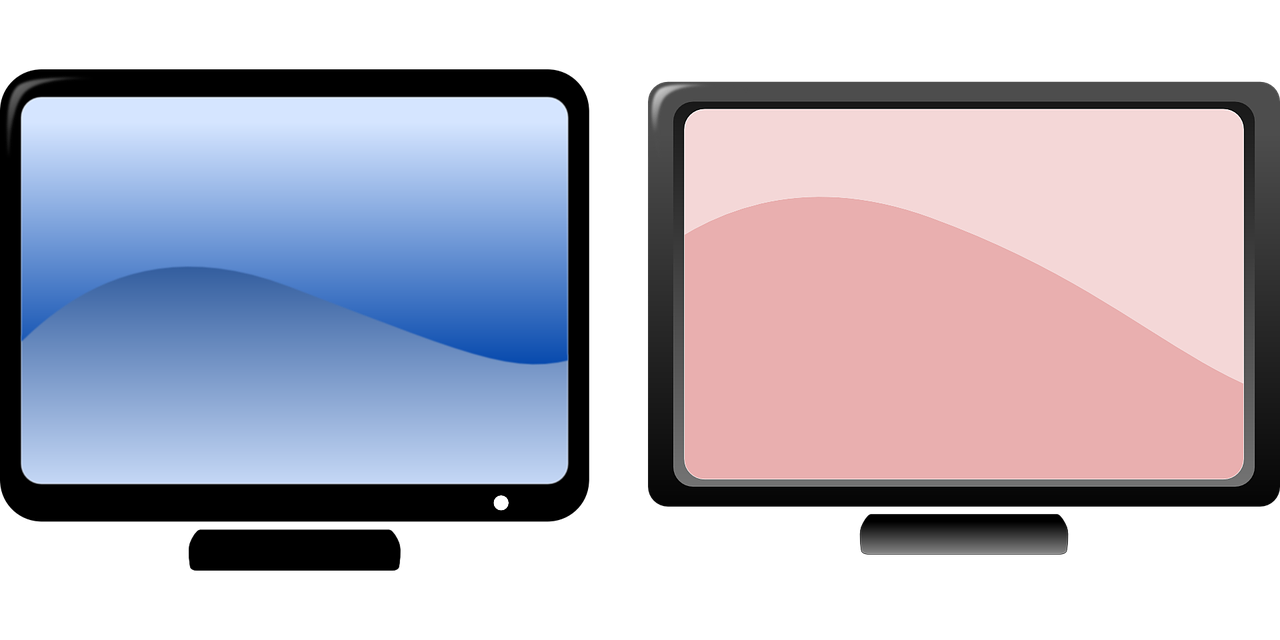 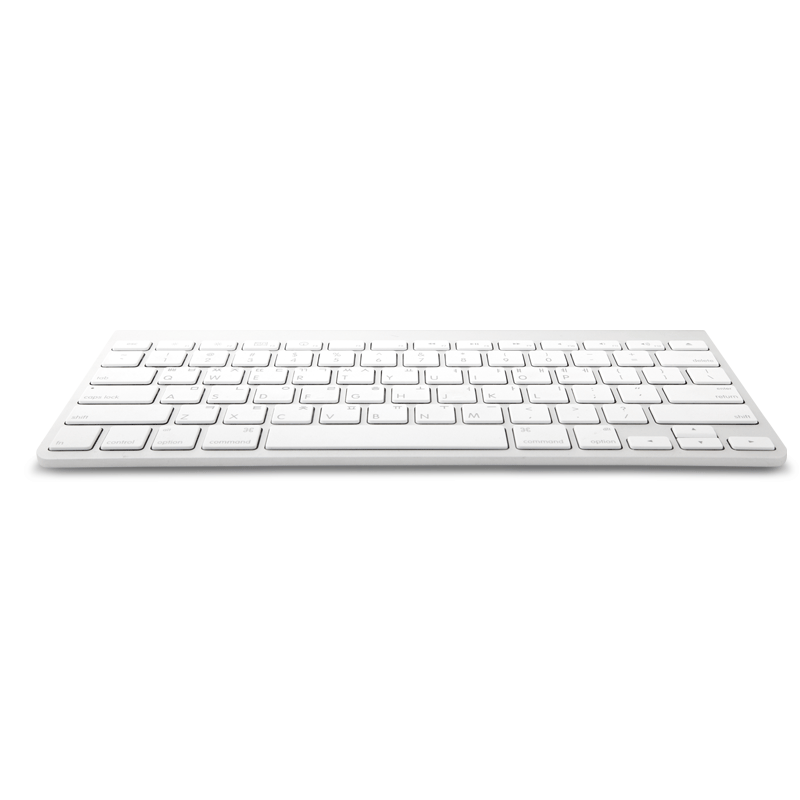 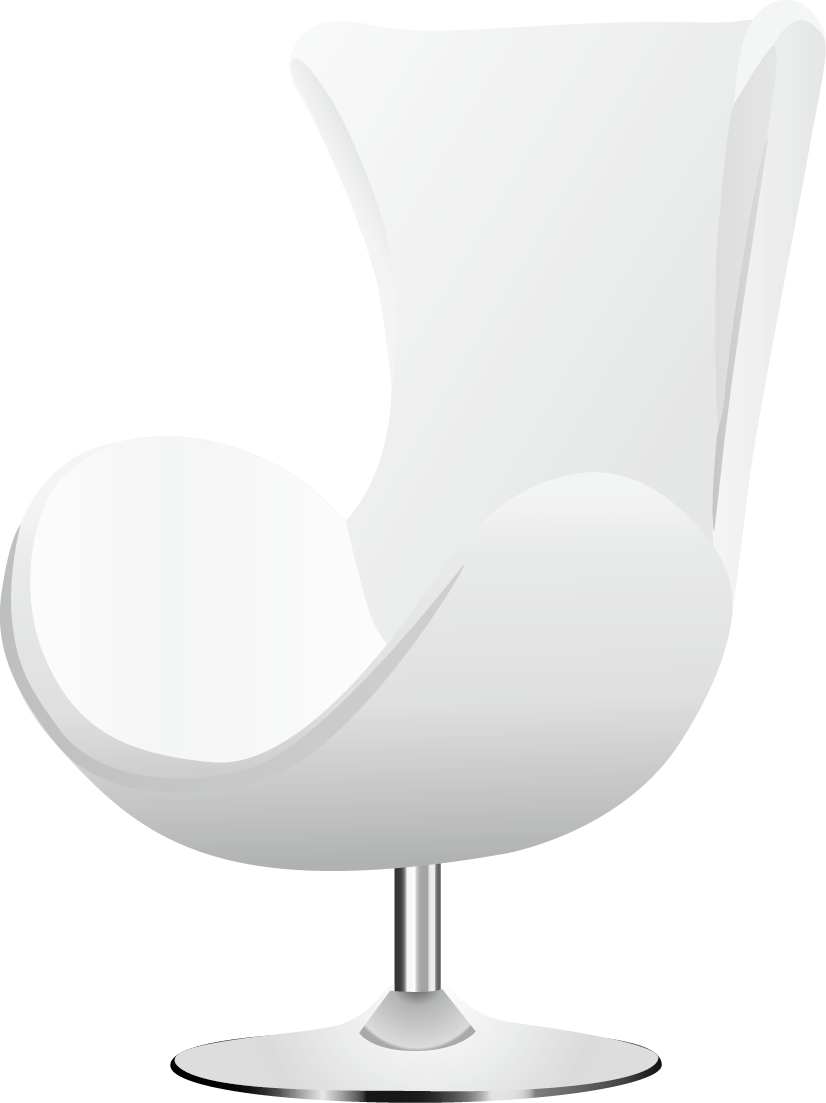 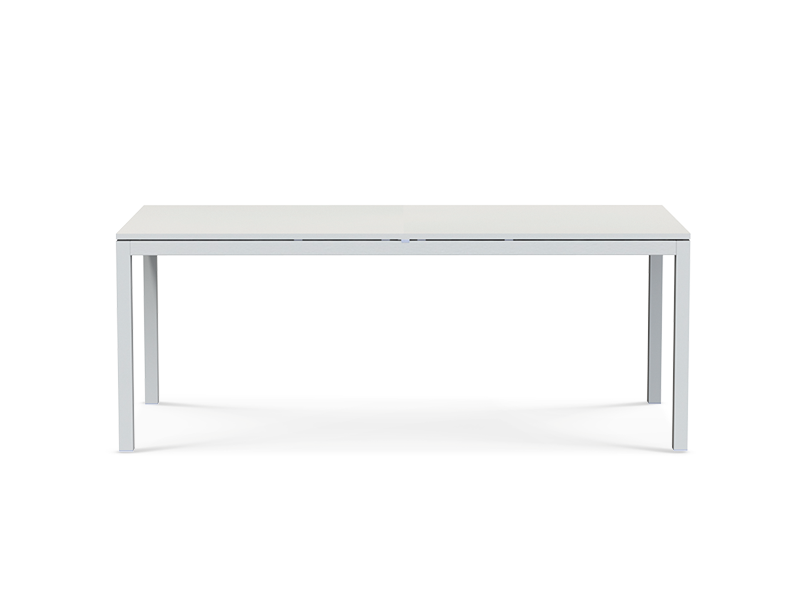 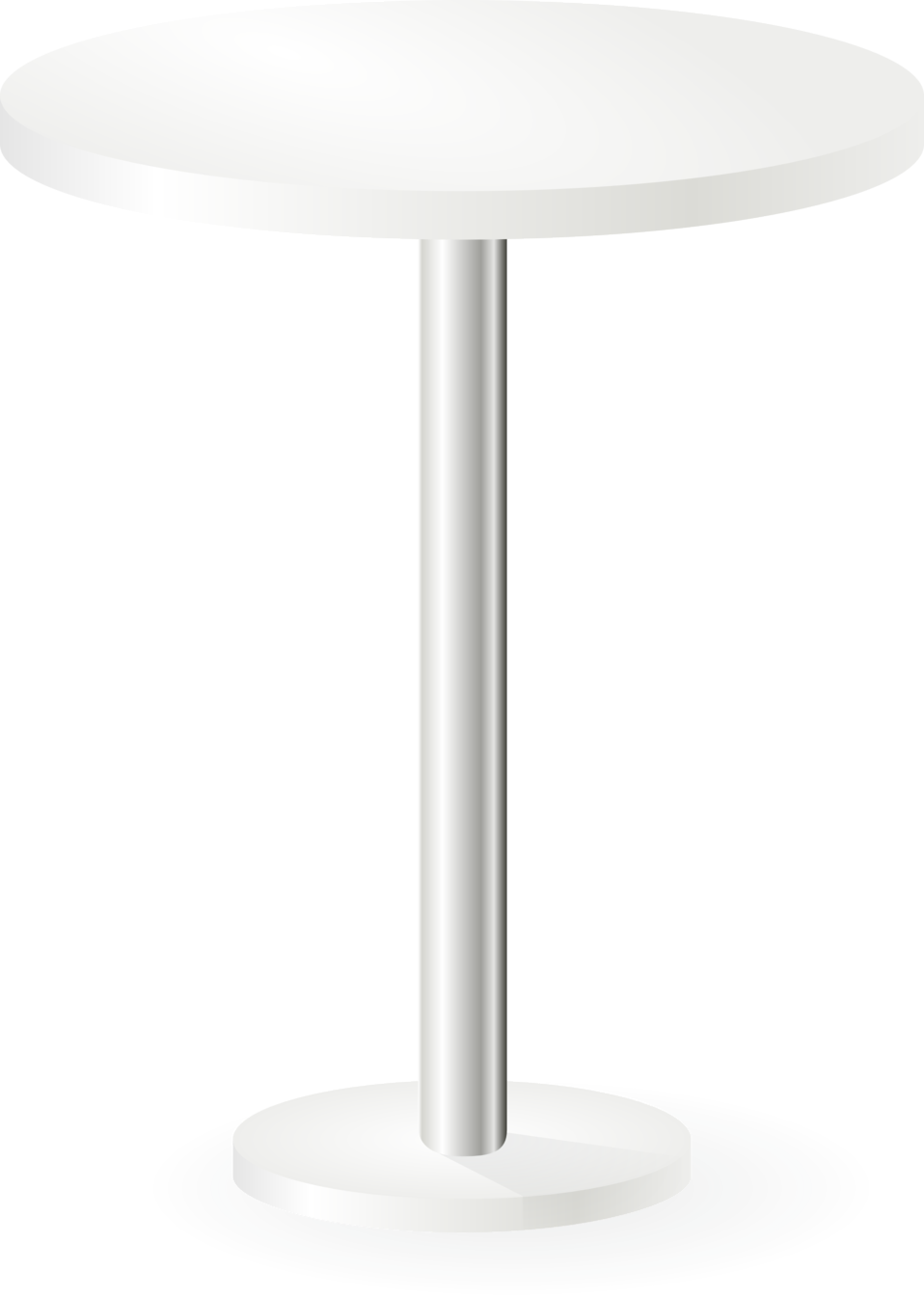 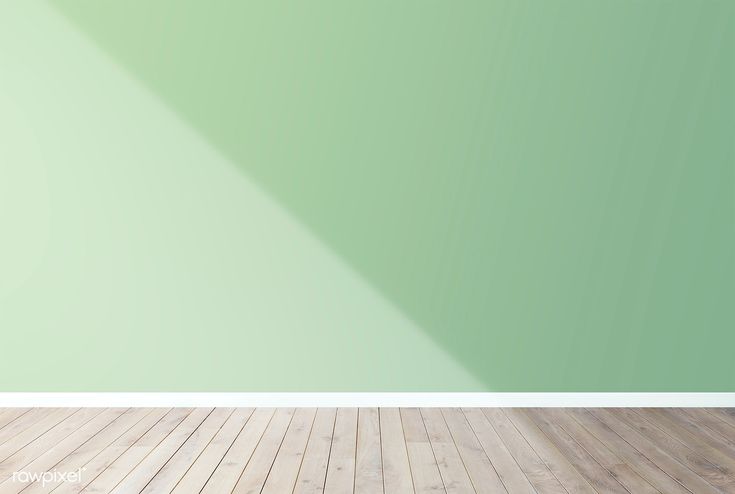 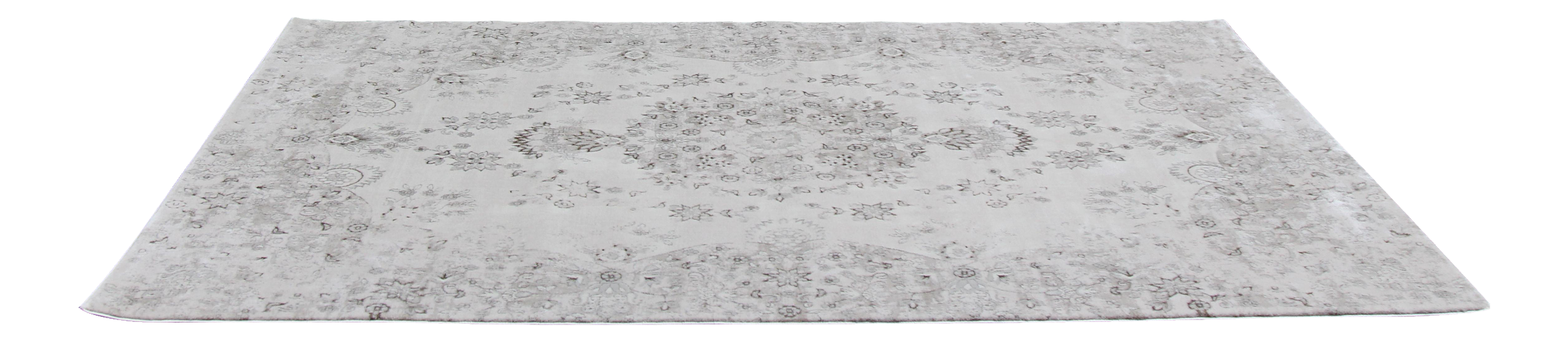